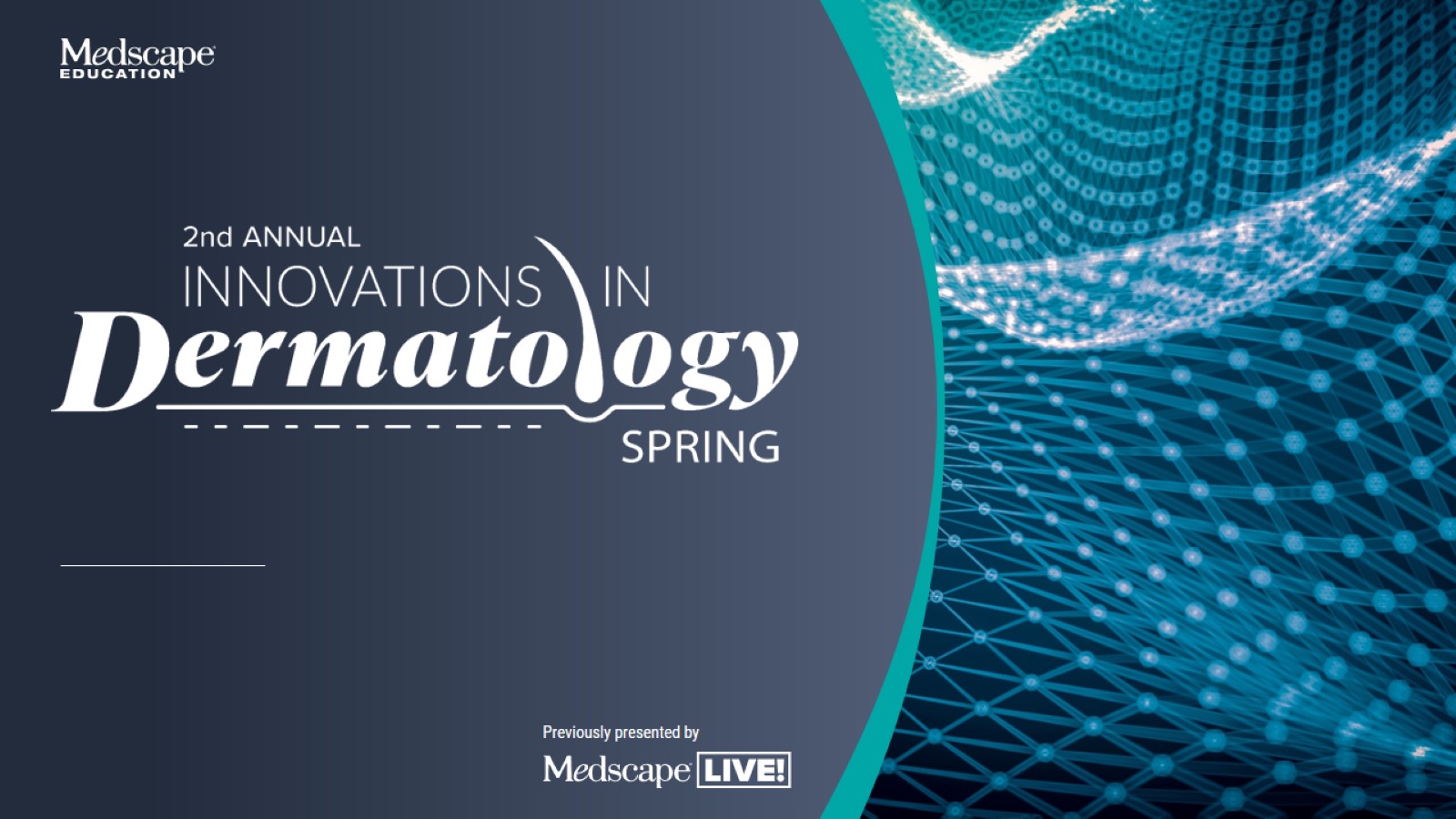 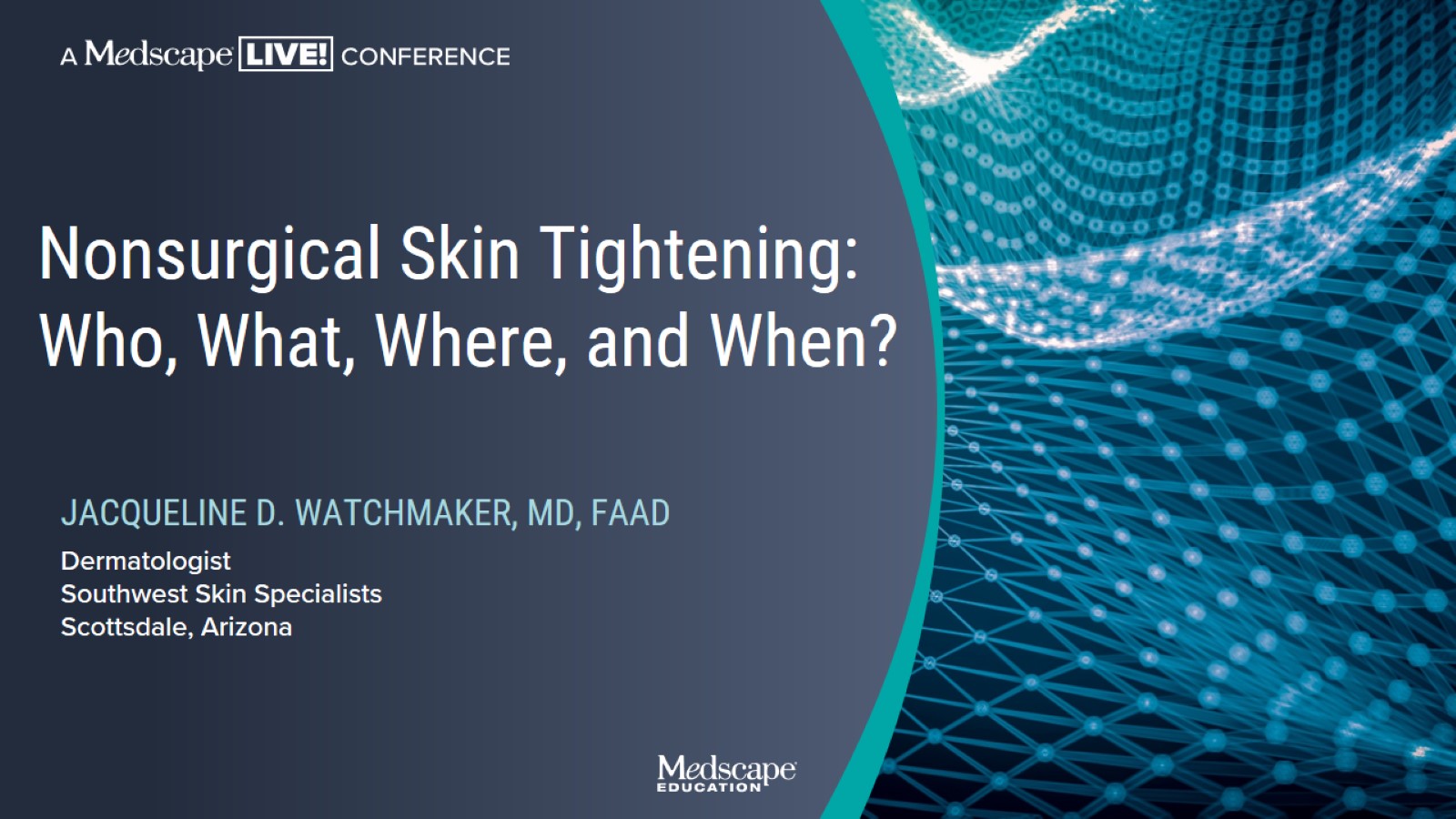 Nonsurgical Skin Tightening: Who, What, Where, and When?
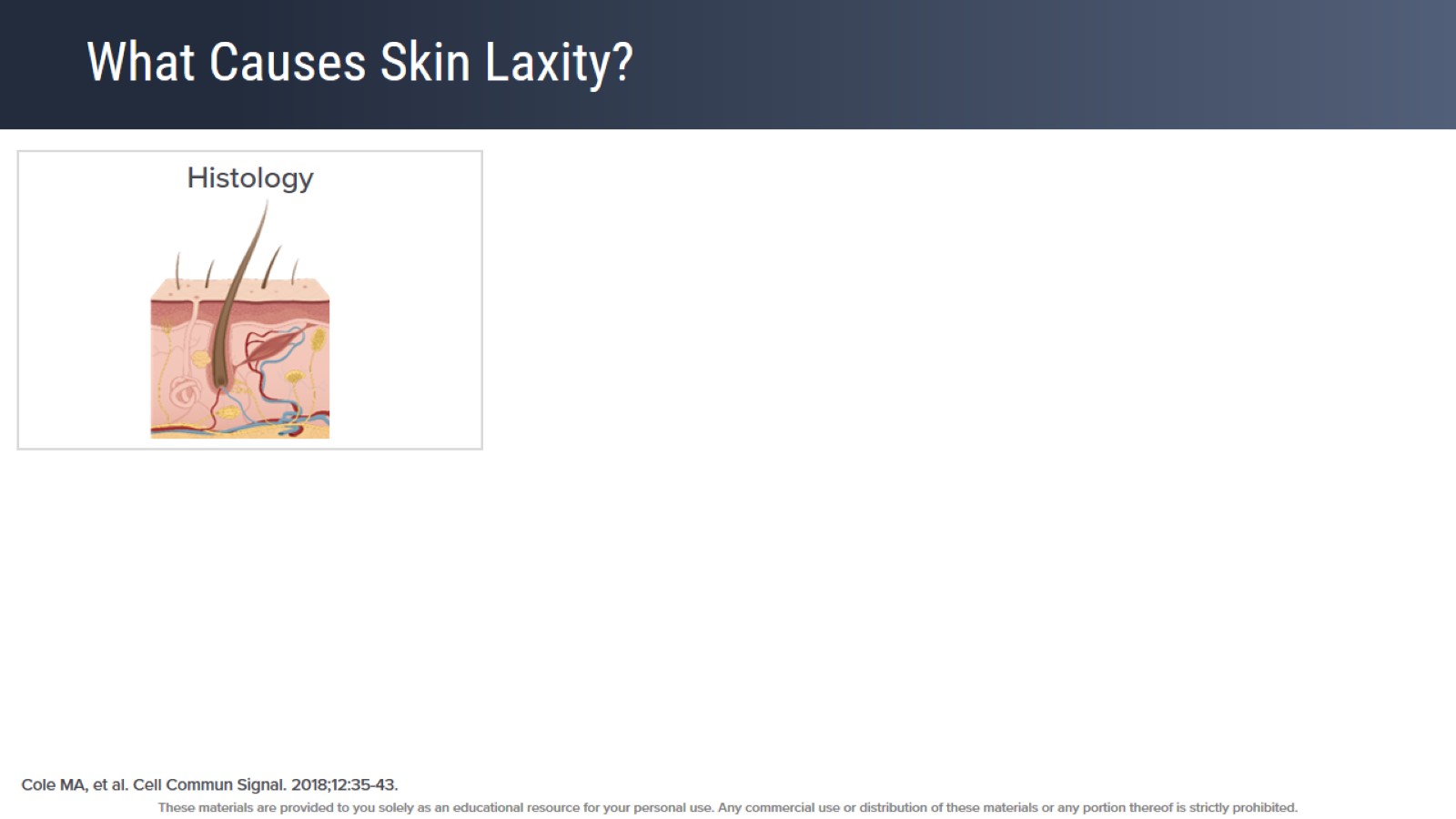 What Causes Skin Laxity?
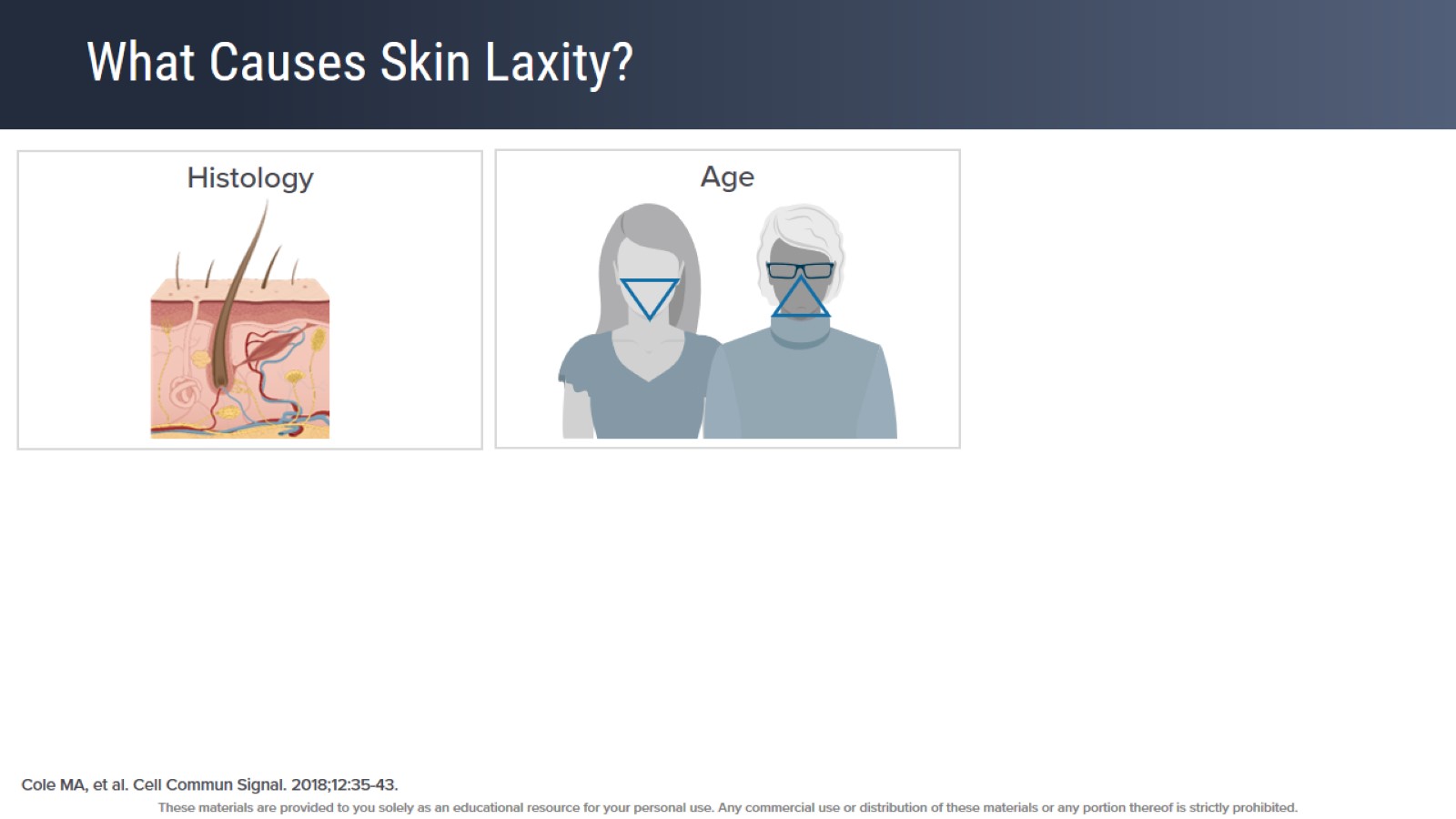 What Causes Skin Laxity?
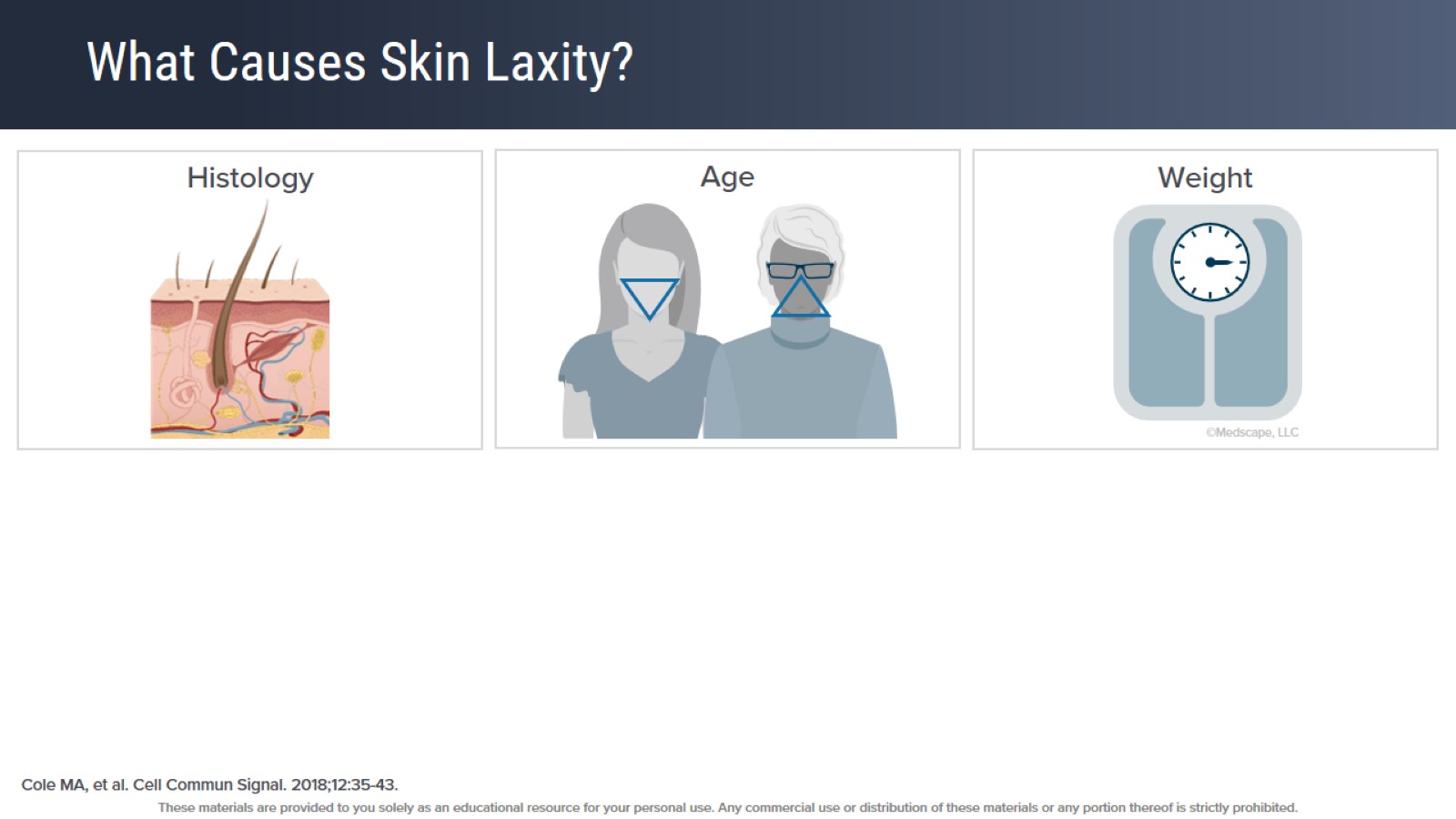 What Causes Skin Laxity?
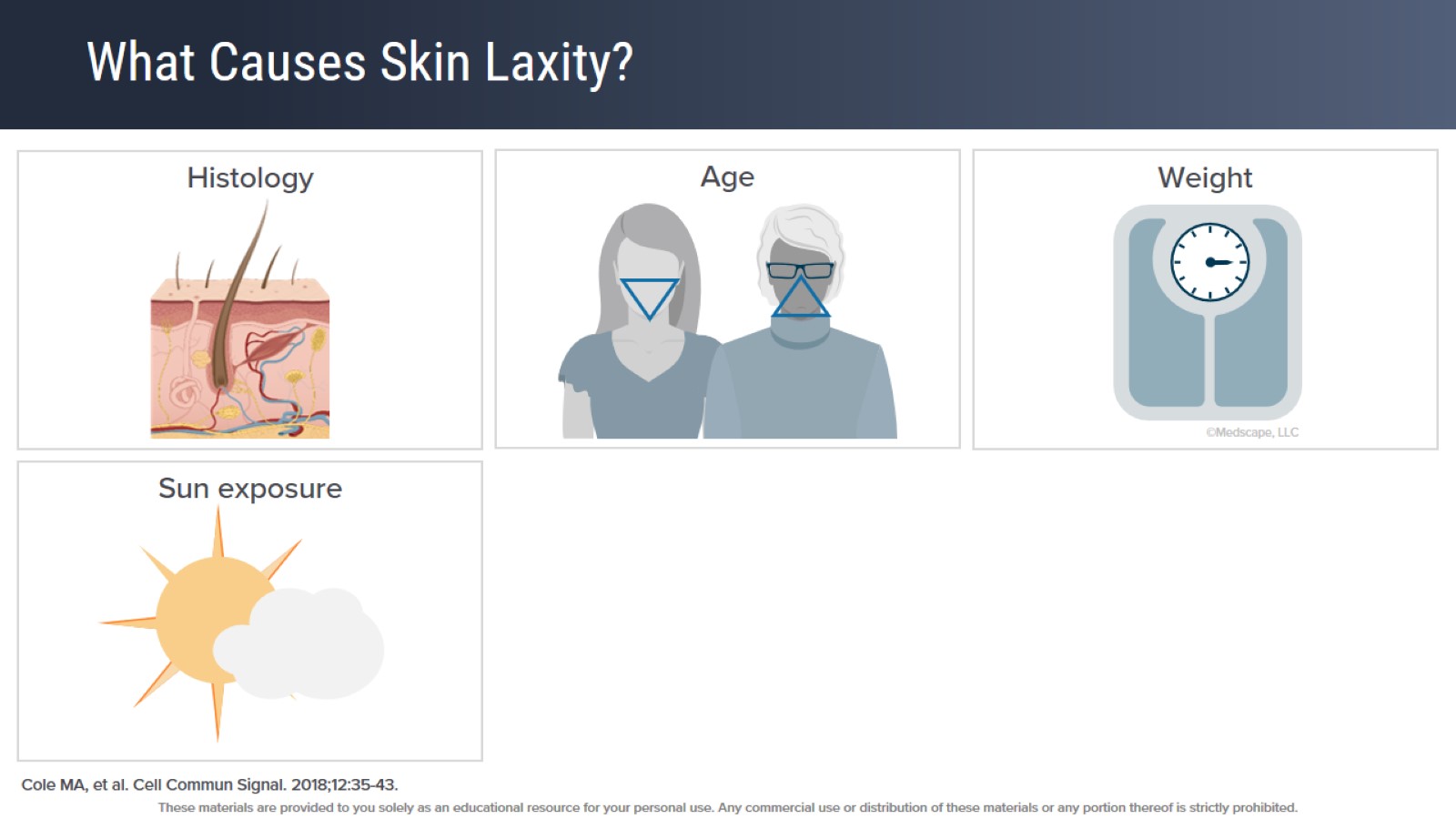 What Causes Skin Laxity?
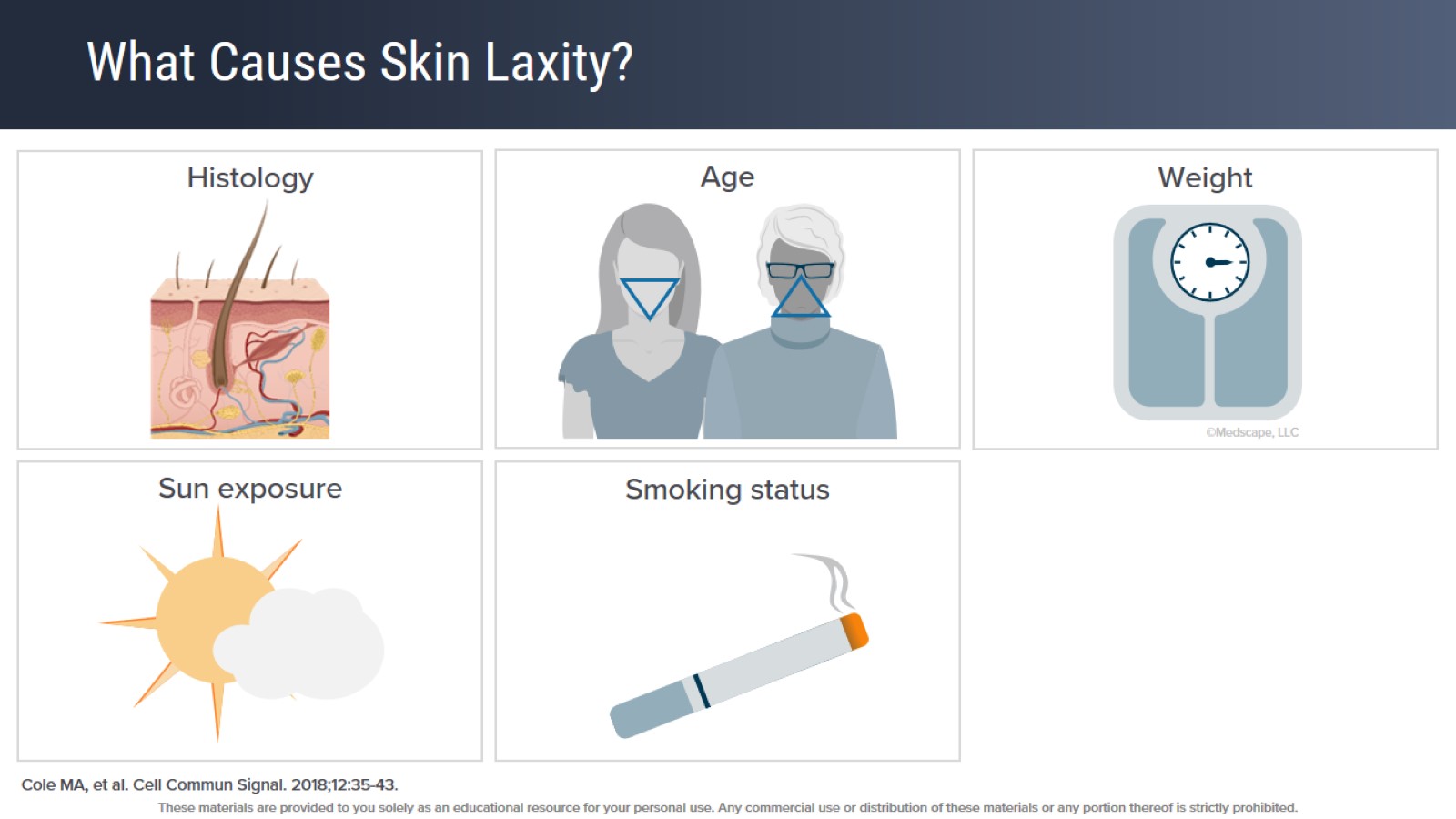 What Causes Skin Laxity?
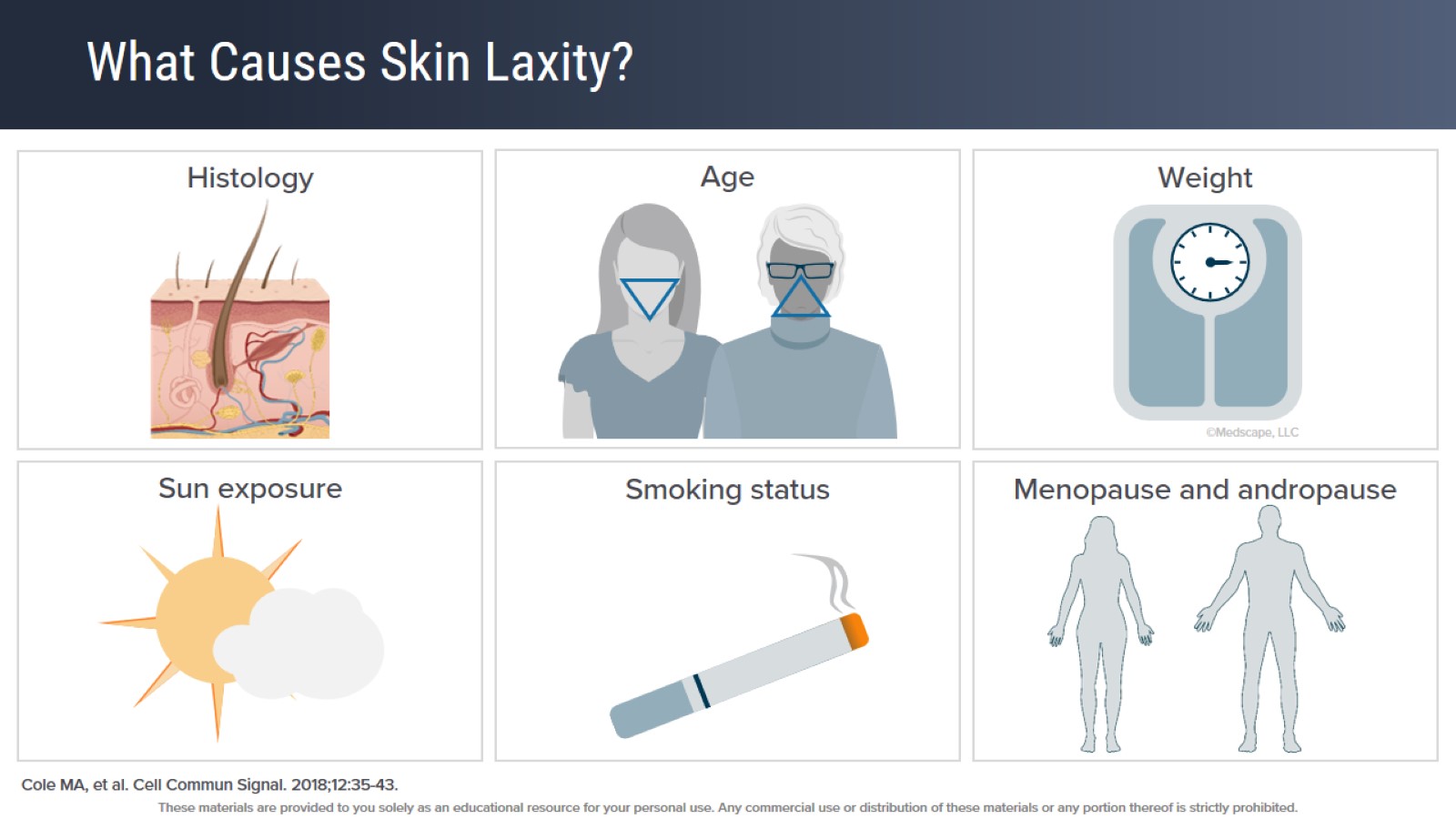 What Causes Skin Laxity?
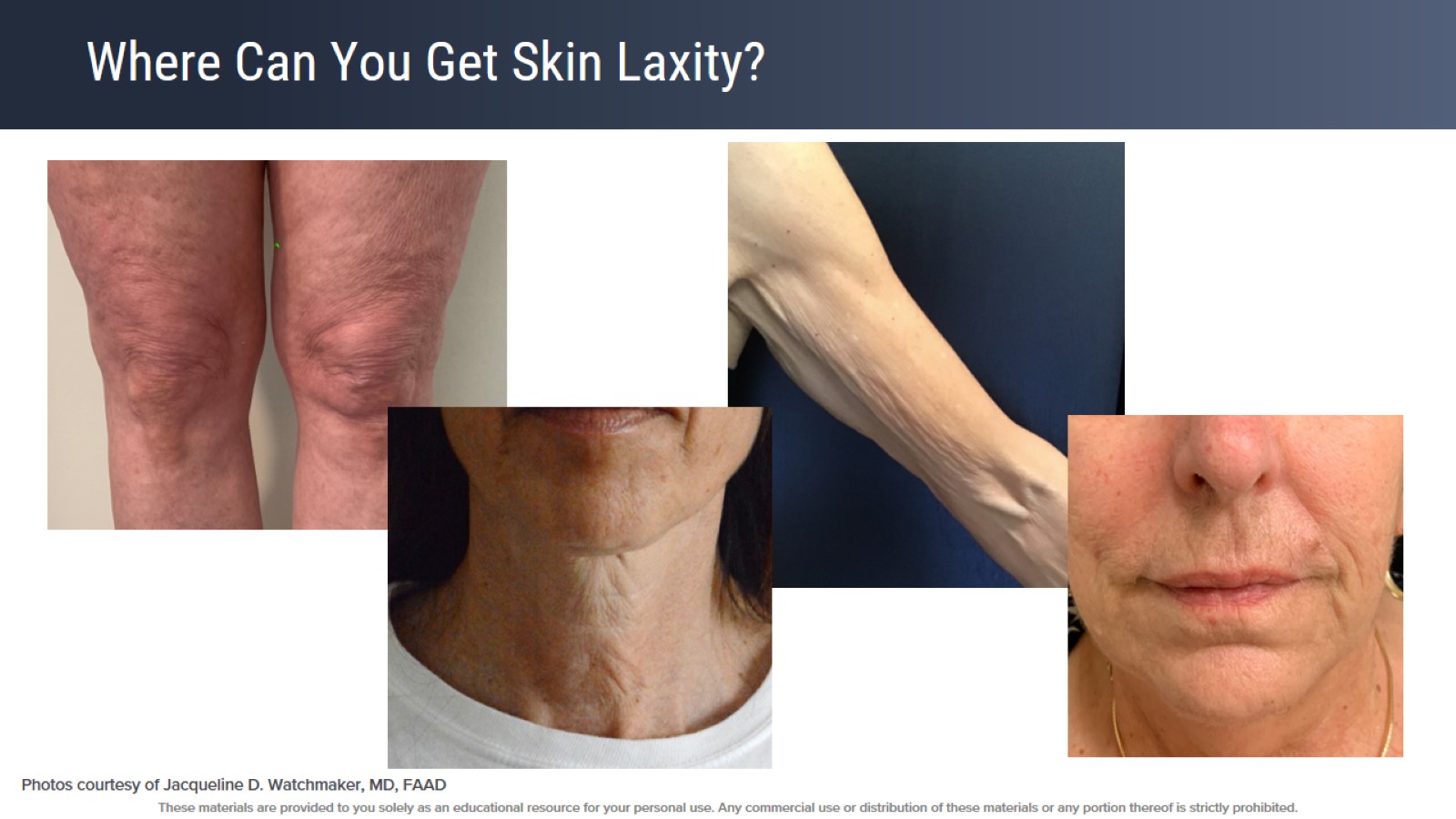 Where Can You Get Skin Laxity?
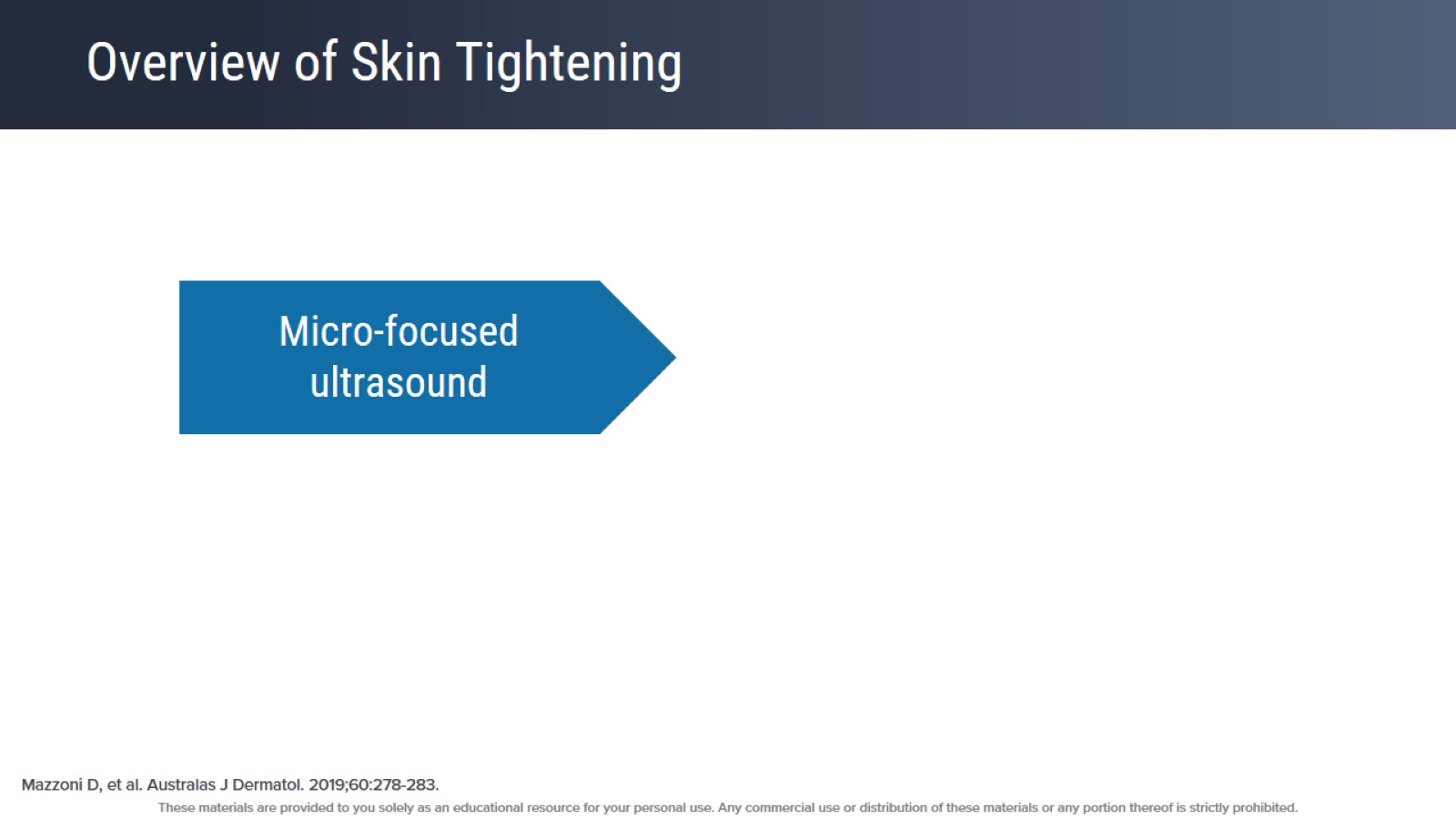 Overview of Skin Tightening
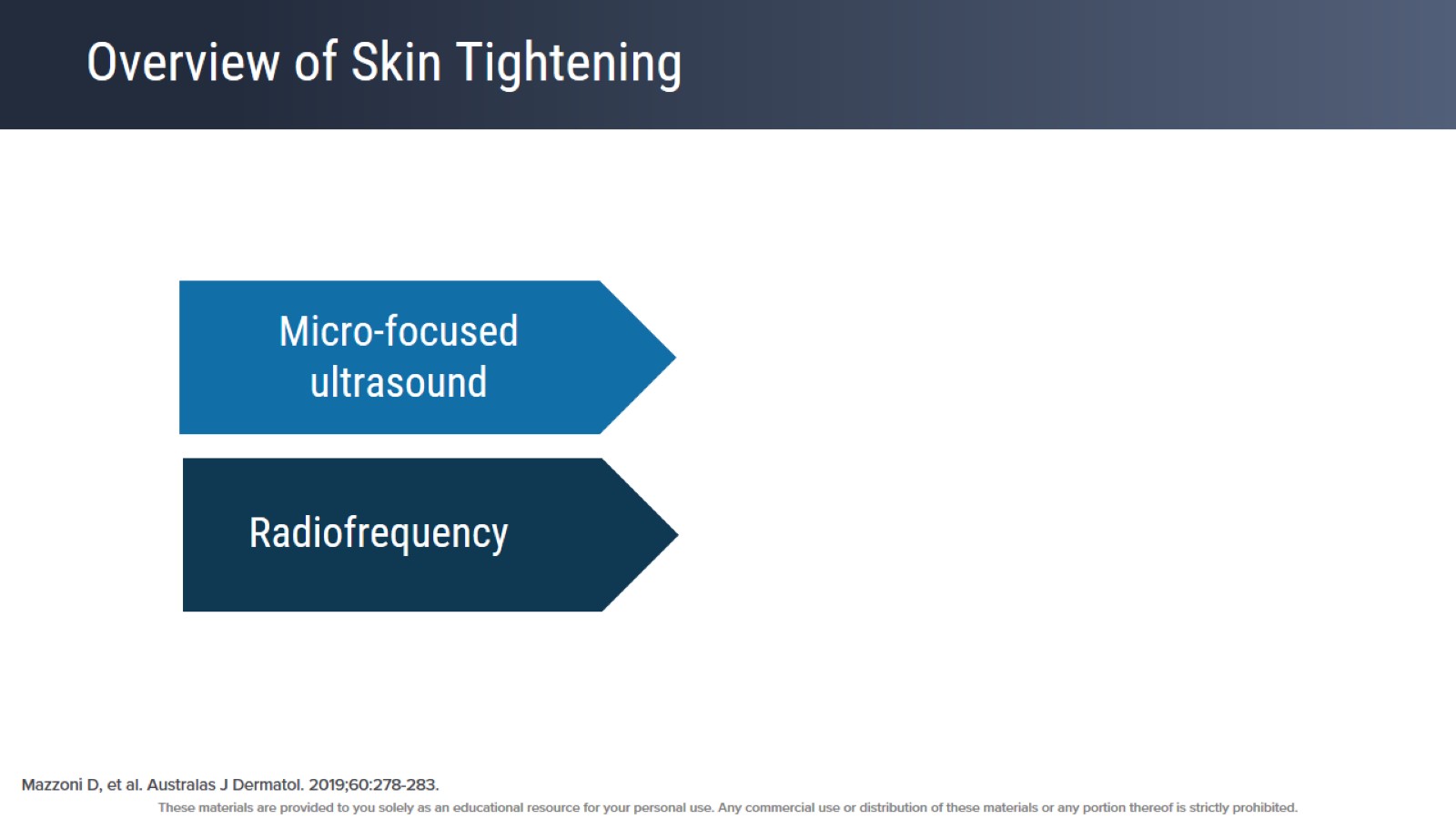 Overview of Skin Tightening
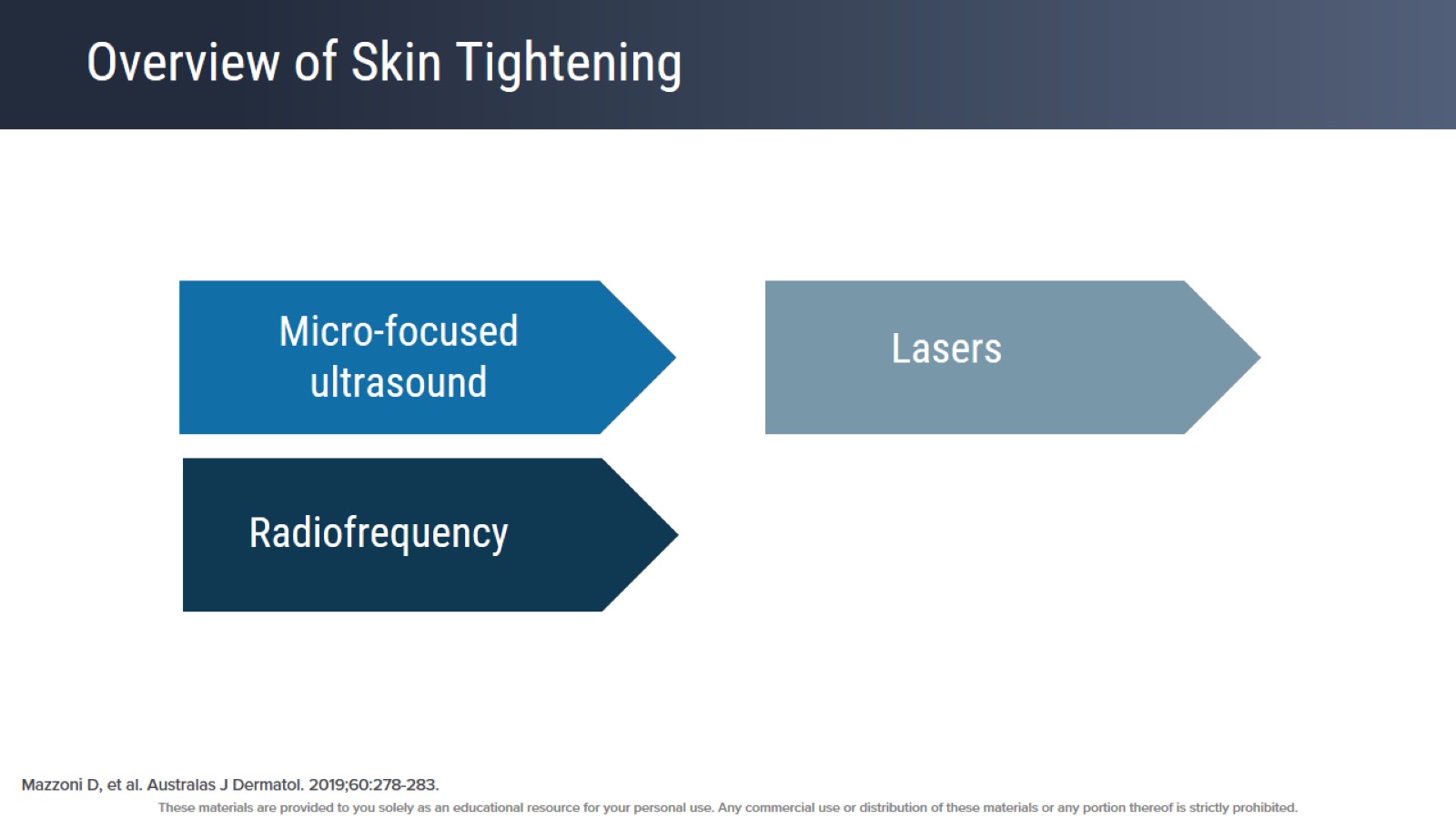 Overview of Skin Tightening
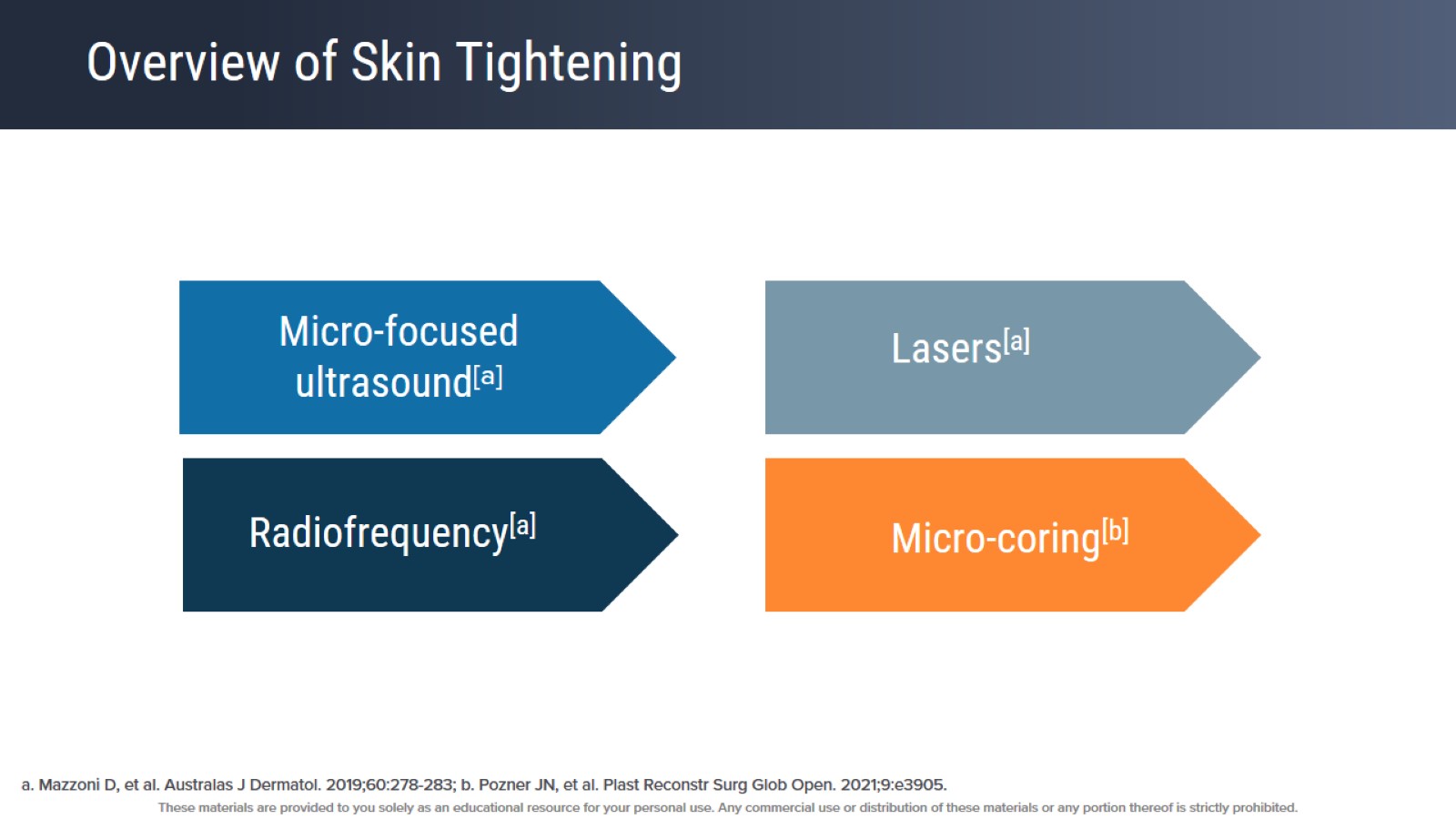 Overview of Skin Tightening
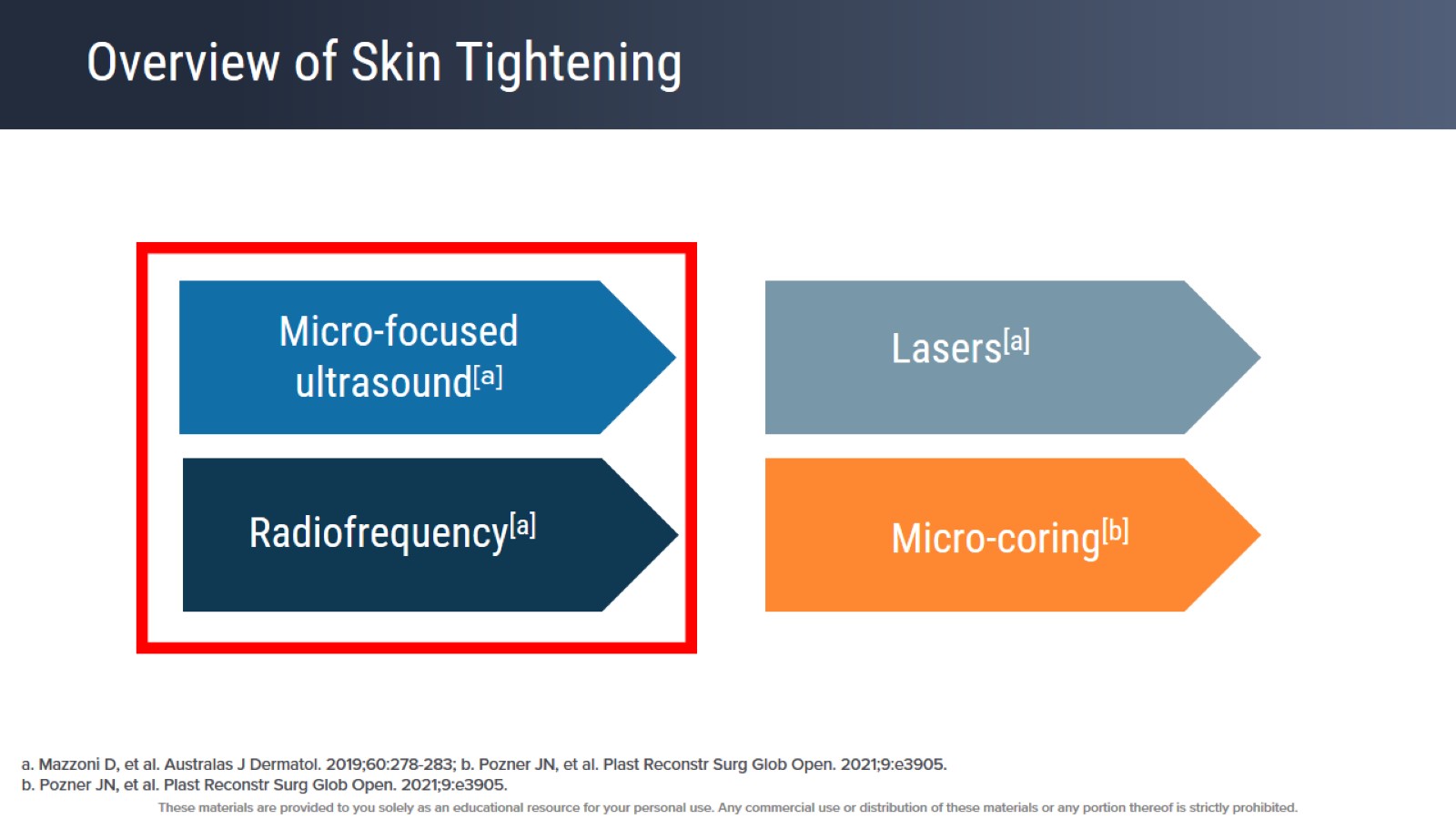 Overview of Skin Tightening
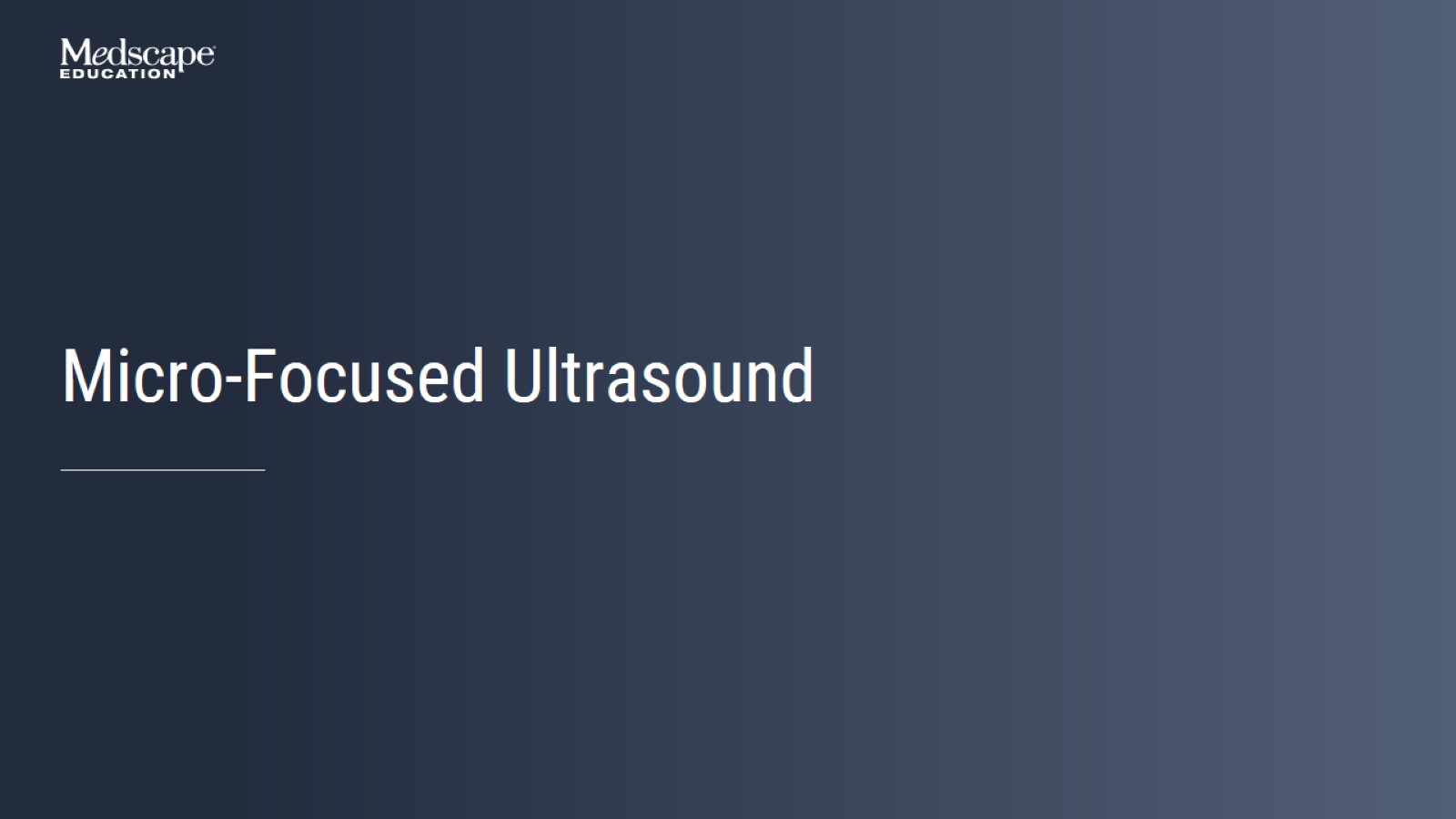 Micro-Focused Ultrasound
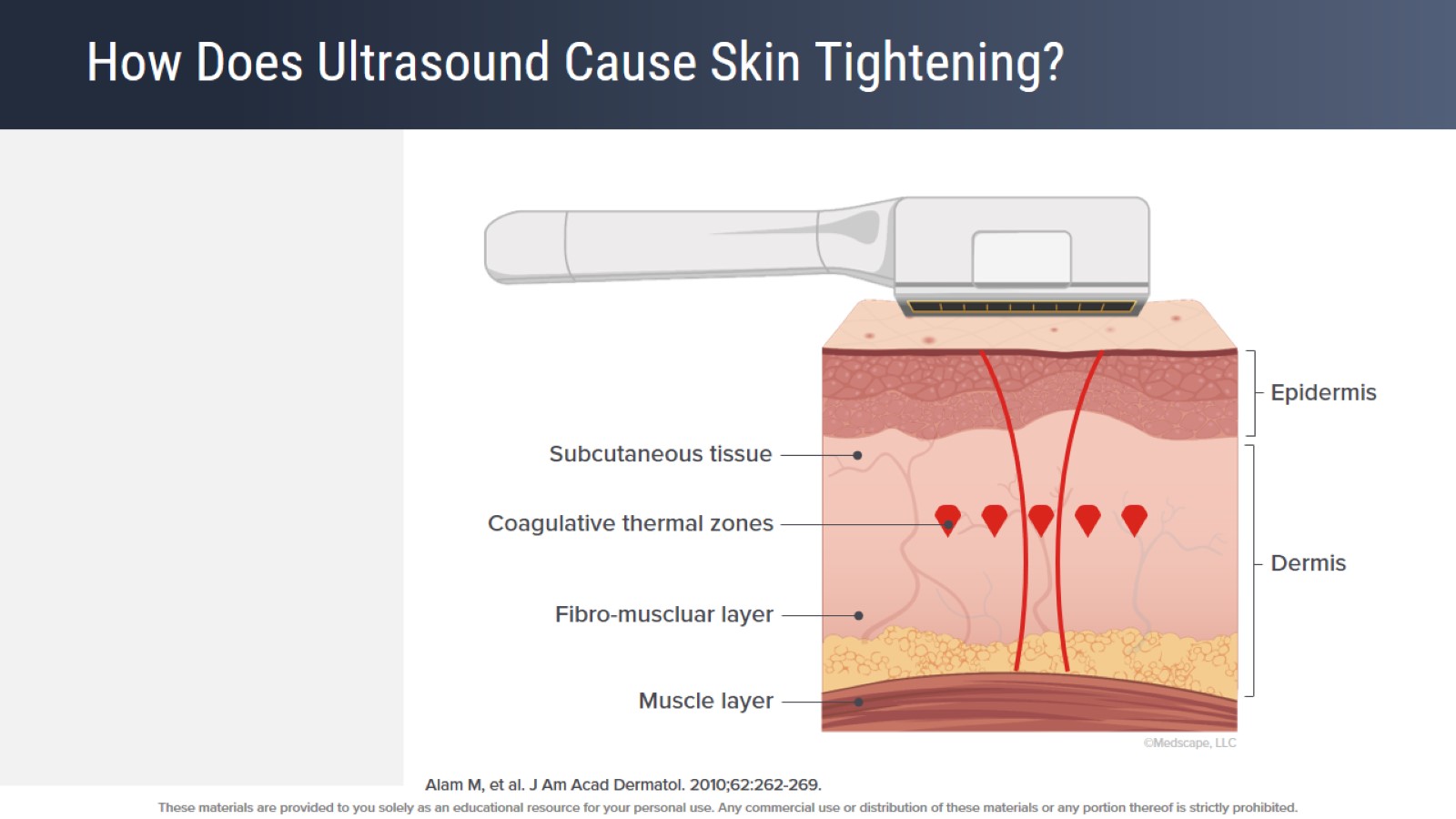 How Does Ultrasound Cause Skin Tightening?
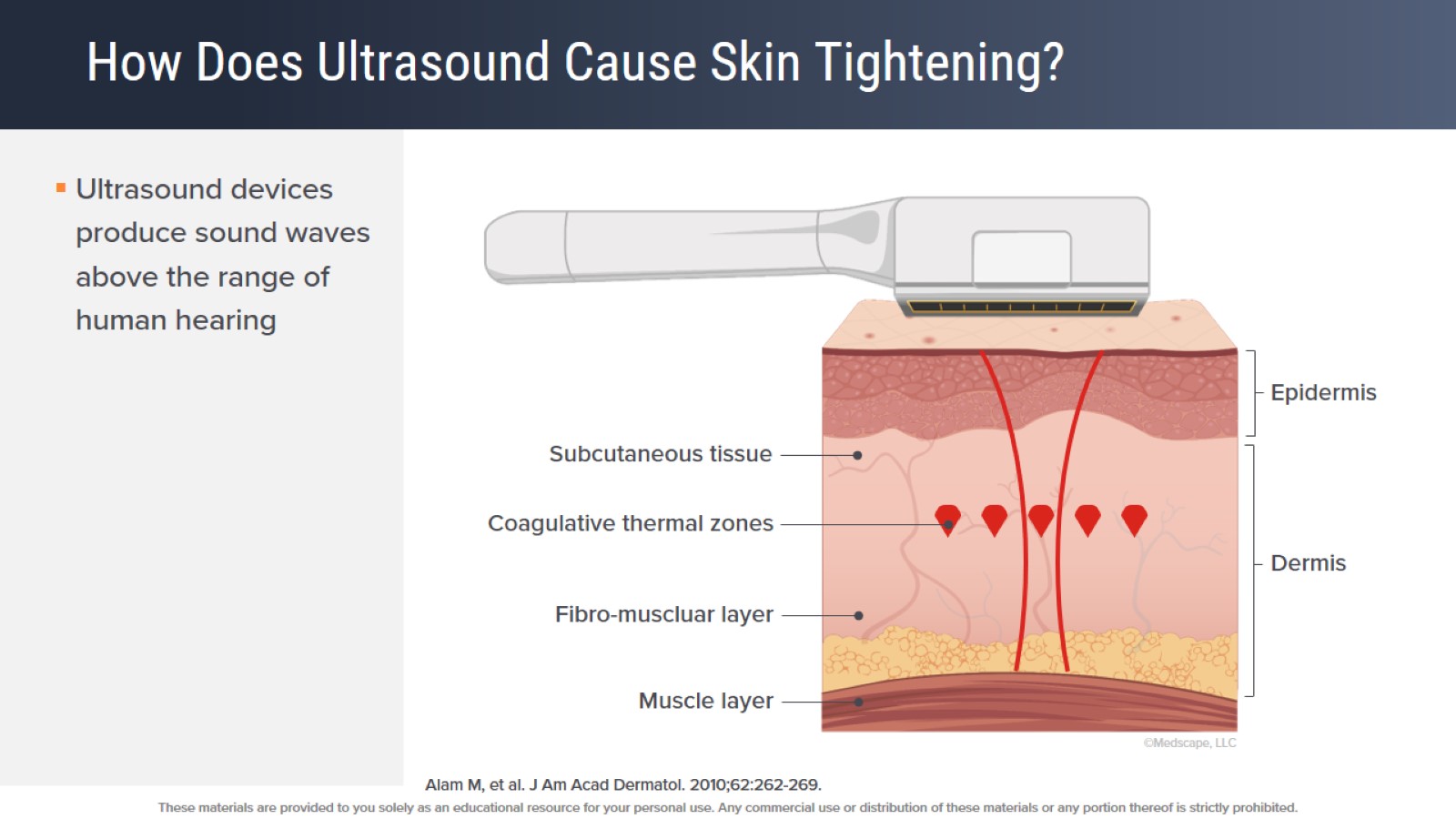 How Does Ultrasound Cause Skin Tightening?
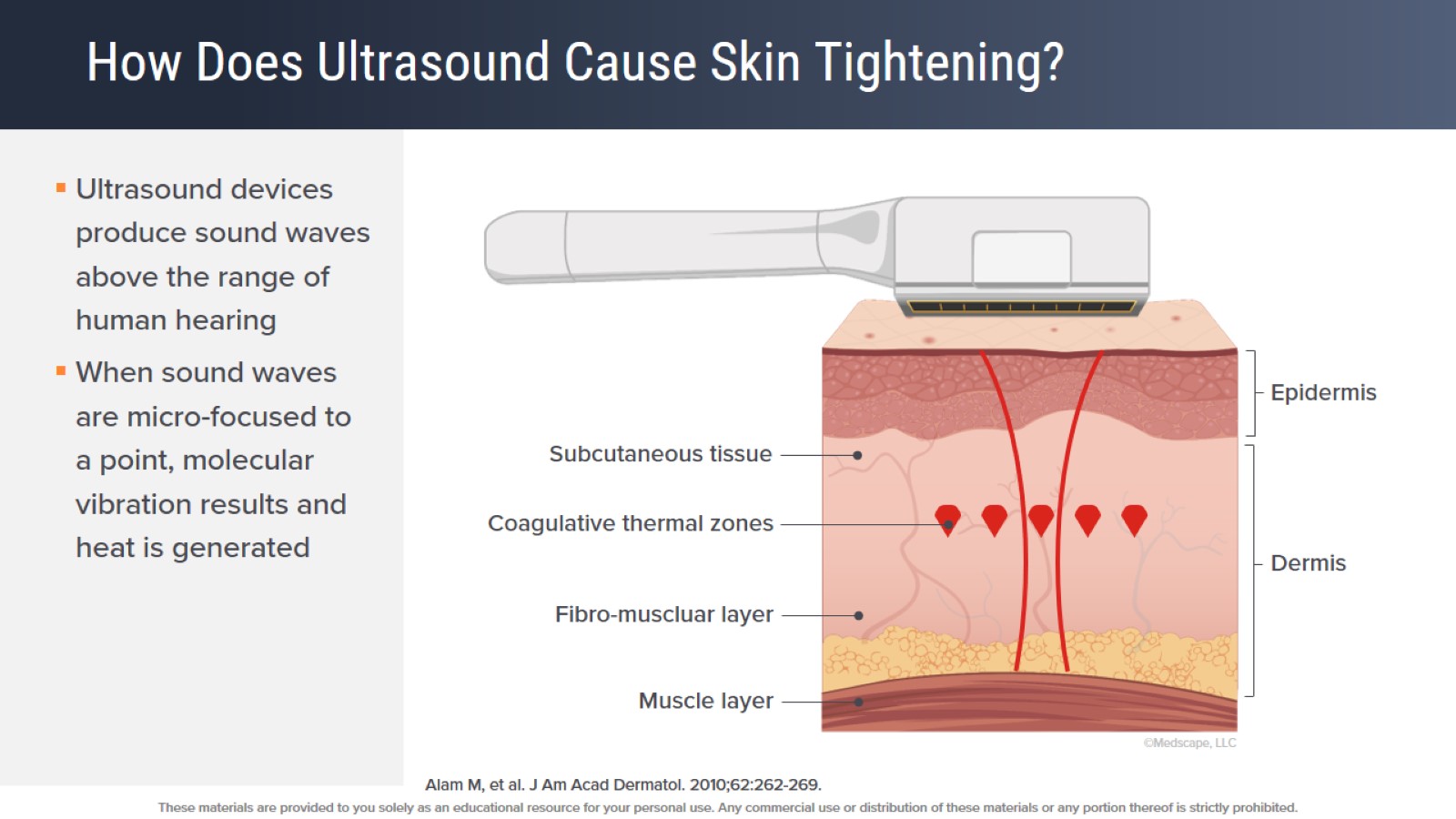 How Does Ultrasound Cause Skin Tightening?
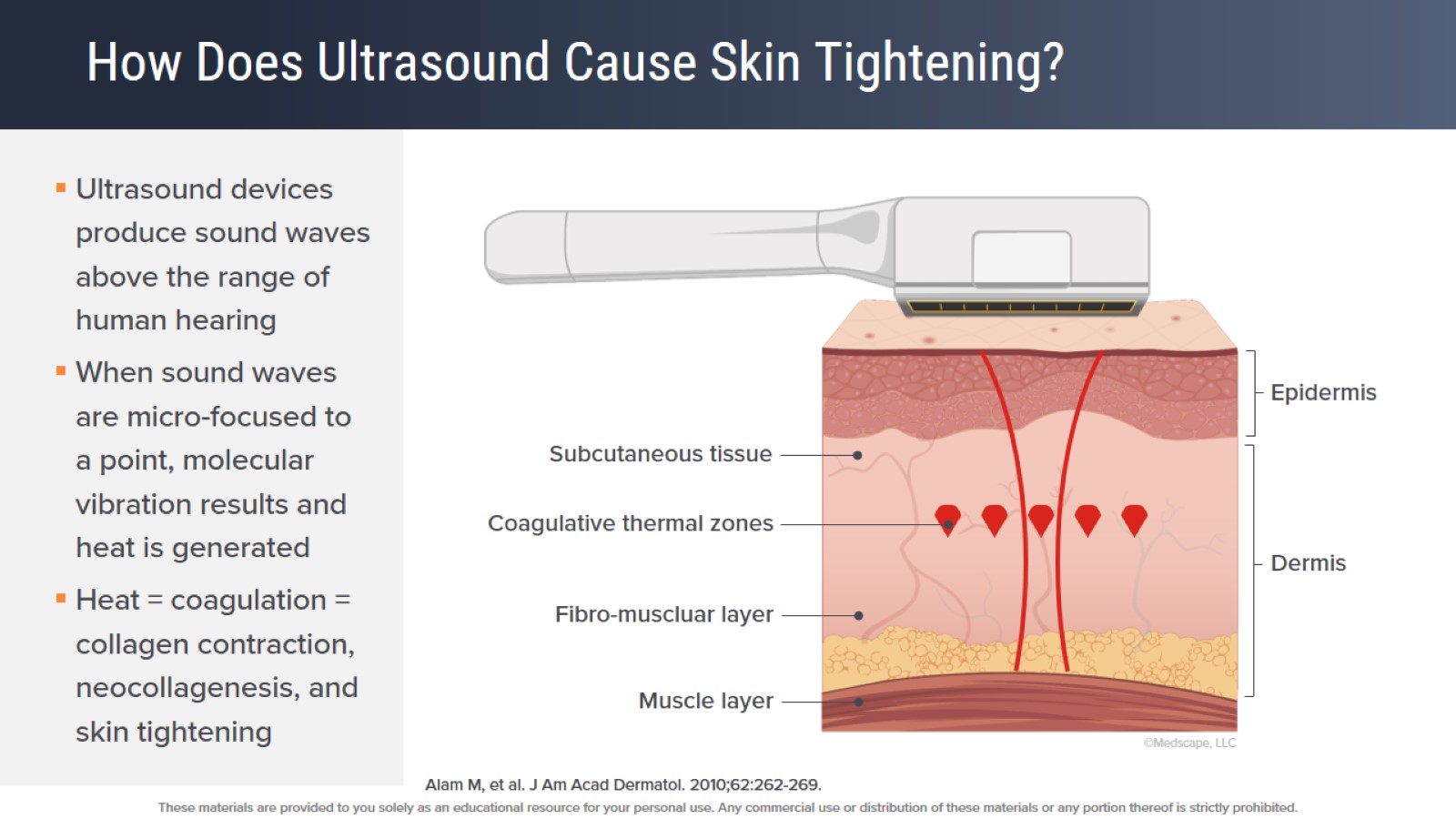 How Does Ultrasound Cause Skin Tightening?
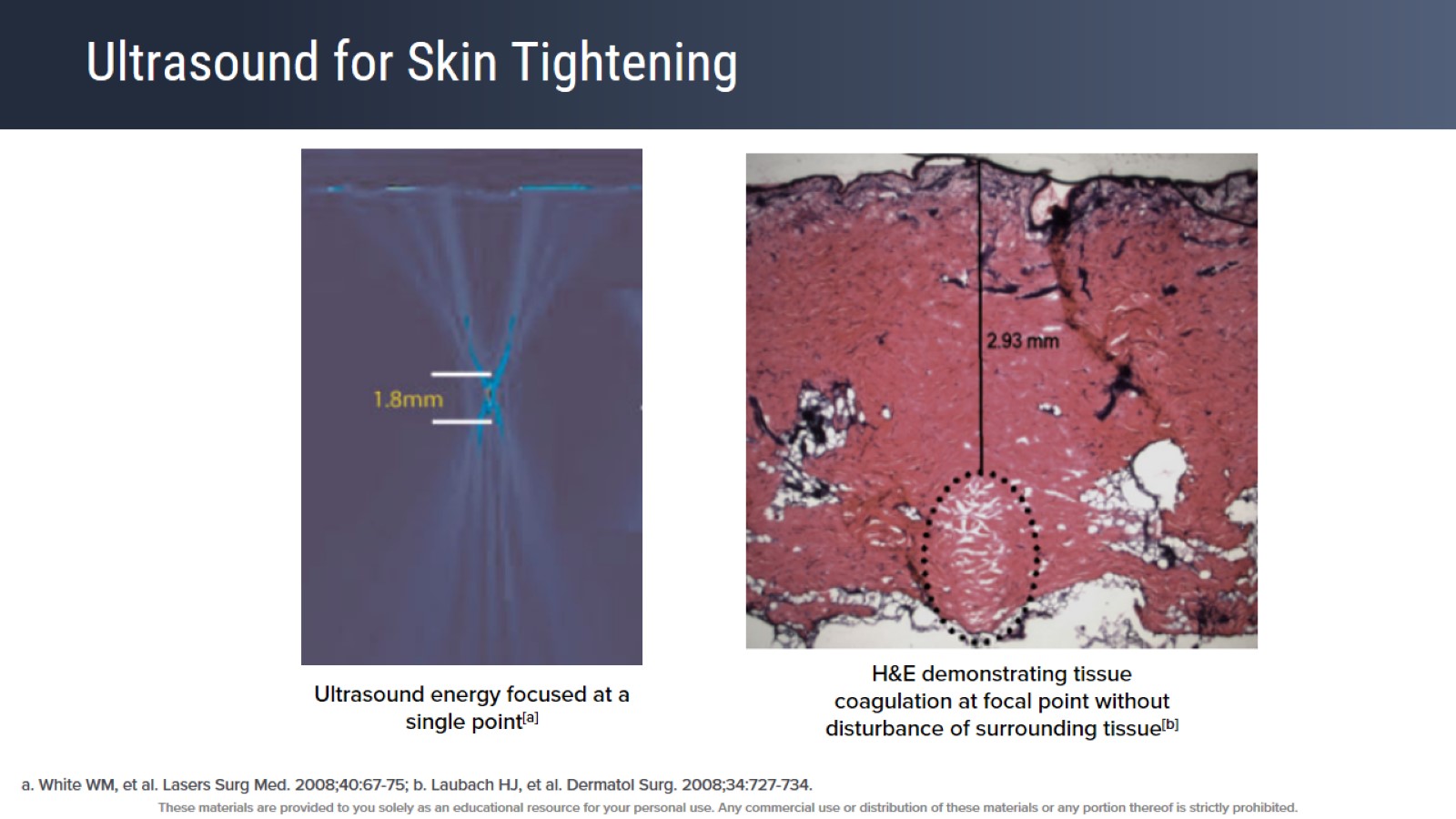 Ultrasound for Skin Tightening
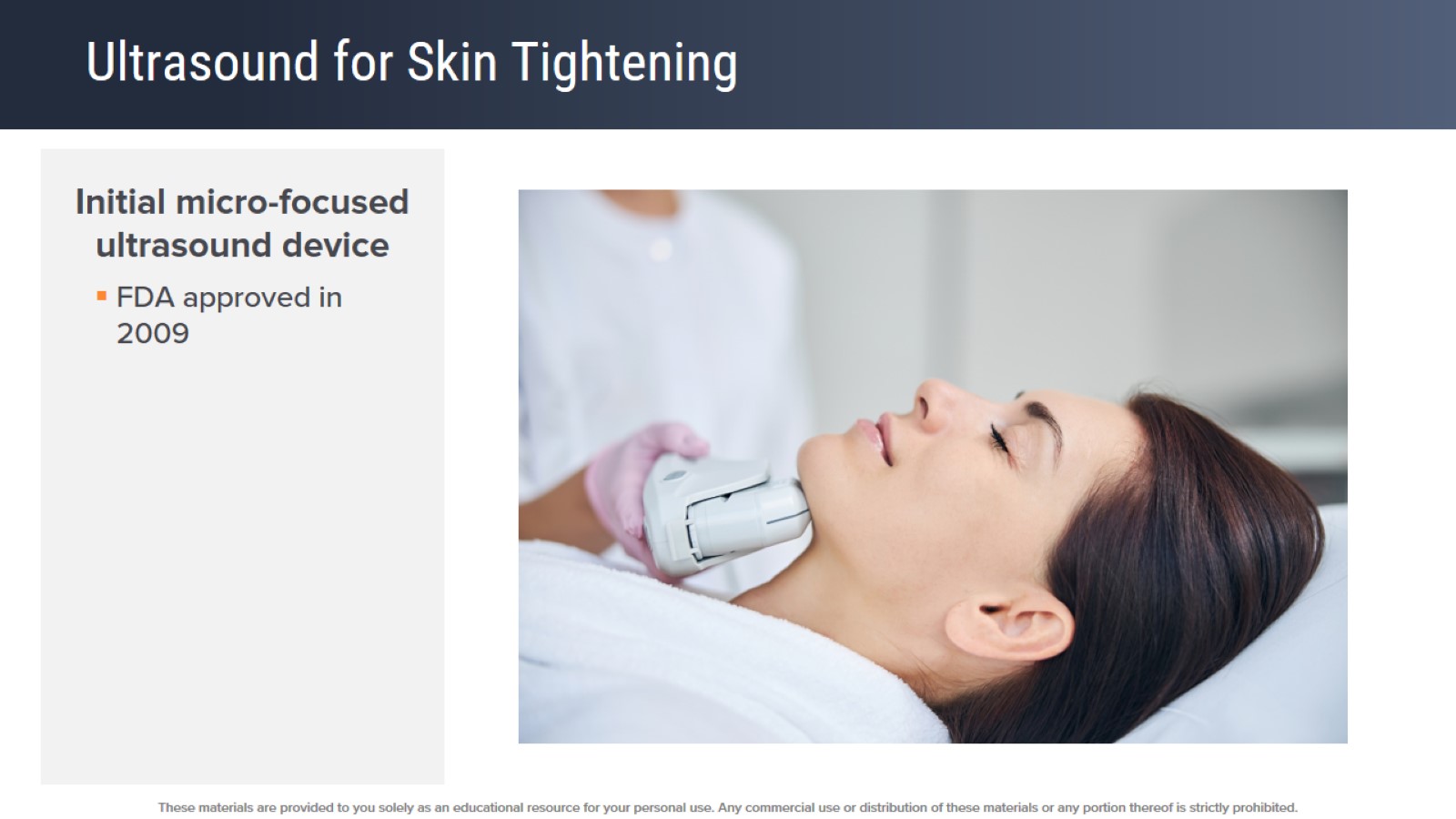 Ultrasound for Skin Tightening
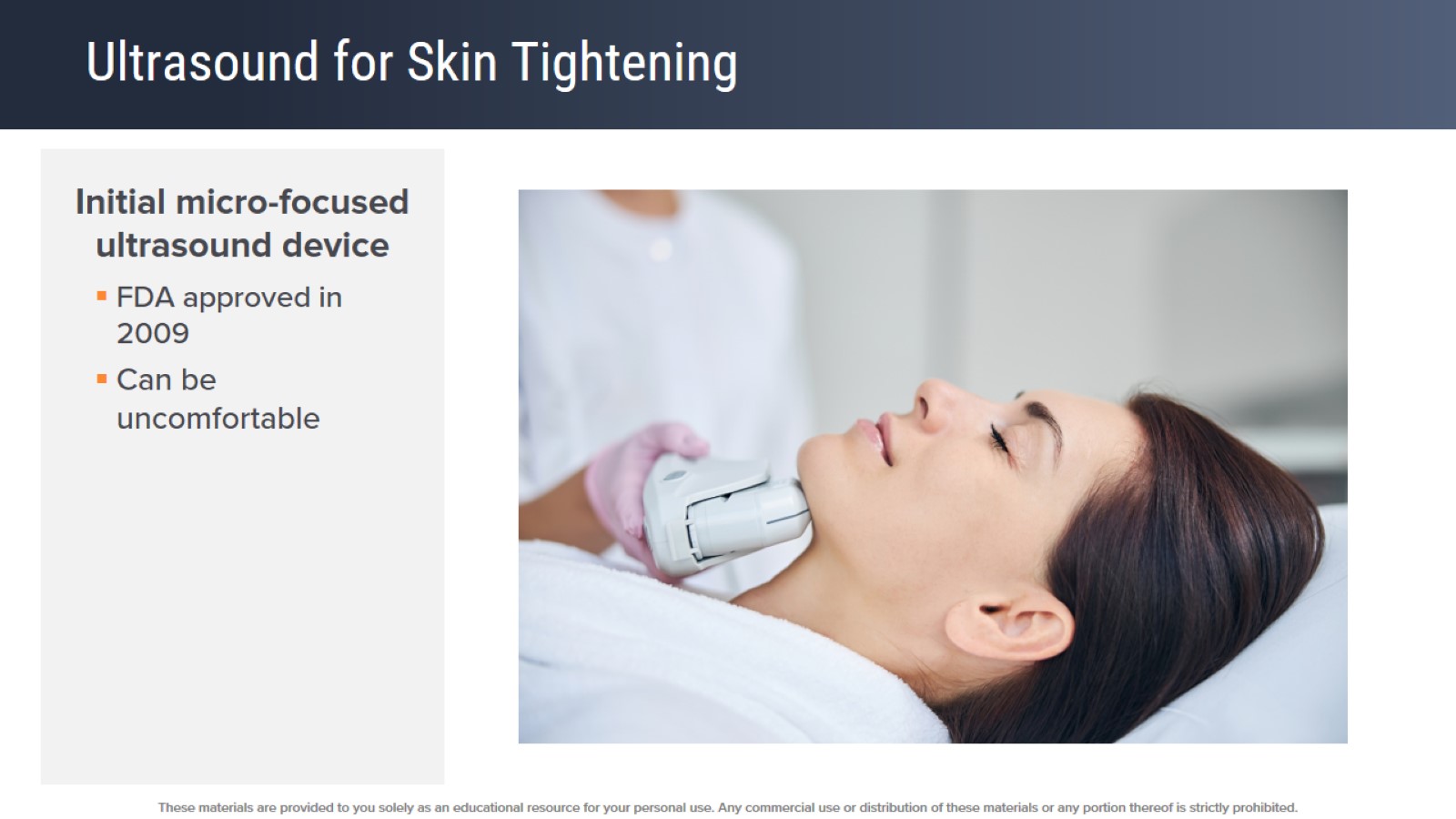 Ultrasound for Skin Tightening
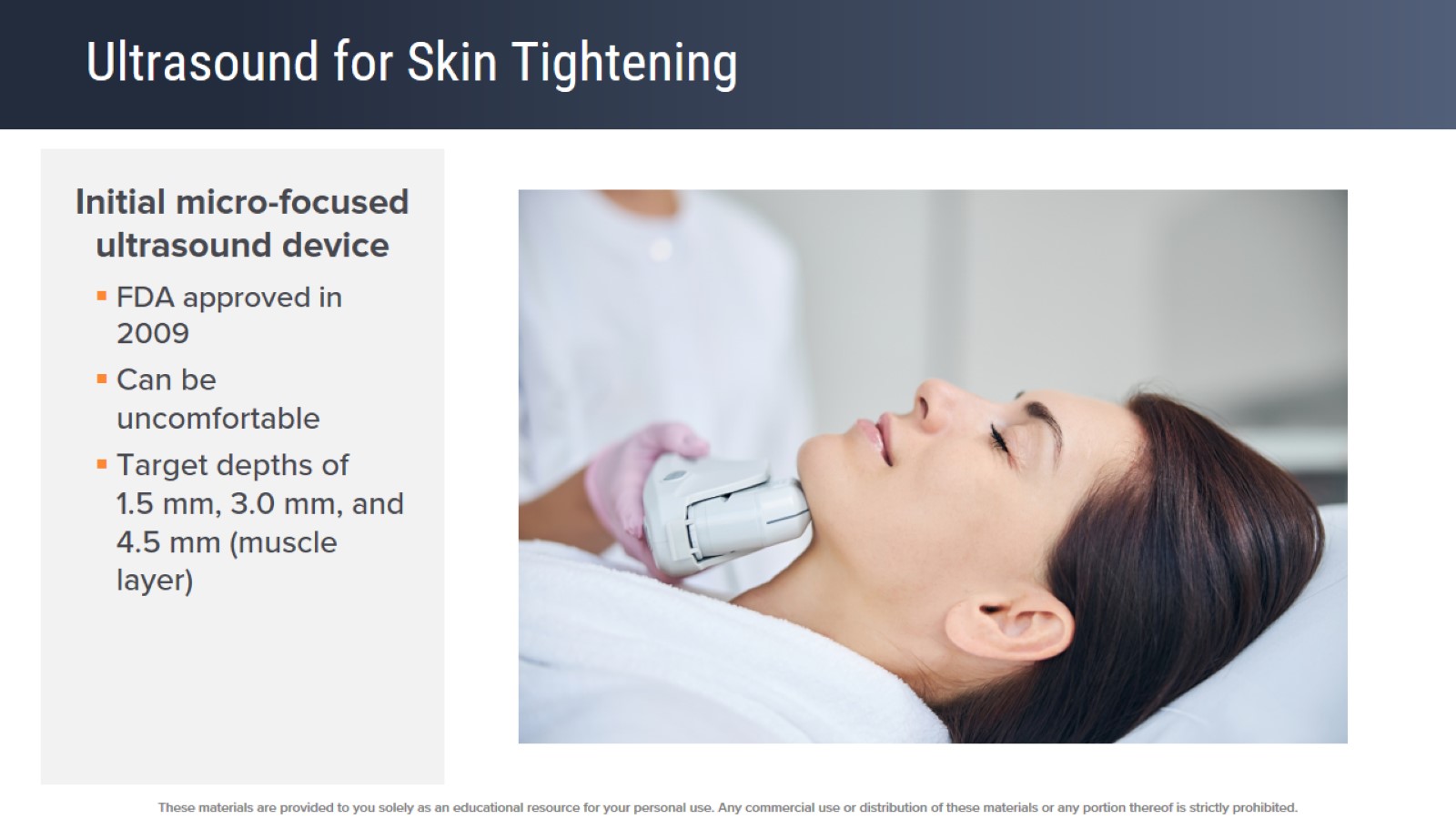 Ultrasound for Skin Tightening
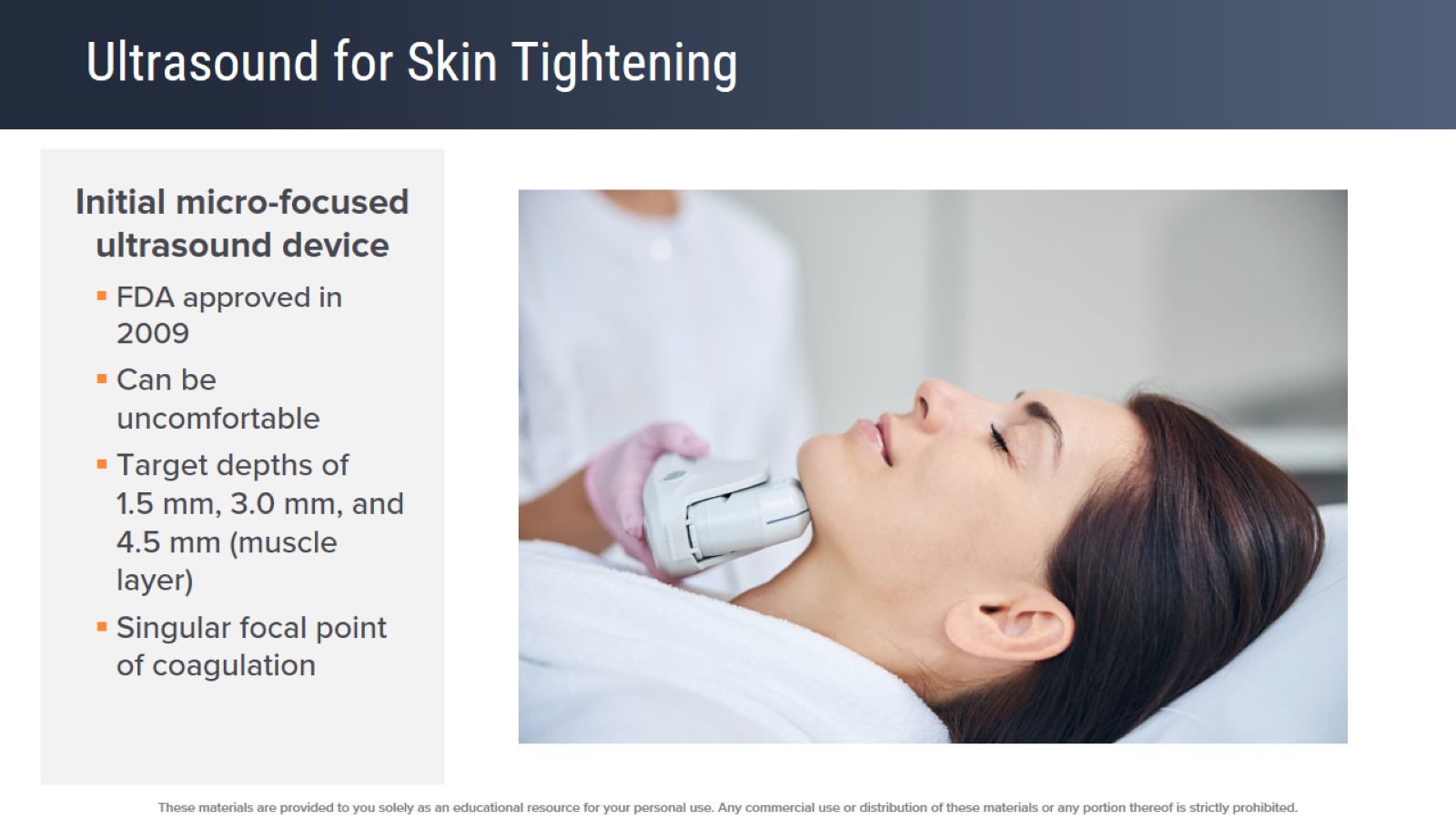 Ultrasound for Skin Tightening
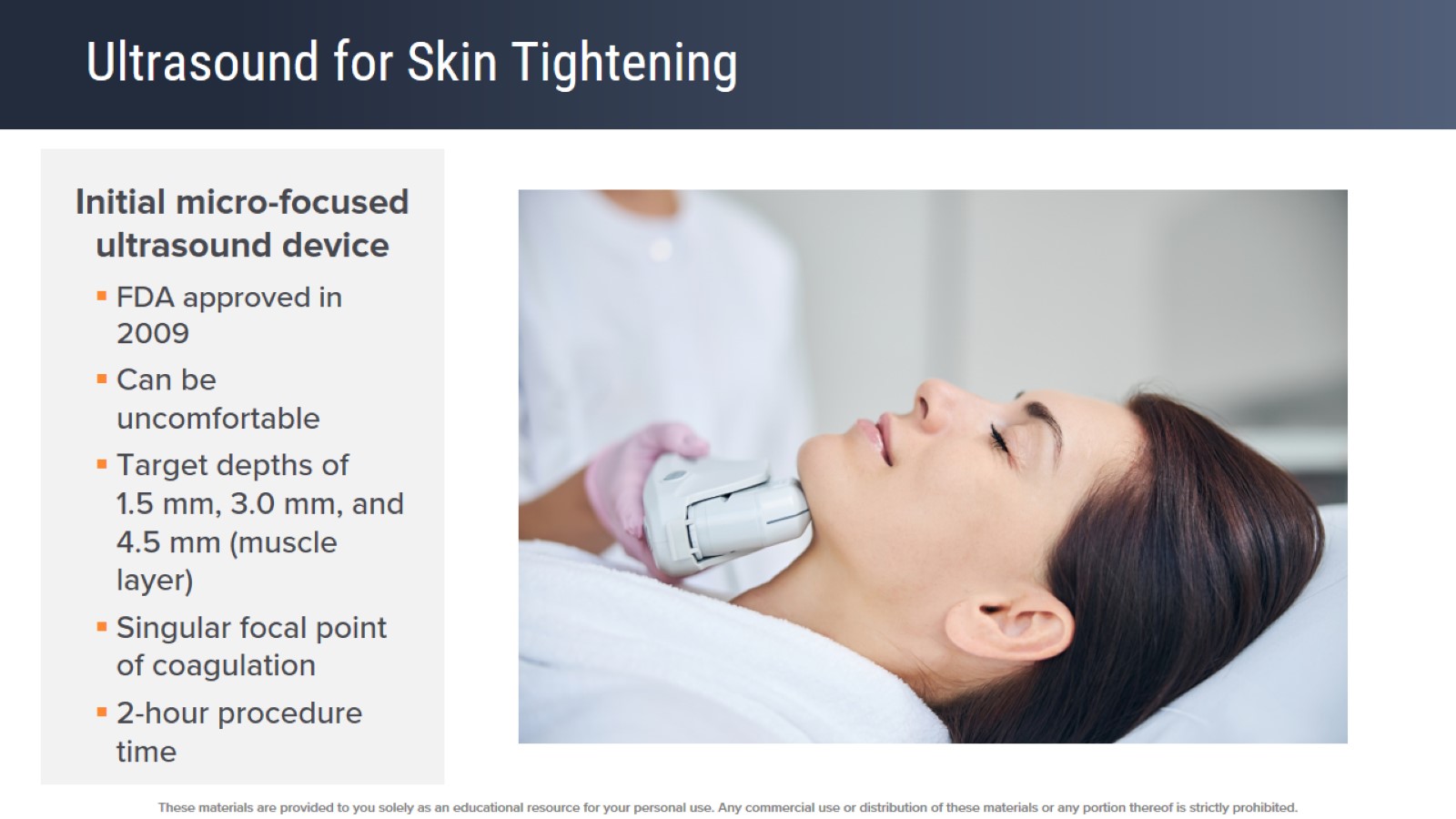 Ultrasound for Skin Tightening
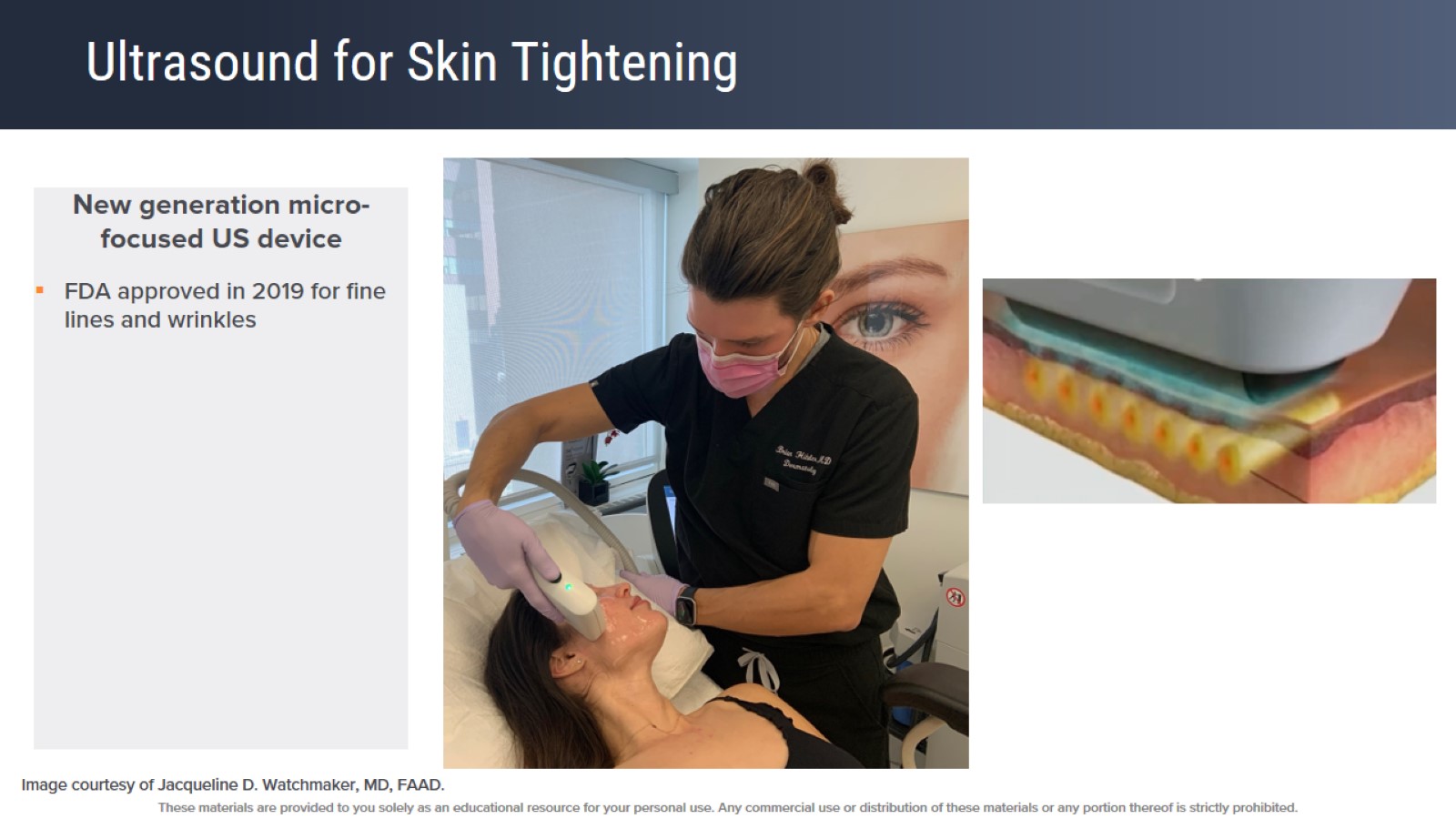 Ultrasound for Skin Tightening
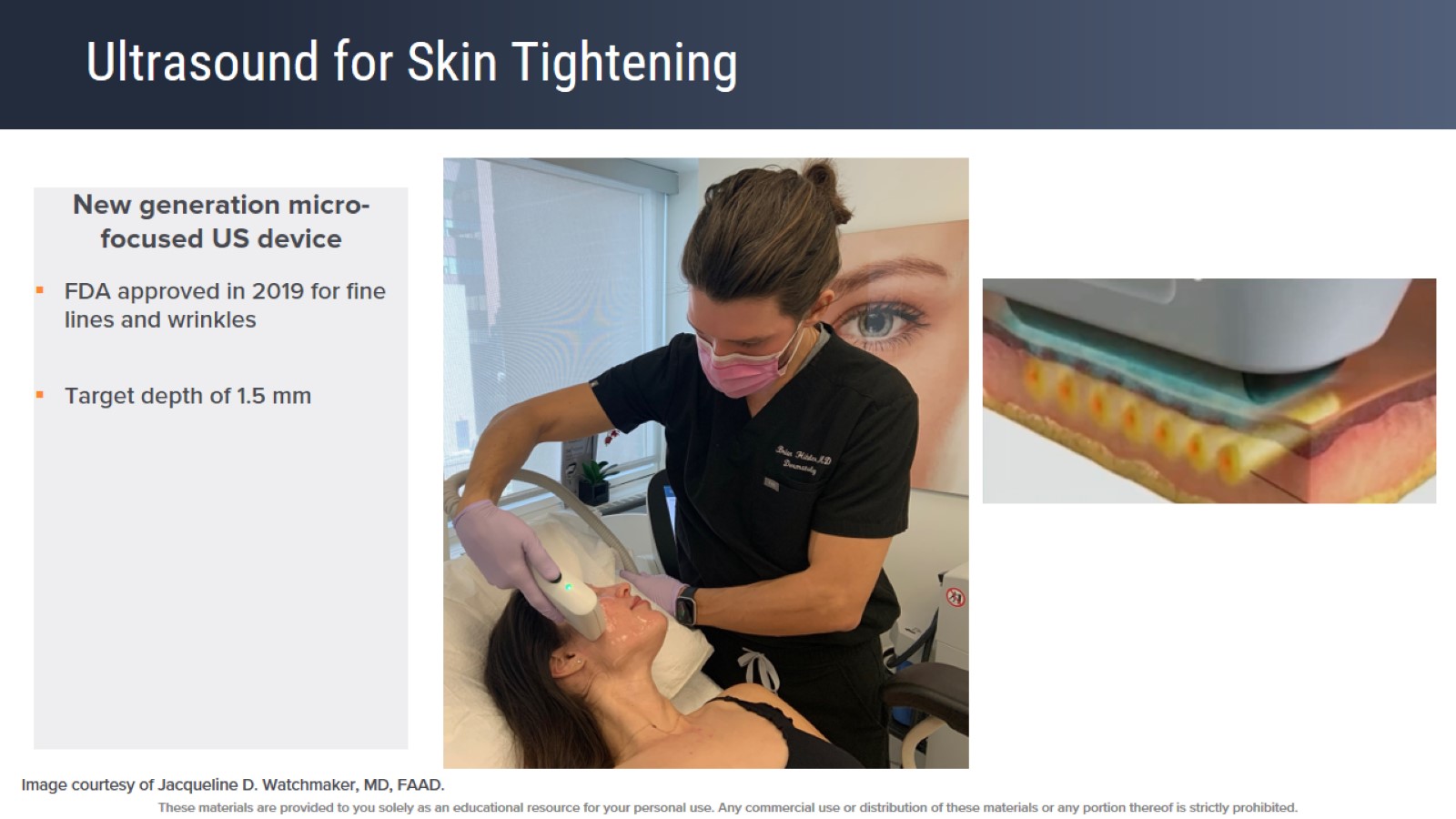 Ultrasound for Skin Tightening
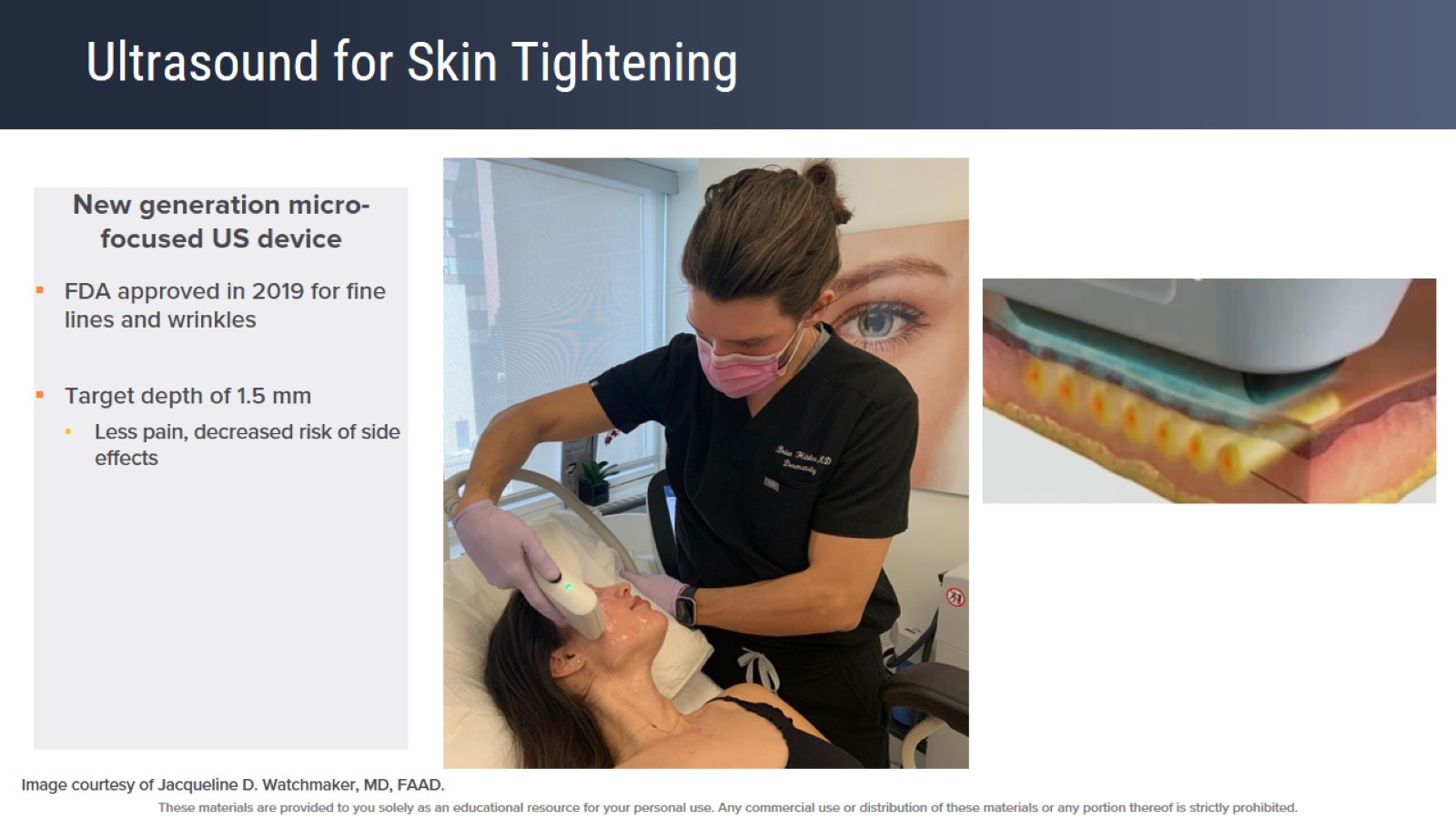 Ultrasound for Skin Tightening
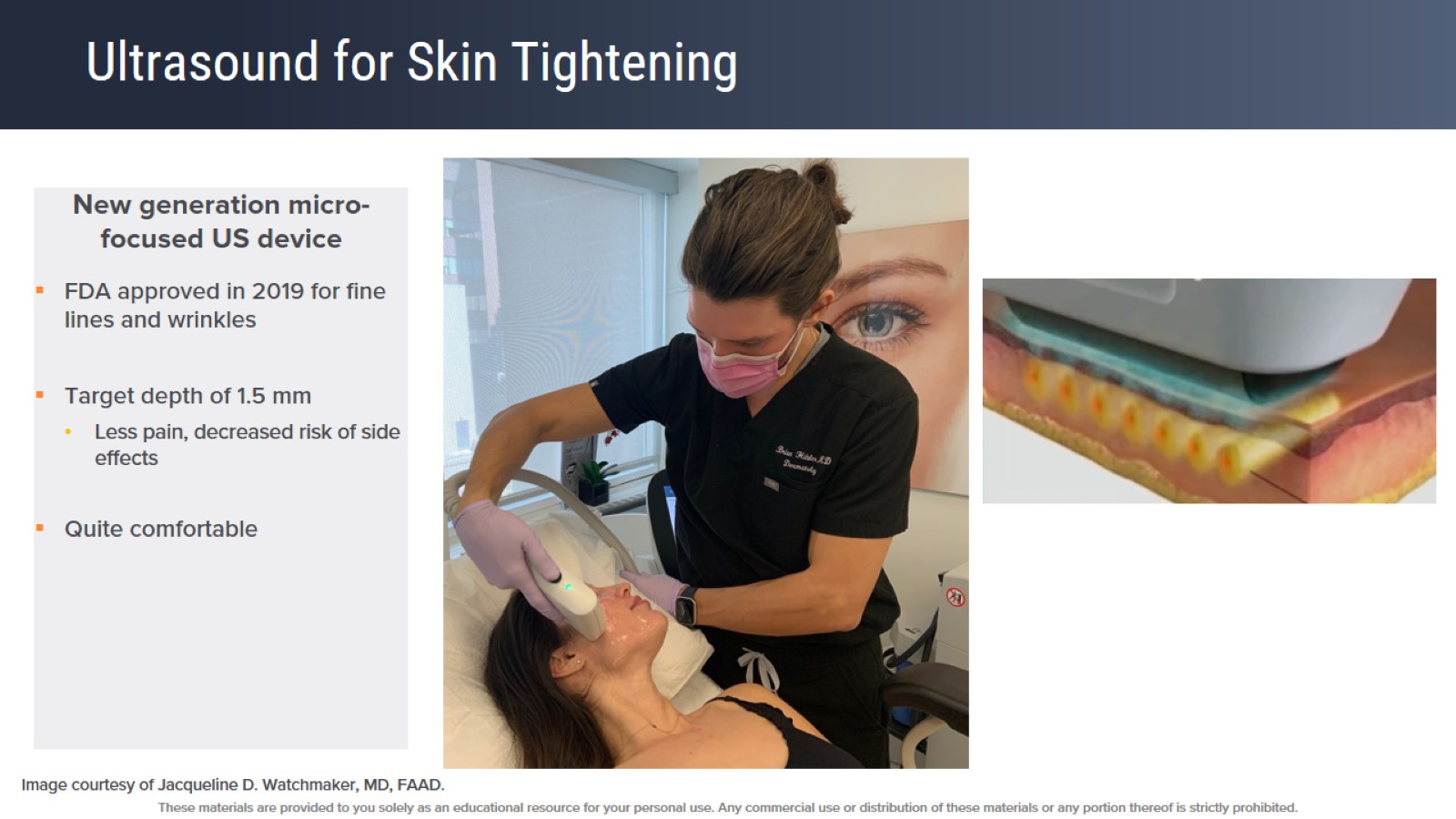 Ultrasound for Skin Tightening
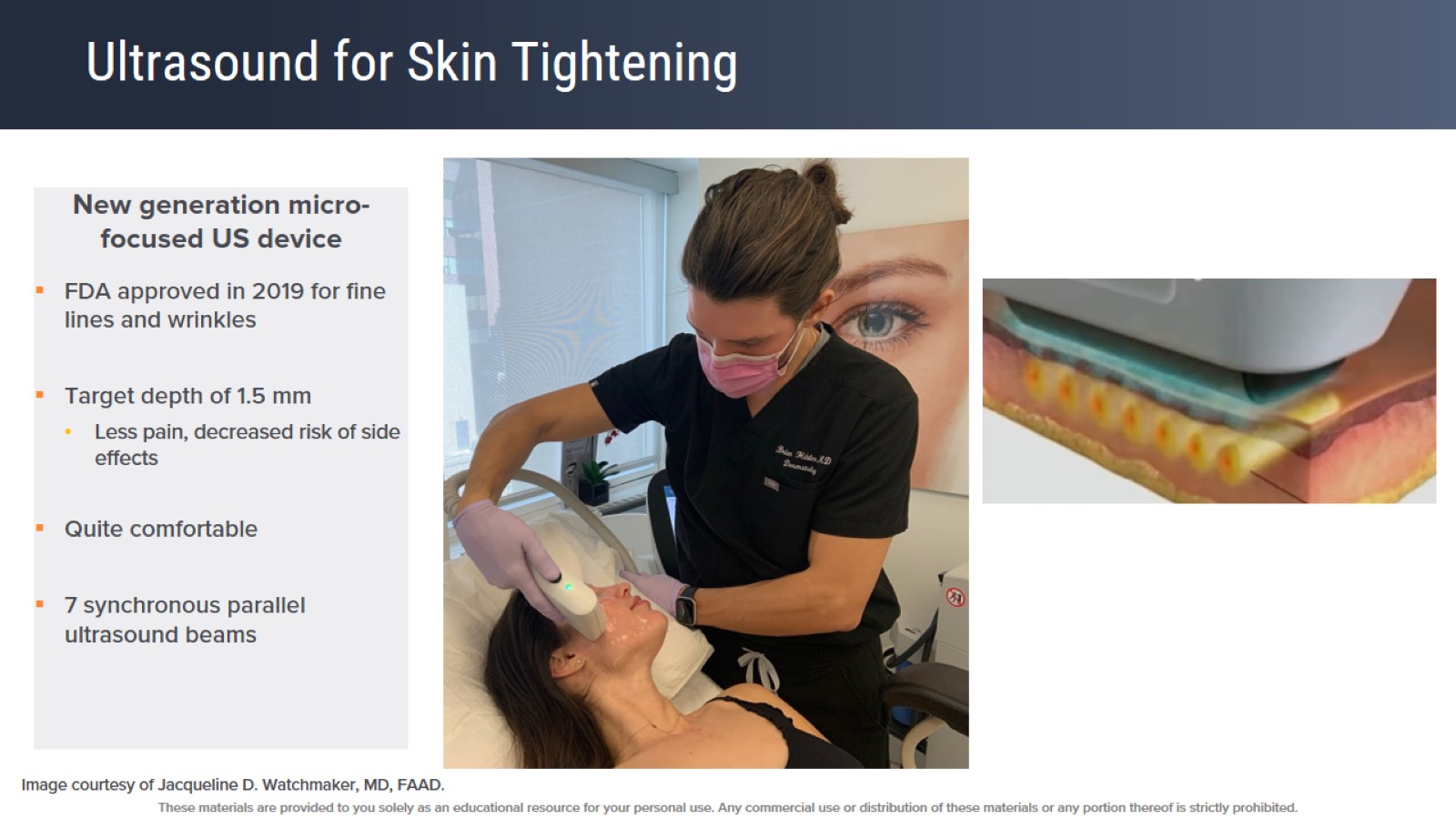 Ultrasound for Skin Tightening
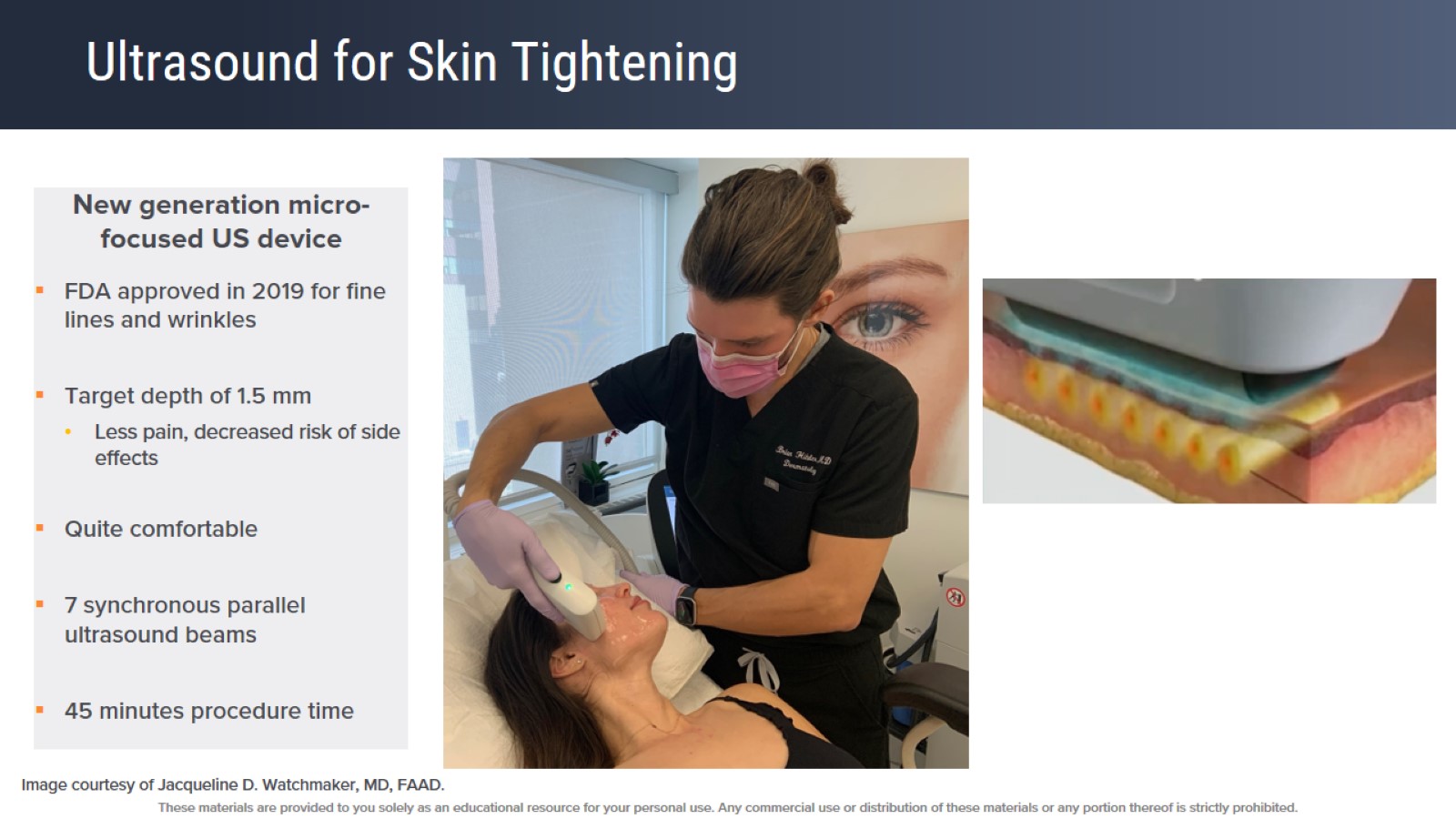 Ultrasound for Skin Tightening
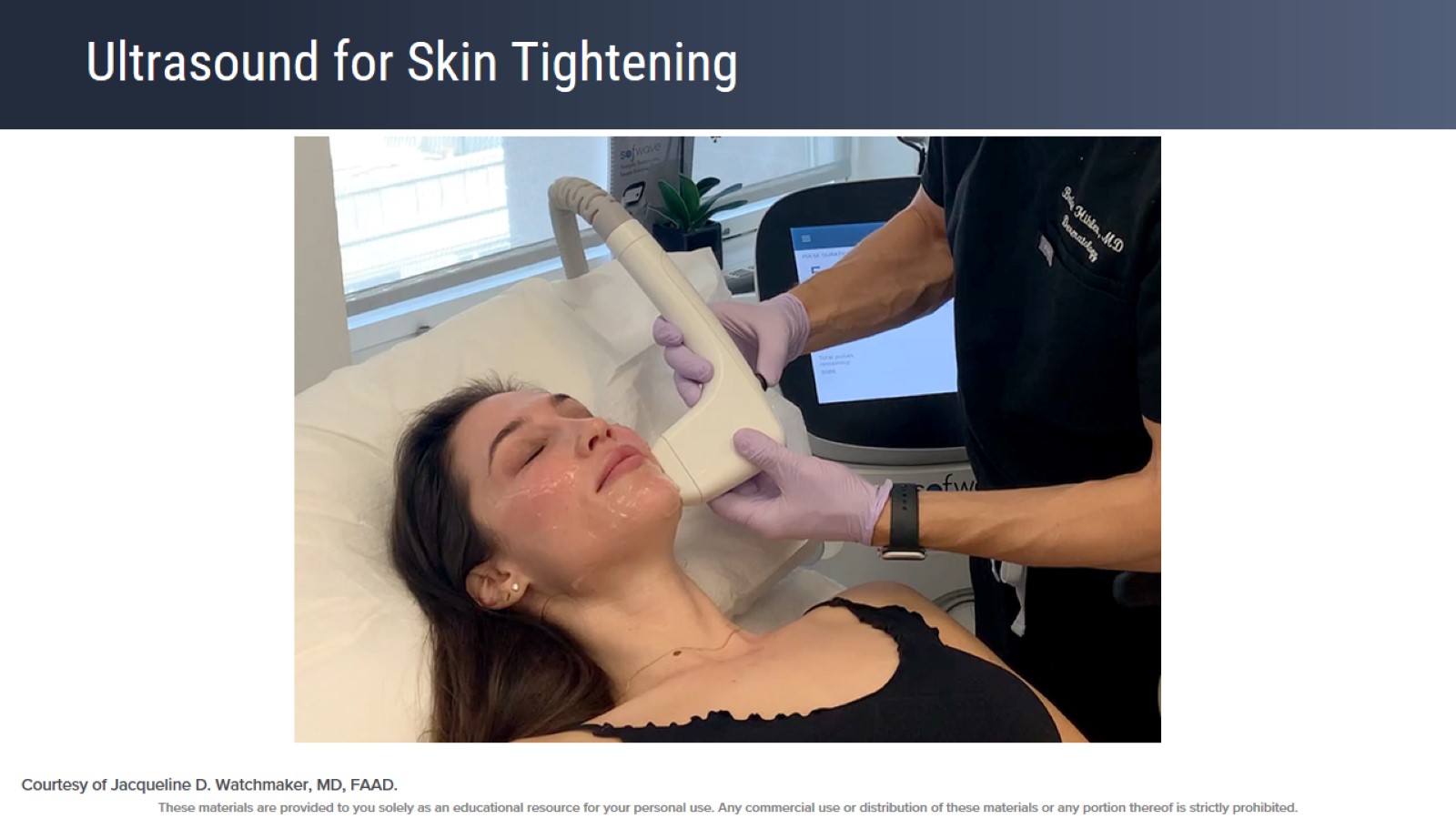 Ultrasound for Skin Tightening
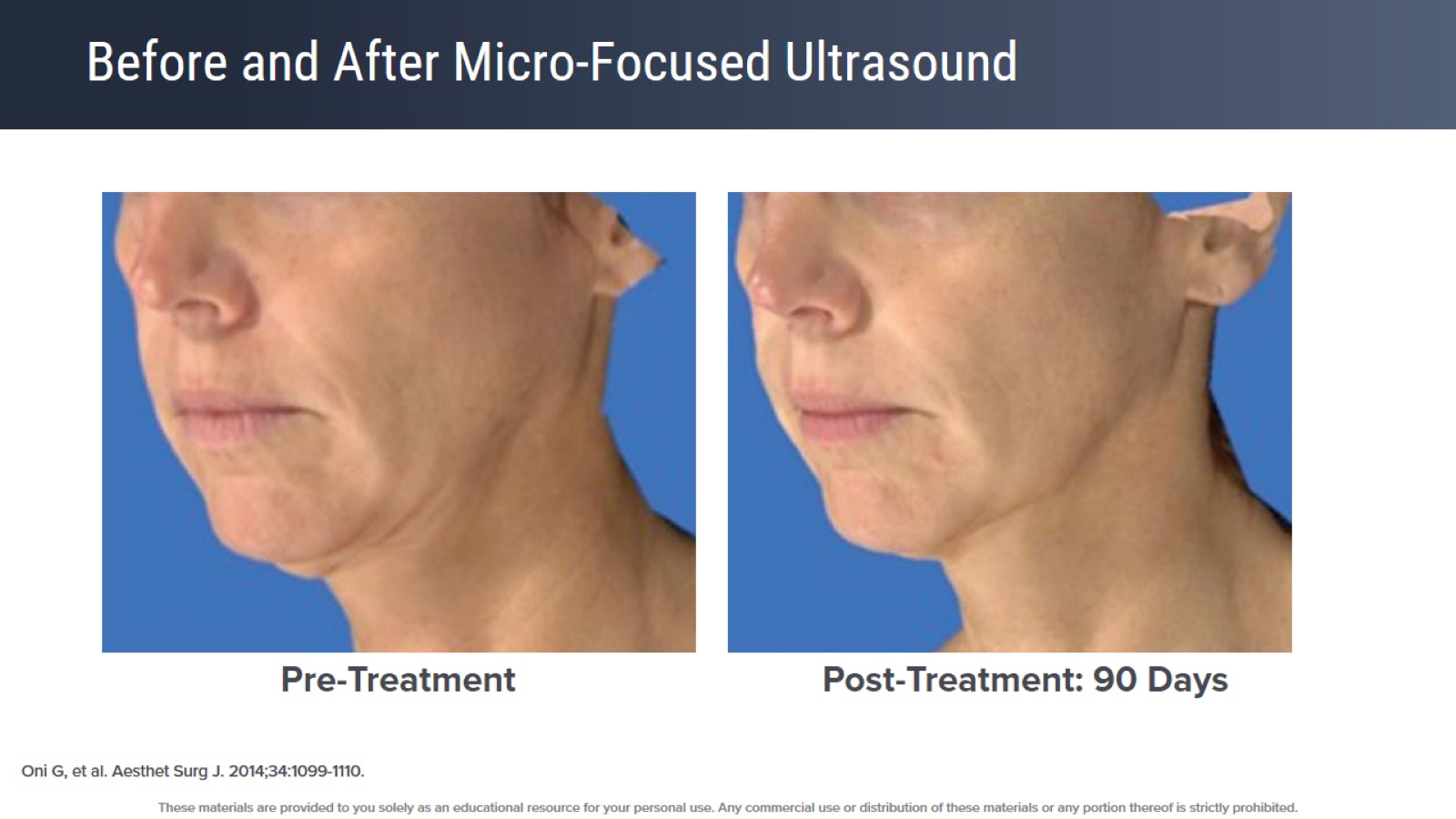 Before and After Micro-Focused Ultrasound
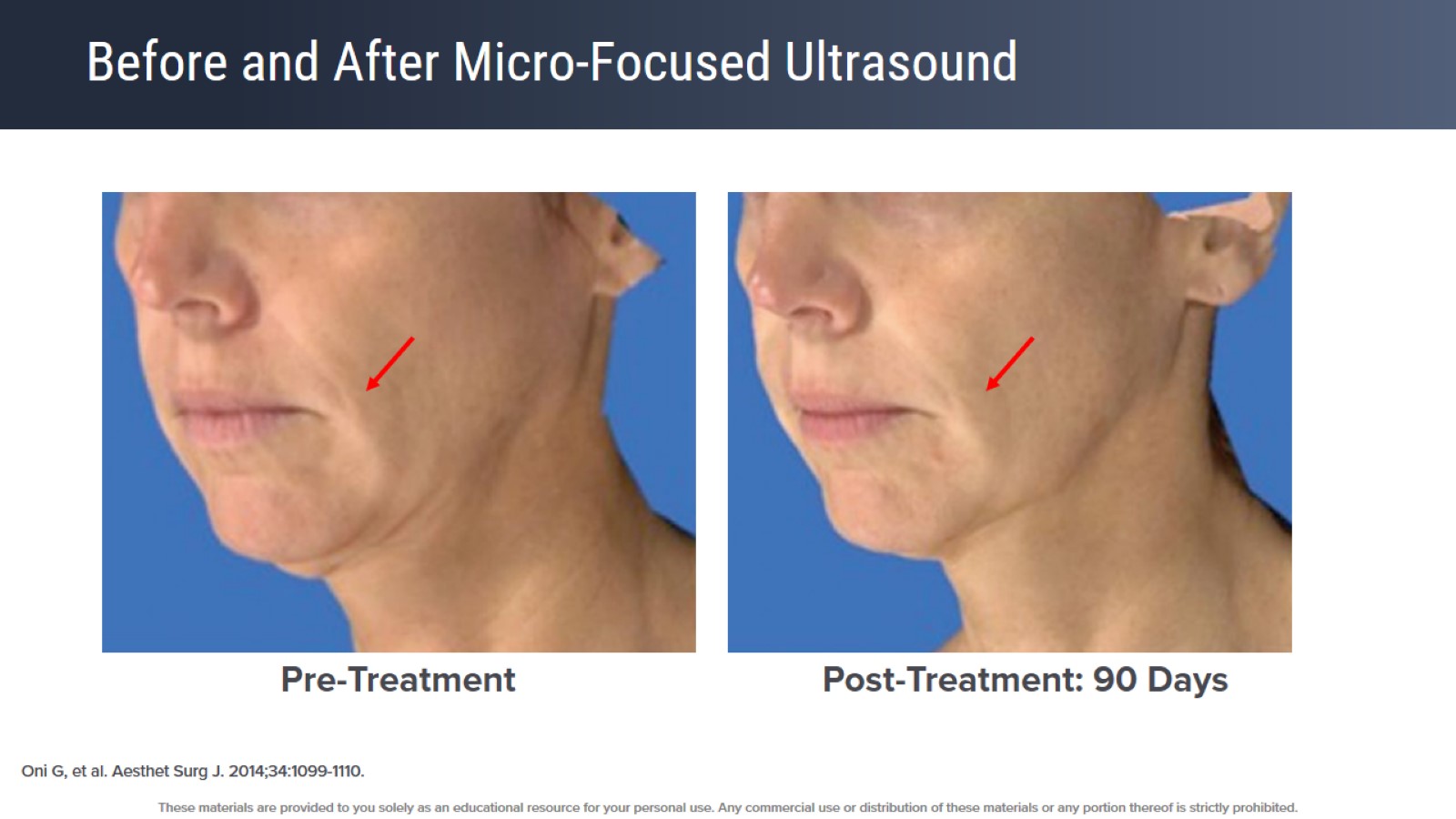 Before and After Micro-Focused Ultrasound
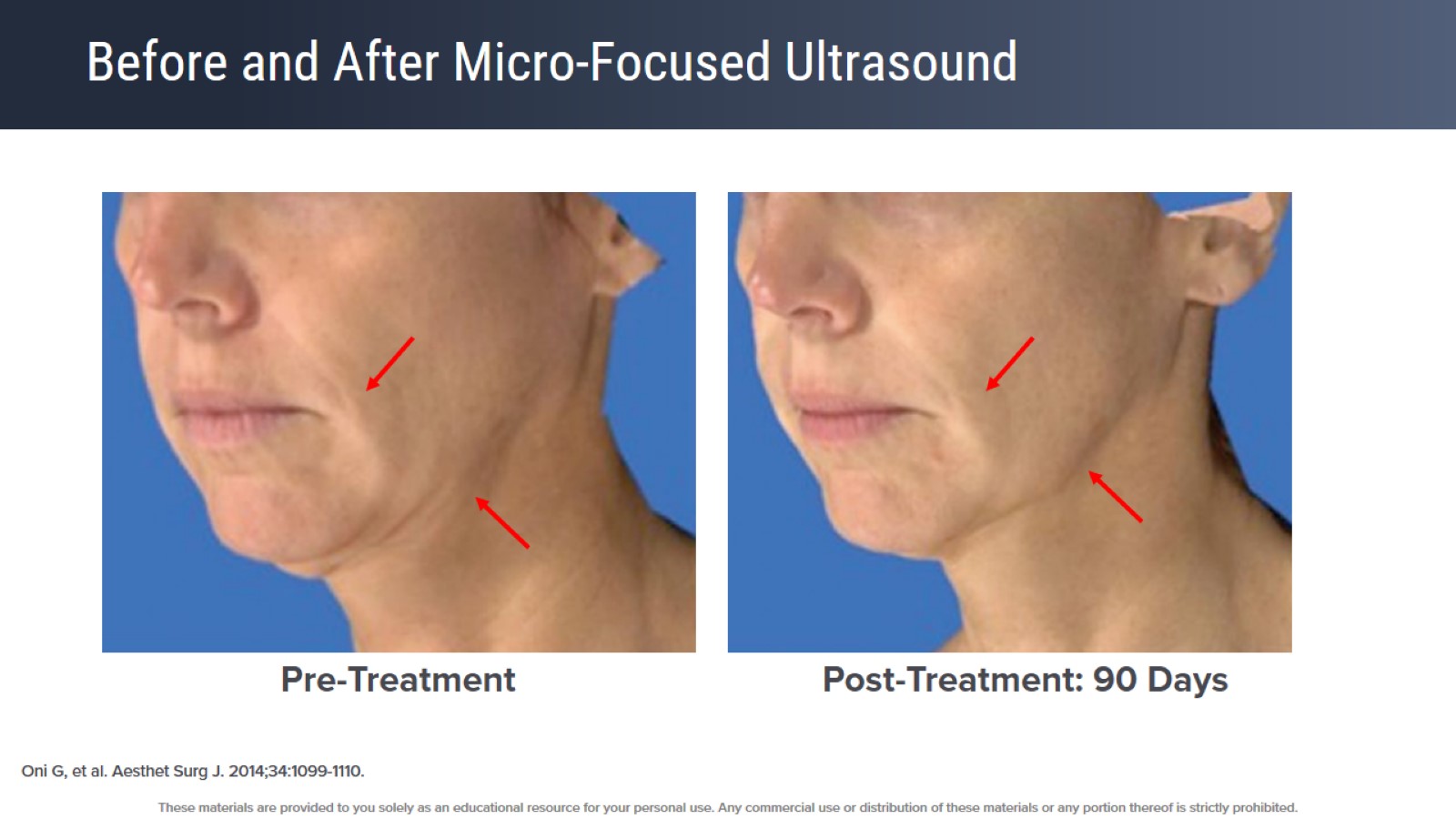 Before and After Micro-Focused Ultrasound
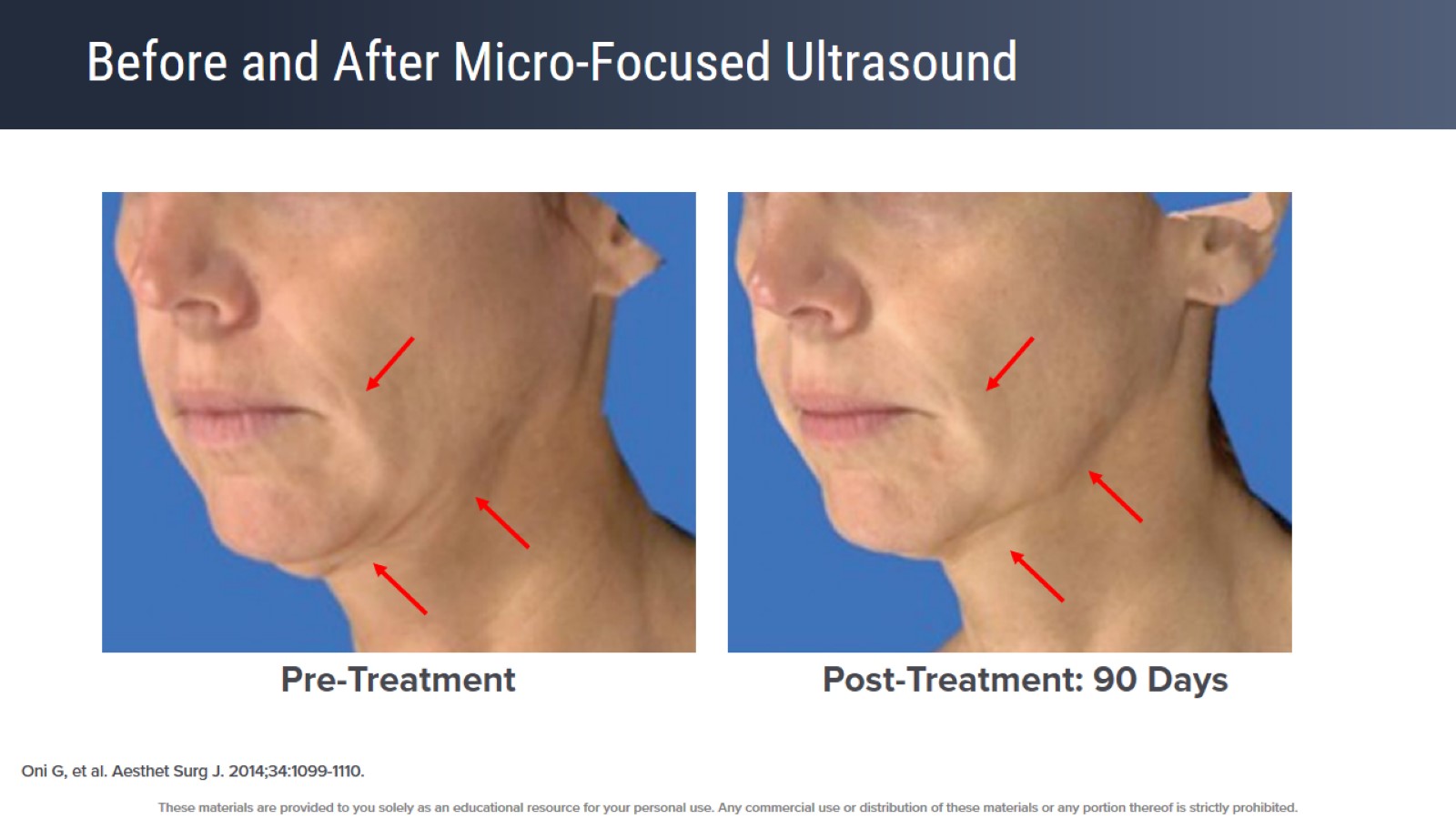 Before and After Micro-Focused Ultrasound
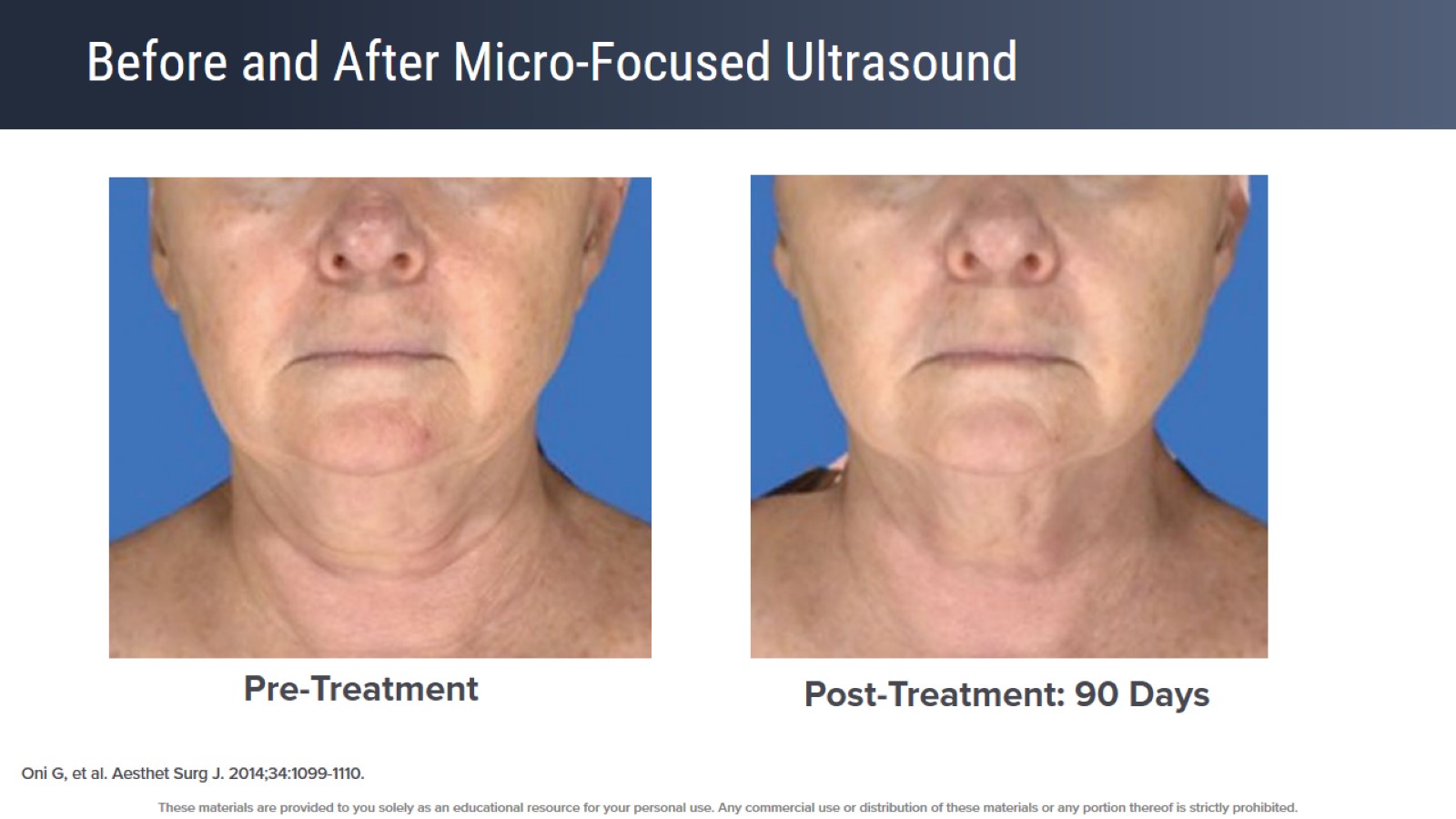 Before and After Micro-Focused Ultrasound
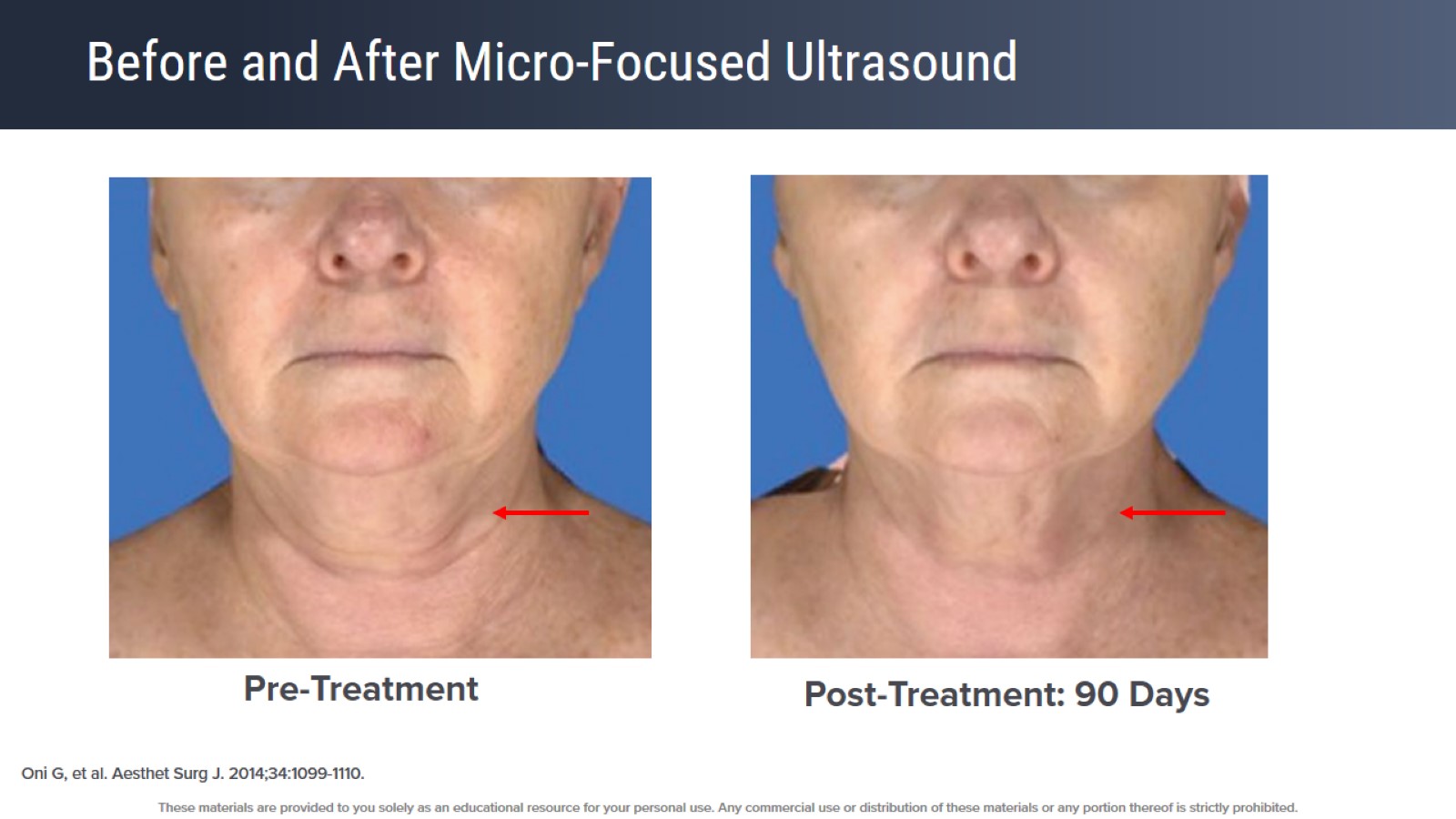 Before and After Micro-Focused Ultrasound
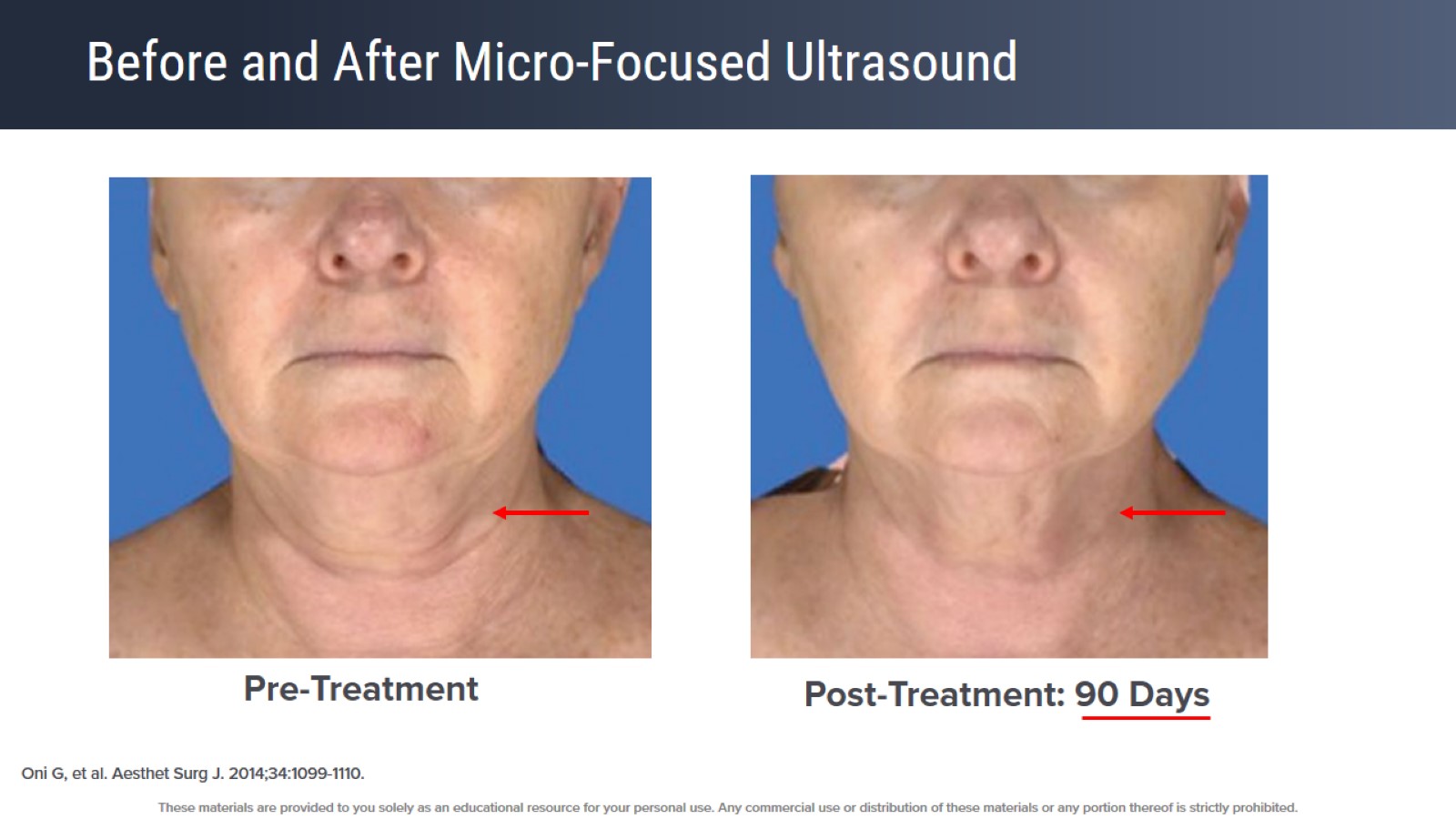 Before and After Micro-Focused Ultrasound
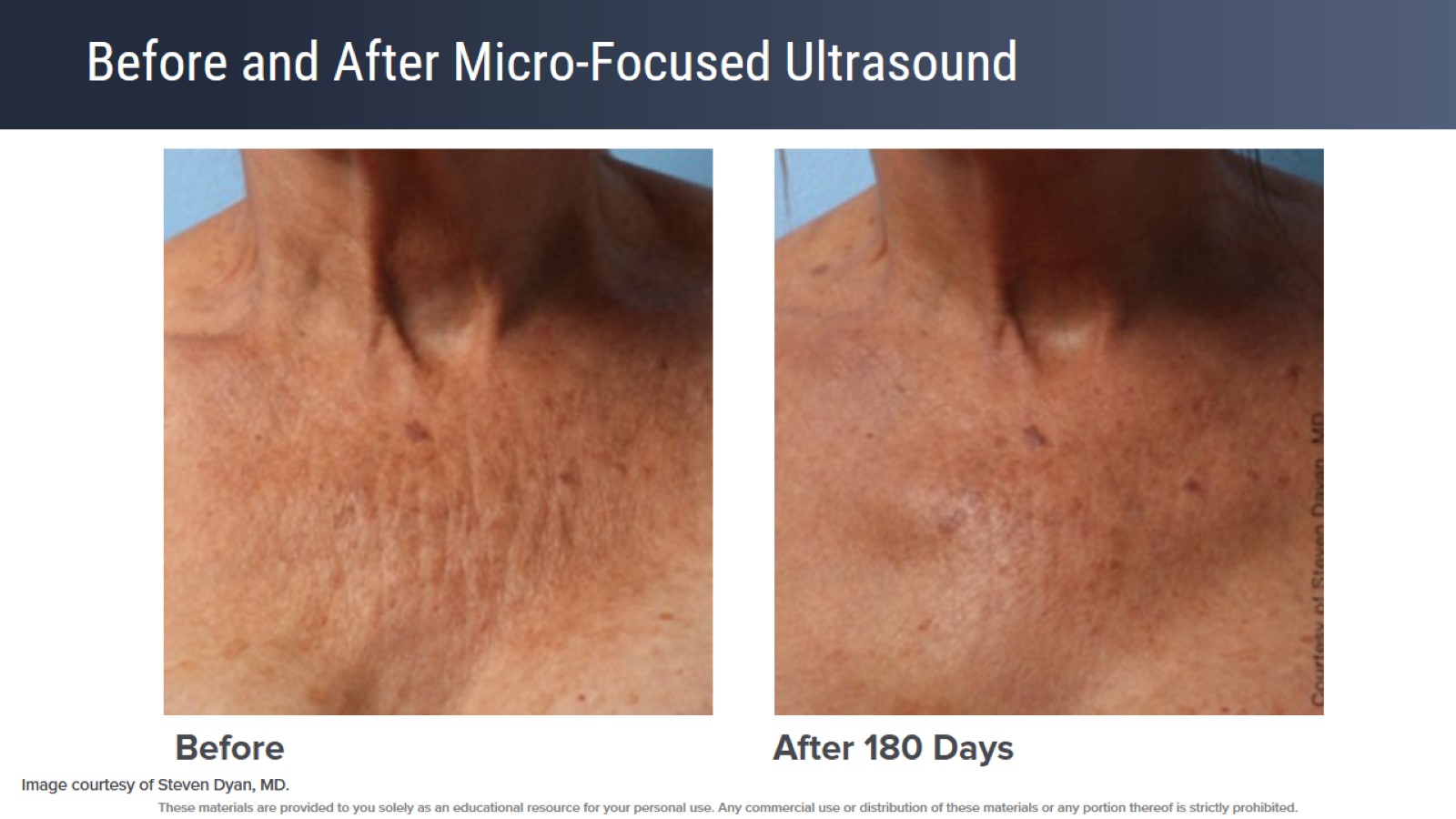 Before and After Micro-Focused Ultrasound
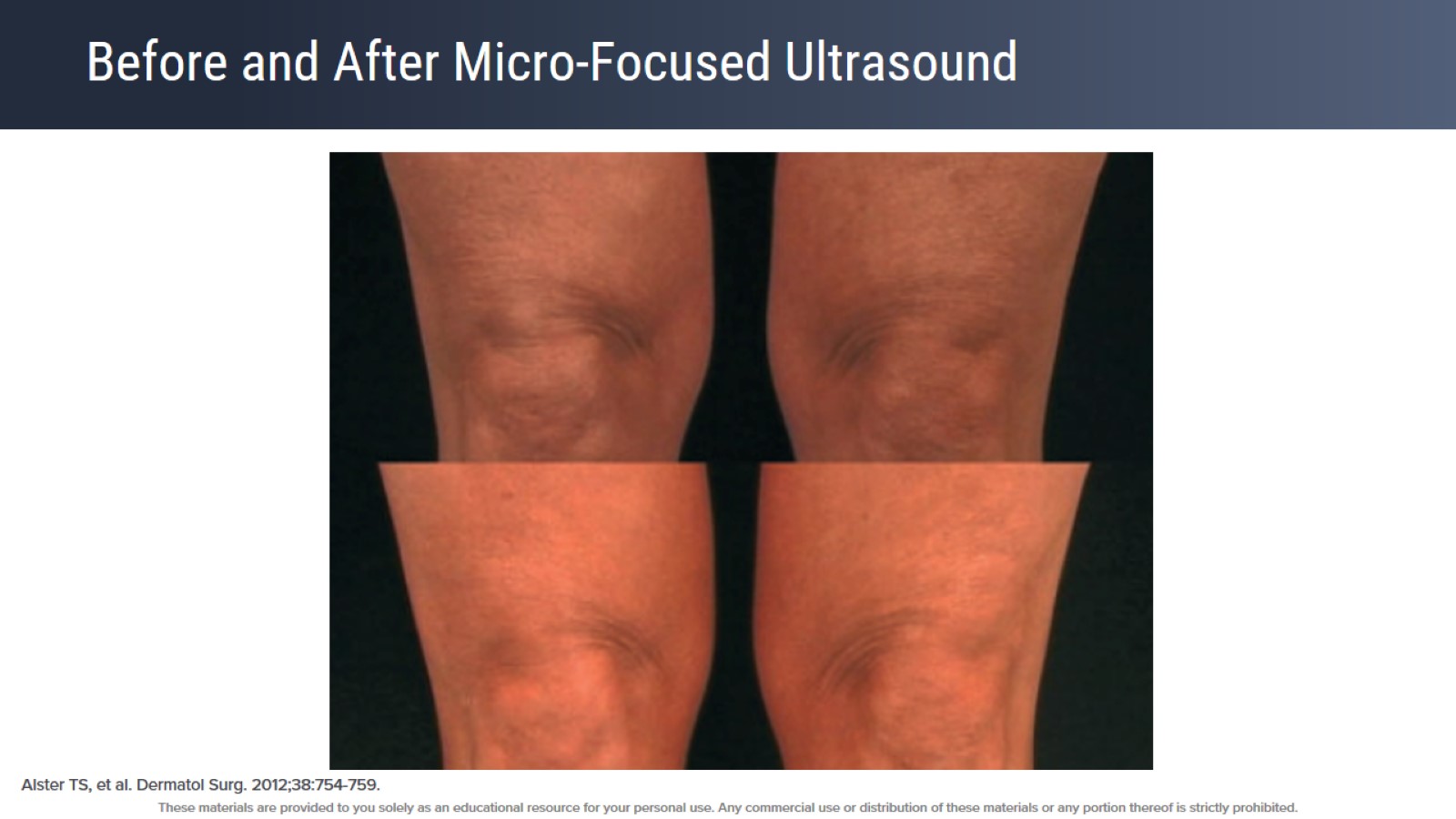 Before and After Micro-Focused Ultrasound
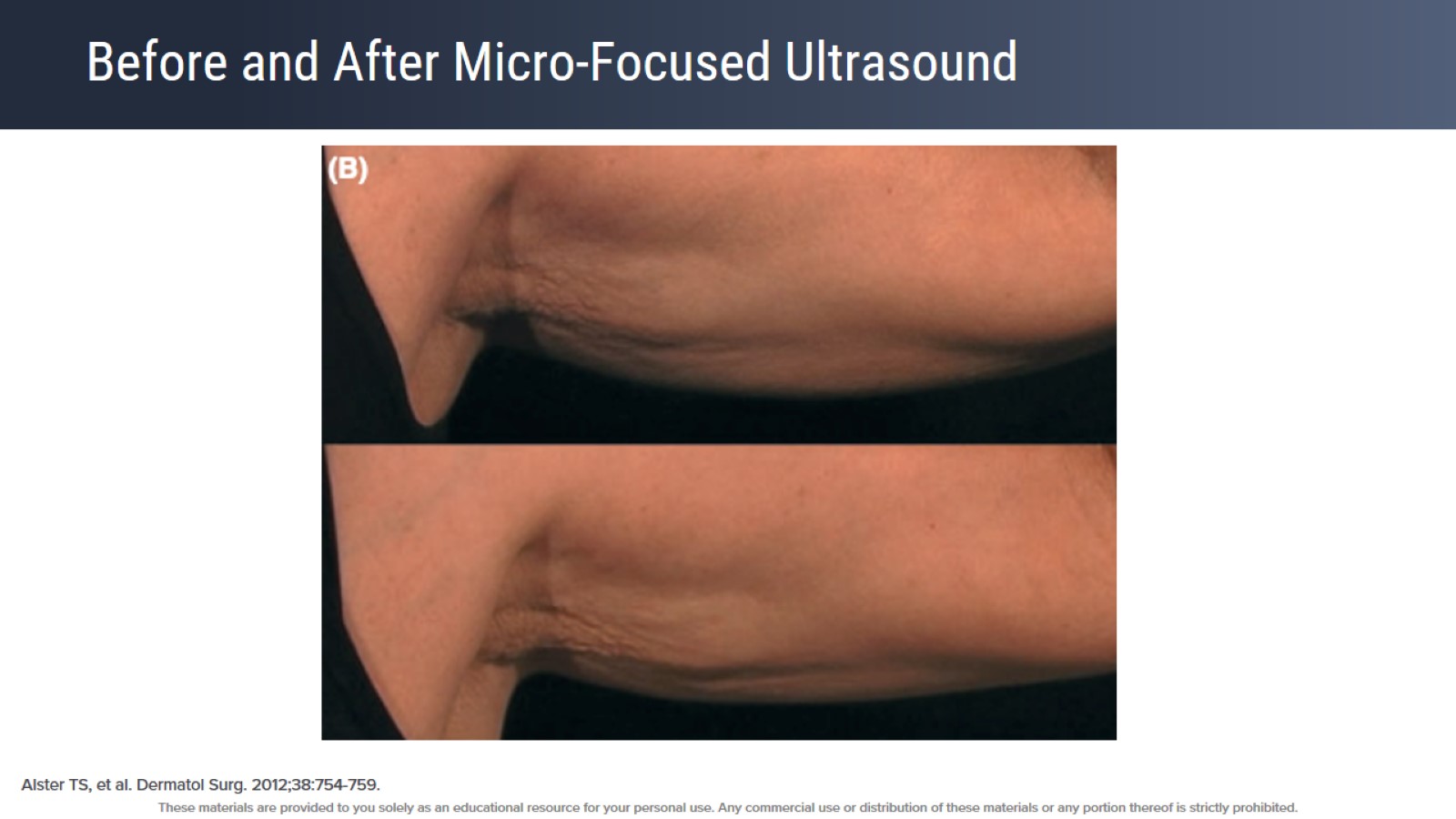 Before and After Micro-Focused Ultrasound
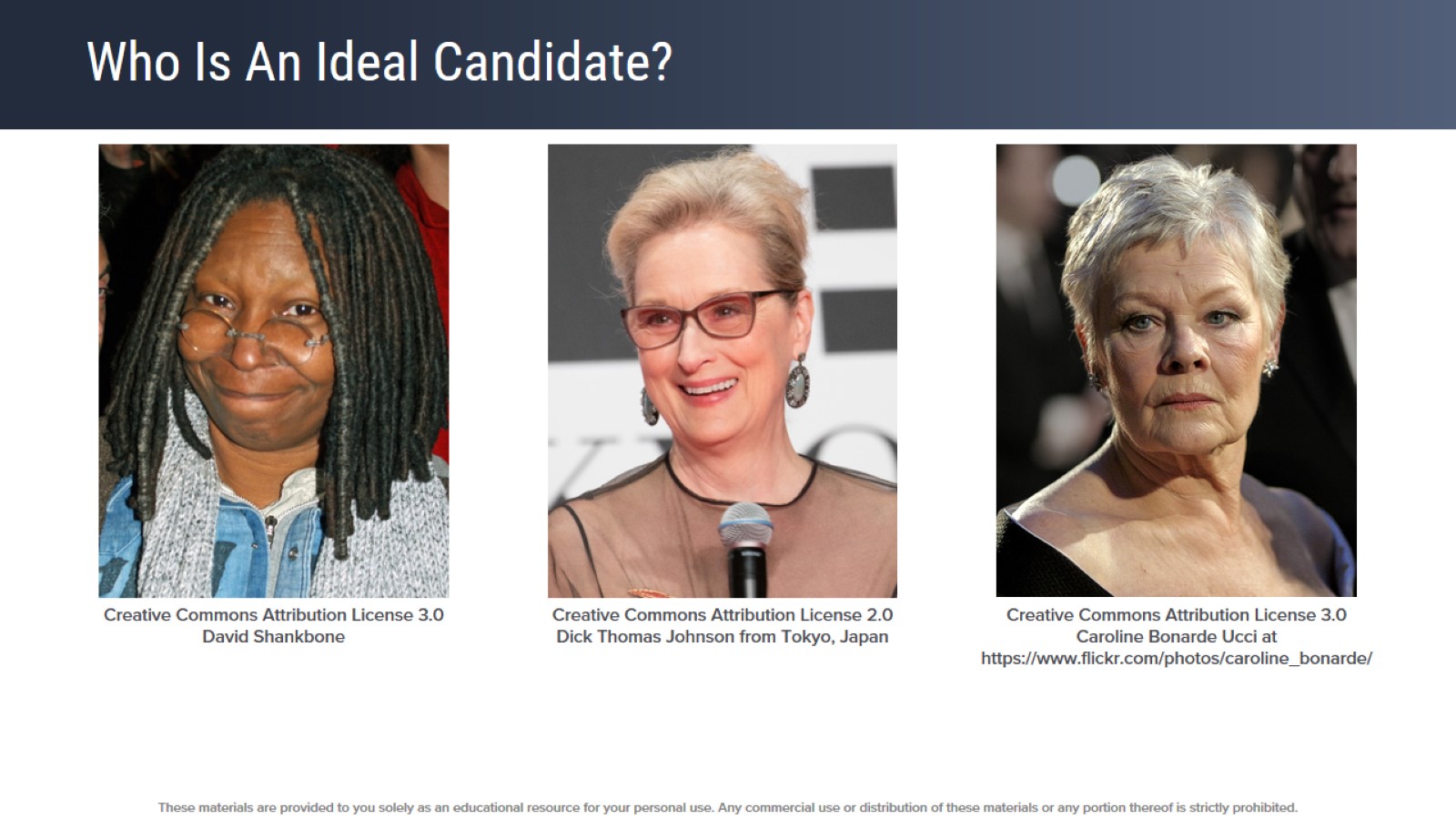 Who Is An Ideal Candidate?
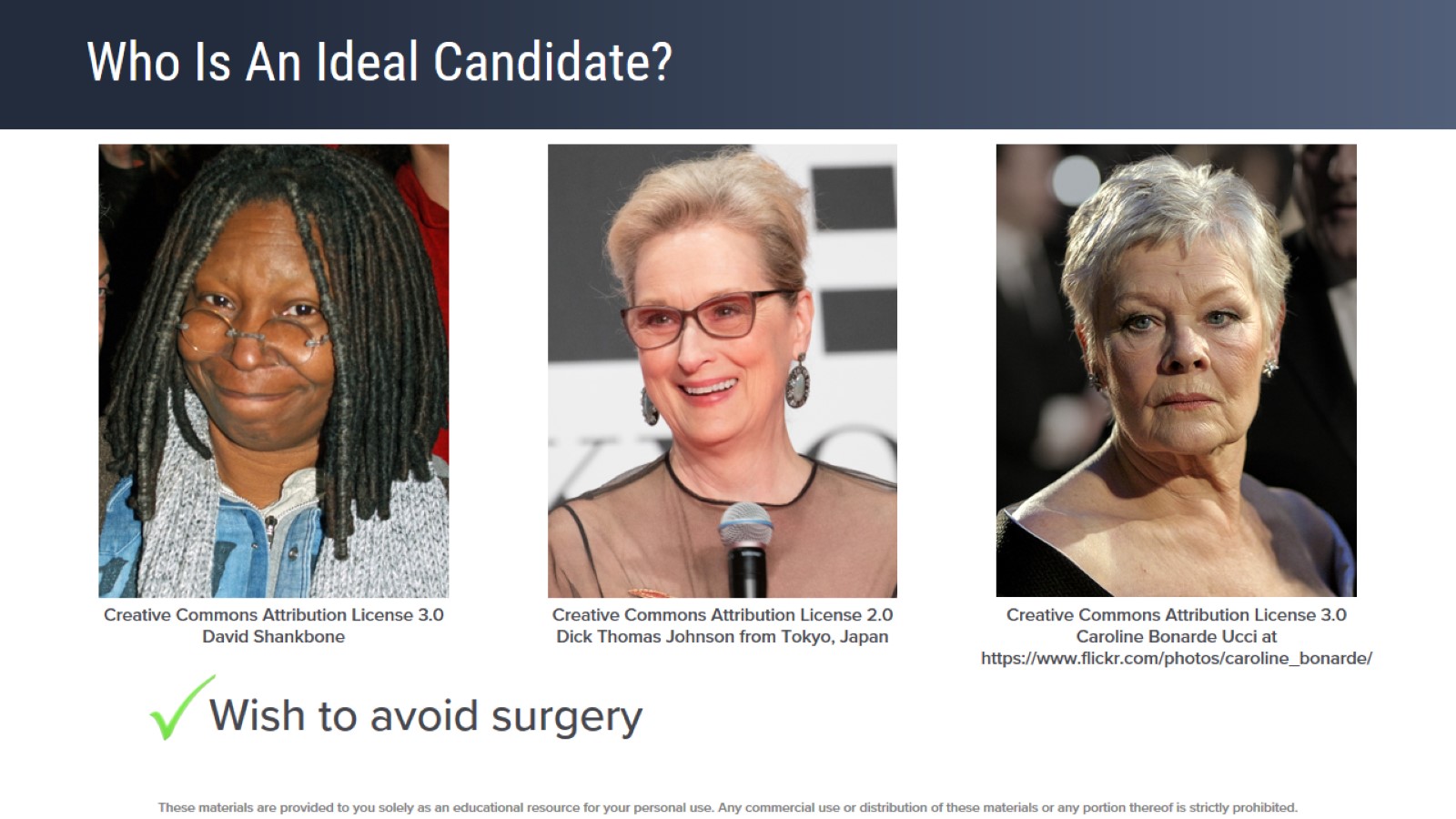 Who Is An Ideal Candidate?
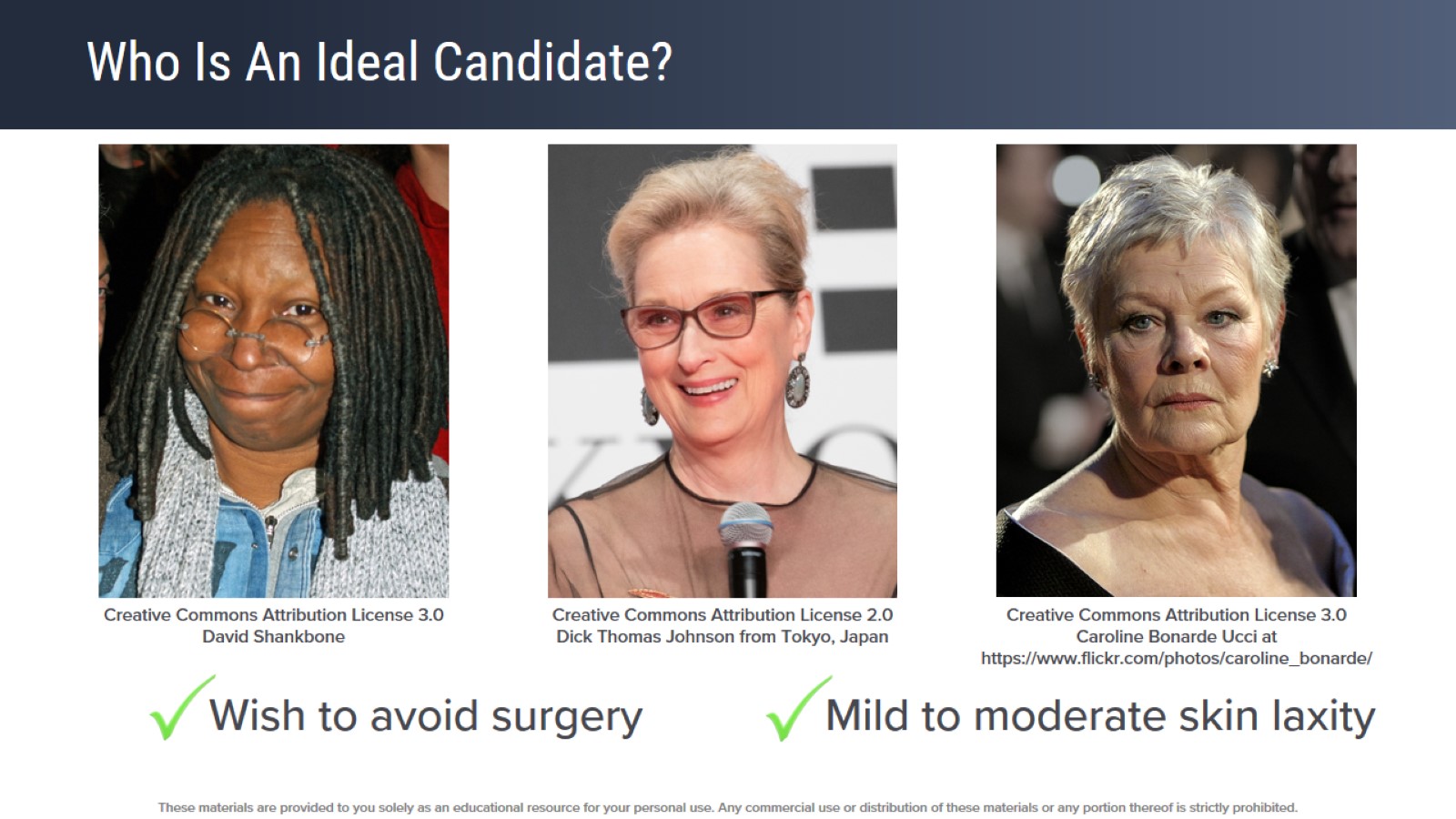 Who Is An Ideal Candidate?
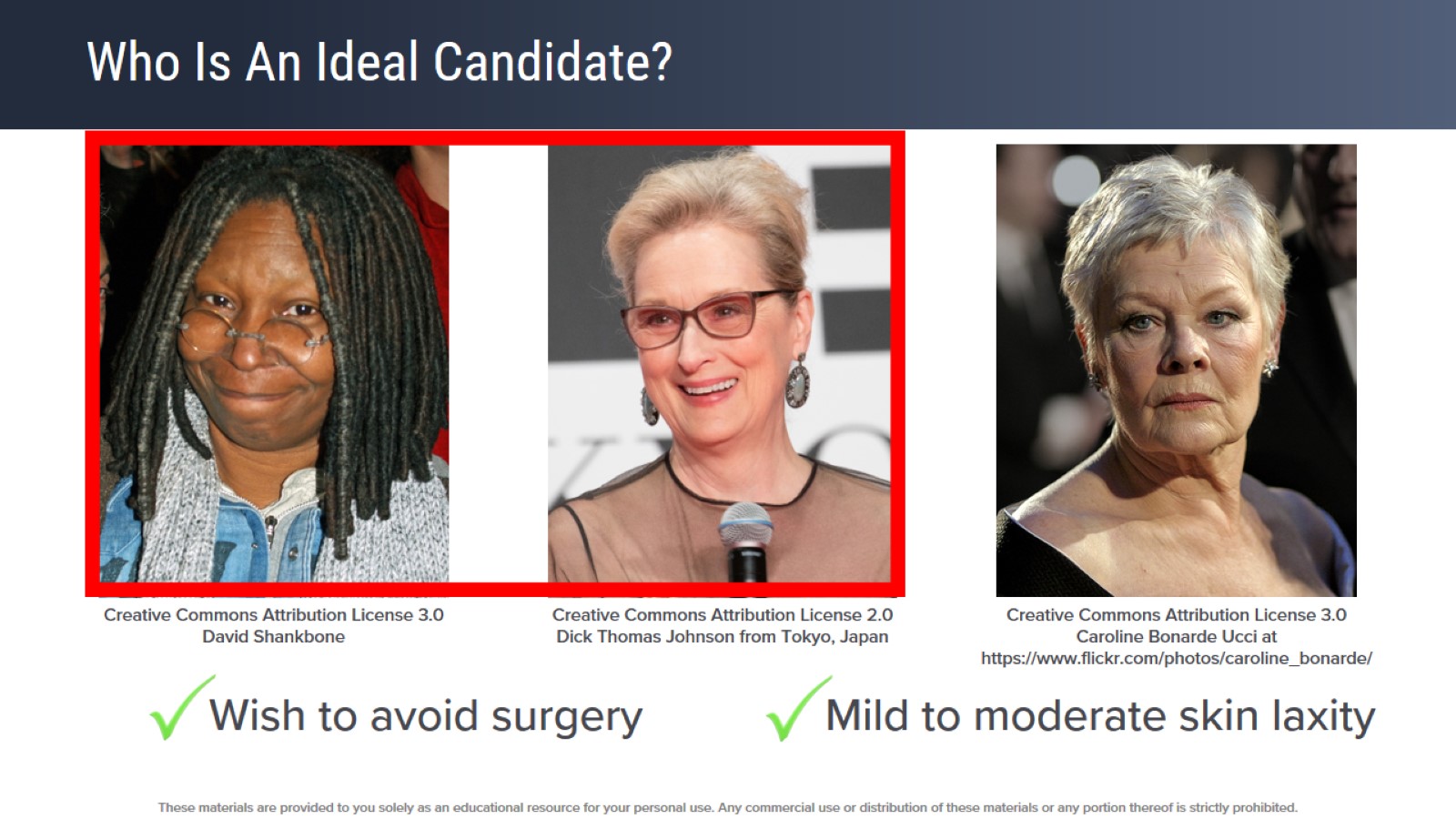 Who Is An Ideal Candidate?
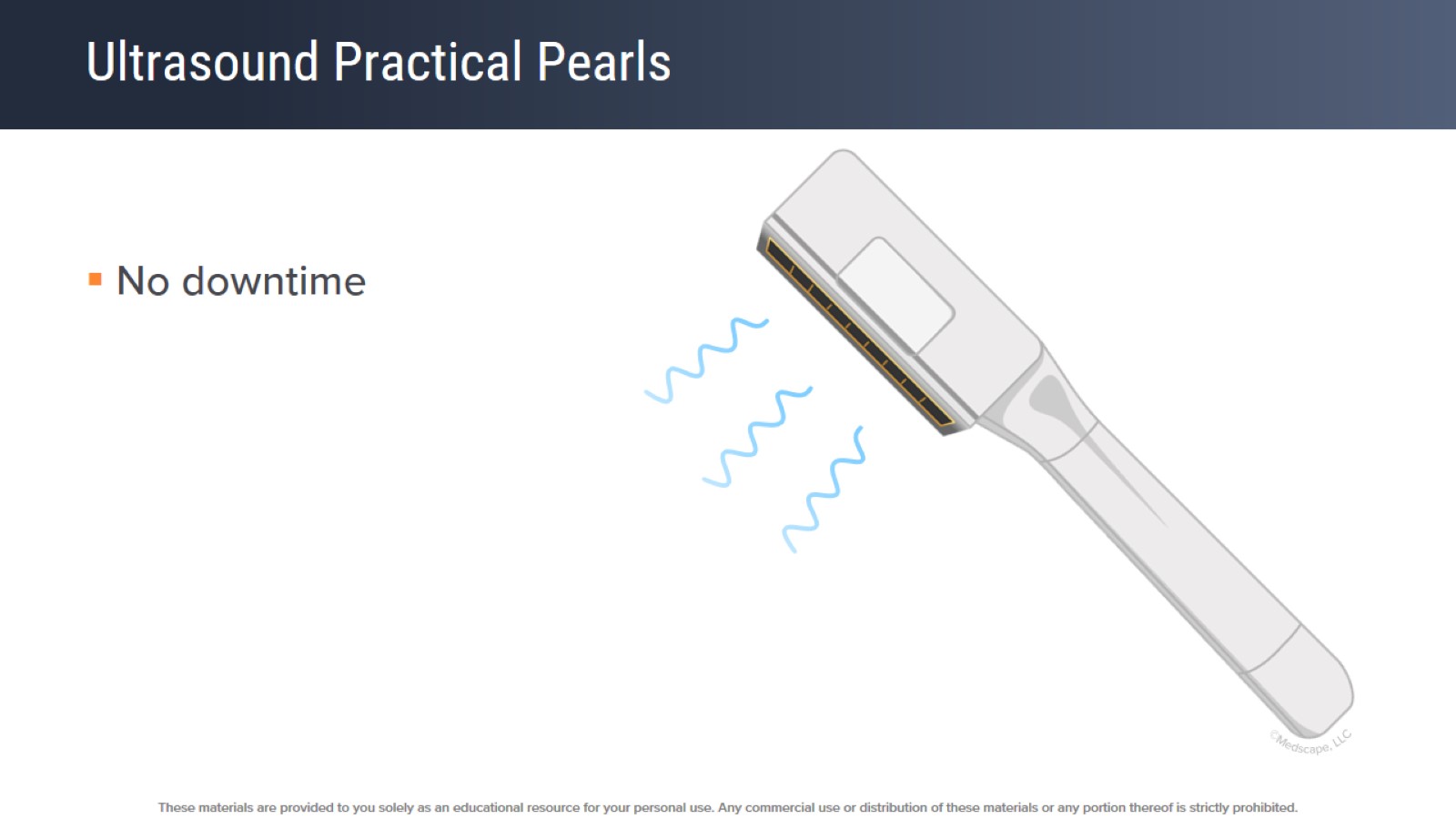 Ultrasound Practical Pearls
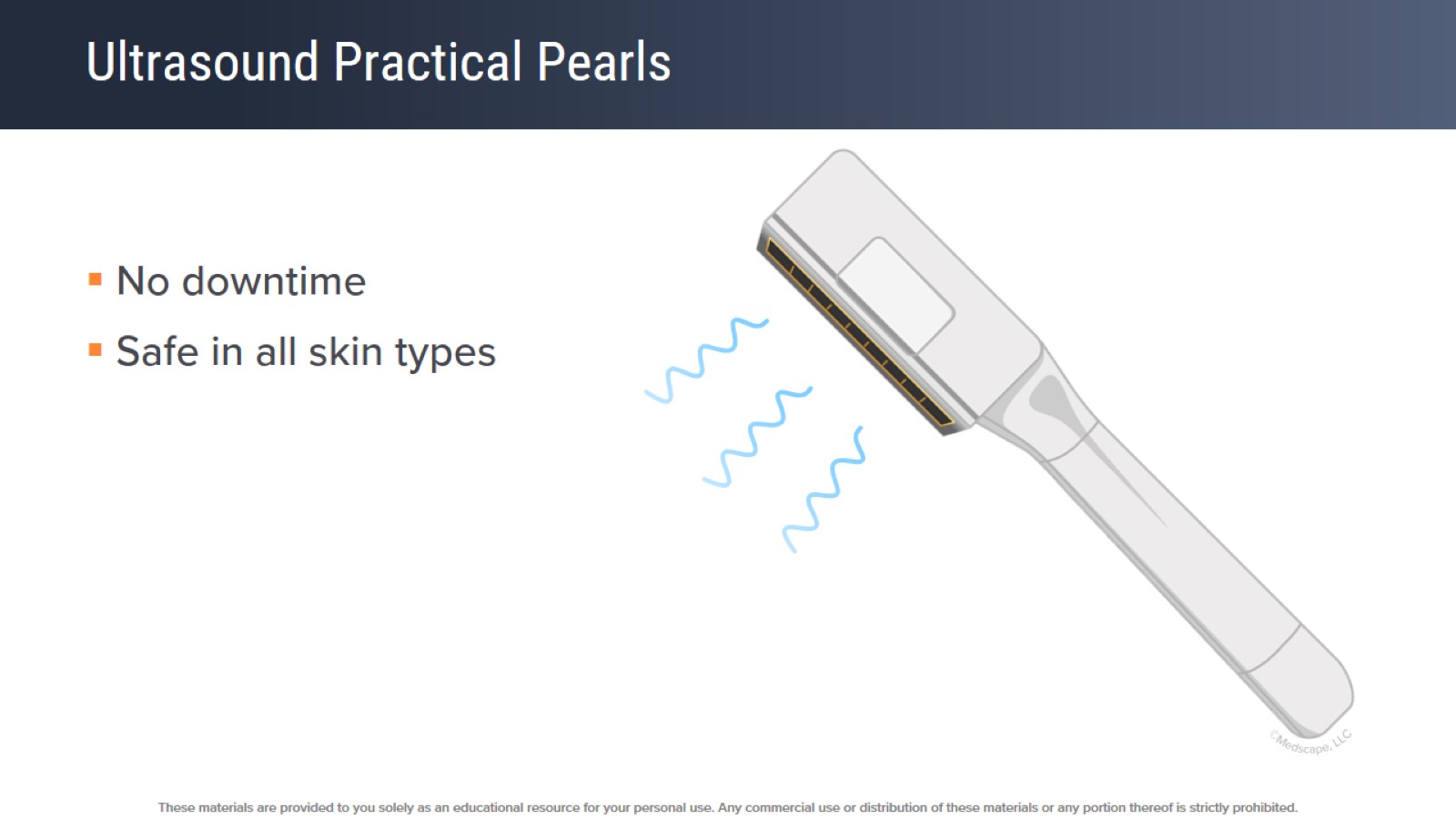 Ultrasound Practical Pearls
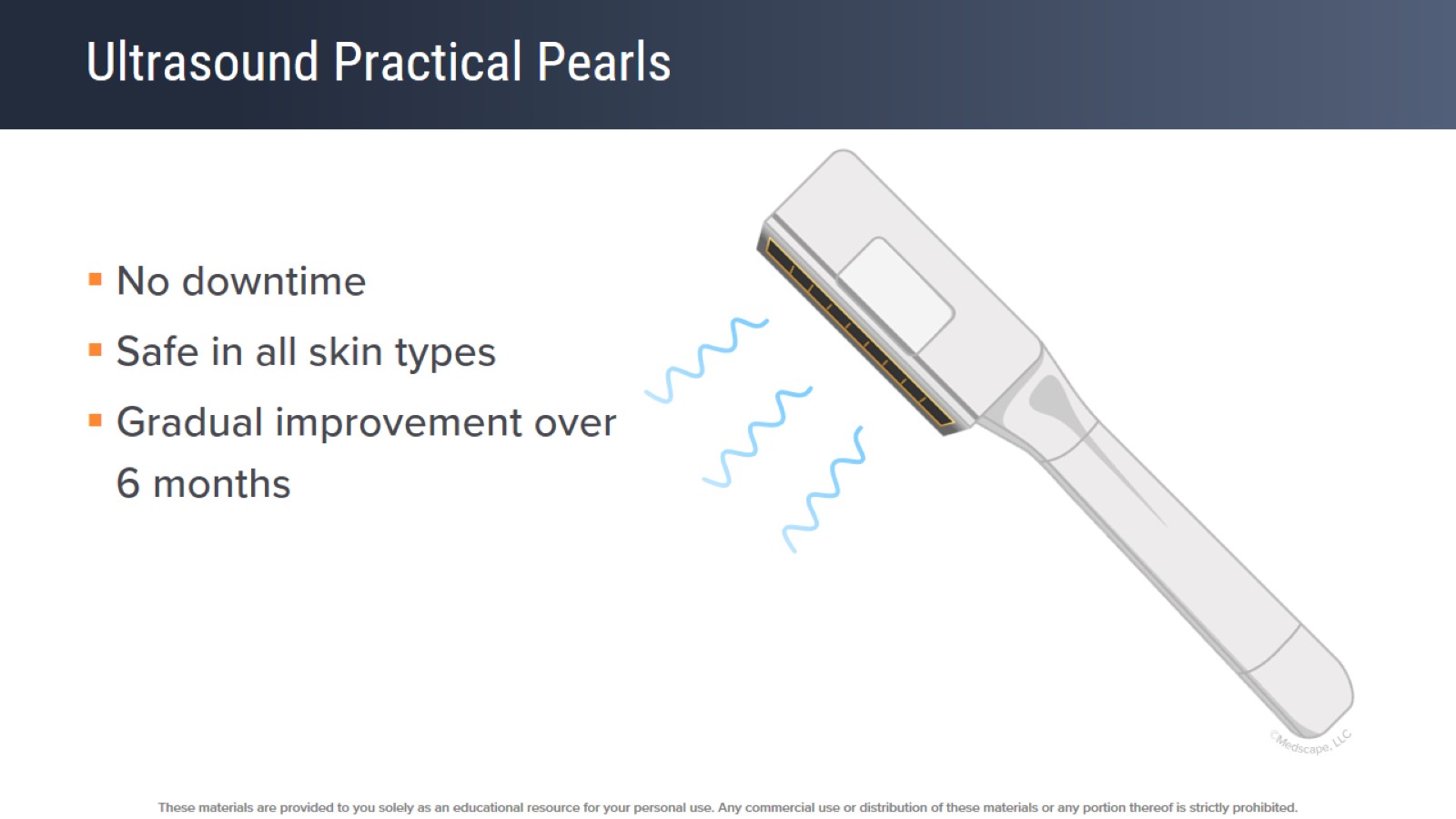 Ultrasound Practical Pearls
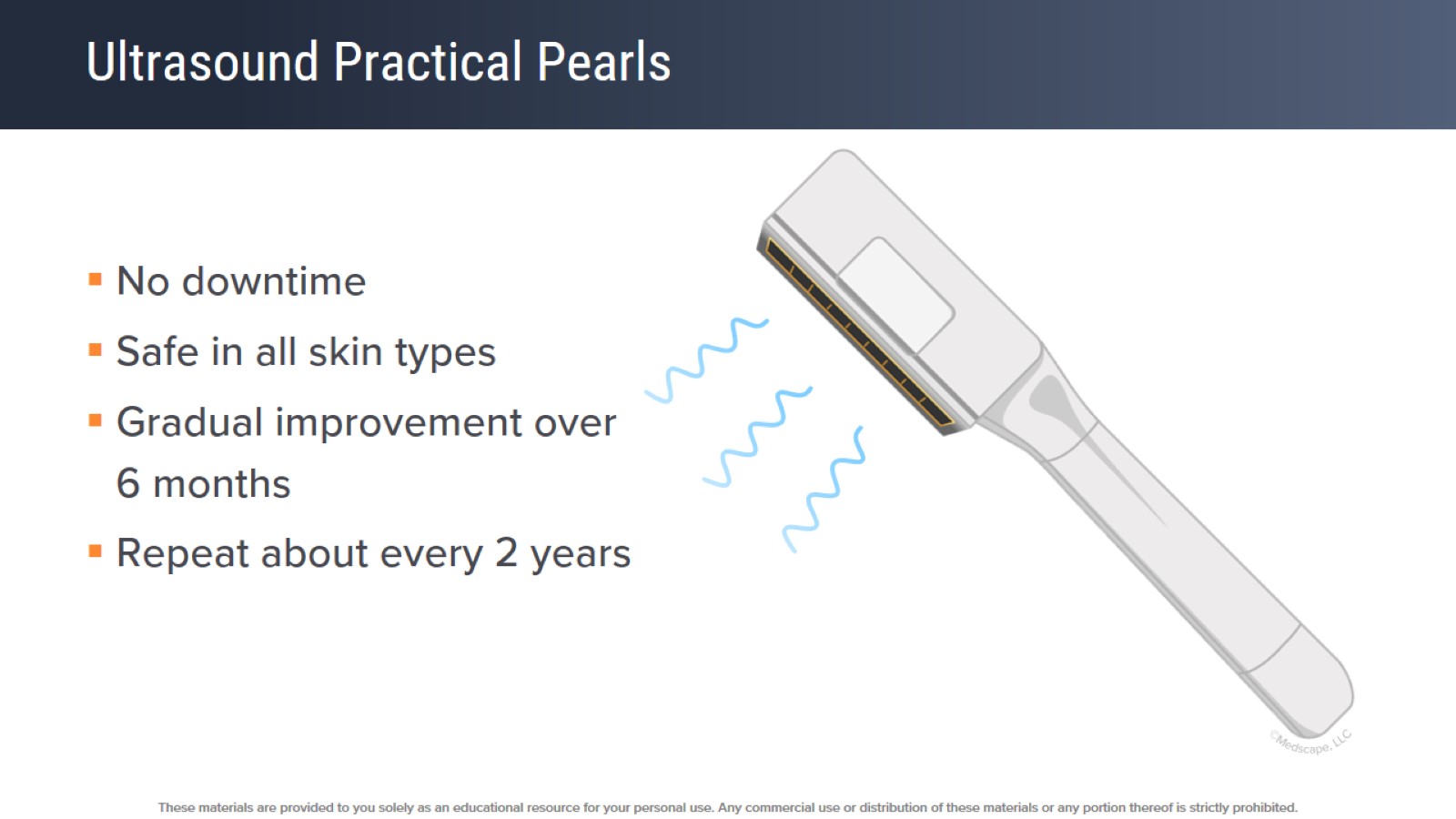 Ultrasound Practical Pearls
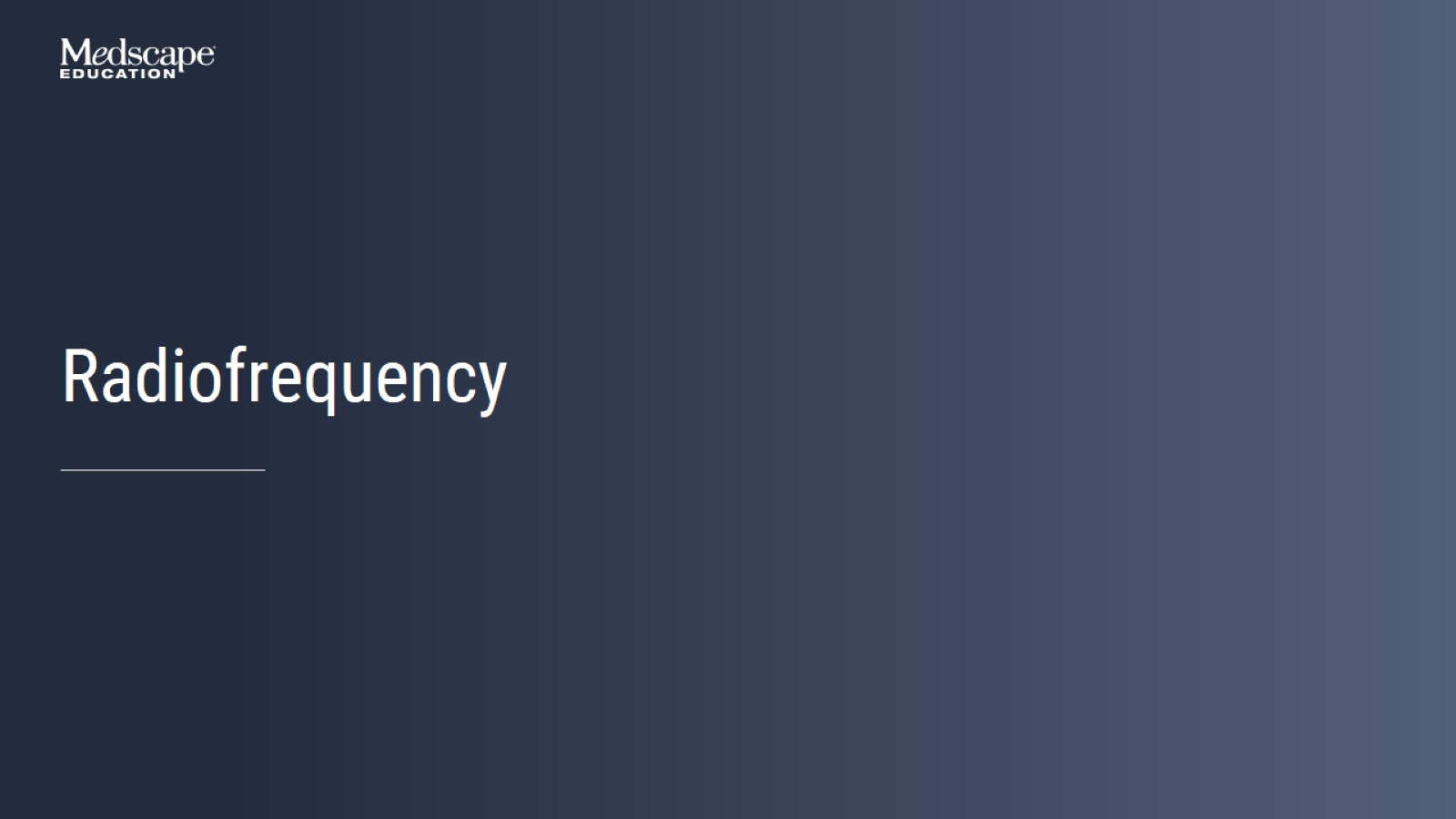 Radiofrequency
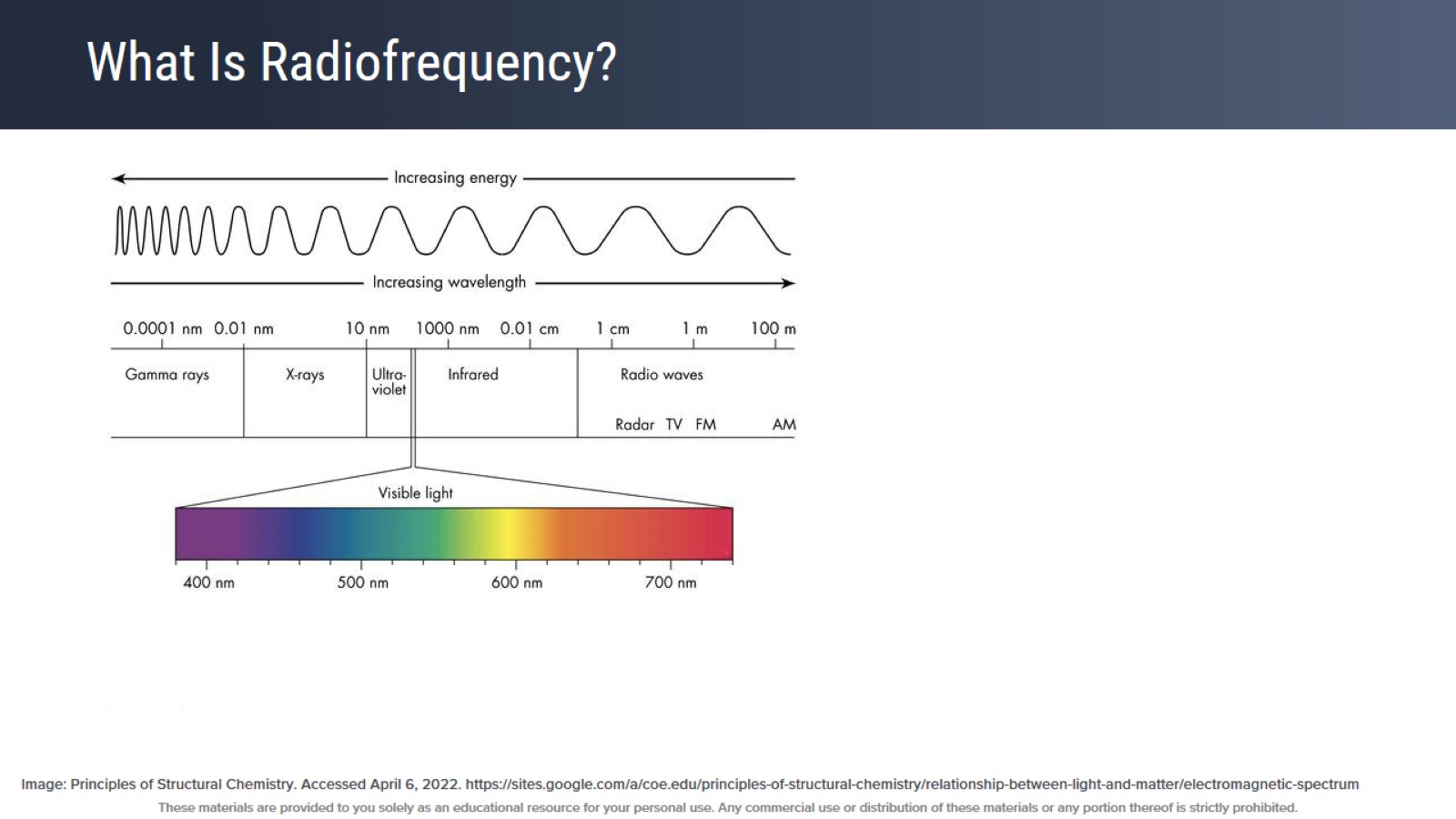 What Is Radiofrequency?
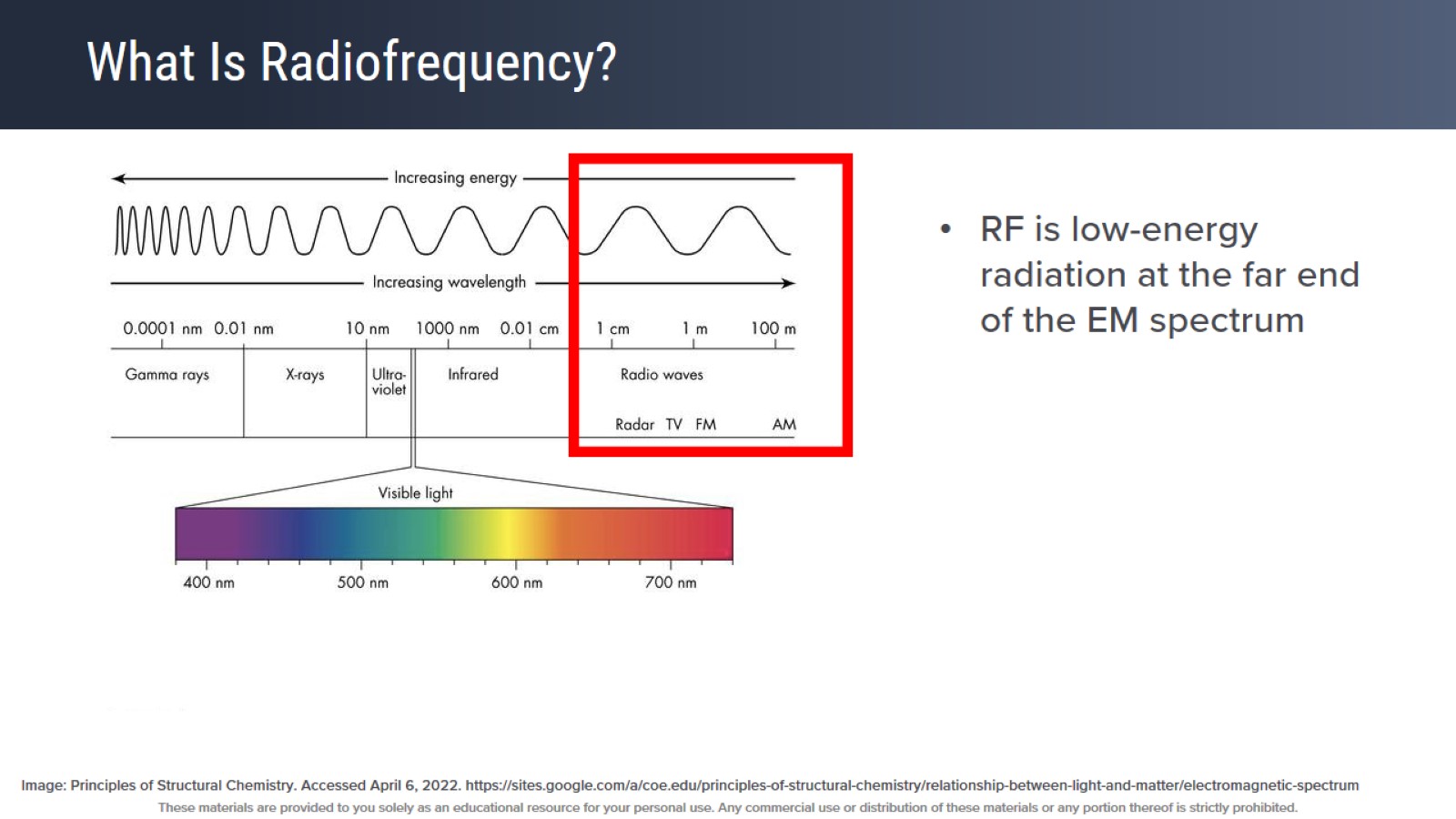 What Is Radiofrequency?
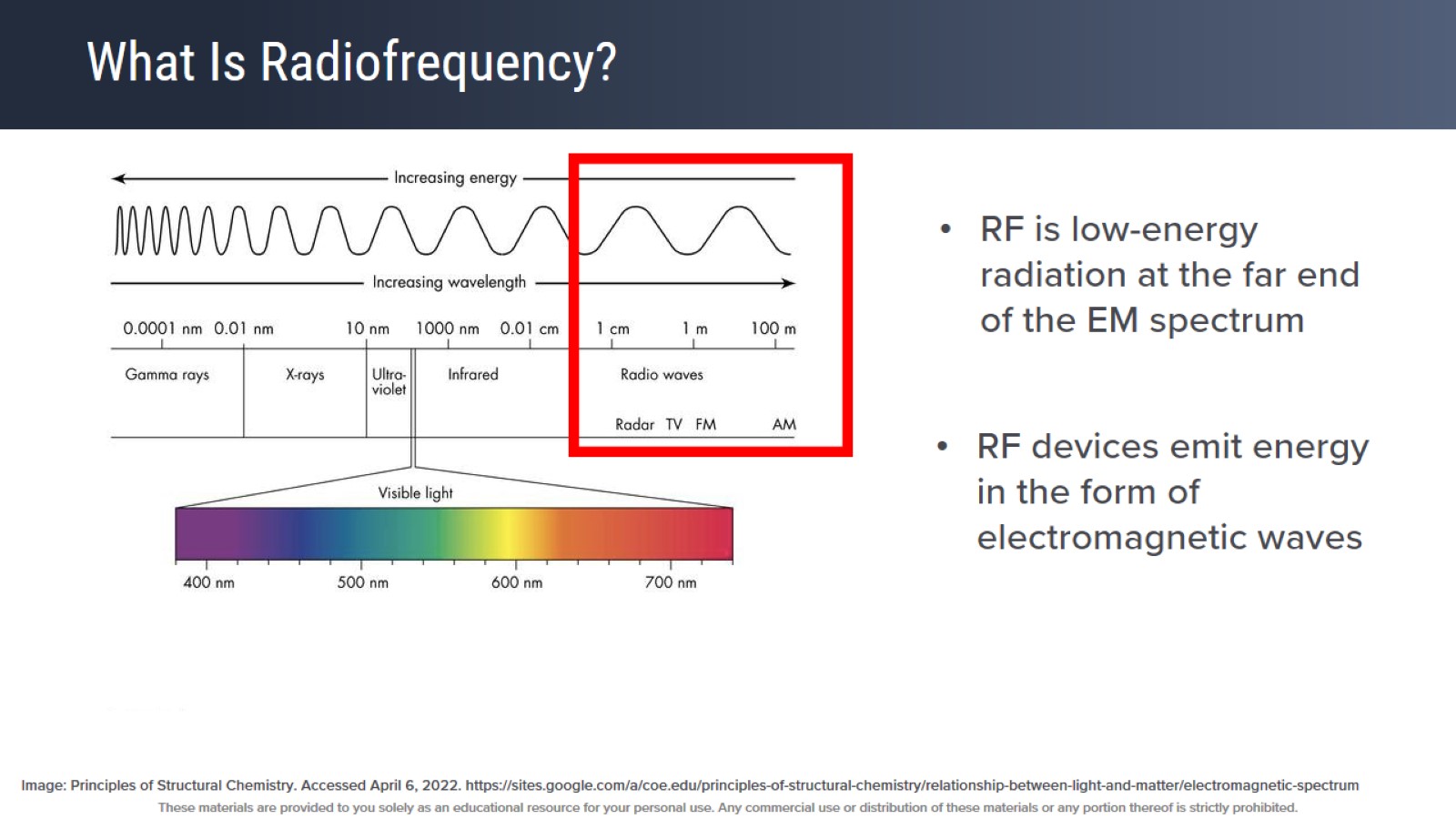 What Is Radiofrequency?
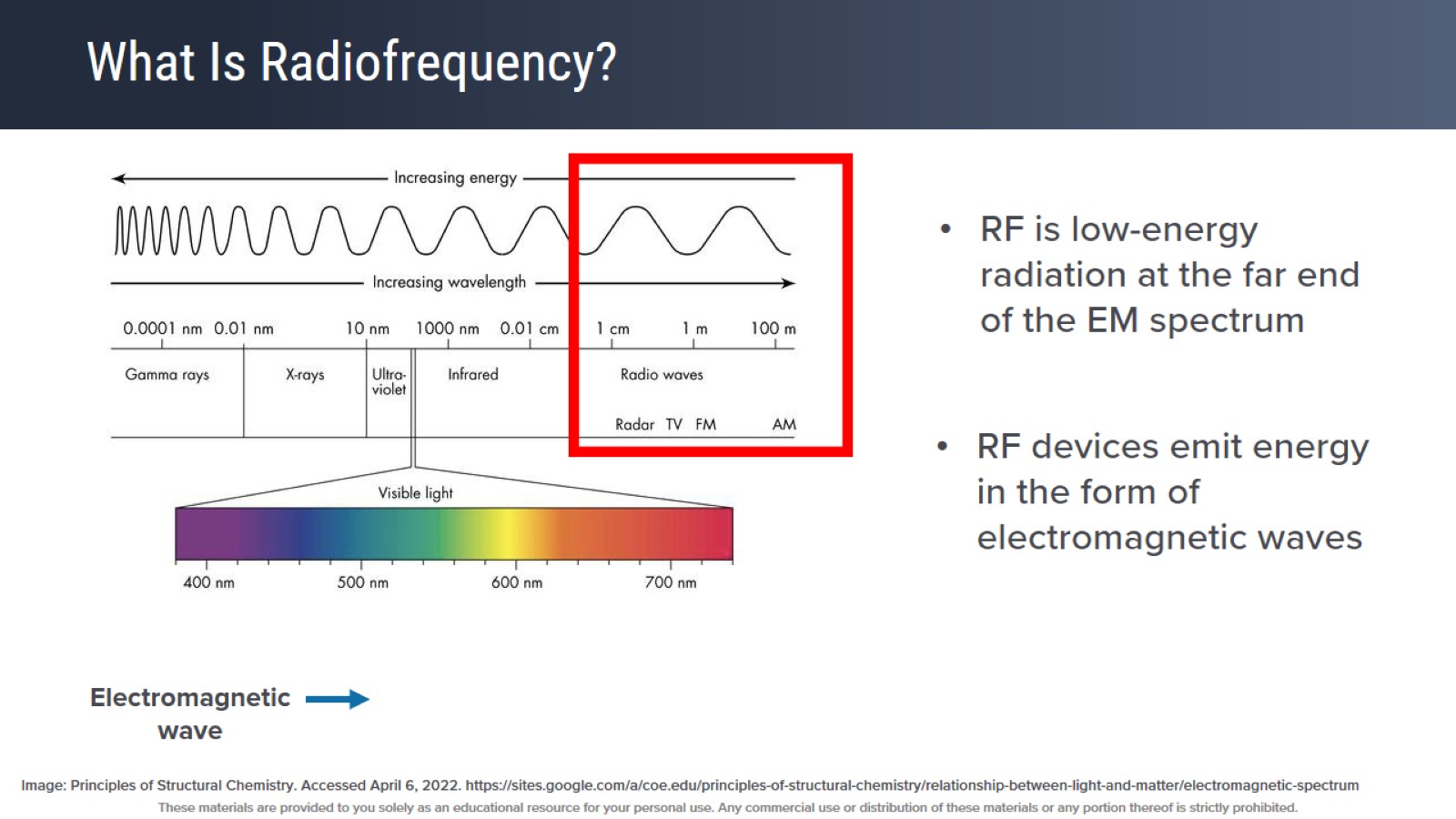 What Is Radiofrequency?
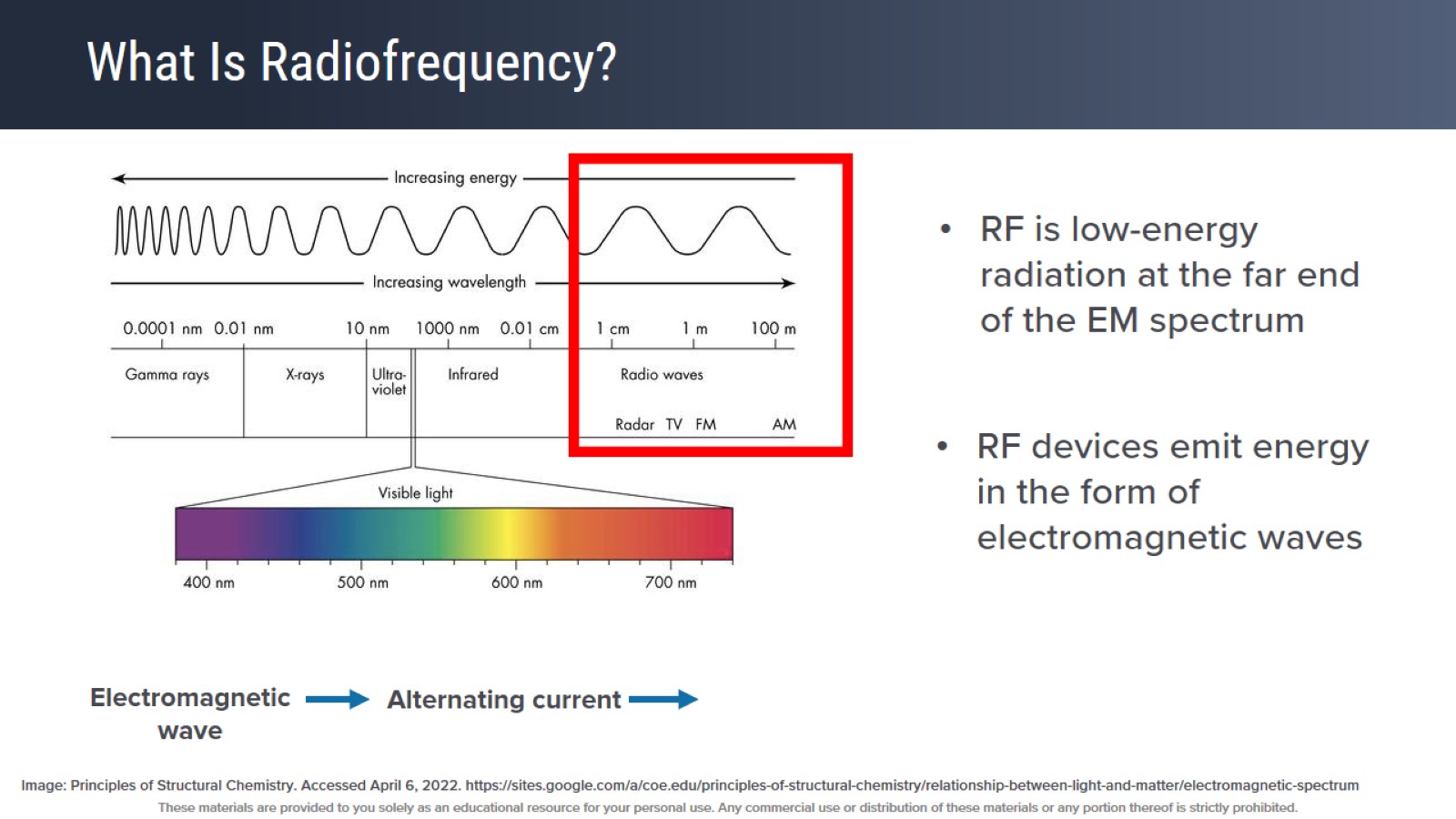 What Is Radiofrequency?
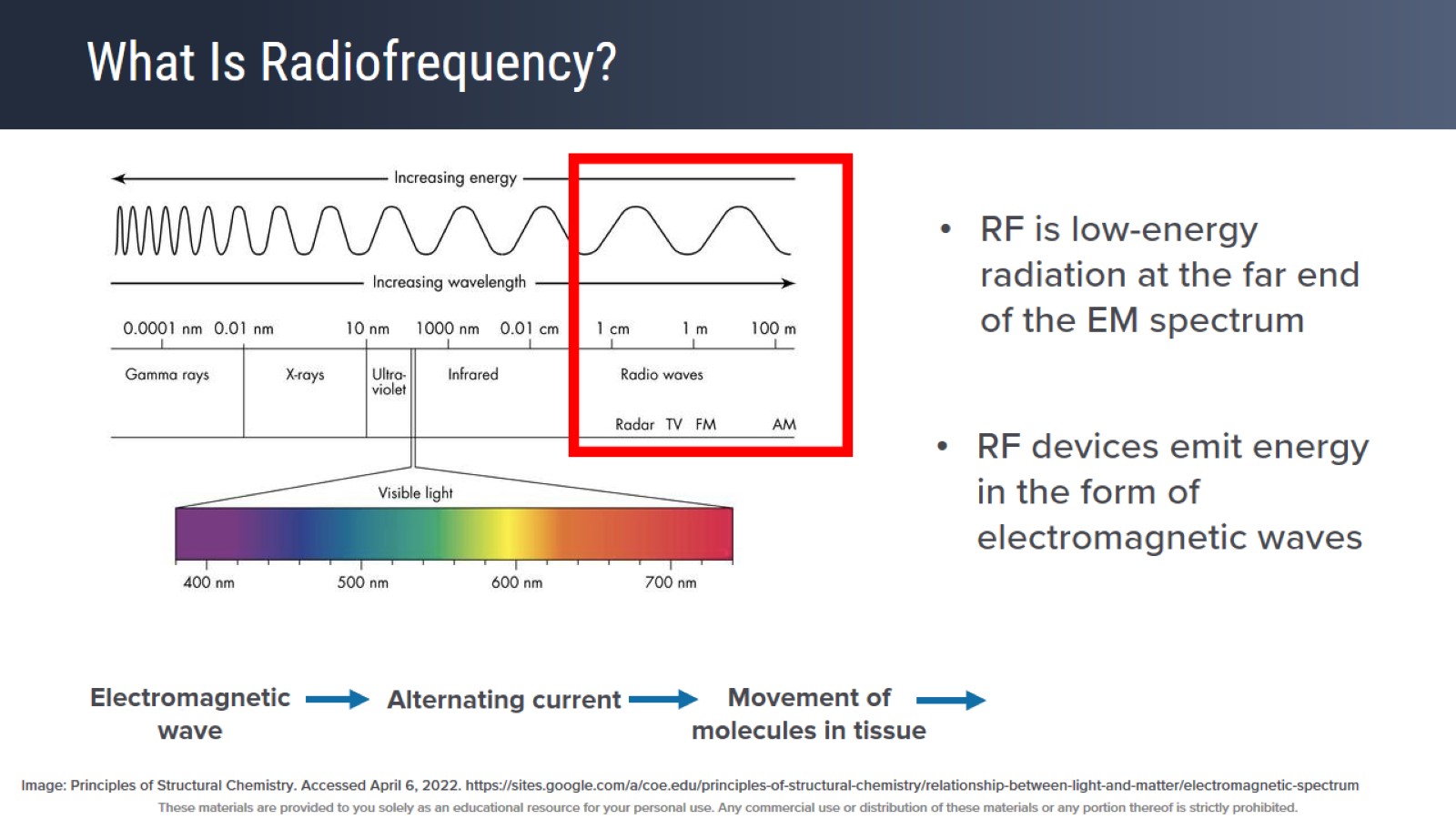 What Is Radiofrequency?
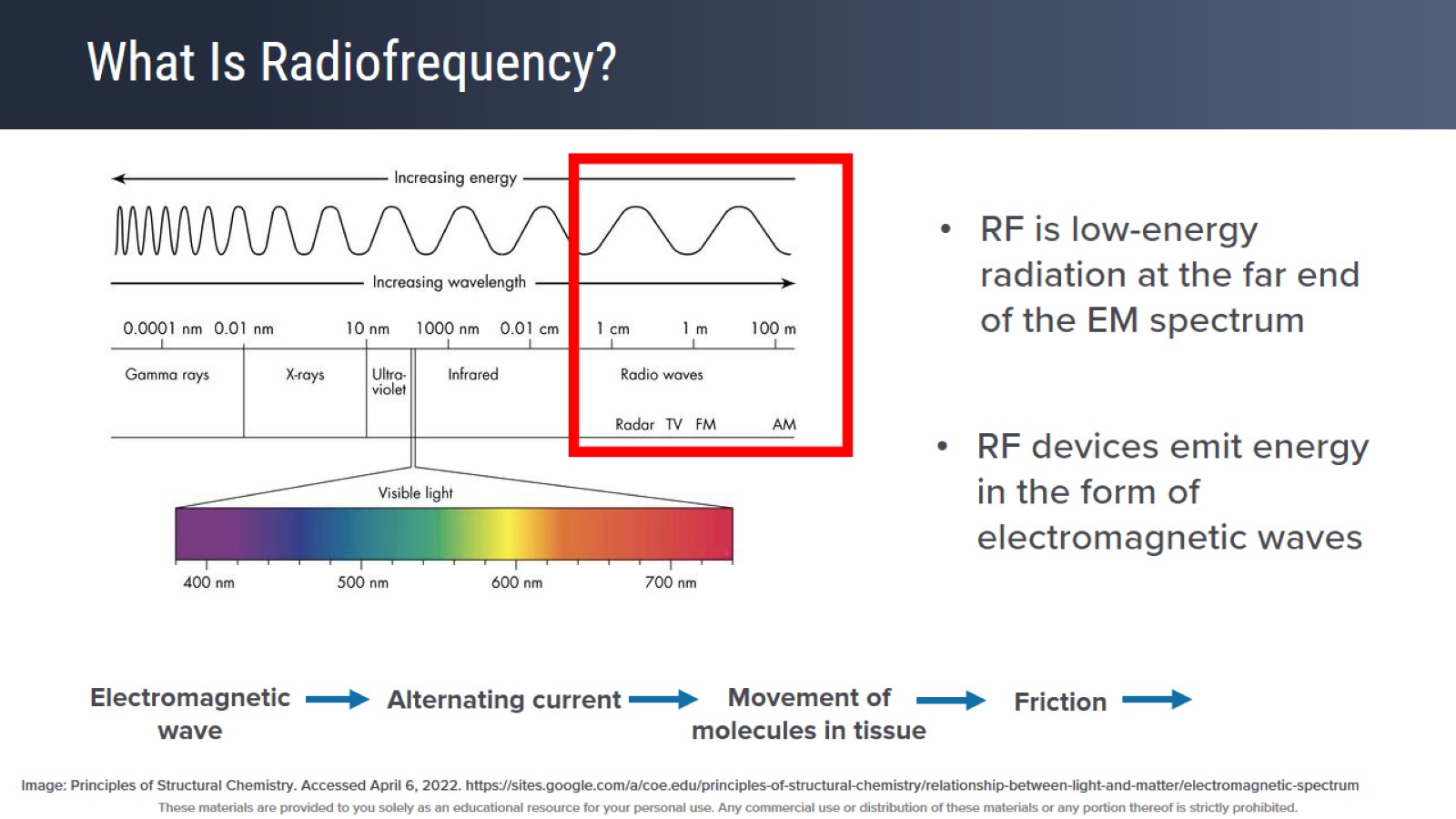 What Is Radiofrequency?
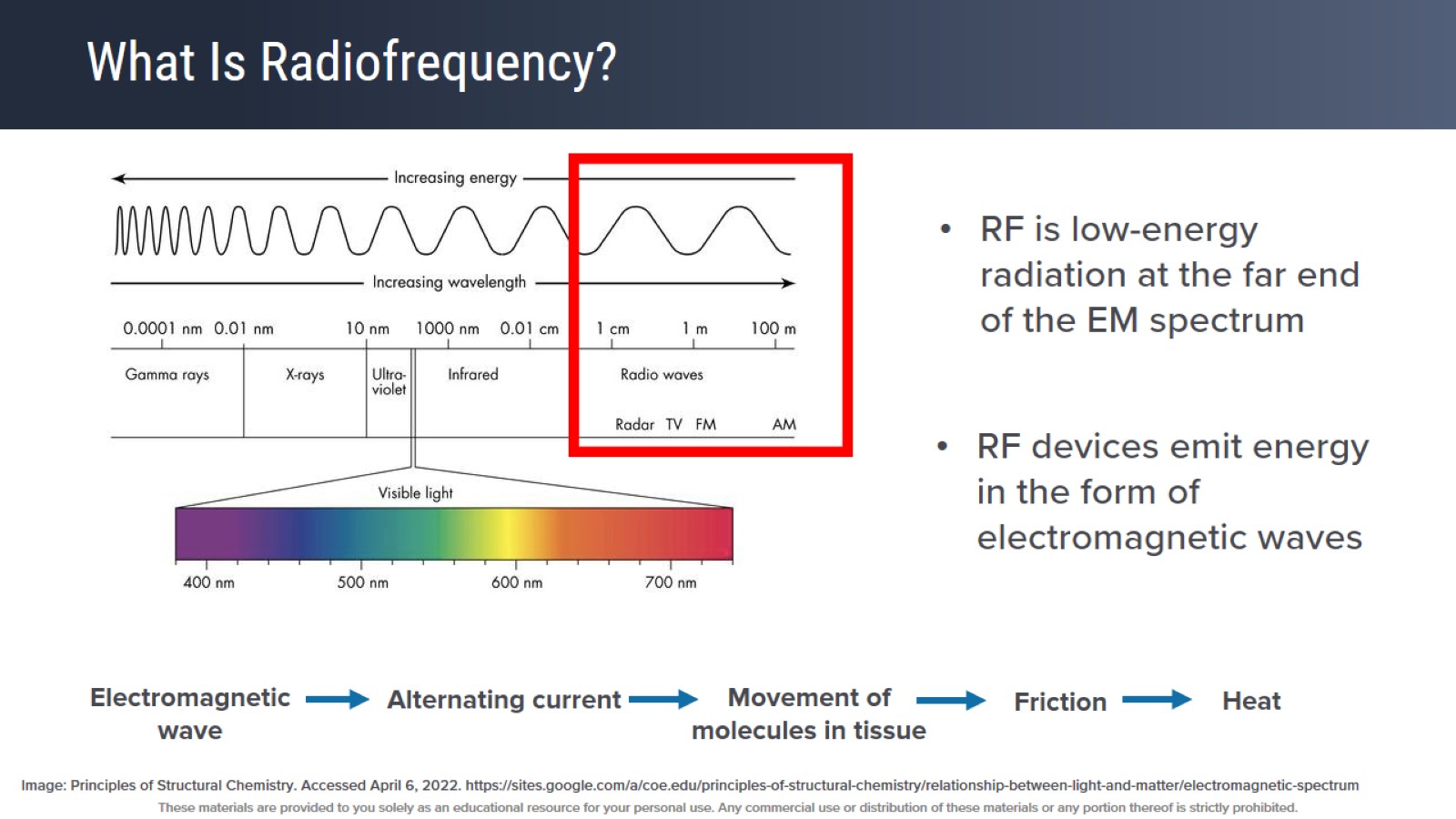 What Is Radiofrequency?
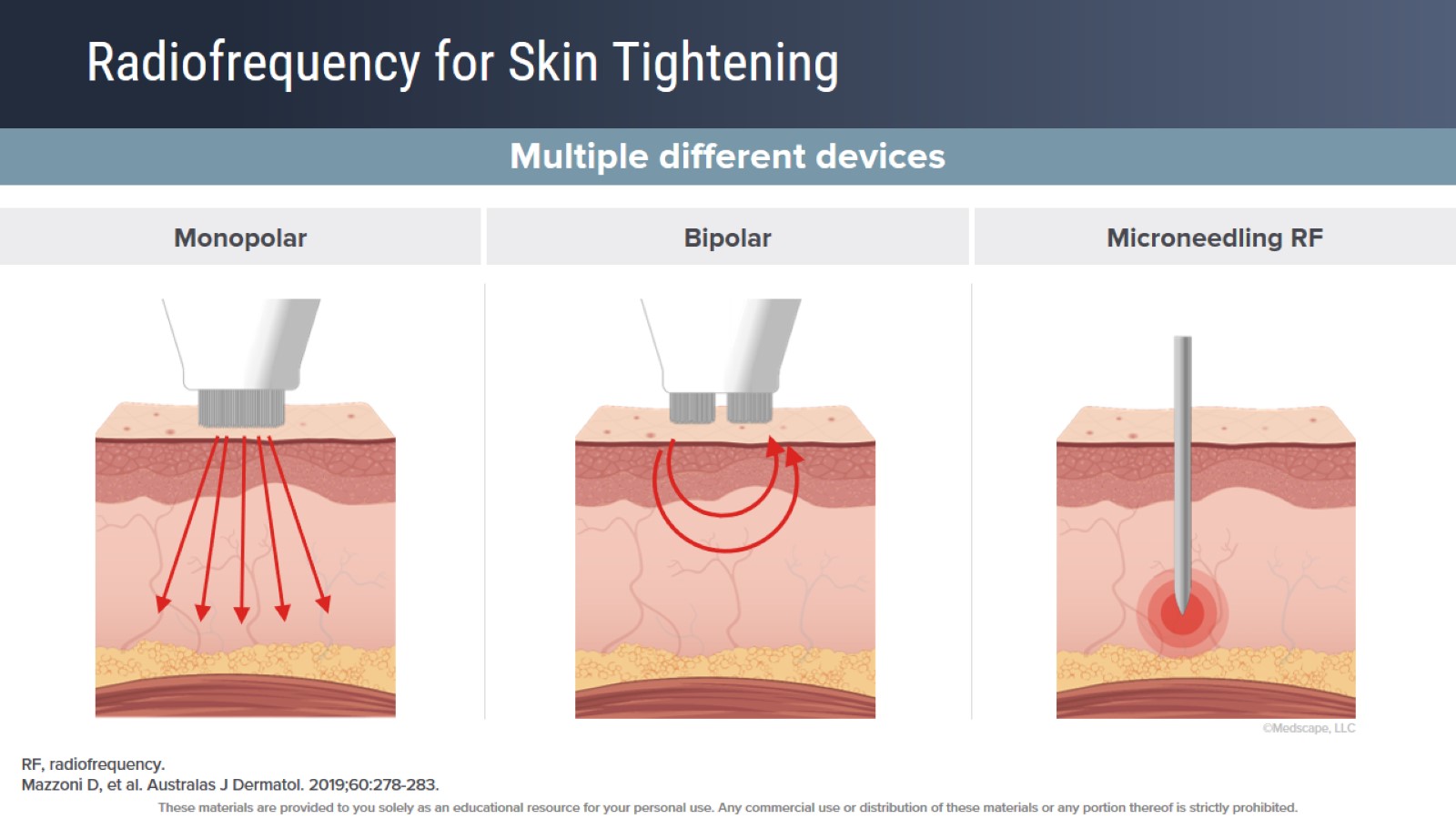 Radiofrequency for Skin Tightening
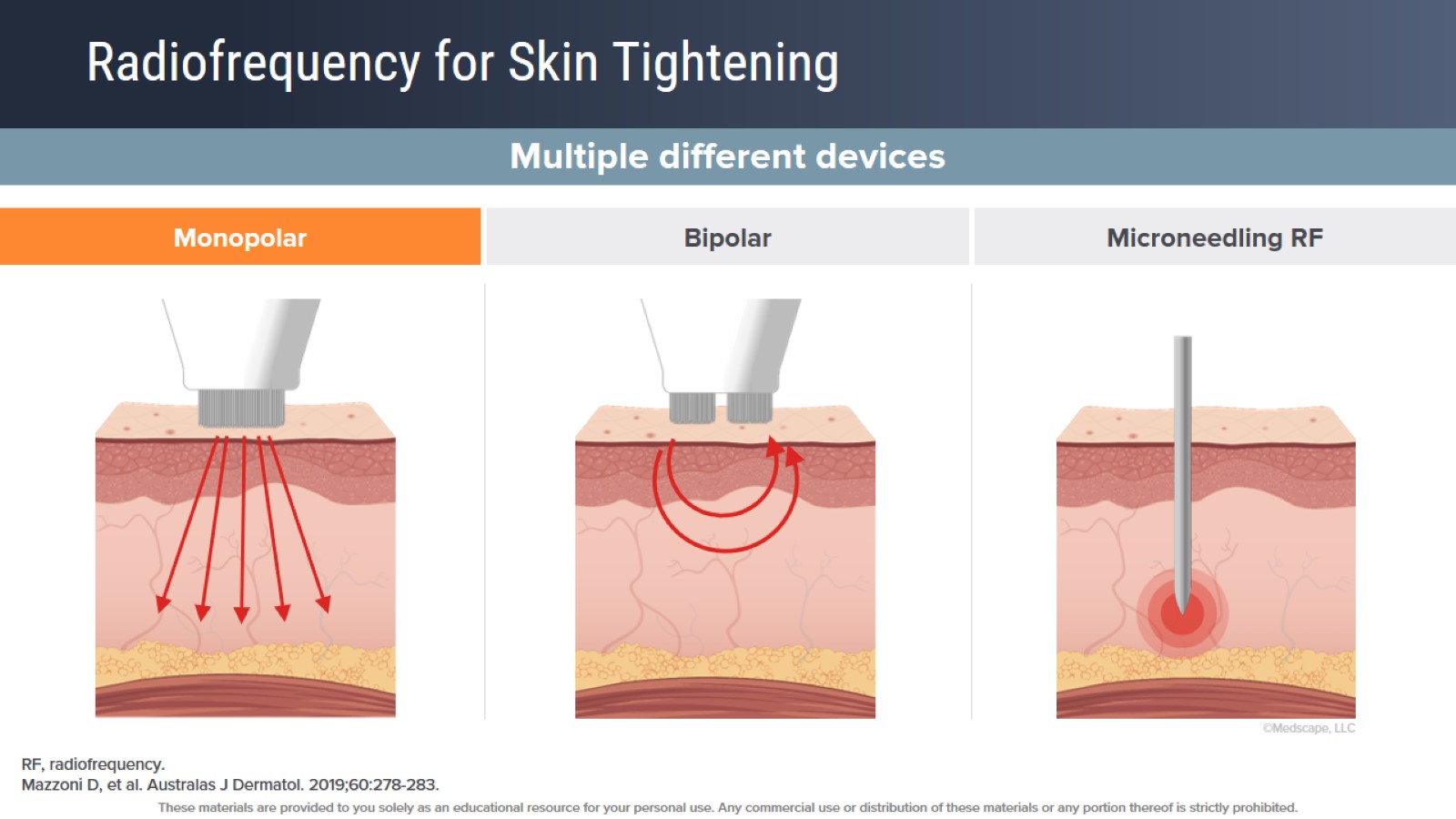 Radiofrequency for Skin Tightening
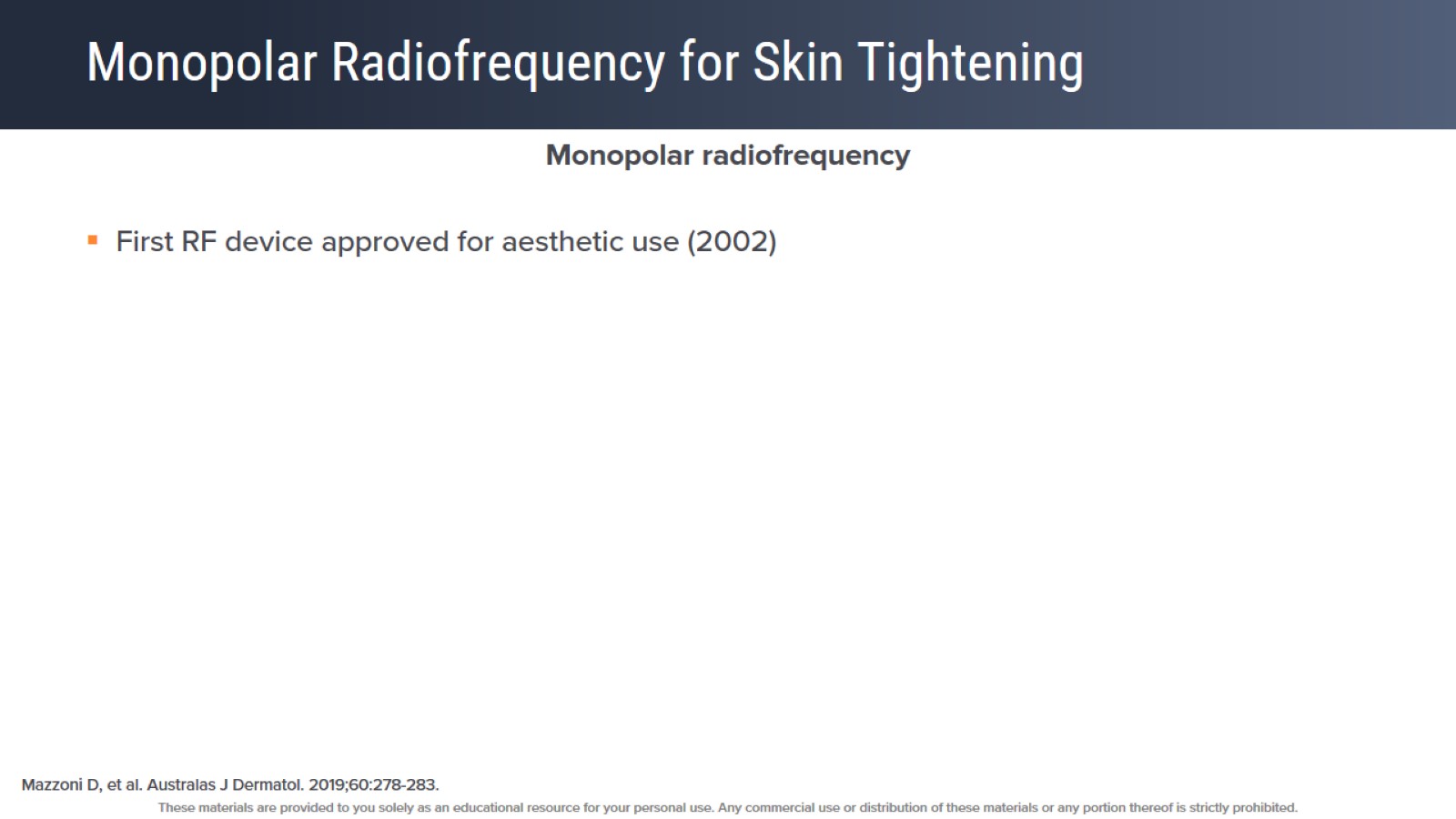 Monopolar Radiofrequency for Skin Tightening
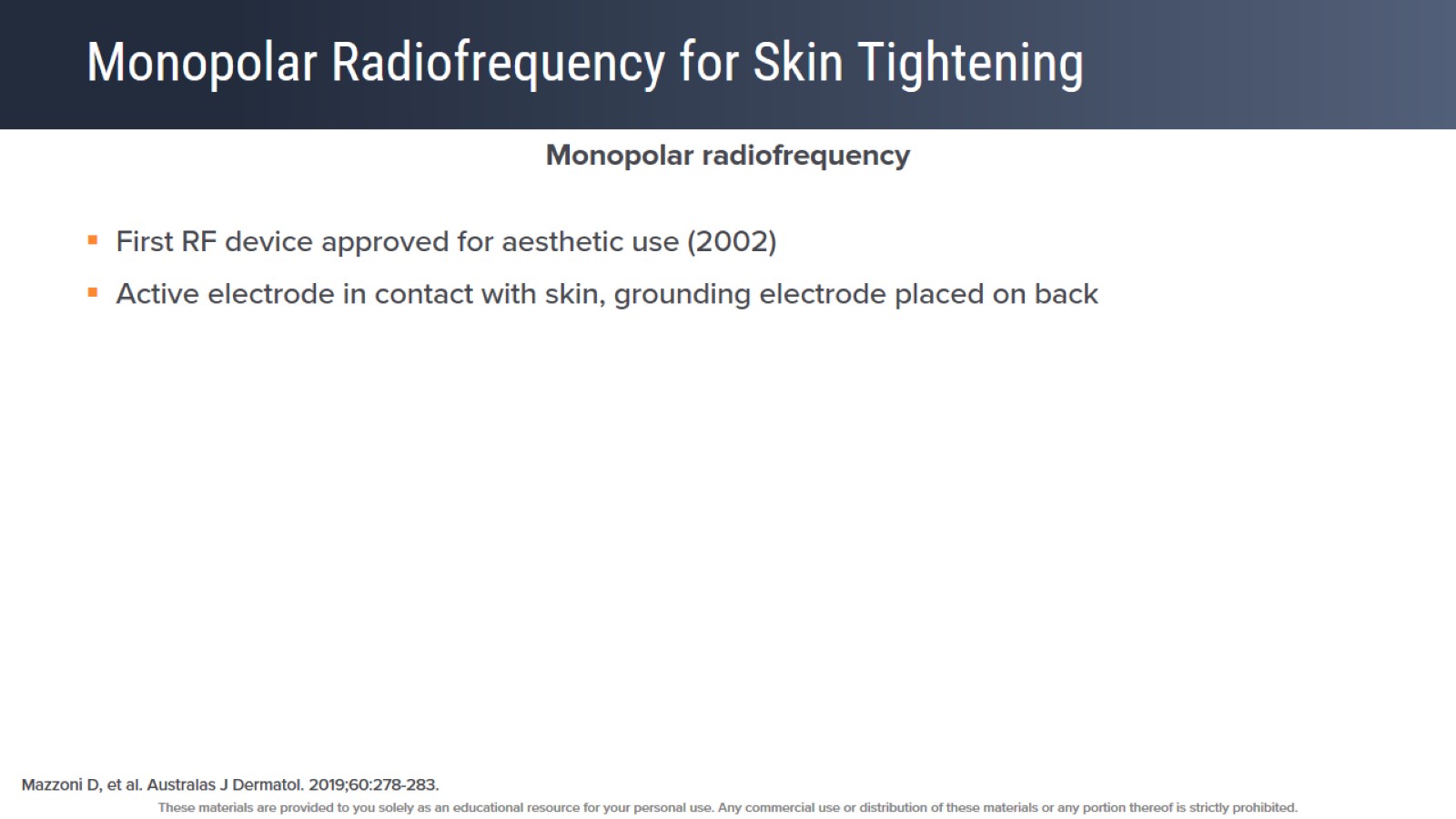 Monopolar Radiofrequency for Skin Tightening
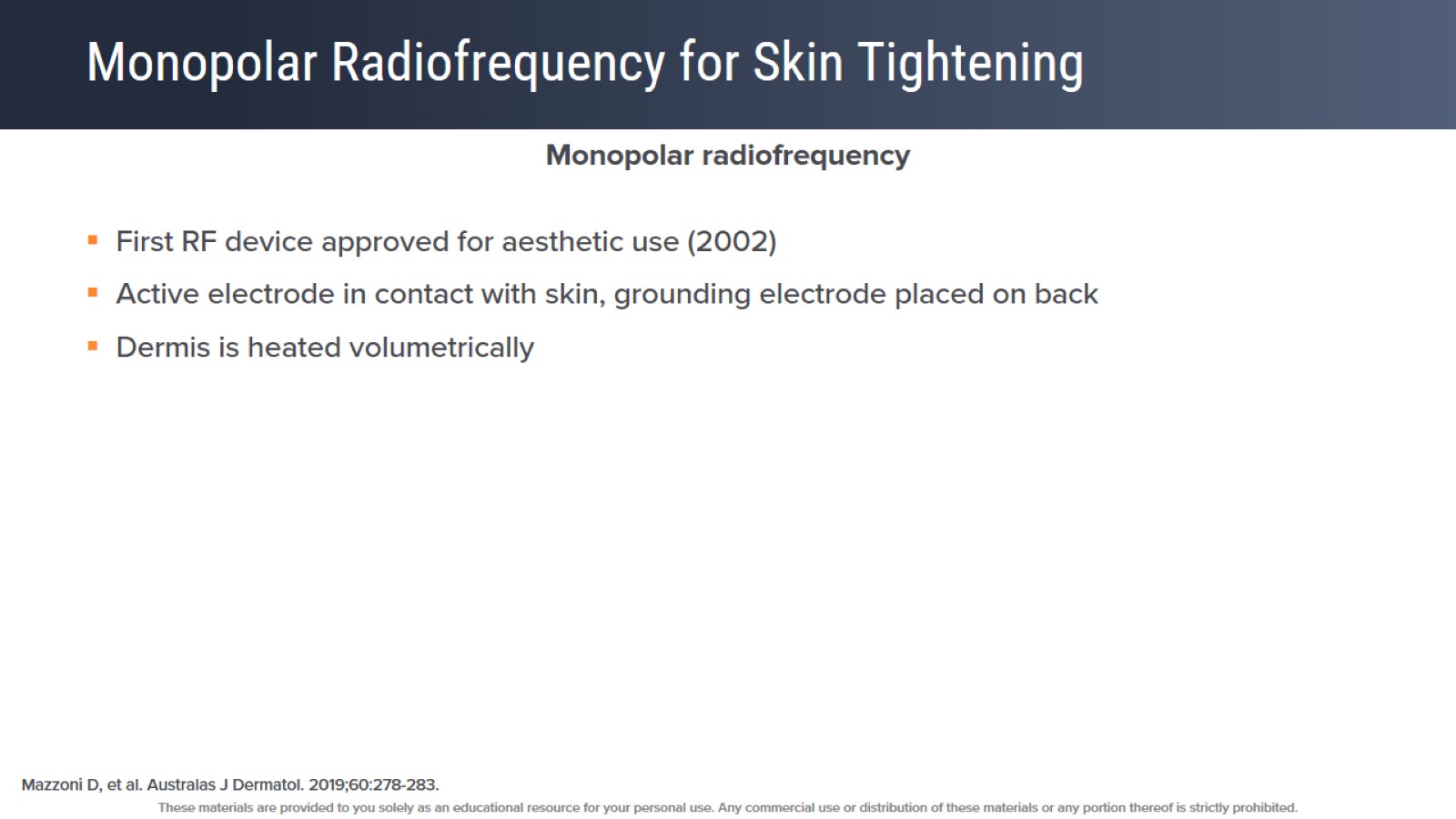 Monopolar Radiofrequency for Skin Tightening
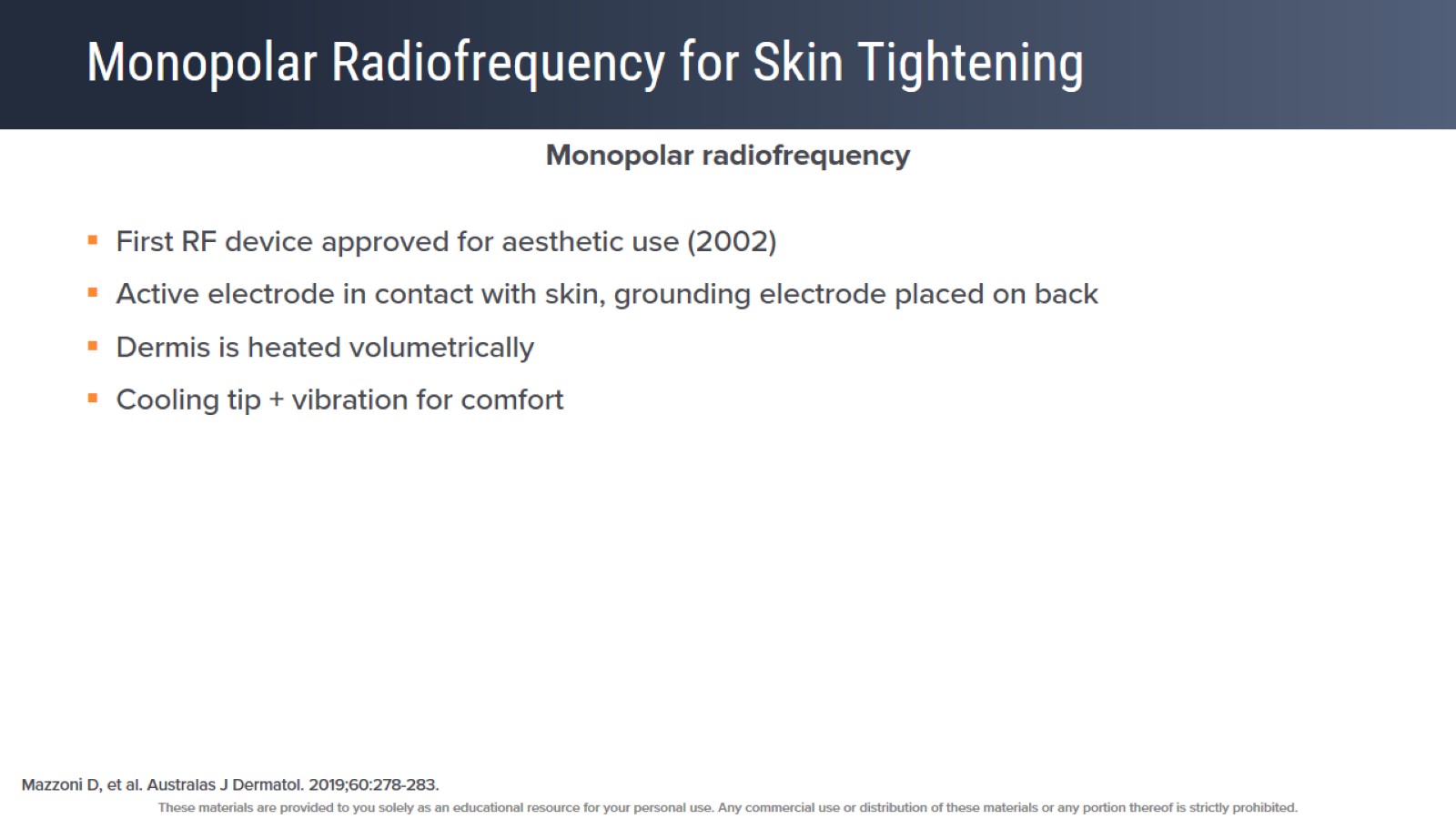 Monopolar Radiofrequency for Skin Tightening
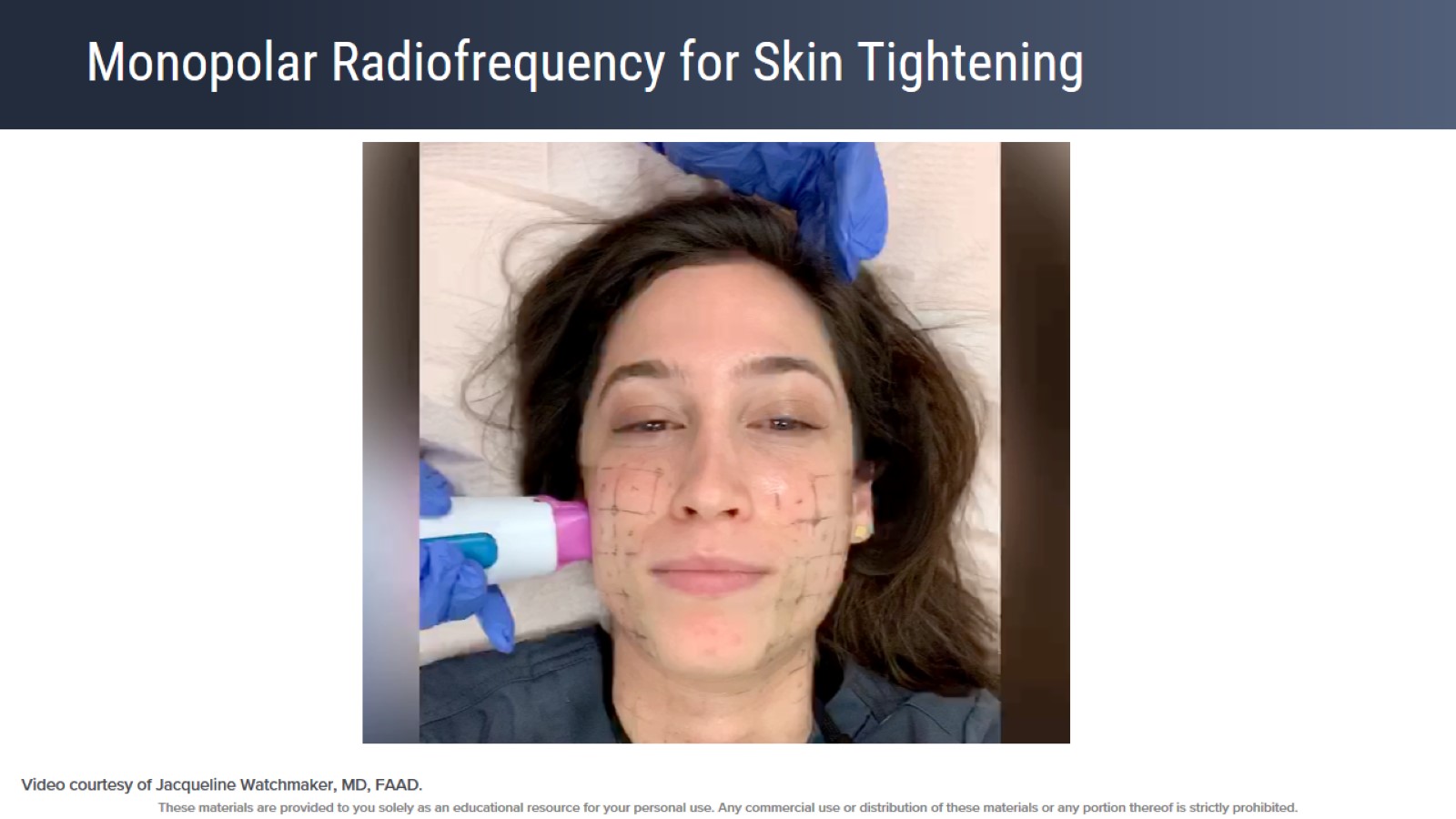 Monopolar Radiofrequency for Skin Tightening
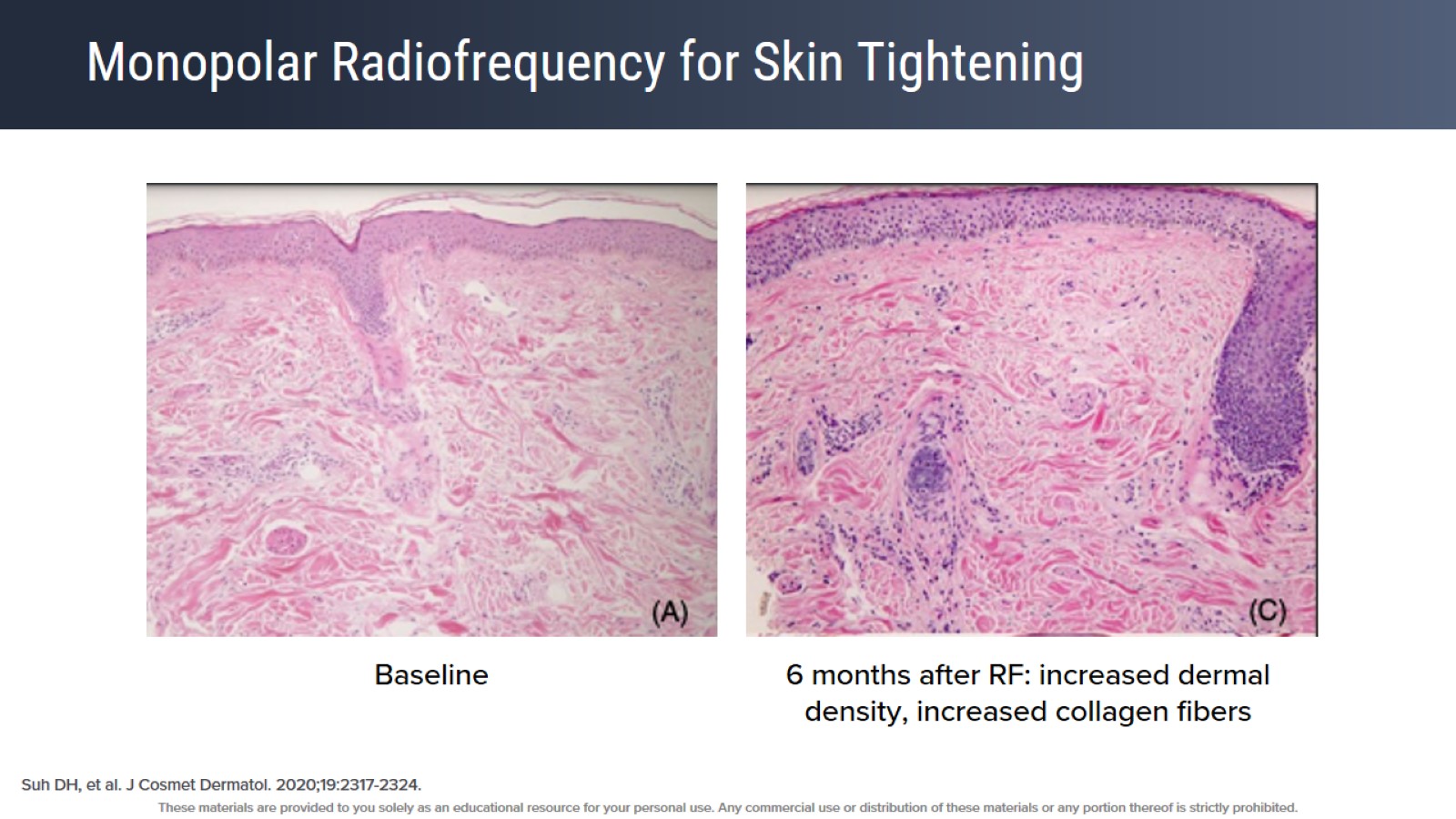 Monopolar Radiofrequency for Skin Tightening
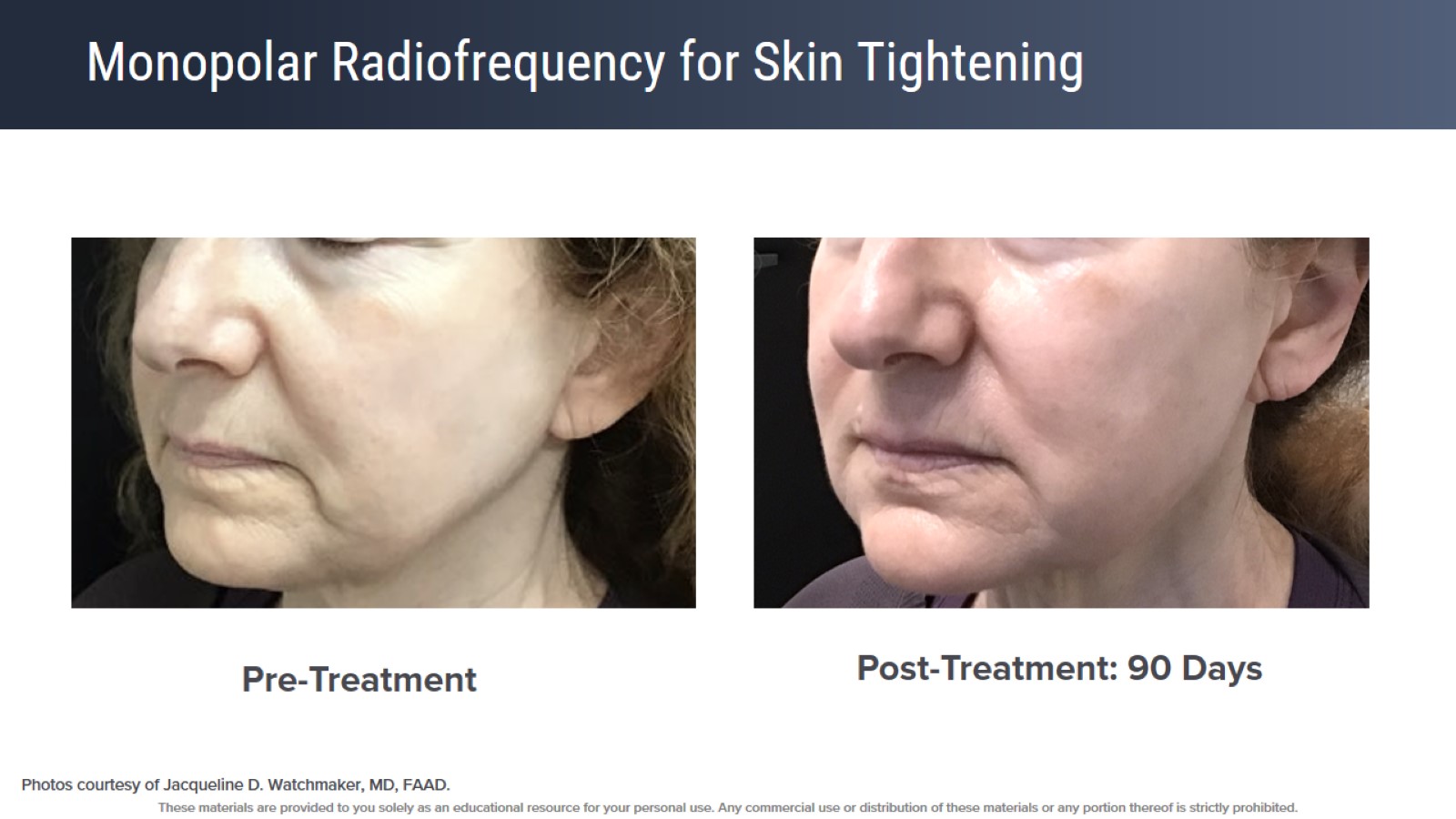 Monopolar Radiofrequency for Skin Tightening
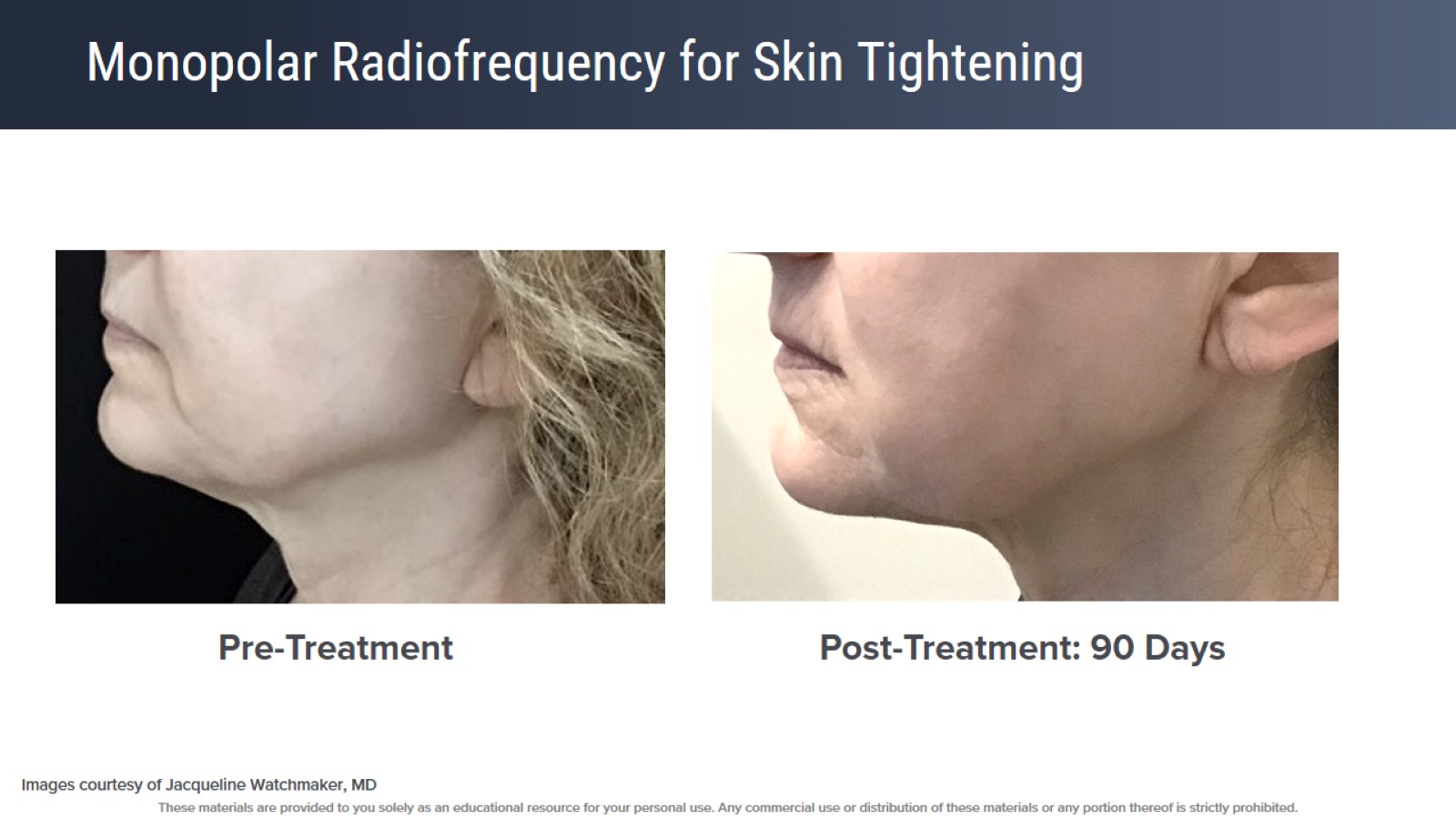 Monopolar Radiofrequency for Skin Tightening
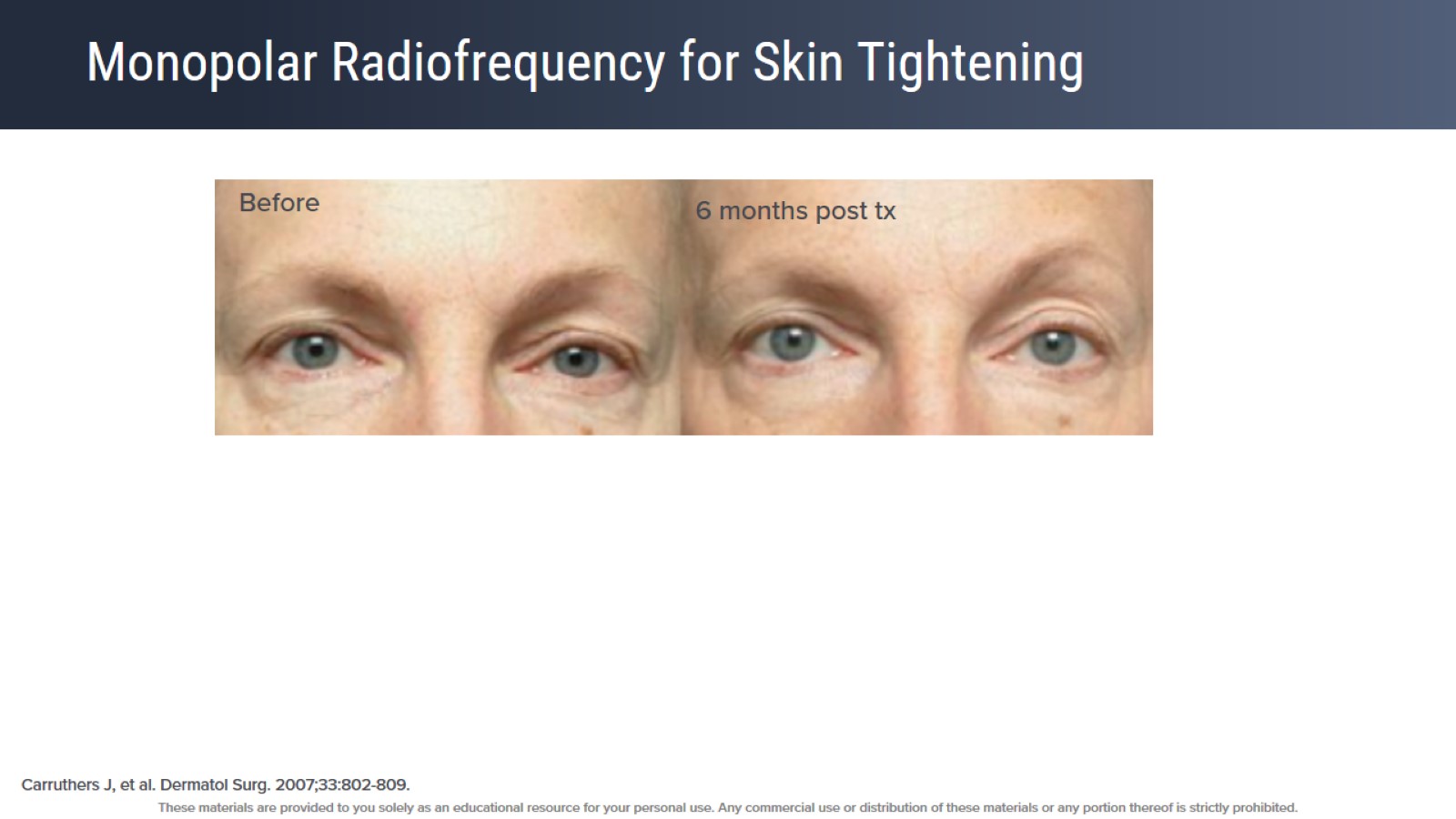 Monopolar Radiofrequency for Skin Tightening
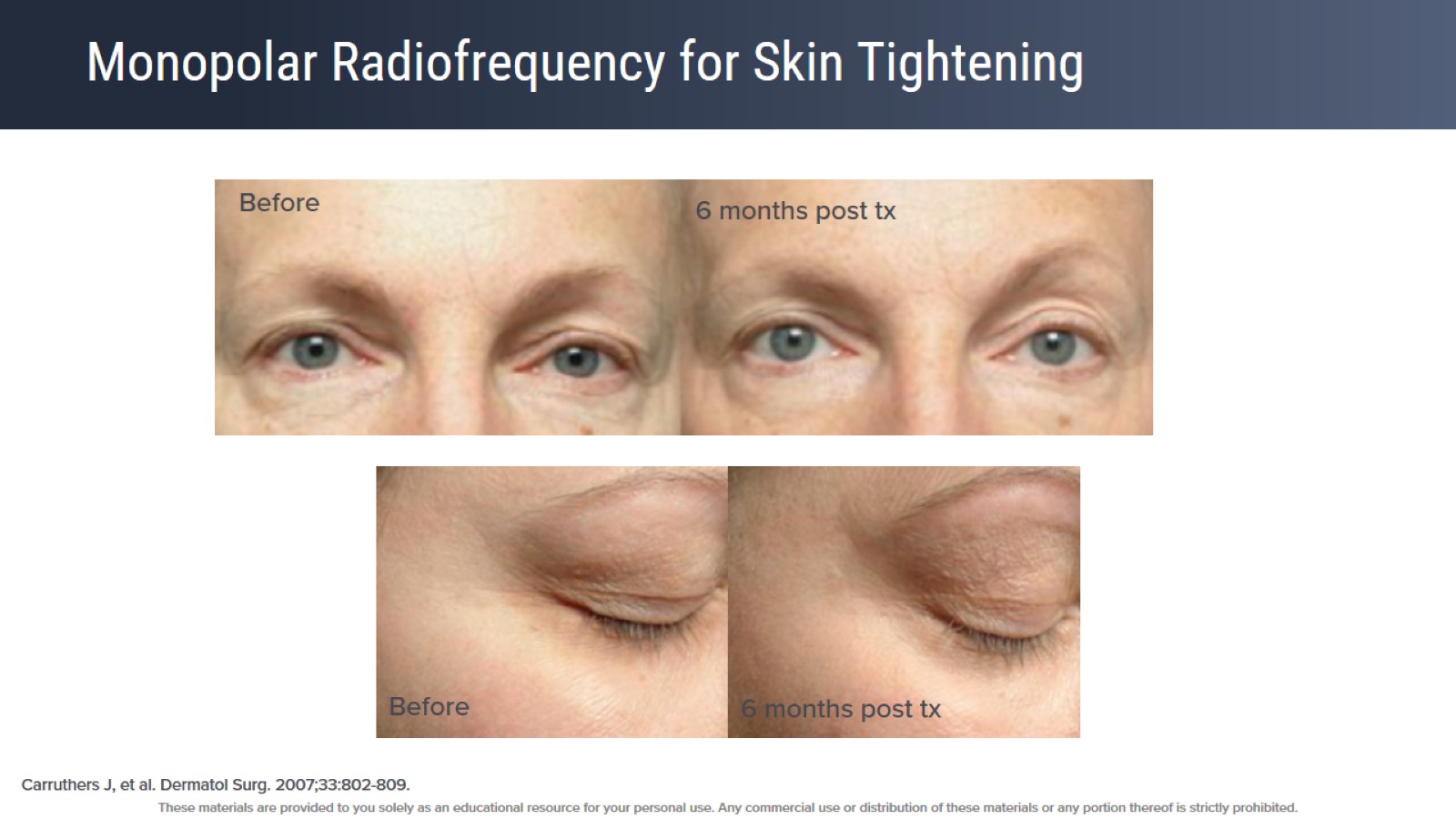 Monopolar Radiofrequency for Skin Tightening
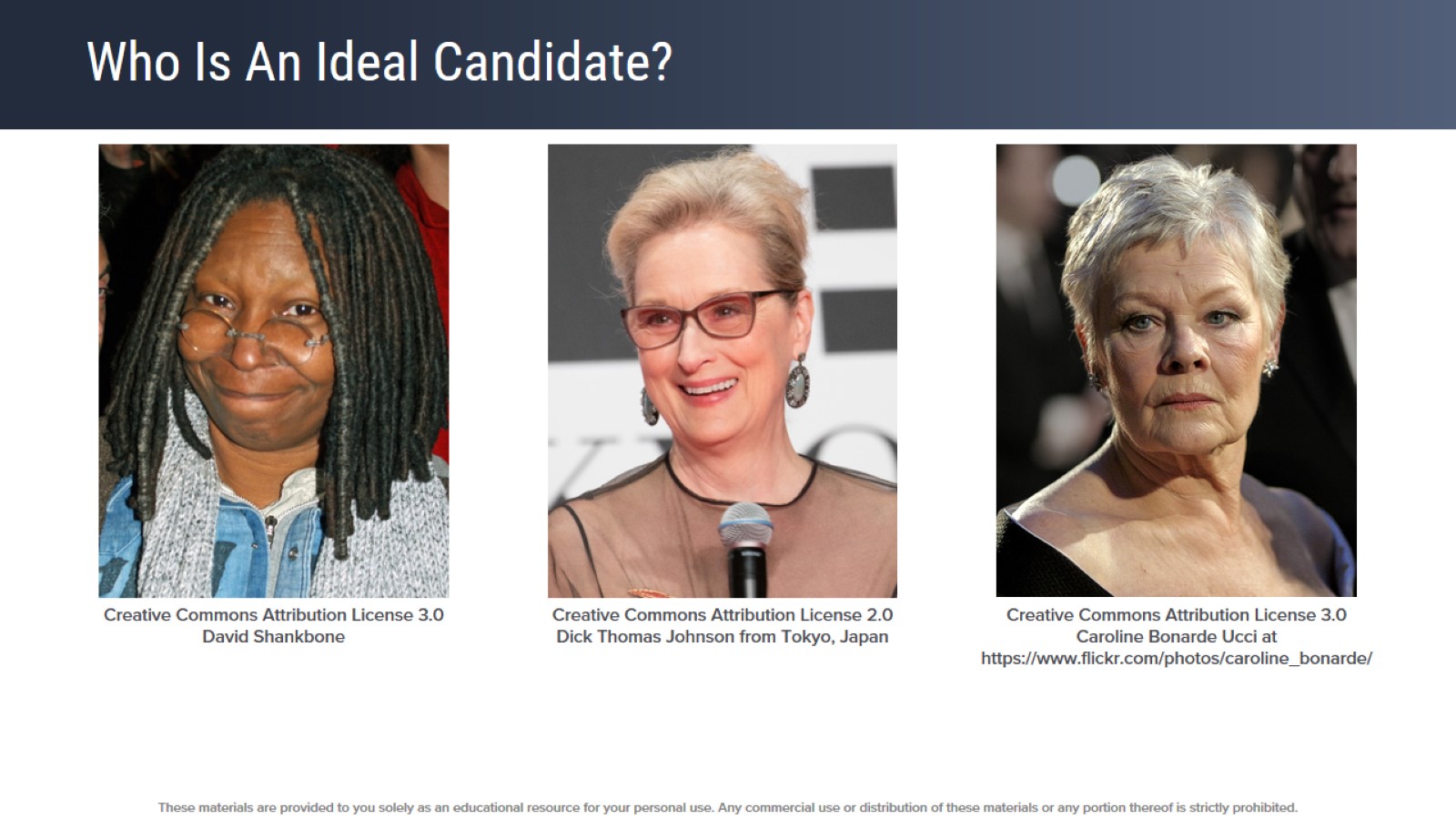 Who Is An Ideal Candidate?
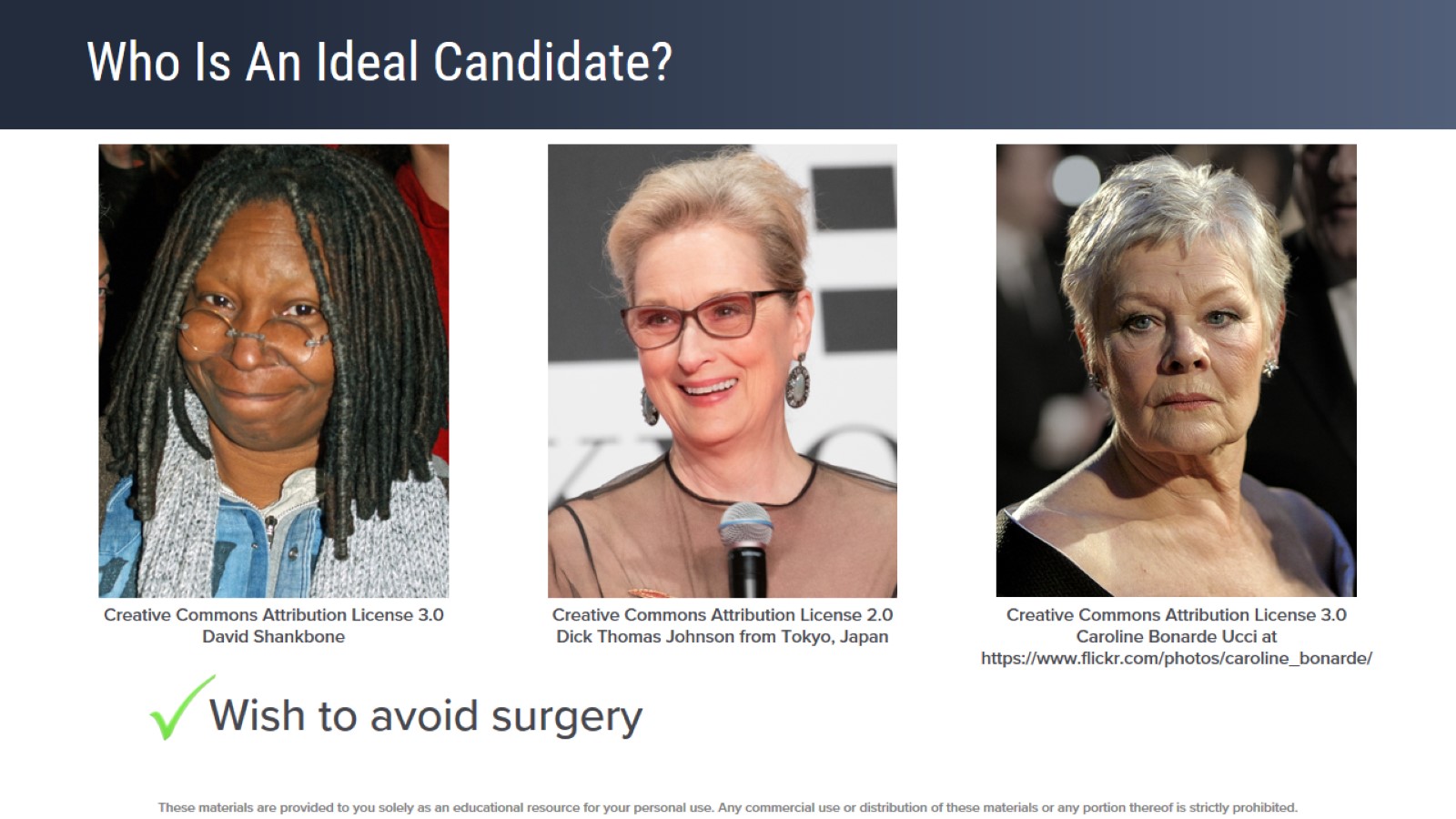 Who Is An Ideal Candidate?
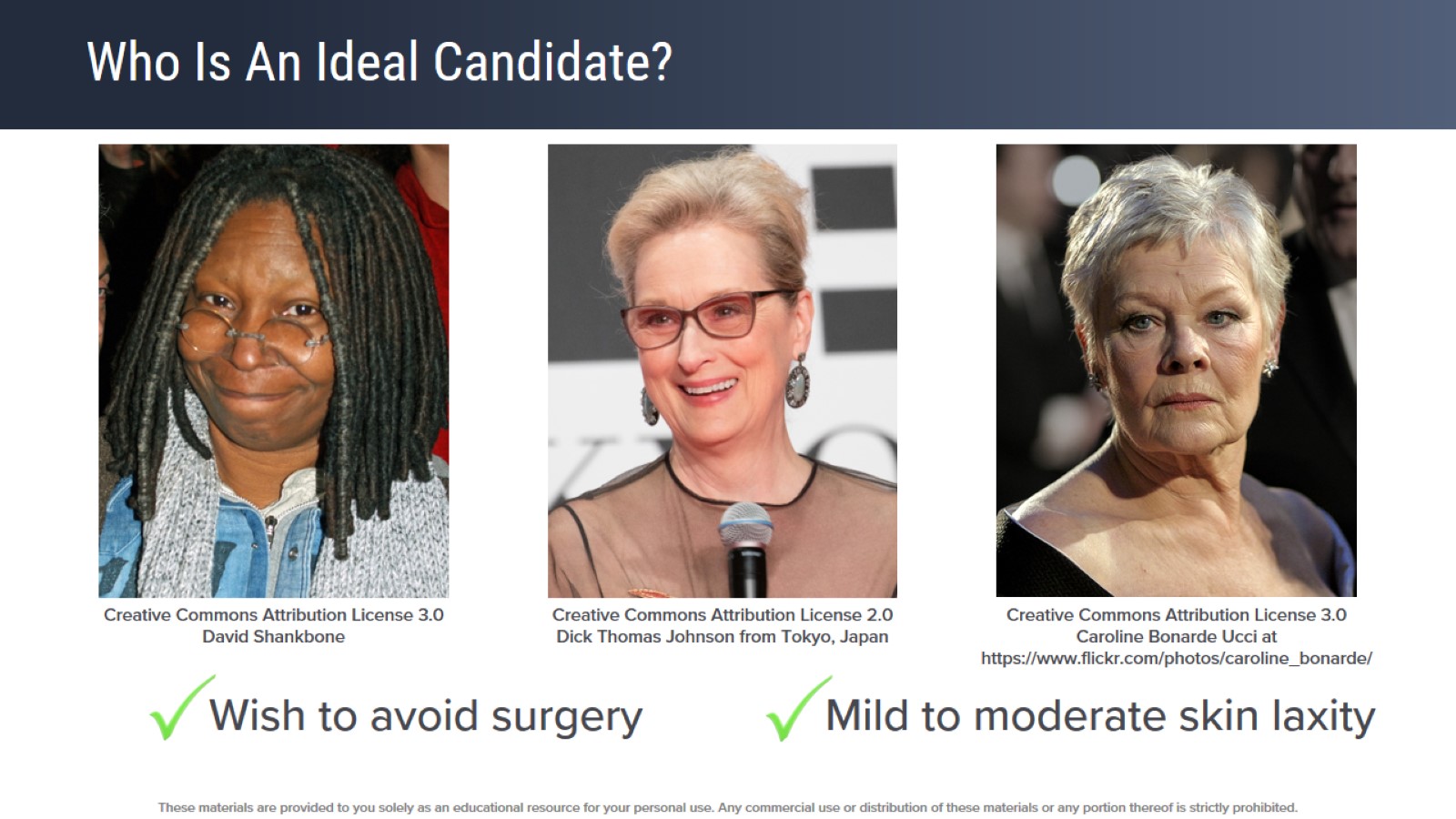 Who Is An Ideal Candidate?
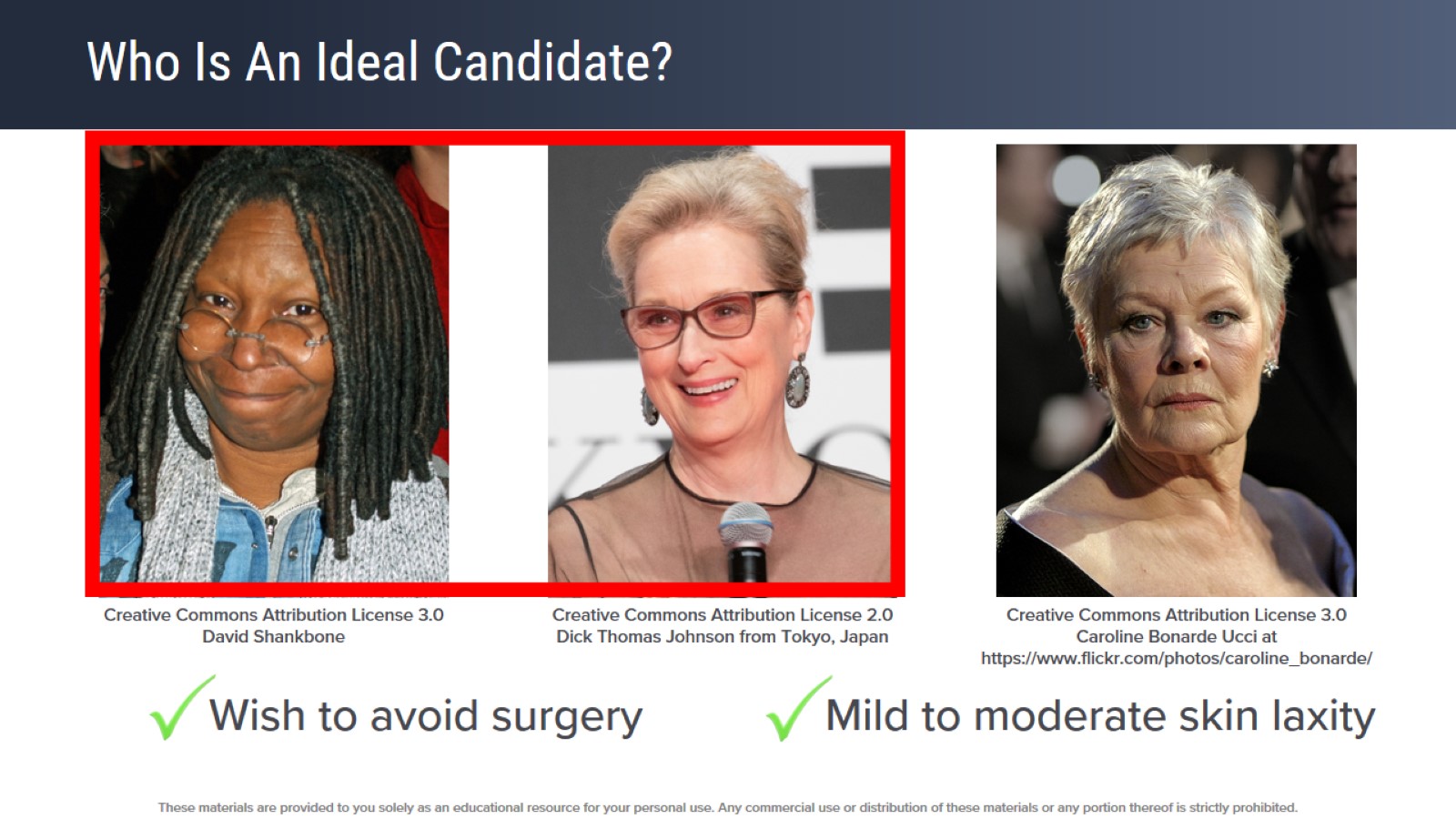 Who Is An Ideal Candidate?
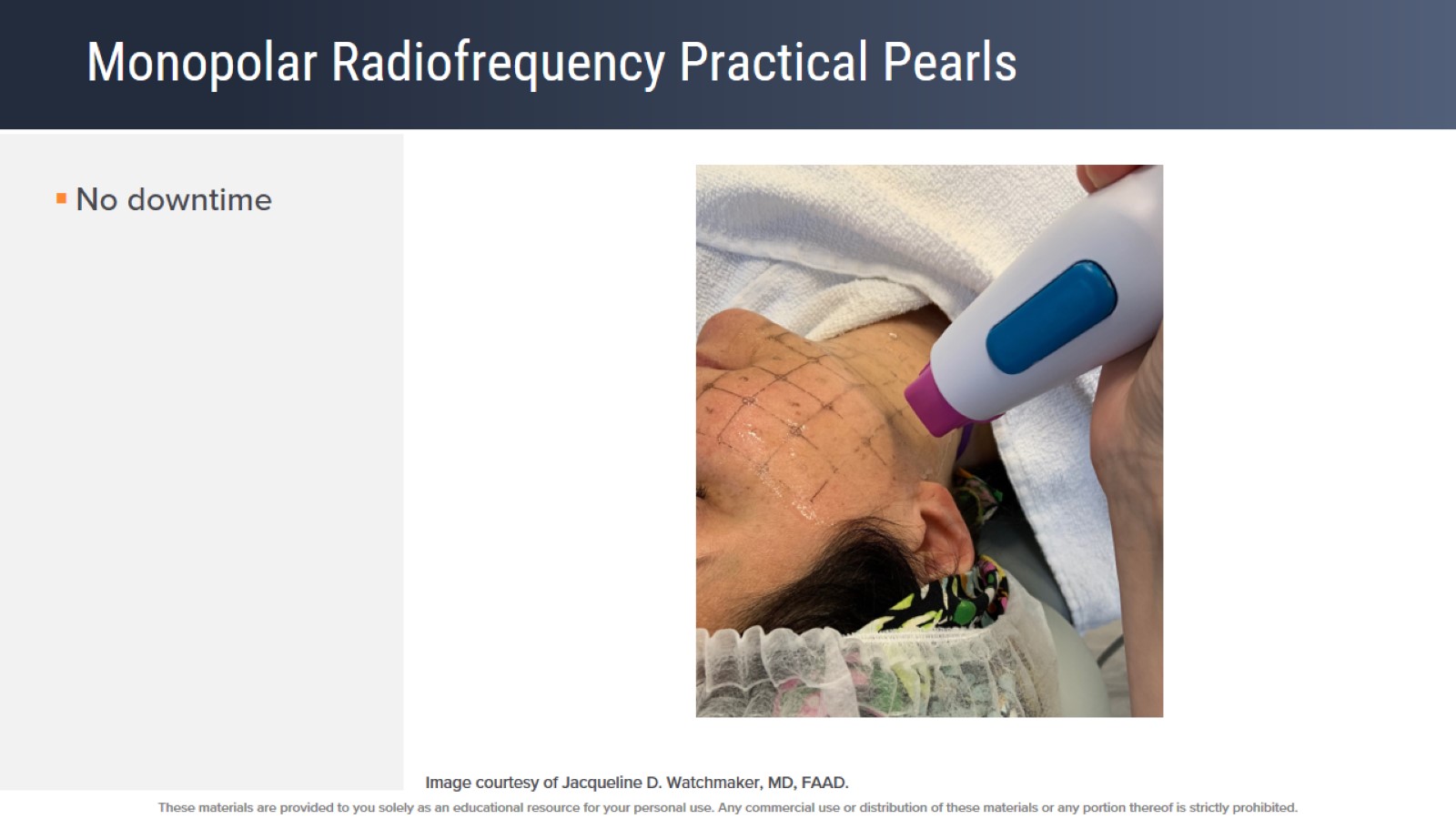 Monopolar Radiofrequency Practical Pearls
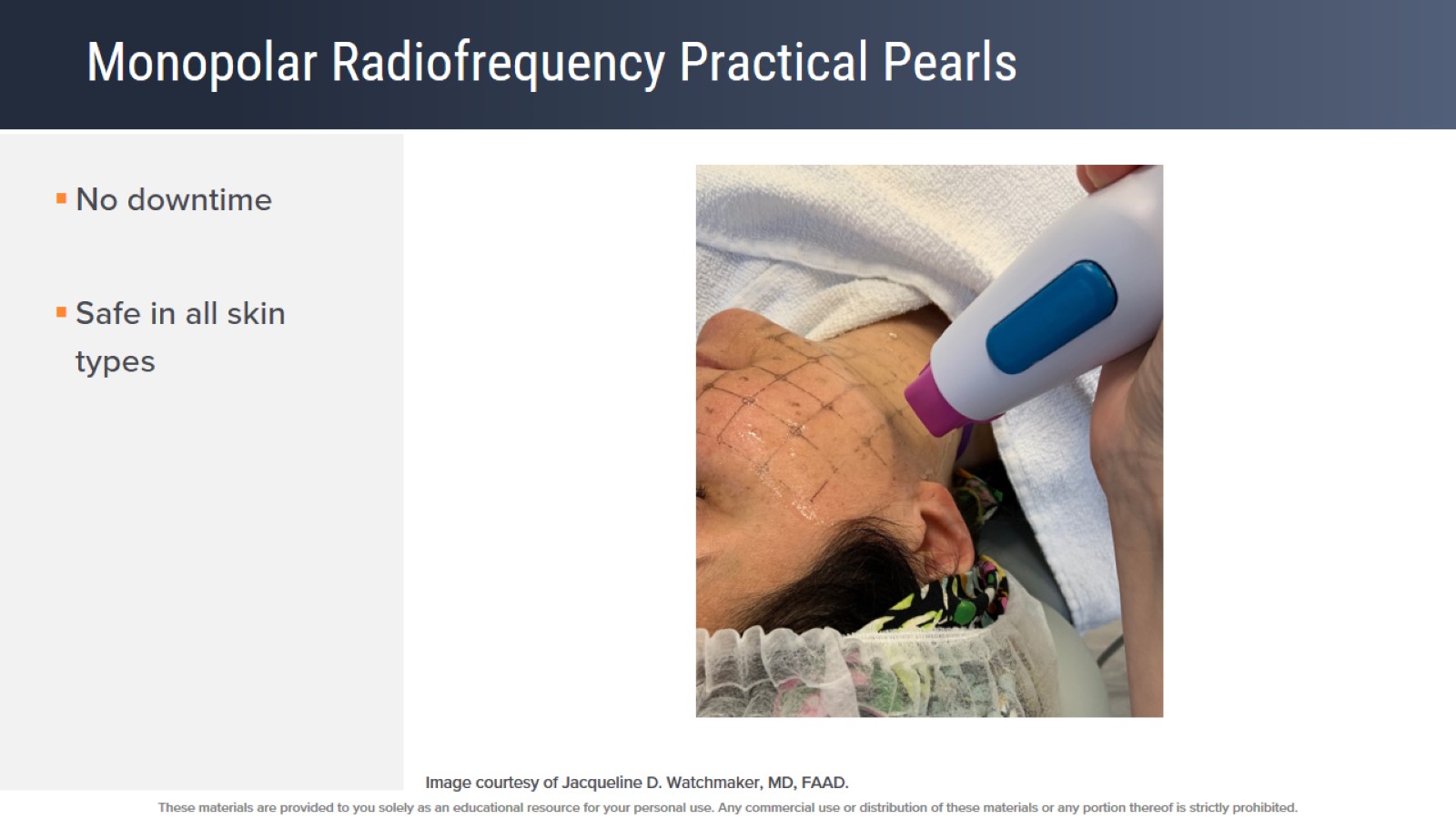 Monopolar Radiofrequency Practical Pearls
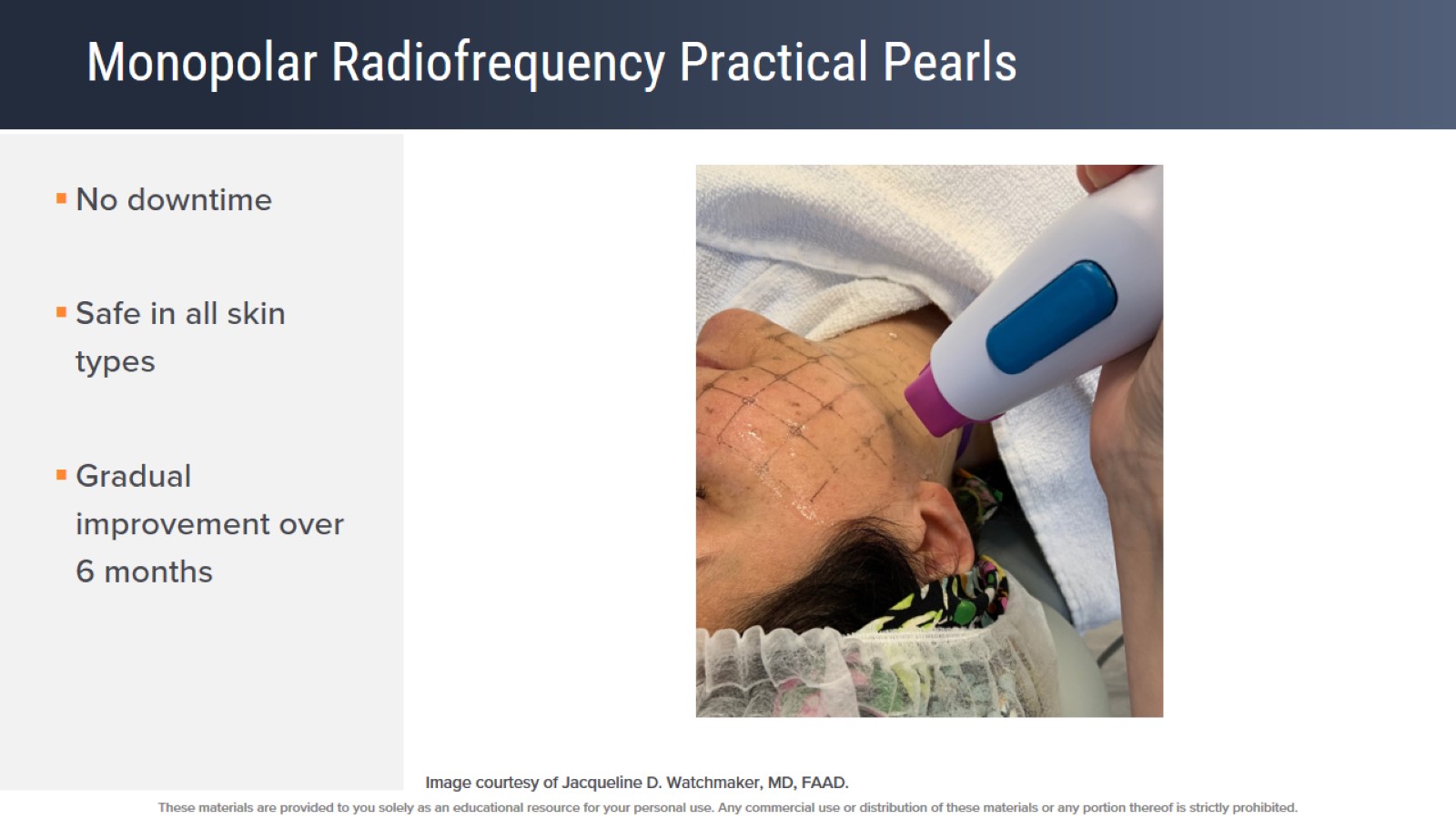 Monopolar Radiofrequency Practical Pearls
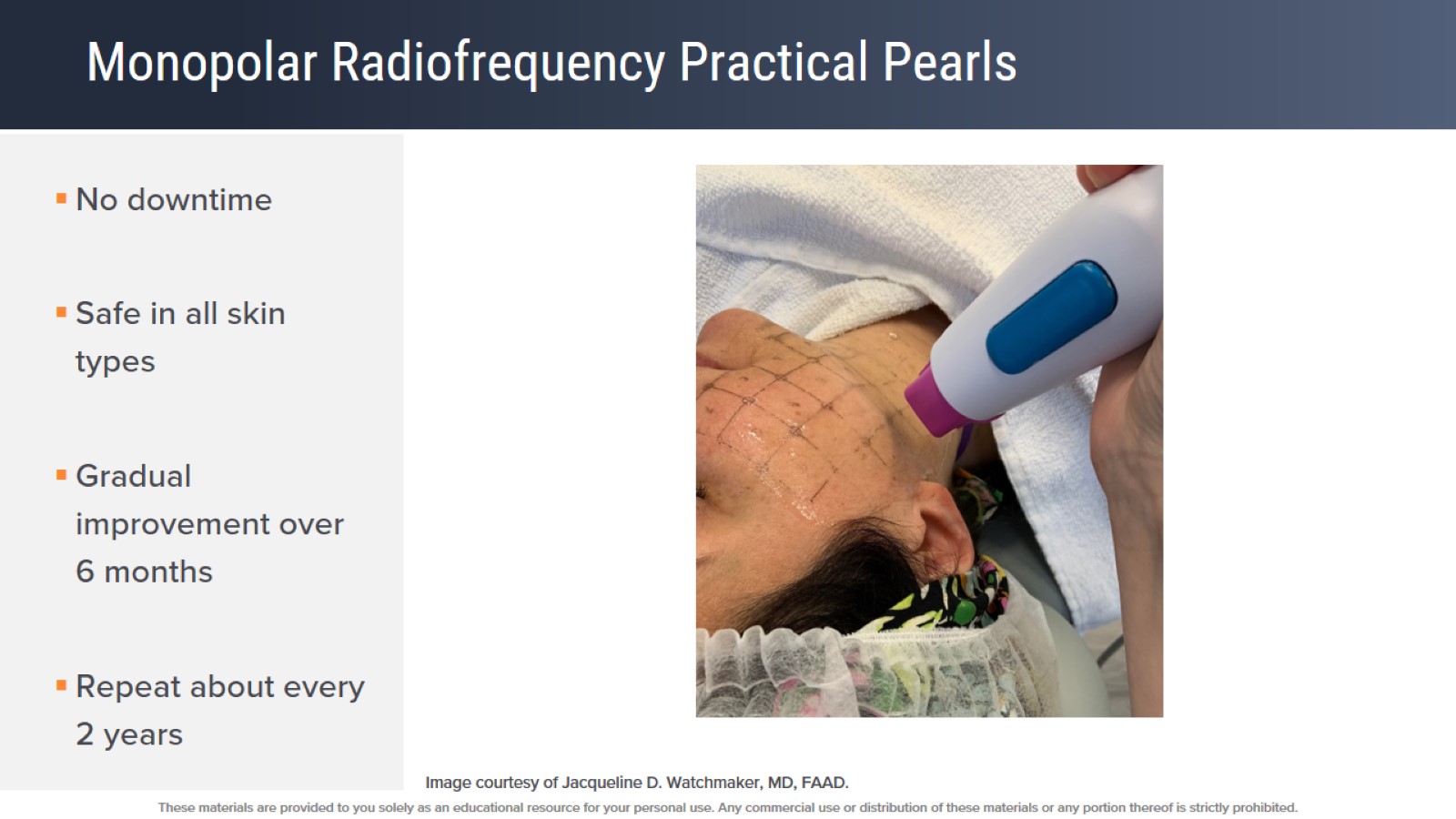 Monopolar Radiofrequency Practical Pearls
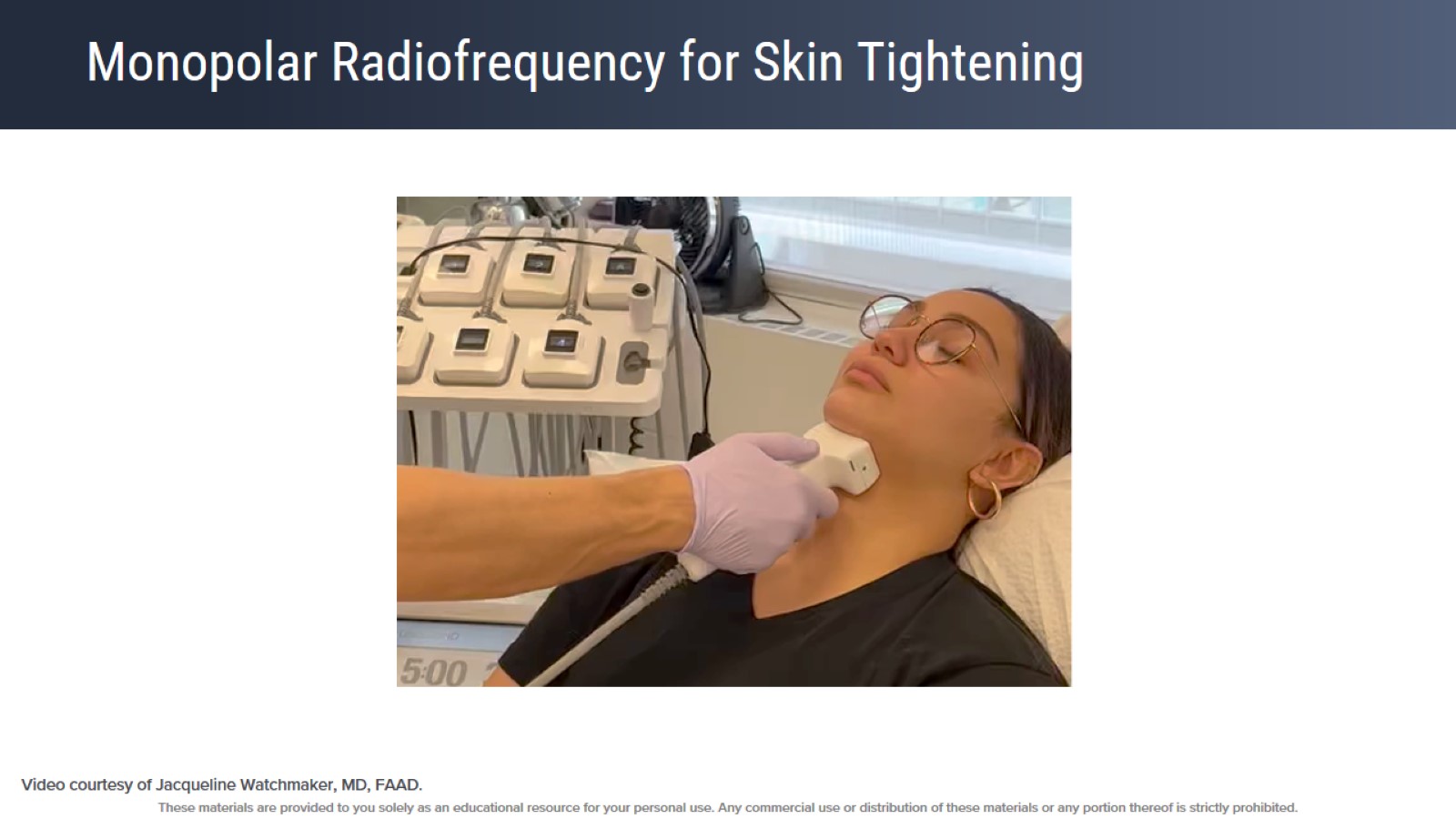 Monopolar Radiofrequency for Skin Tightening
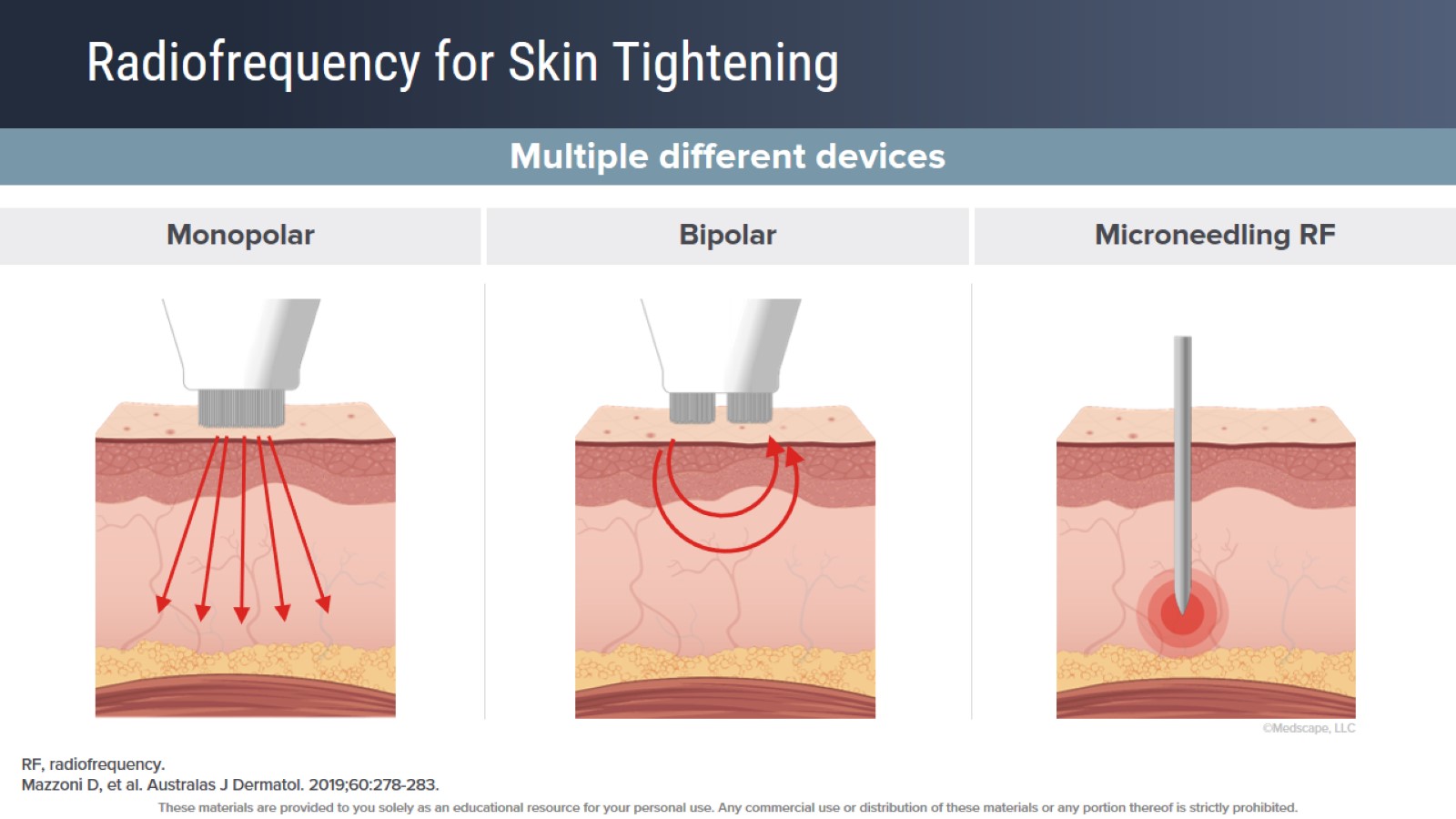 Radiofrequency for Skin Tightening
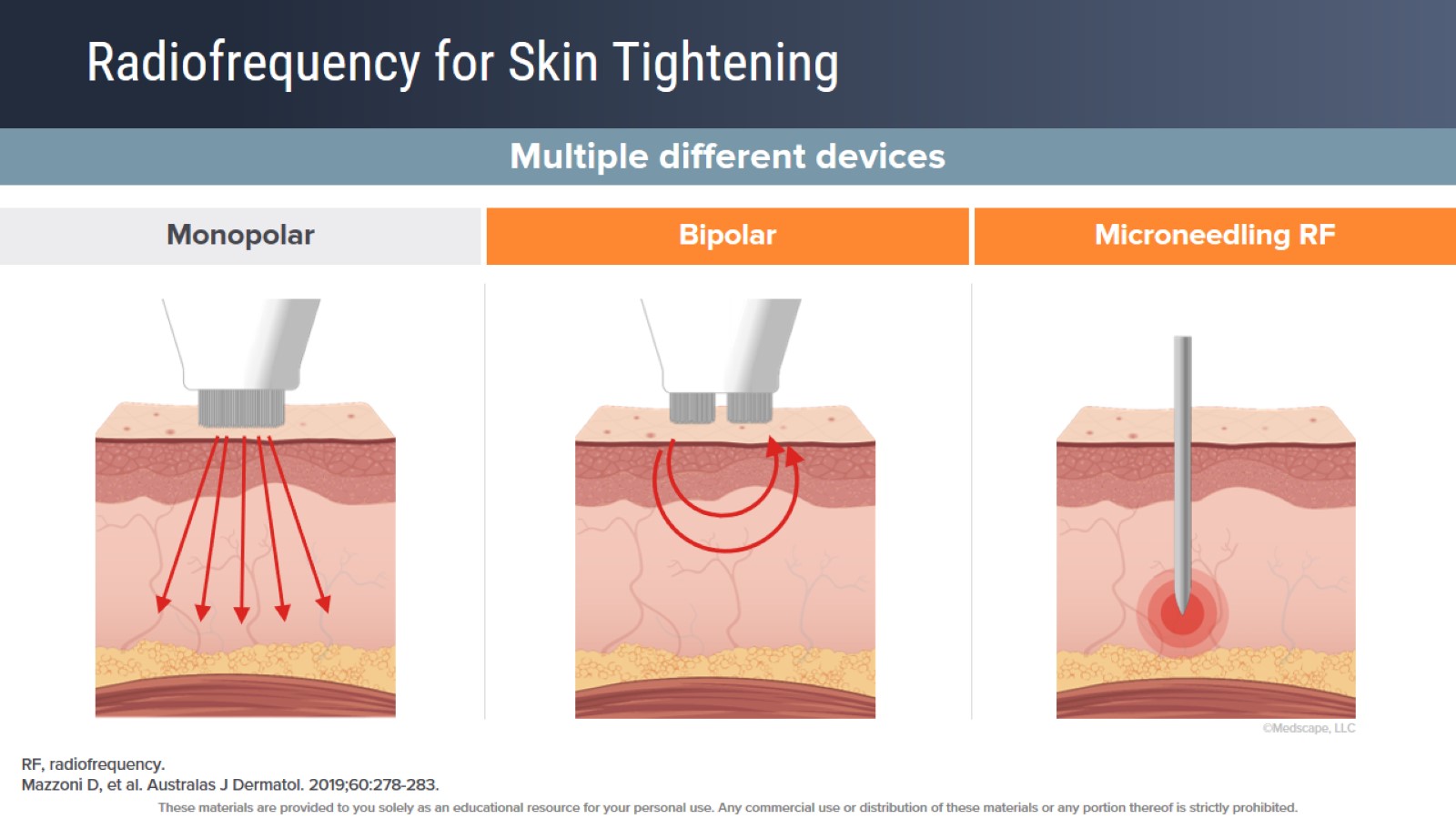 Radiofrequency for Skin Tightening
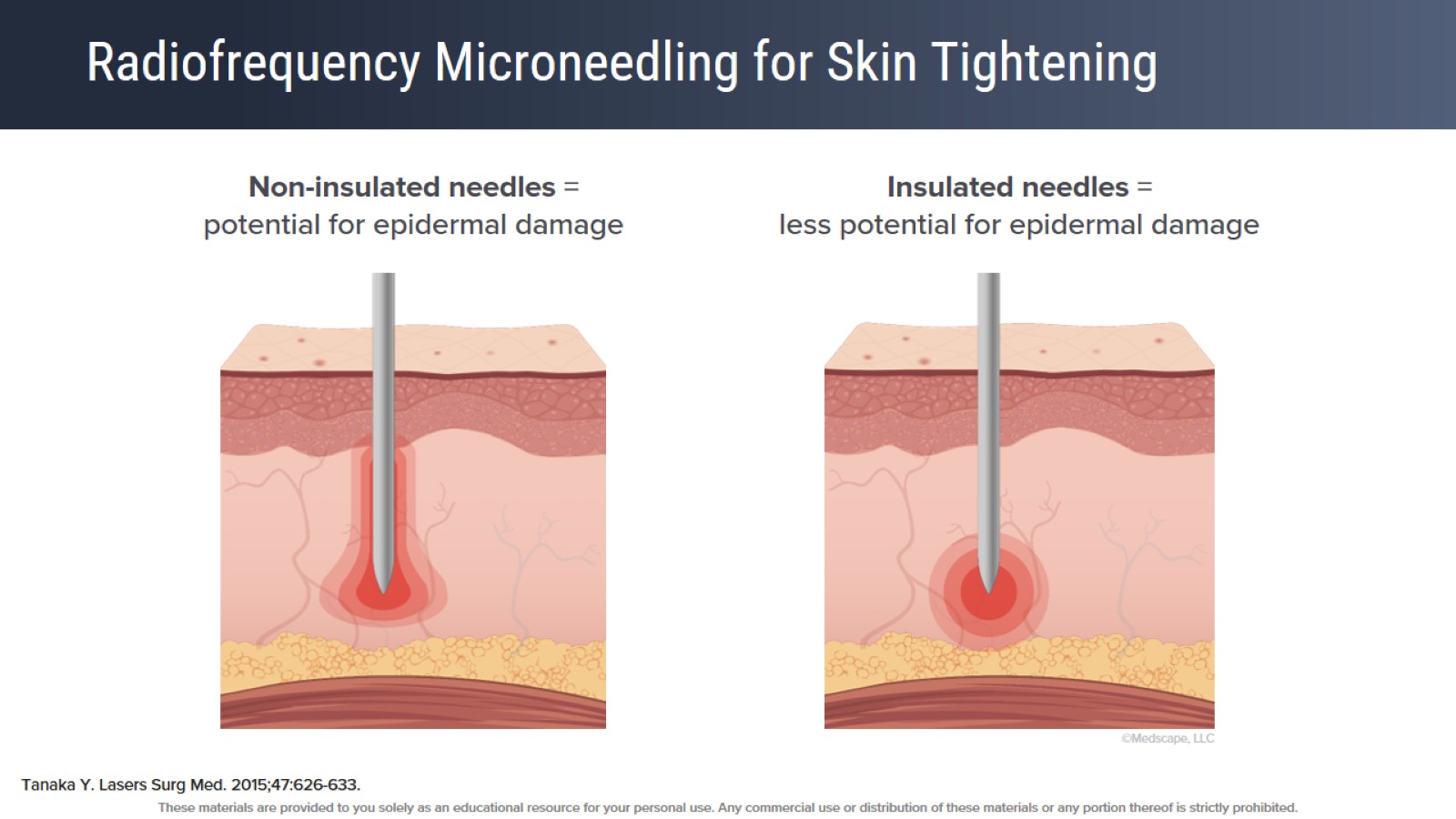 Radiofrequency Microneedling for Skin Tightening
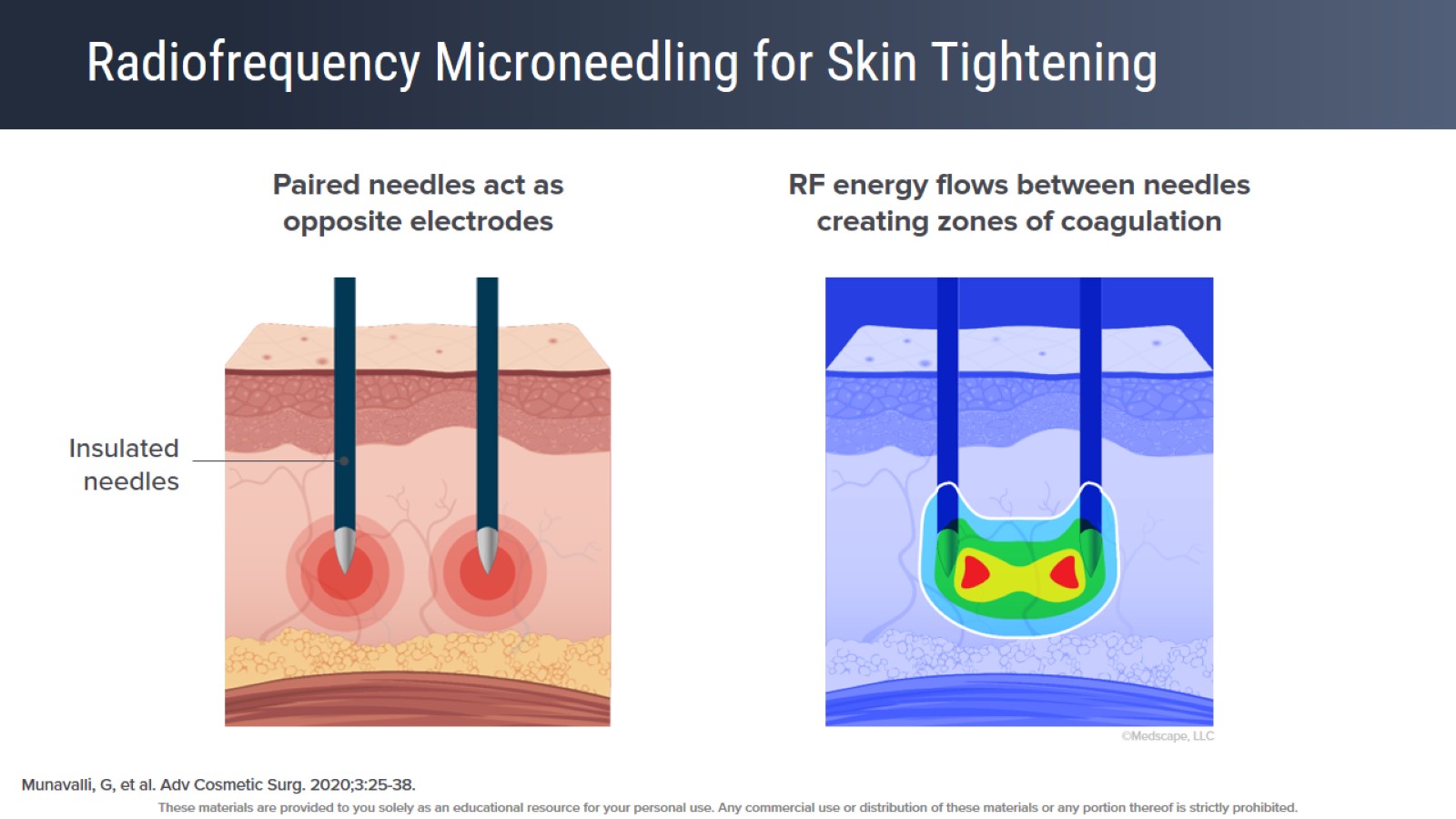 Radiofrequency Microneedling for Skin Tightening
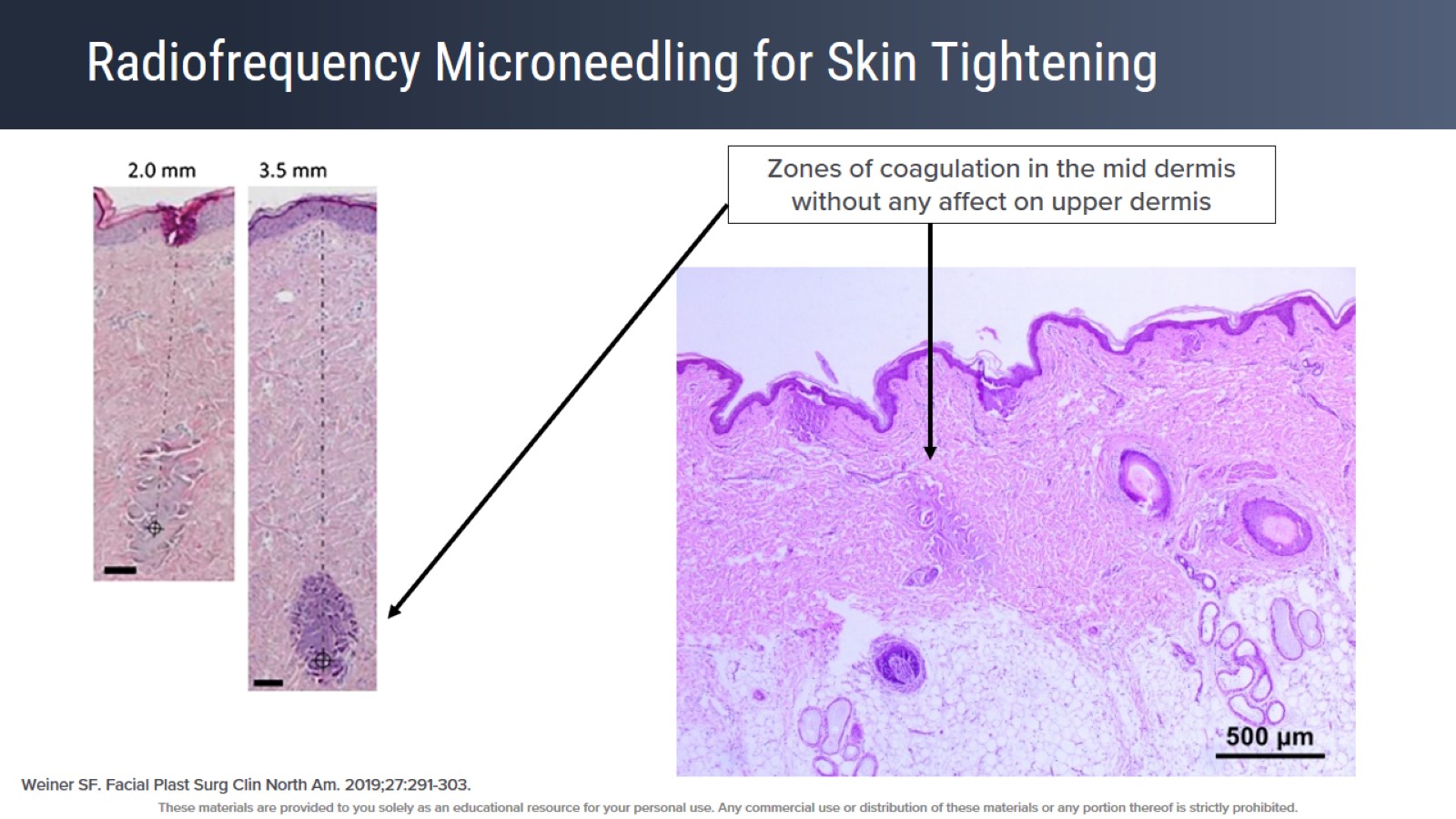 Radiofrequency Microneedling for Skin Tightening
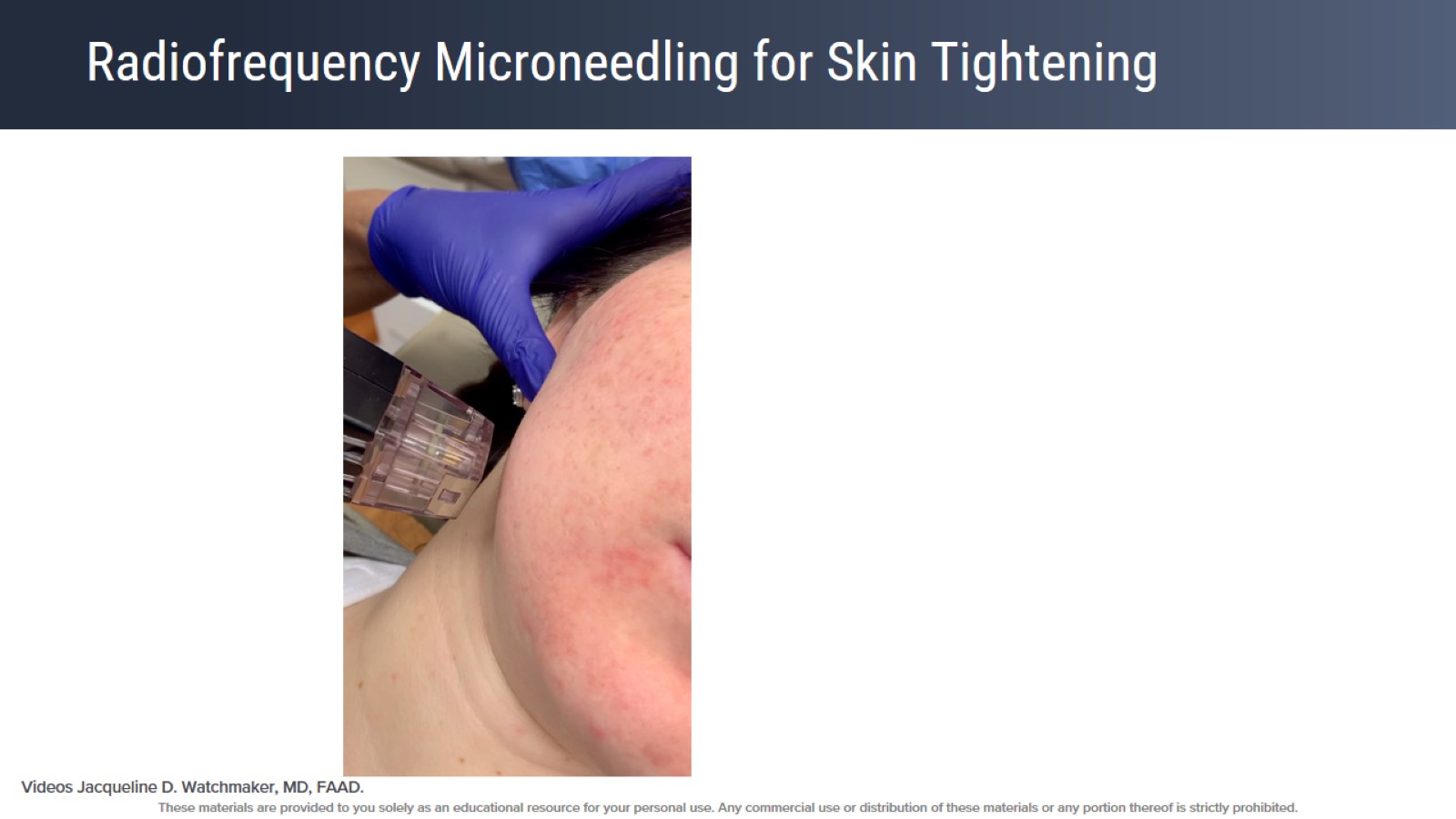 Radiofrequency Microneedling for Skin Tightening
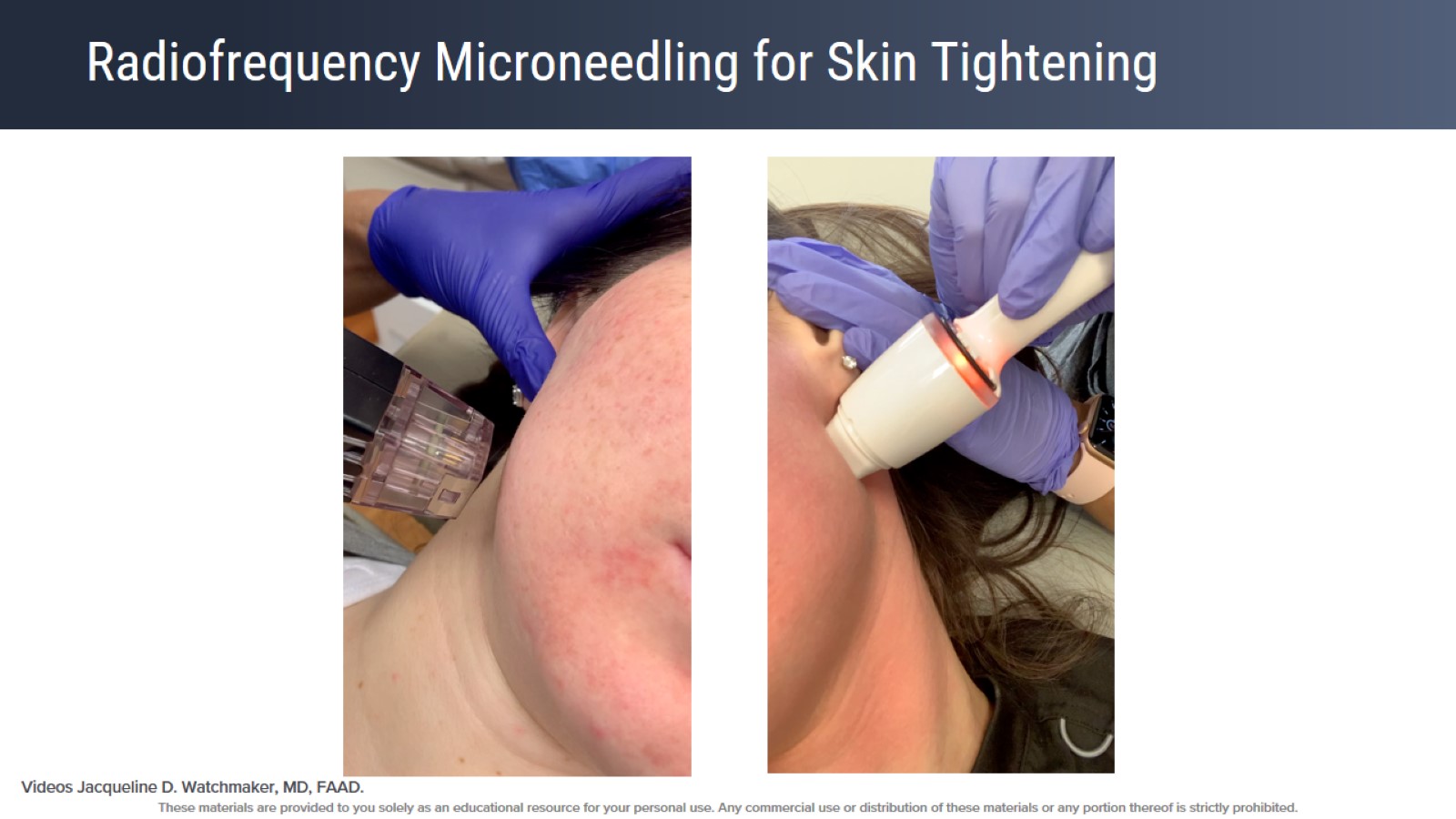 Radiofrequency Microneedling for Skin Tightening
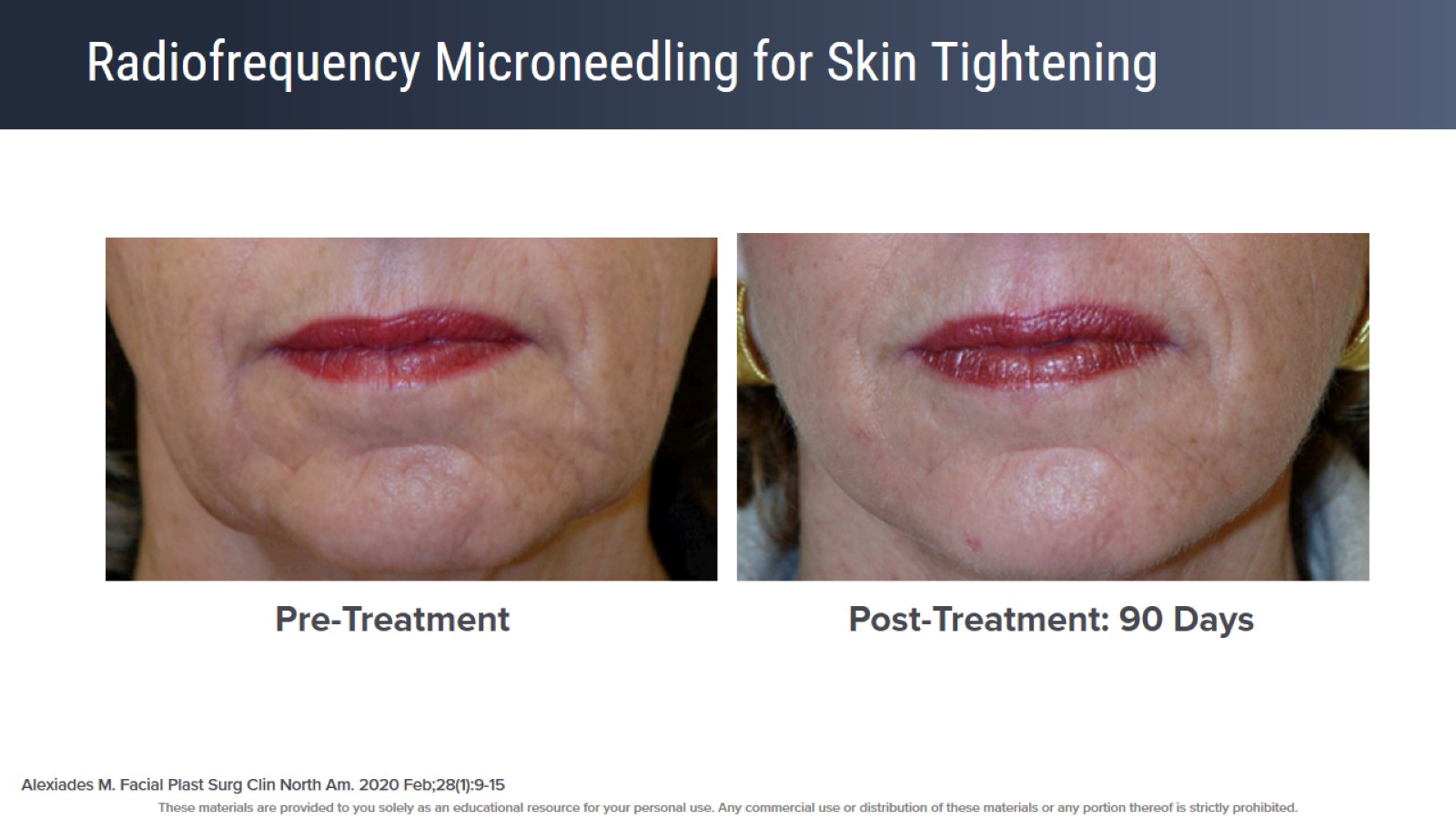 Radiofrequency Microneedling for Skin Tightening
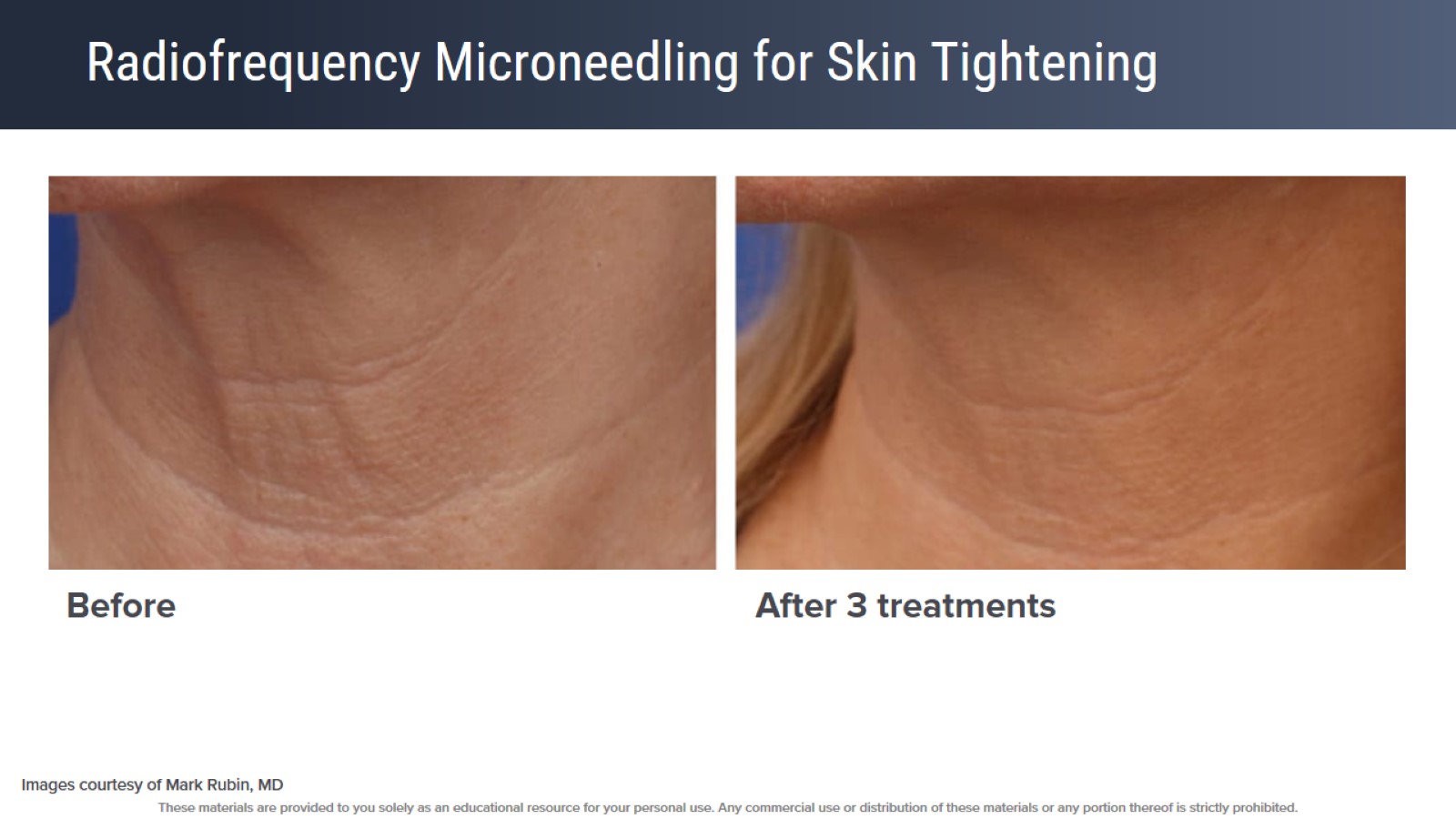 Radiofrequency Microneedling for Skin Tightening
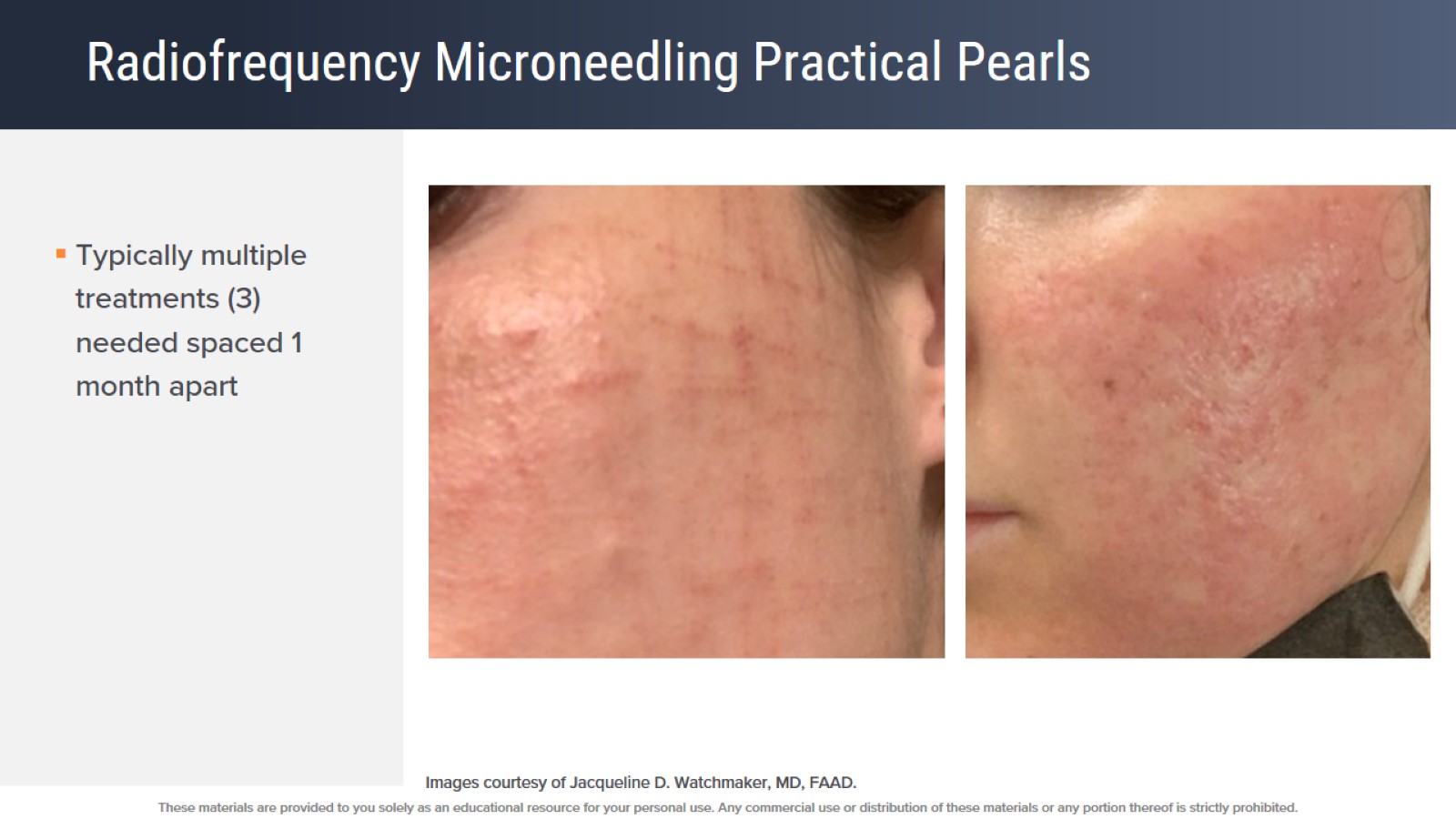 Radiofrequency Microneedling Practical Pearls
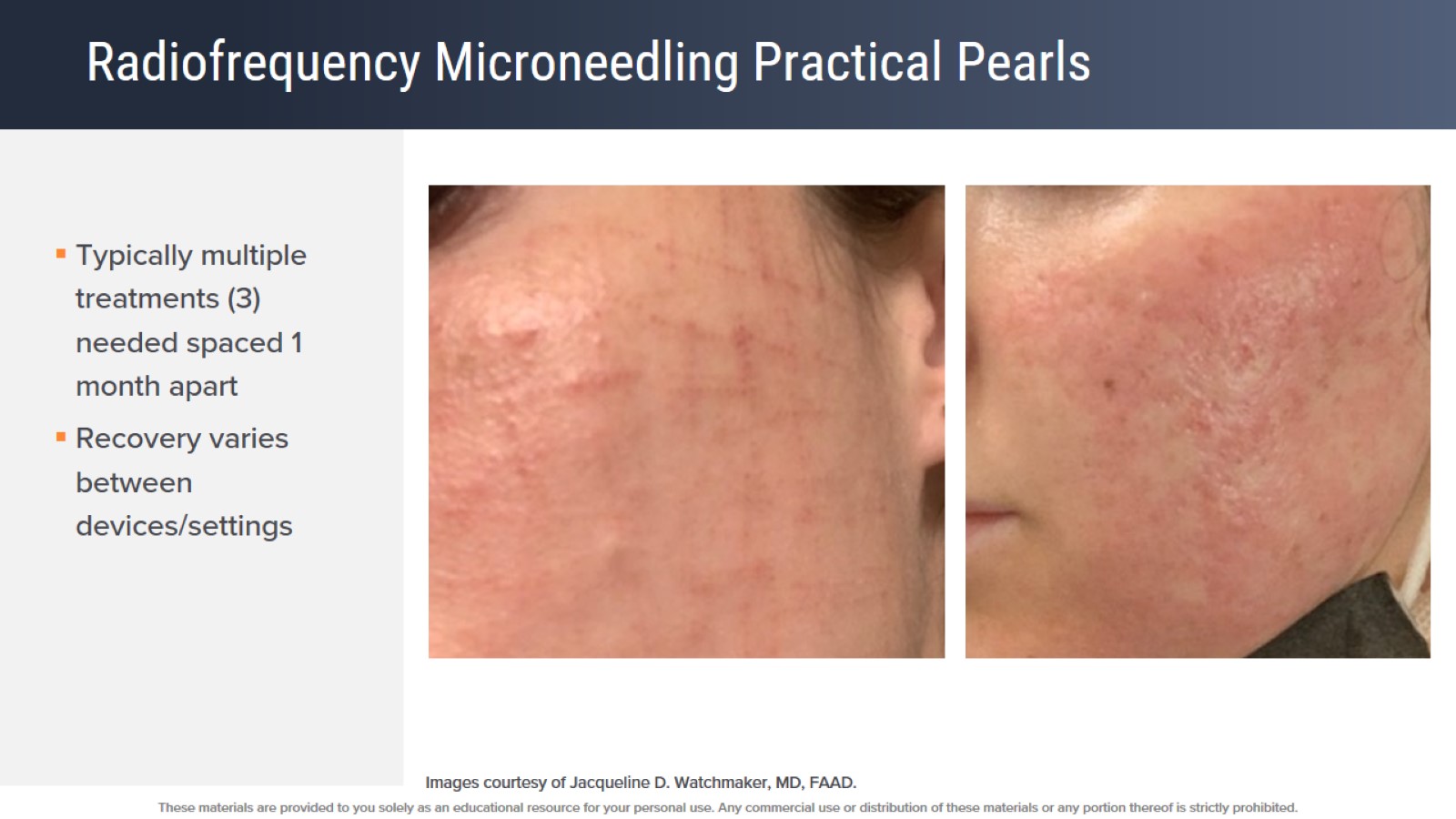 Radiofrequency Microneedling Practical Pearls
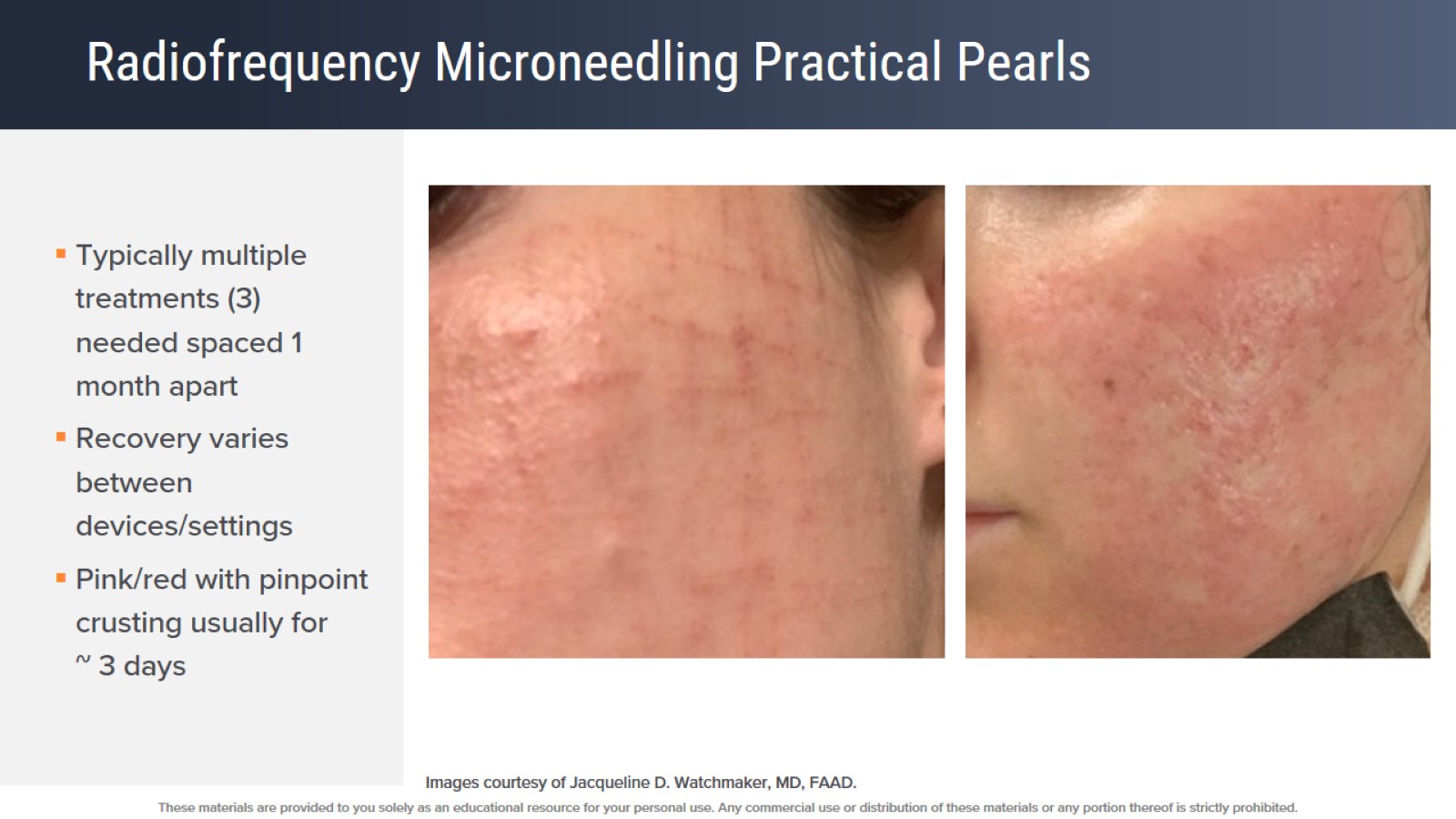 Radiofrequency Microneedling Practical Pearls
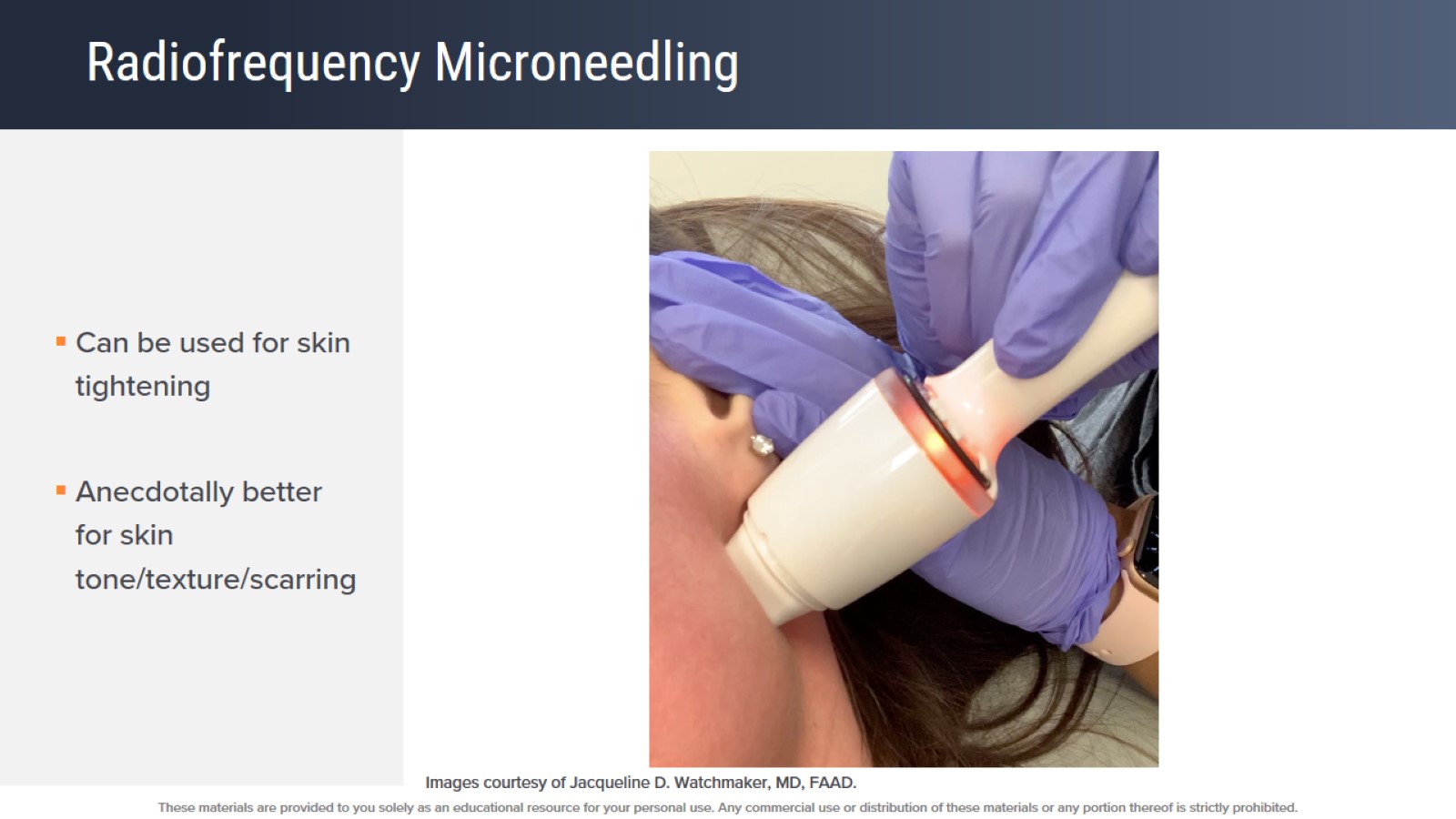 Radiofrequency Microneedling
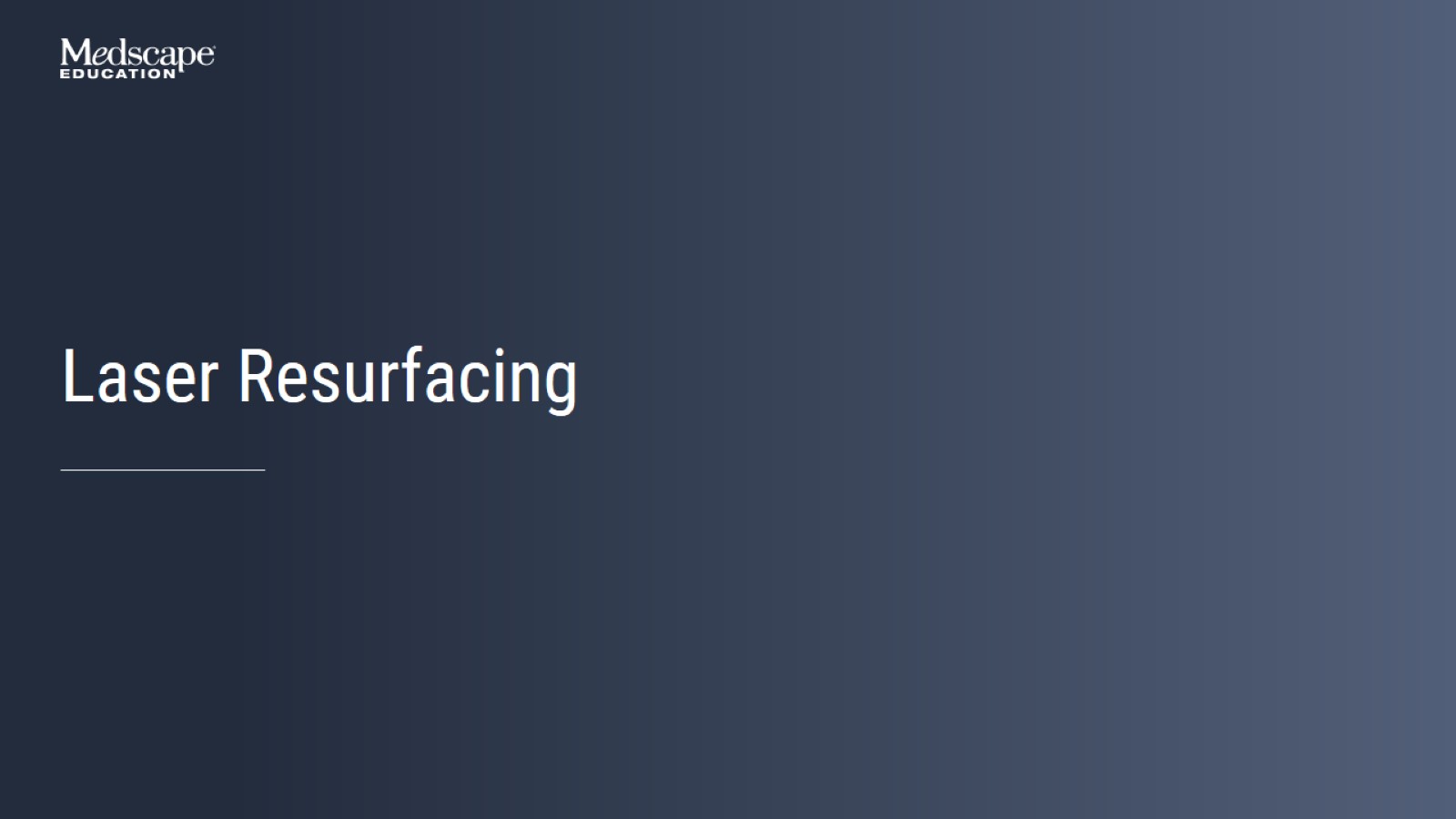 Laser Resurfacing
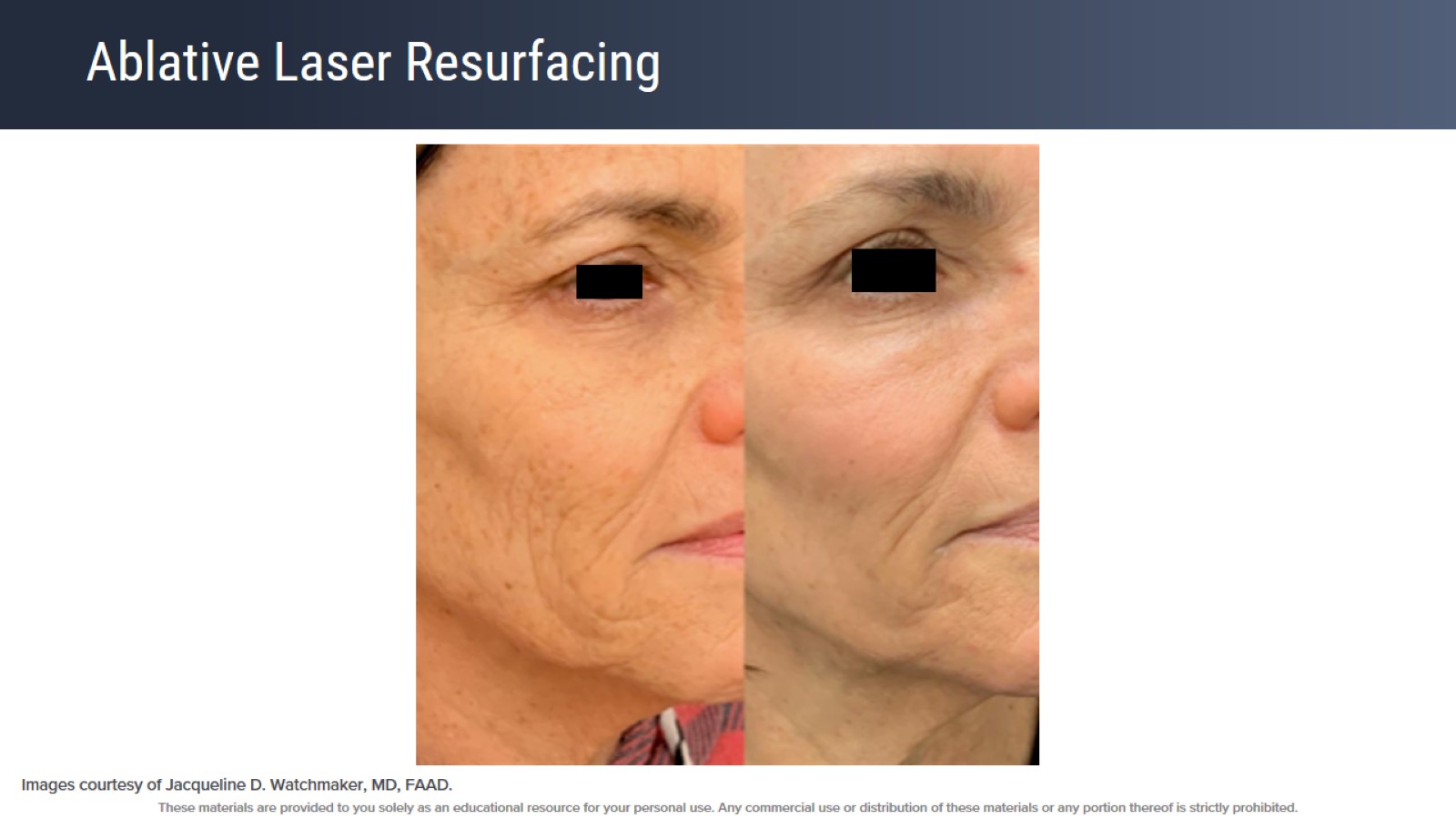 Ablative Laser Resurfacing
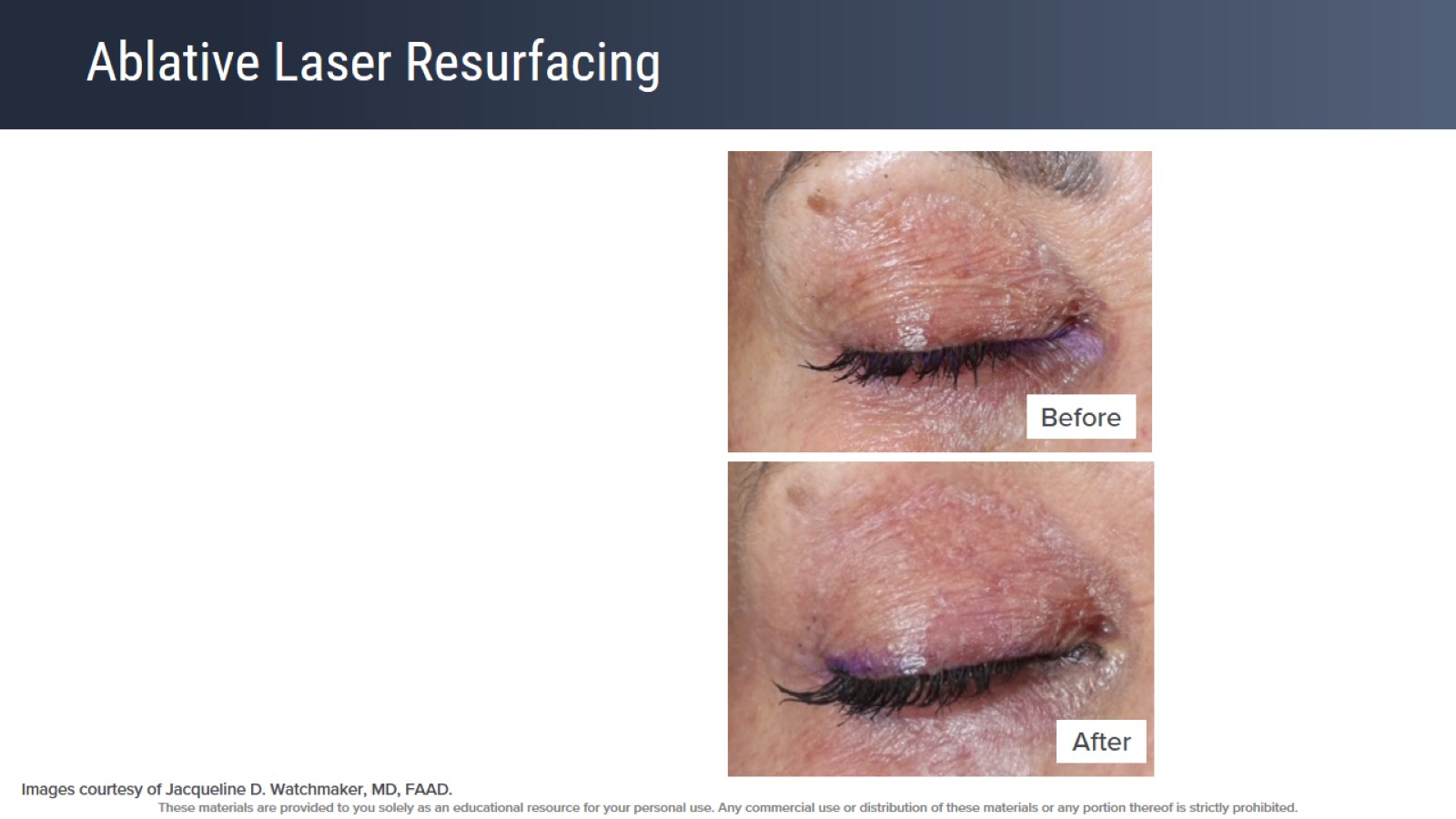 Ablative Laser Resurfacing
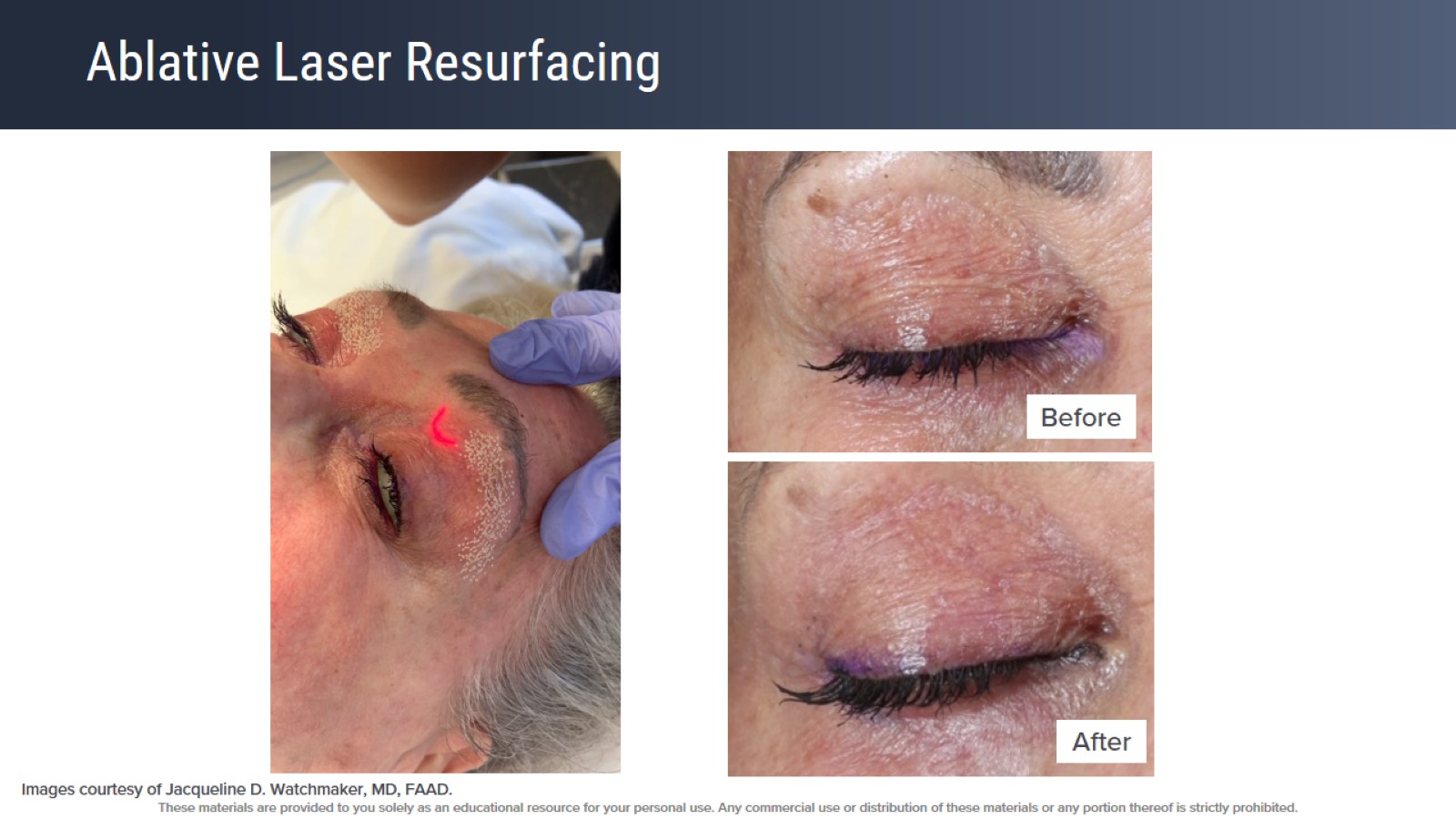 Ablative Laser Resurfacing
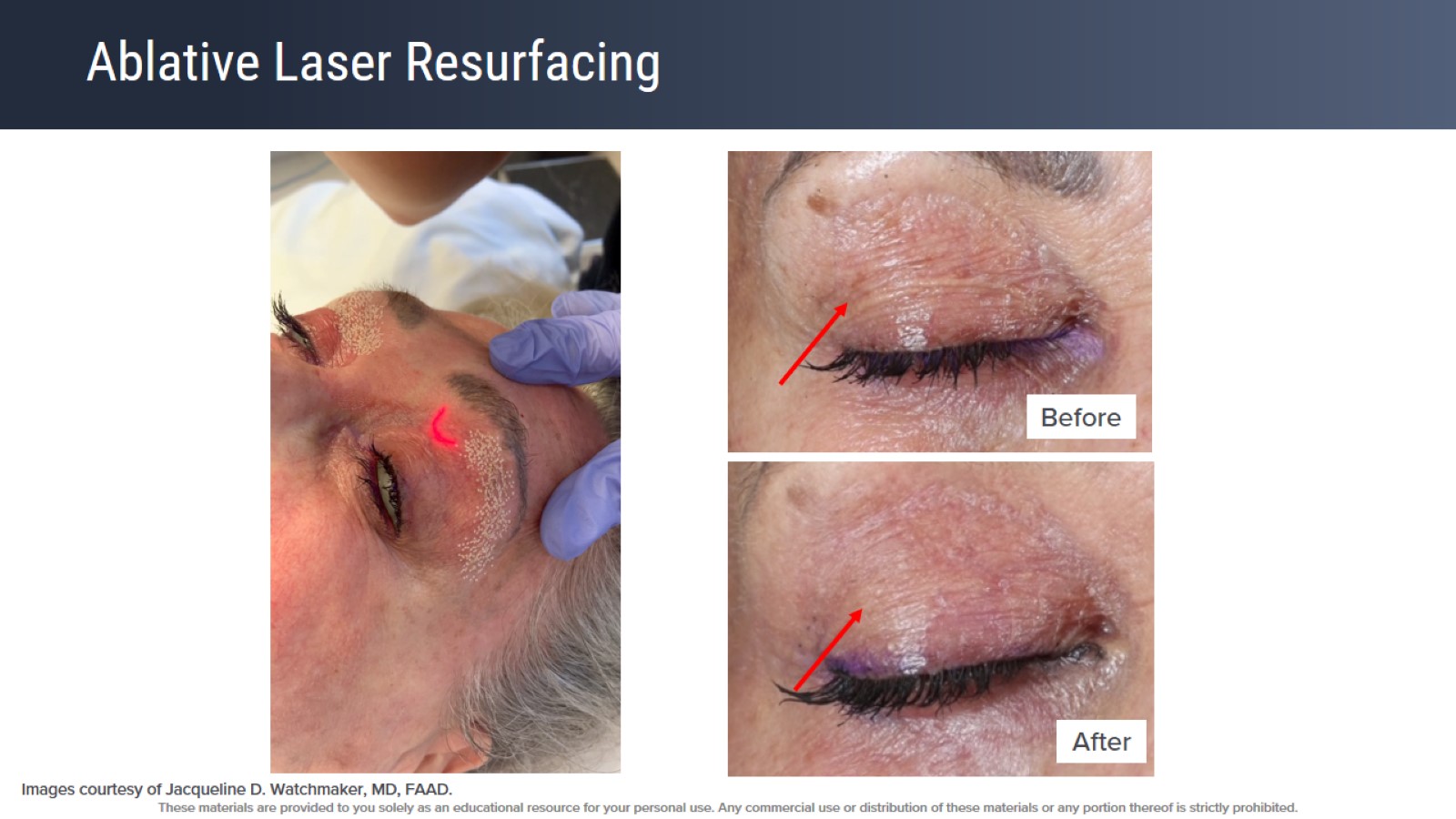 Ablative Laser Resurfacing
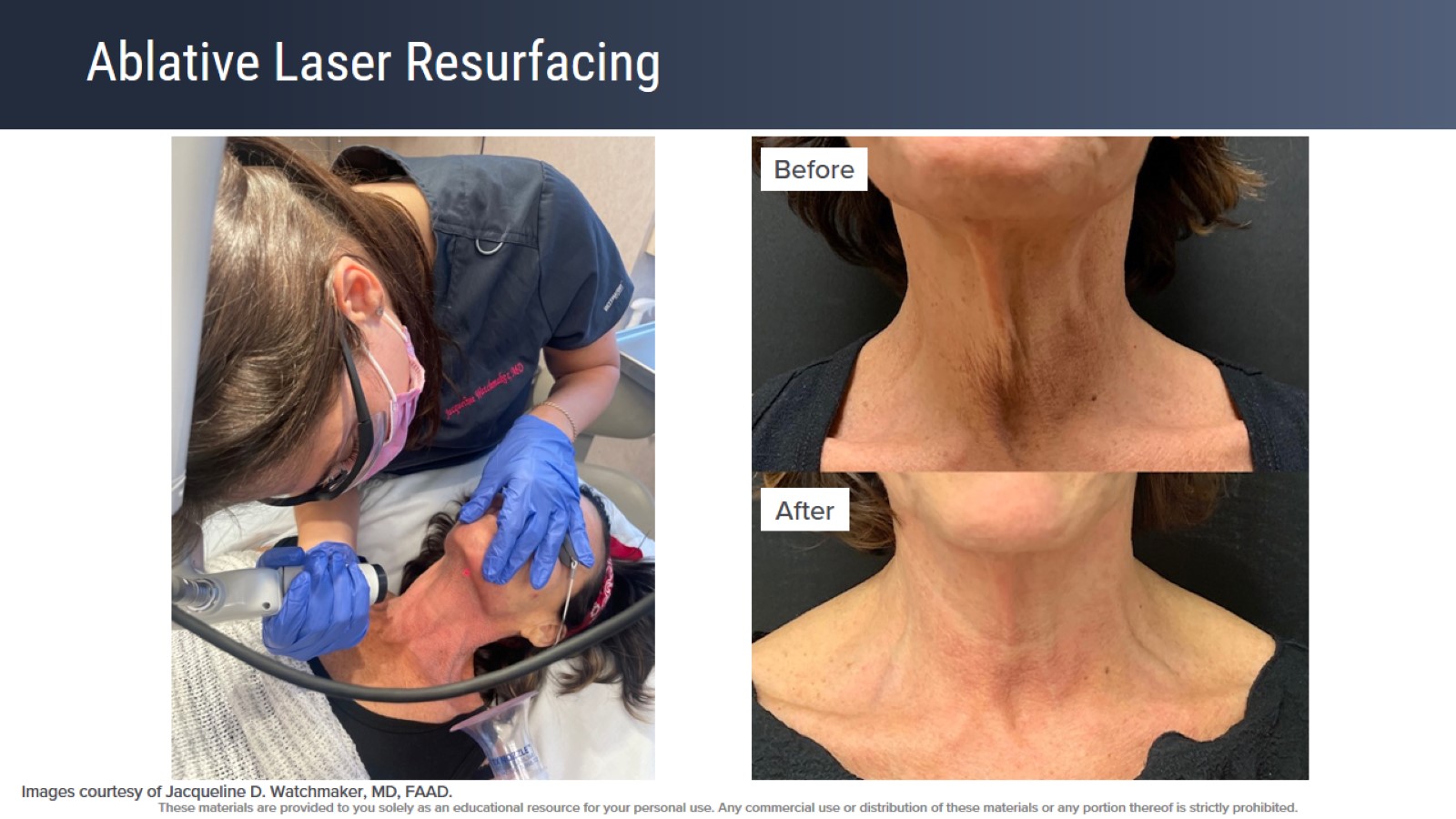 Ablative Laser Resurfacing
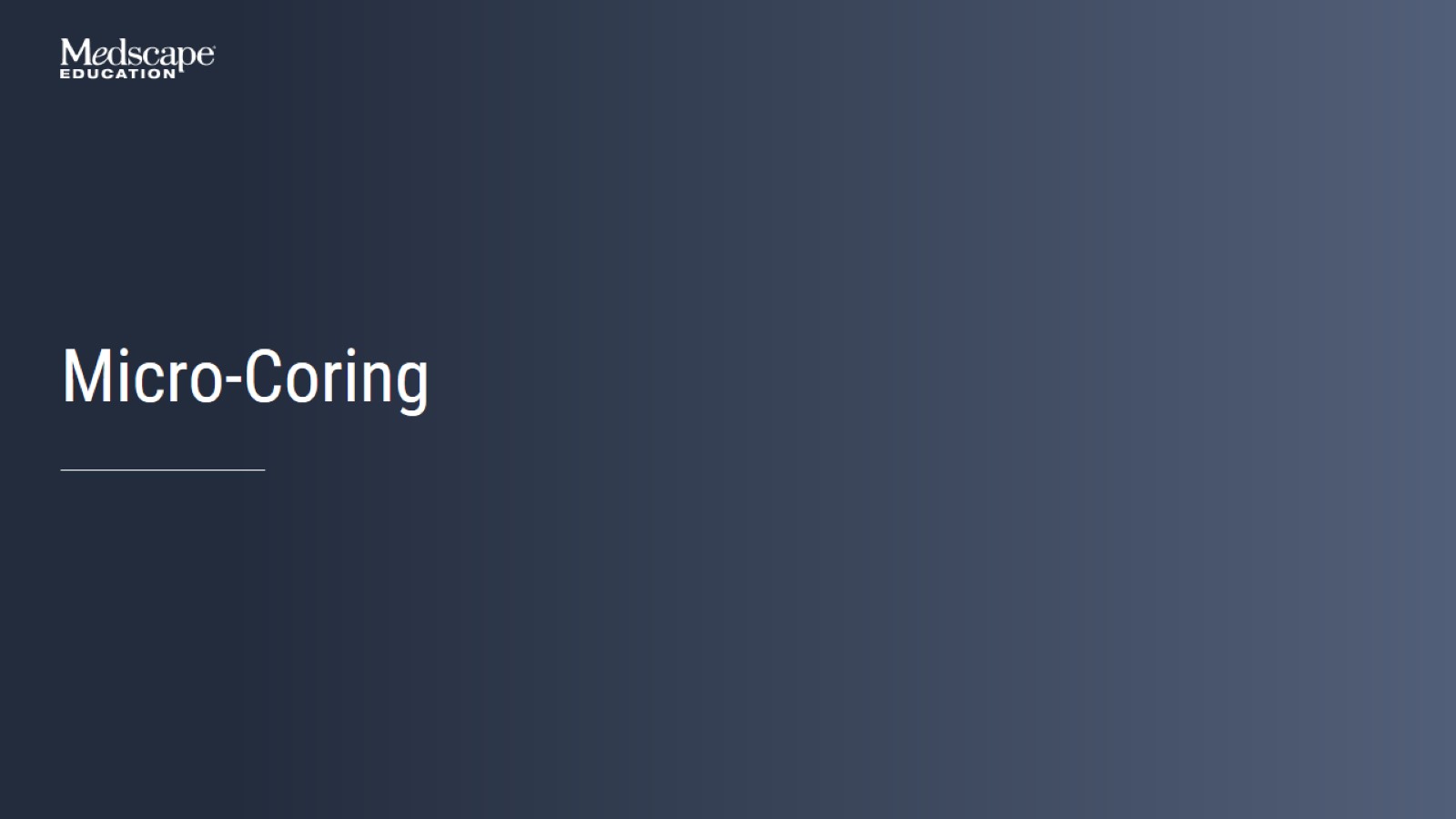 Micro-Coring
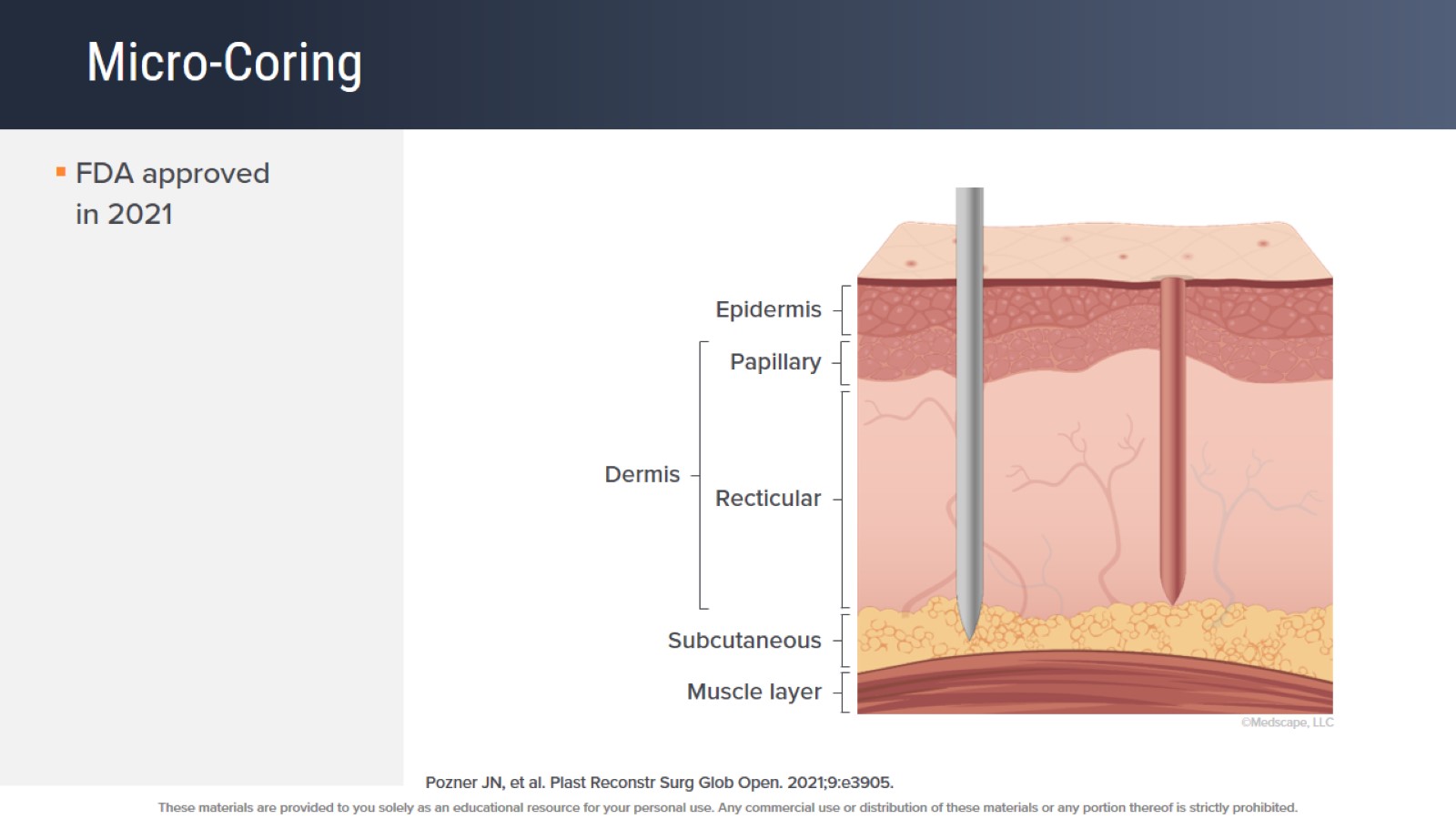 Micro-Coring
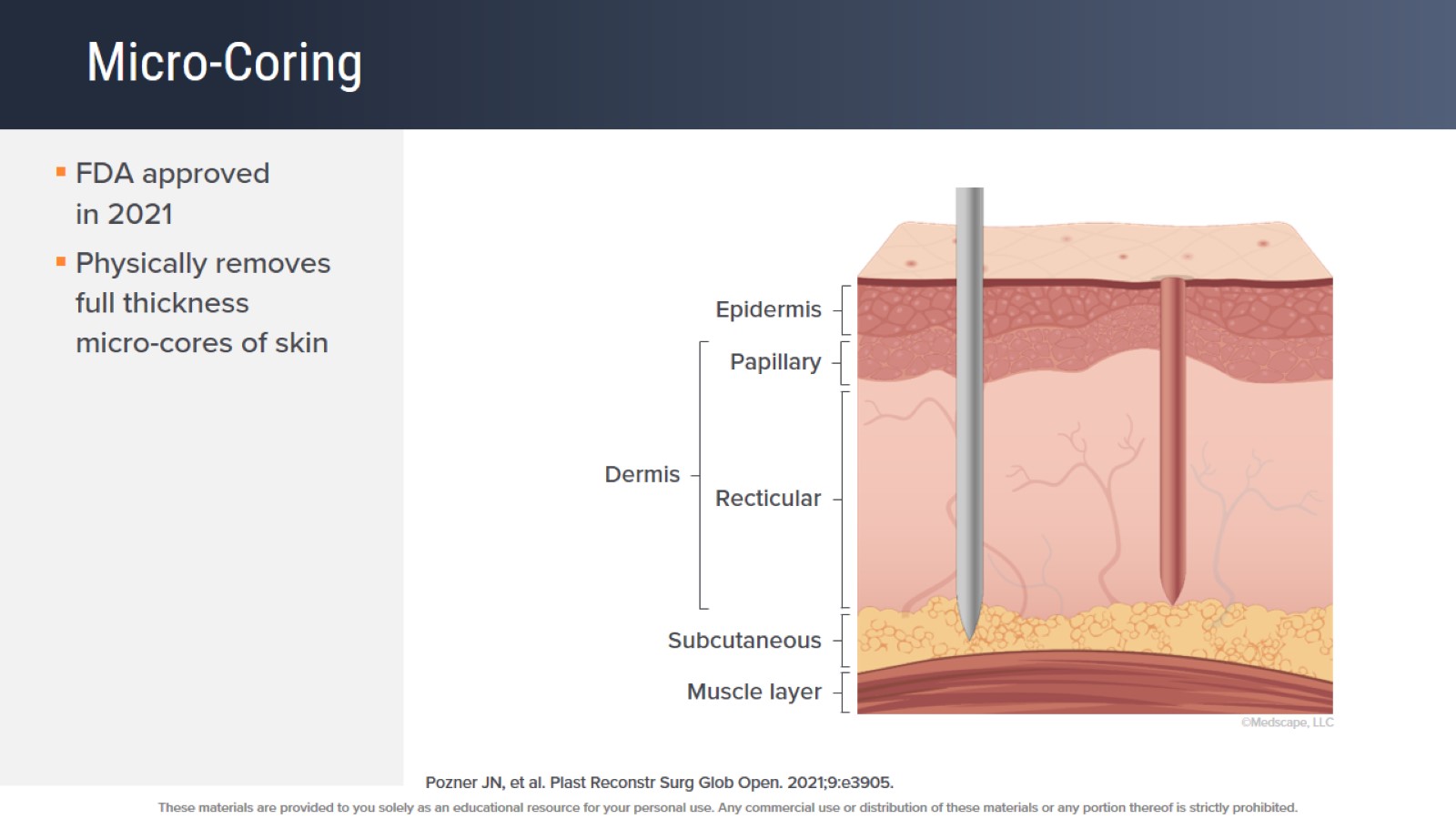 Micro-Coring
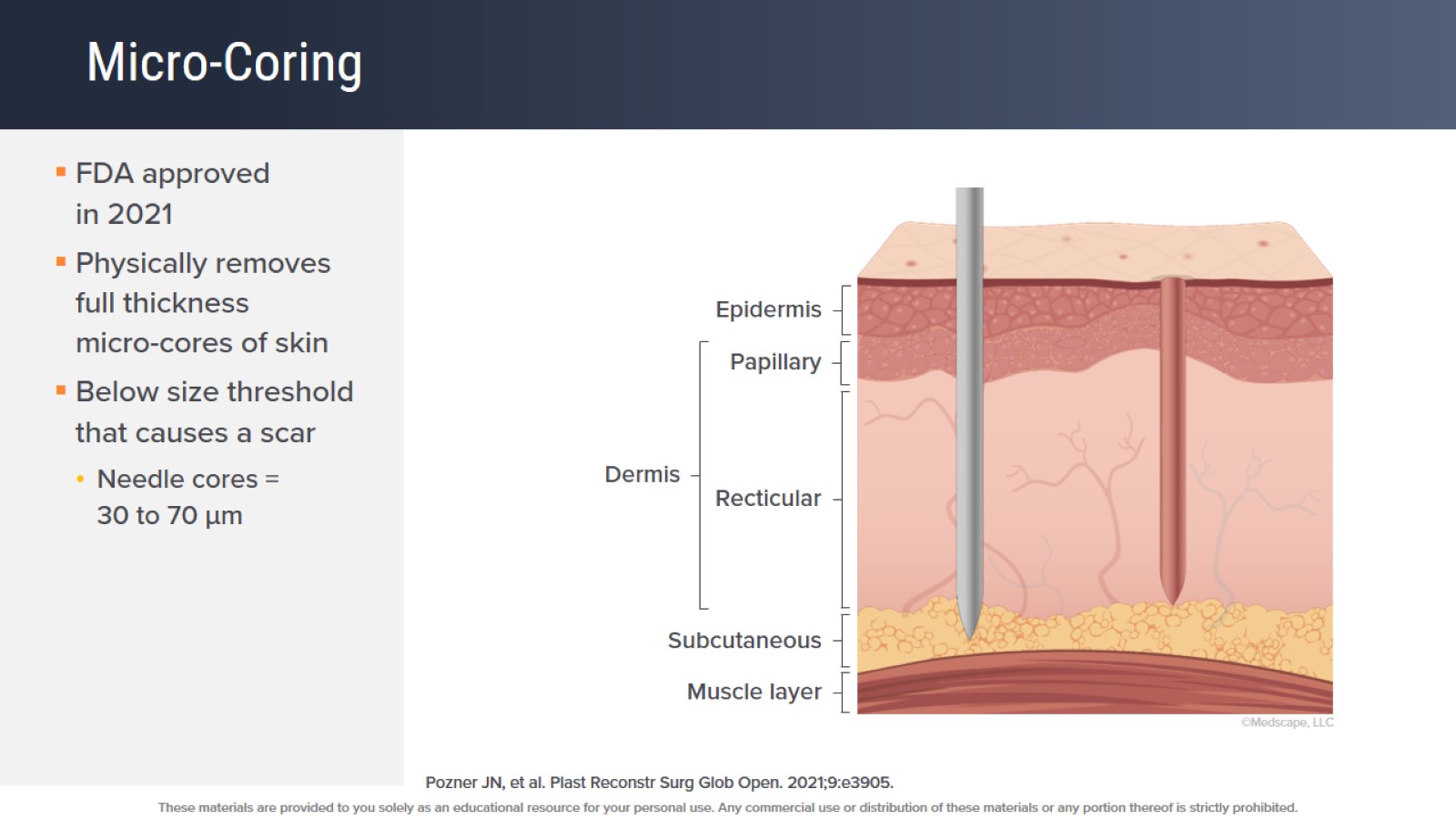 Micro-Coring
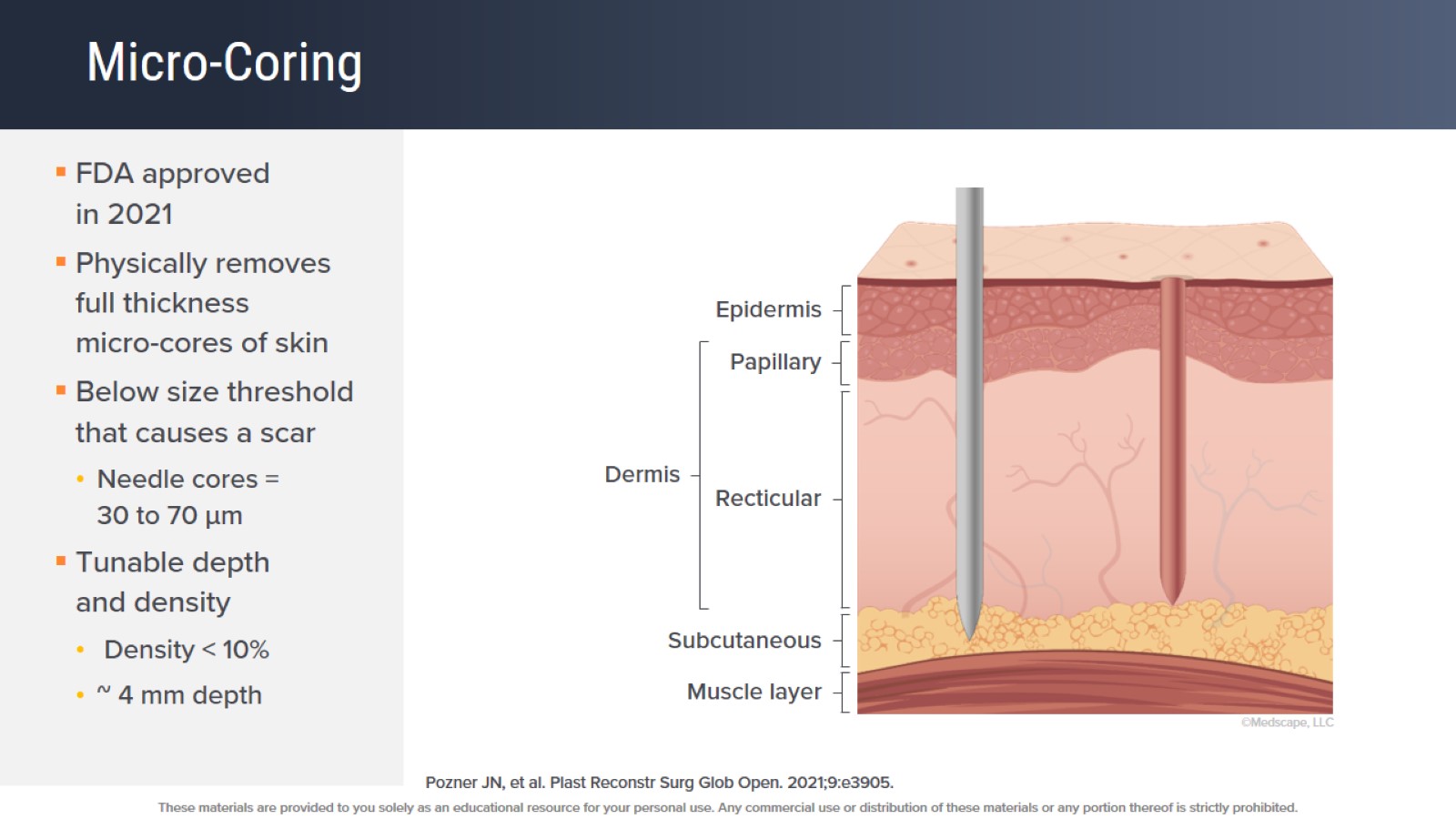 Micro-Coring
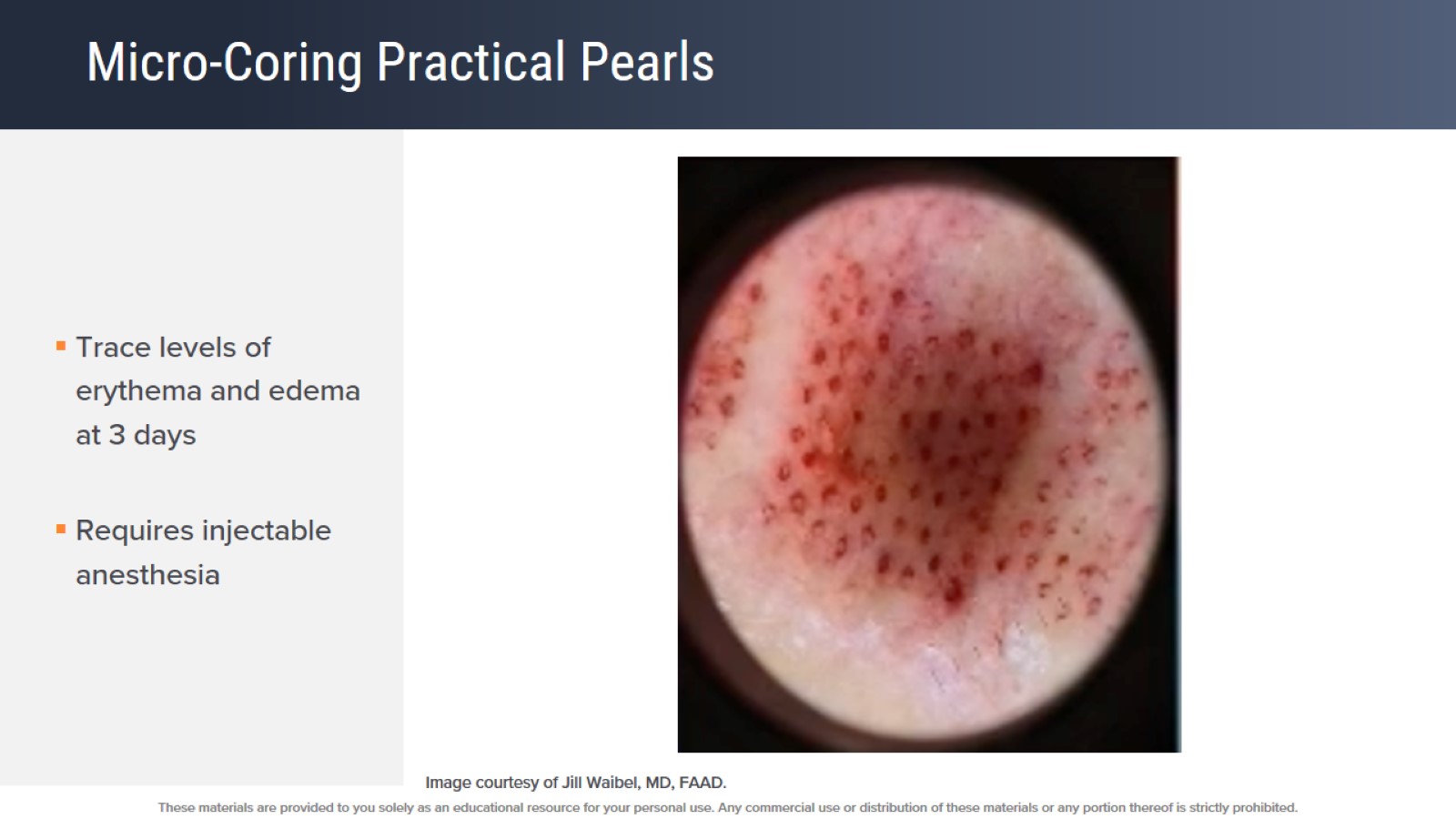 Micro-Coring Practical Pearls
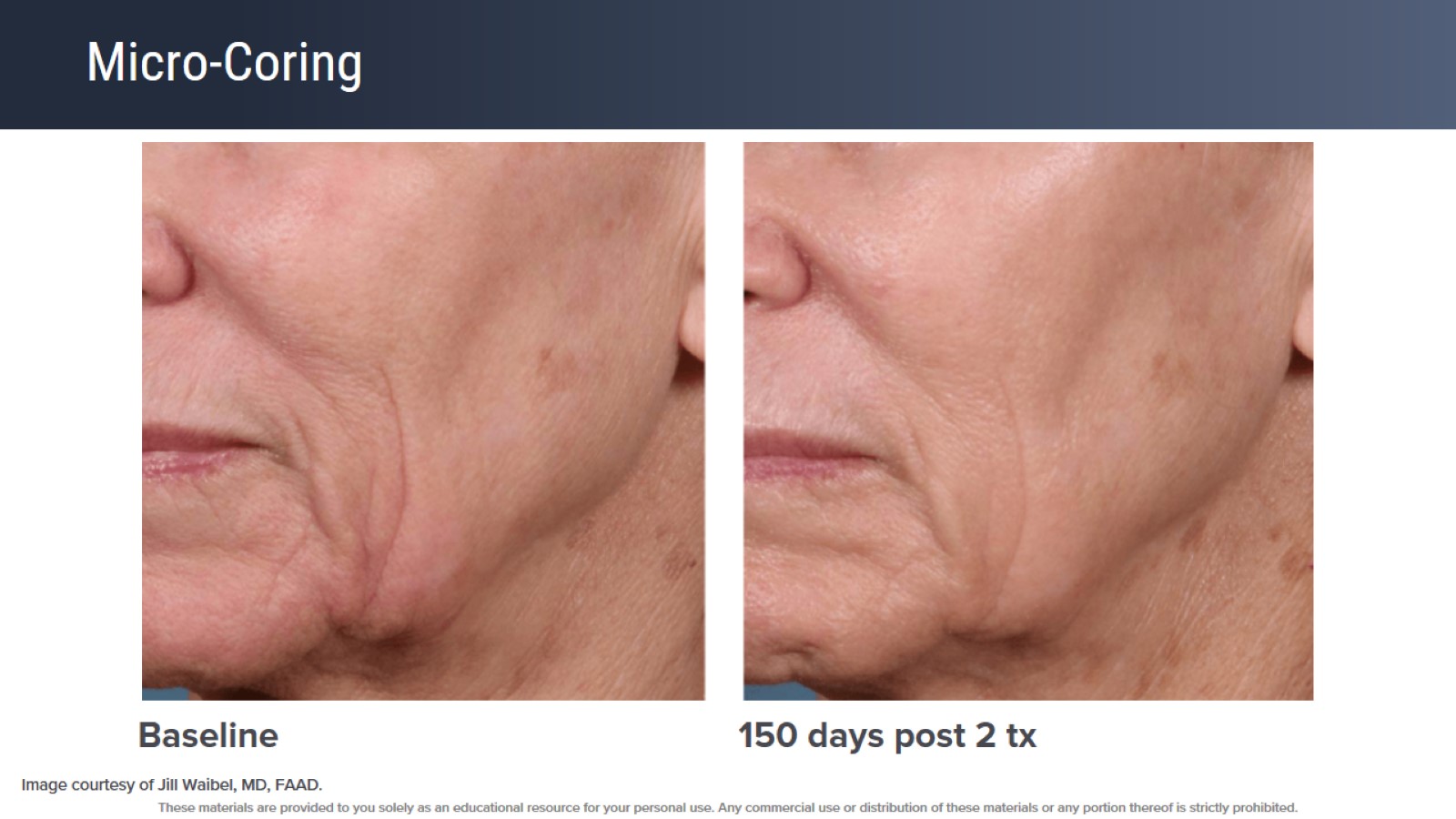 Micro-Coring
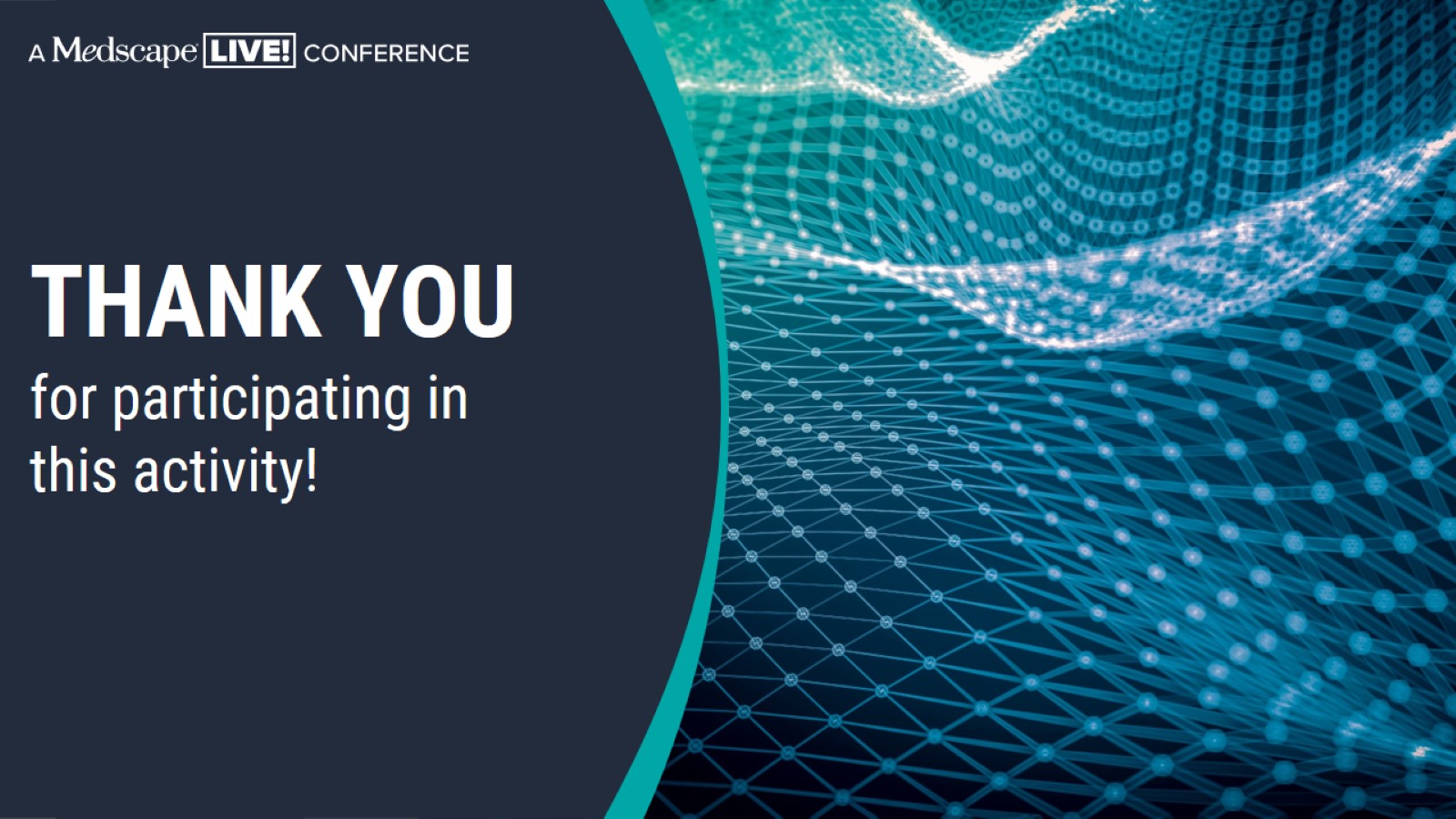 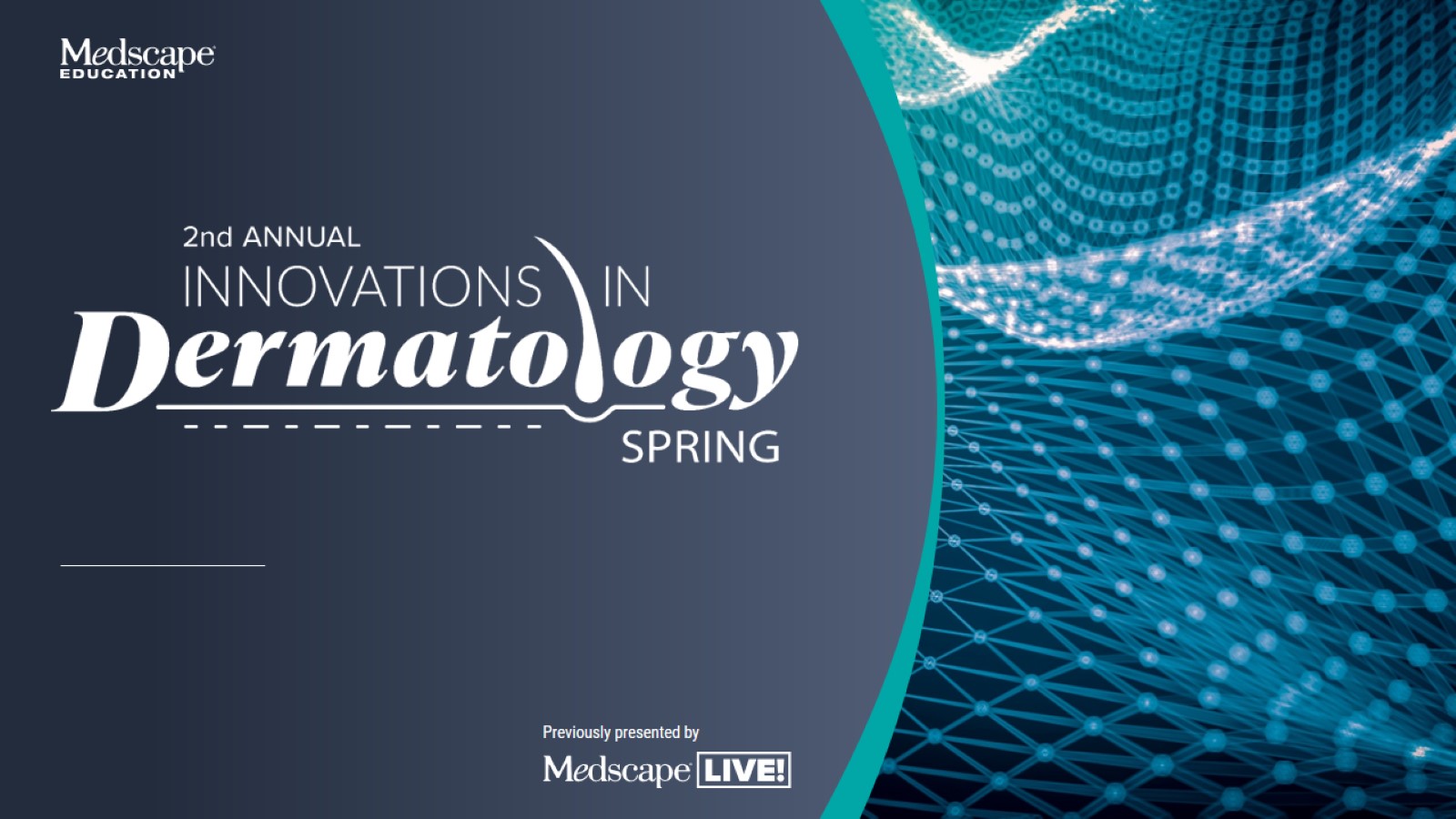 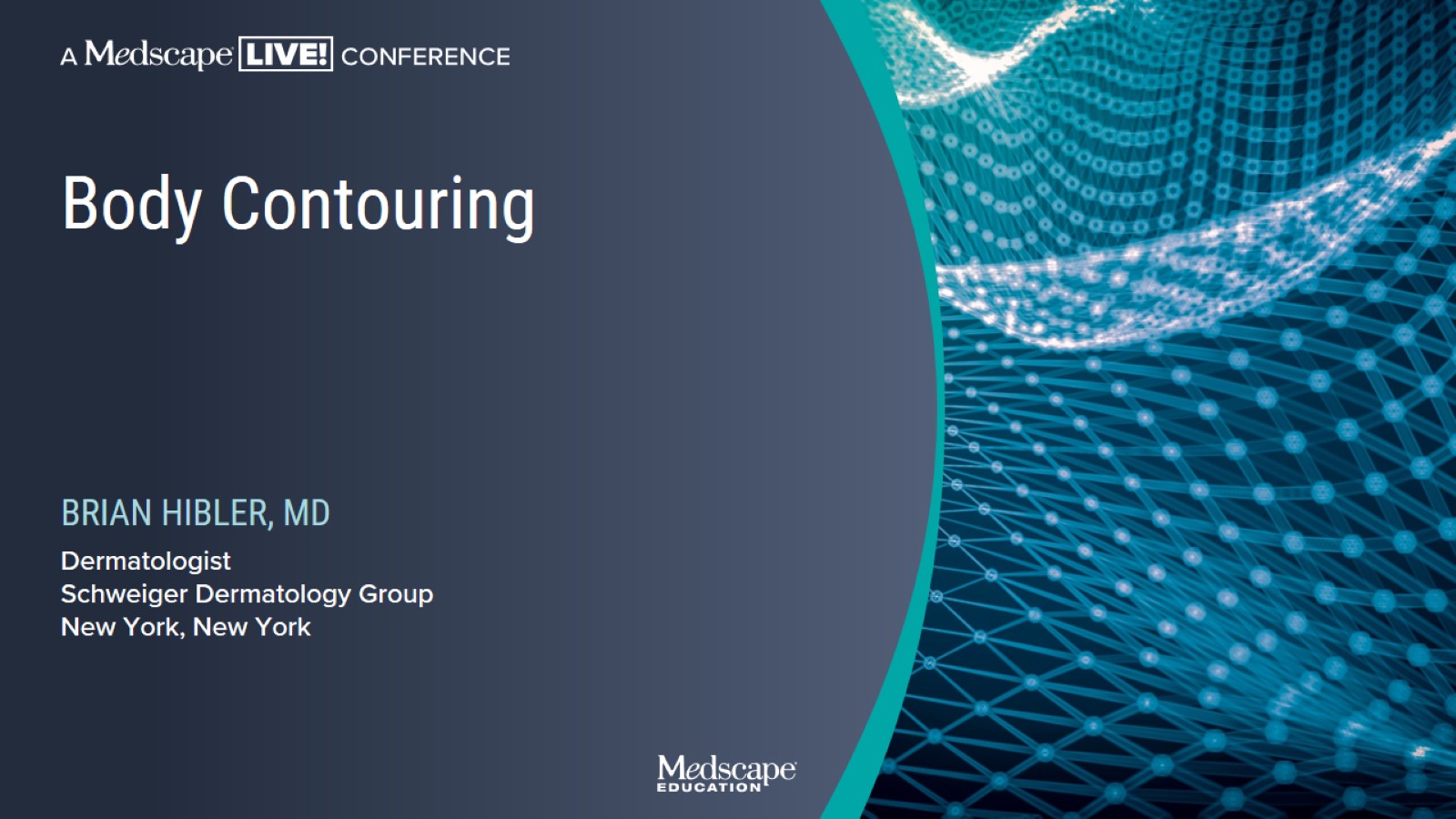 Body Contouring
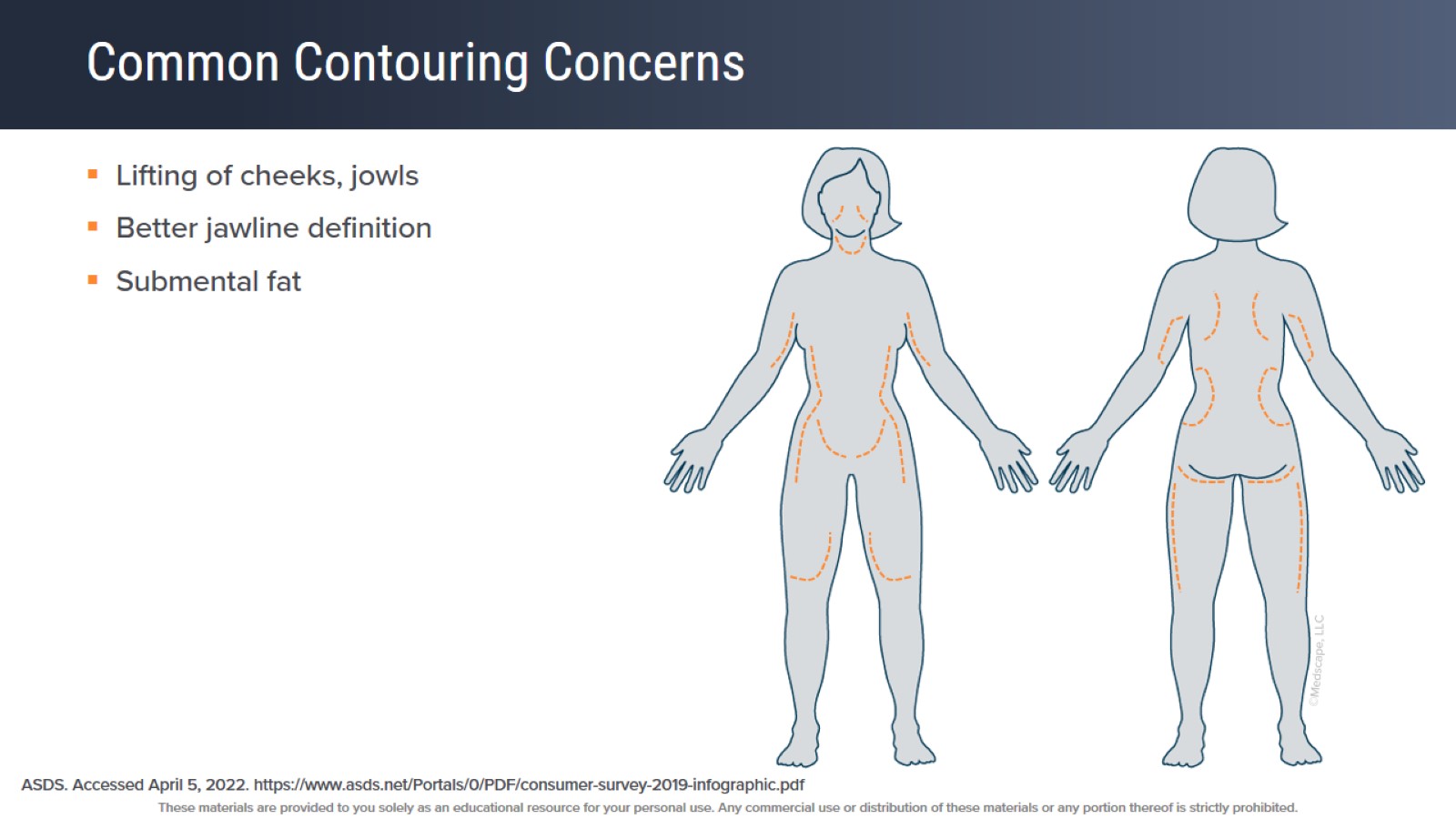 Common Contouring Concerns
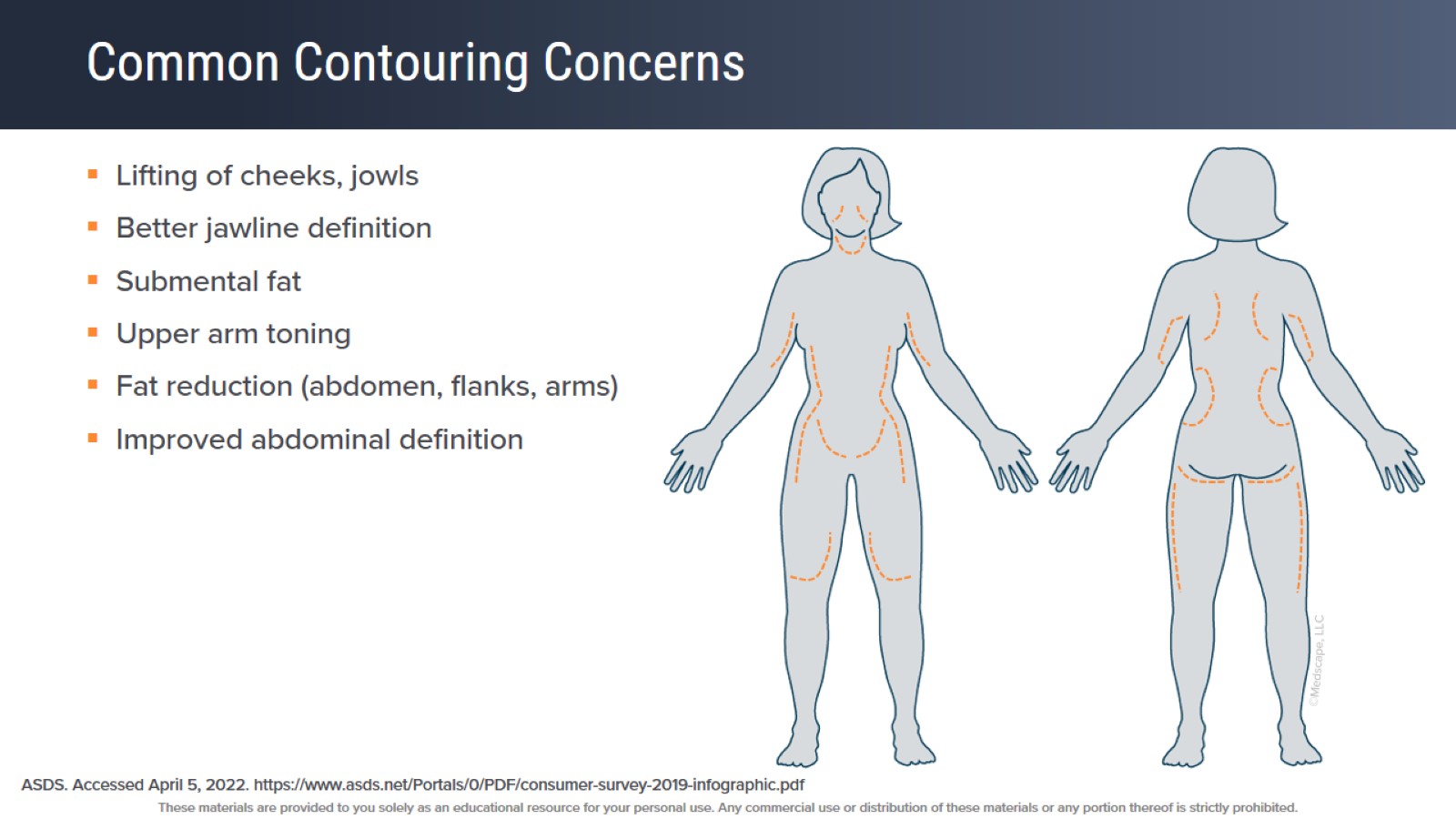 Common Contouring Concerns
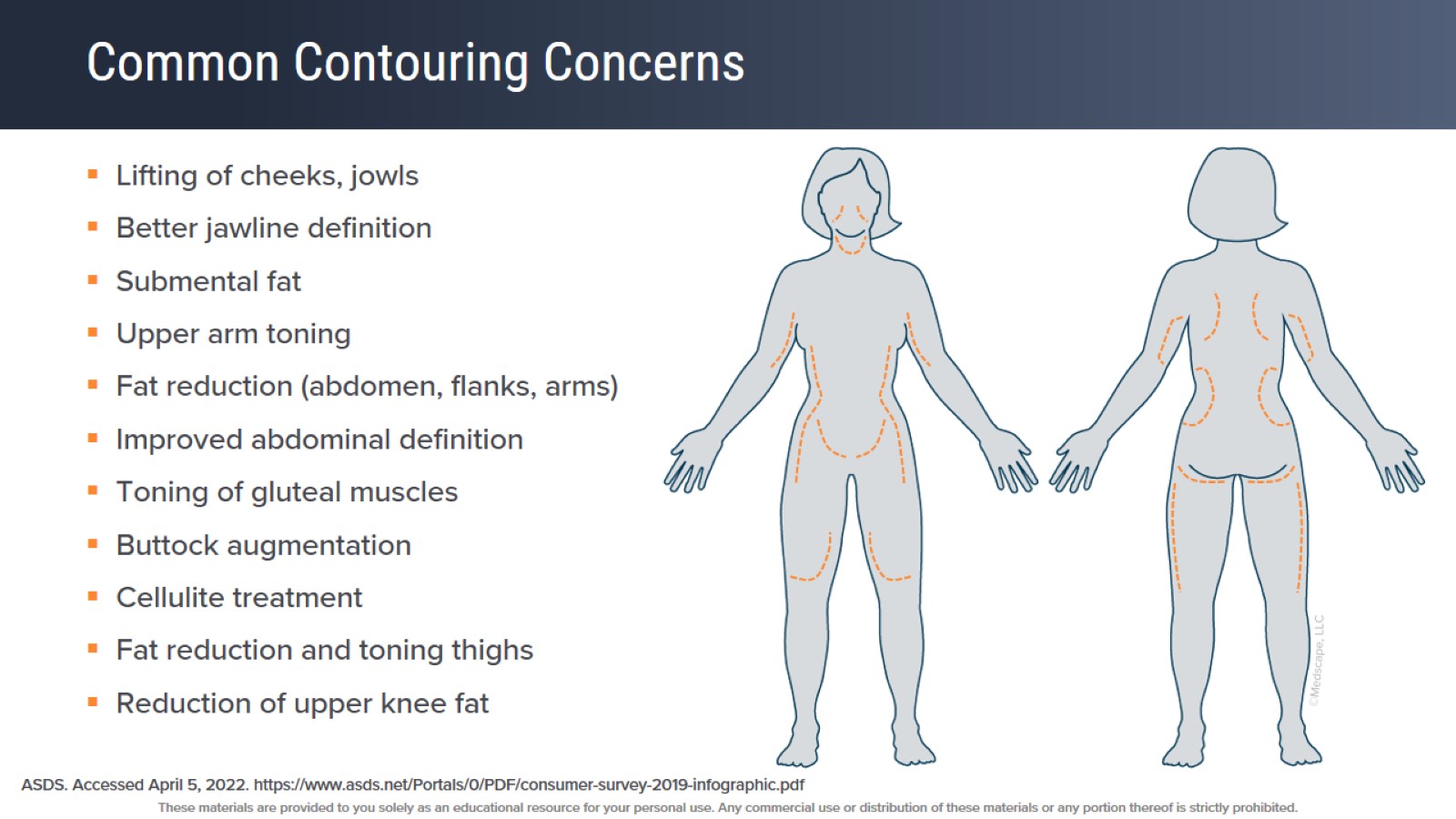 Common Contouring Concerns
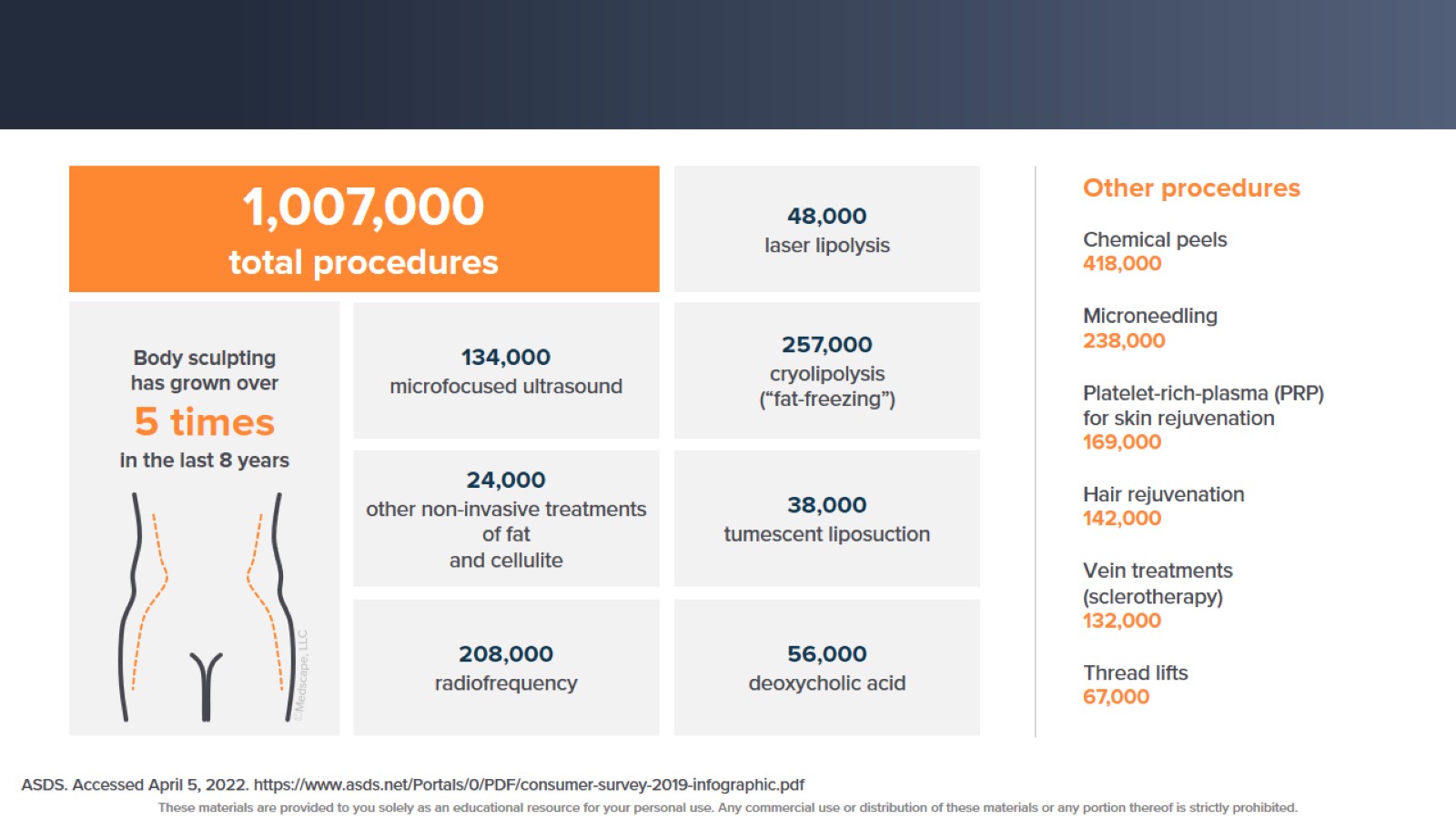 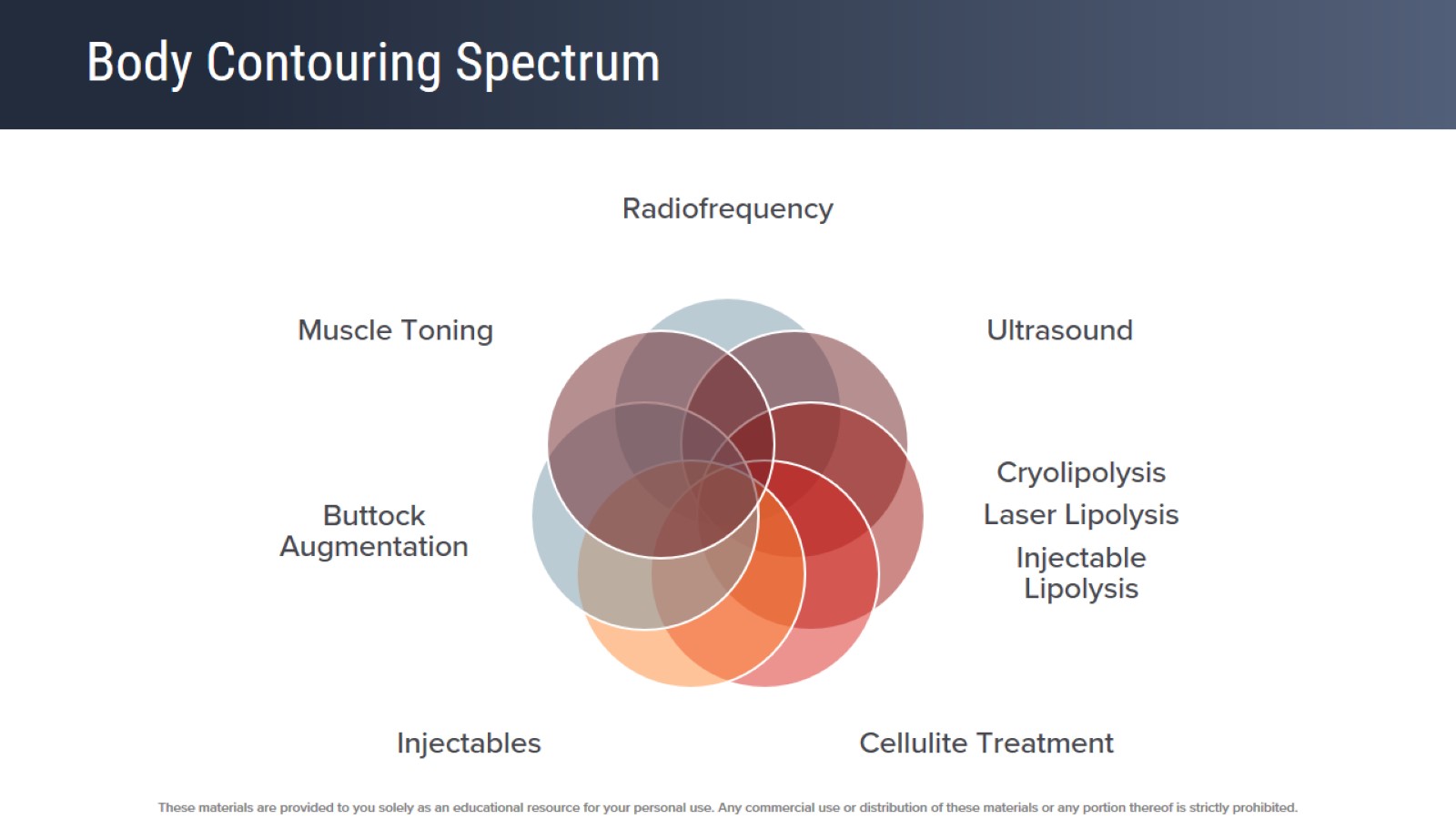 Body Contouring Spectrum
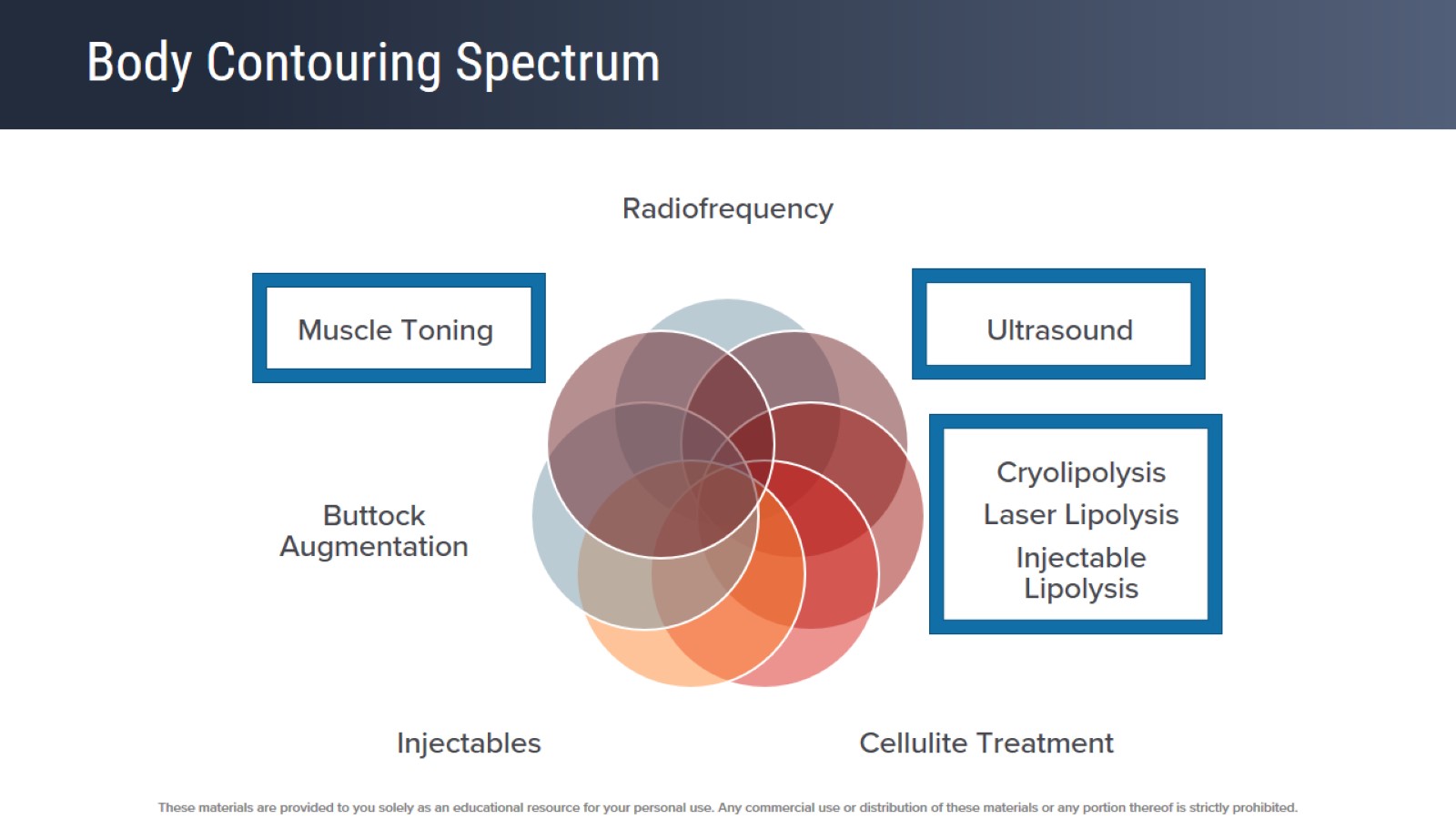 Body Contouring Spectrum
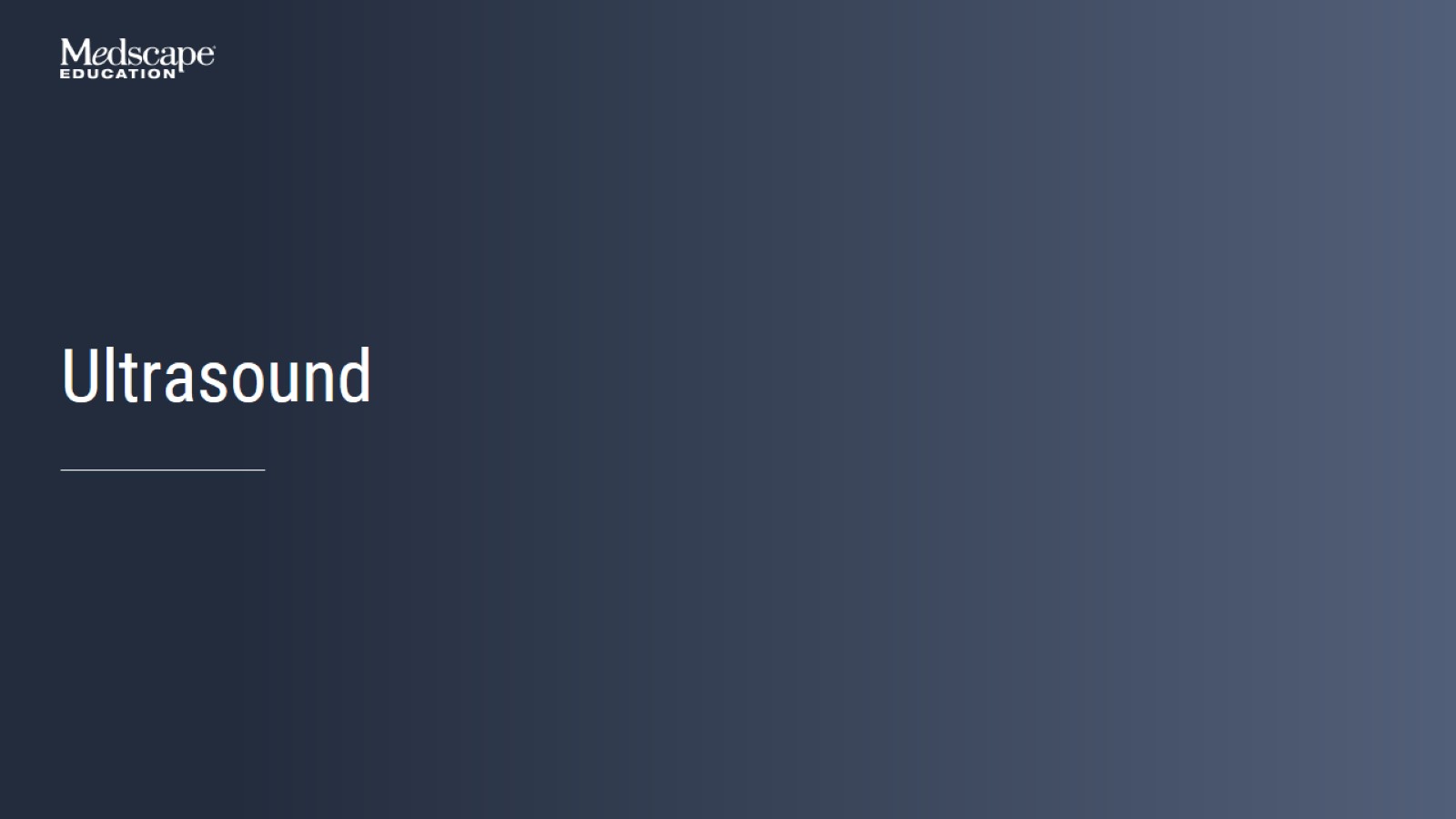 Ultrasound
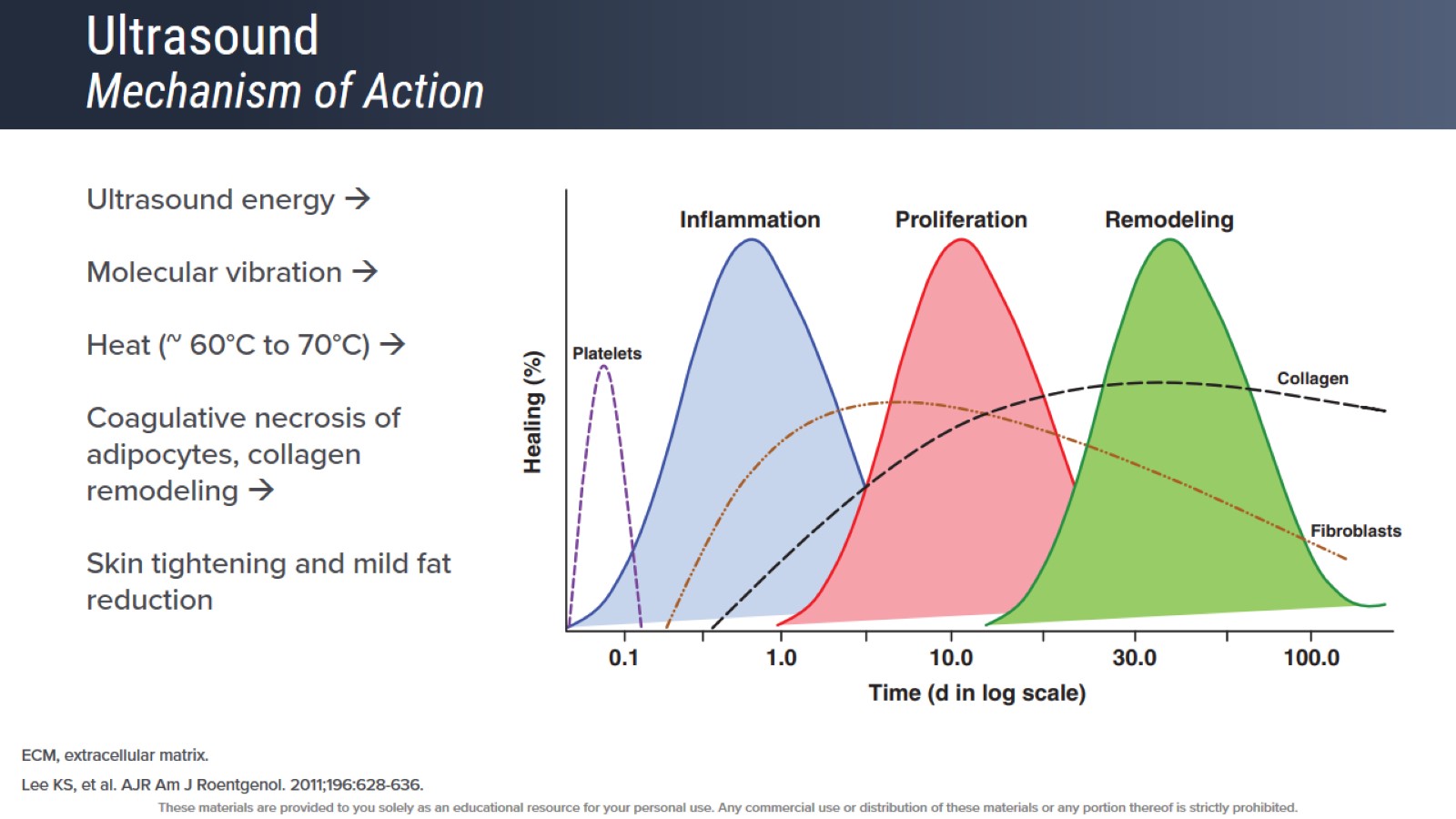 UltrasoundMechanism of Action
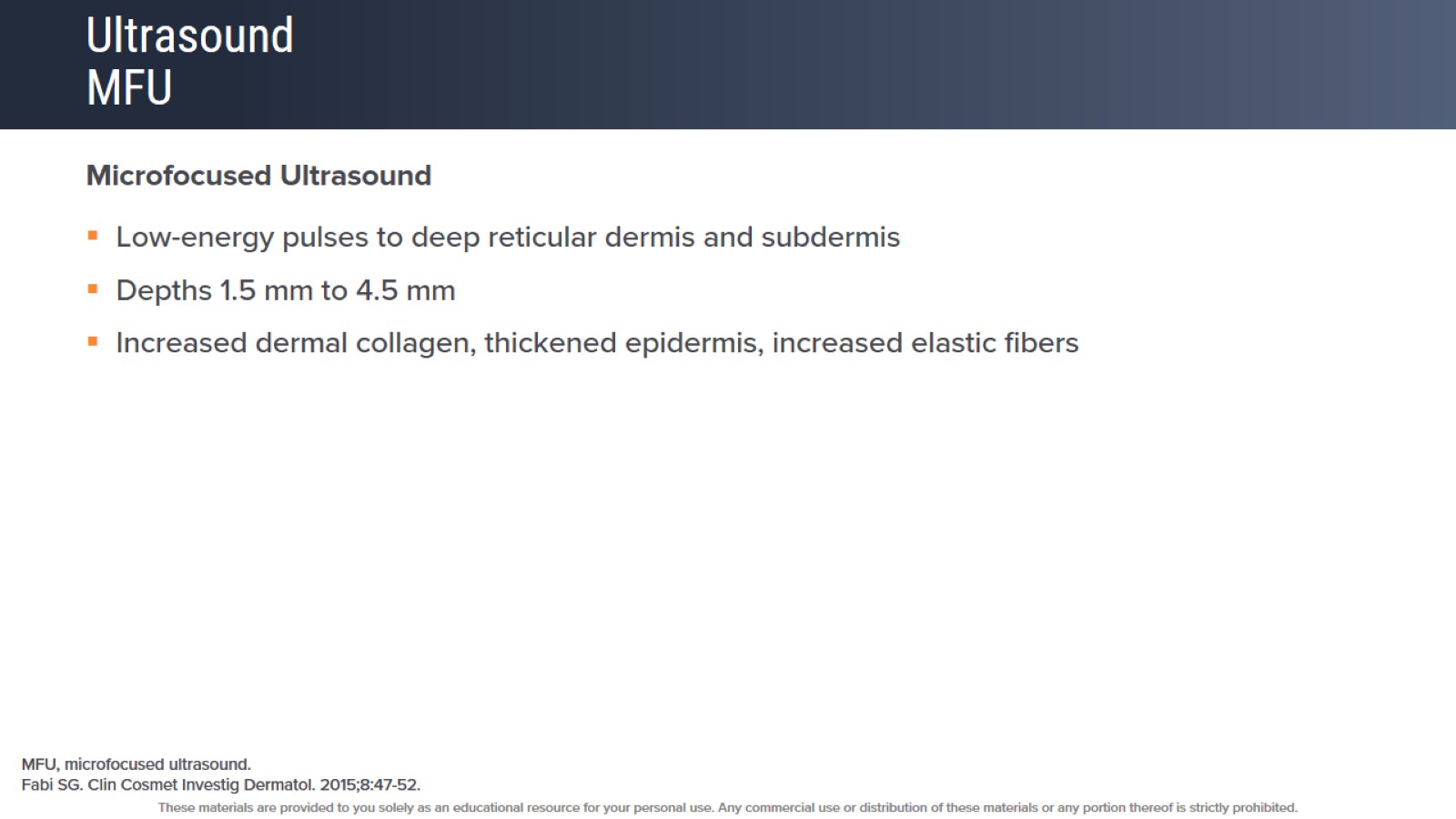 UltrasoundMFU
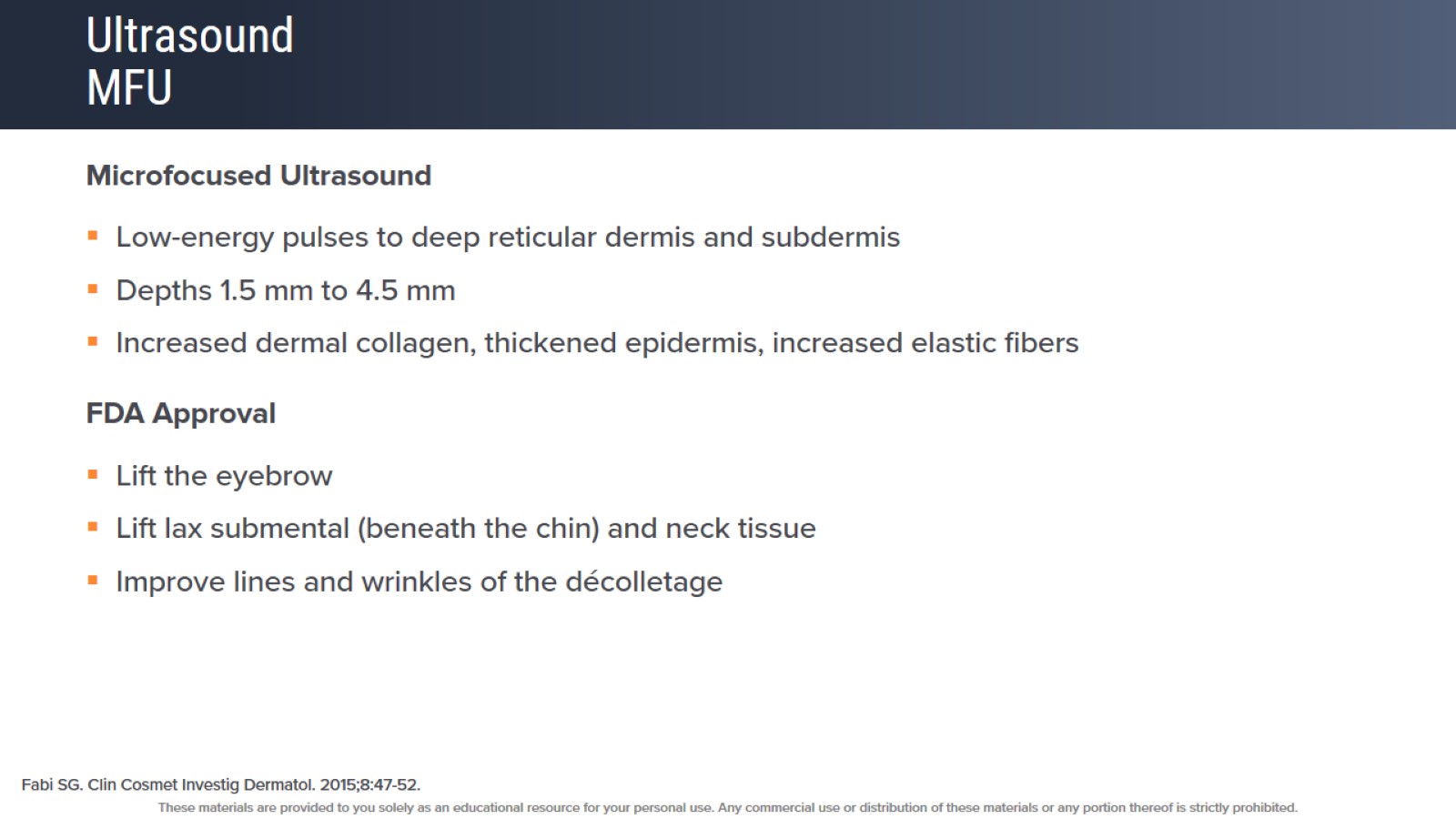 UltrasoundMFU
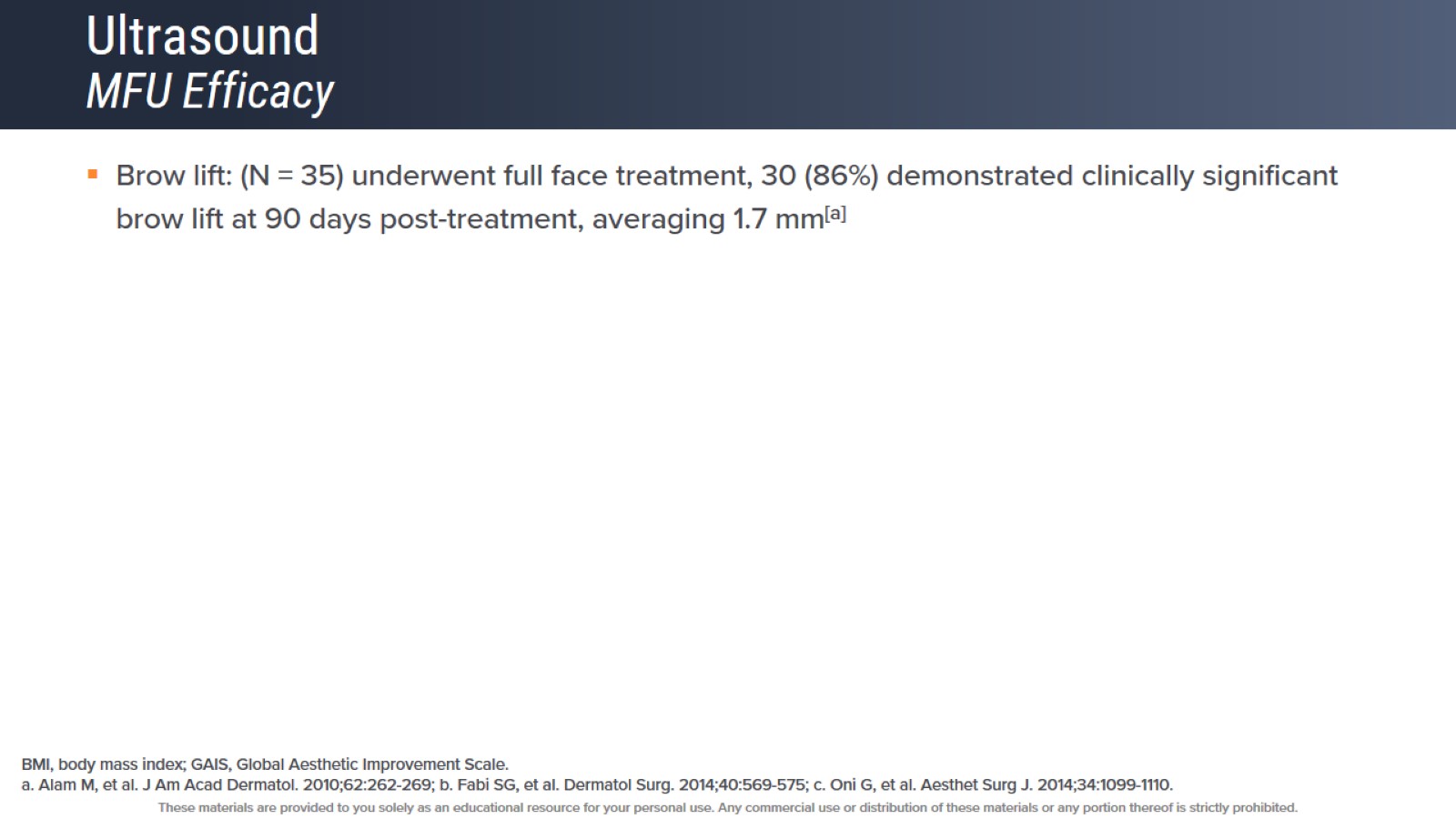 UltrasoundMFU Efficacy
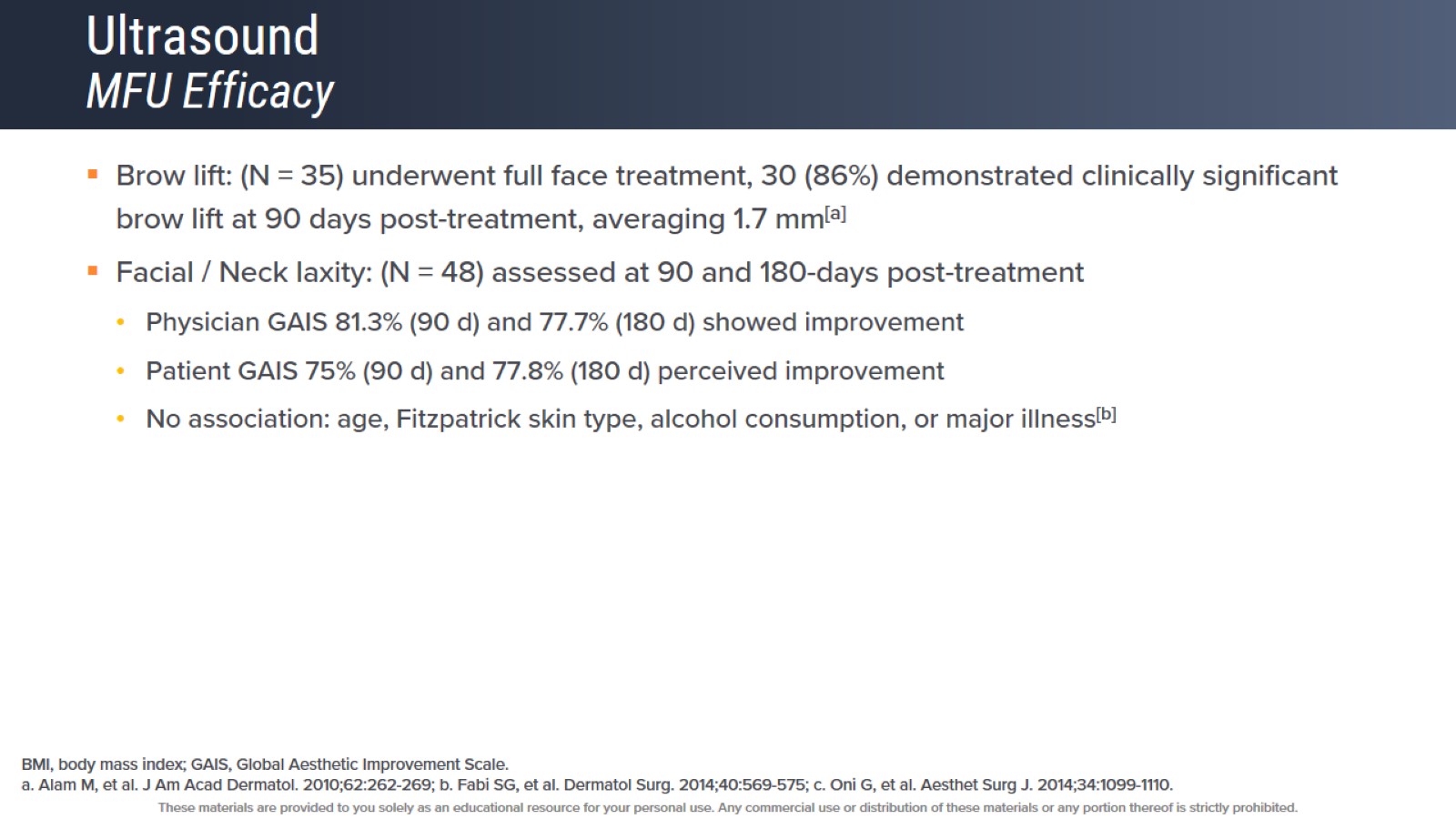 UltrasoundMFU Efficacy
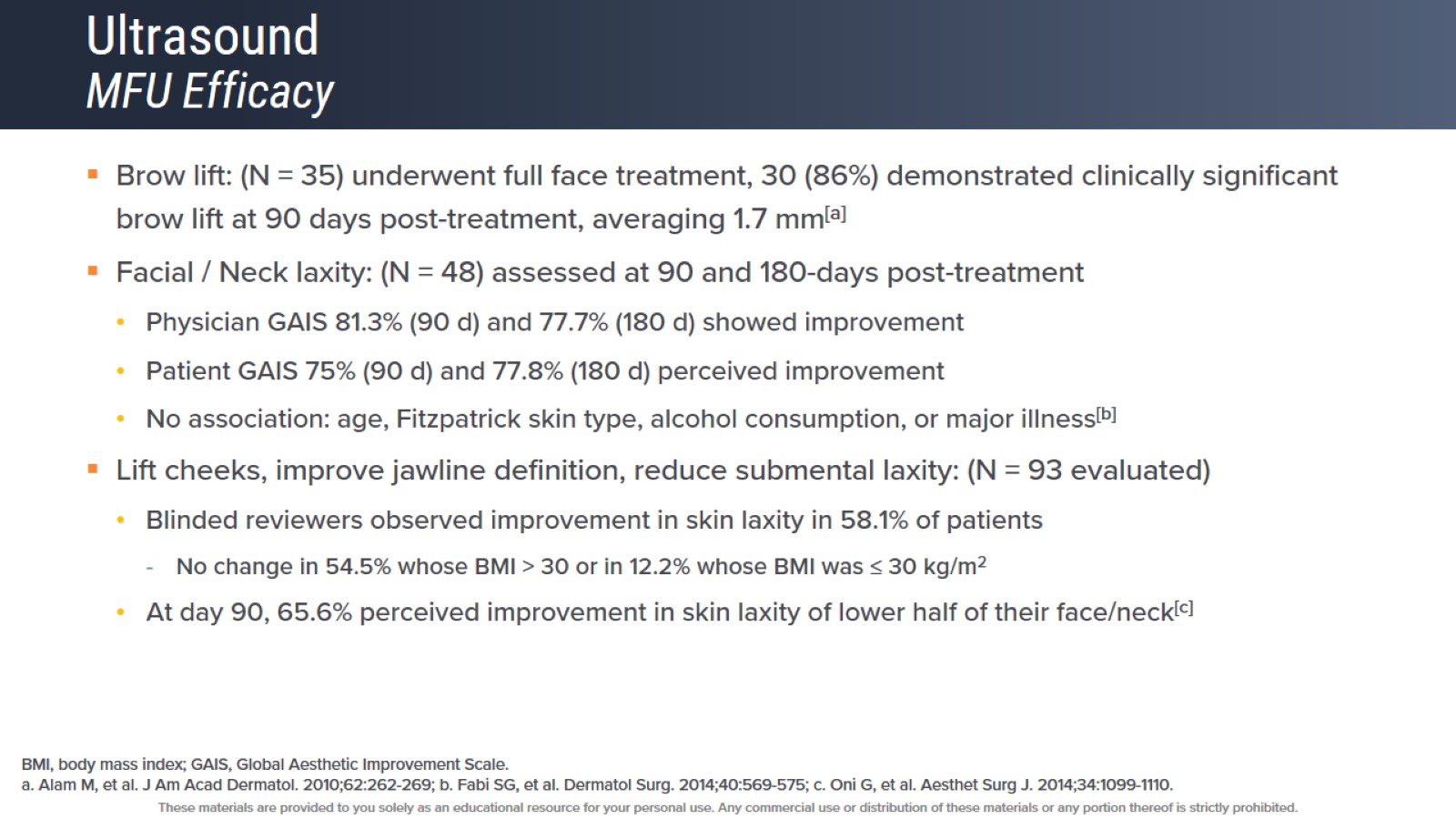 UltrasoundMFU Efficacy
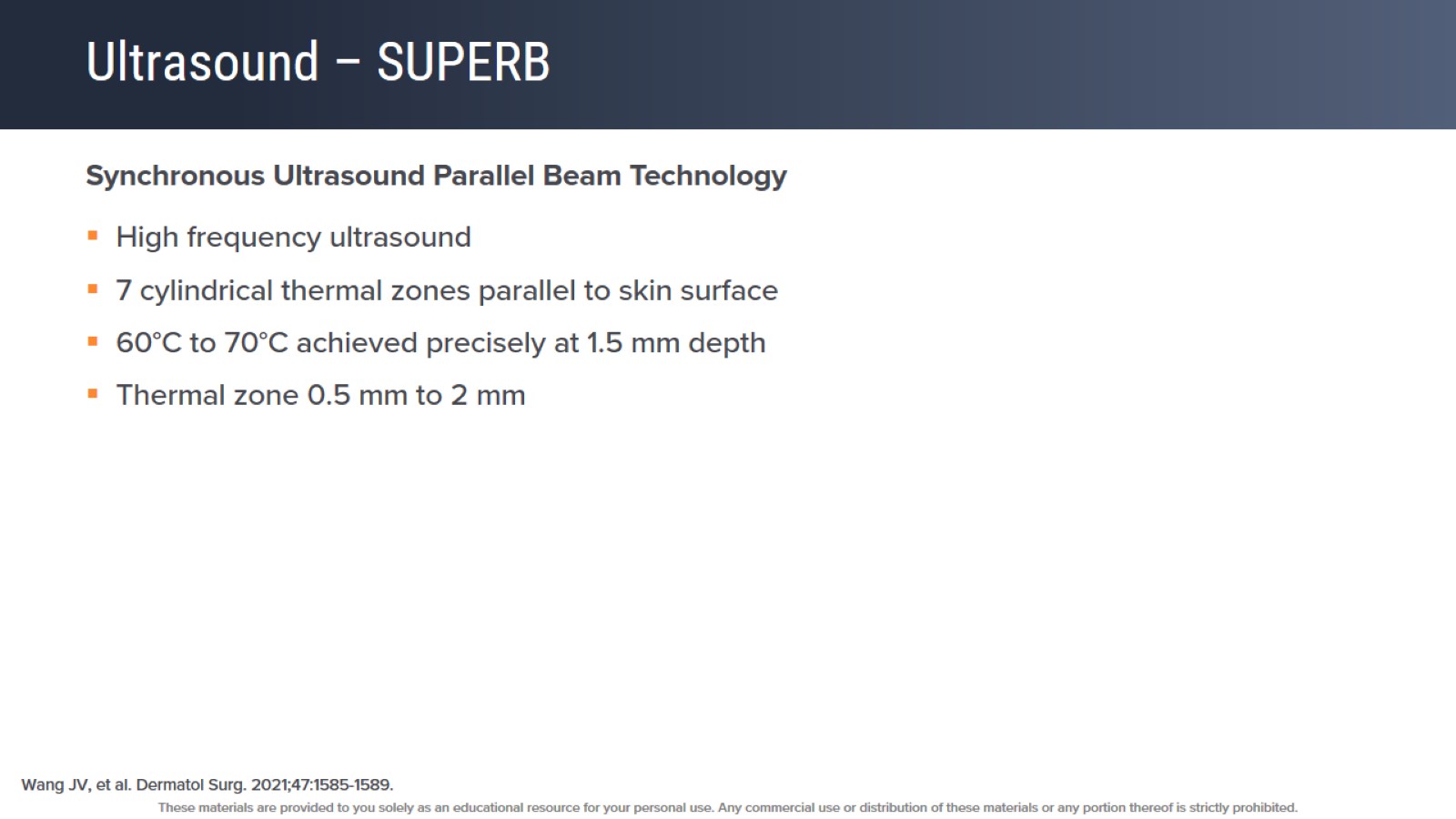 Ultrasound – SUPERB
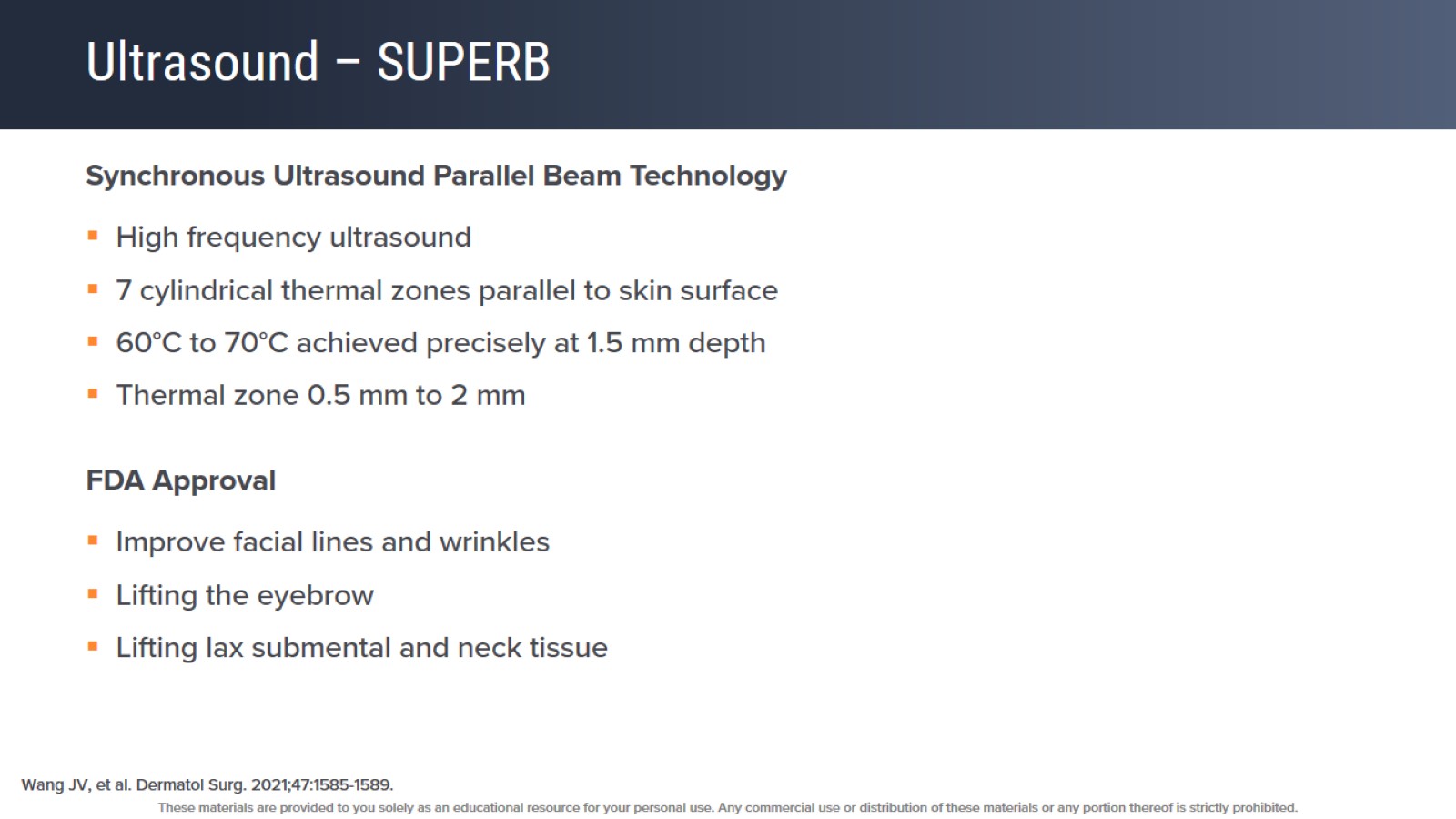 Ultrasound – SUPERB
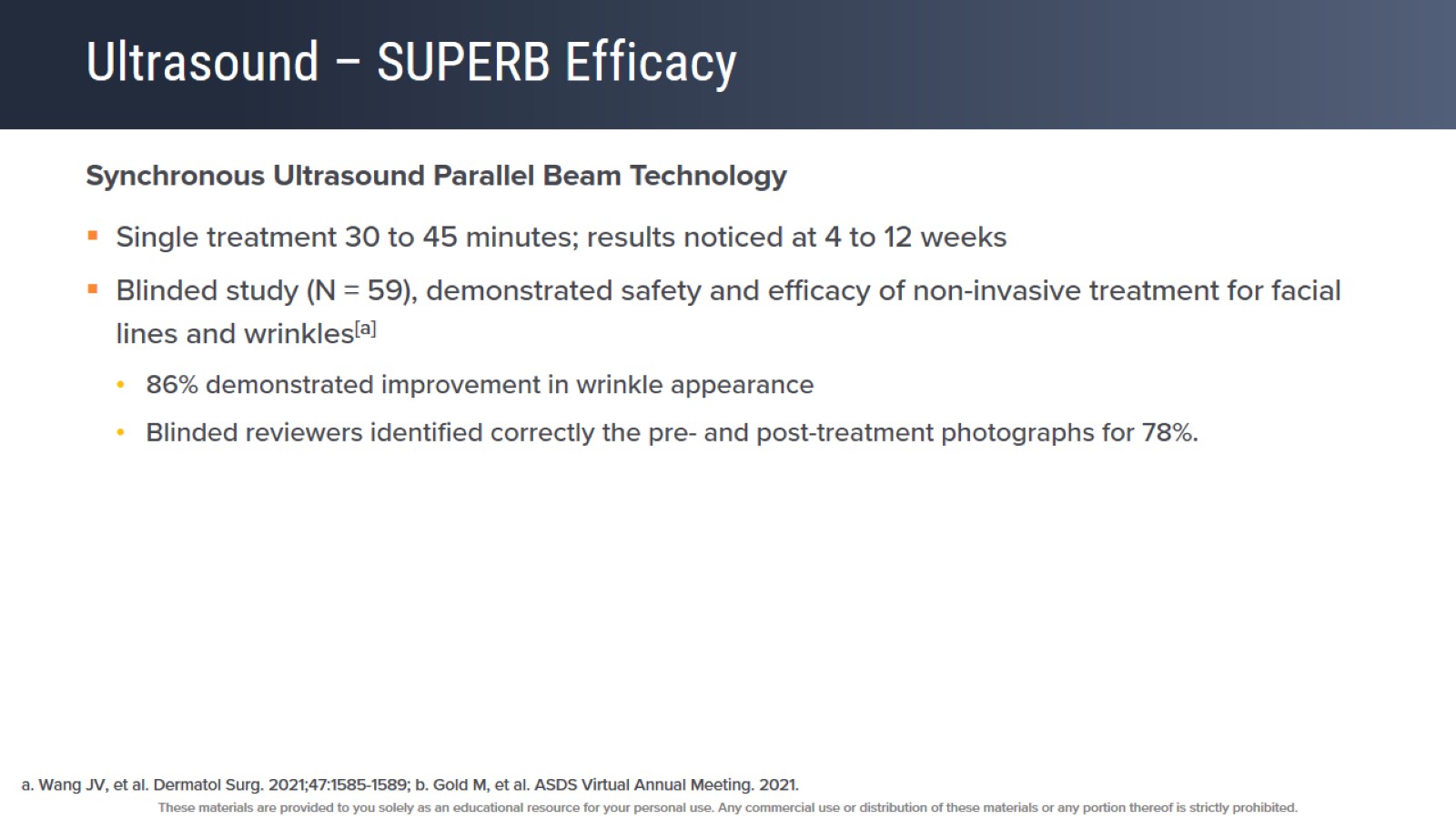 Ultrasound – SUPERB Efficacy
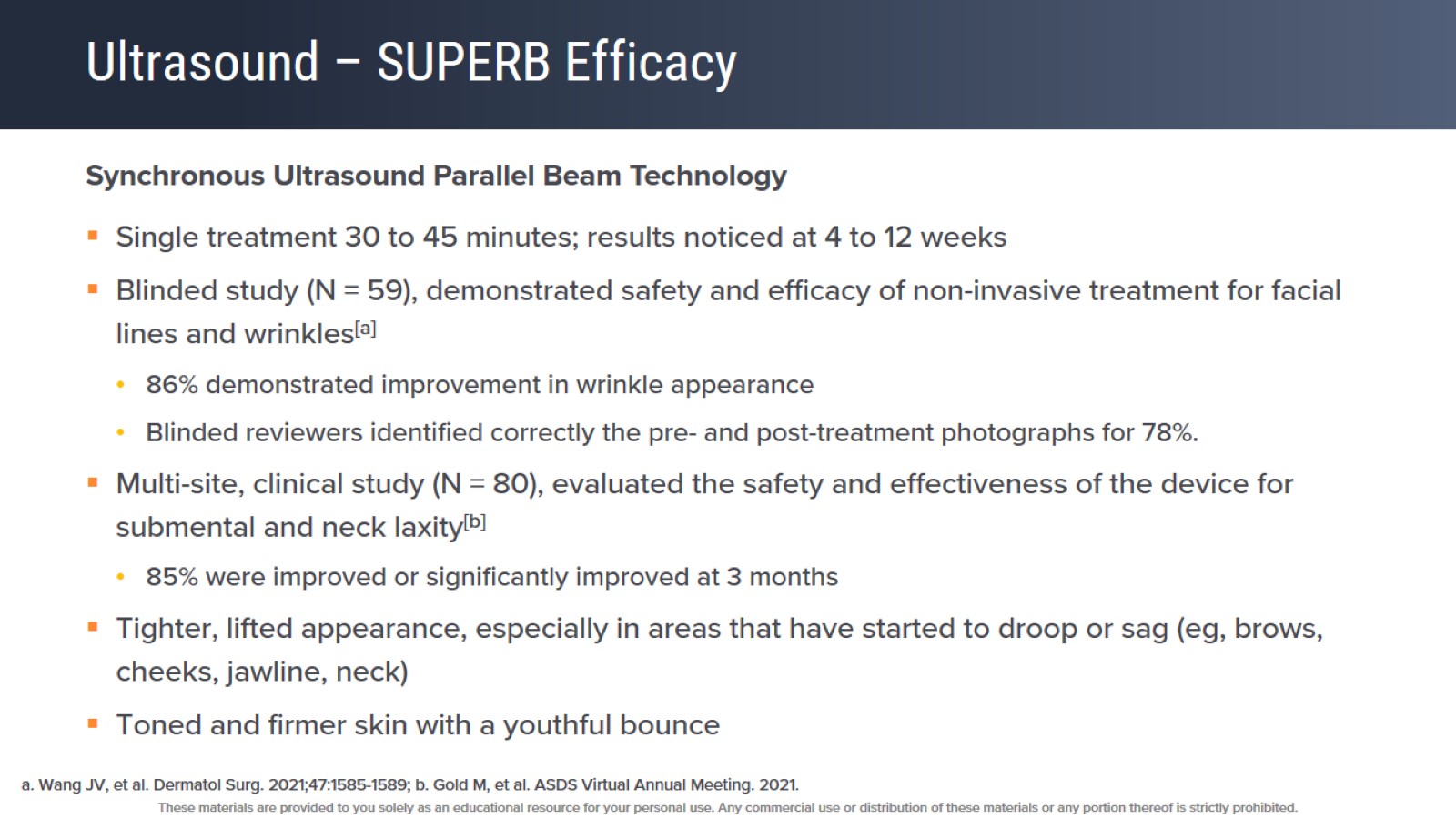 Ultrasound – SUPERB Efficacy
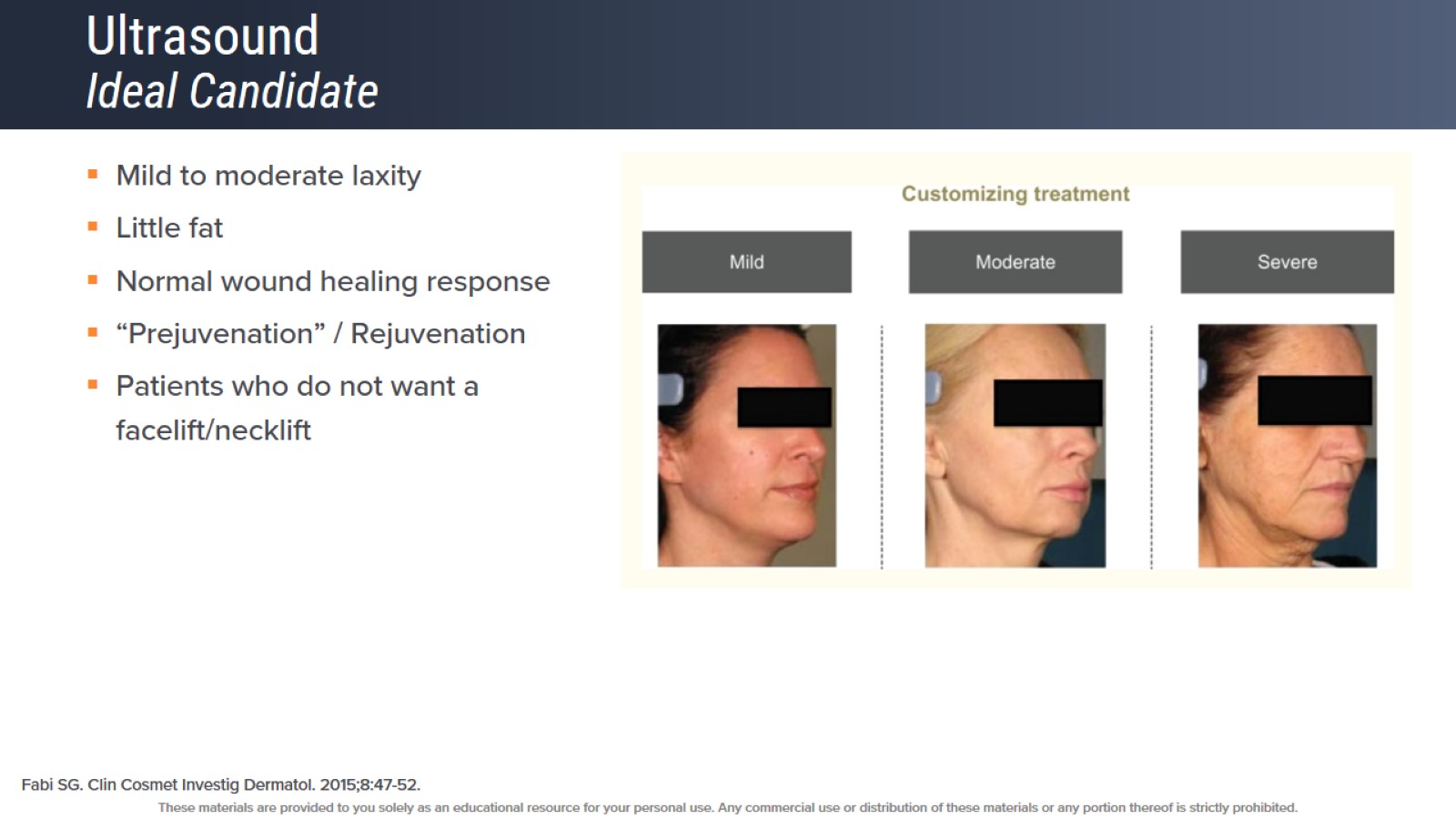 UltrasoundIdeal Candidate
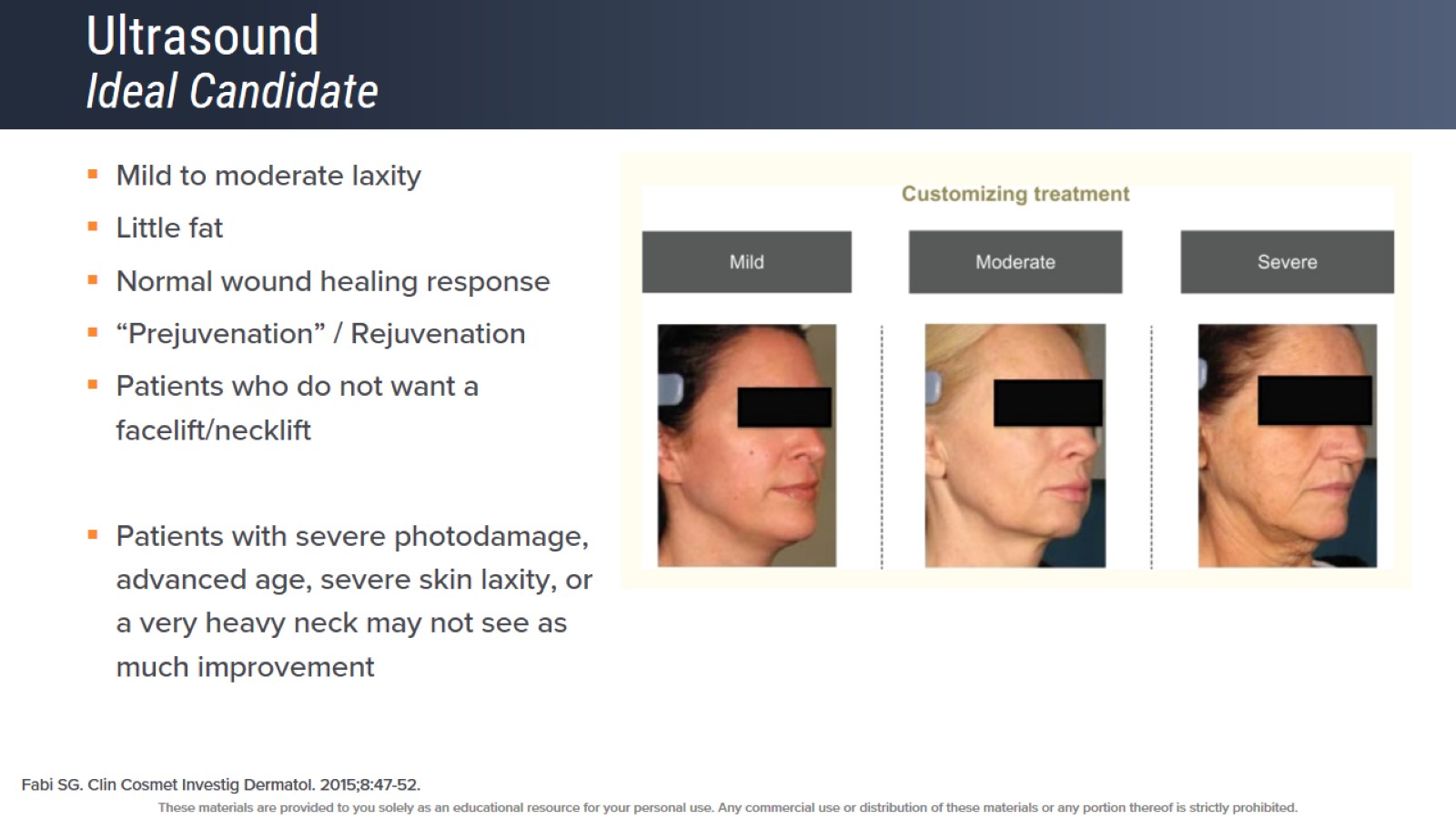 UltrasoundIdeal Candidate
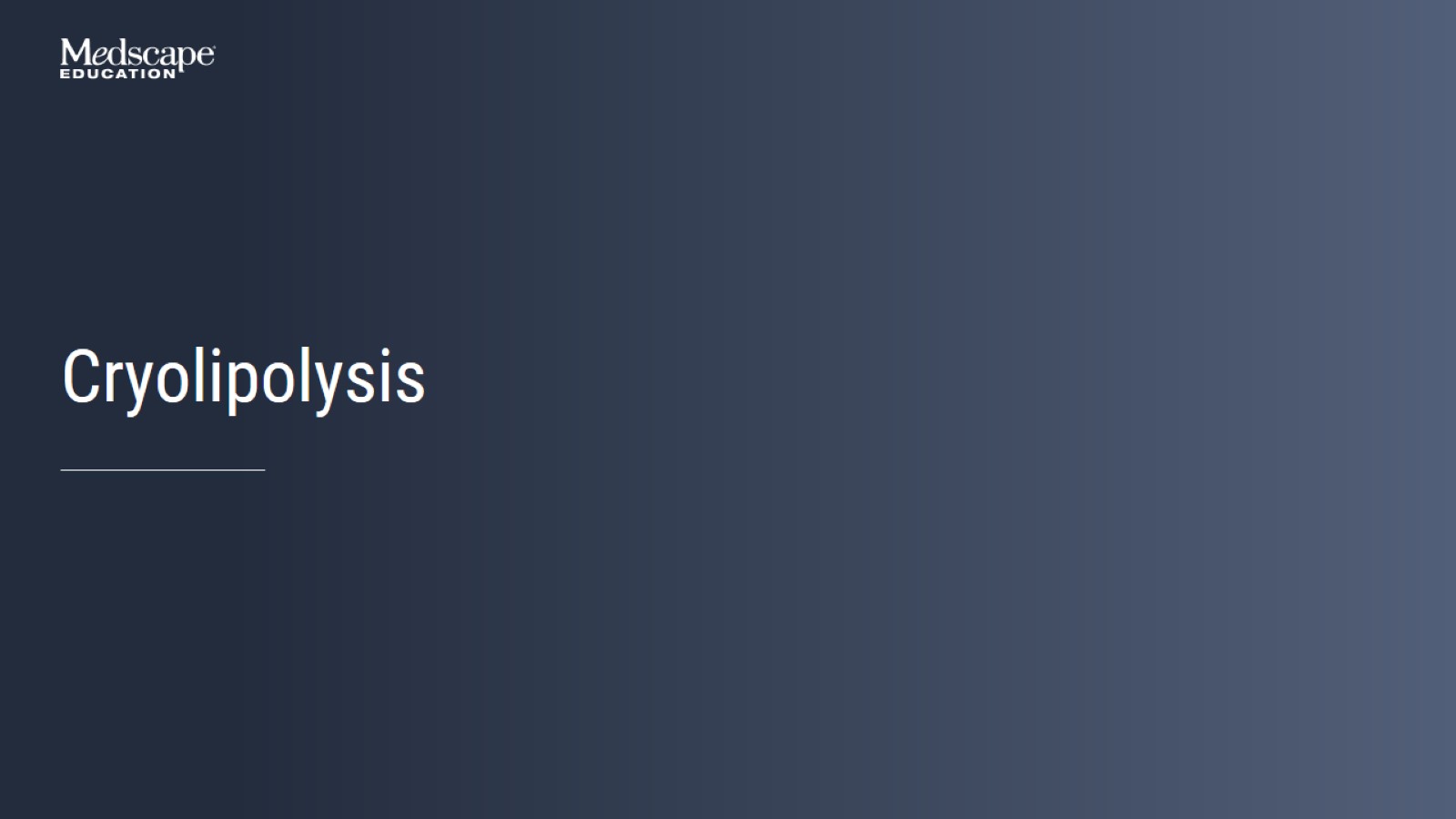 Cryolipolysis
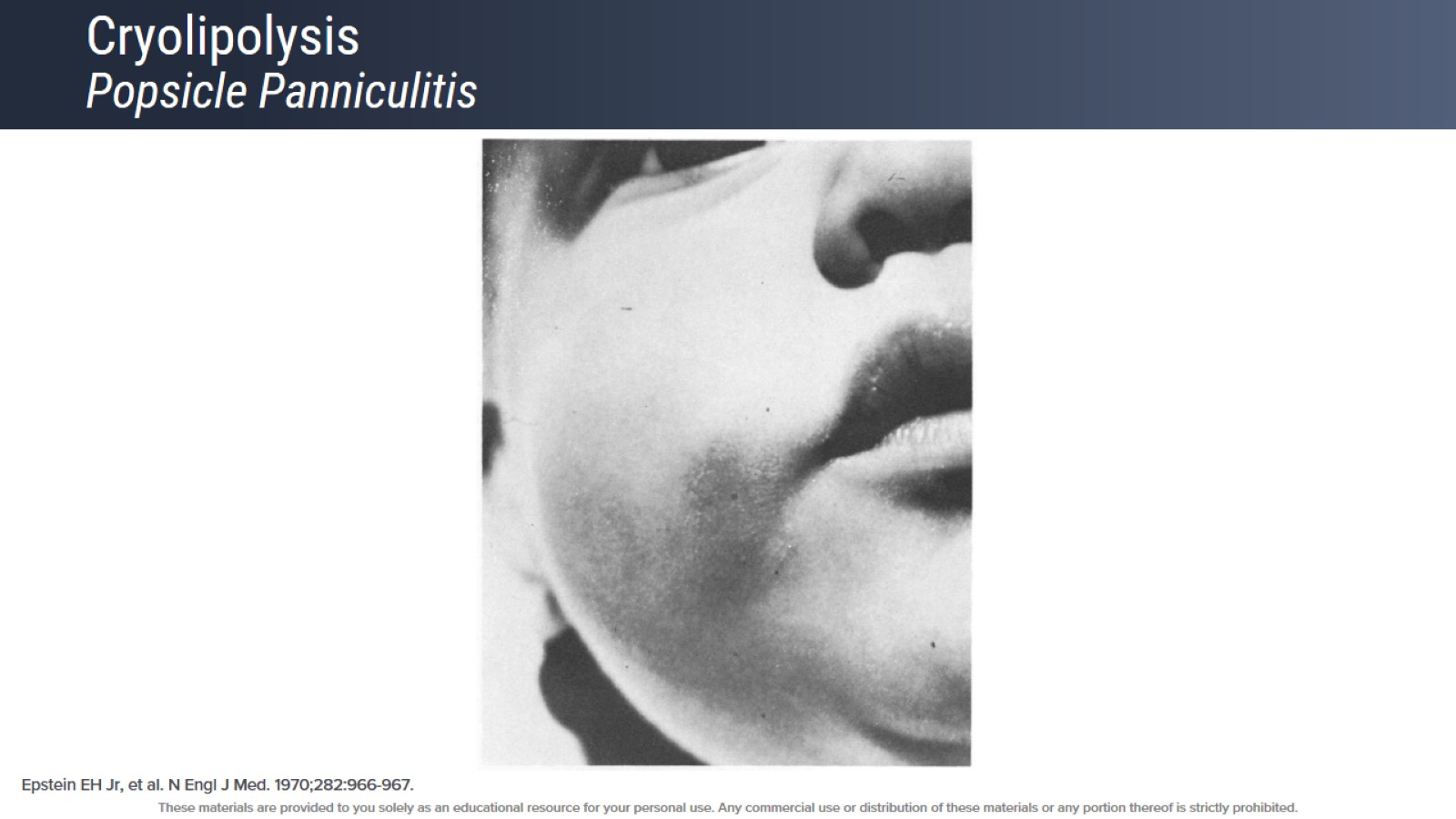 CryolipolysisPopsicle Panniculitis
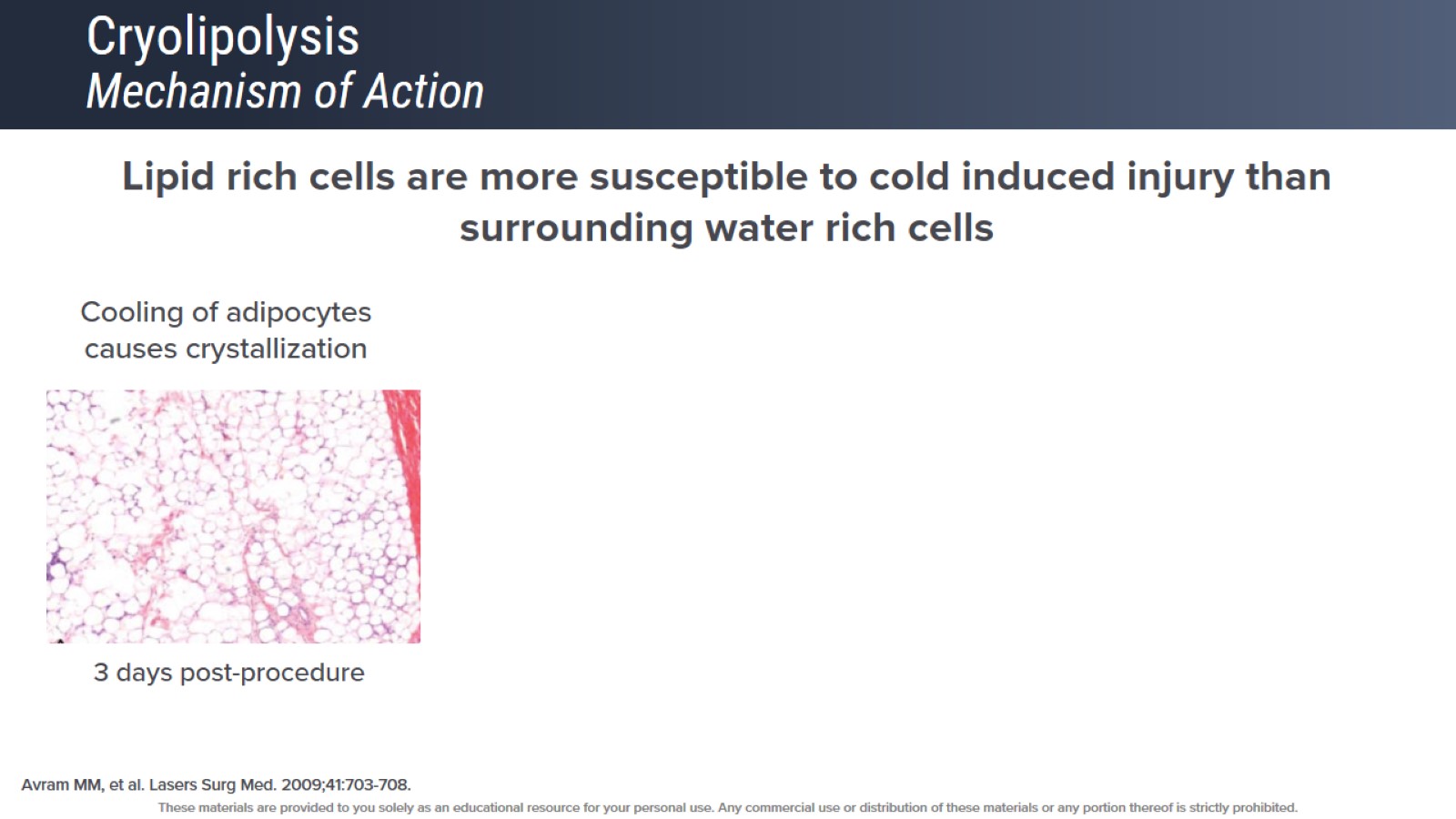 CryolipolysisMechanism of Action
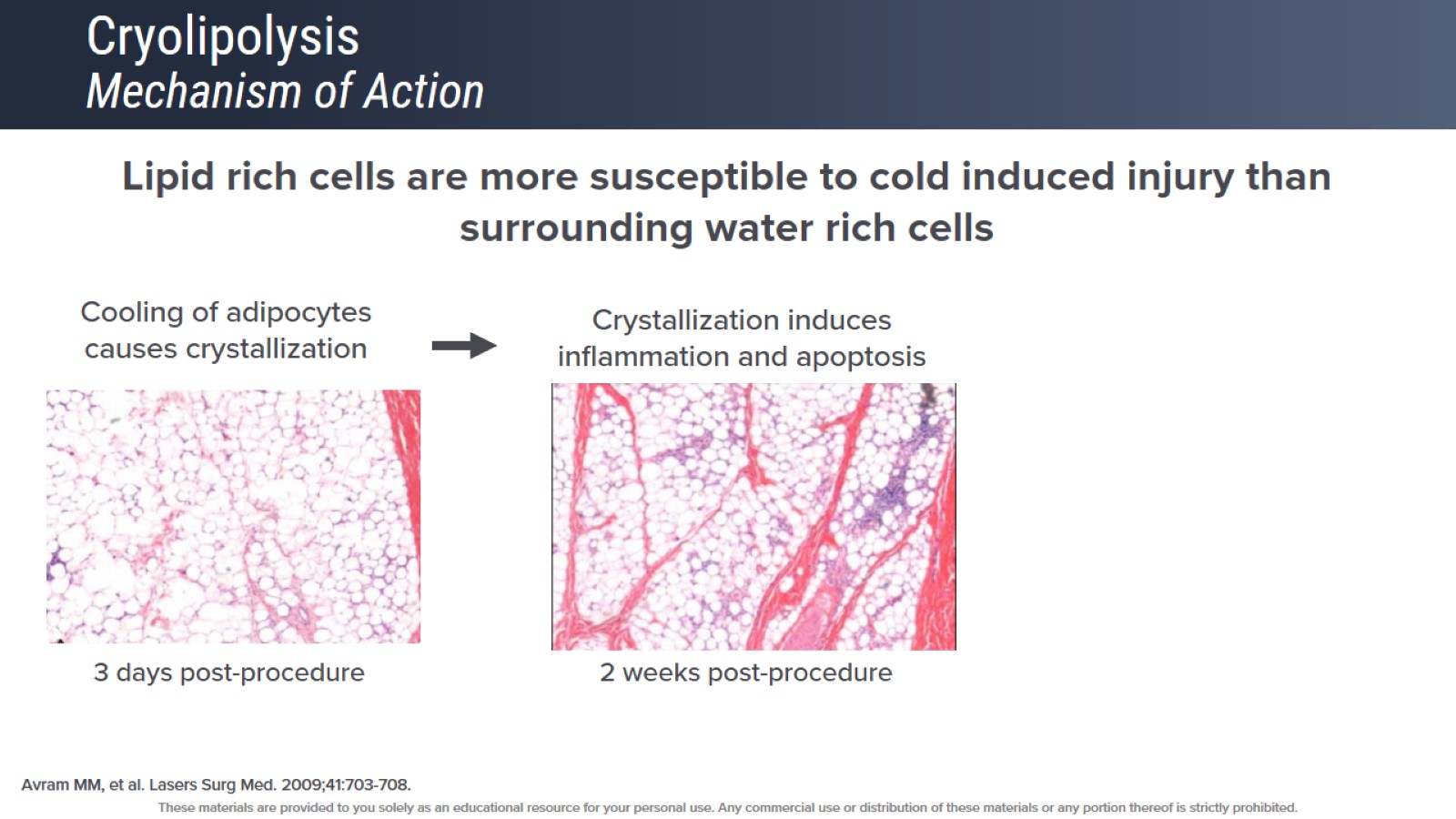 CryolipolysisMechanism of Action
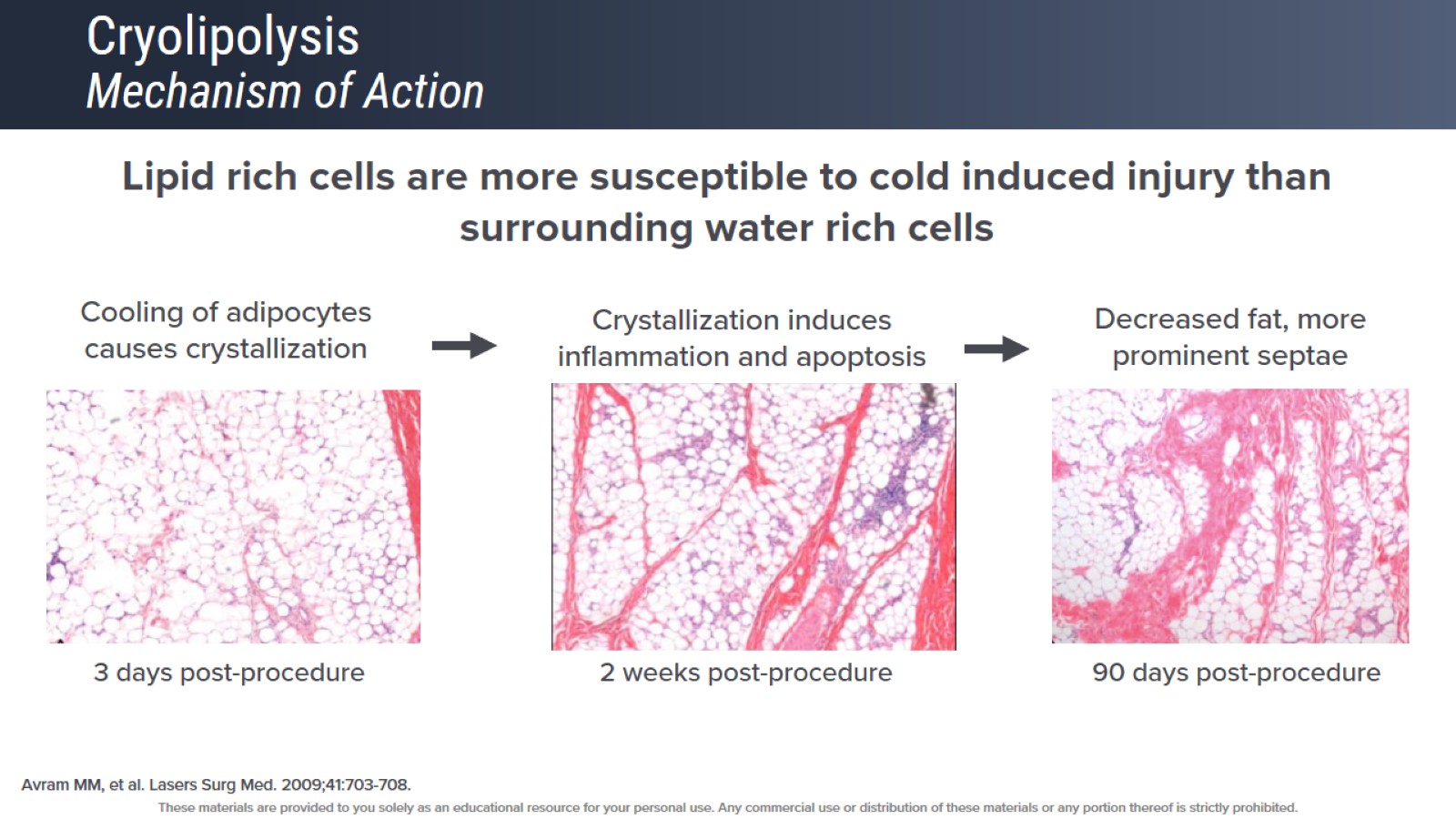 CryolipolysisMechanism of Action
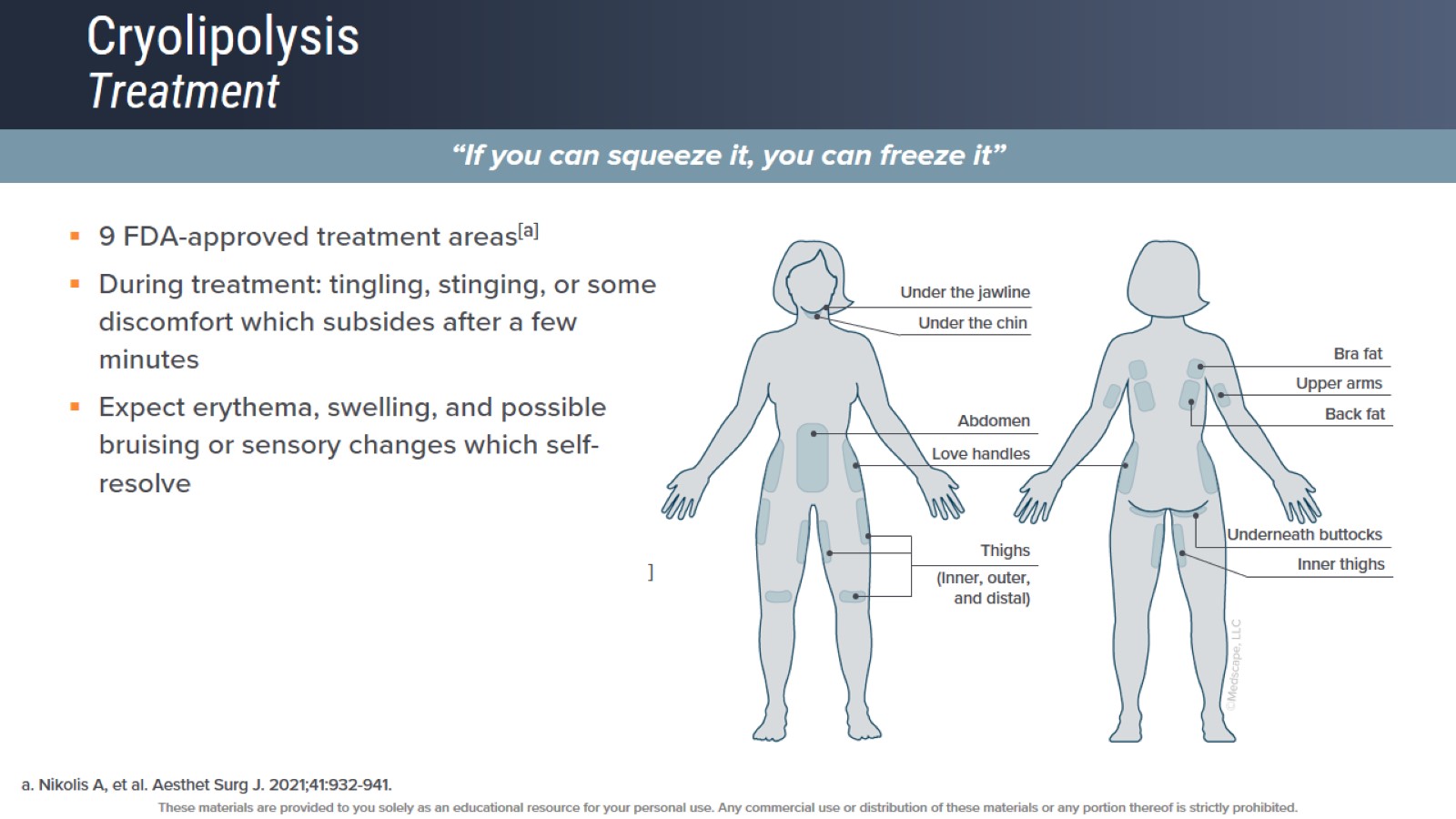 CryolipolysisTreatment
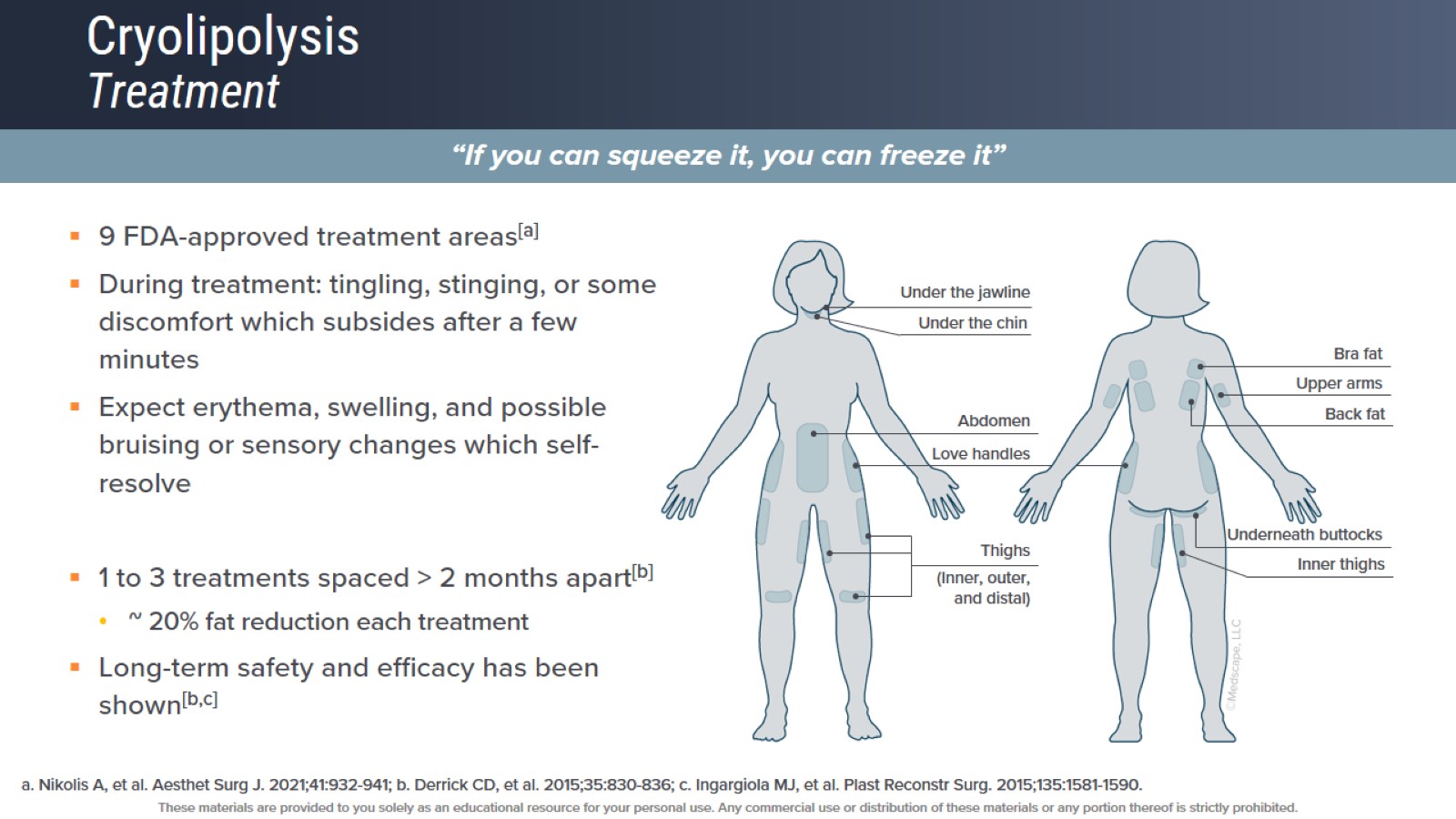 CryolipolysisTreatment
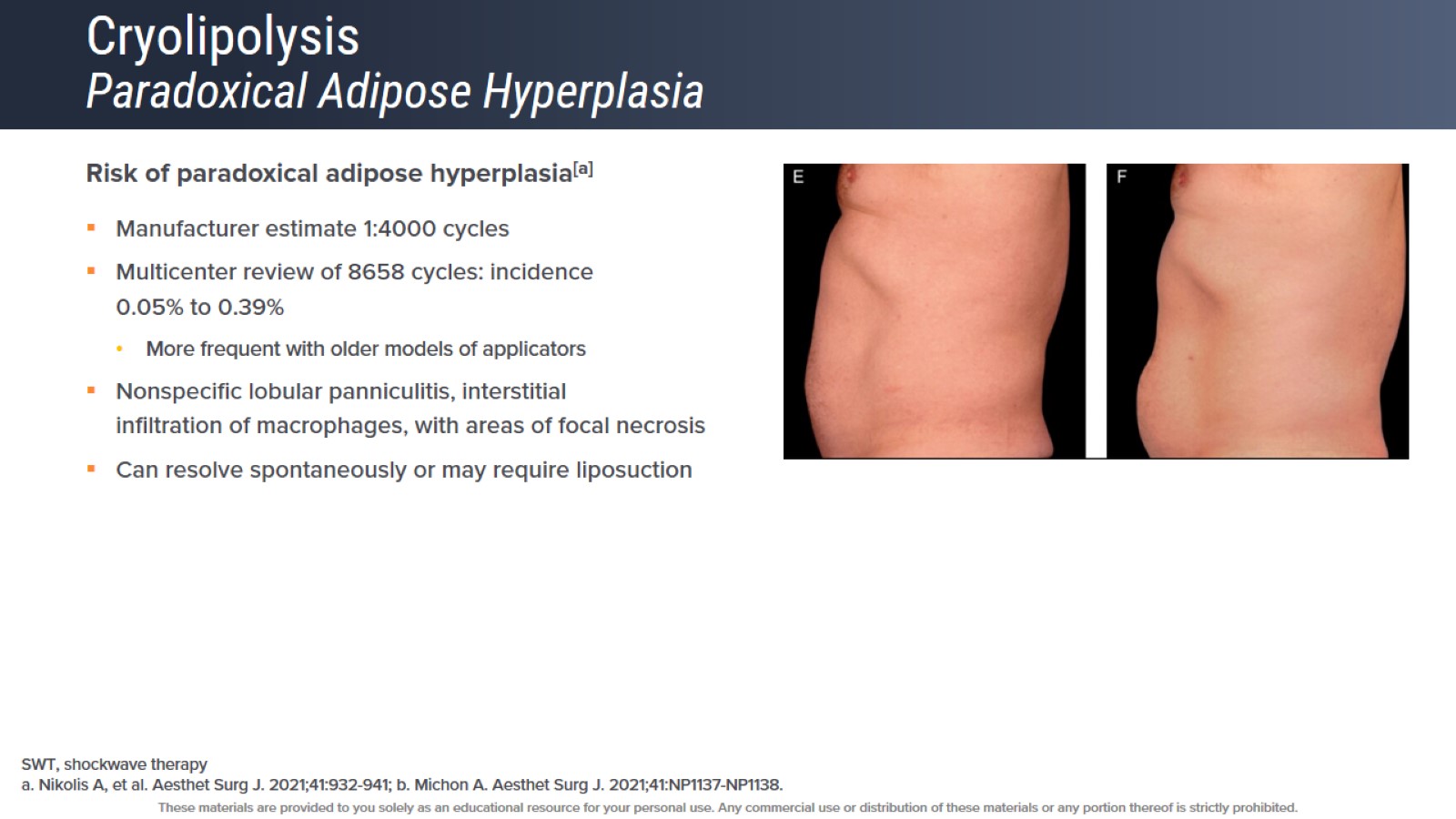 CryolipolysisParadoxical Adipose Hyperplasia
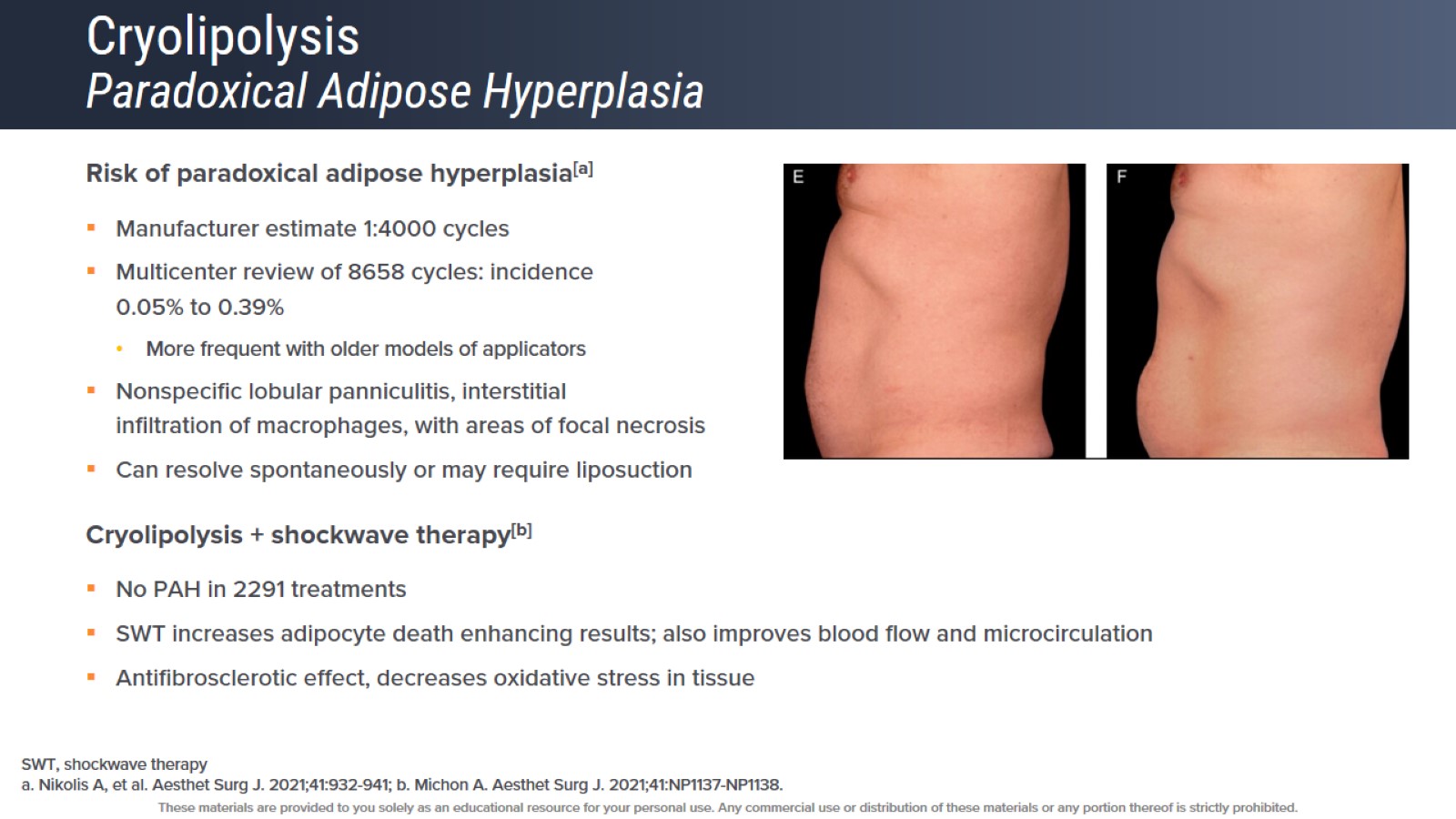 CryolipolysisParadoxical Adipose Hyperplasia
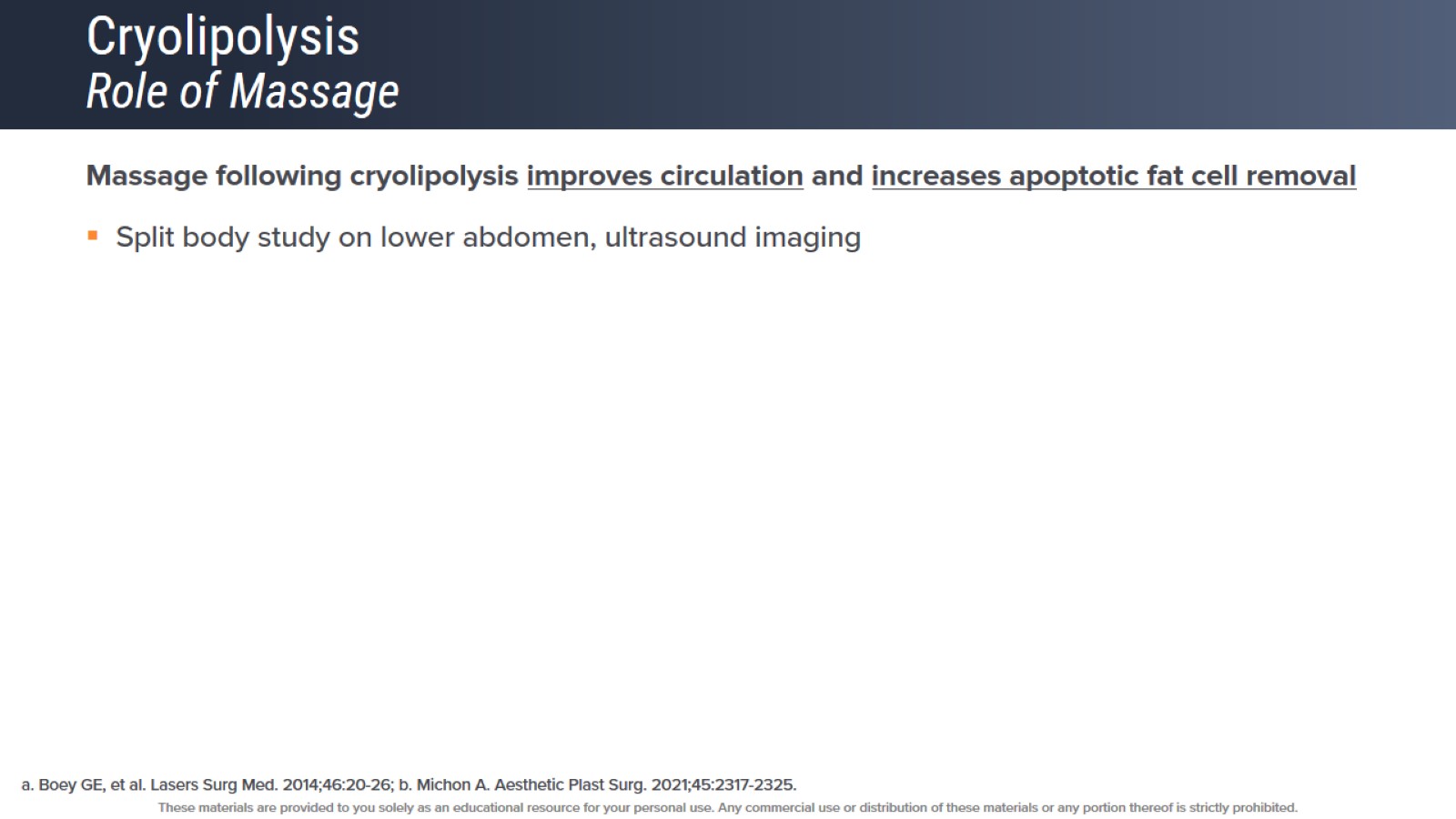 CryolipolysisRole of Massage
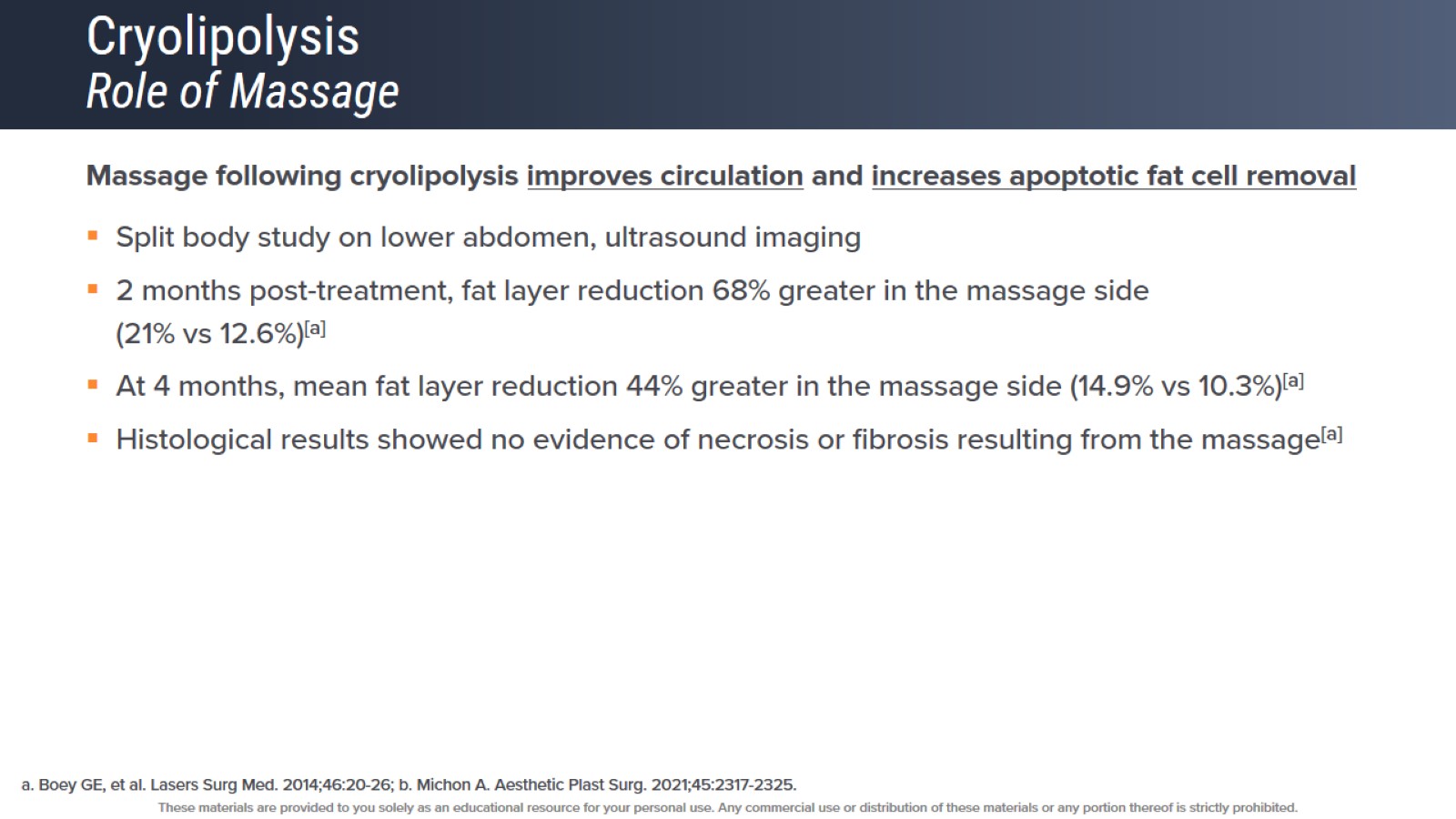 CryolipolysisRole of Massage
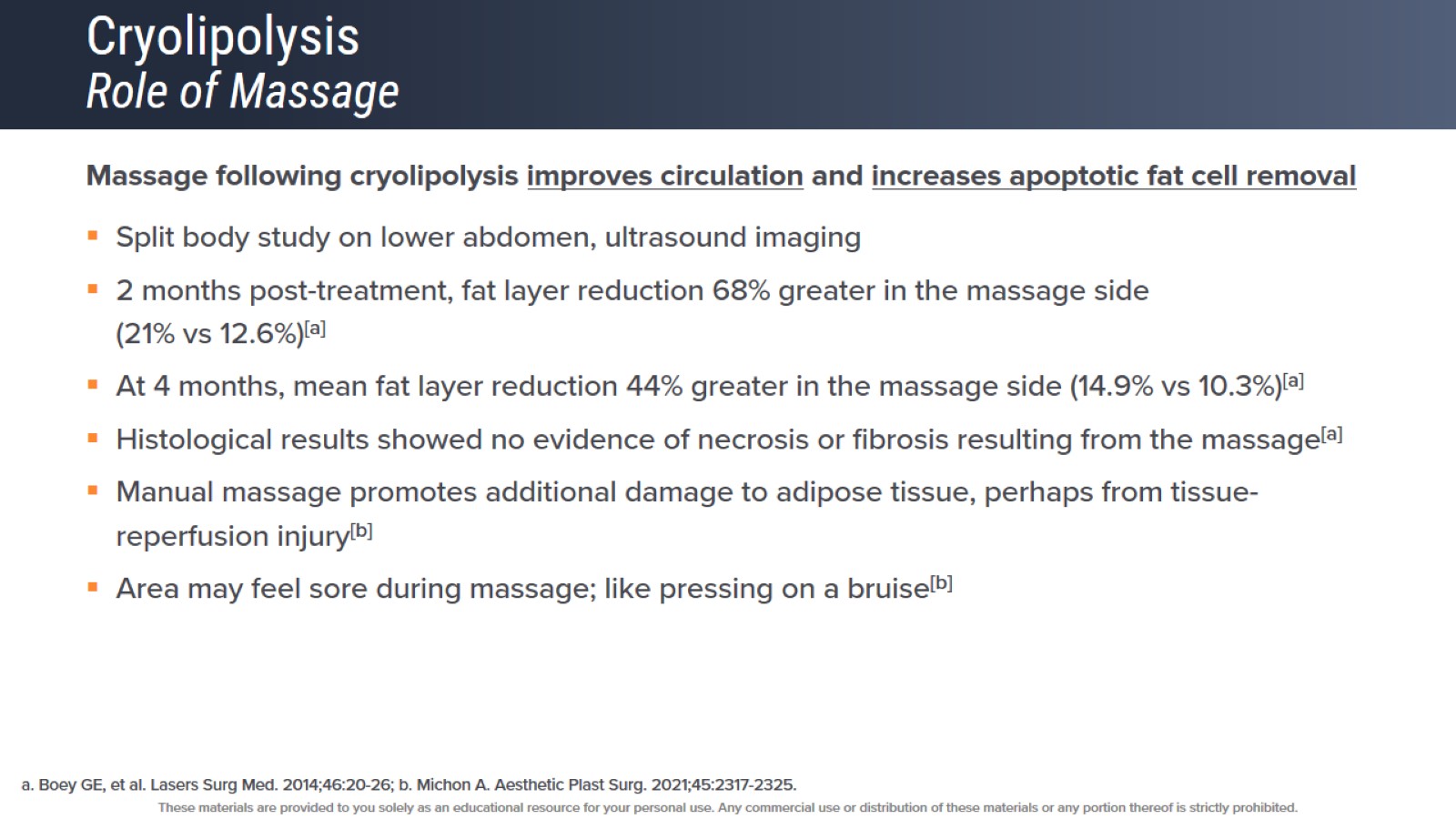 CryolipolysisRole of Massage
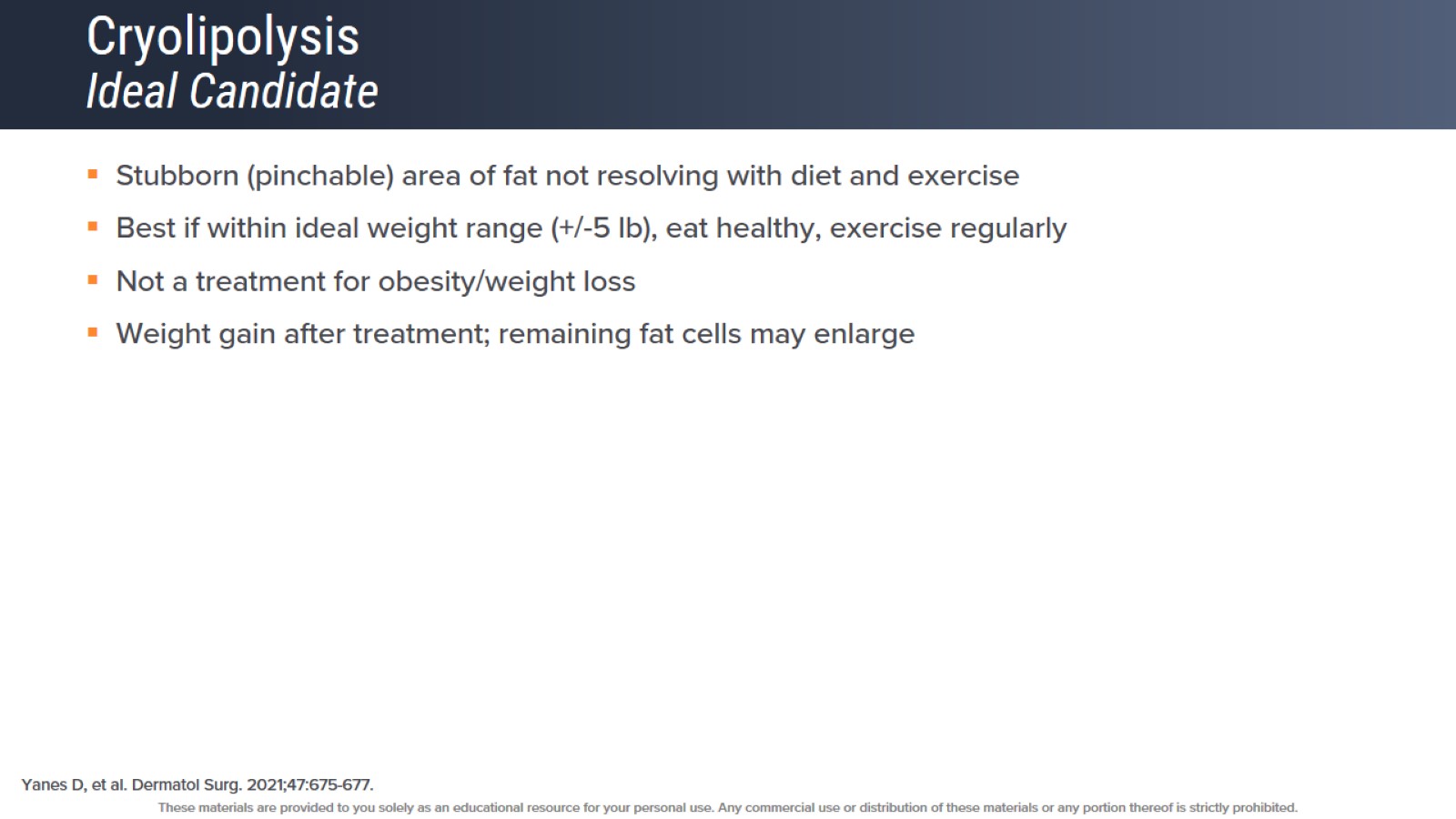 CryolipolysisIdeal Candidate
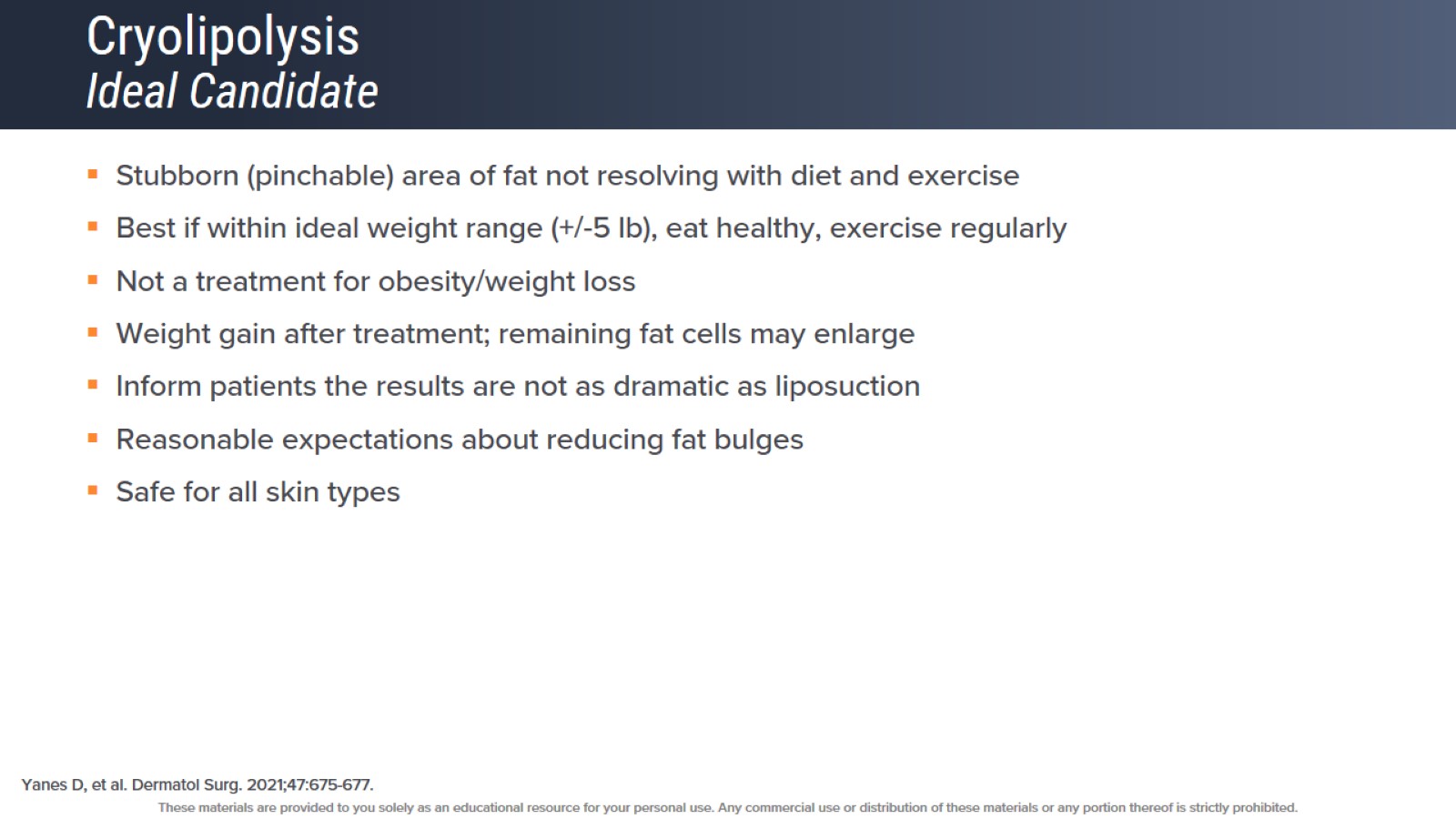 CryolipolysisIdeal Candidate
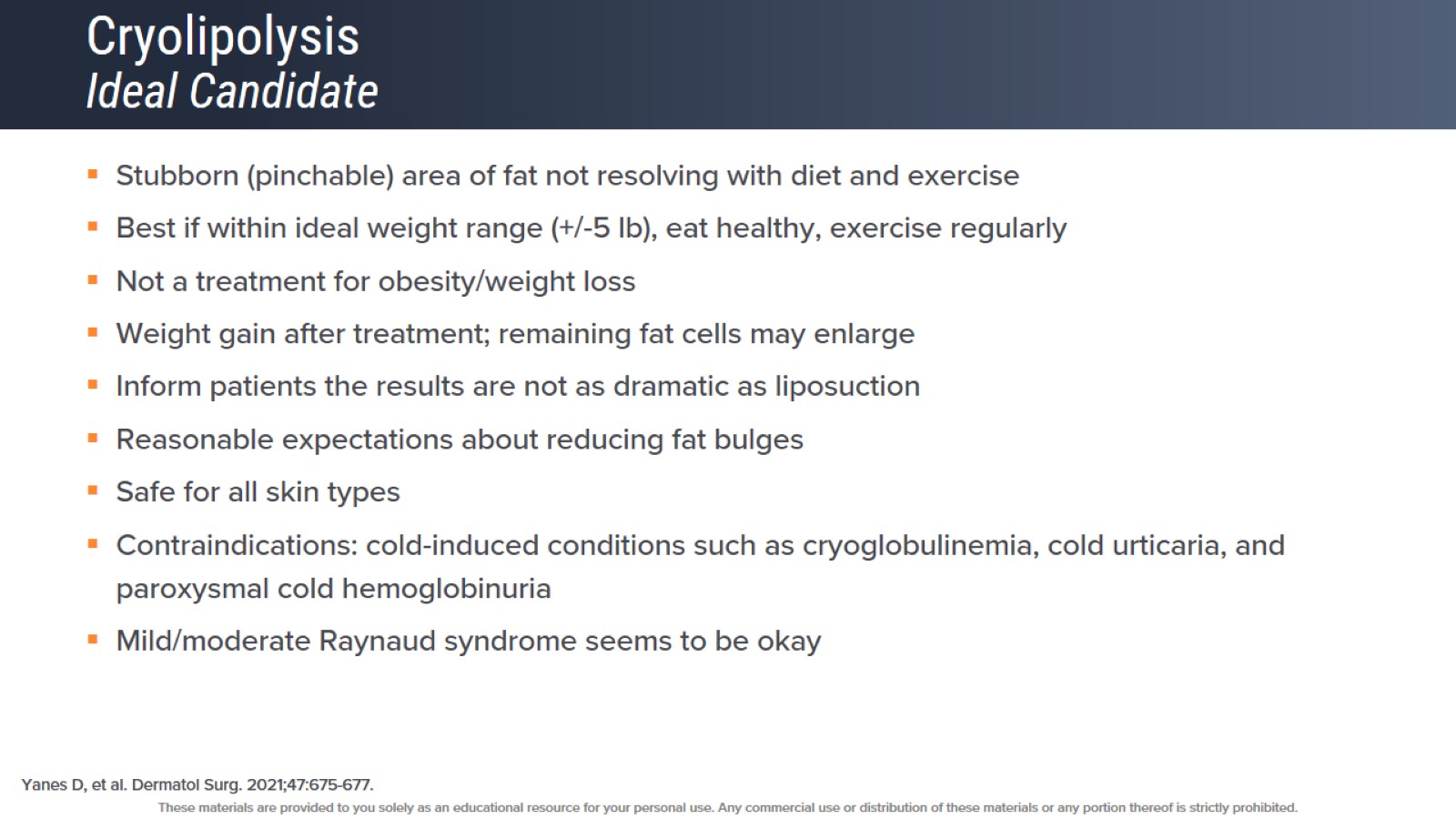 CryolipolysisIdeal Candidate
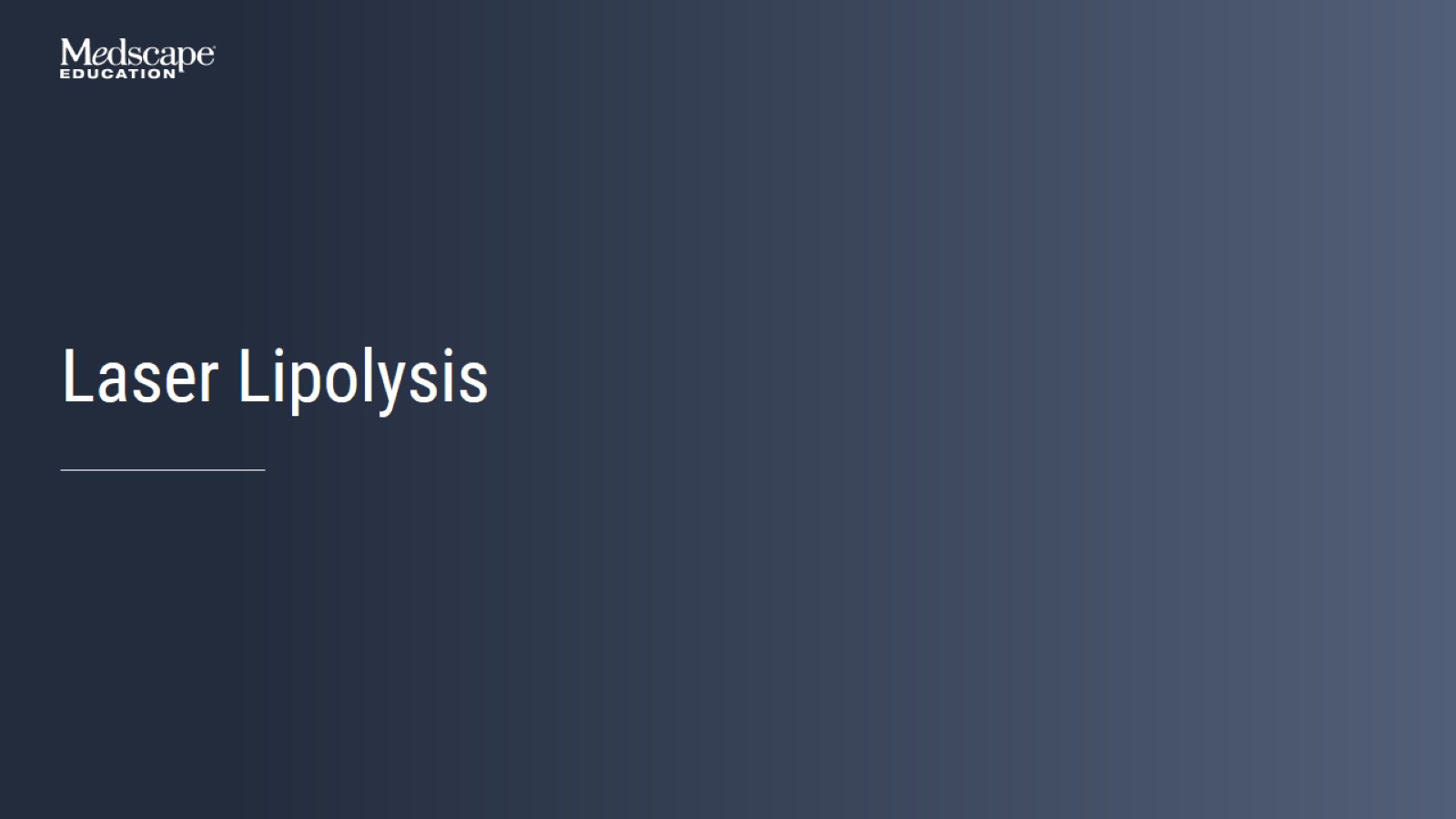 Laser Lipolysis
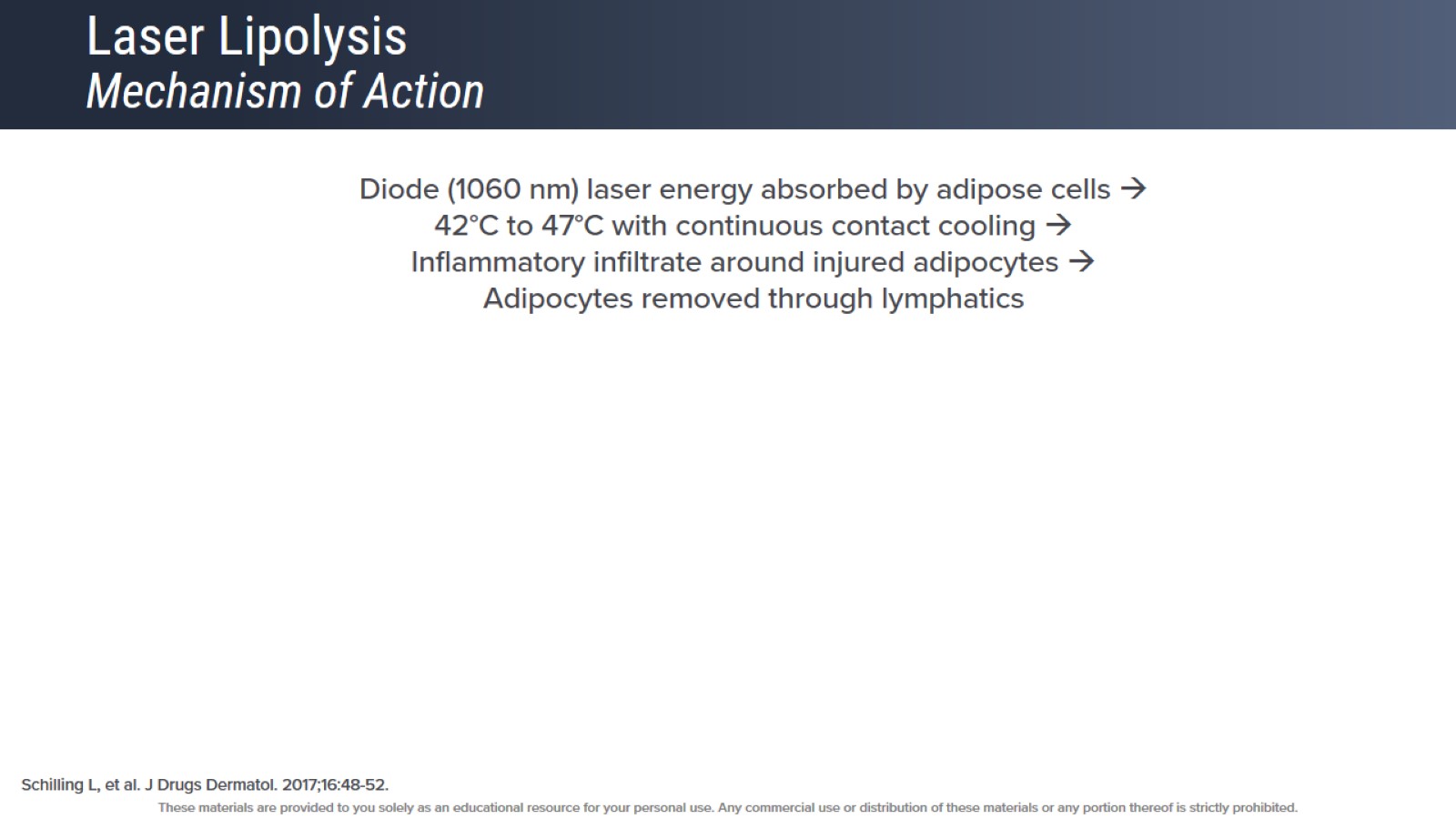 Laser LipolysisMechanism of Action
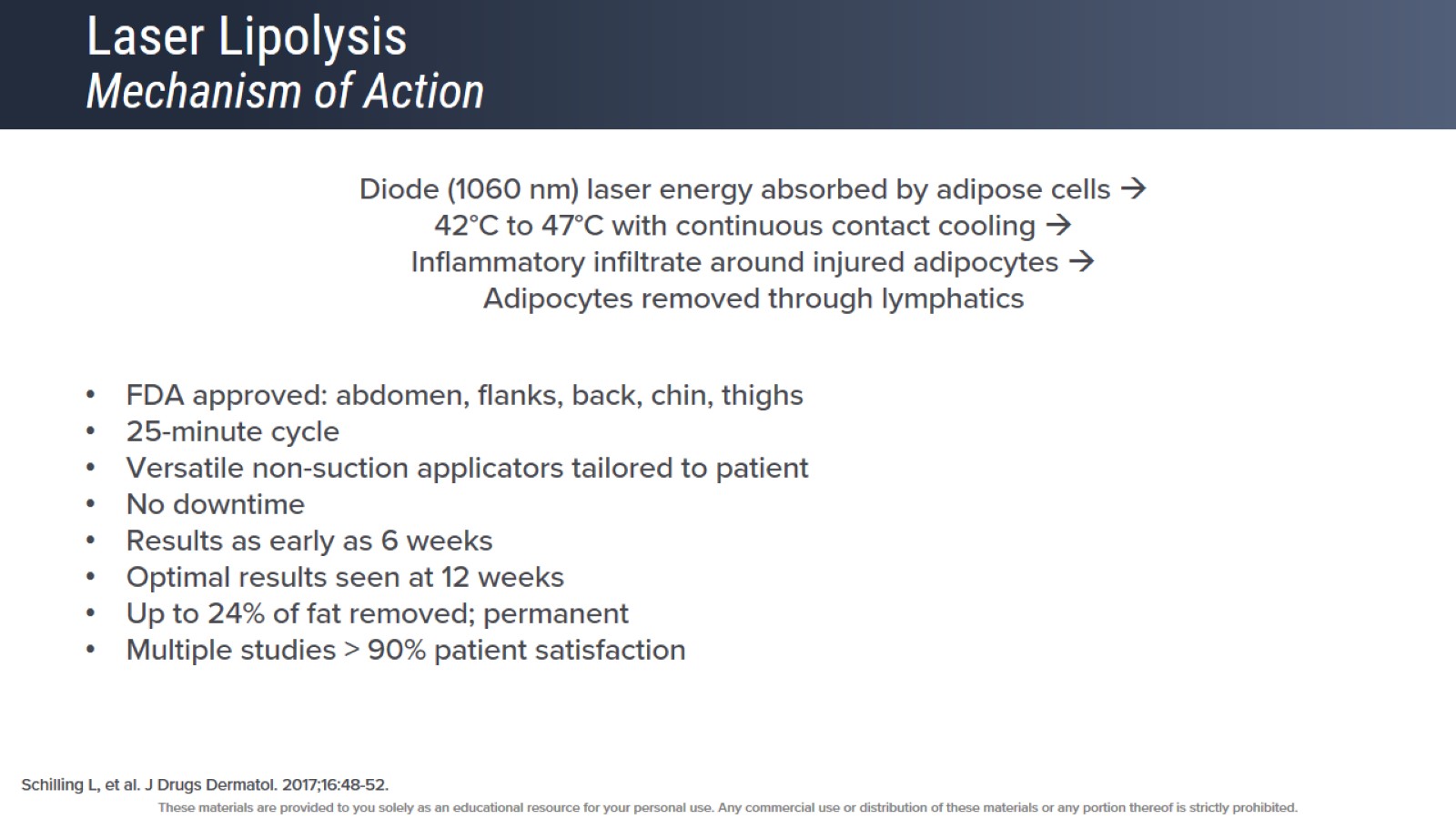 Laser LipolysisMechanism of Action
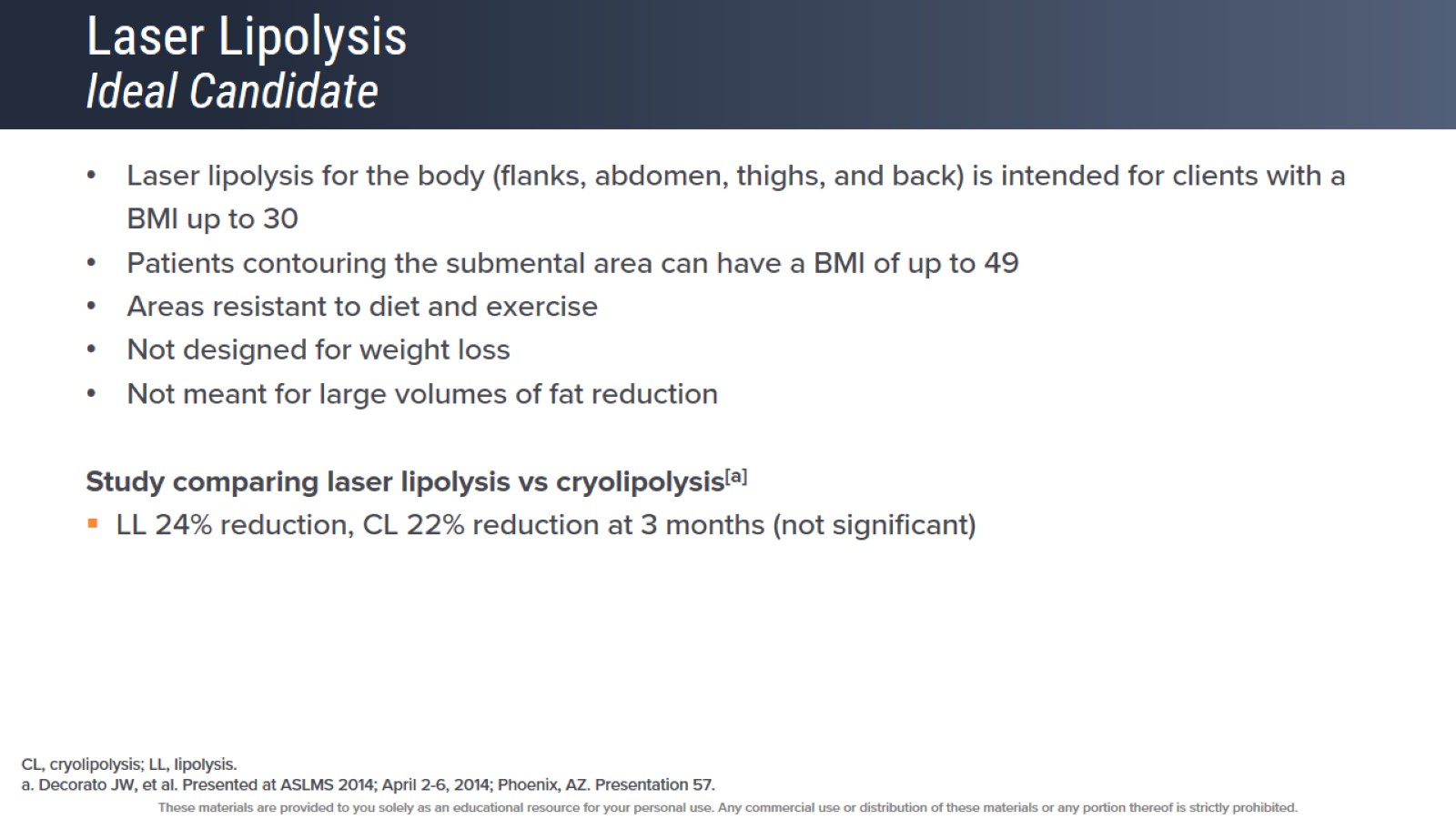 Laser LipolysisIdeal Candidate
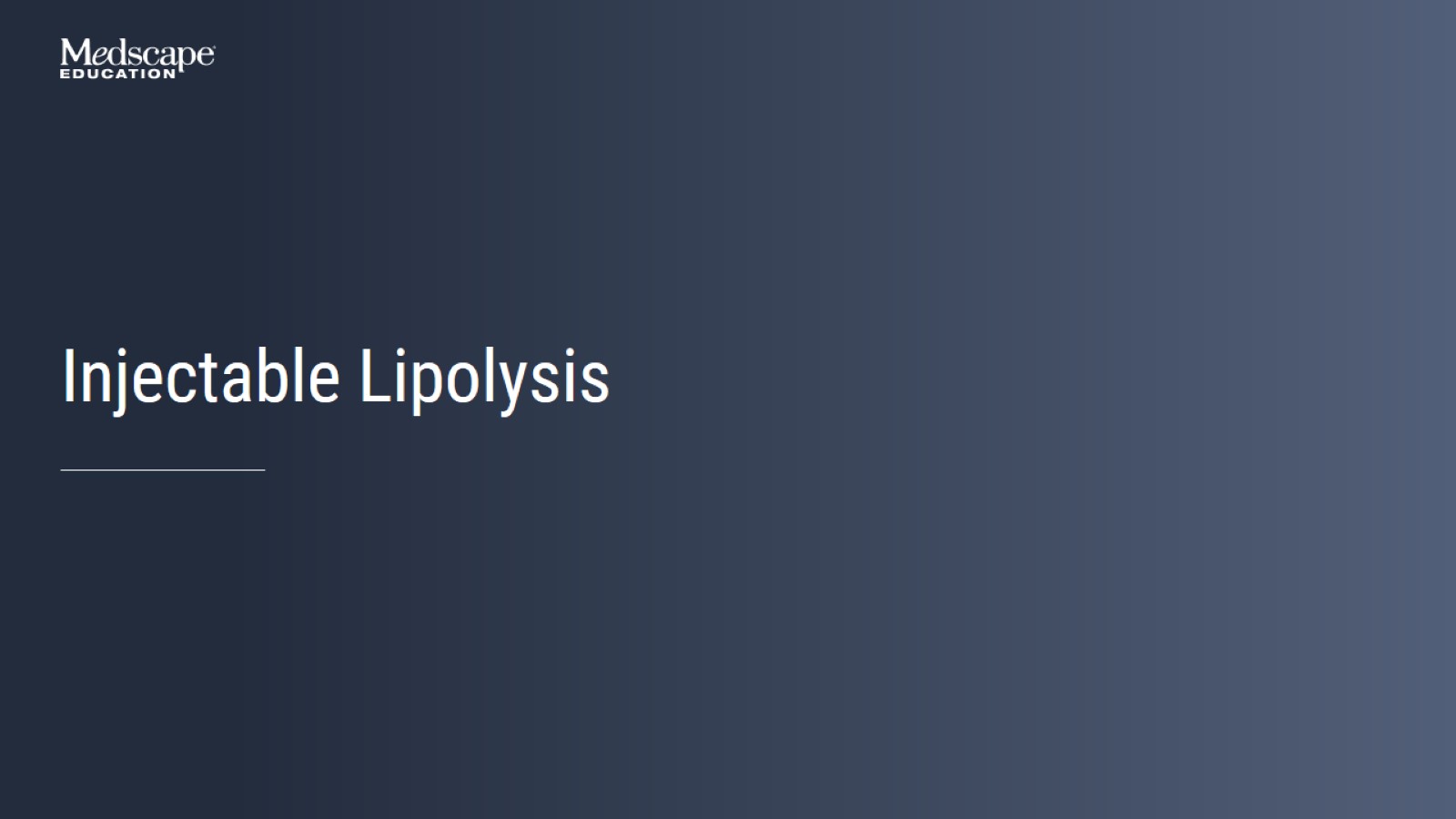 Injectable Lipolysis
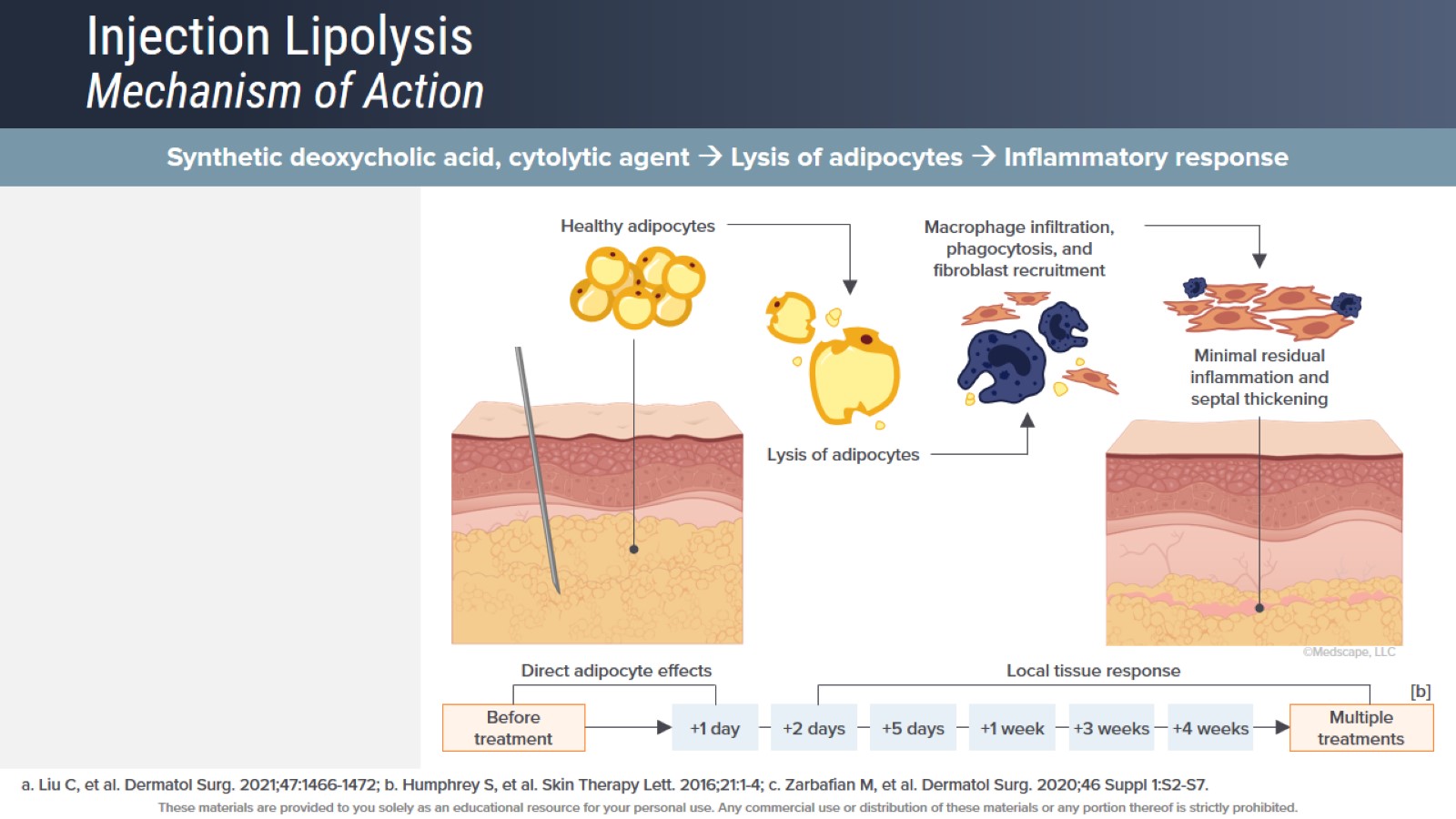 Injection LipolysisMechanism of Action
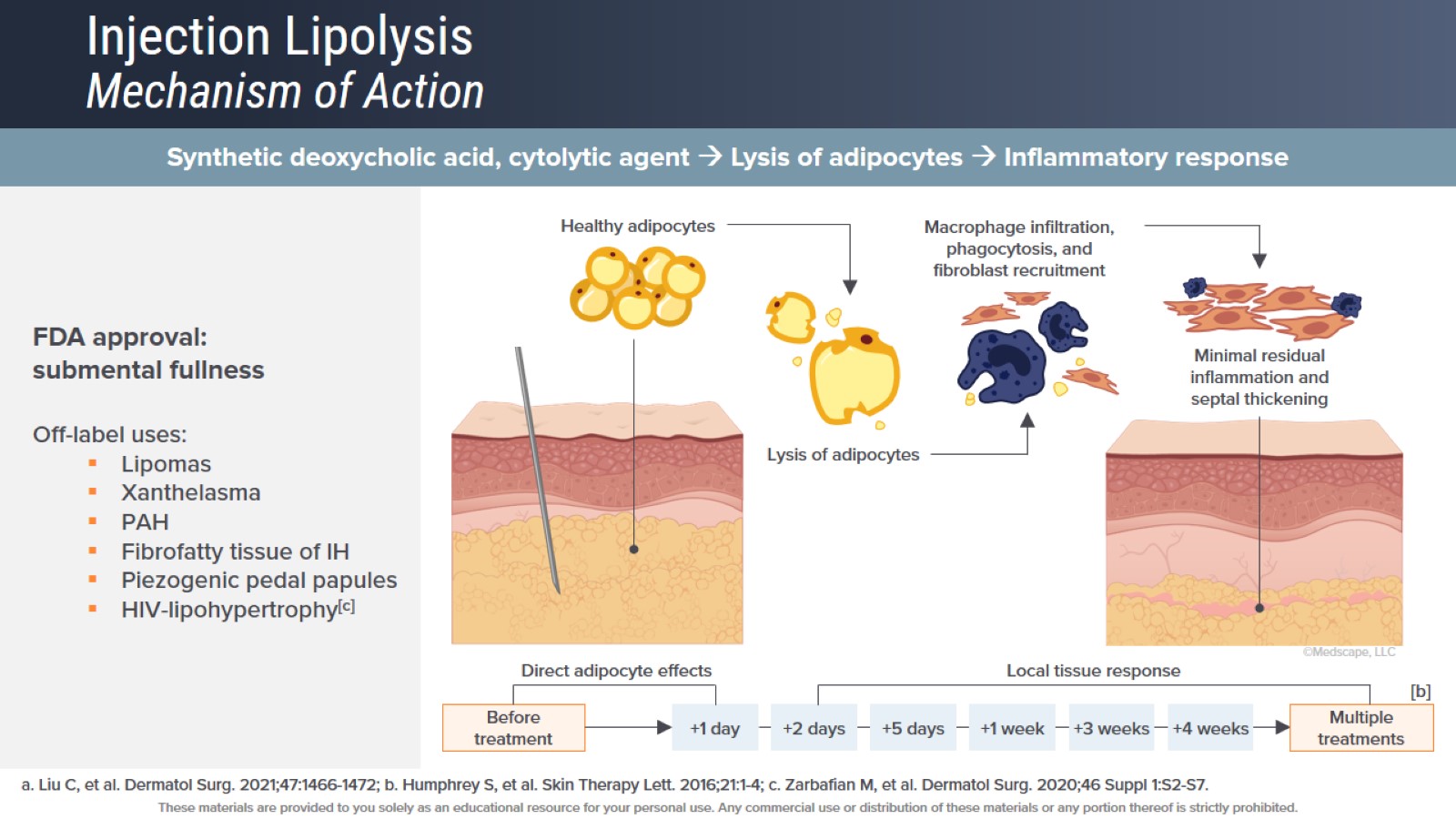 Injection LipolysisMechanism of Action
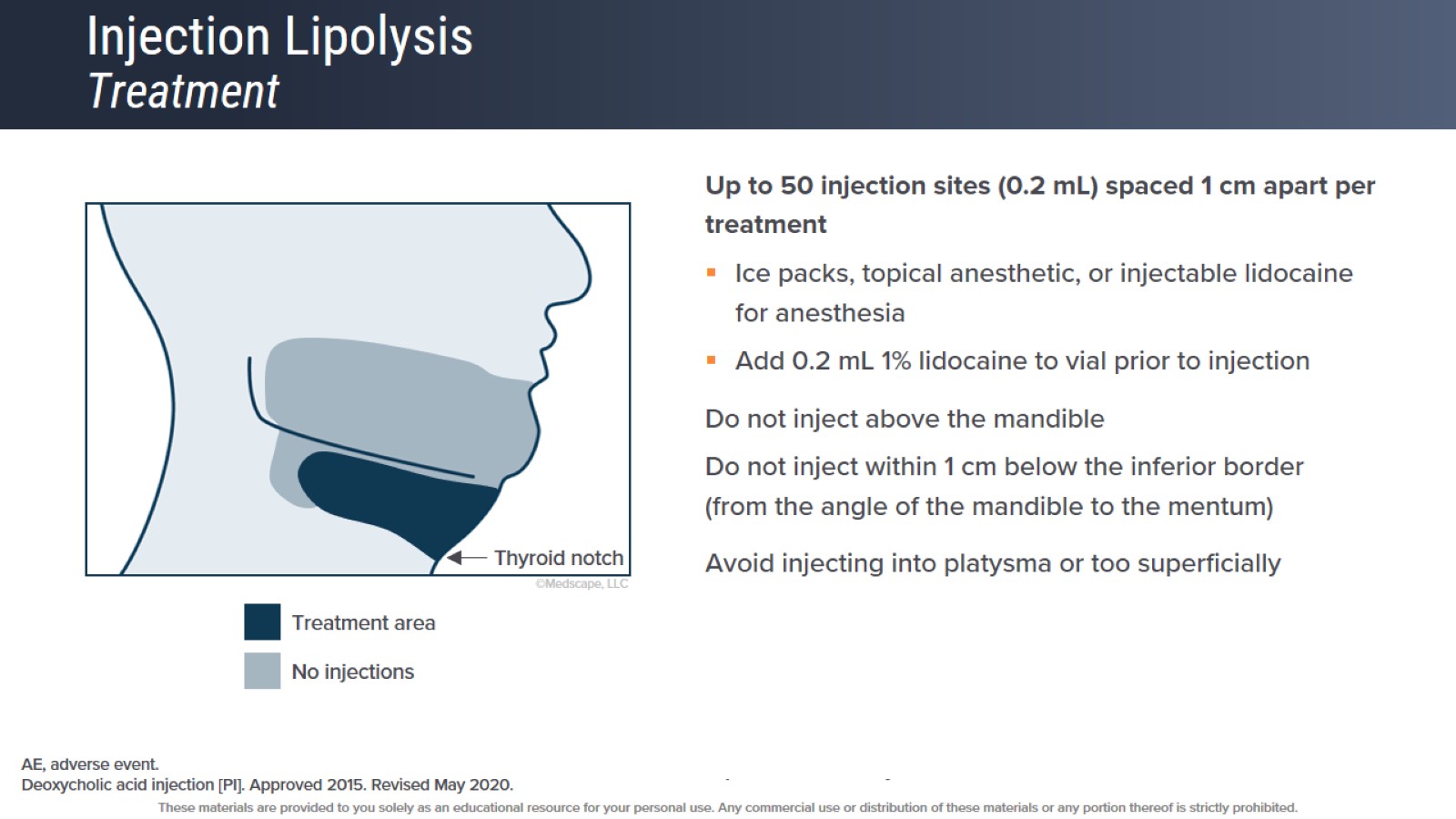 Injection LipolysisTreatment
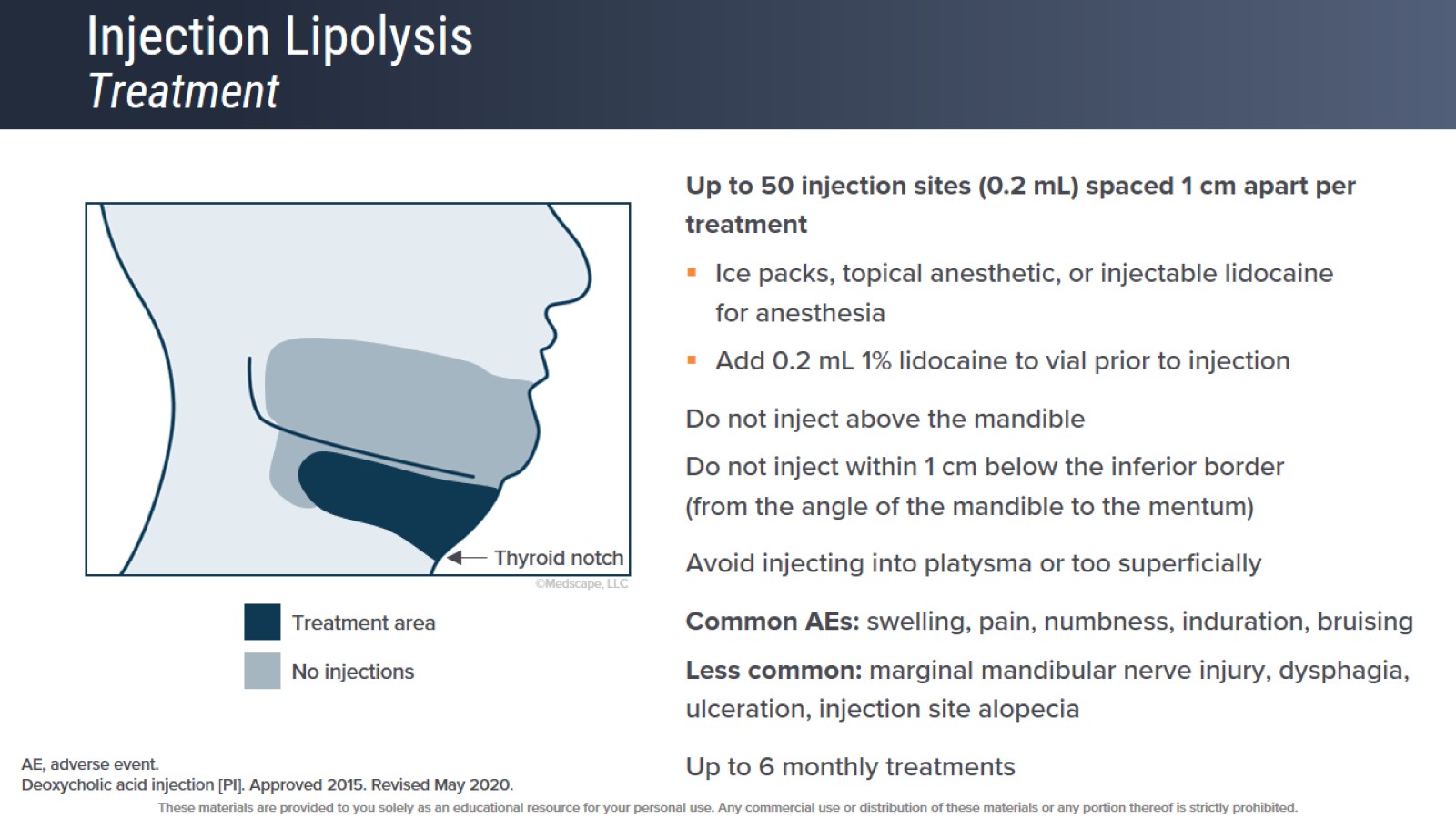 Injection LipolysisTreatment
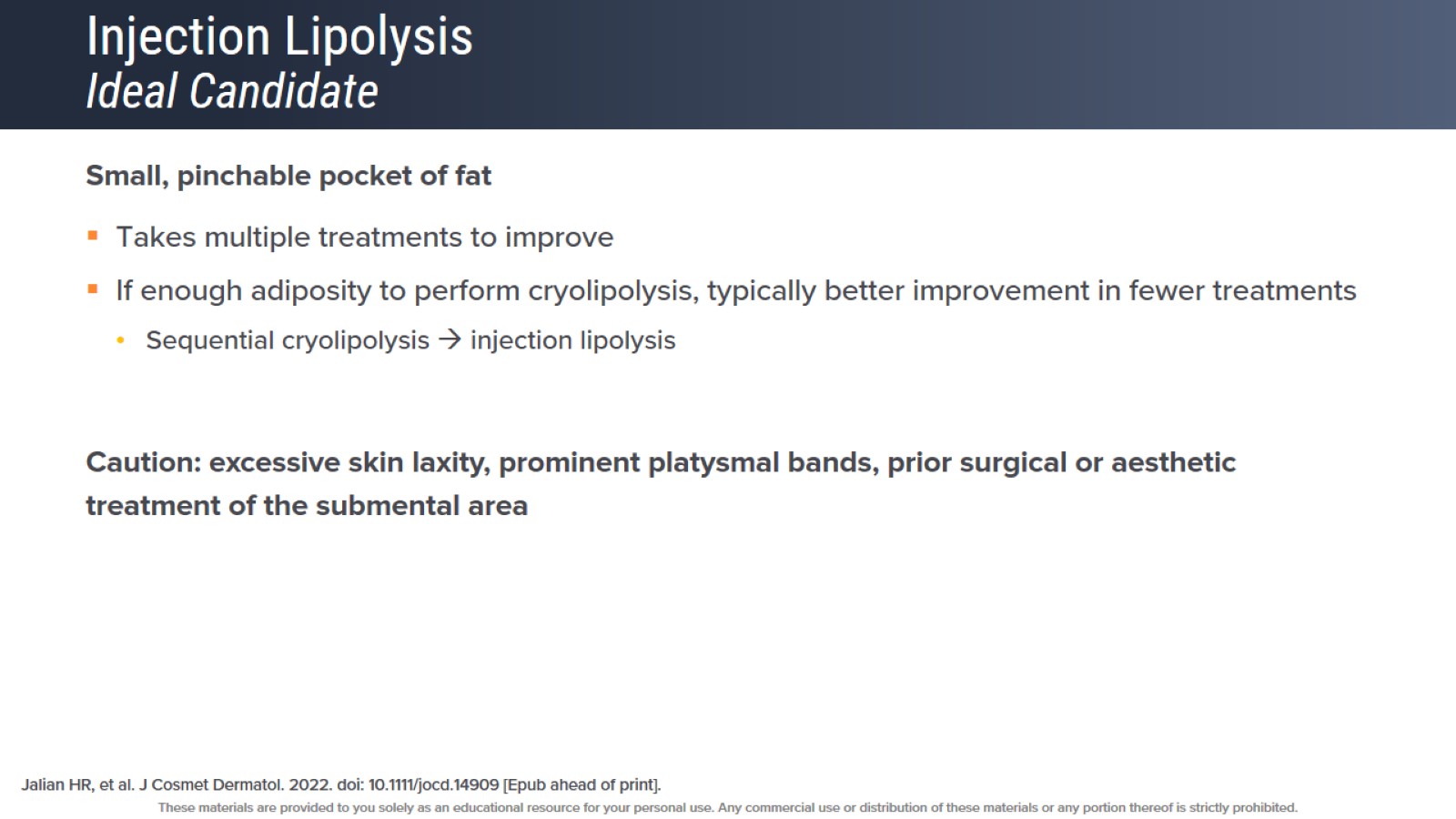 Injection LipolysisIdeal Candidate
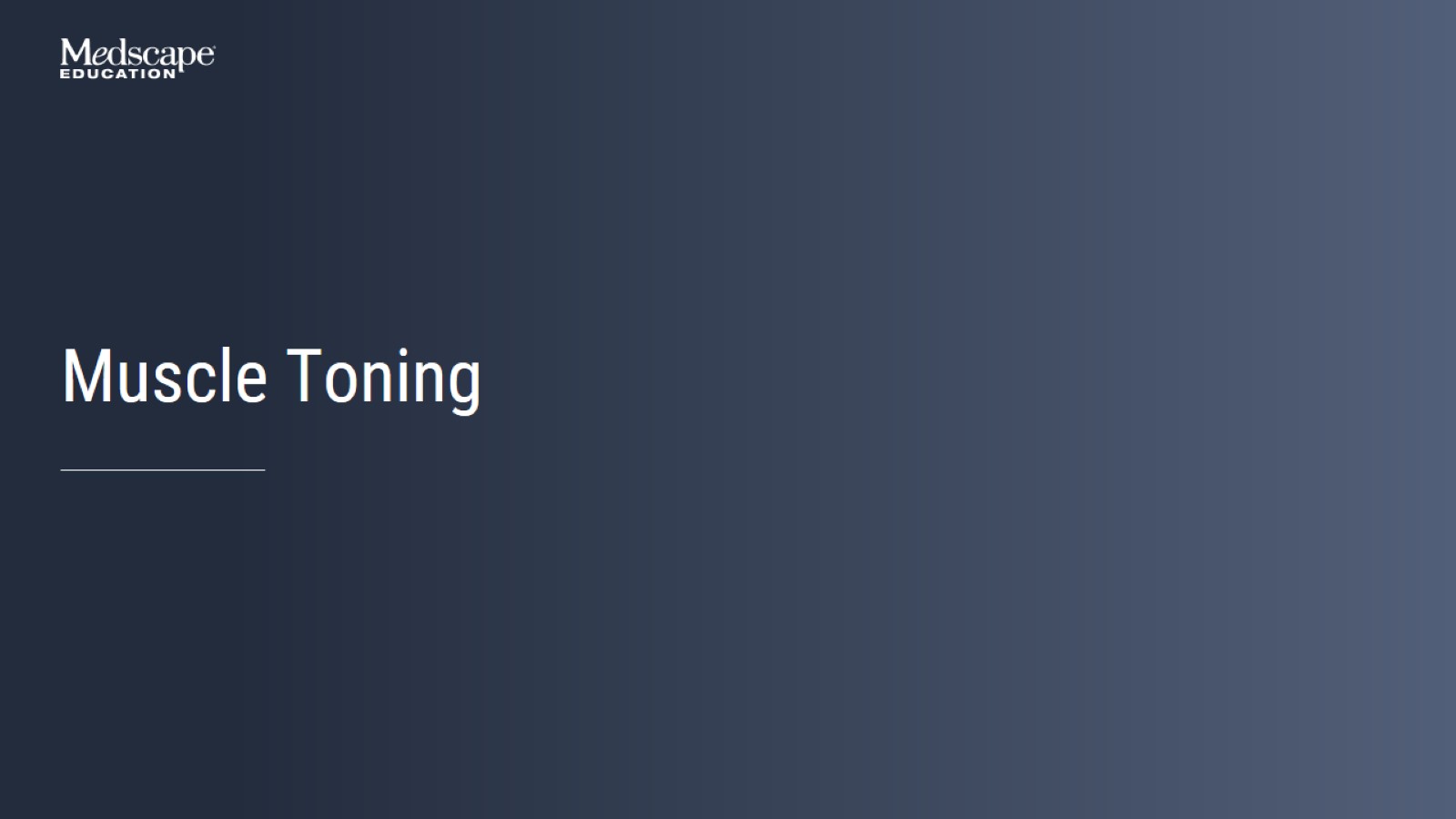 Muscle Toning
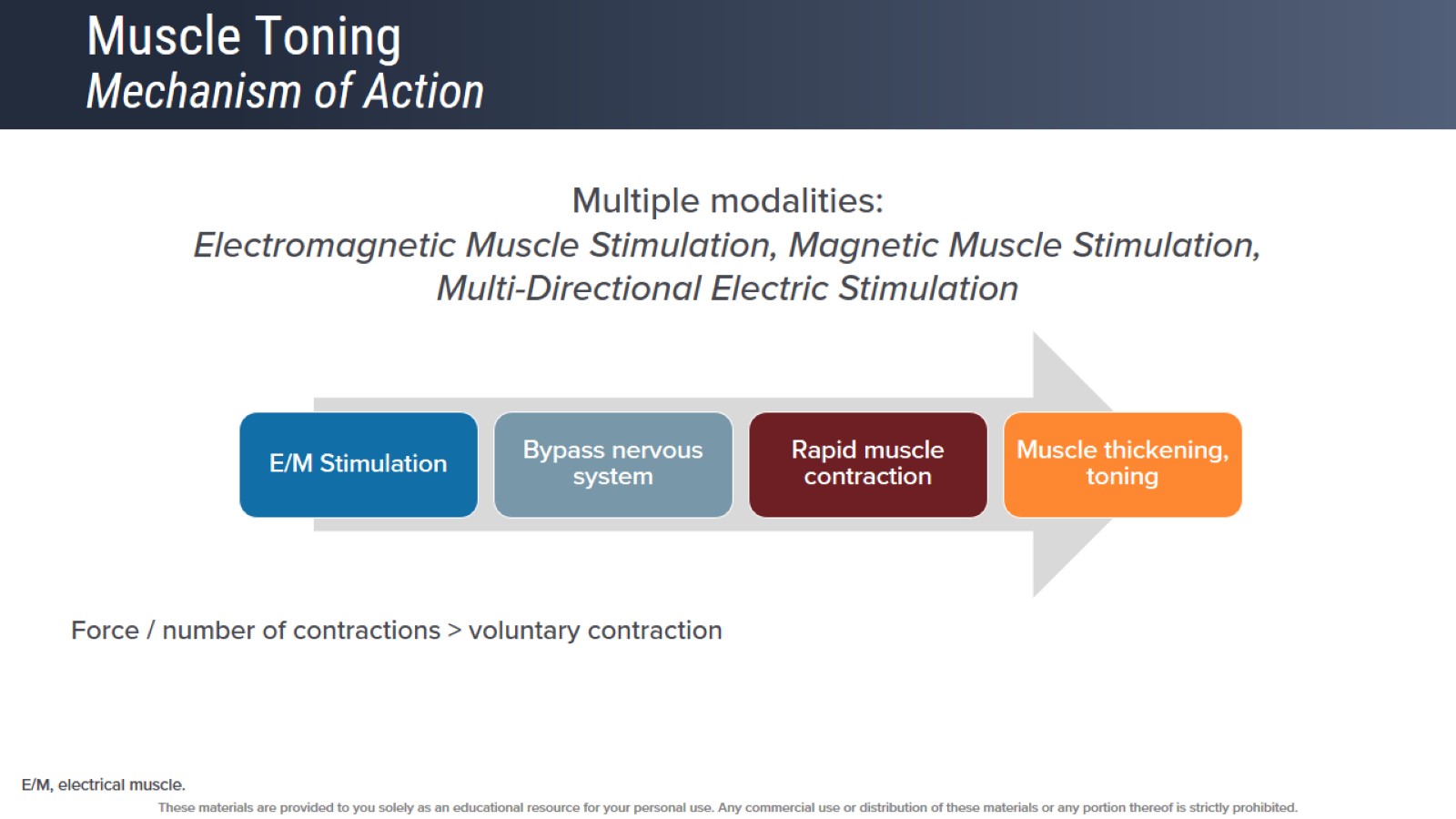 Muscle ToningMechanism of Action
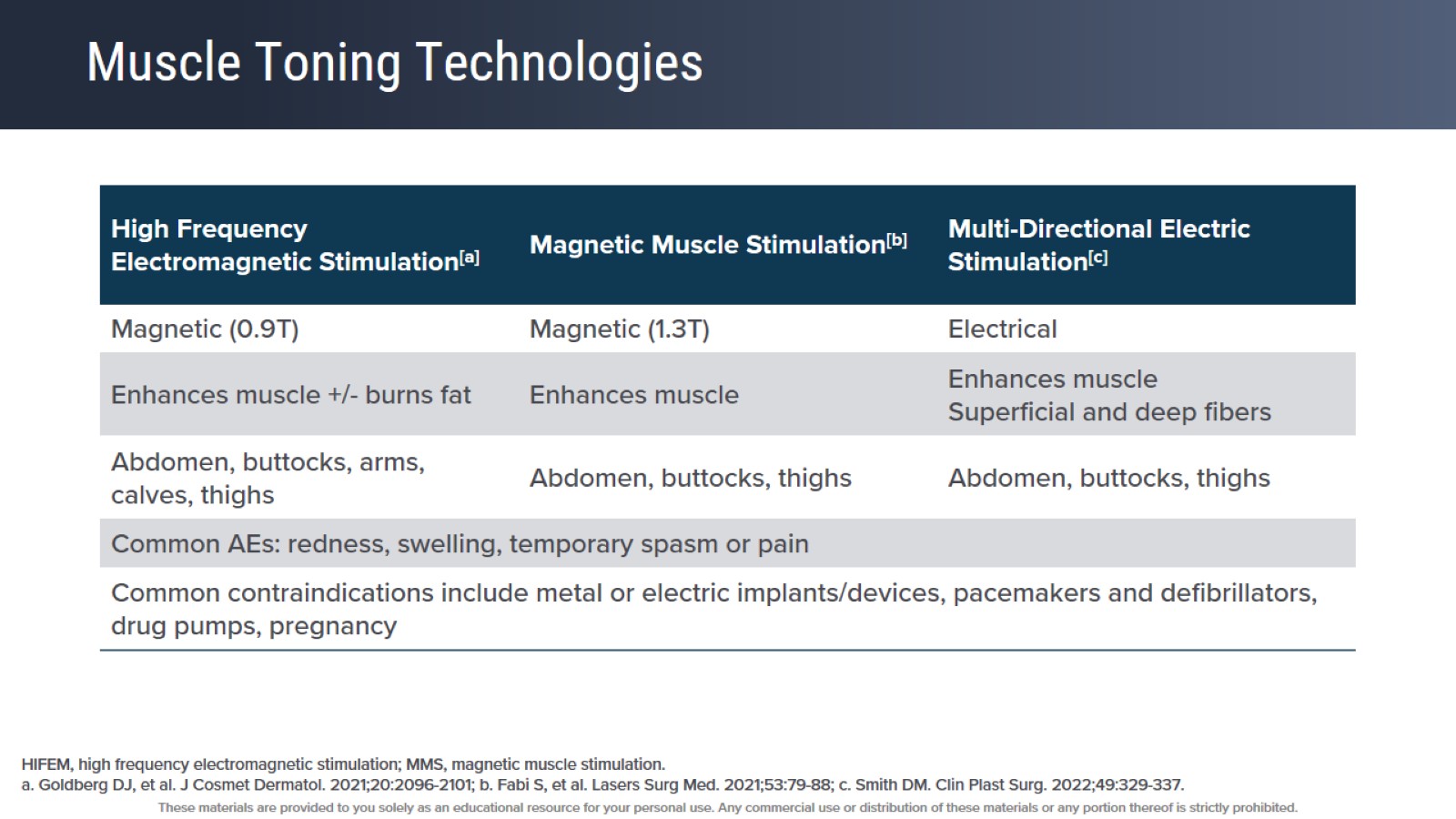 Muscle Toning Technologies
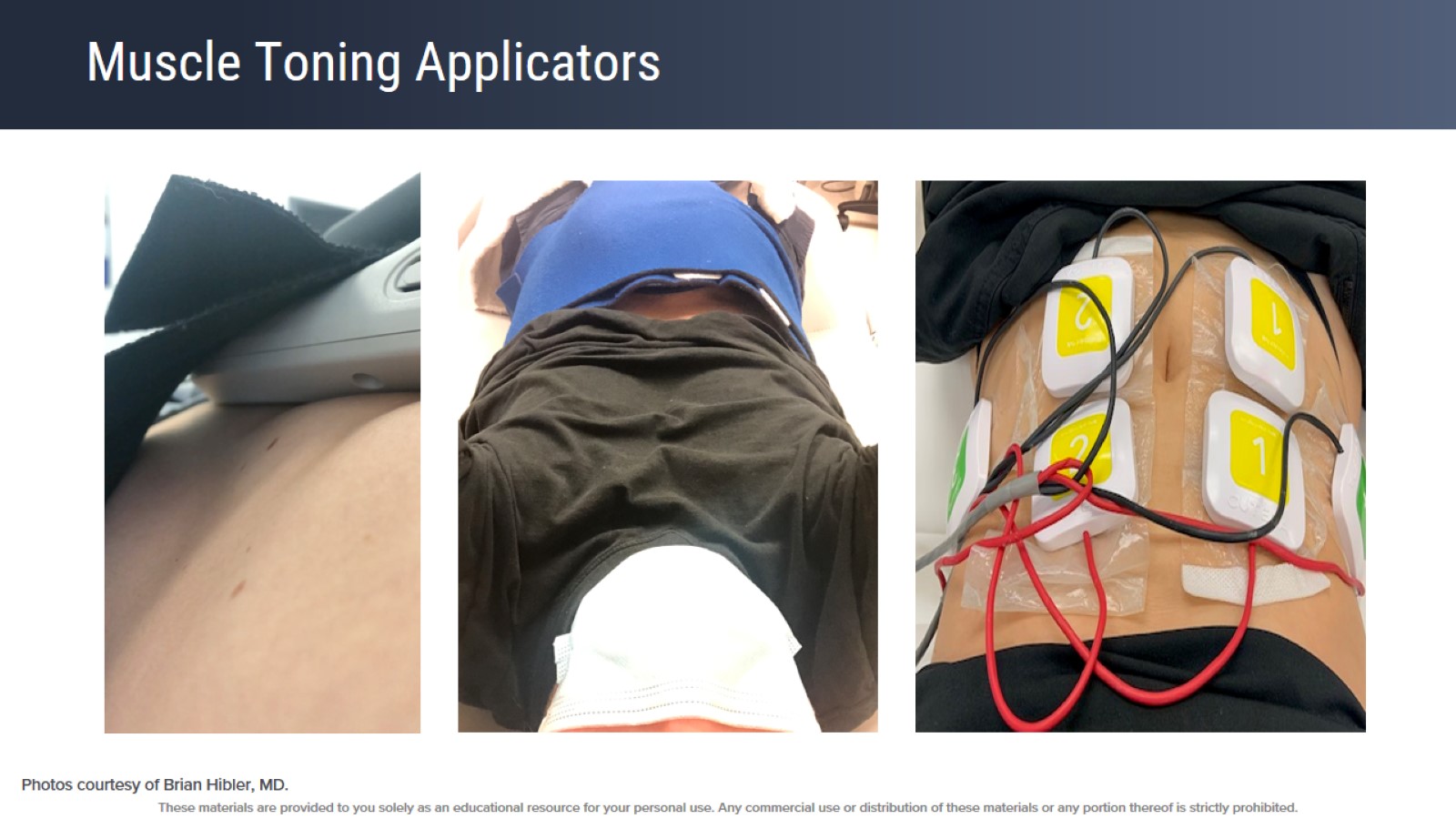 Muscle Toning Applicators
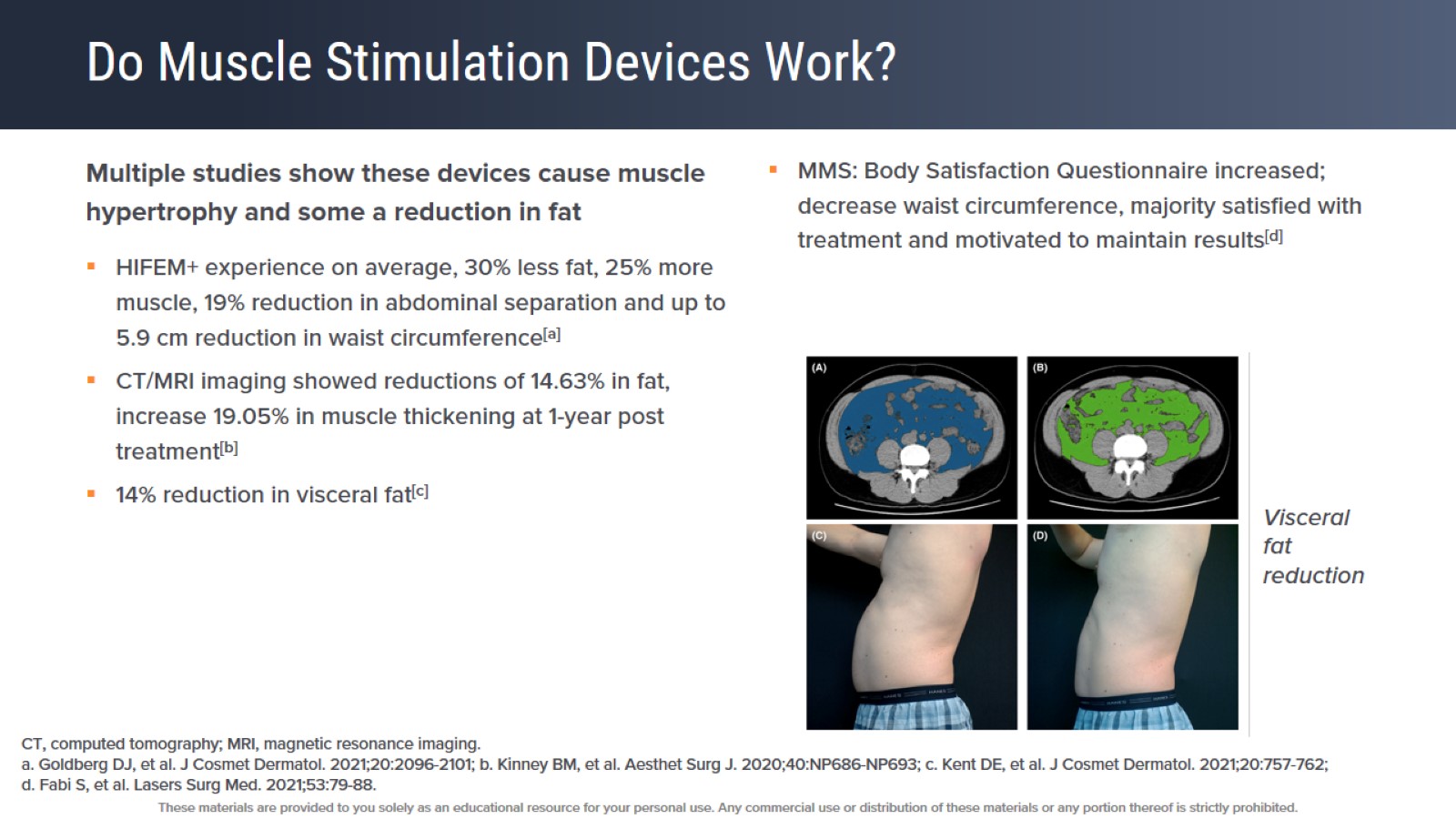 Do Muscle Stimulation Devices Work?
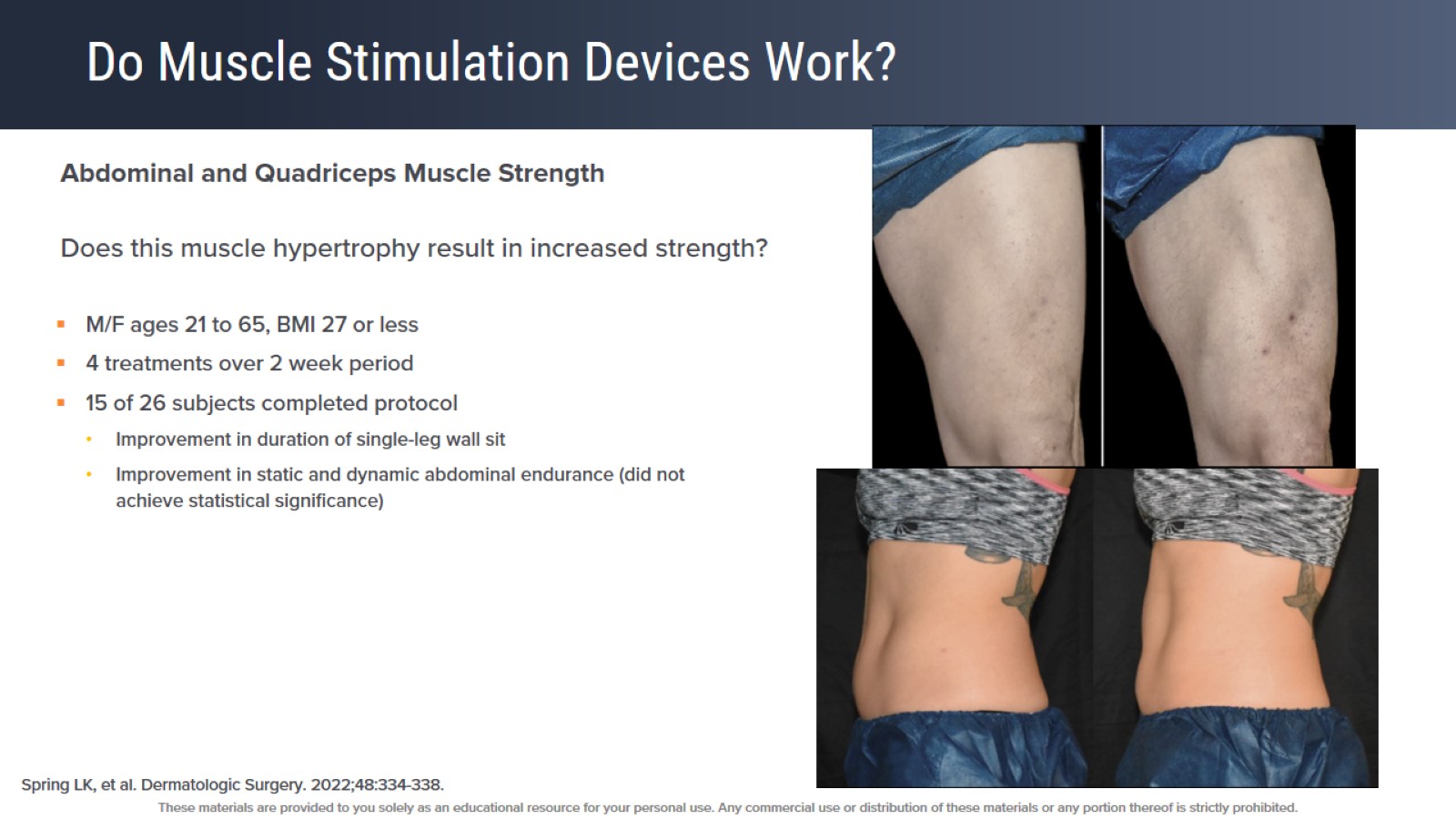 Do Muscle Stimulation Devices Work?
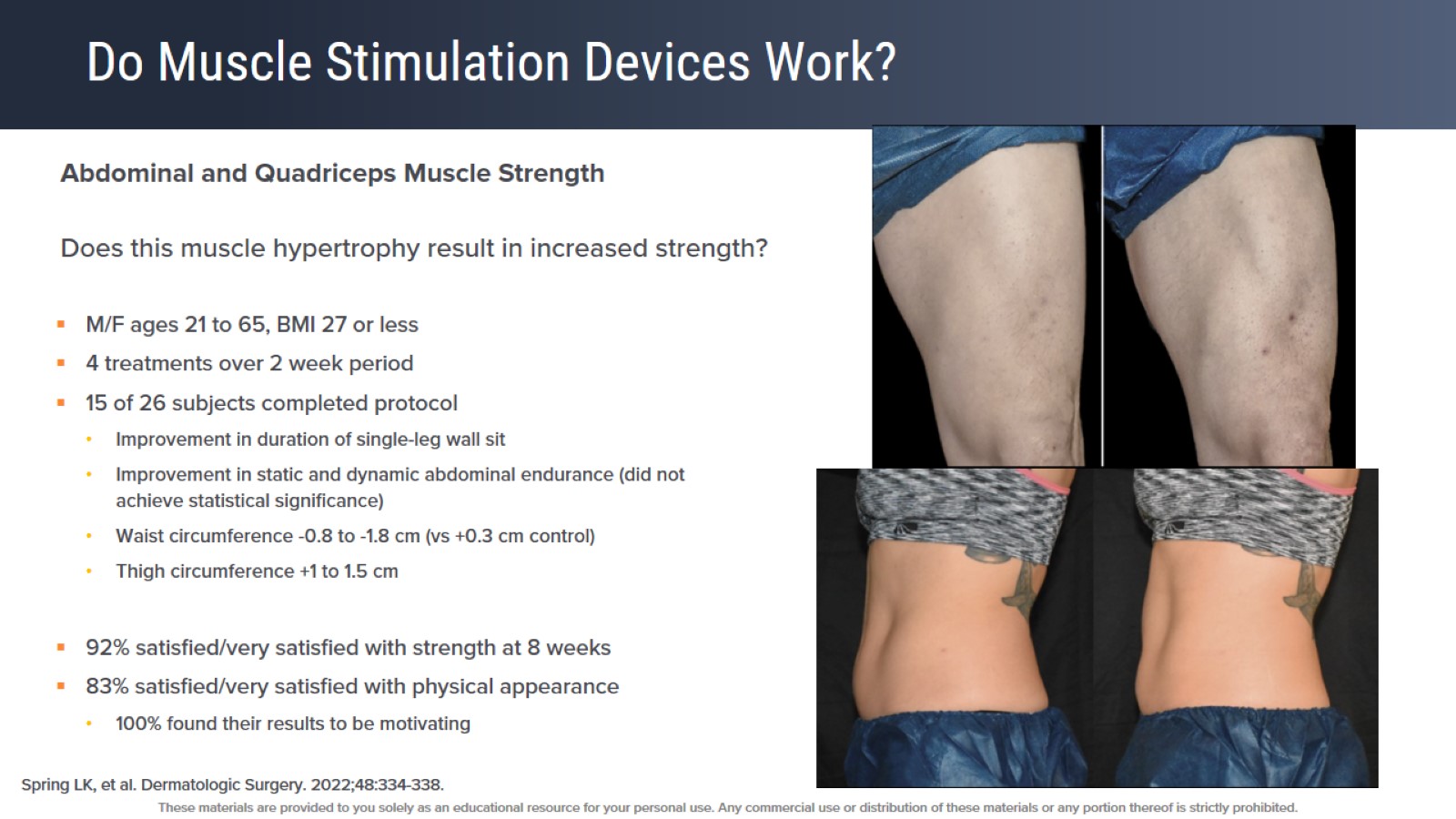 Do Muscle Stimulation Devices Work?
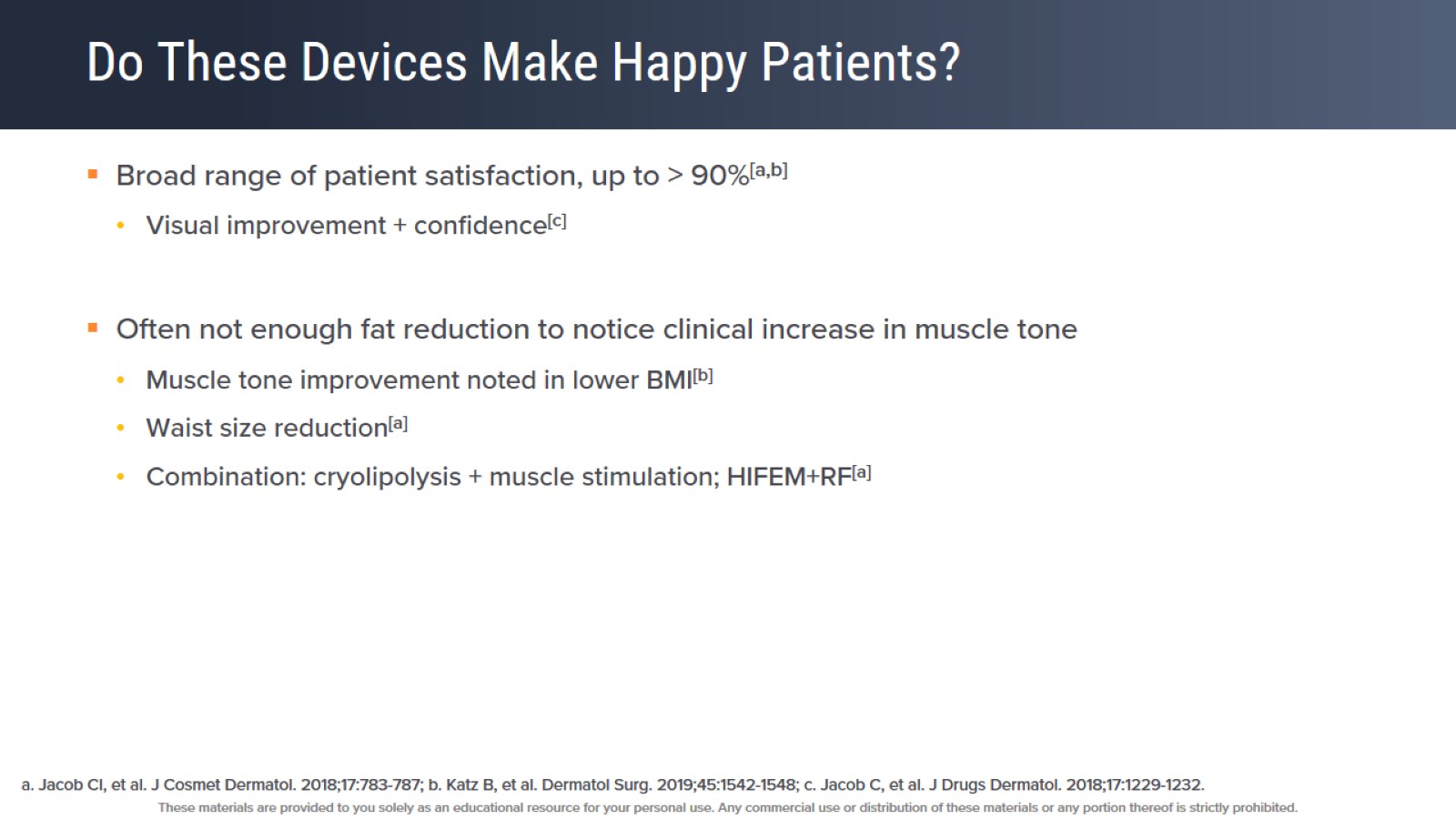 Do These Devices Make Happy Patients?
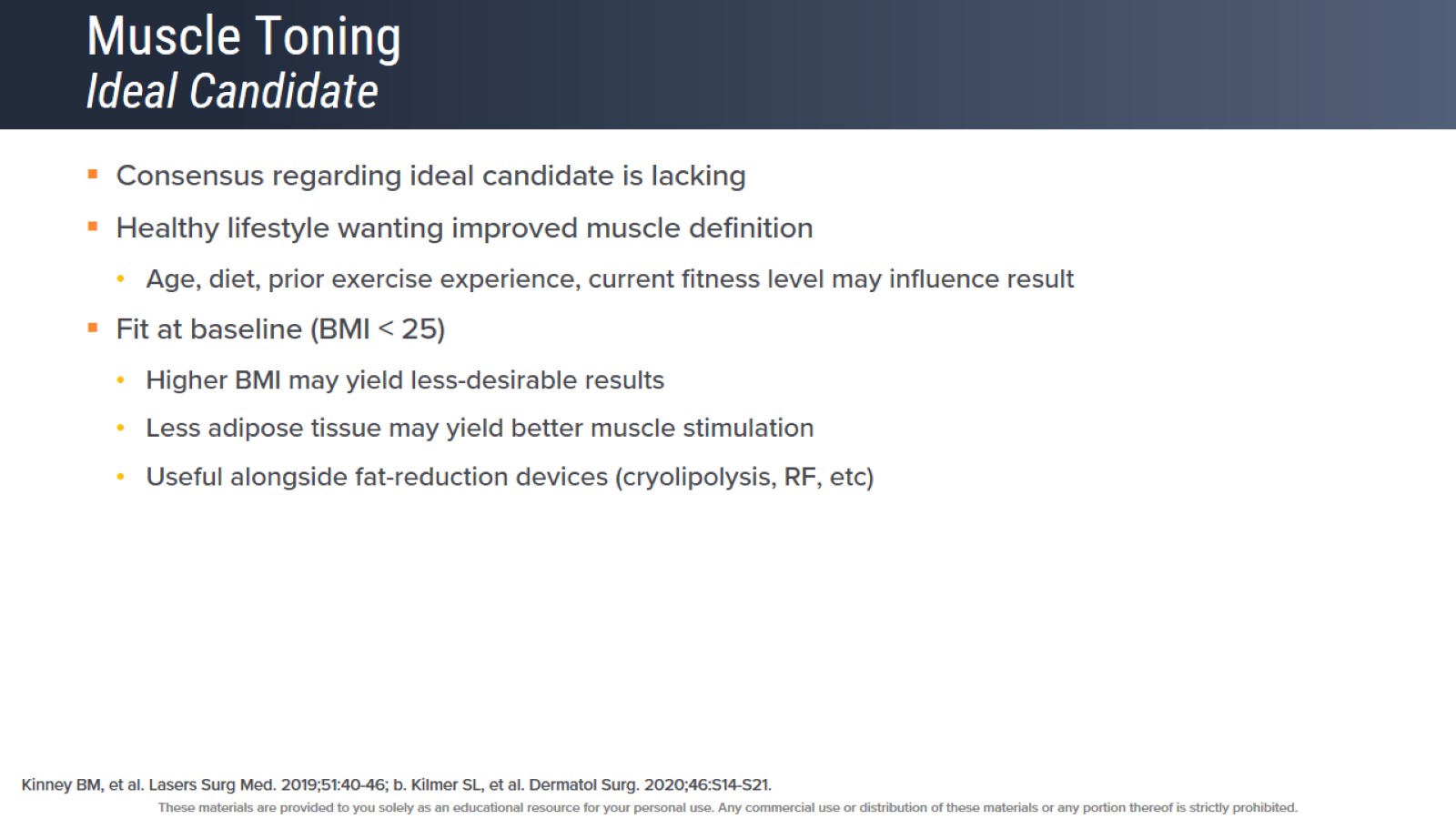 Muscle ToningIdeal Candidate
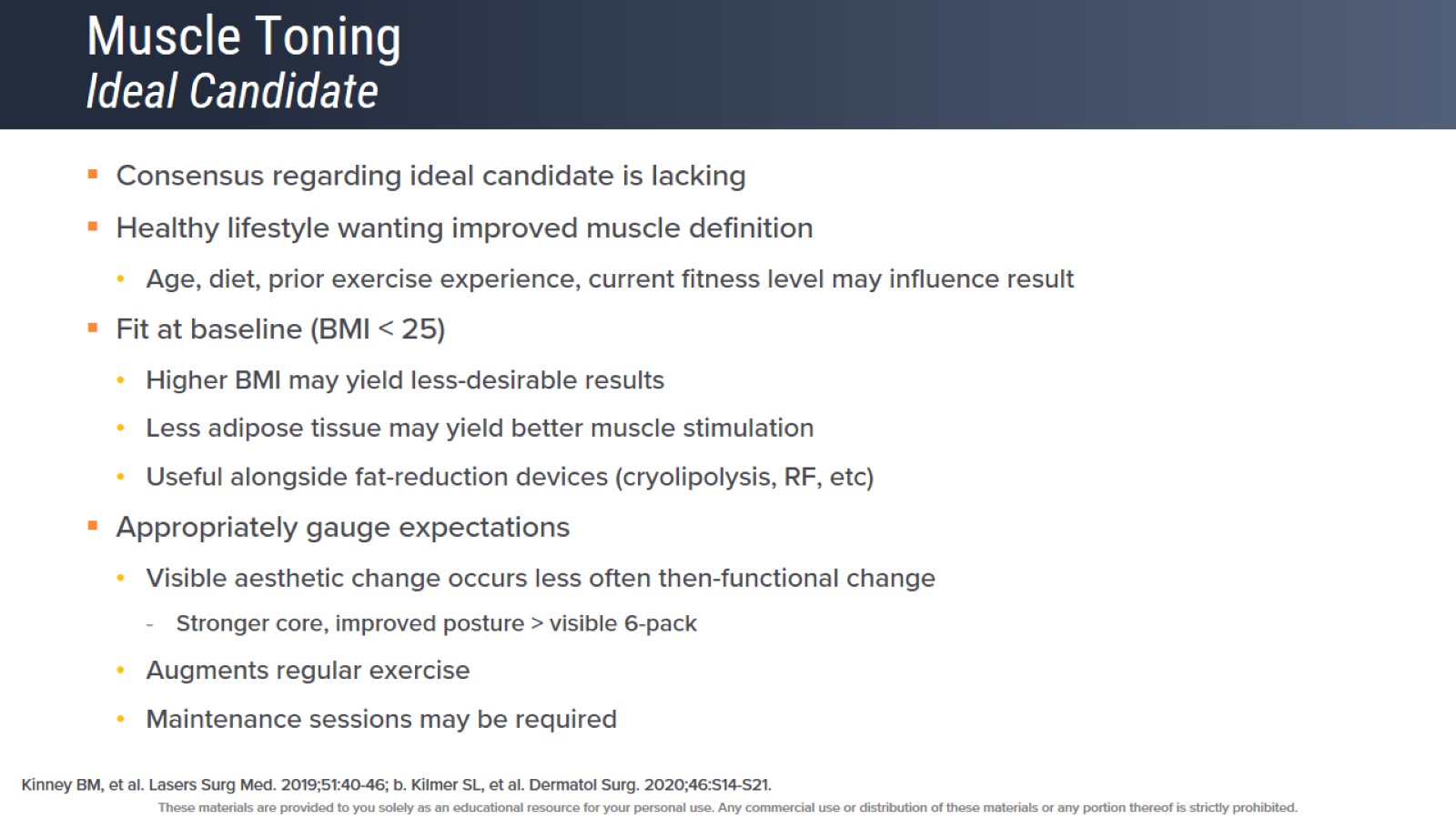 Muscle ToningIdeal Candidate
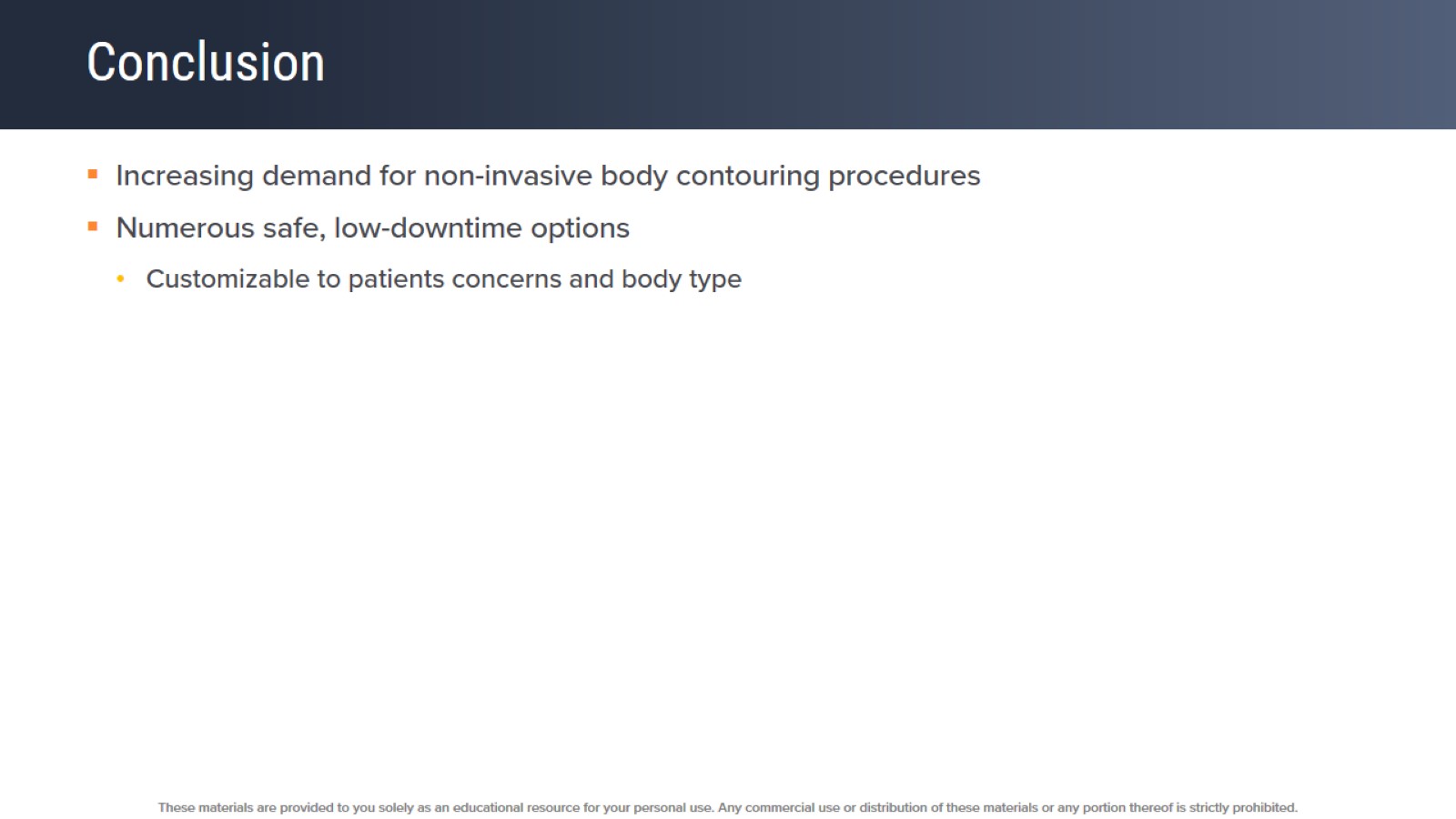 Conclusion
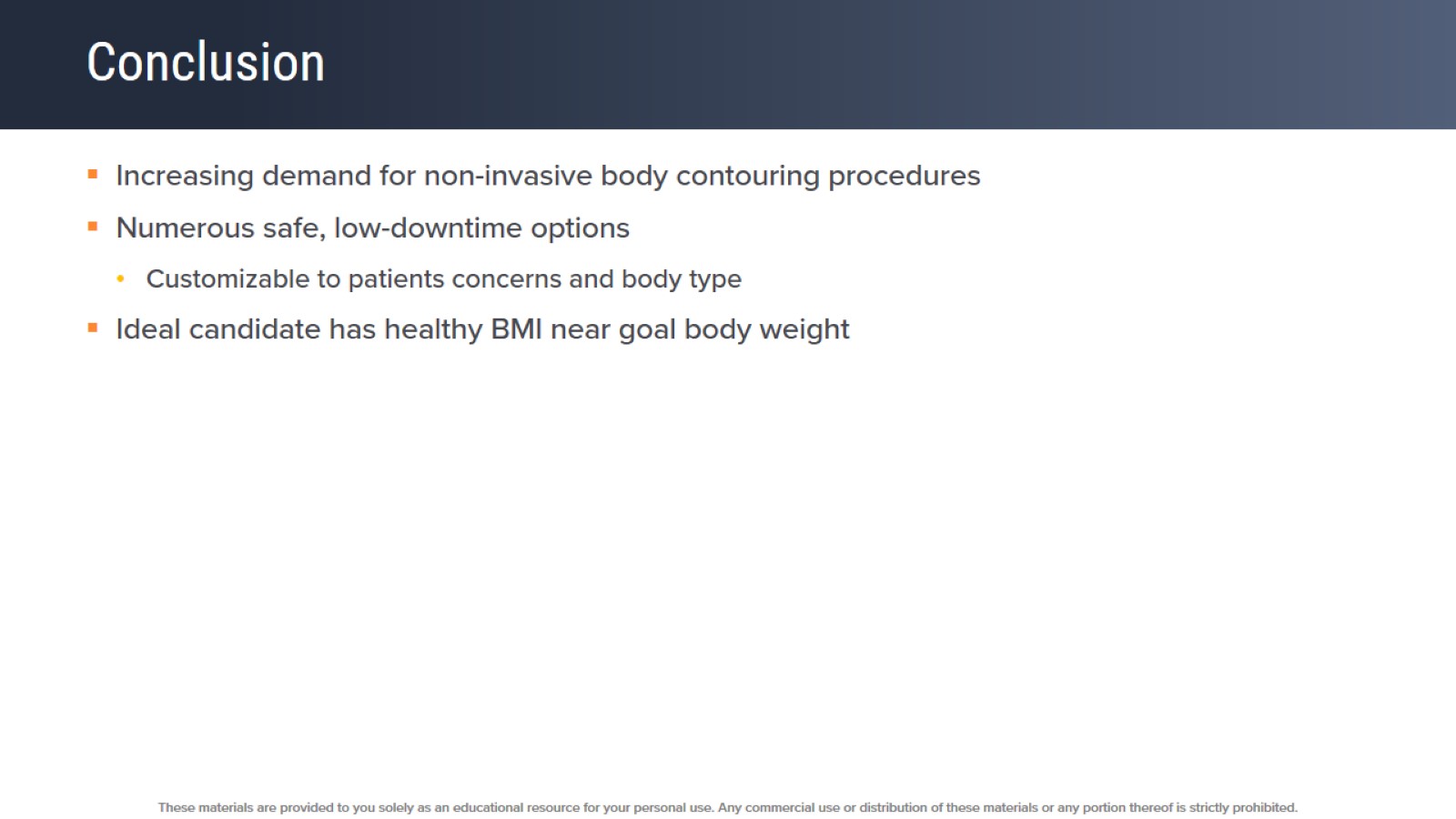 Conclusion
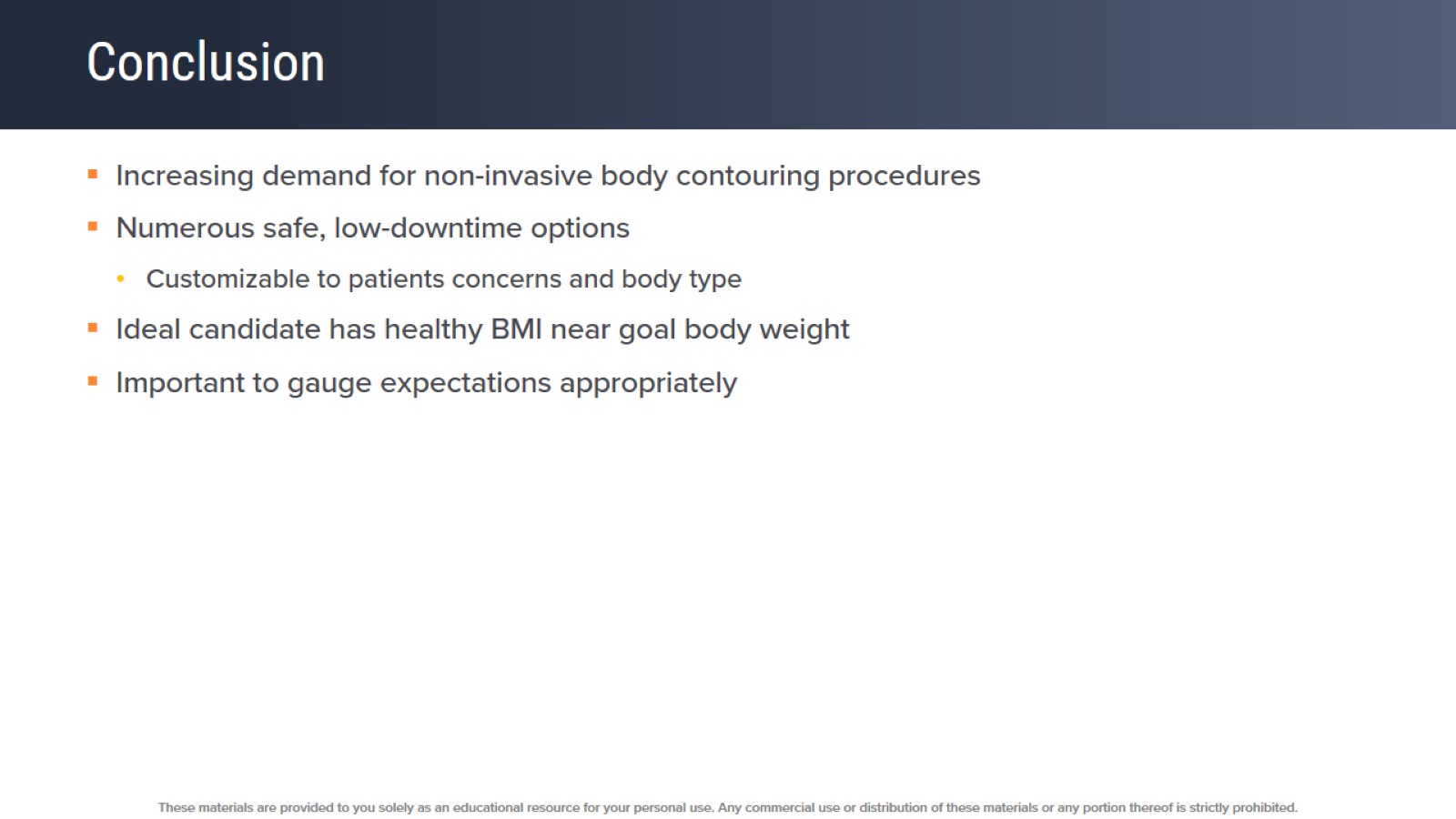 Conclusion
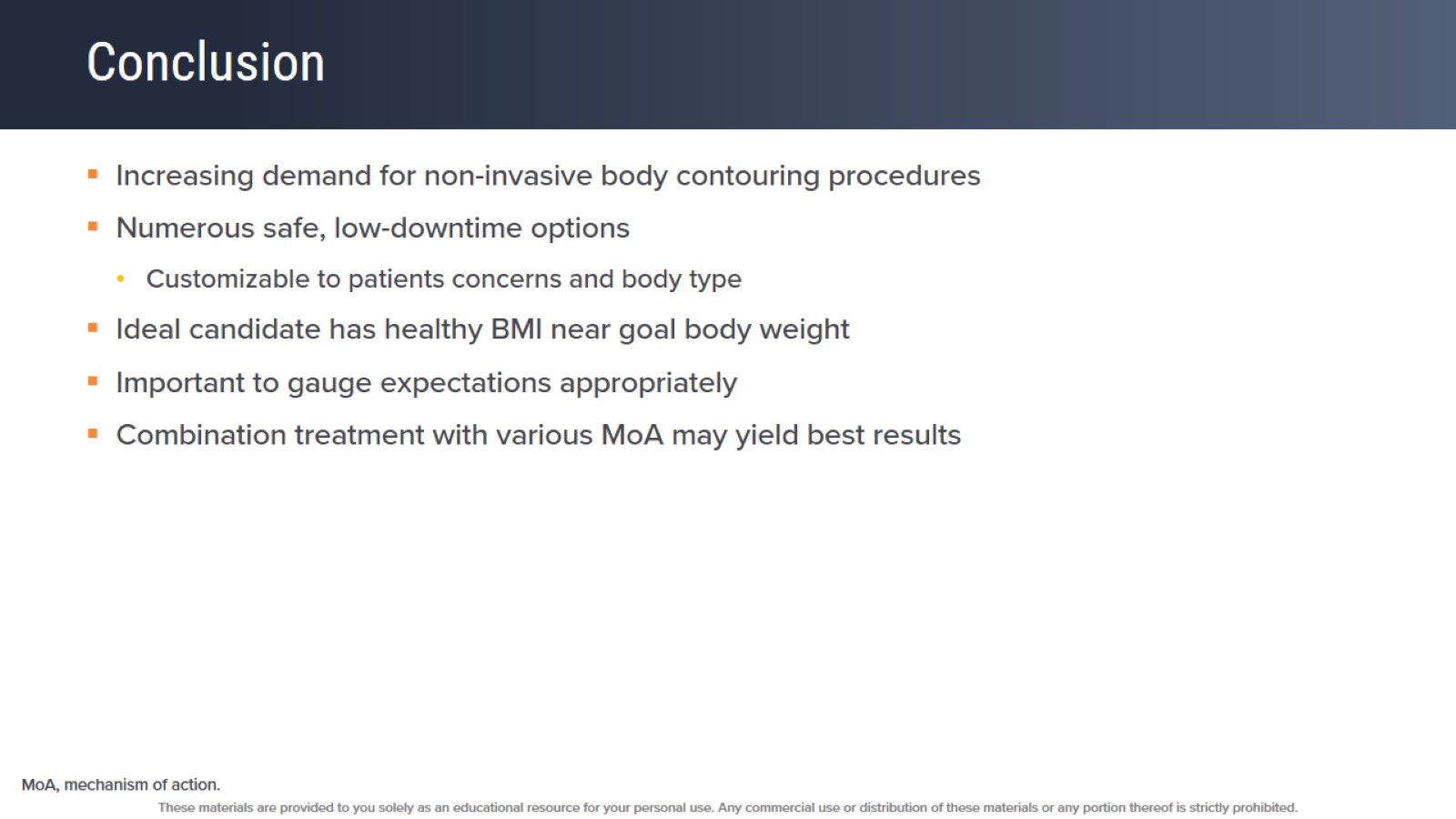 Conclusion
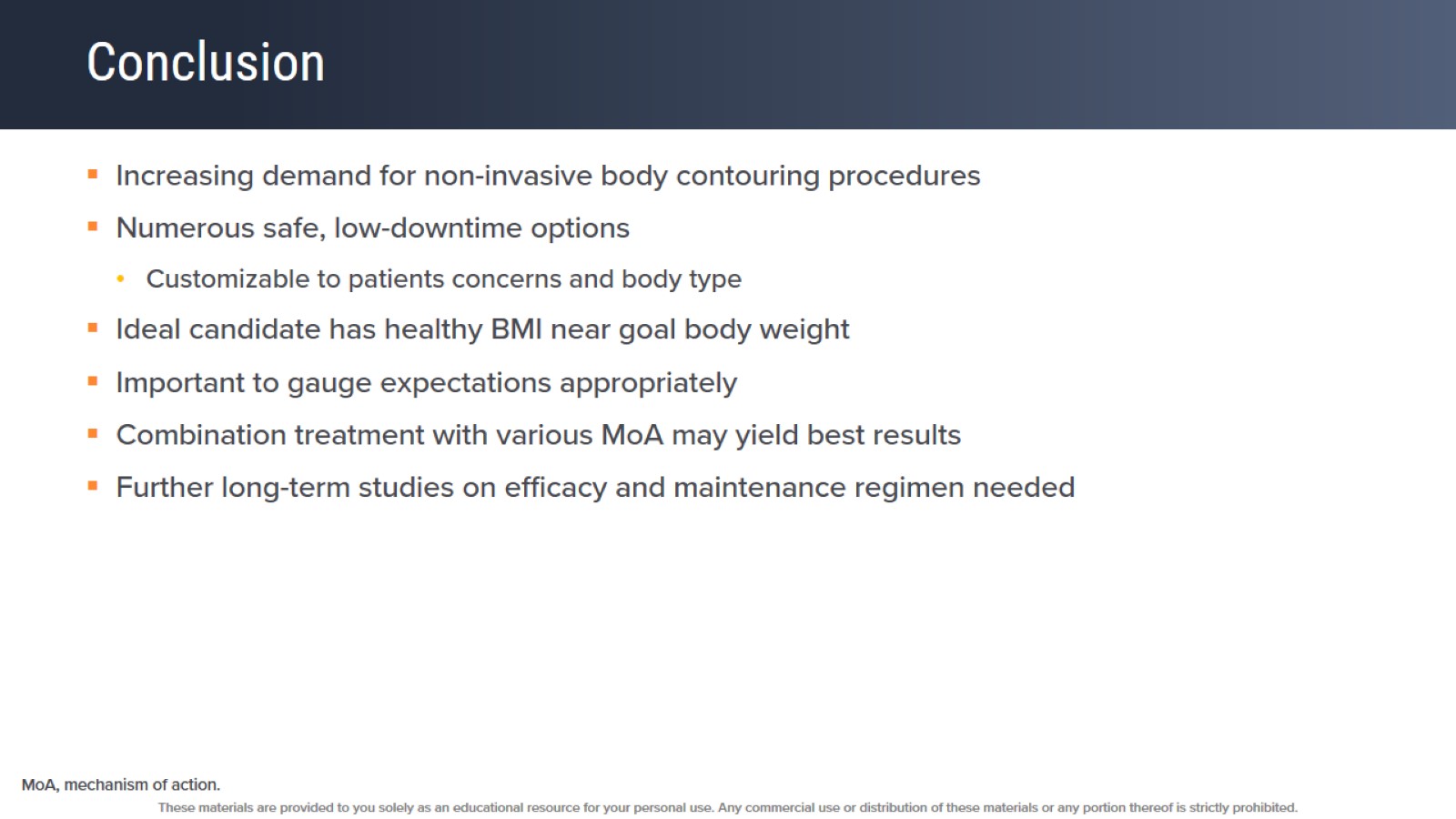 Conclusion
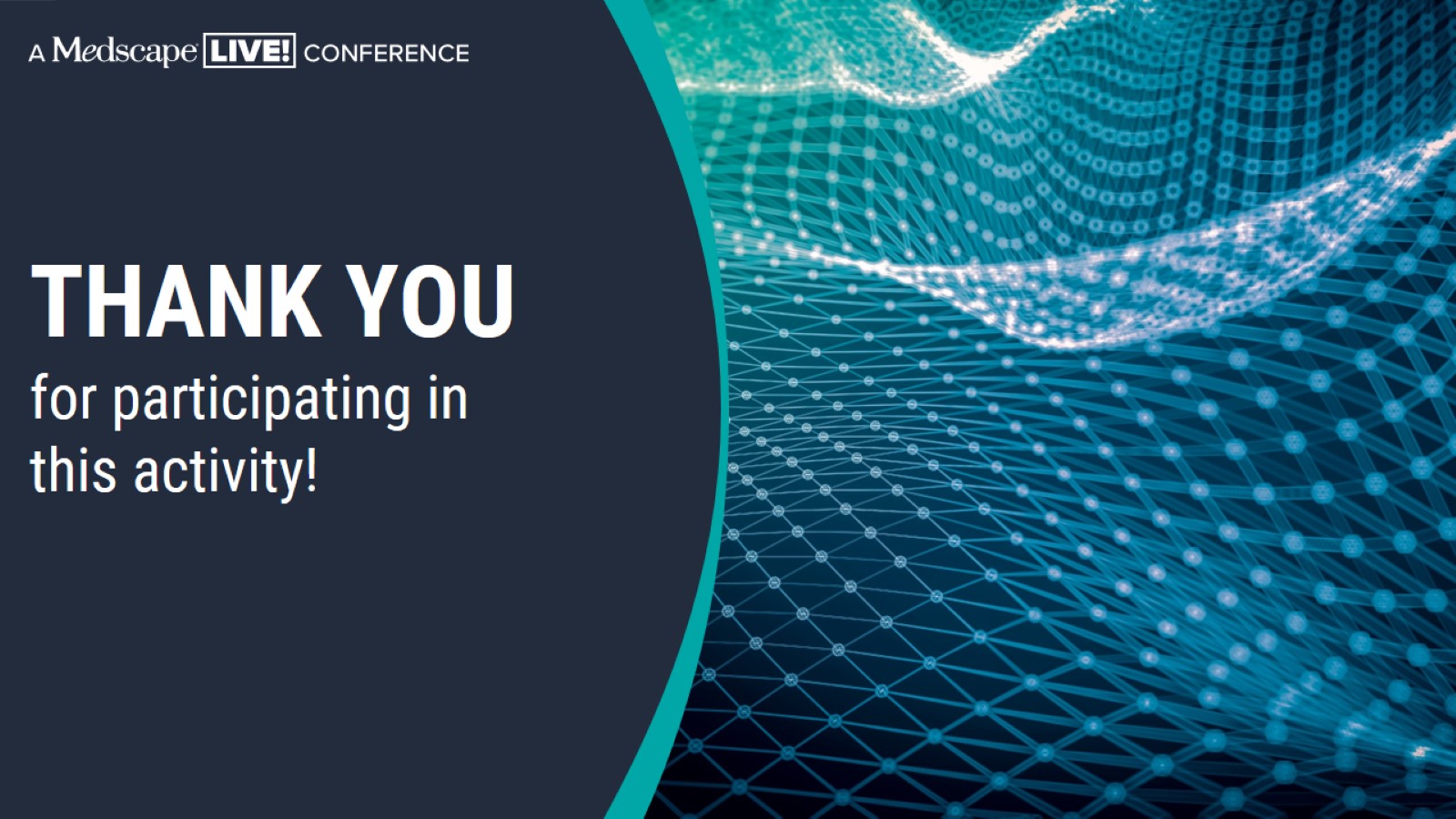 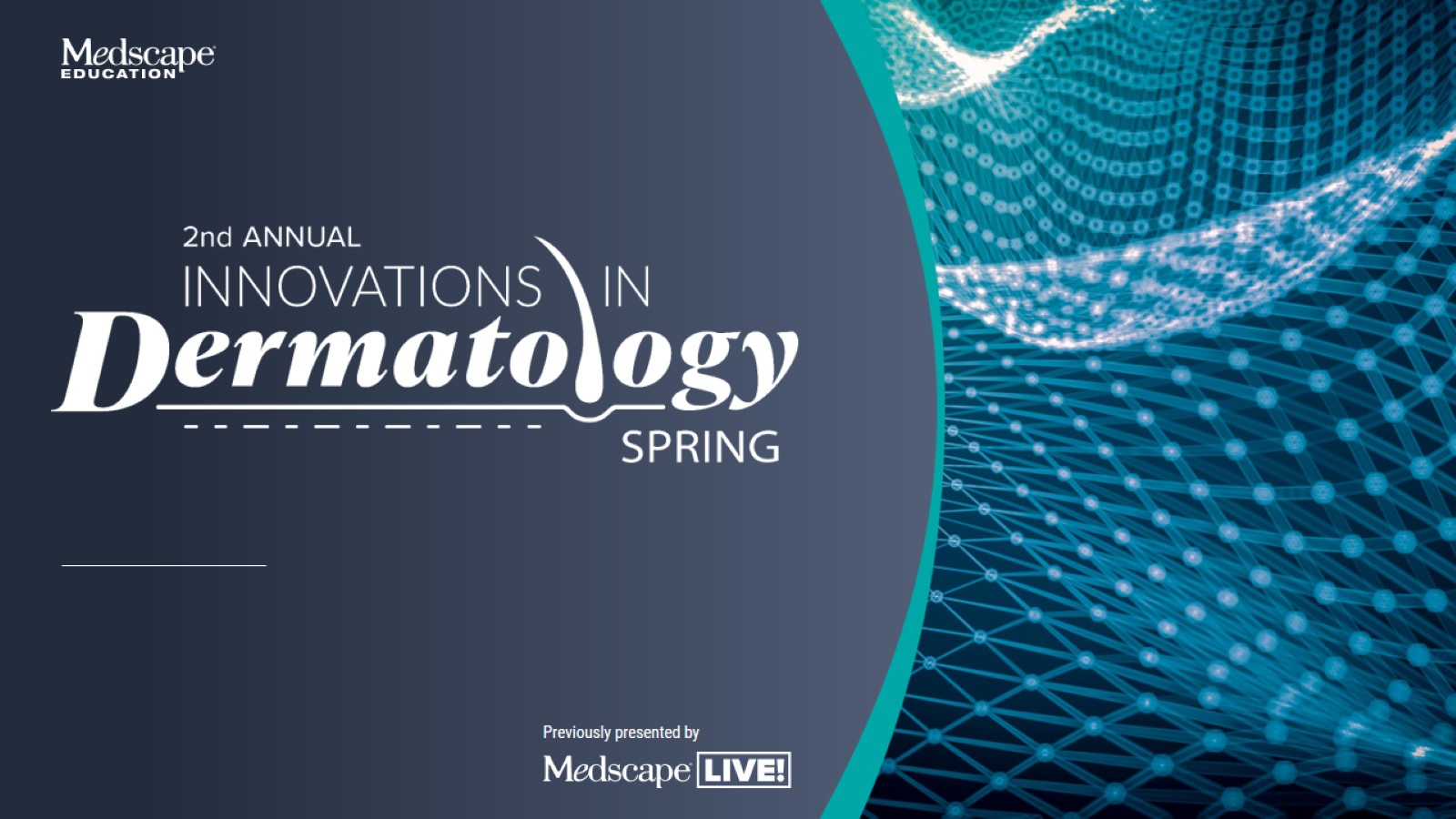 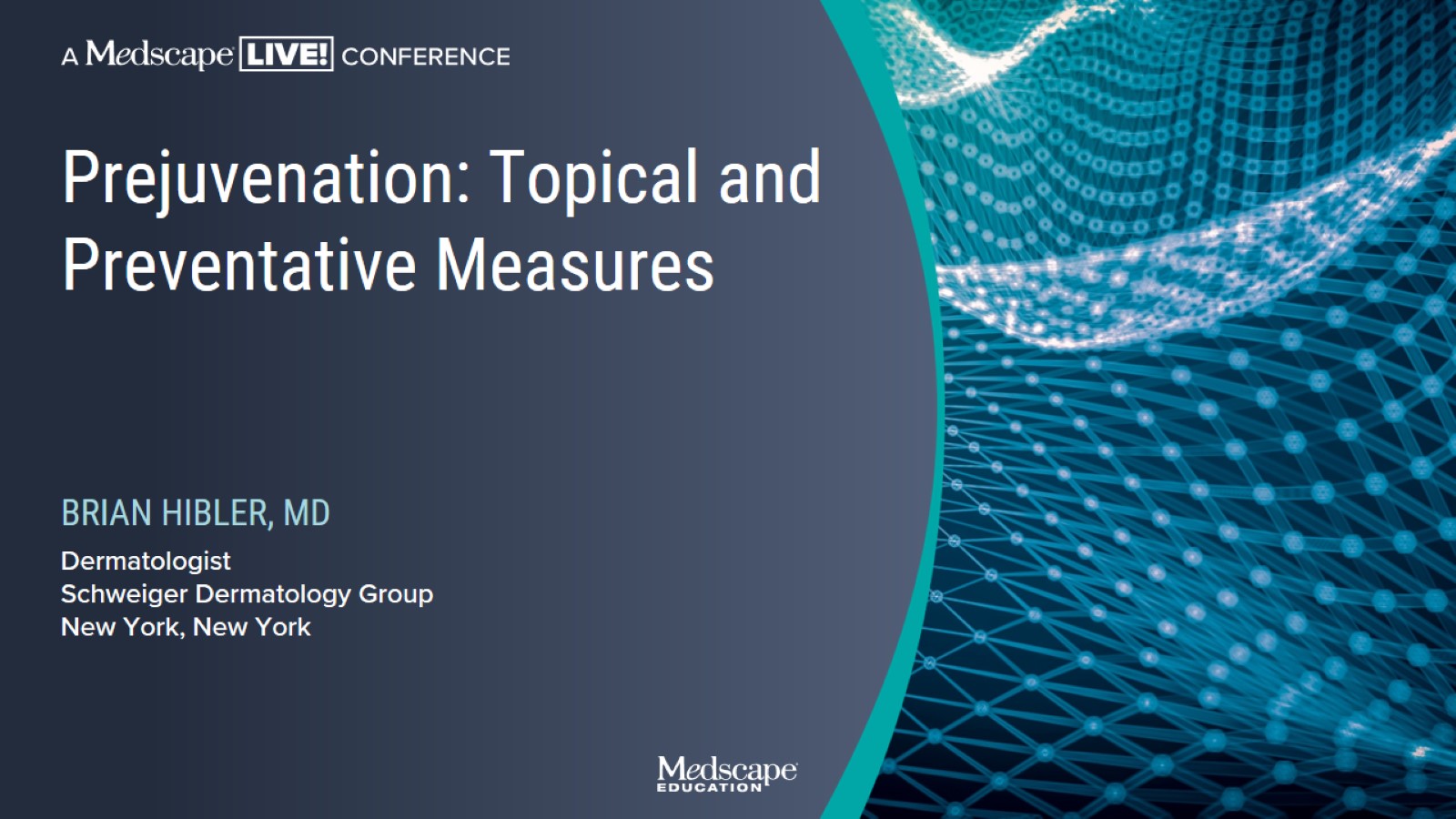 Prejuvenation: Topical and Preventative Measures
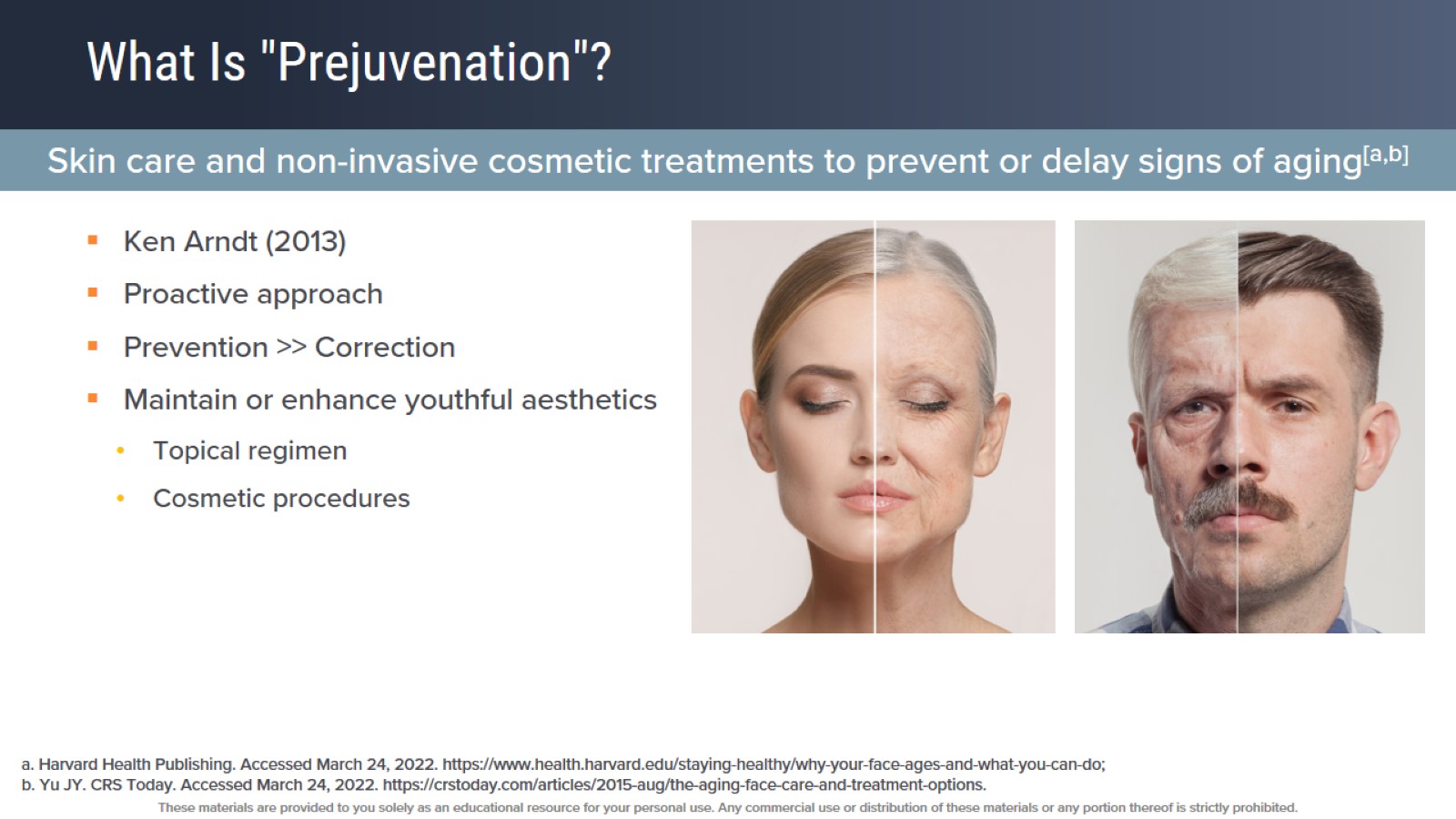 What Is "Prejuvenation"?
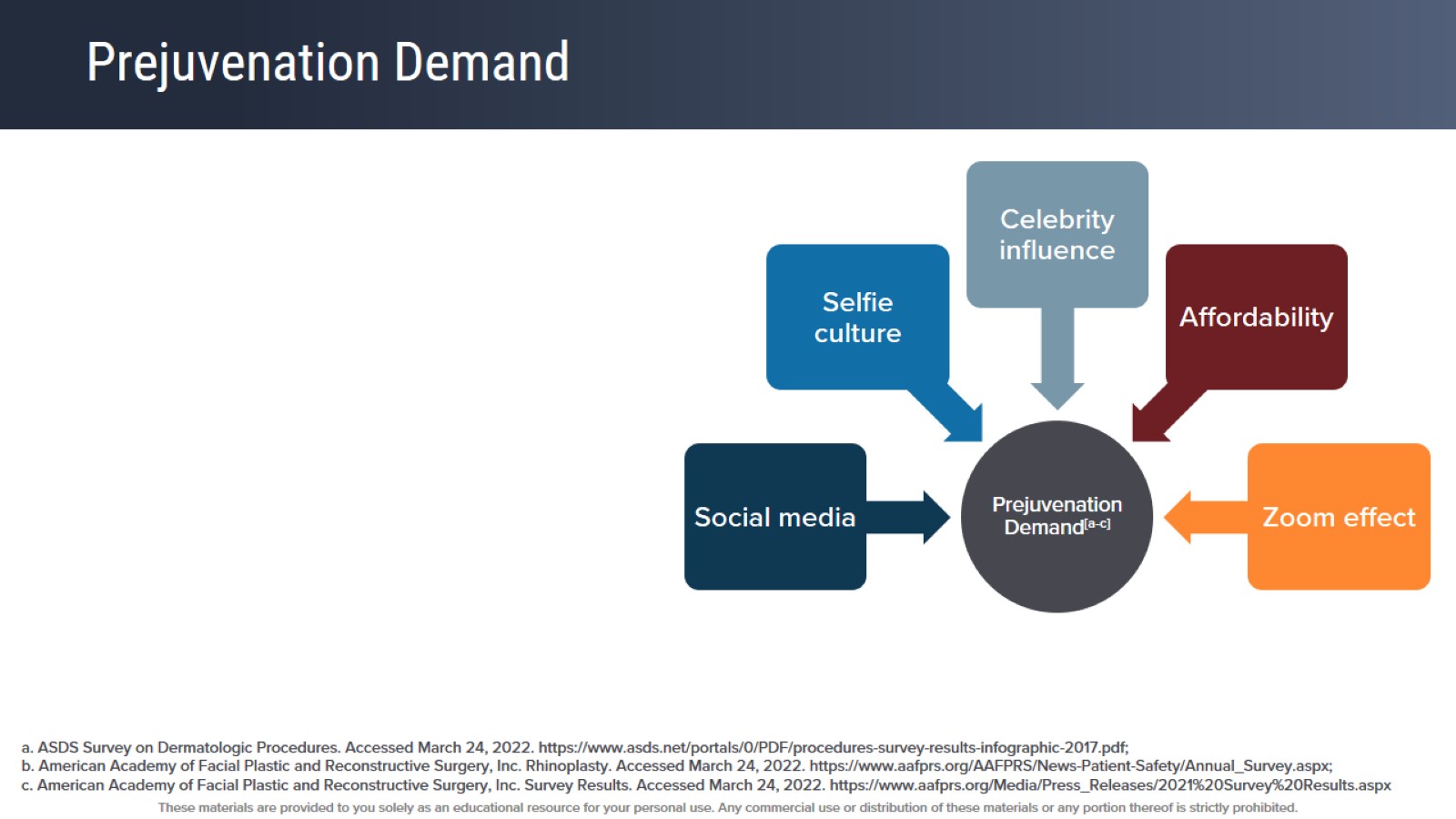 Prejuvenation Demand
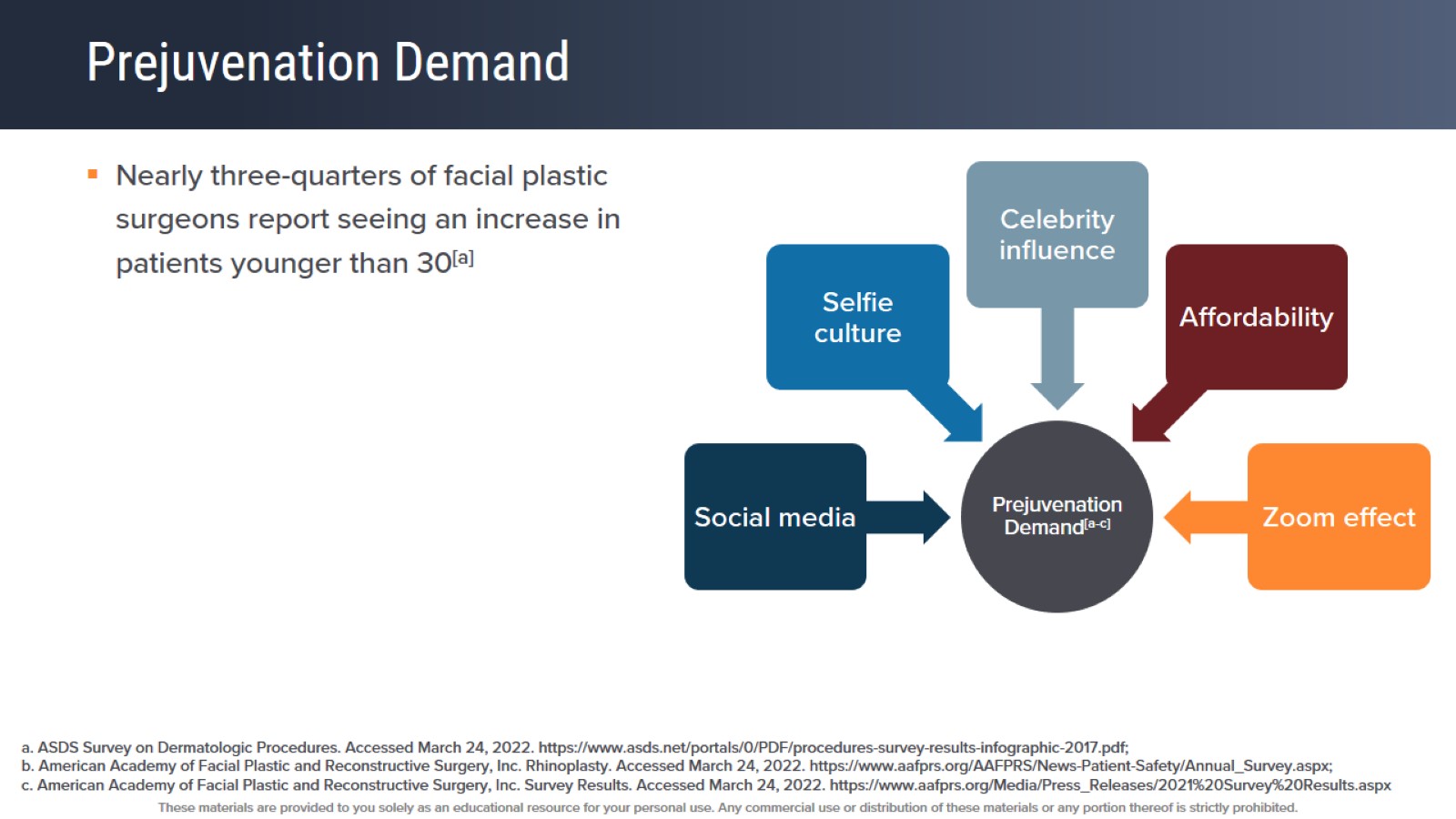 Prejuvenation Demand
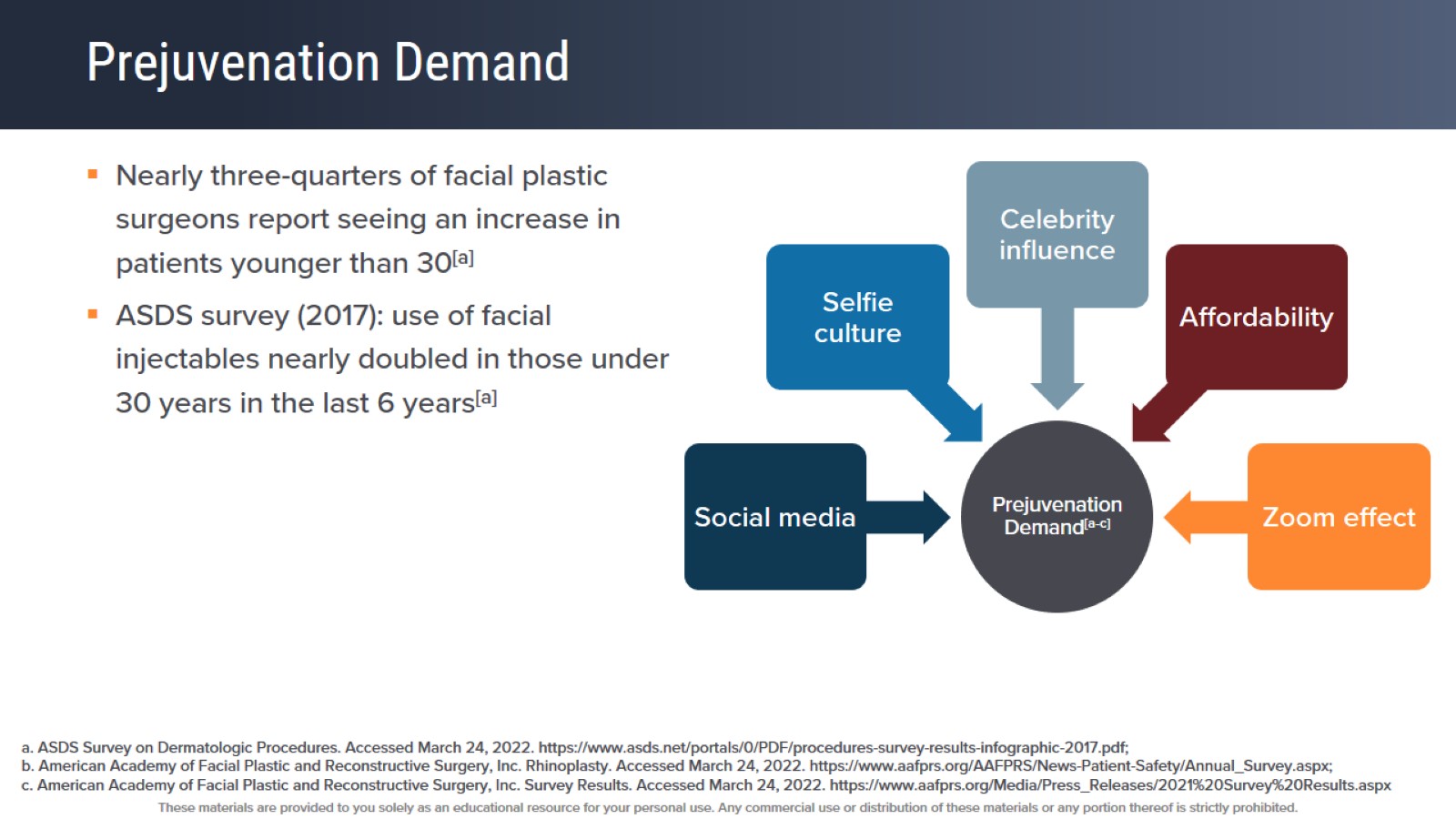 Prejuvenation Demand
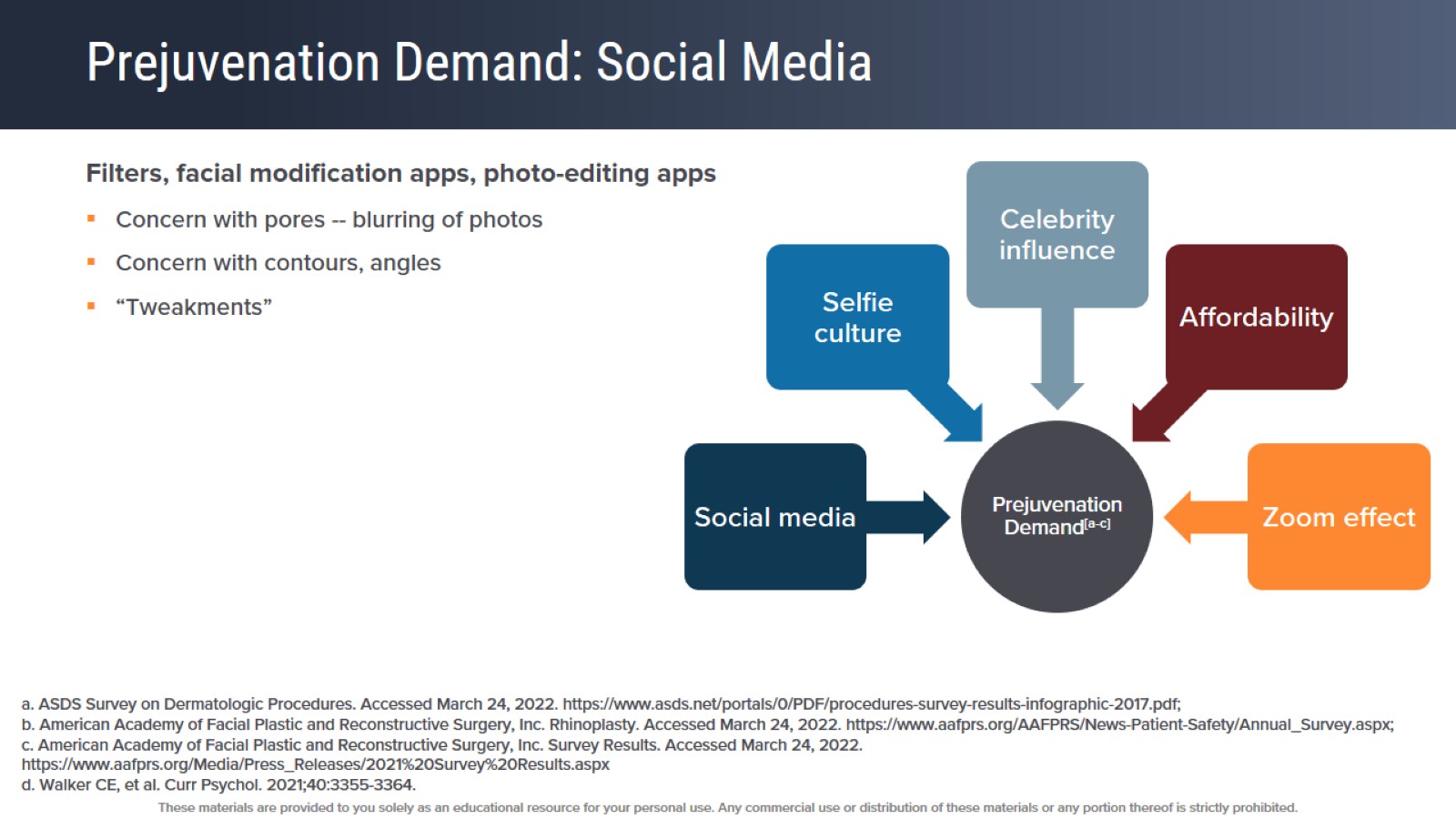 Prejuvenation Demand: Social Media
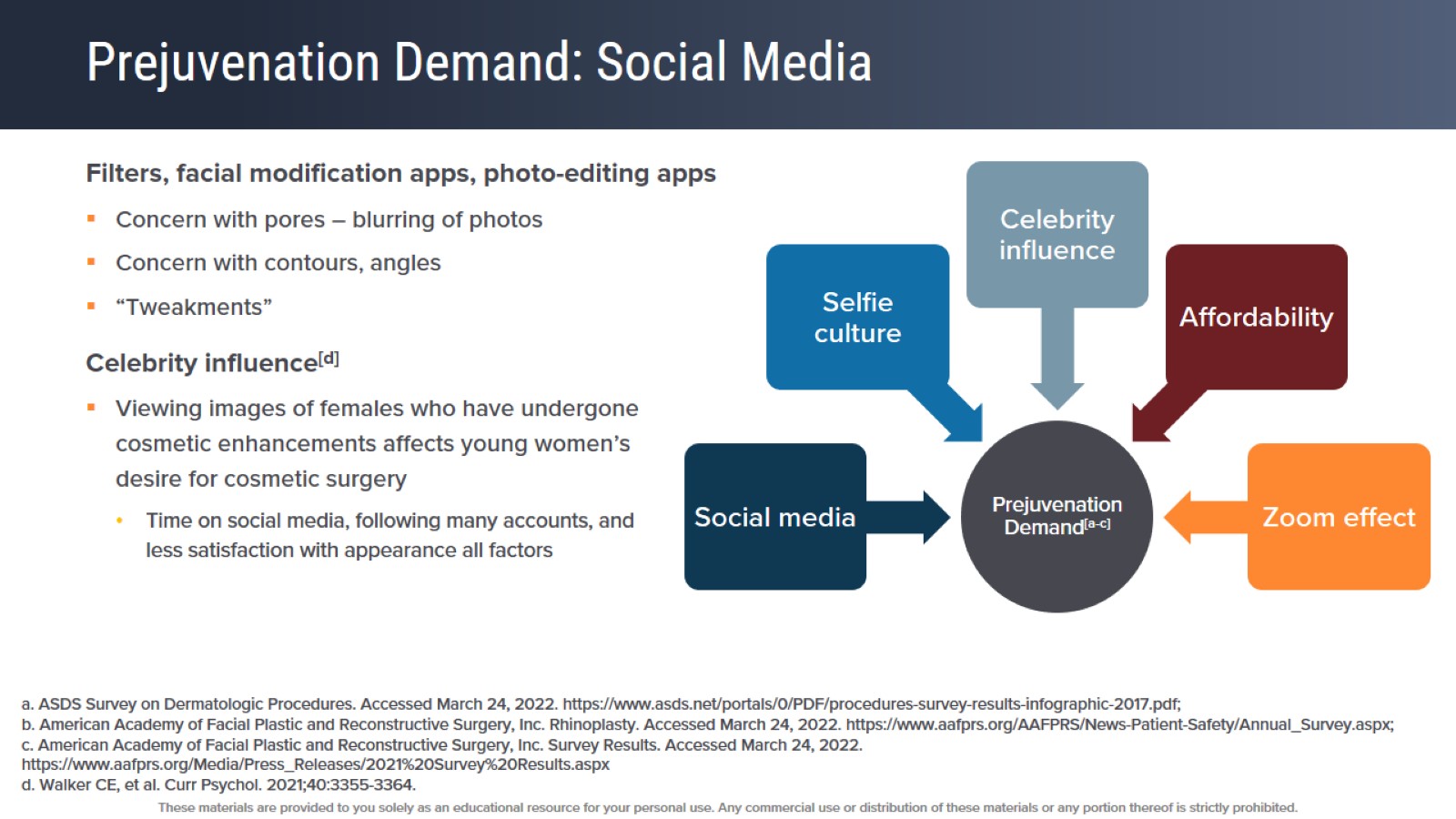 Prejuvenation Demand: Social Media
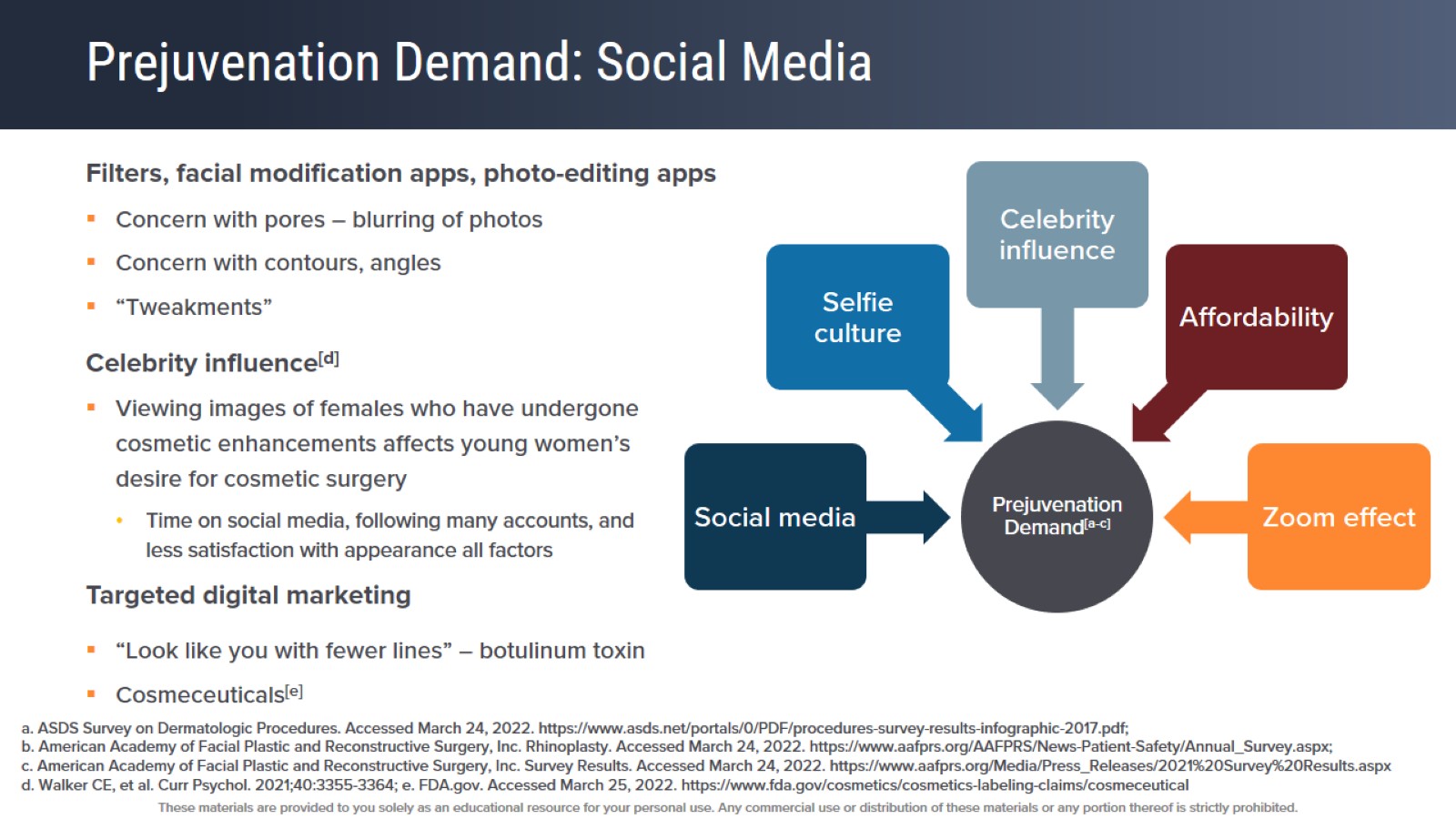 Prejuvenation Demand: Social Media
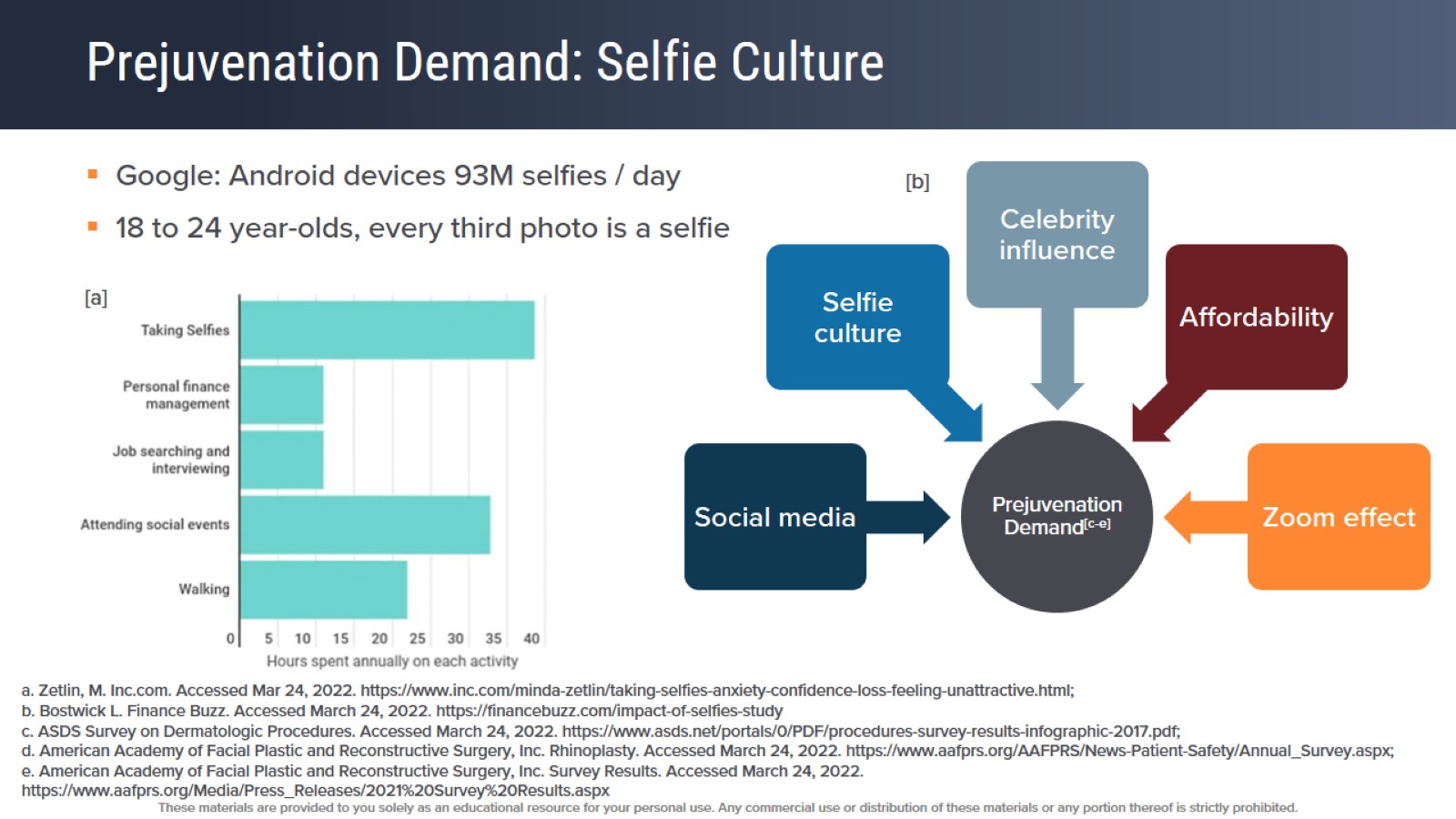 Prejuvenation Demand: Selfie Culture
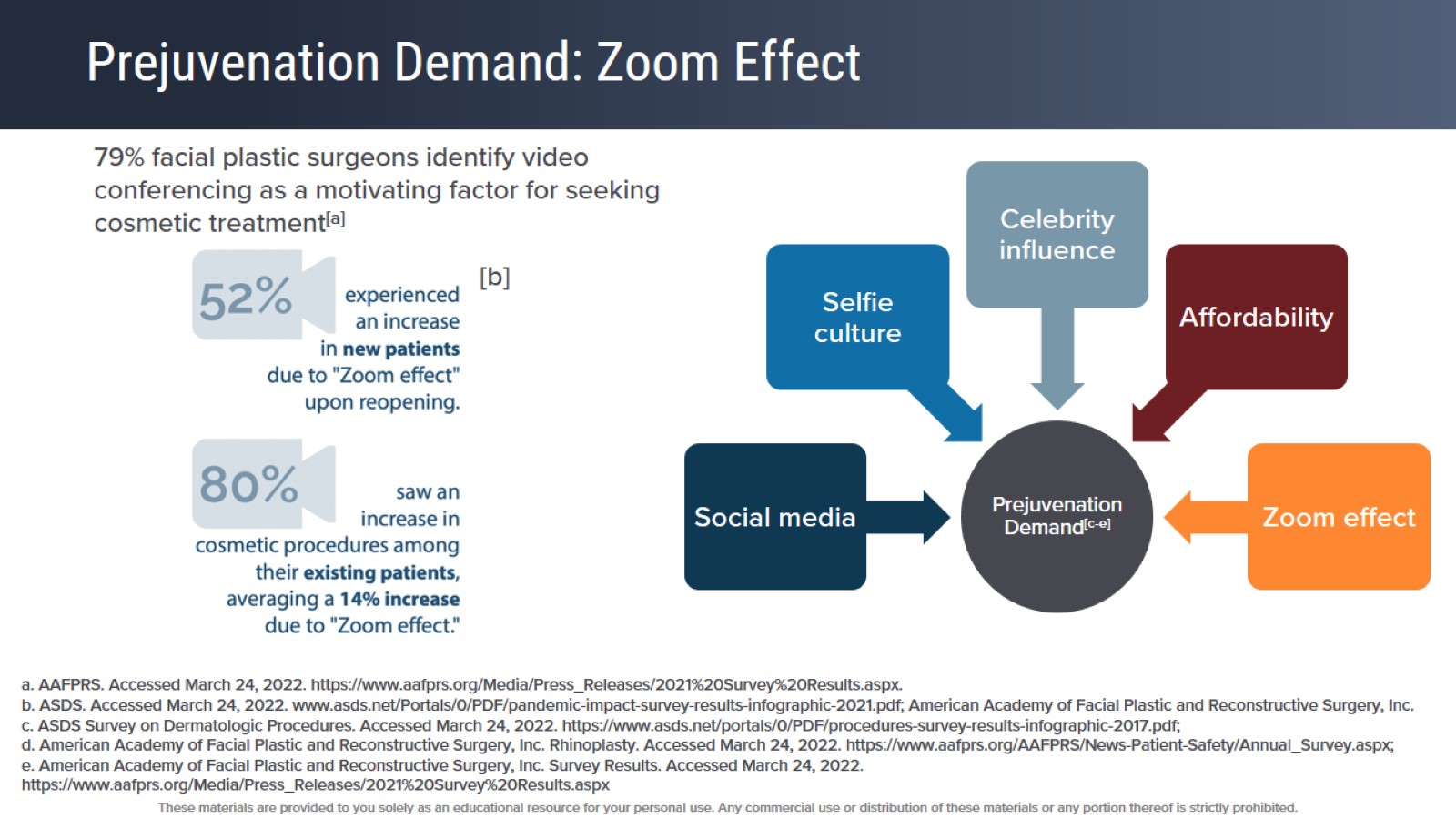 Prejuvenation Demand: Zoom Effect
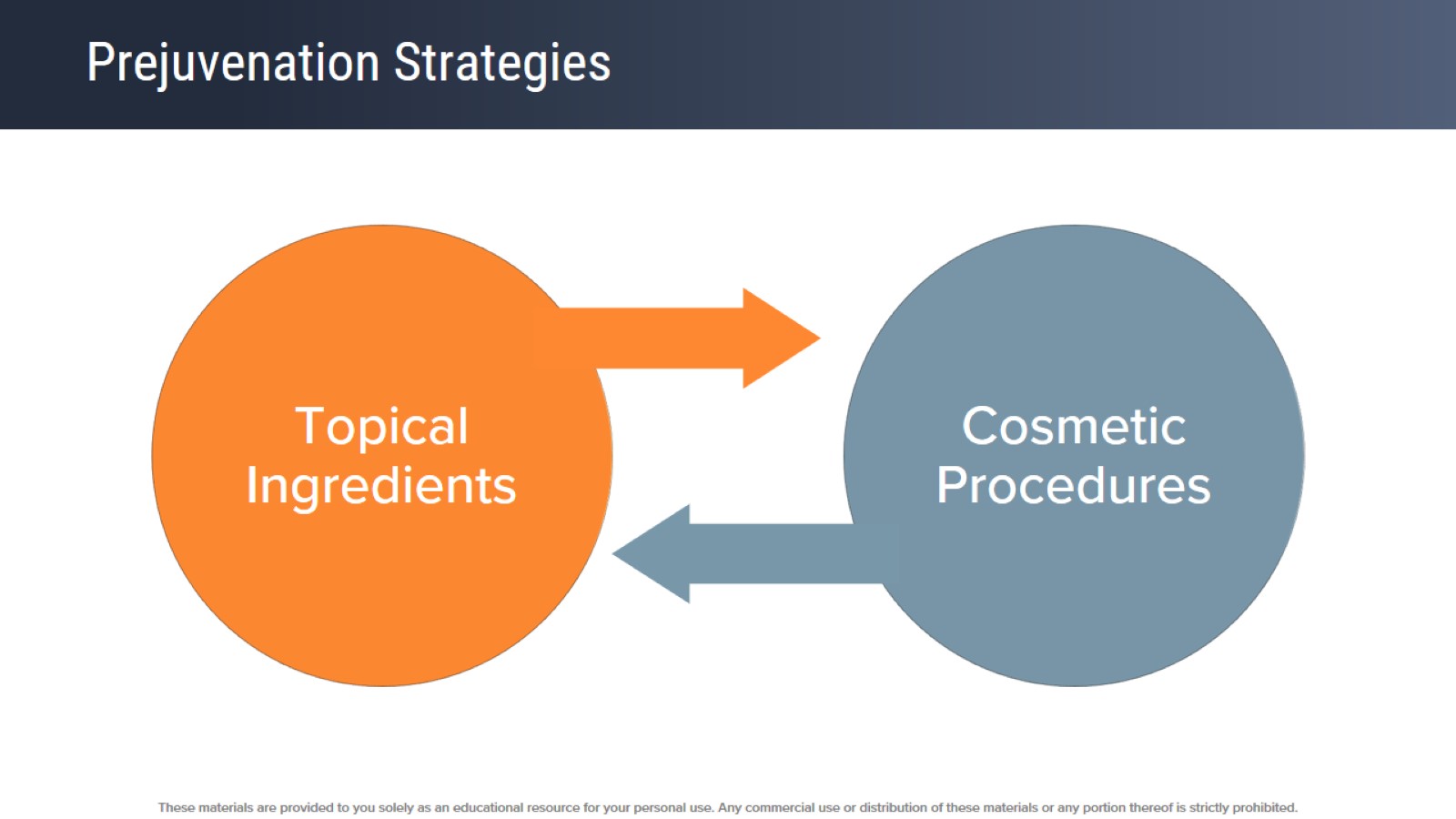 Prejuvenation Strategies
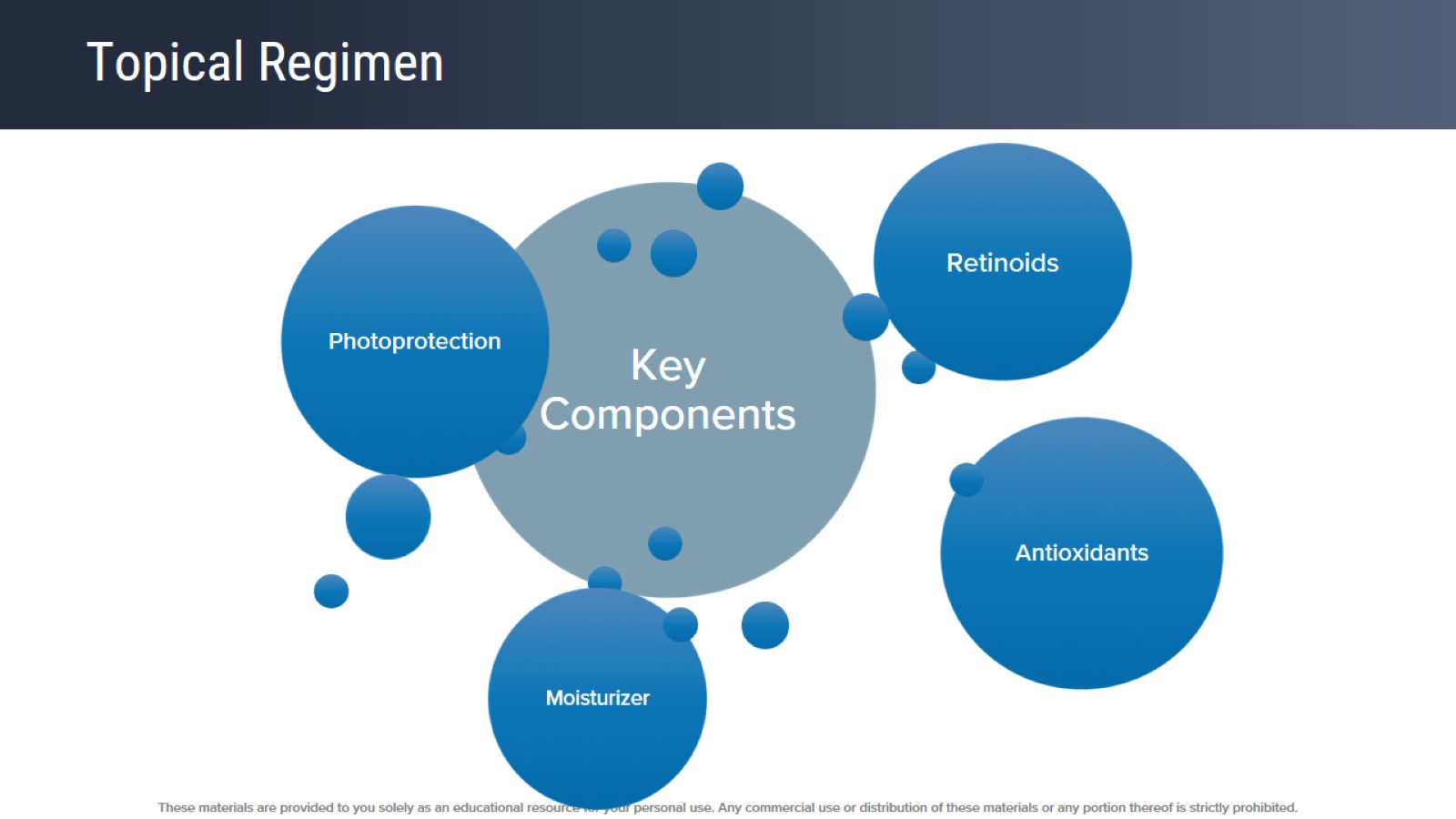 Topical Regimen
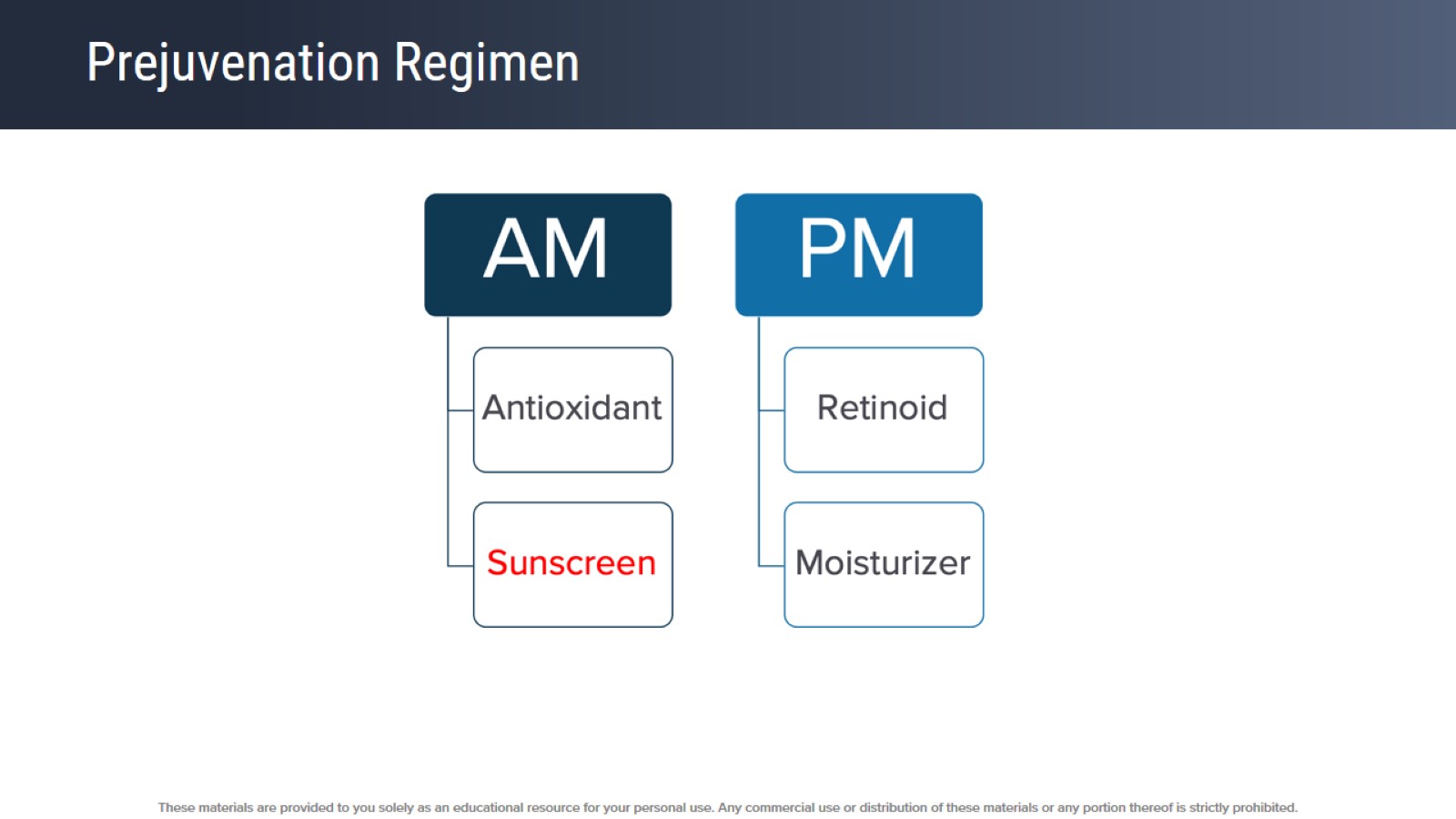 Prejuvenation Regimen
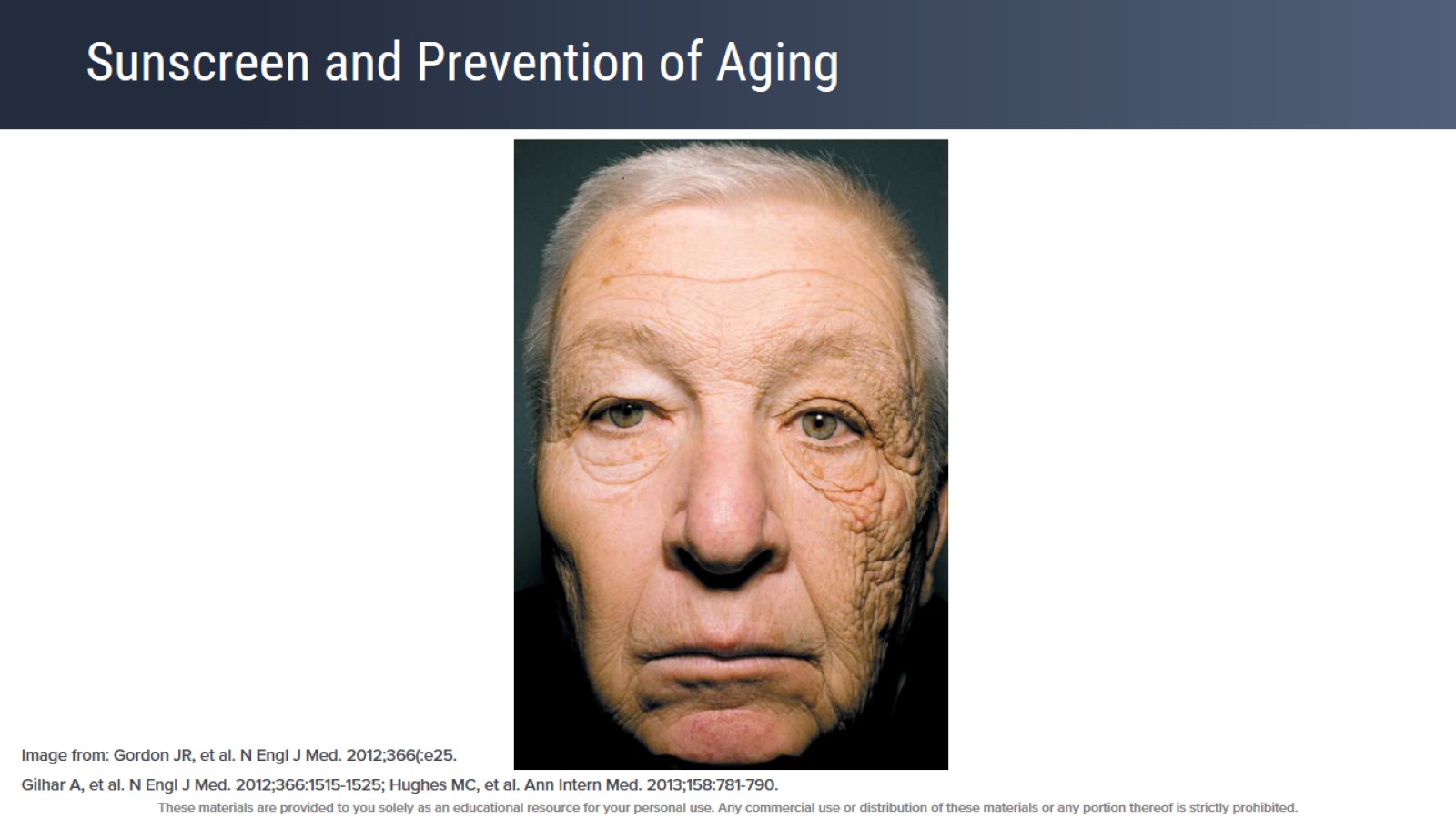 Sunscreen and Prevention of Aging
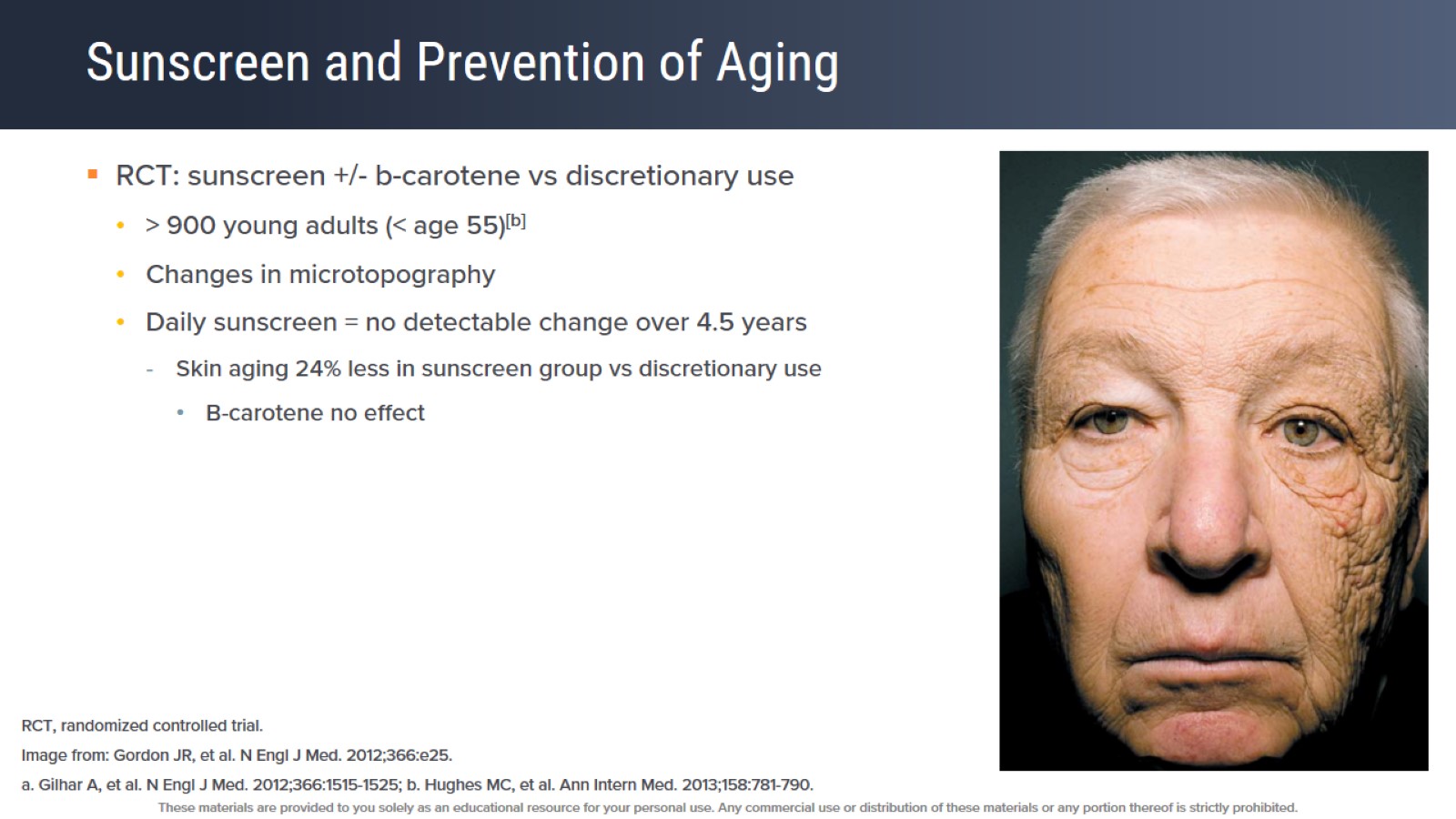 Sunscreen and Prevention of Aging
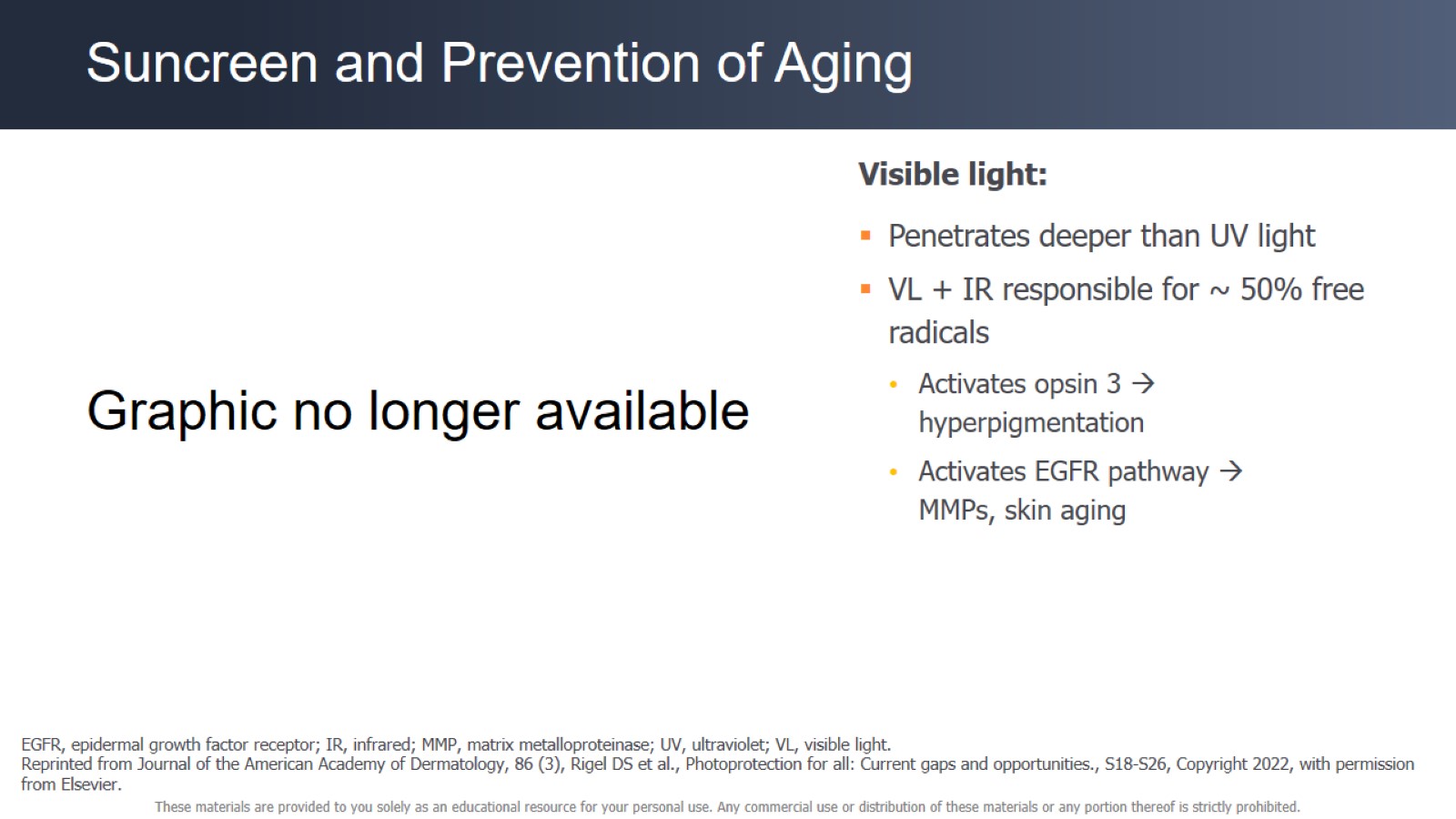 Suncreen and Prevention of Aging
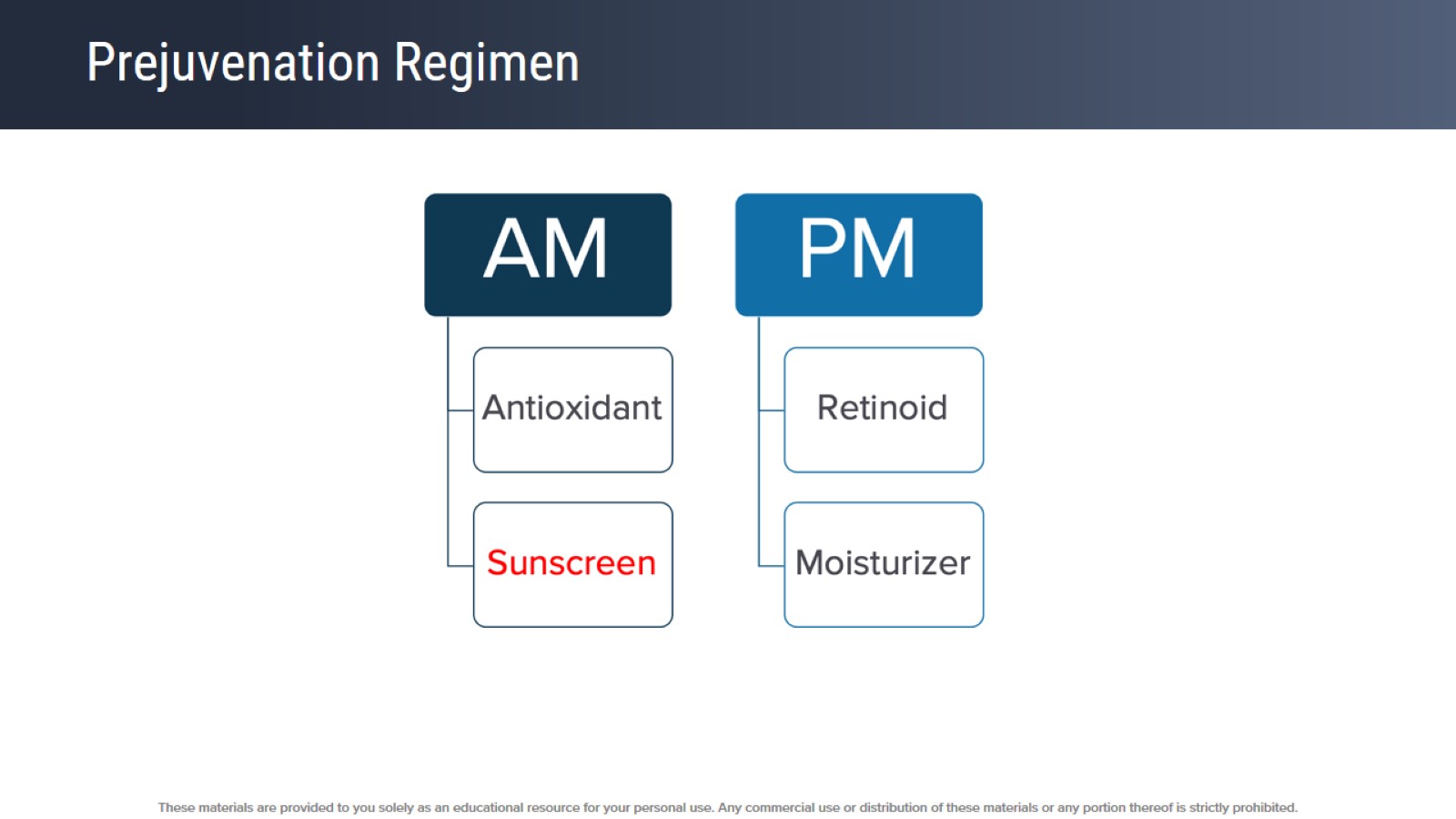 Prejuvenation Regimen
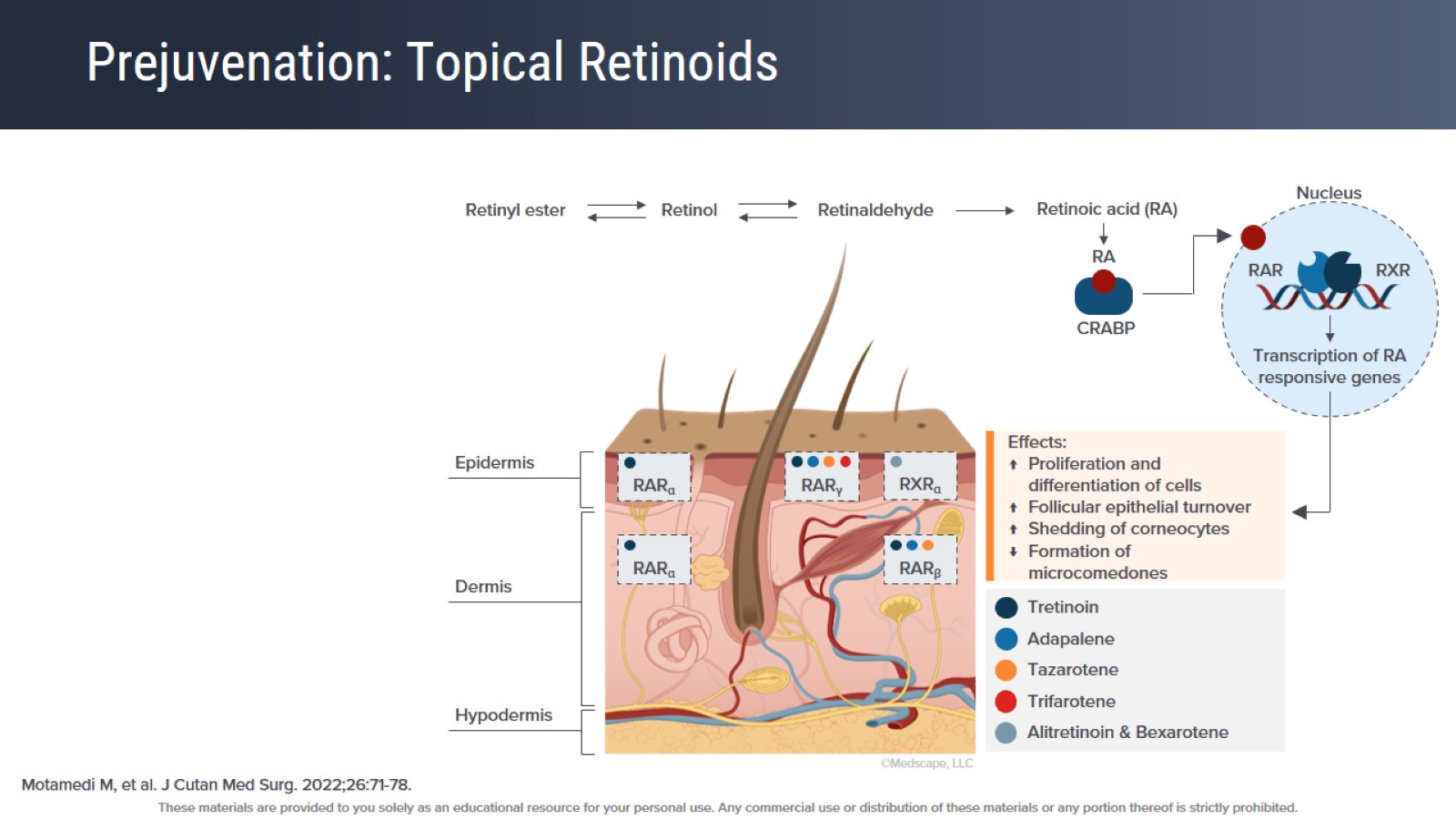 Prejuvenation: Topical Retinoids
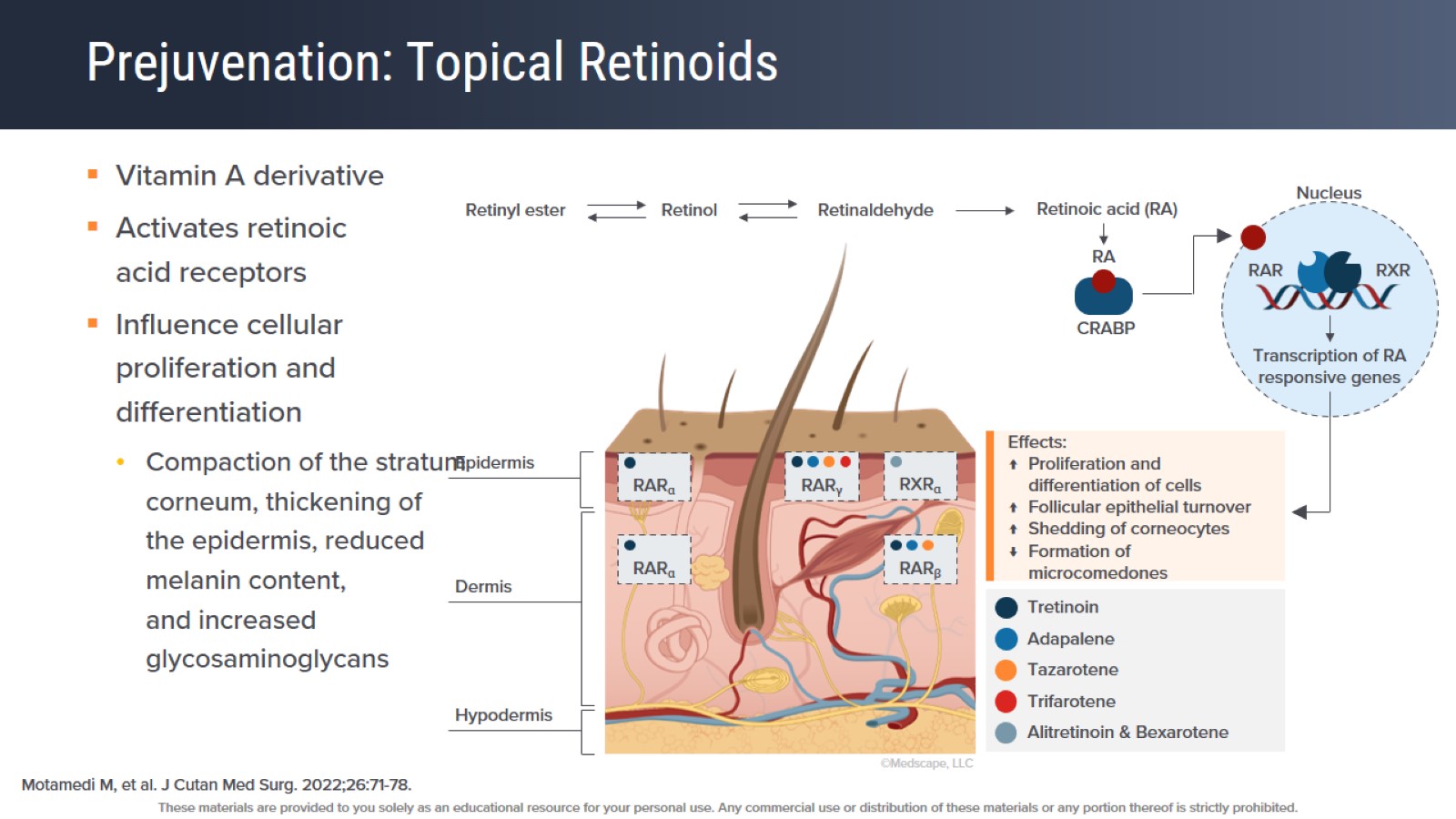 Prejuvenation: Topical Retinoids
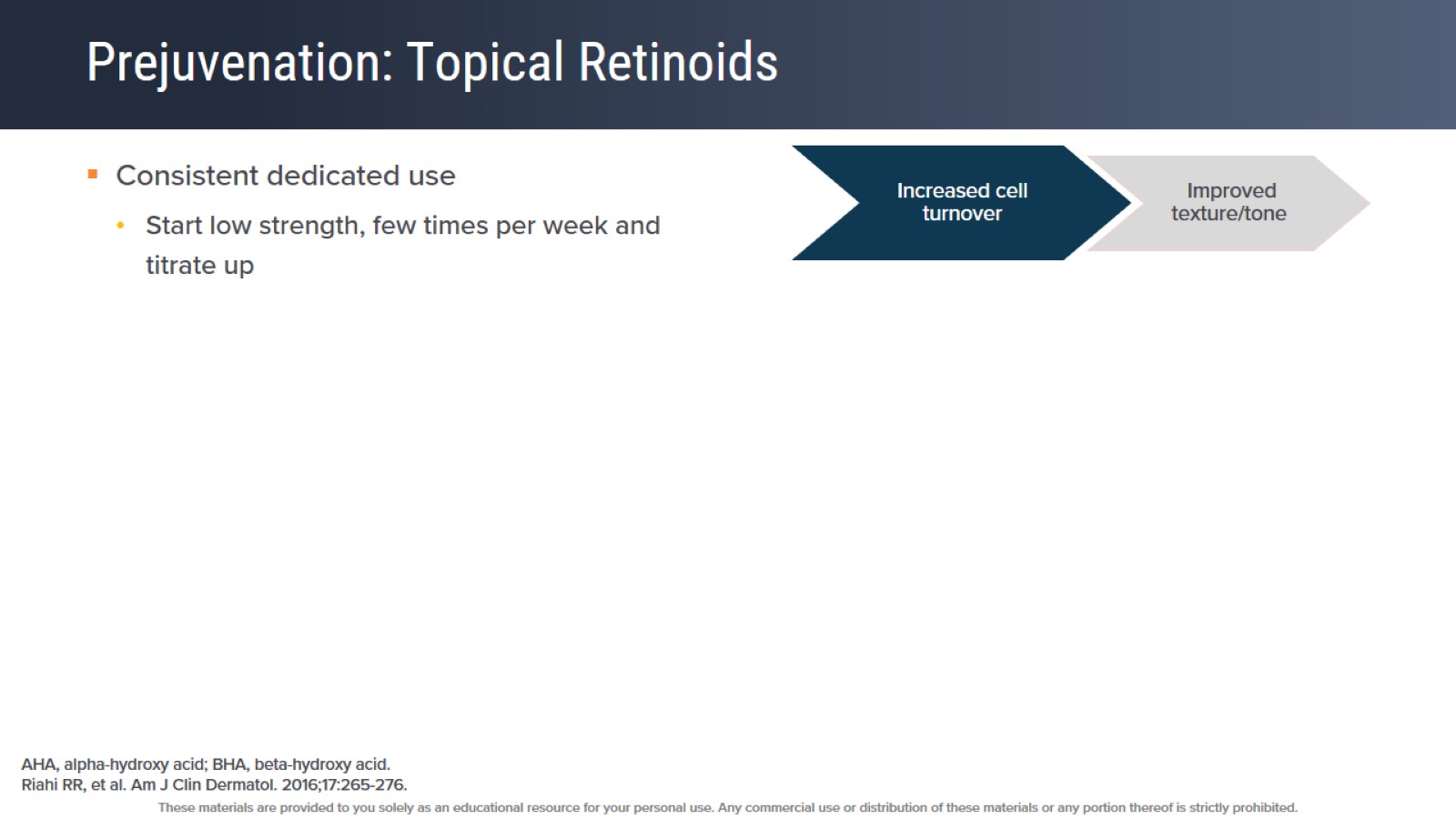 Prejuvenation: Topical Retinoids
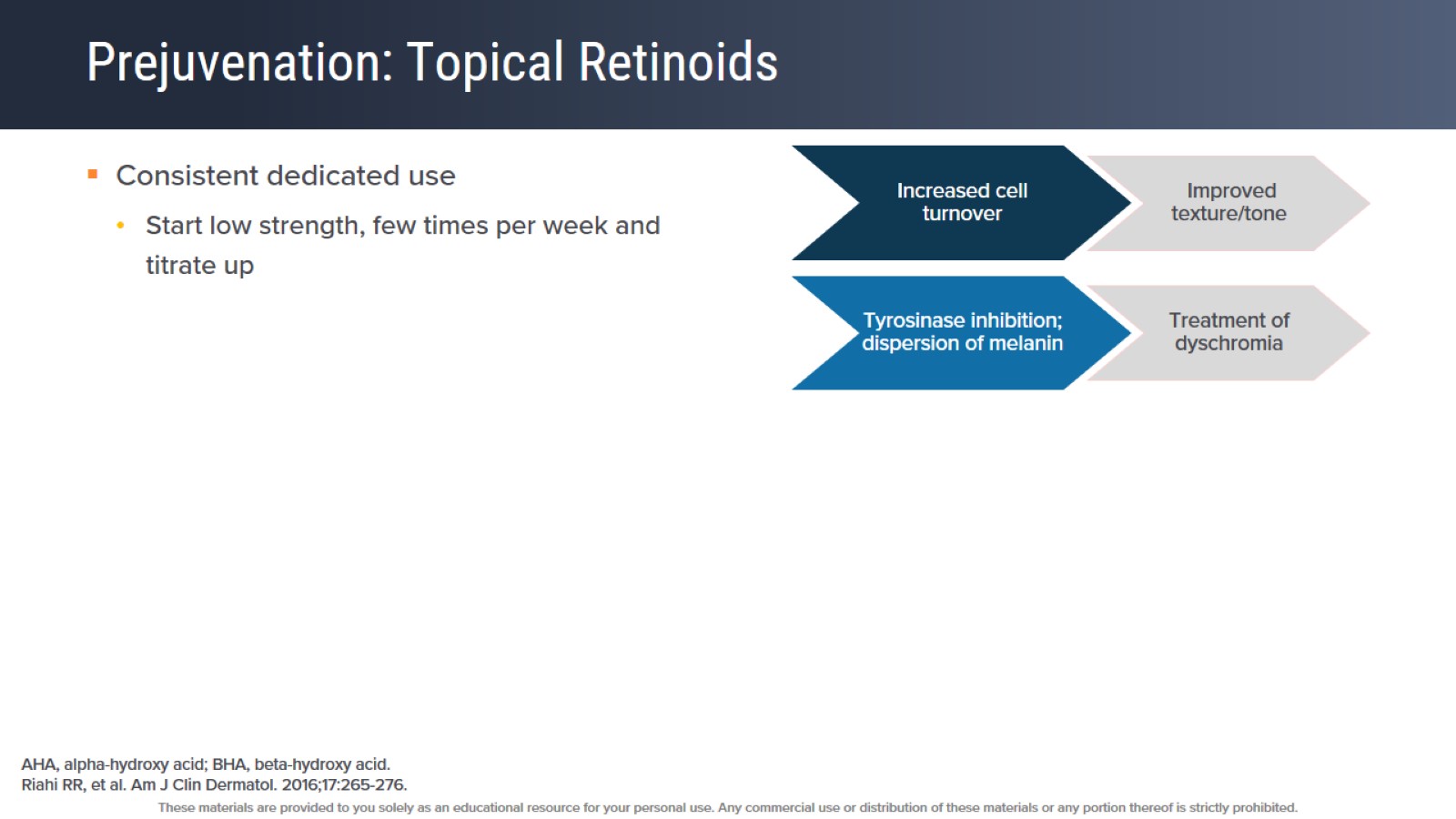 Prejuvenation: Topical Retinoids
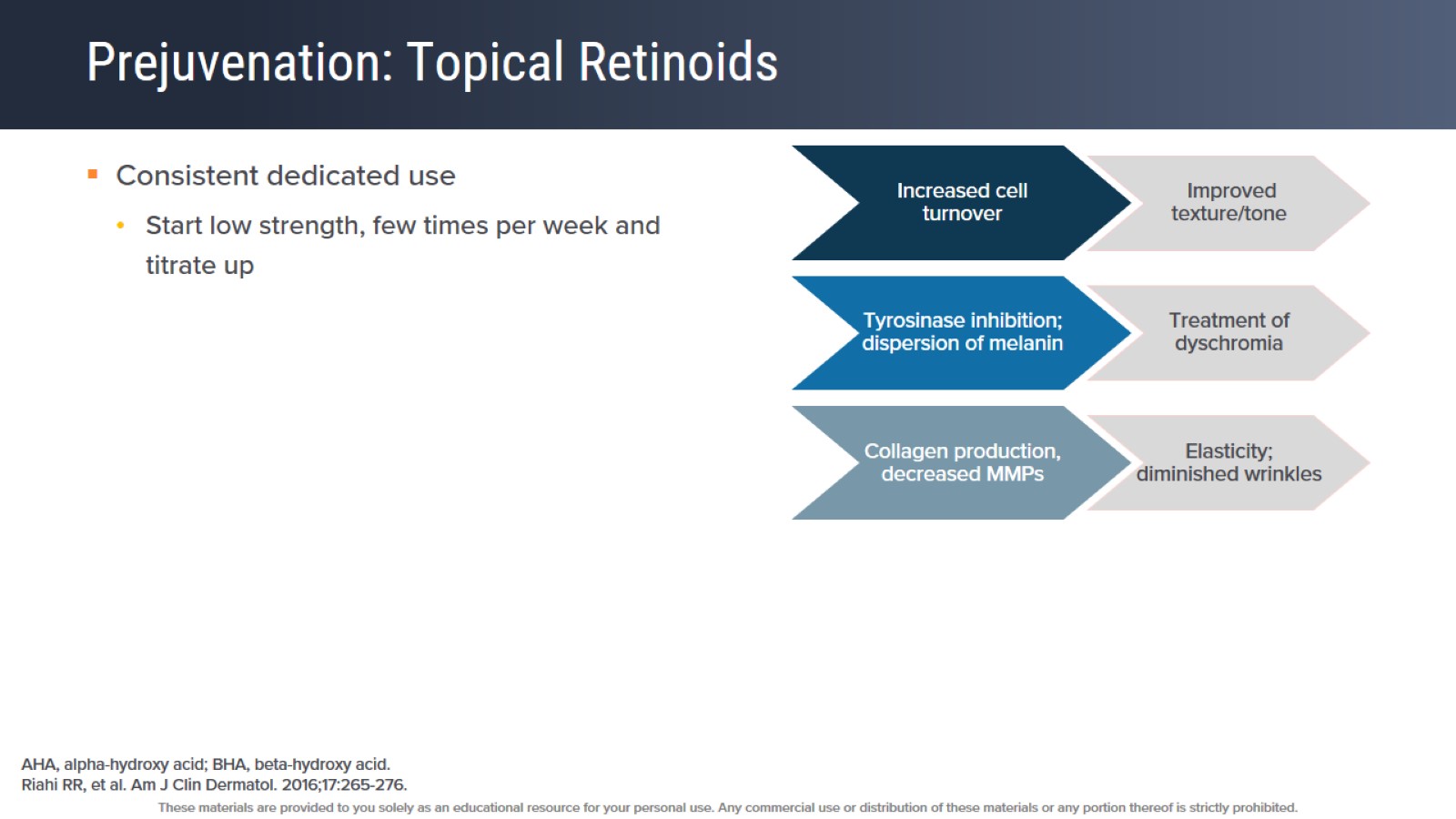 Prejuvenation: Topical Retinoids
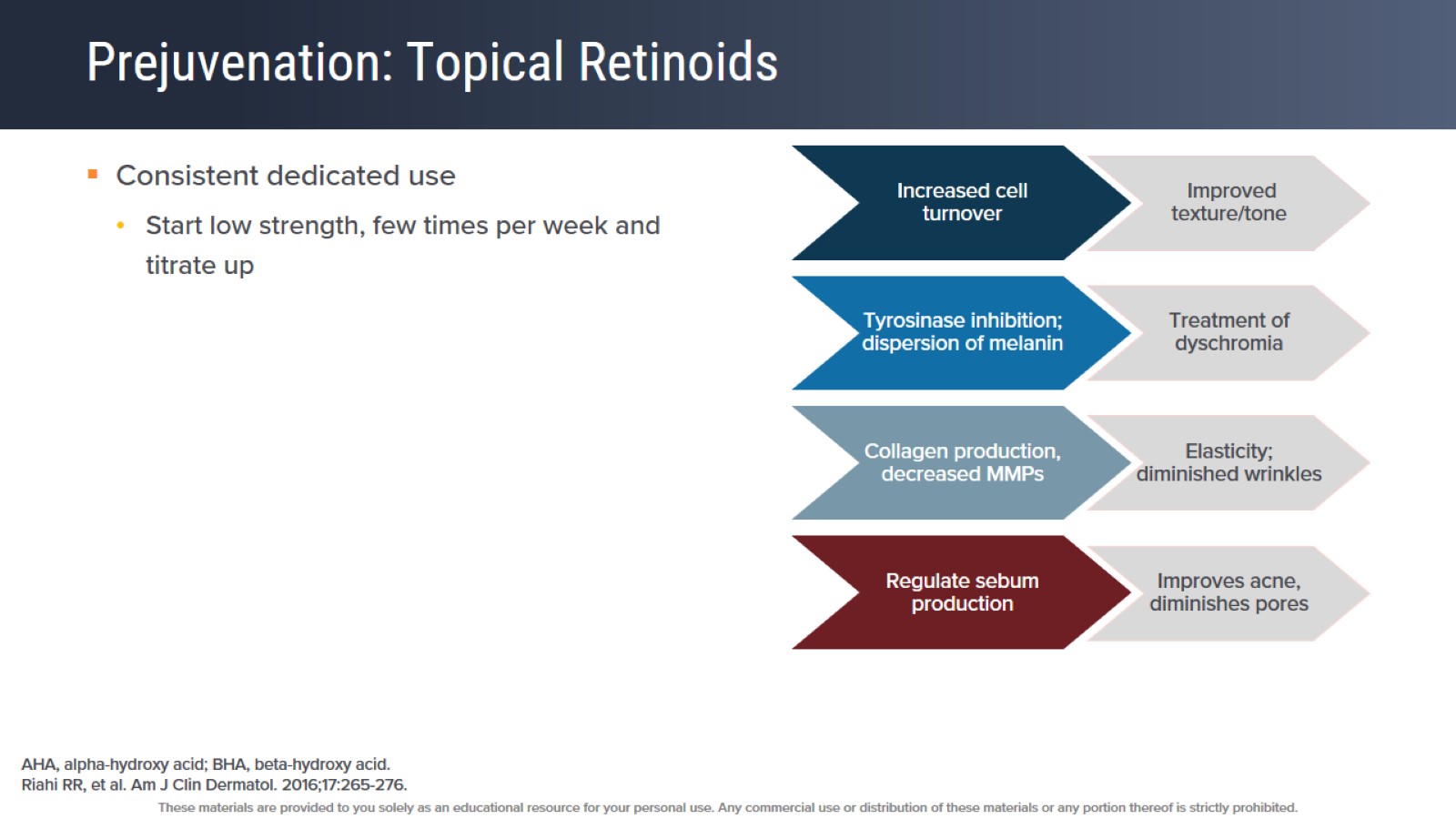 Prejuvenation: Topical Retinoids
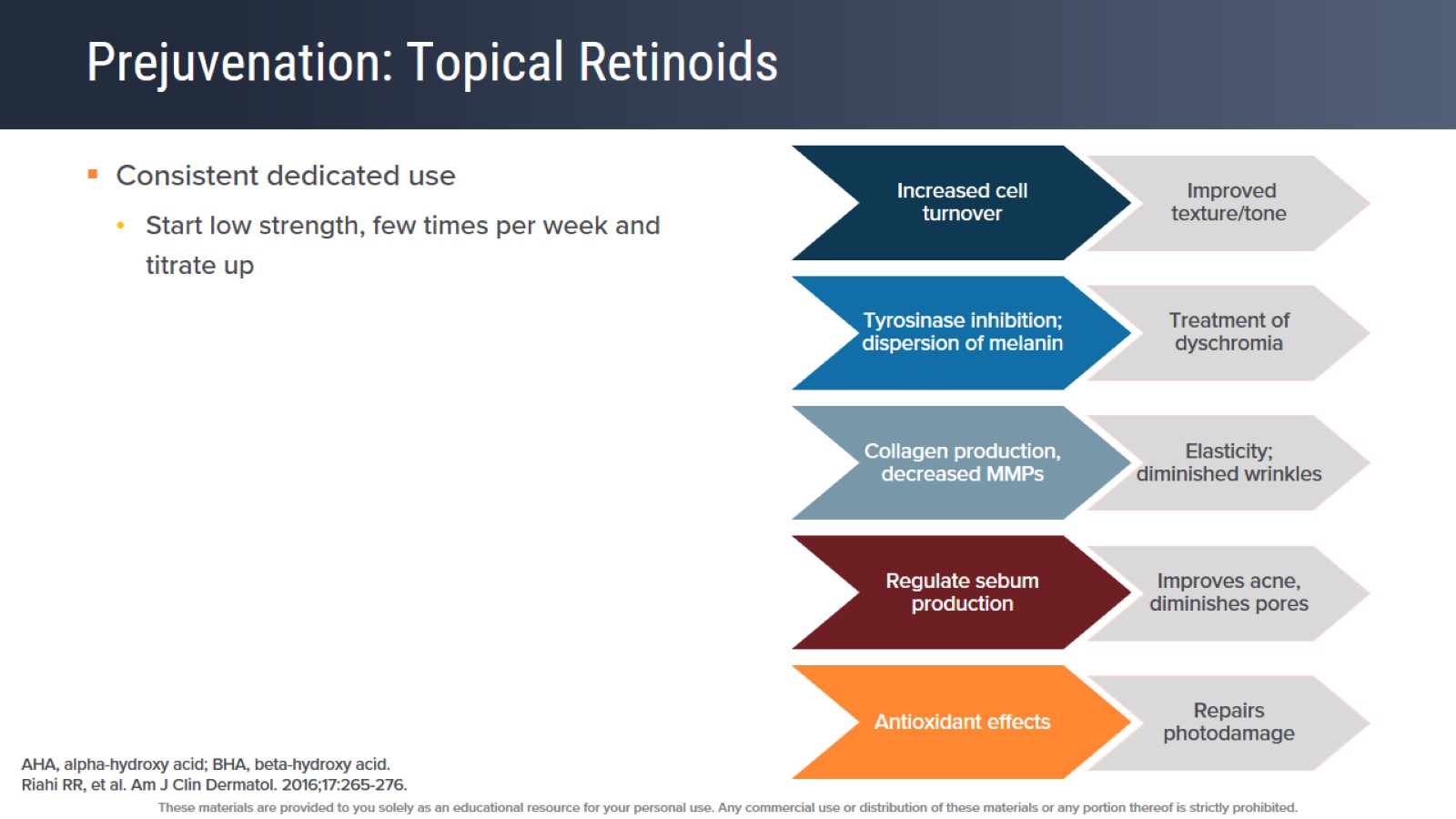 Prejuvenation: Topical Retinoids
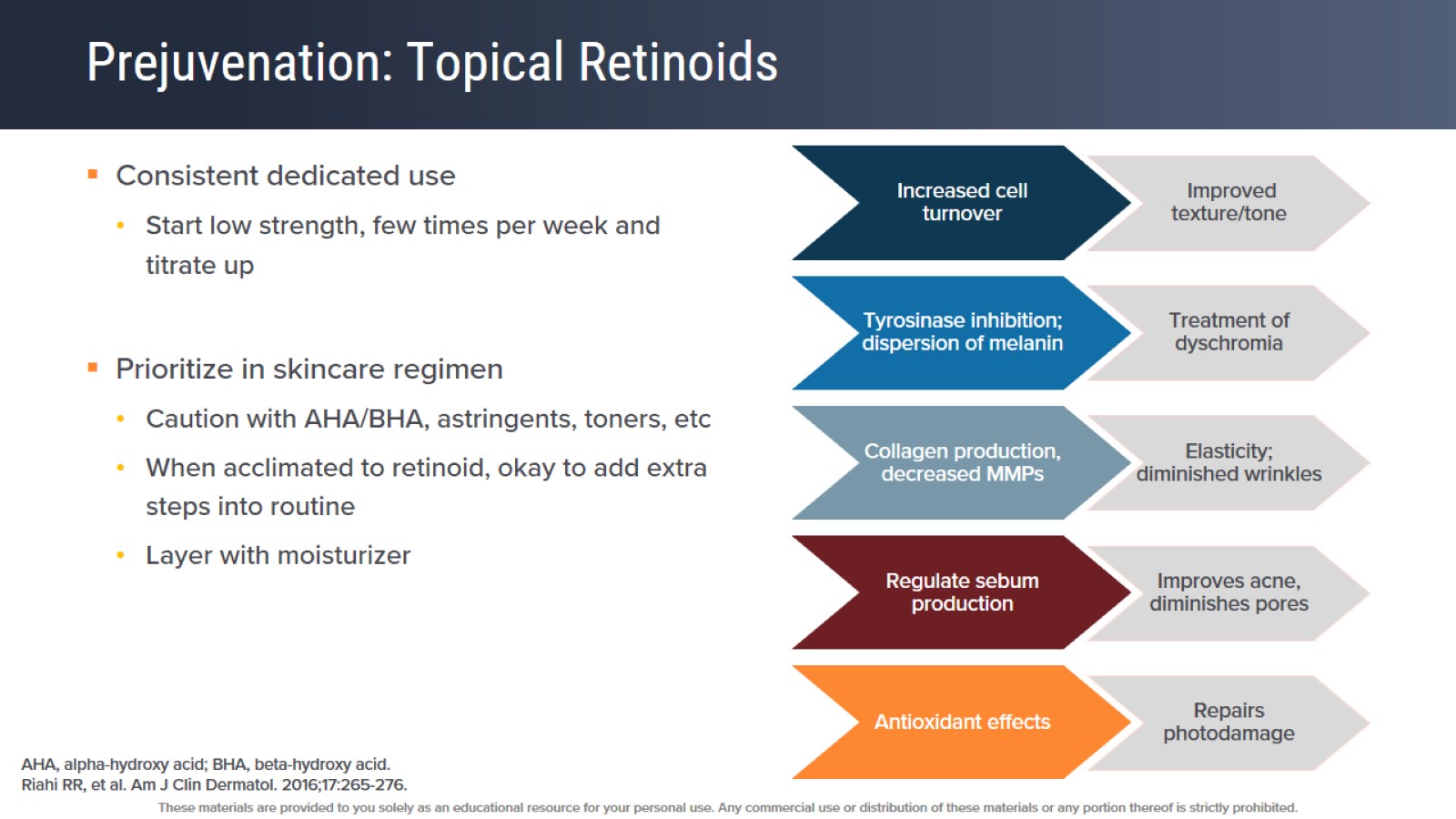 Prejuvenation: Topical Retinoids
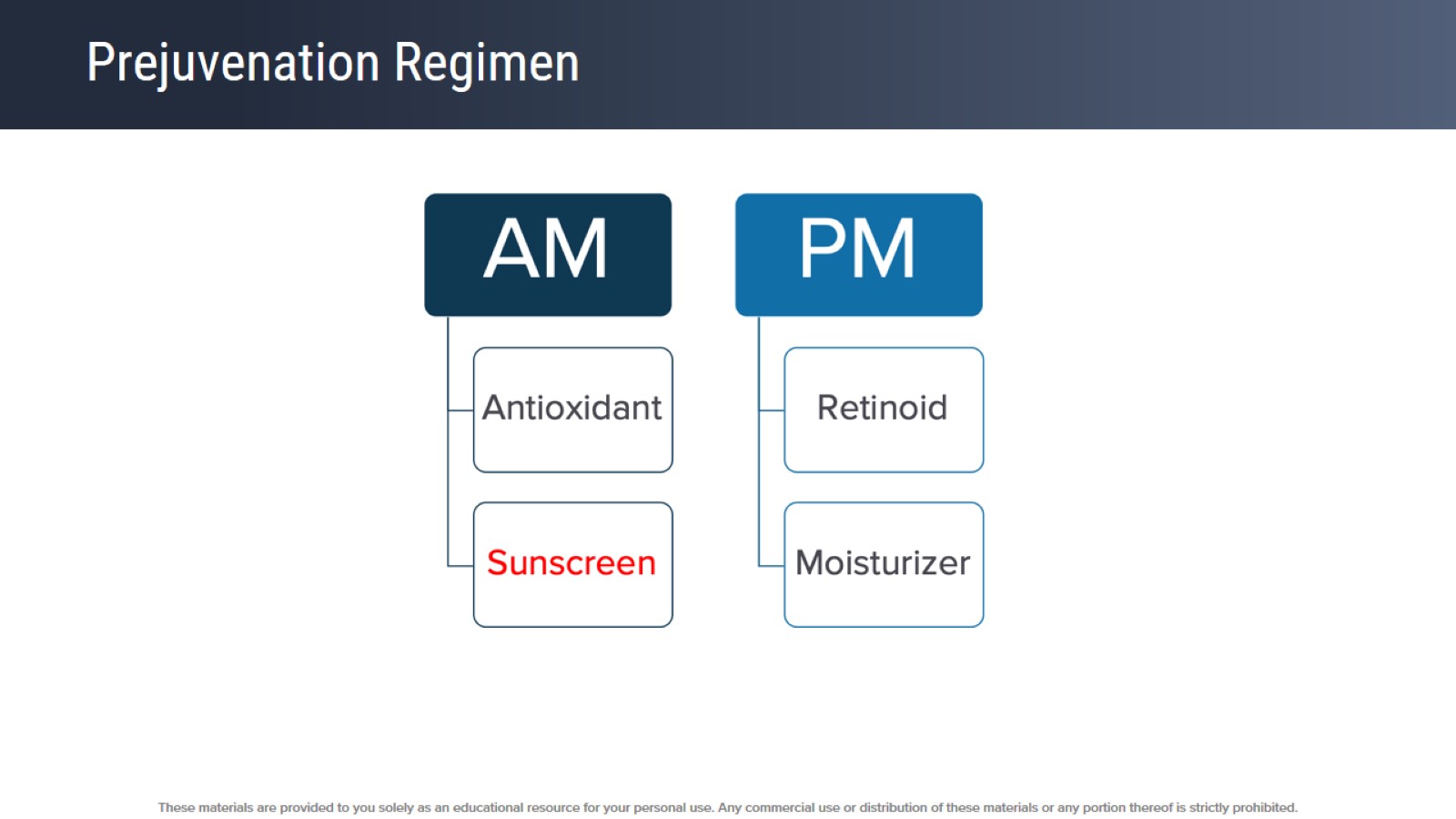 Prejuvenation Regimen
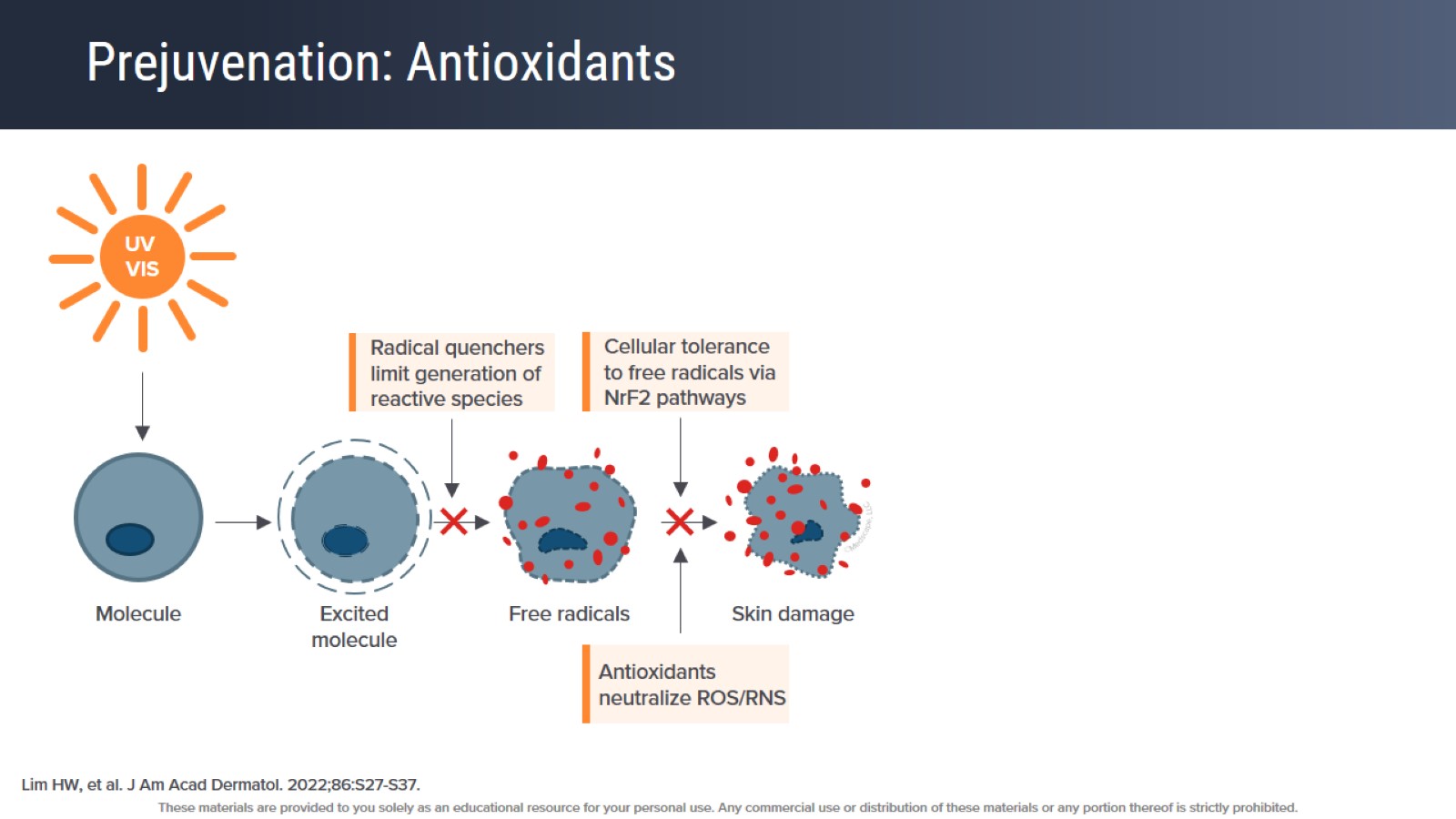 Prejuvenation: Antioxidants
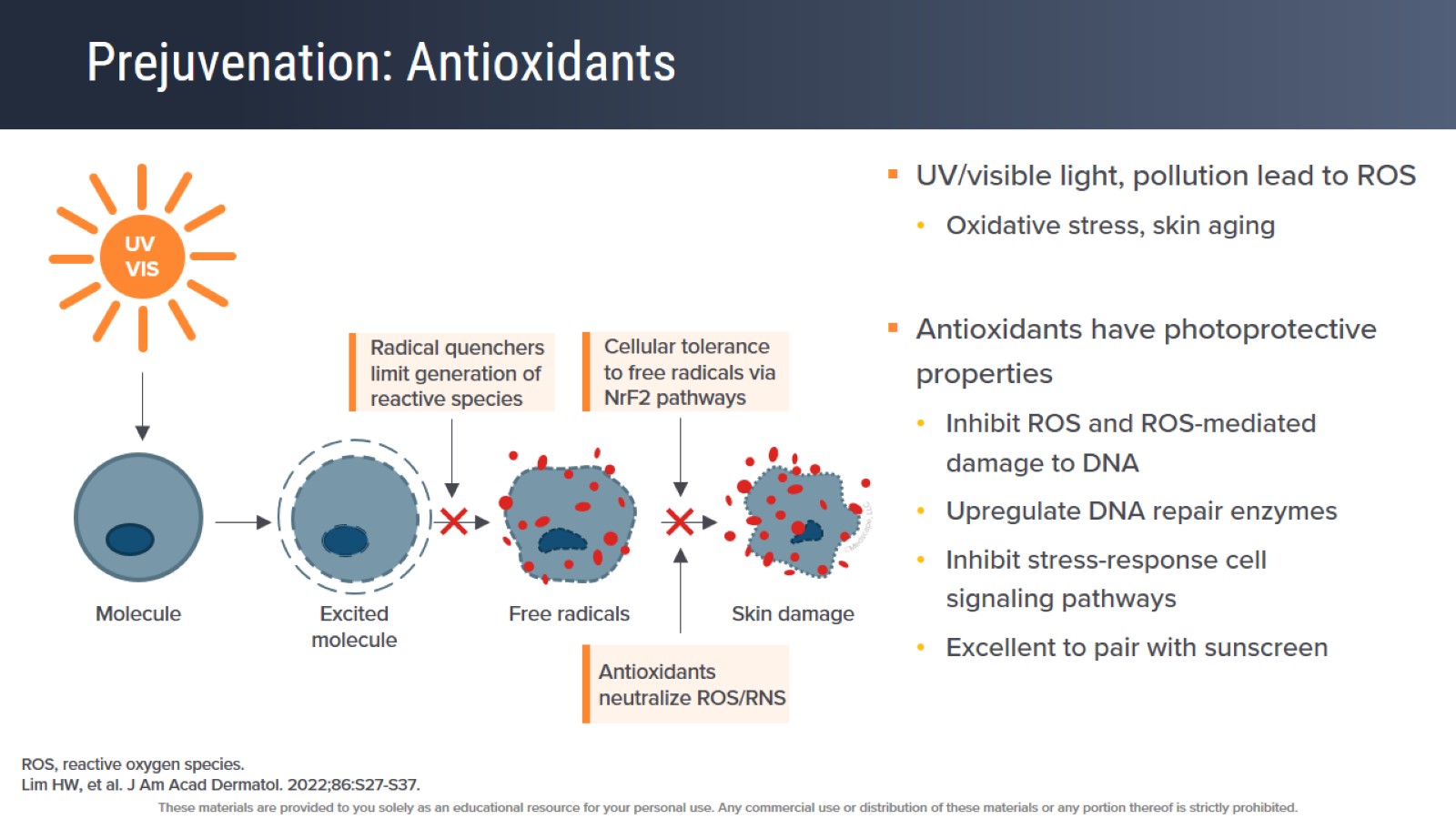 Prejuvenation: Antioxidants
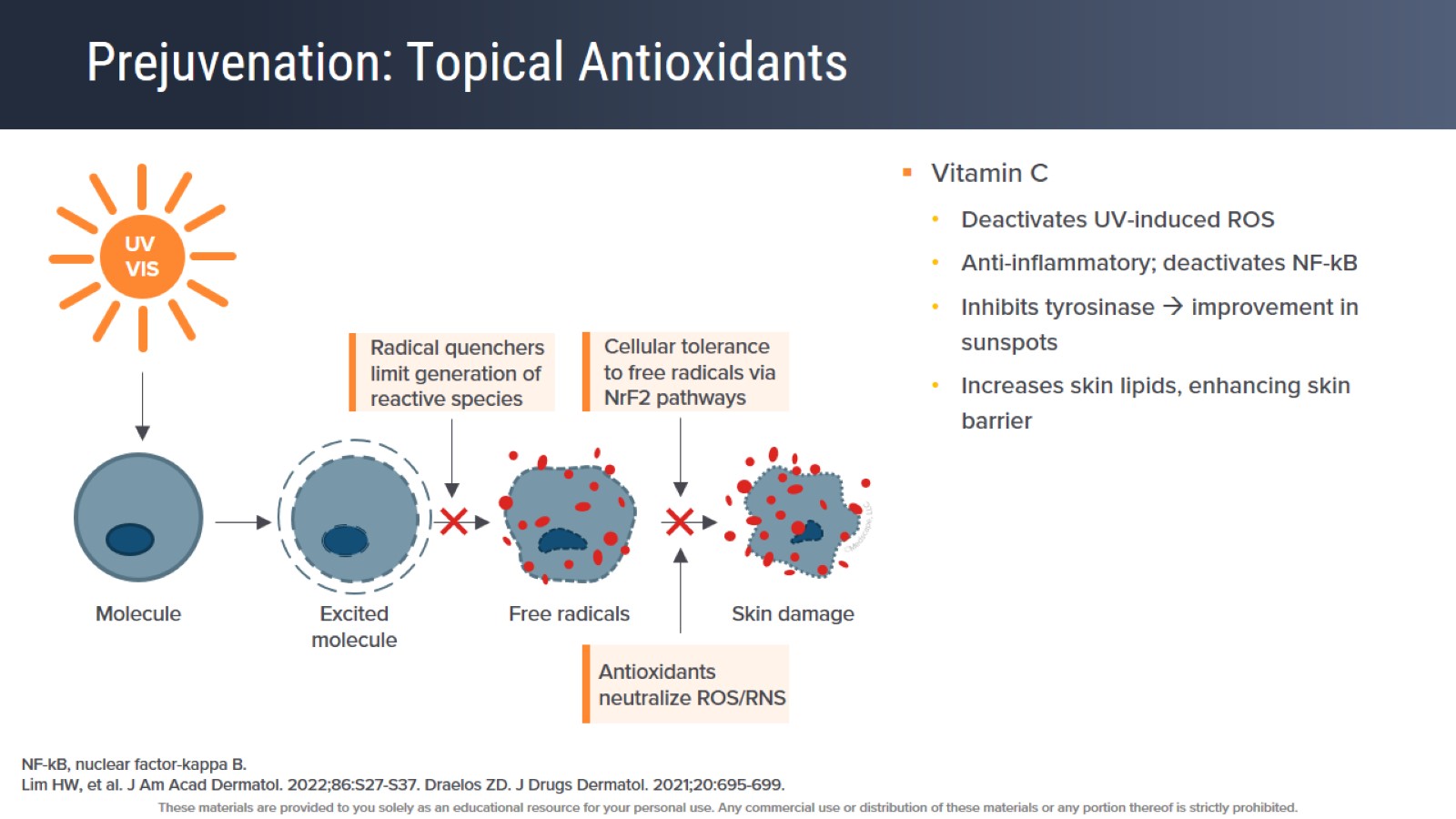 Prejuvenation: Topical Antioxidants
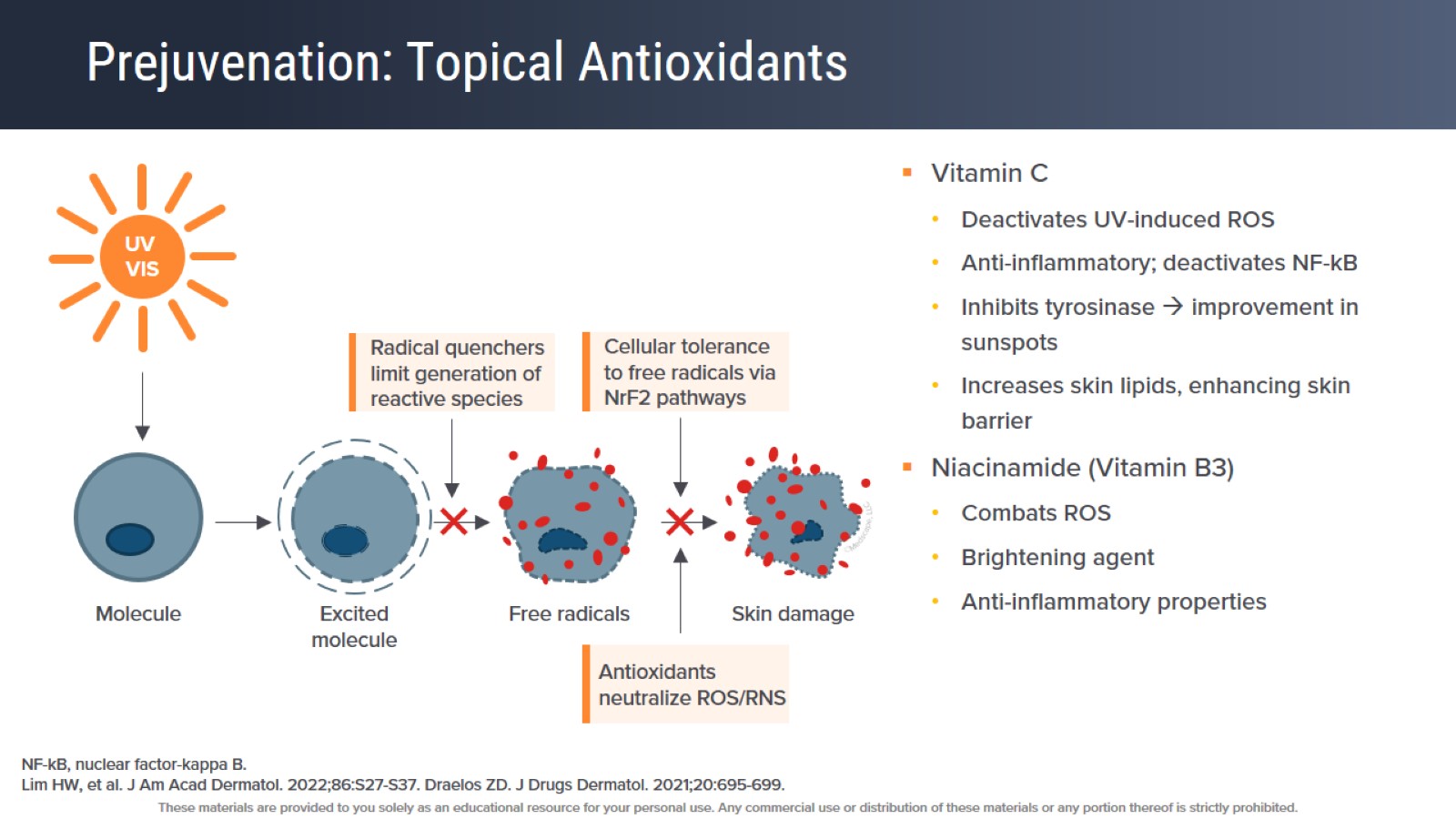 Prejuvenation: Topical Antioxidants
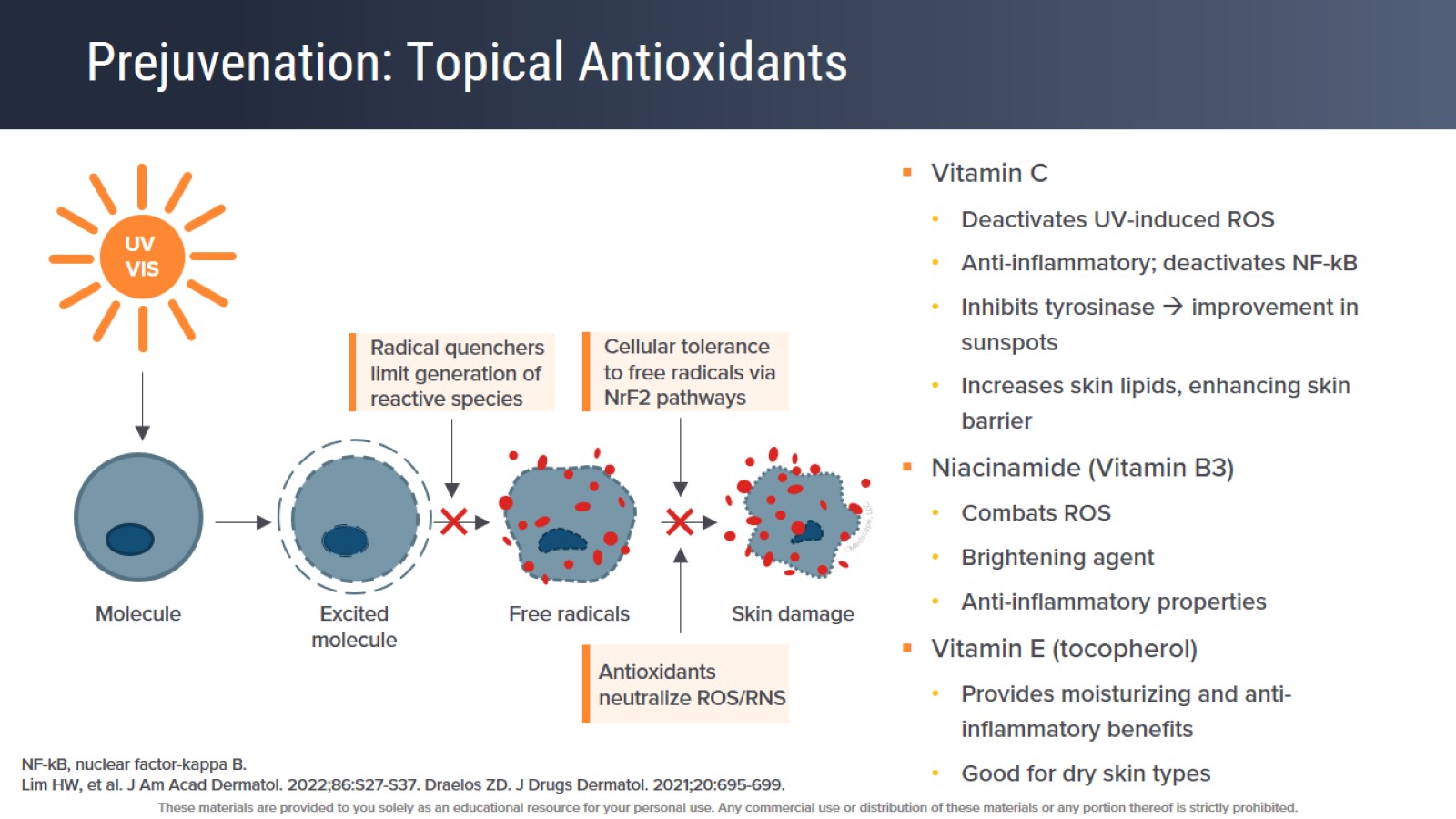 Prejuvenation: Topical Antioxidants
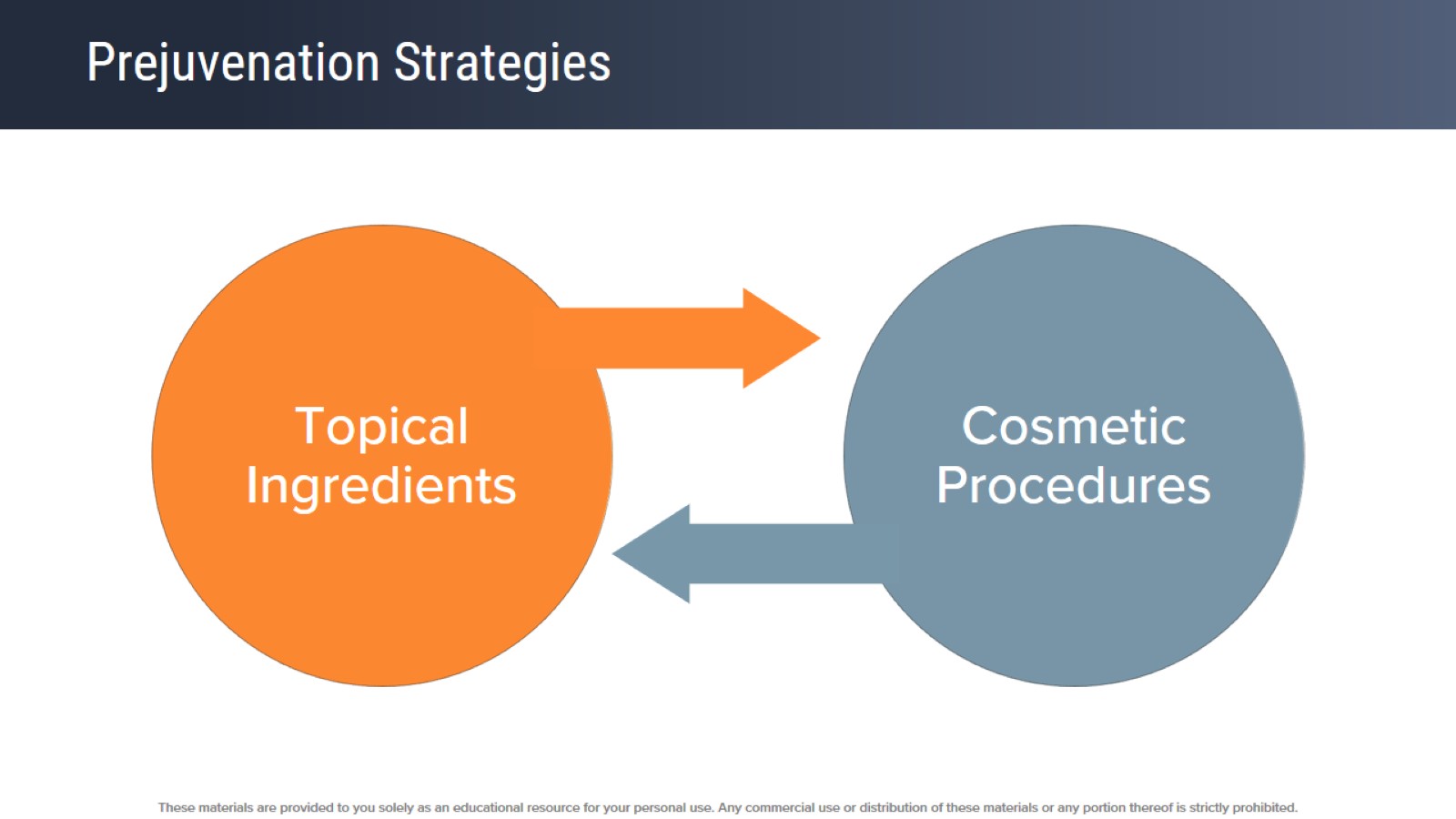 Prejuvenation Strategies
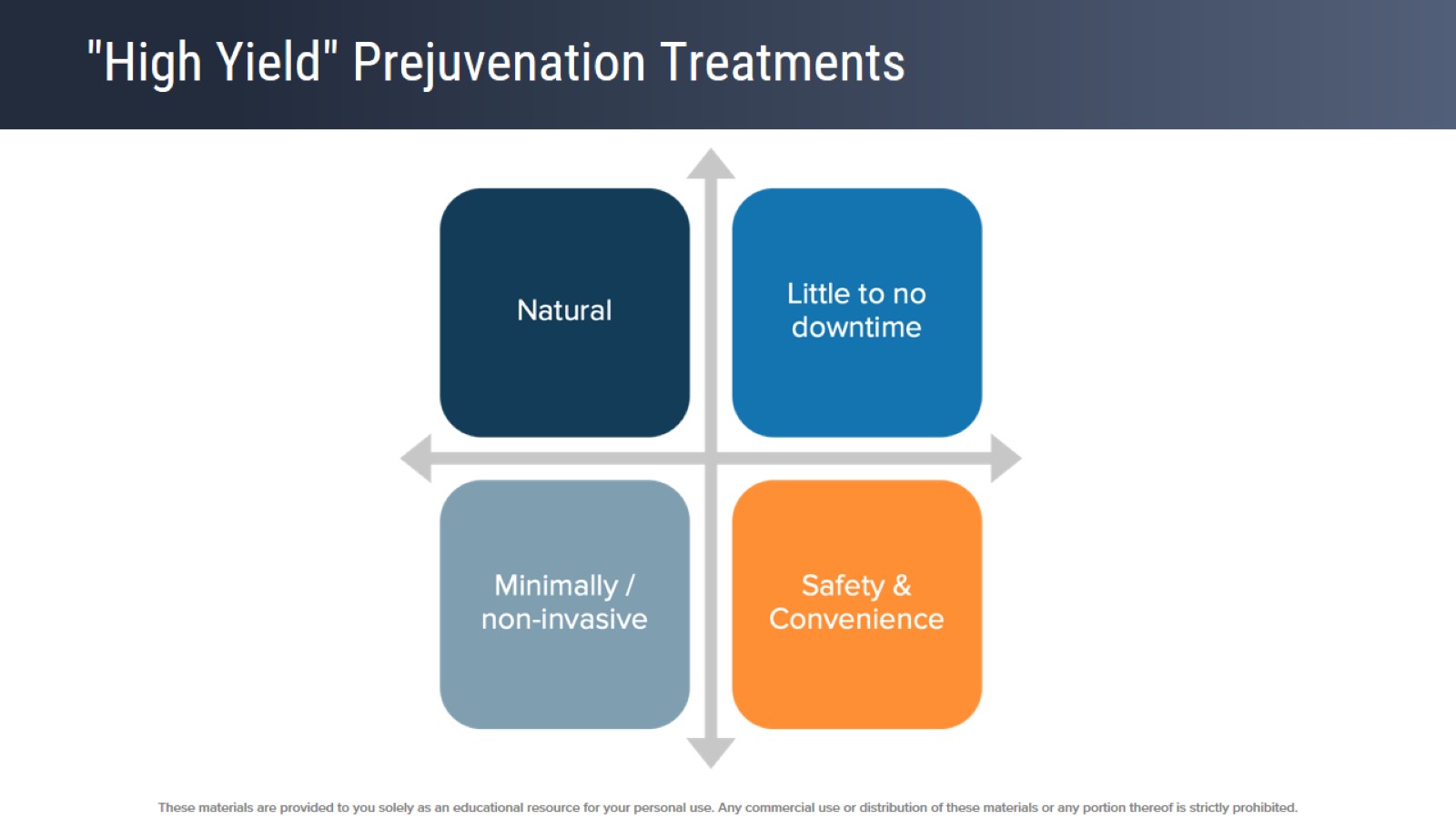 "High Yield" Prejuvenation Treatments
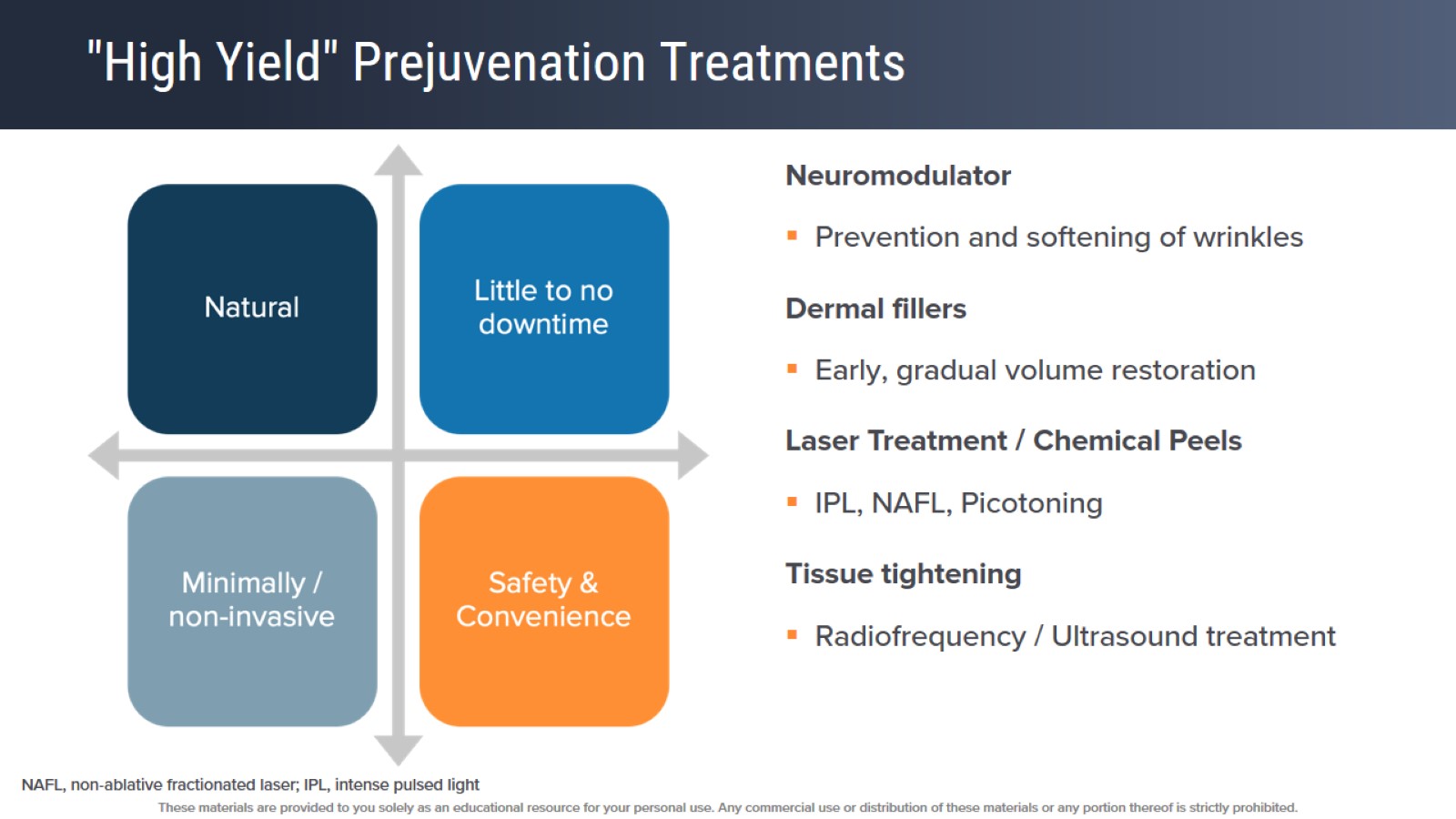 "High Yield" Prejuvenation Treatments
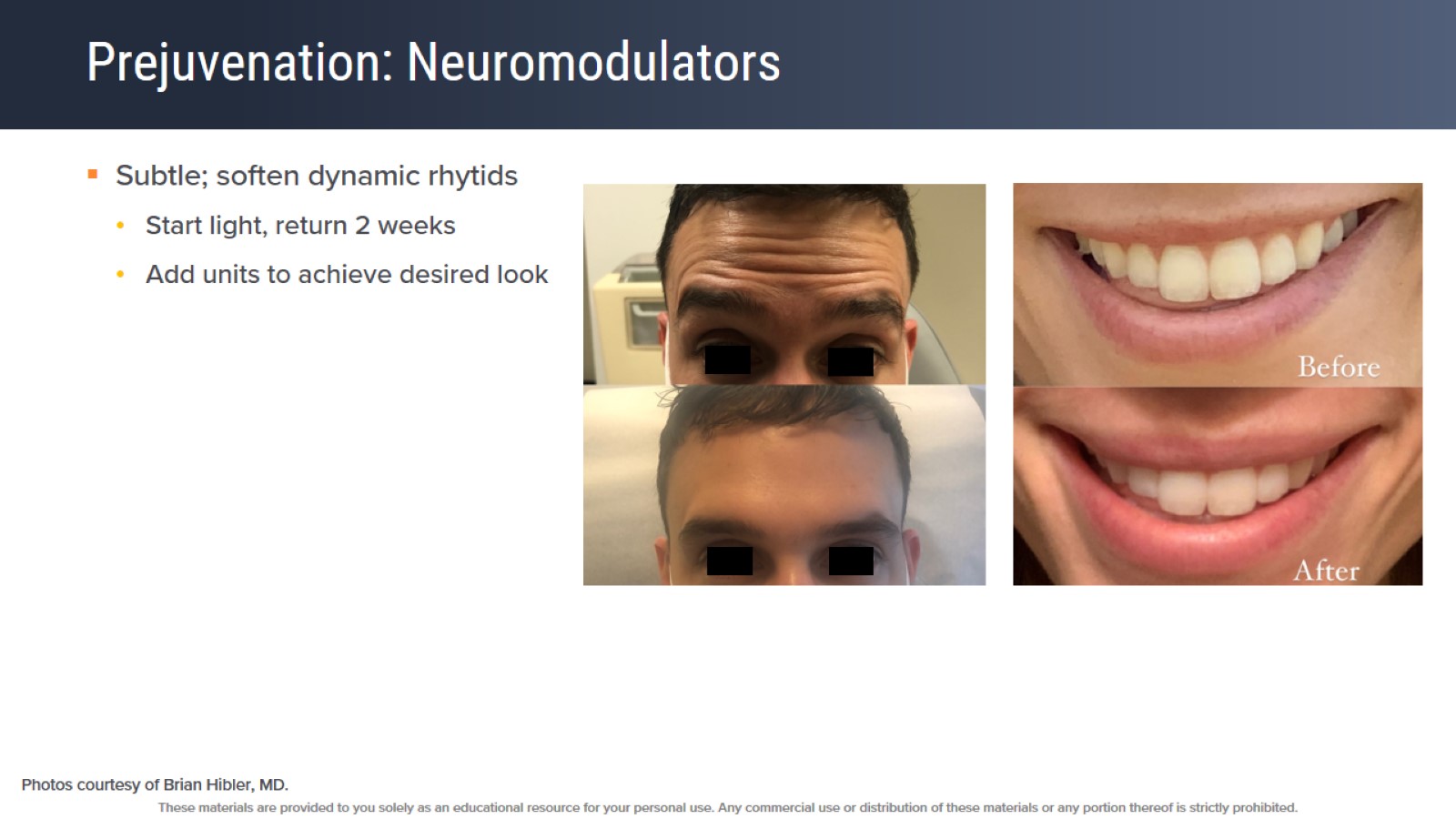 Prejuvenation: Neuromodulators
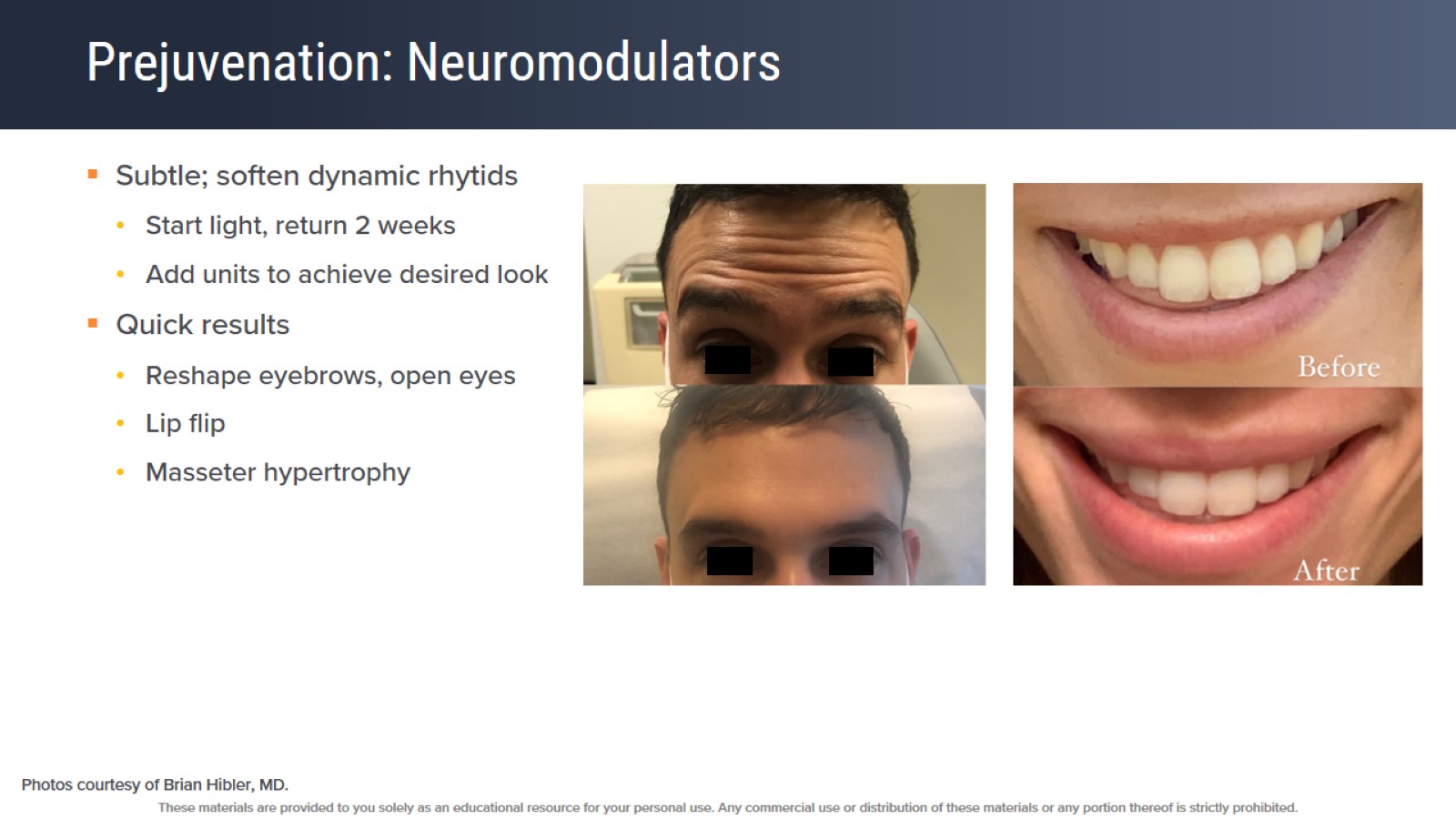 Prejuvenation: Neuromodulators
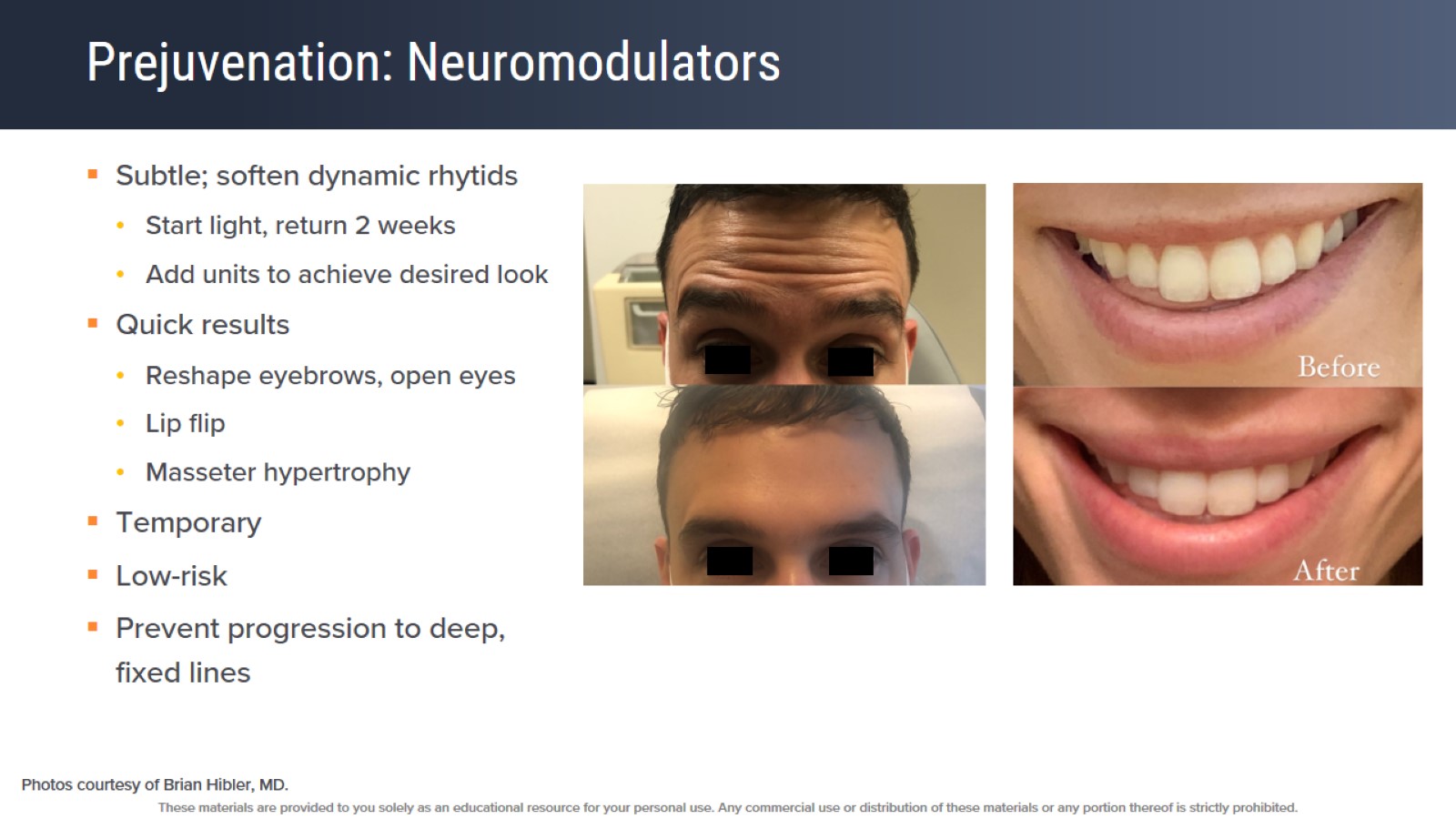 Prejuvenation: Neuromodulators
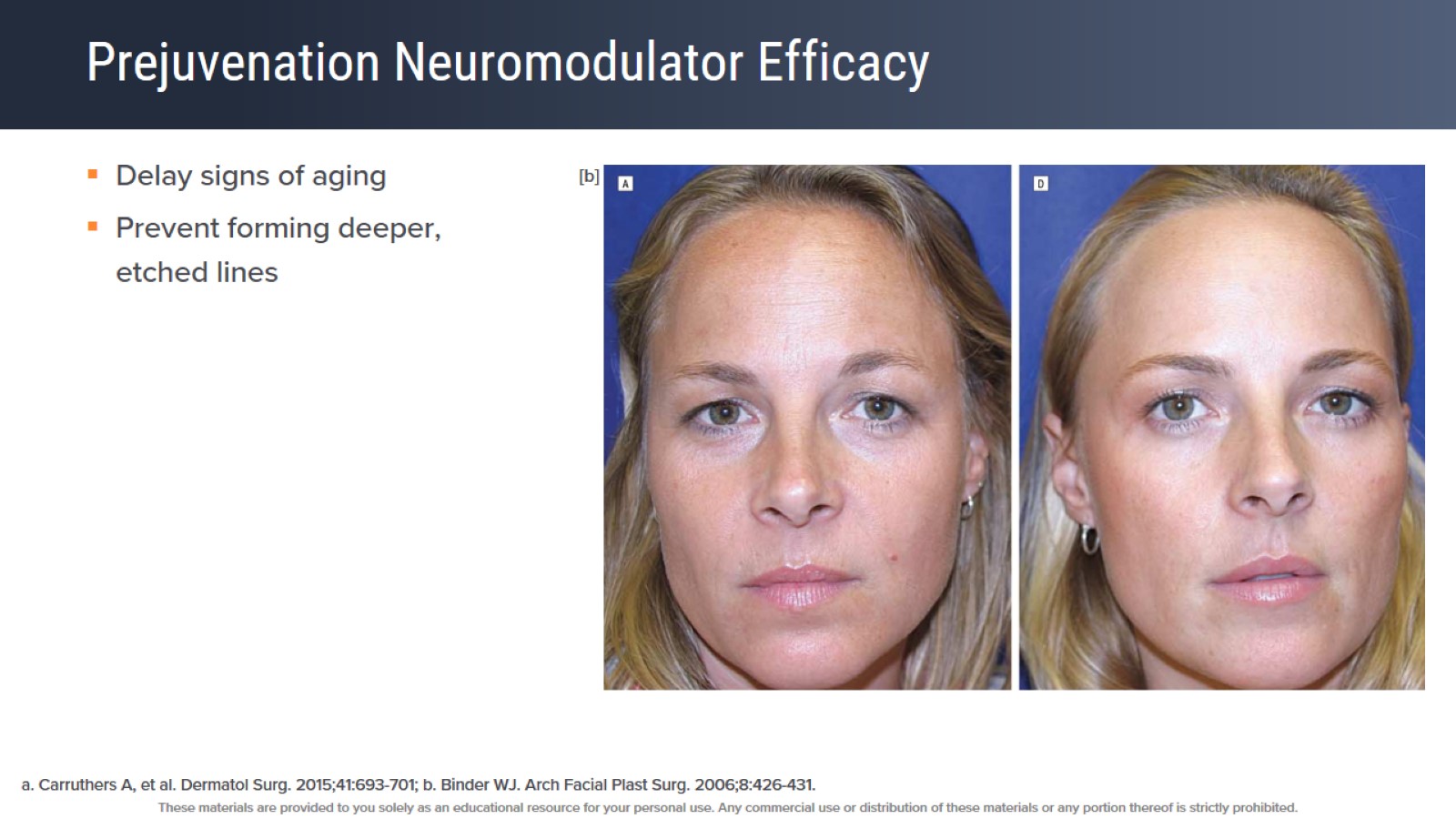 Prejuvenation Neuromodulator Efficacy
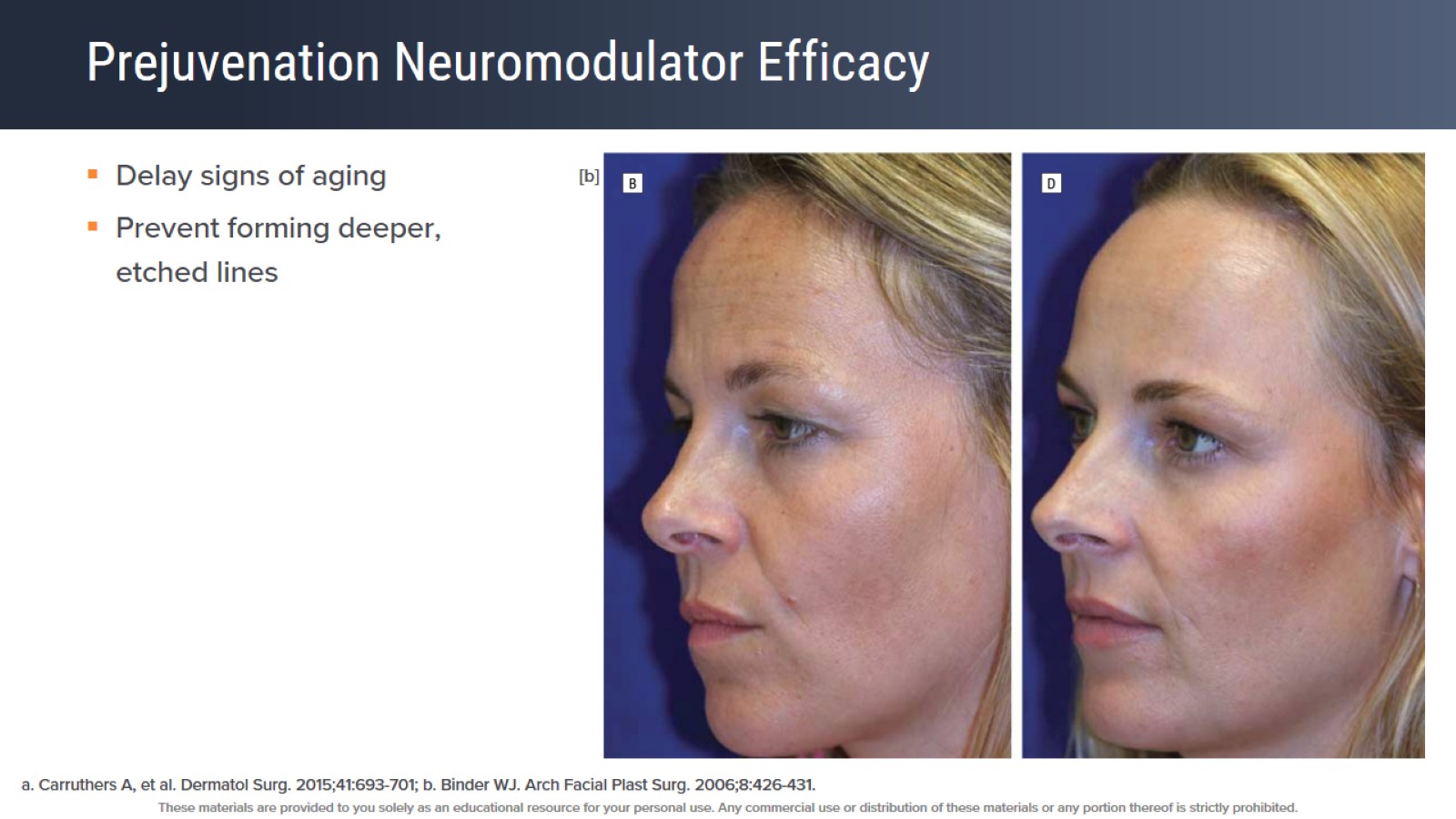 Prejuvenation Neuromodulator Efficacy
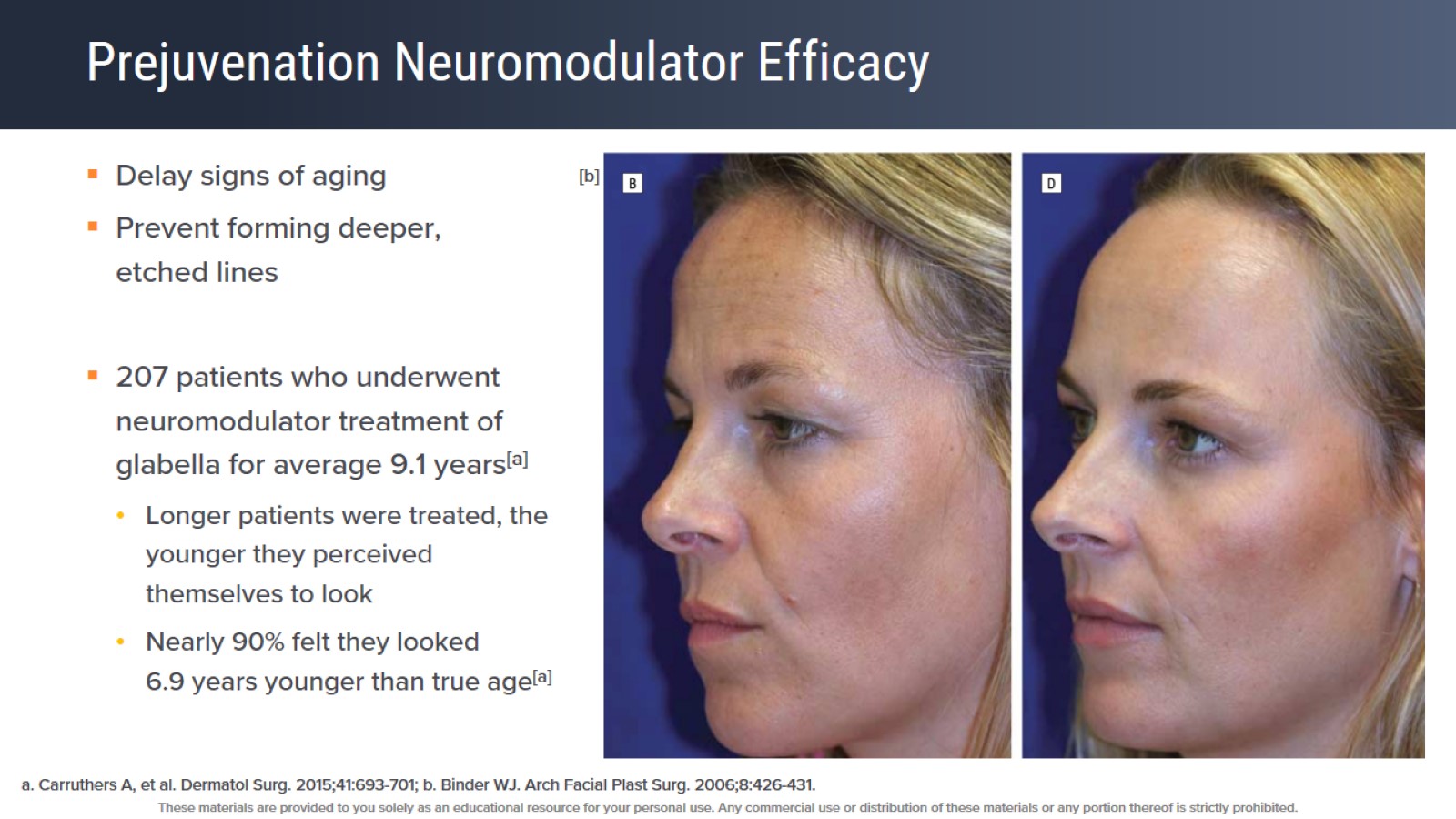 Prejuvenation Neuromodulator Efficacy
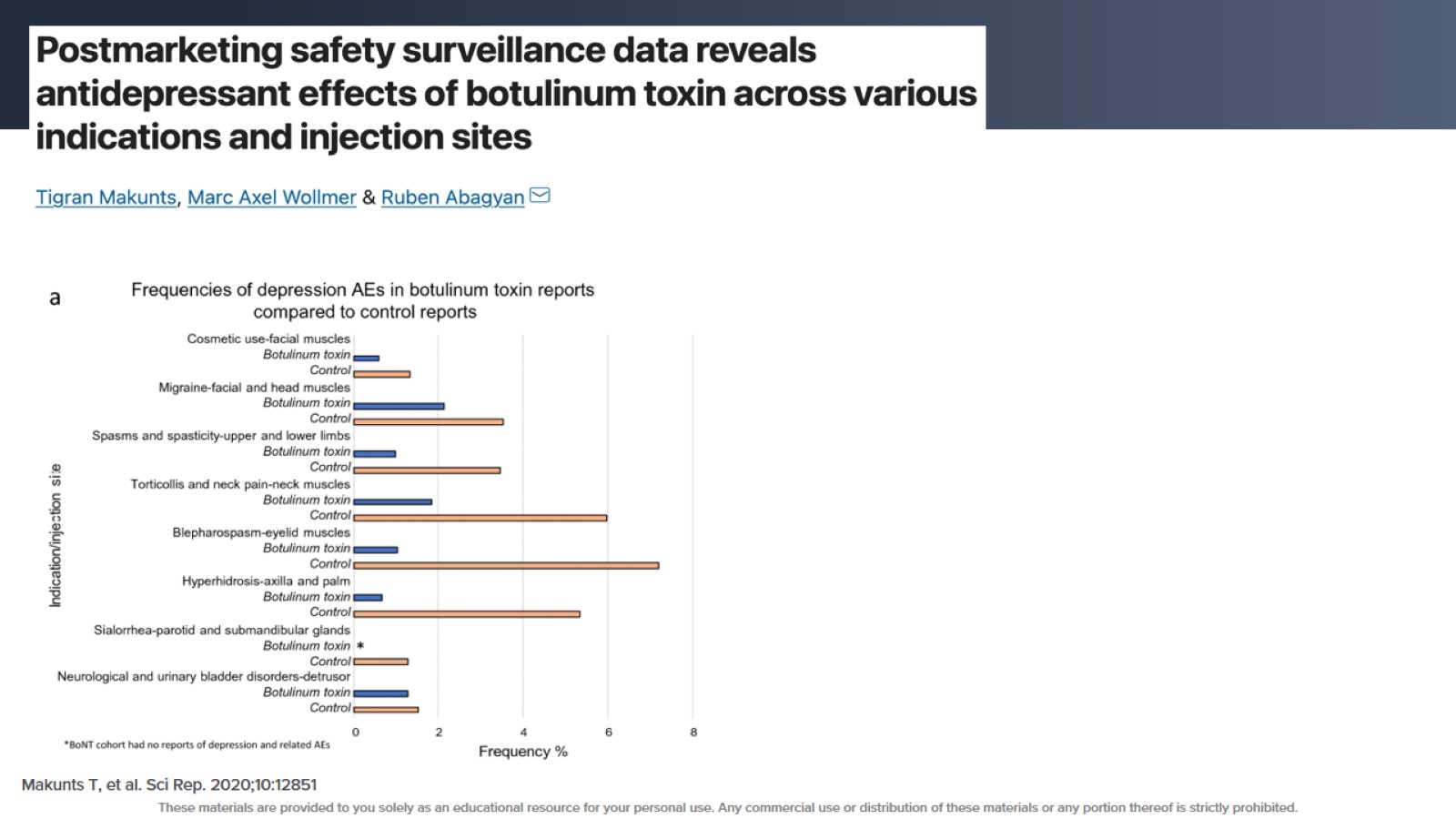 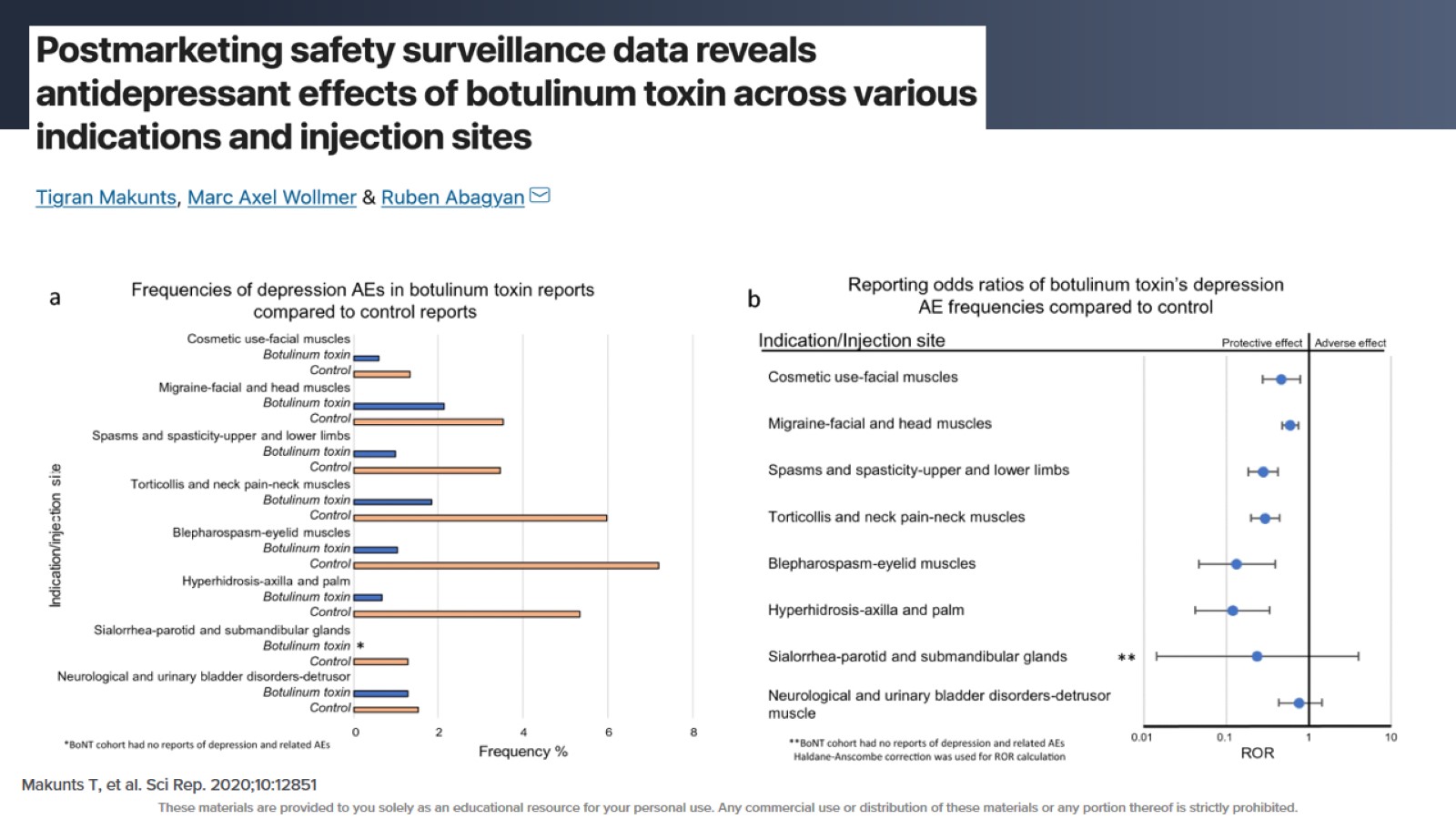 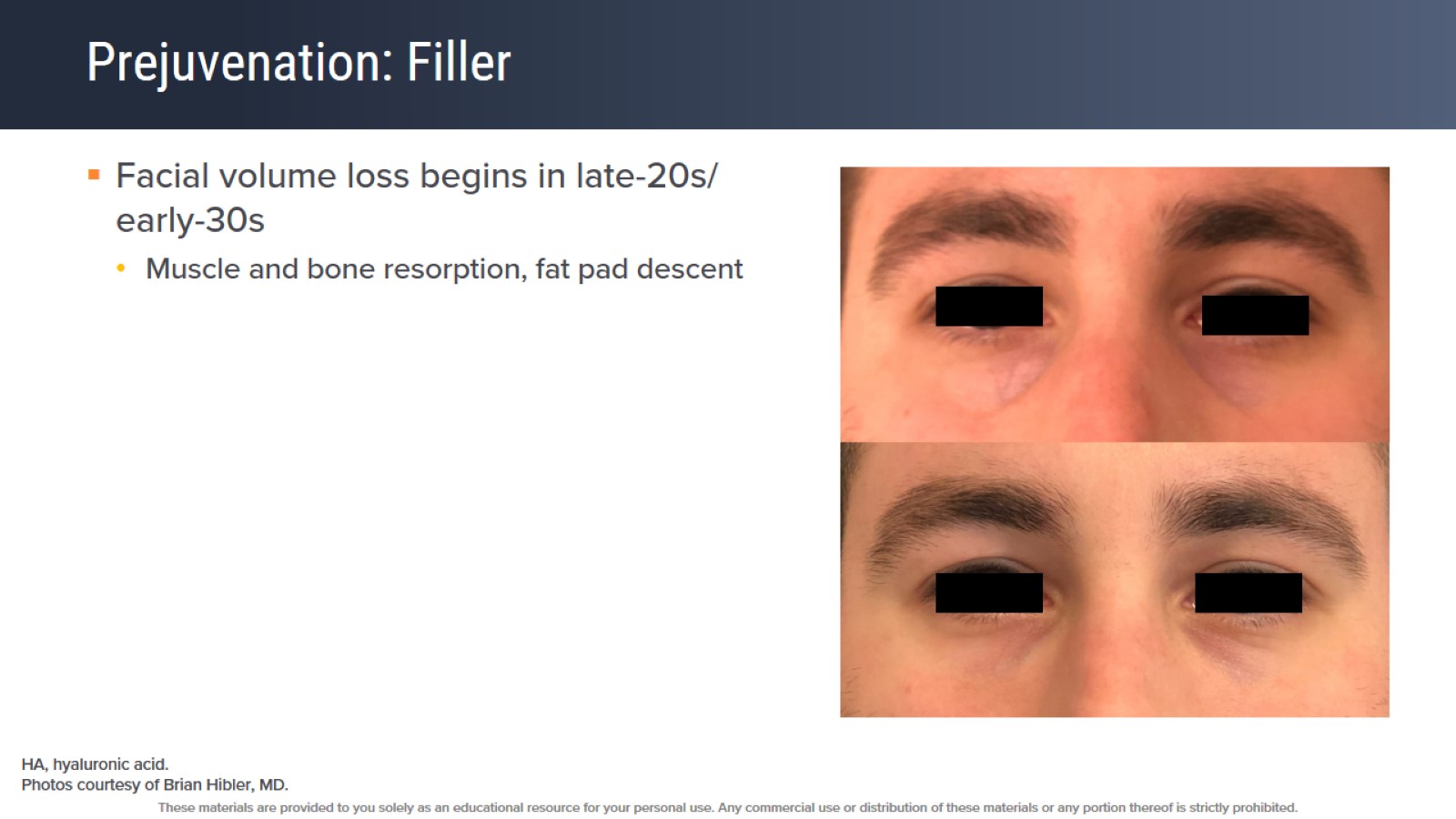 Prejuvenation: Filler
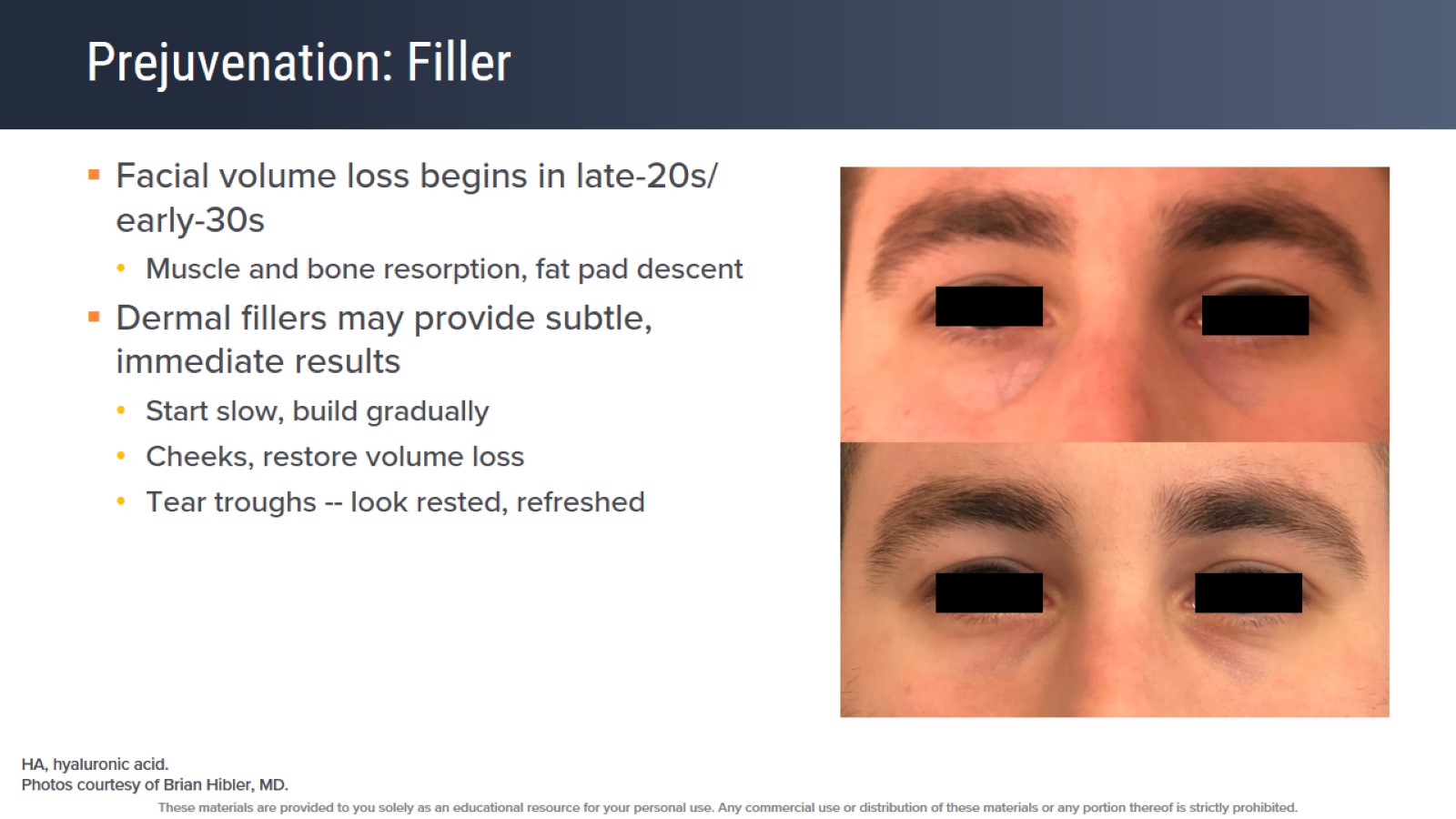 Prejuvenation: Filler
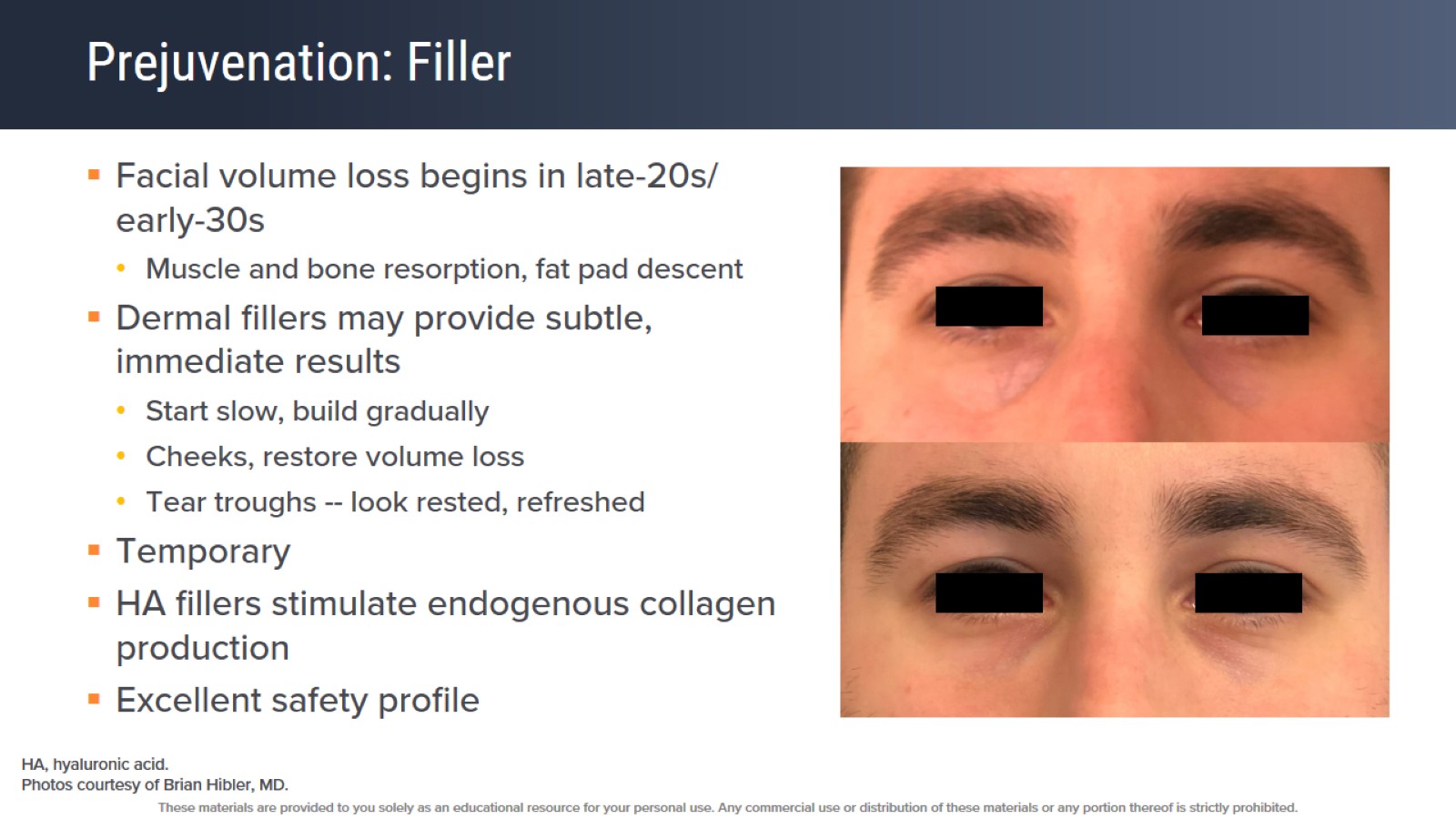 Prejuvenation: Filler
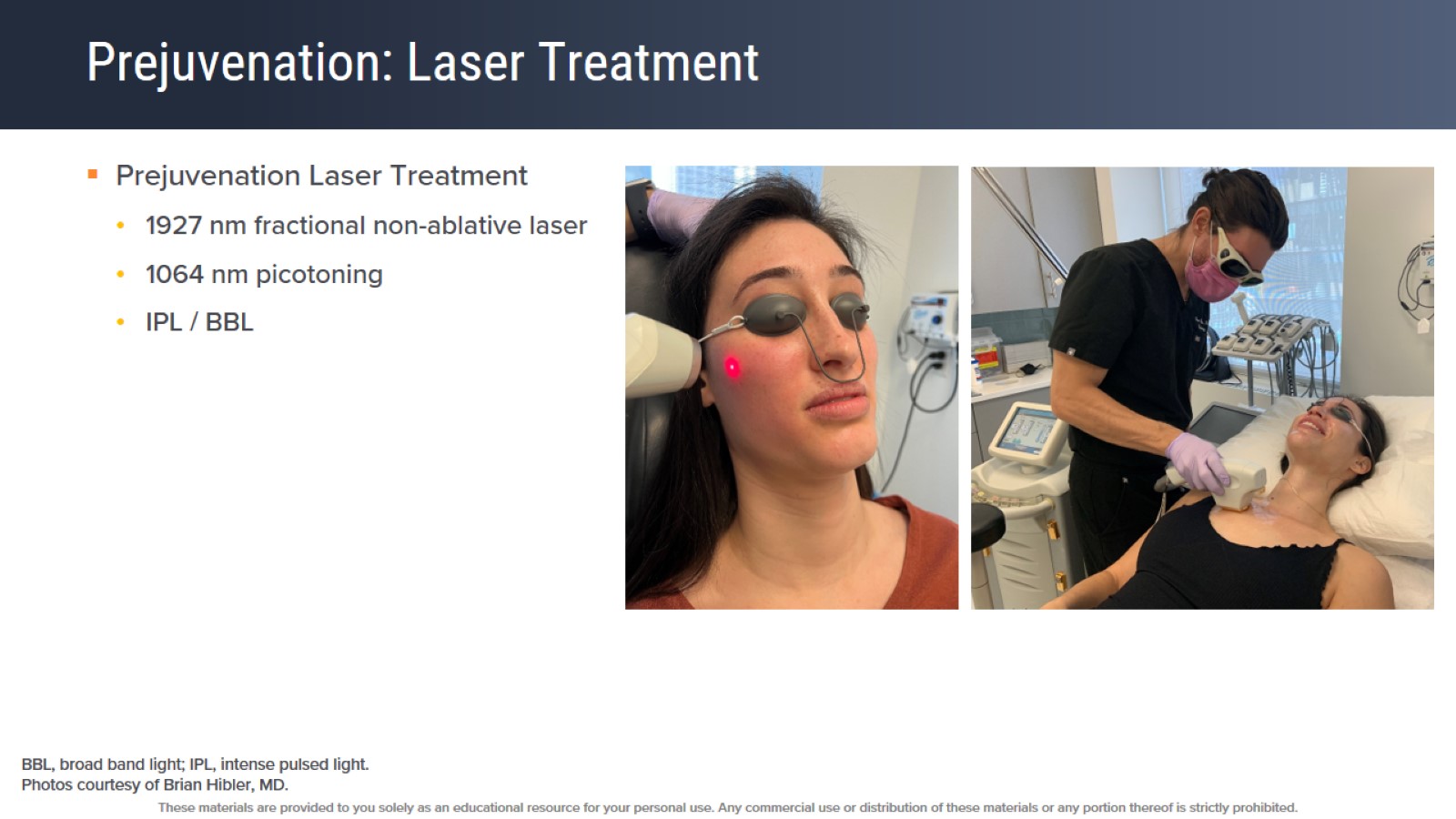 Prejuvenation: Laser Treatment
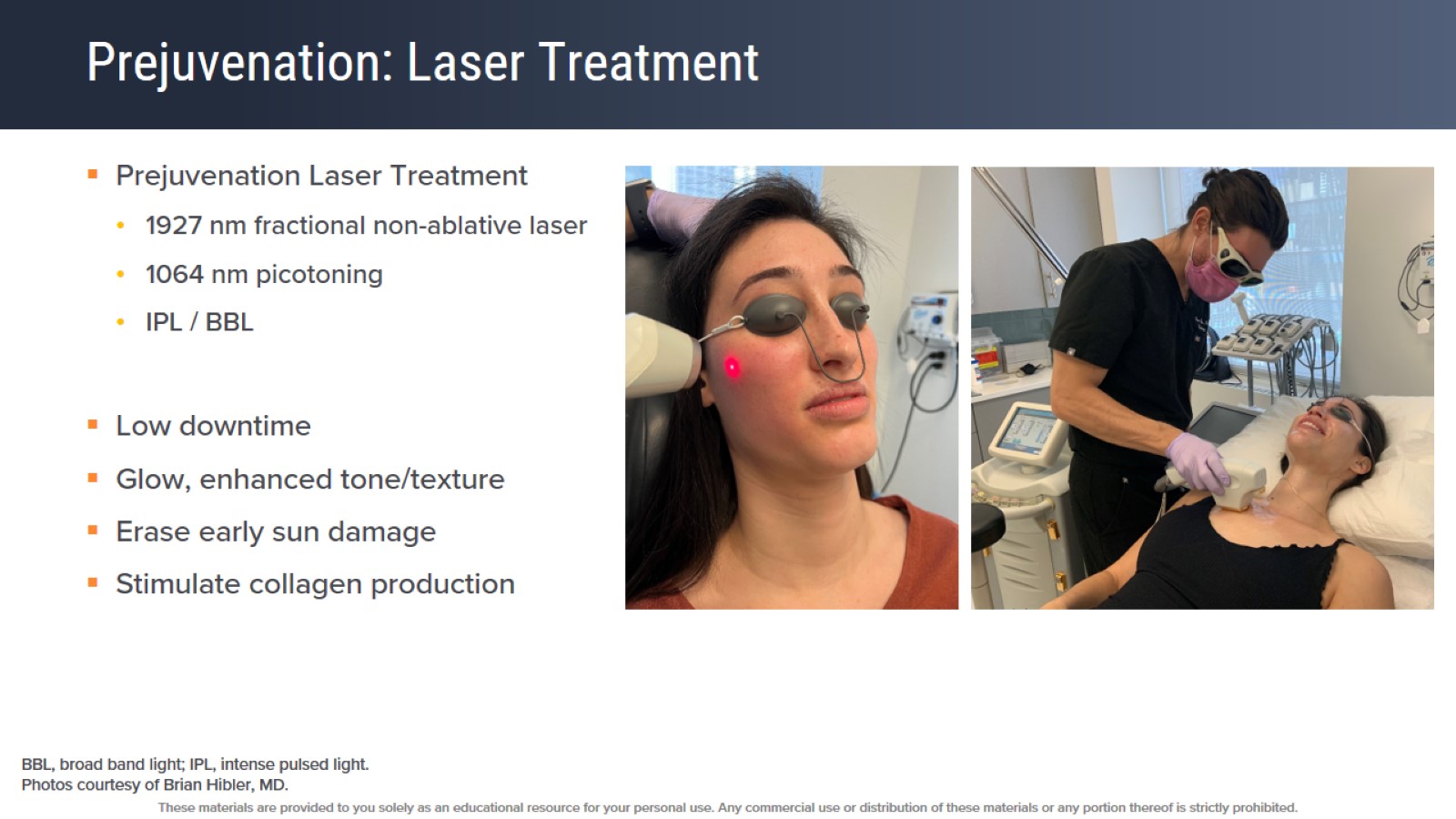 Prejuvenation: Laser Treatment
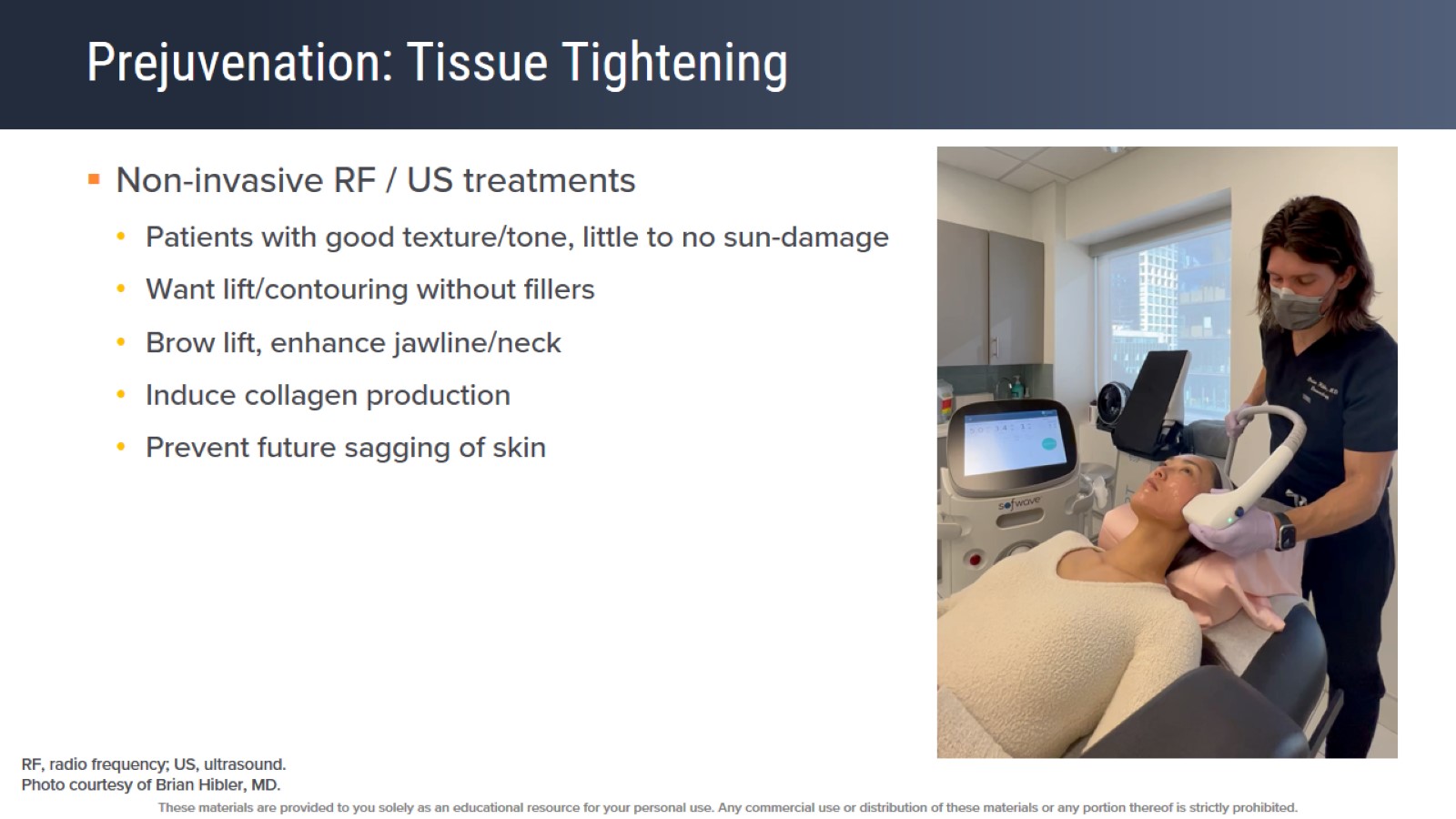 Prejuvenation: Tissue Tightening
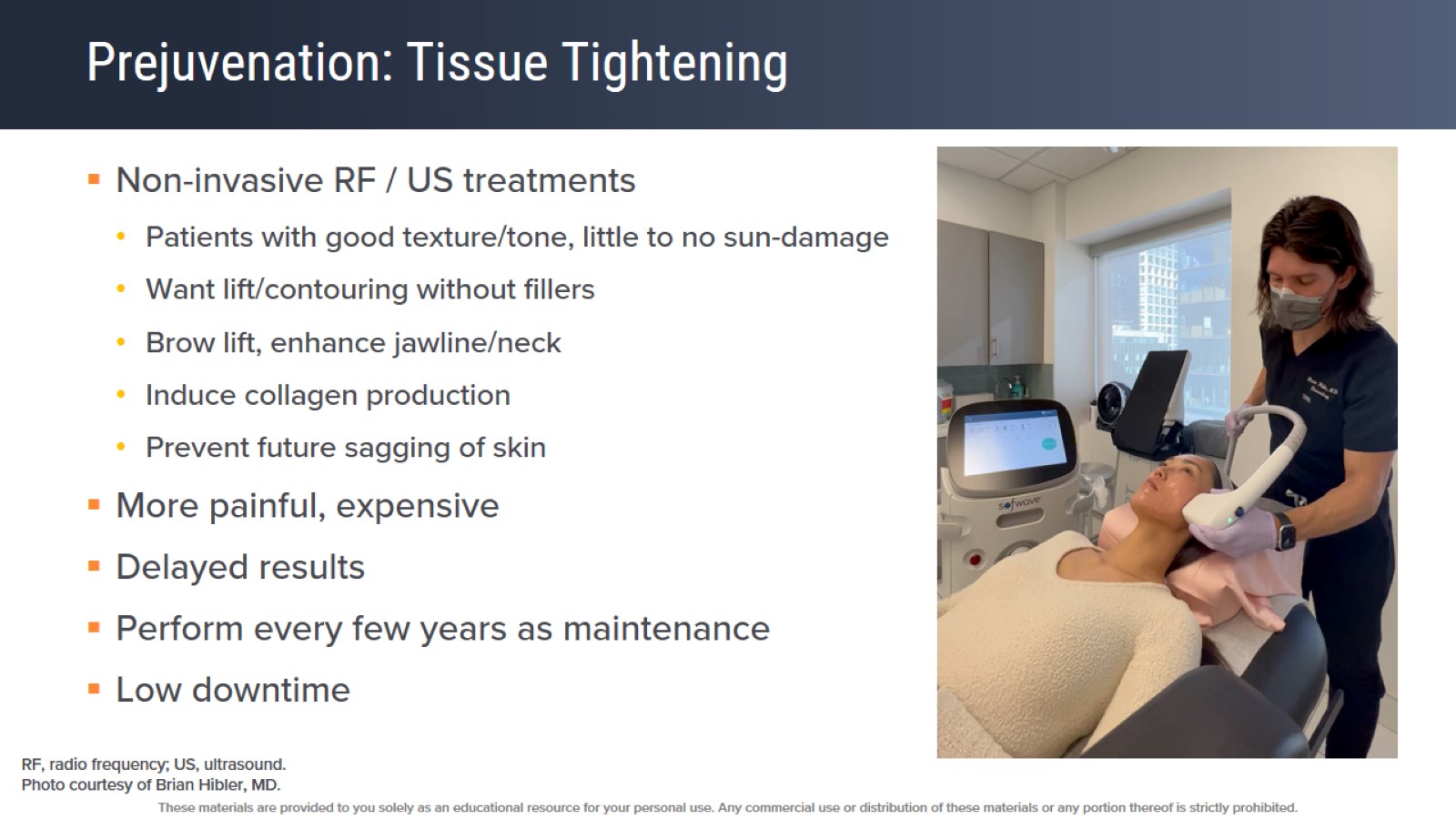 Prejuvenation: Tissue Tightening
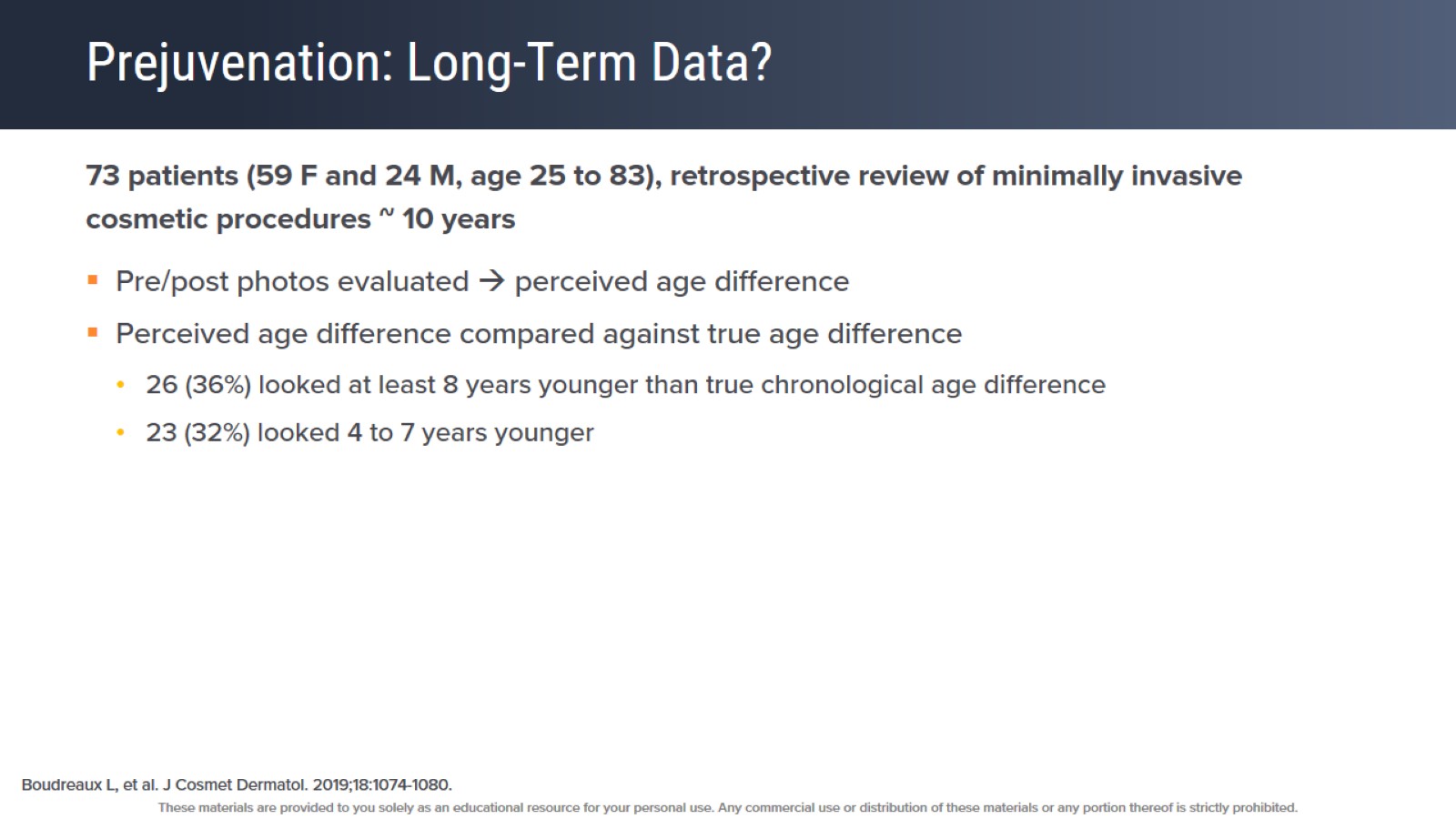 Prejuvenation: Long-Term Data?
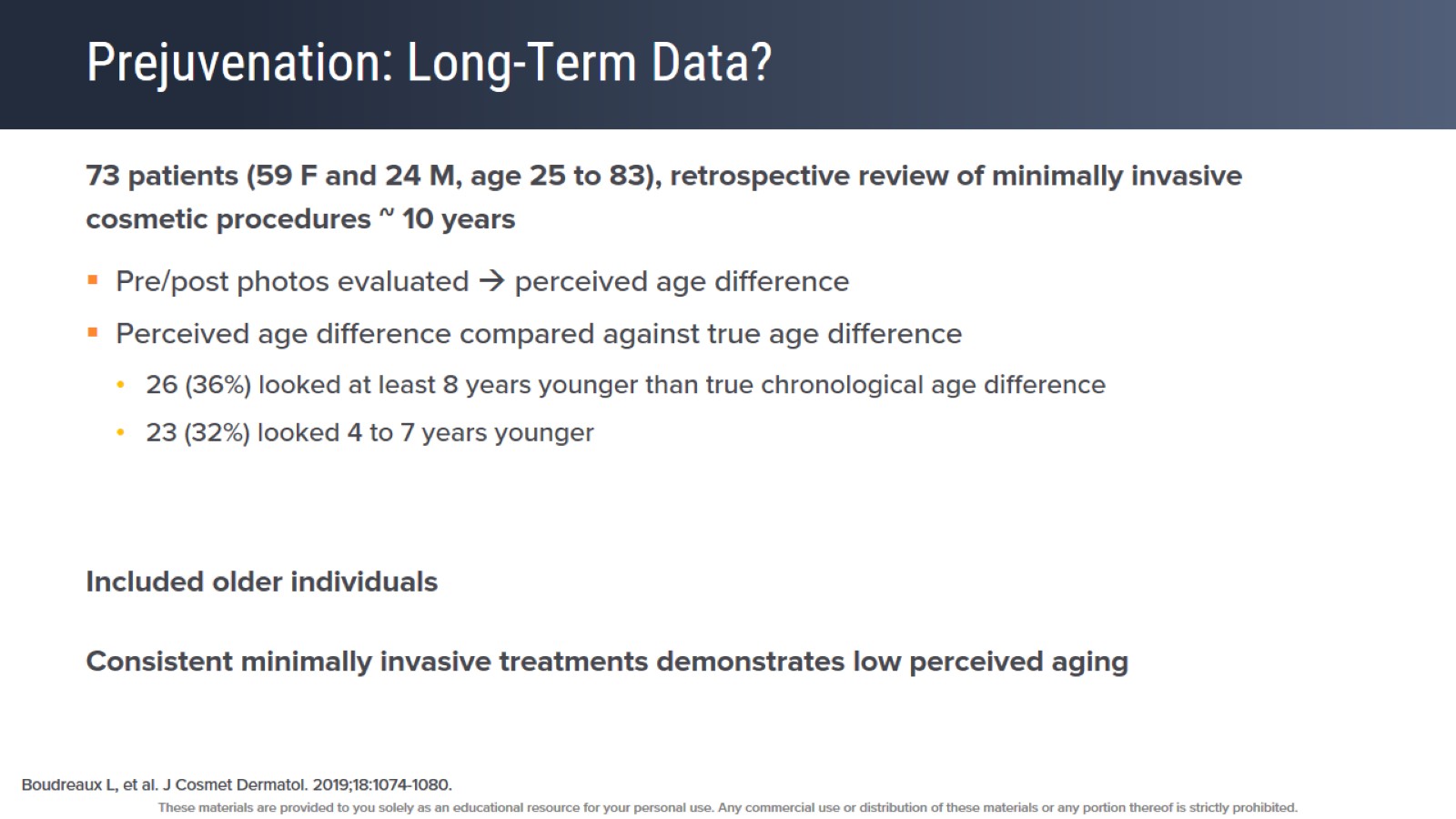 Prejuvenation: Long-Term Data?
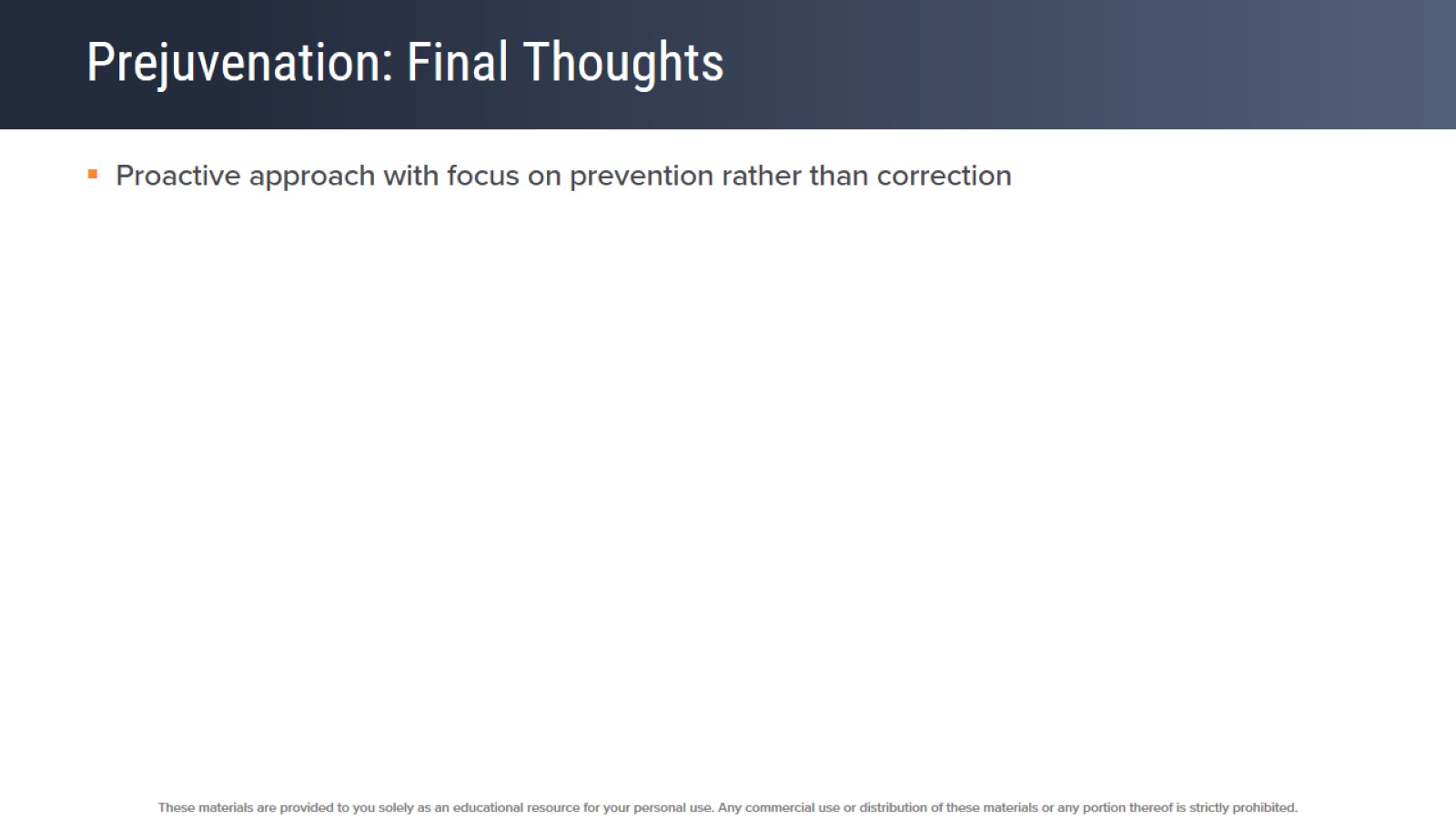 Prejuvenation: Final Thoughts
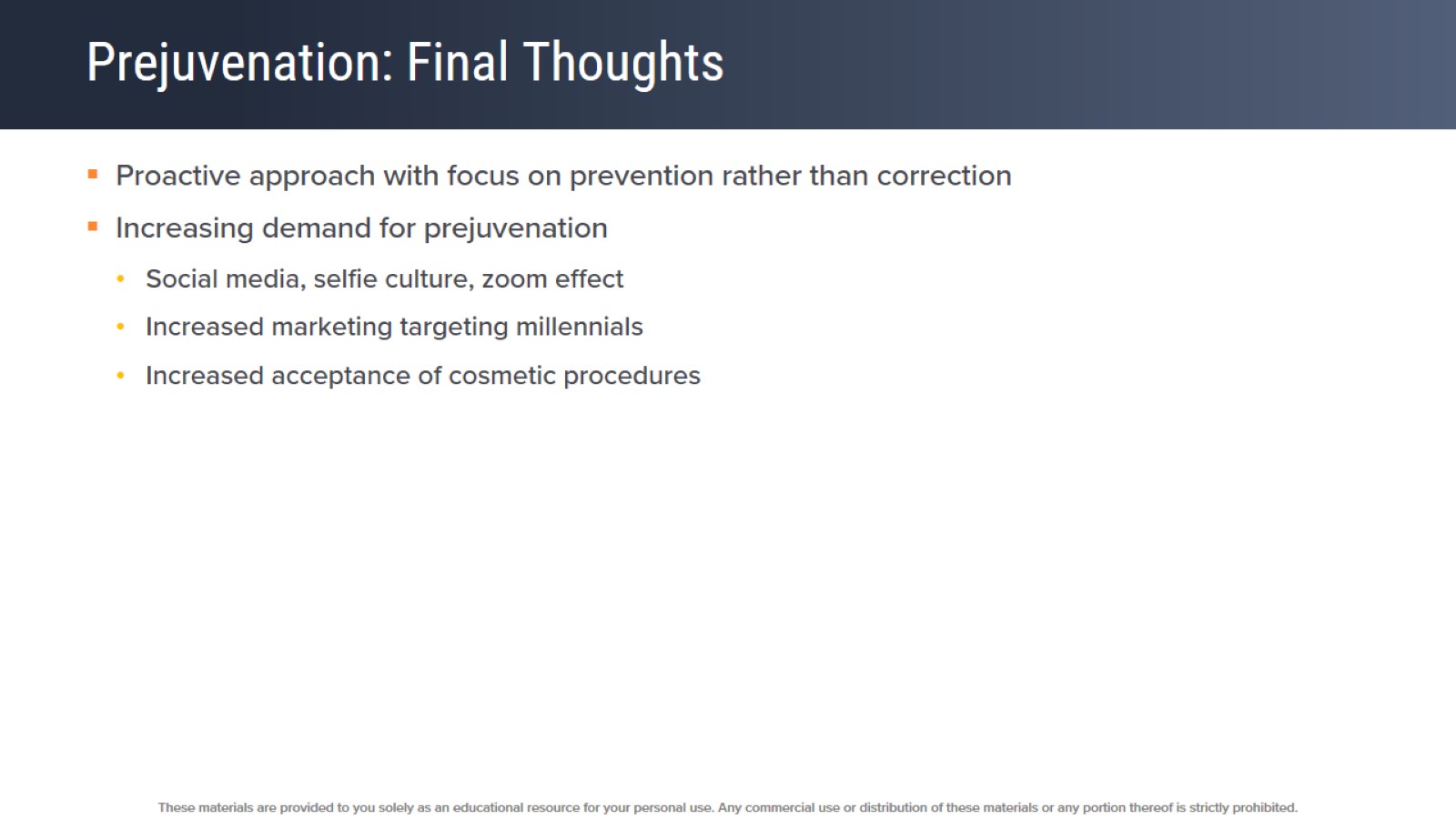 Prejuvenation: Final Thoughts
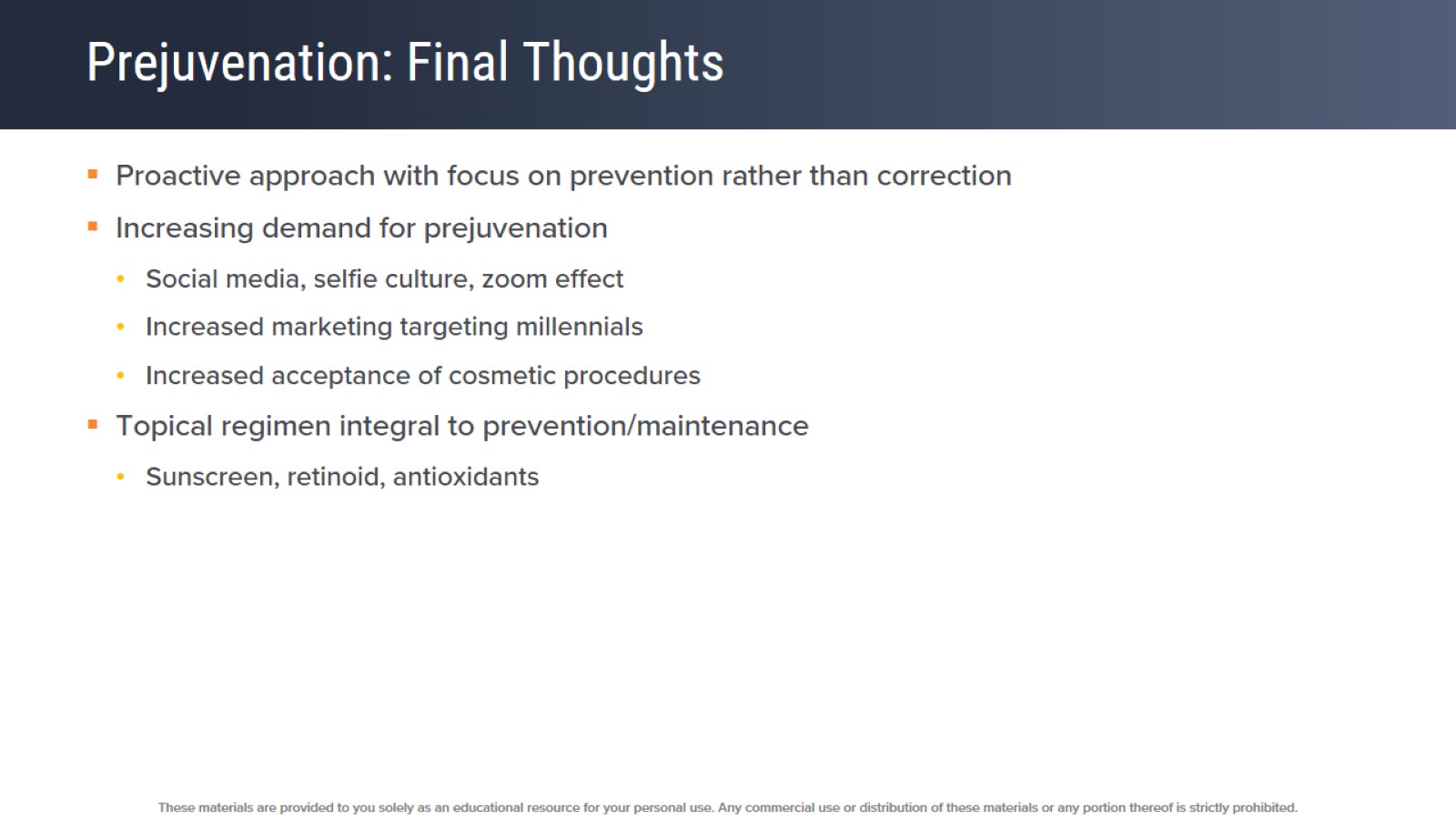 Prejuvenation: Final Thoughts
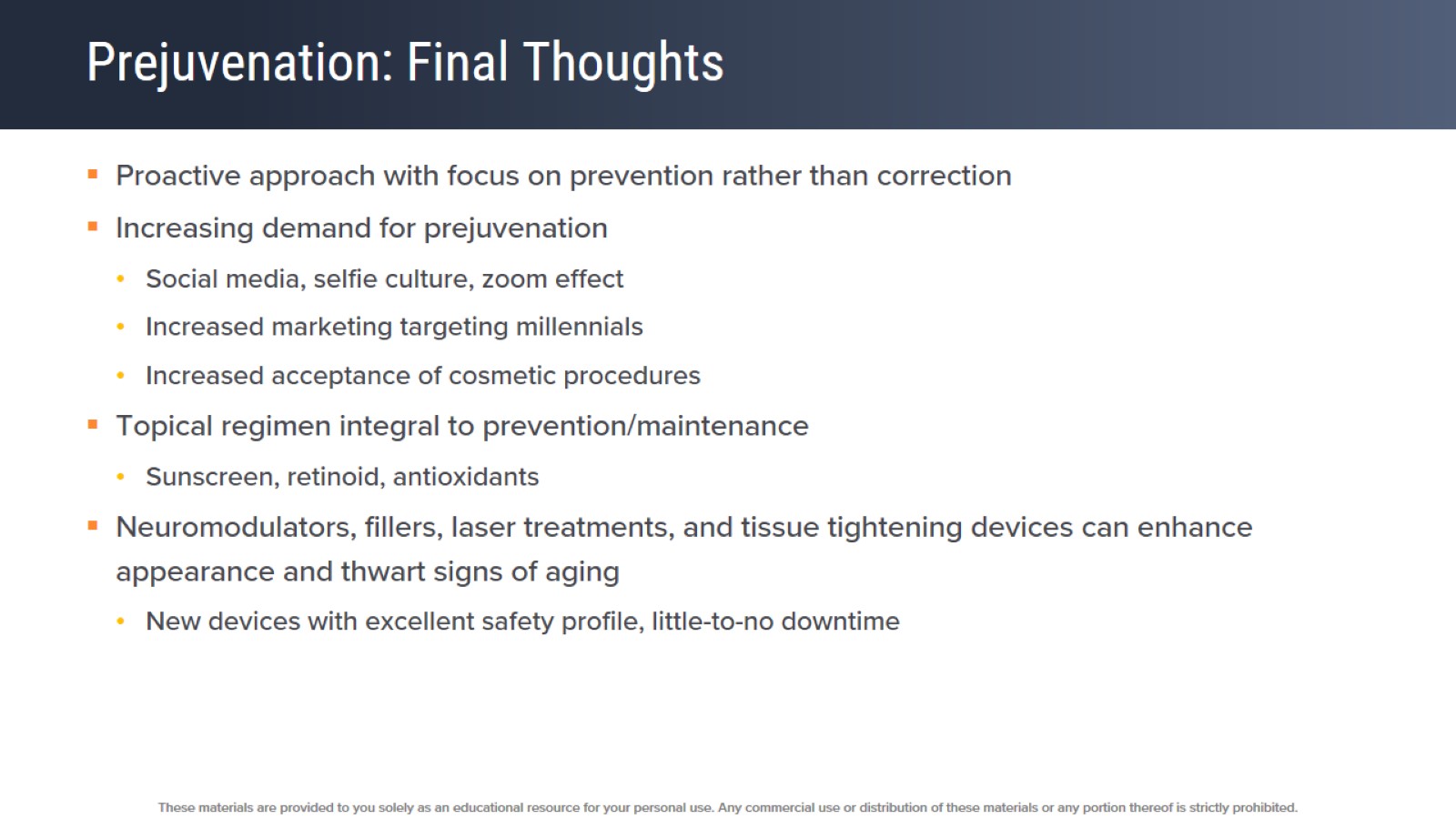 Prejuvenation: Final Thoughts
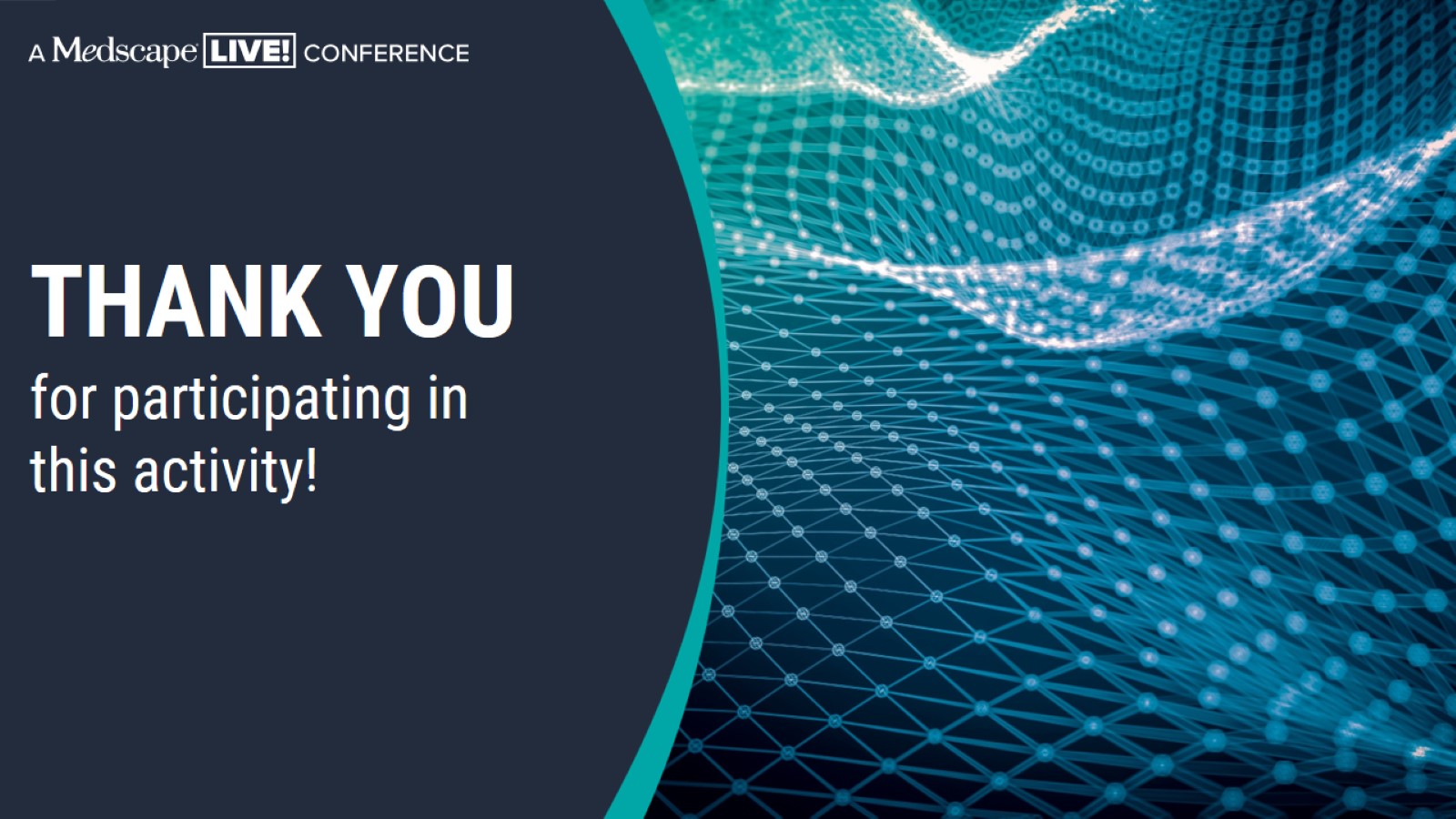 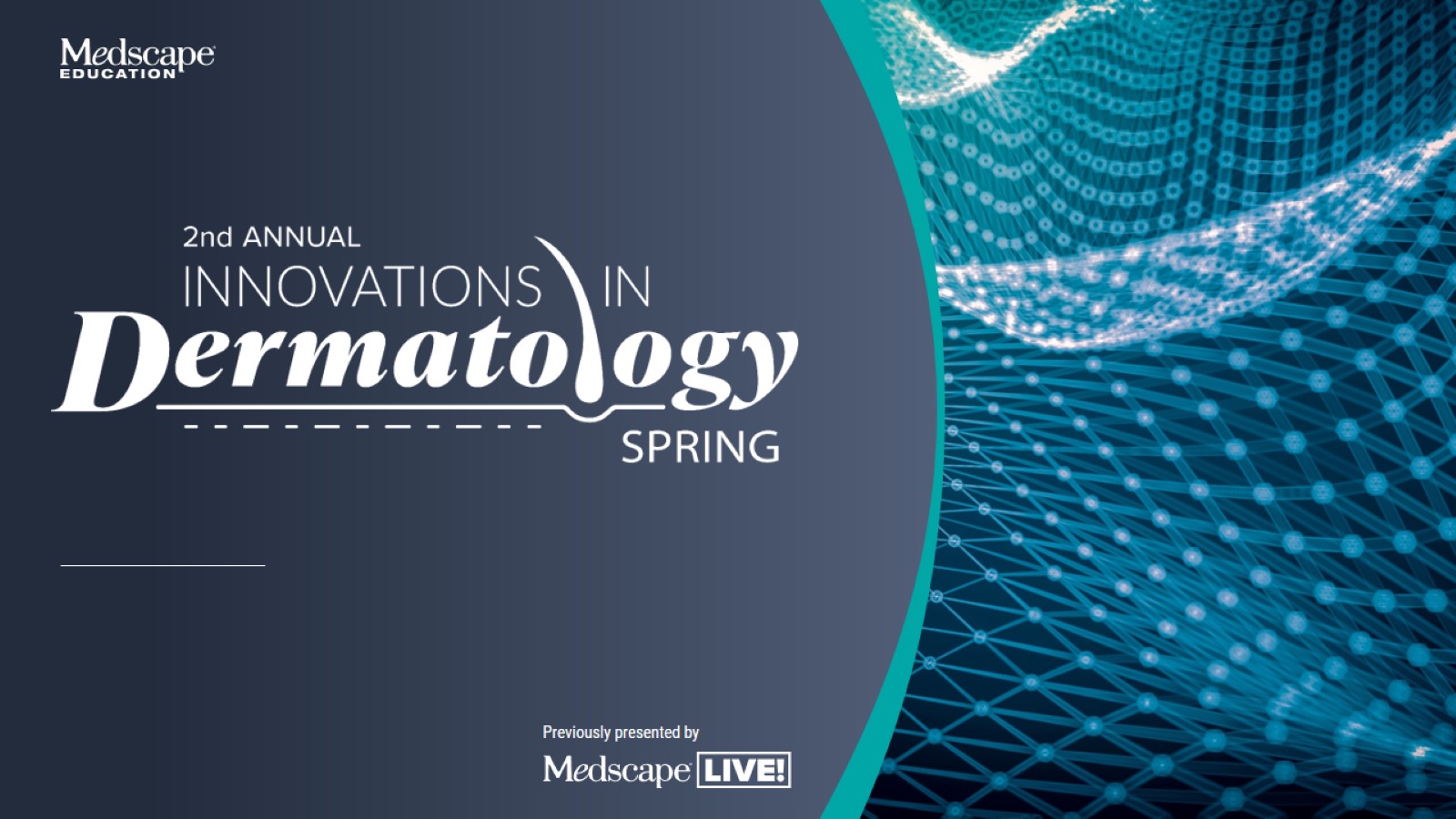 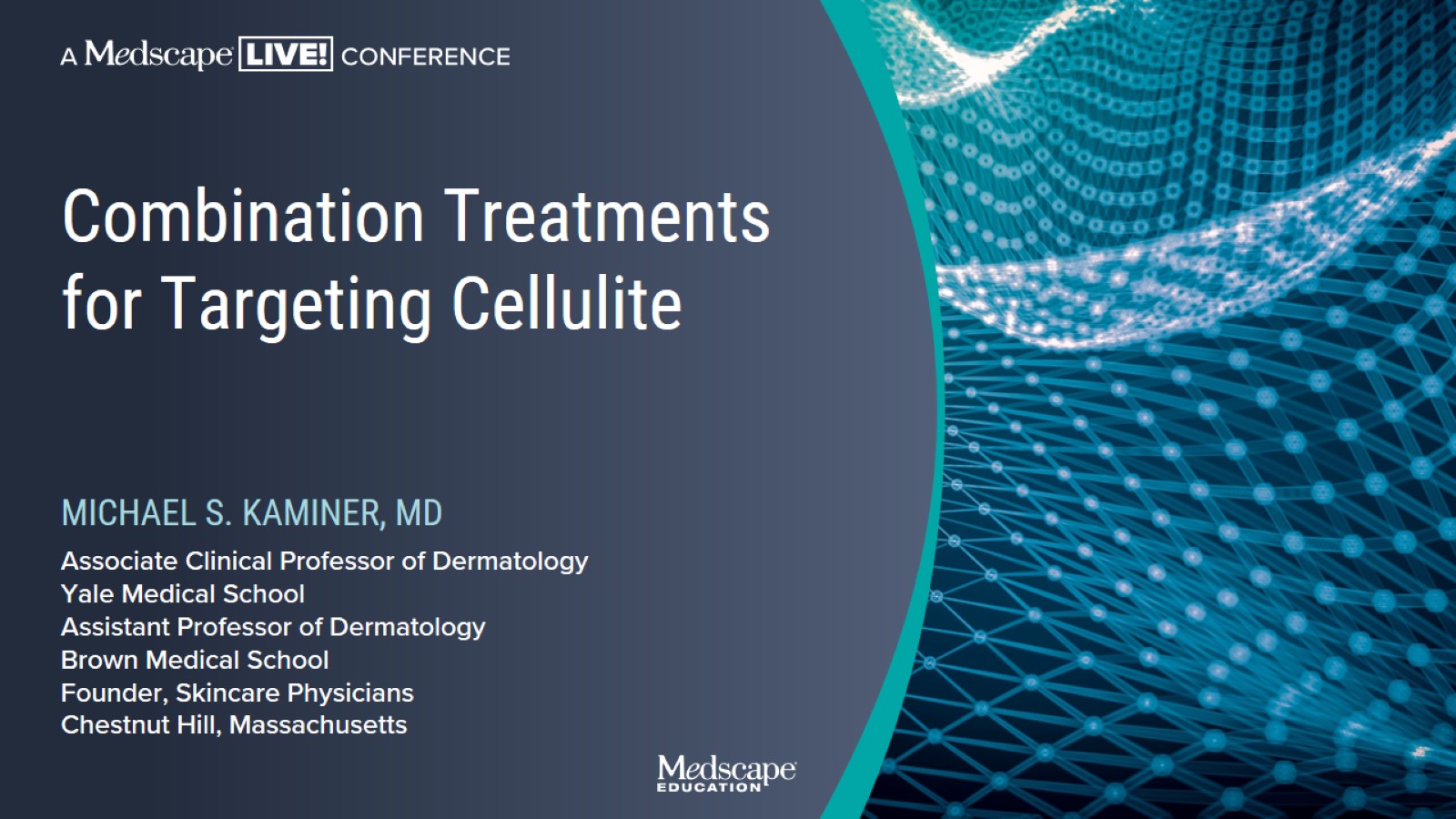 Combination Treatments for Targeting Cellulite
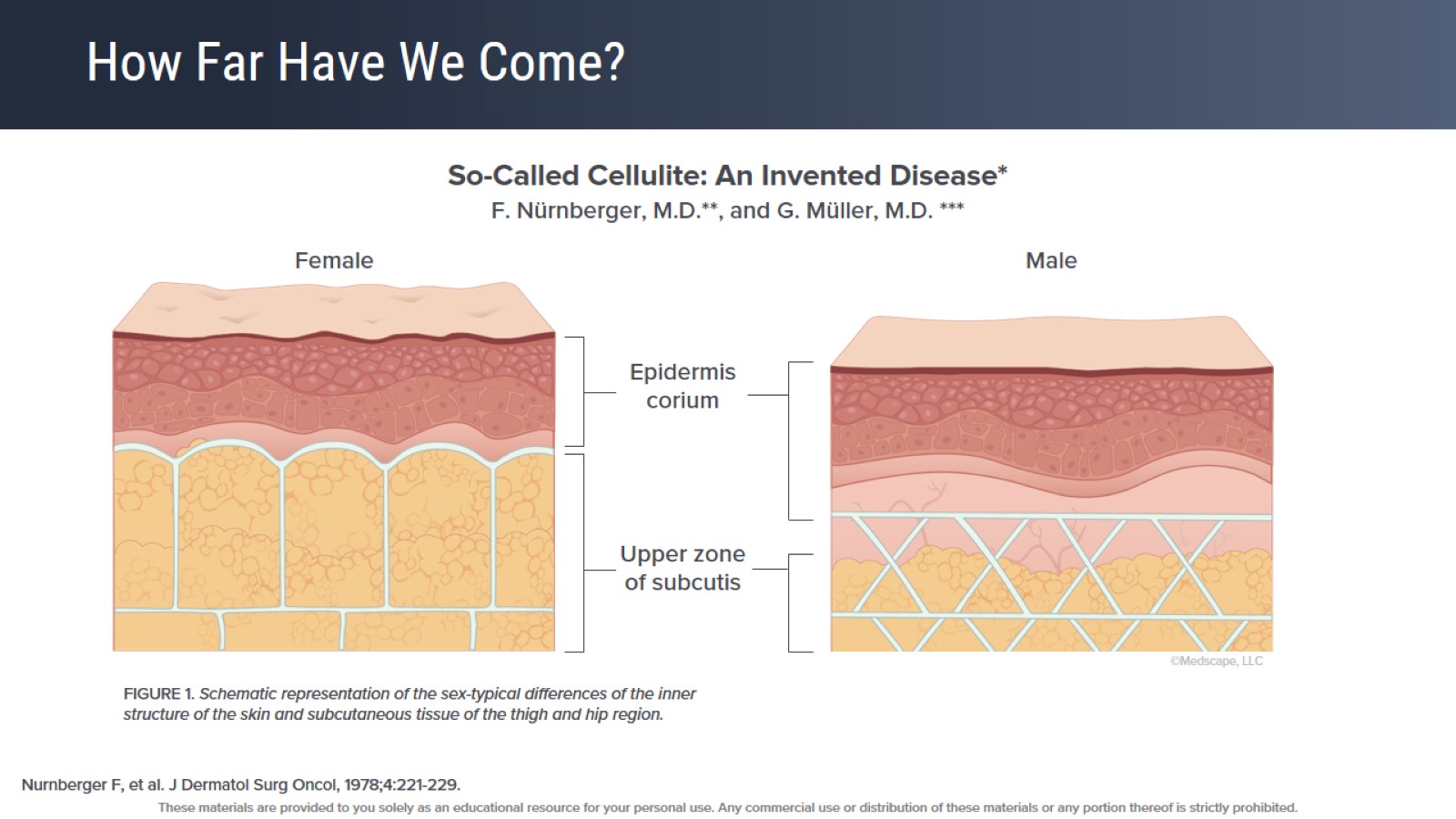 How Far Have We Come?
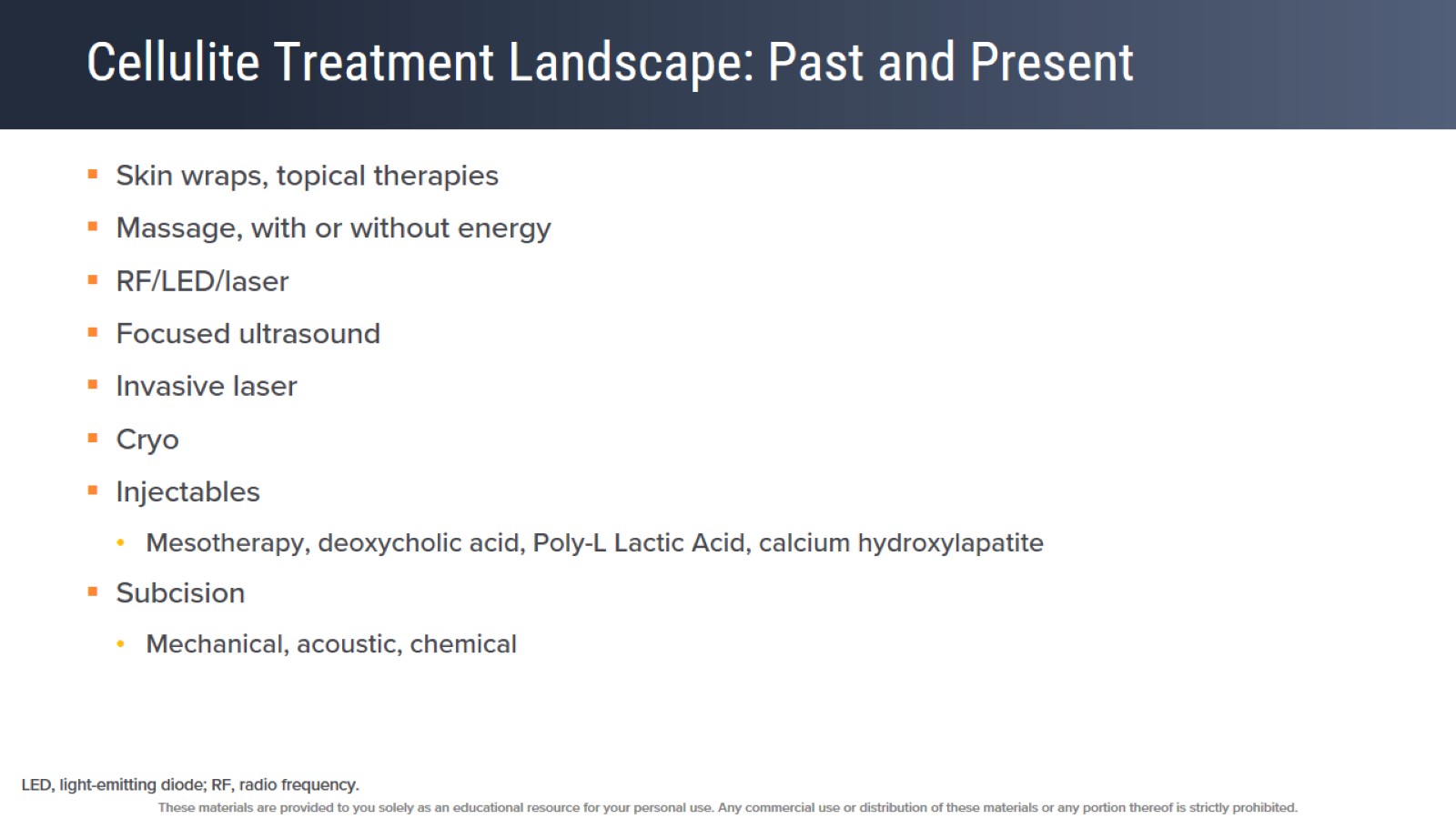 Cellulite Treatment Landscape: Past and Present
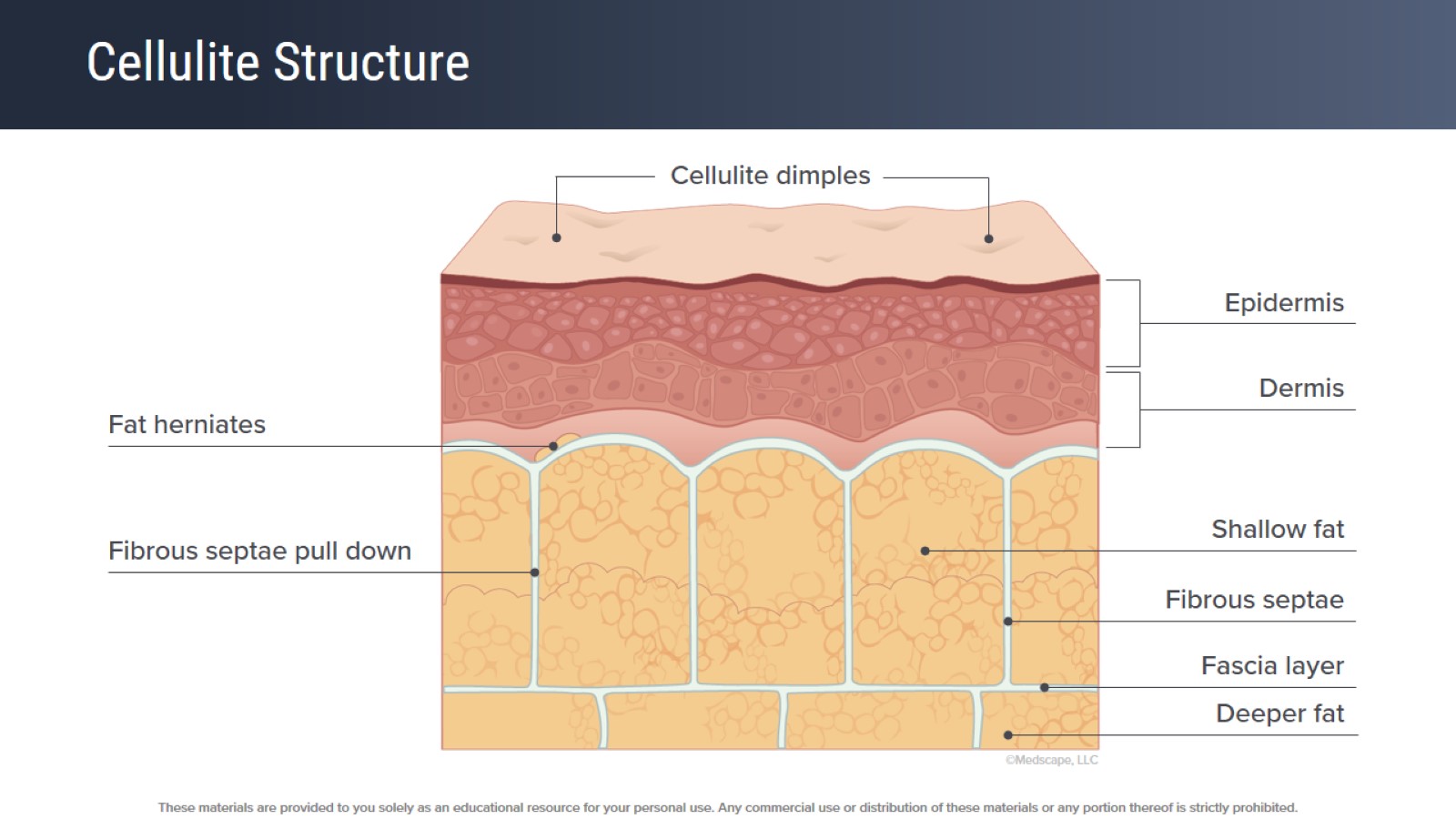 Cellulite Structure
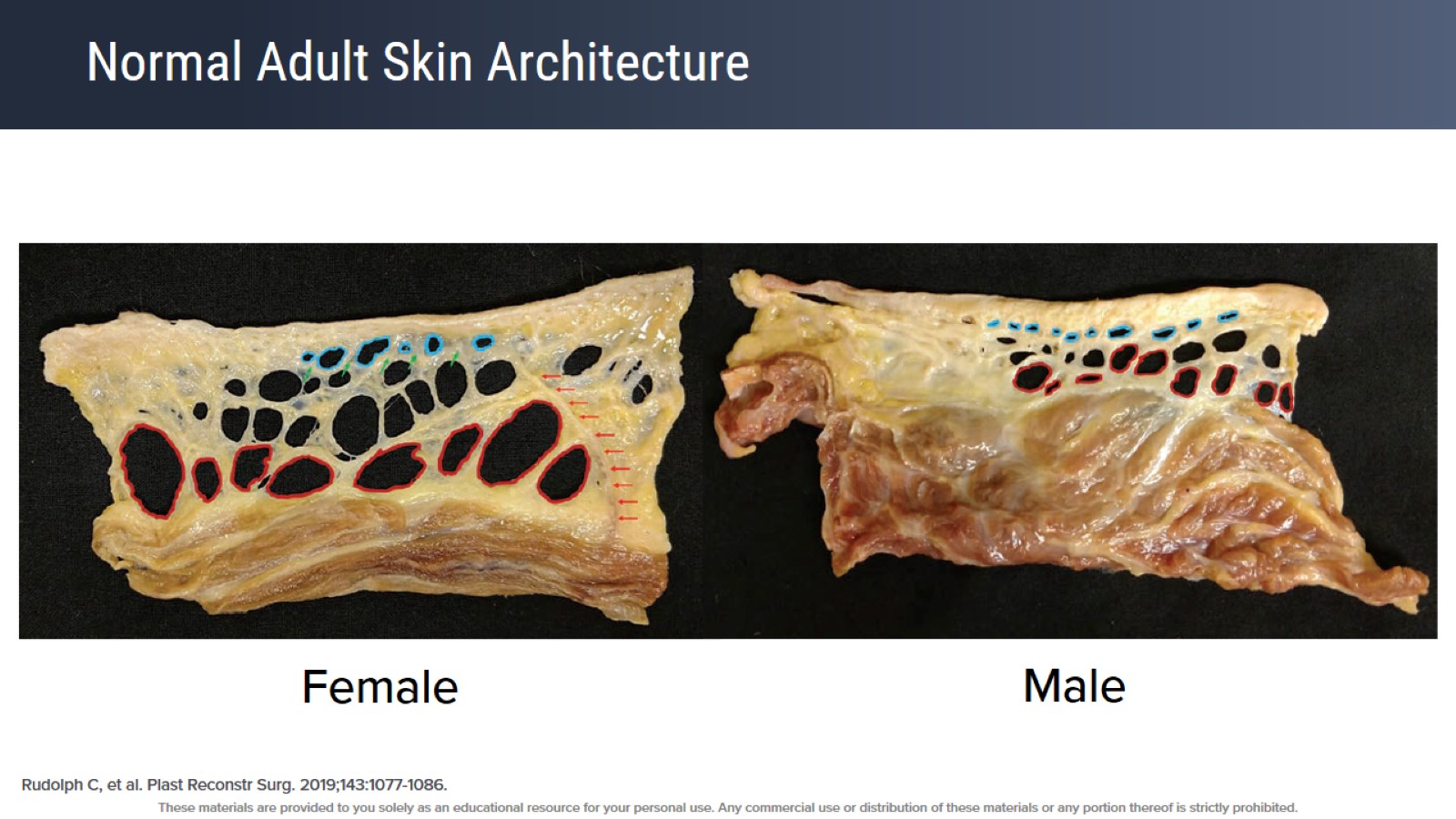 Normal Adult Skin Architecture
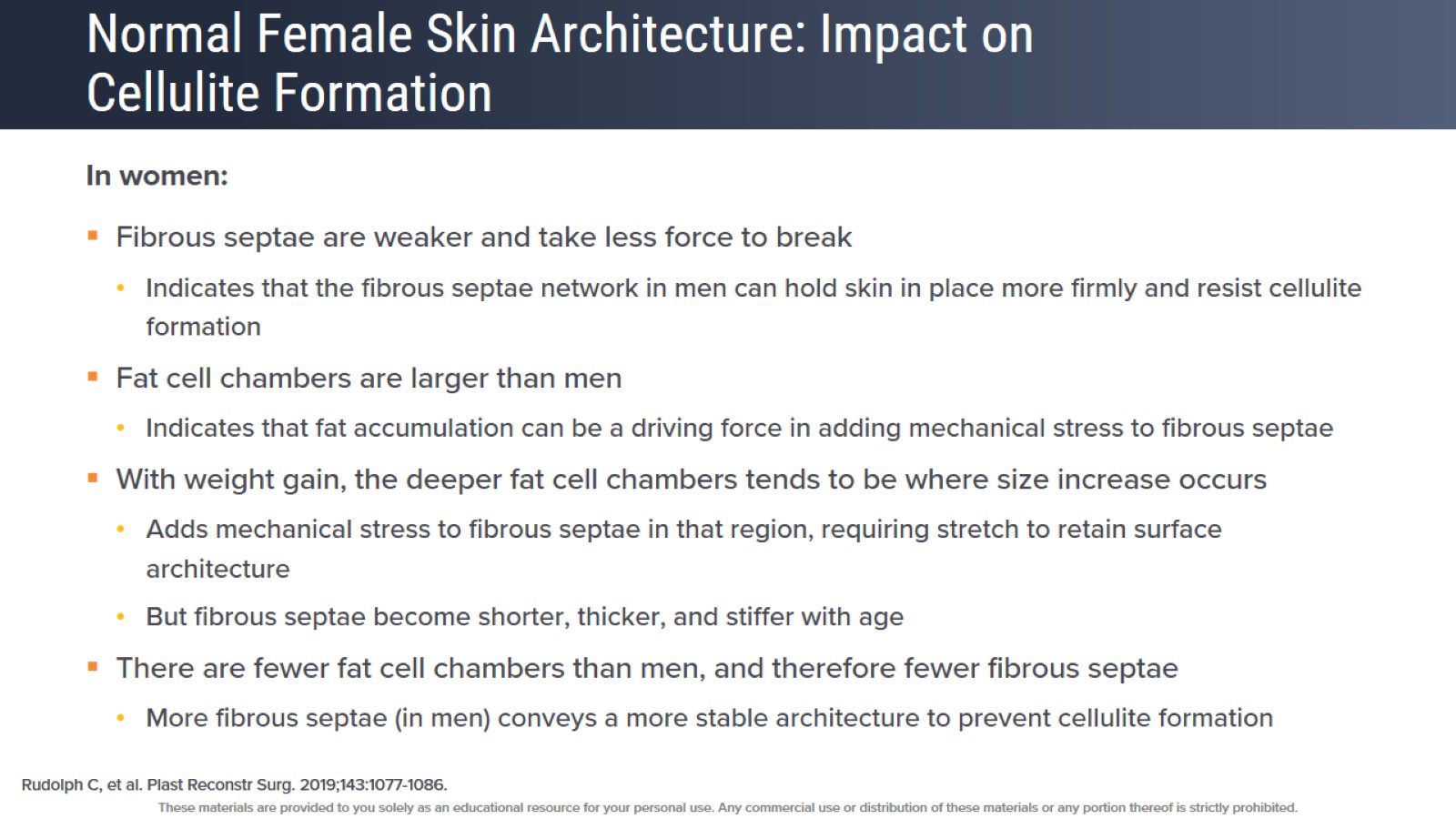 Normal Female Skin Architecture: Impact on Cellulite Formation
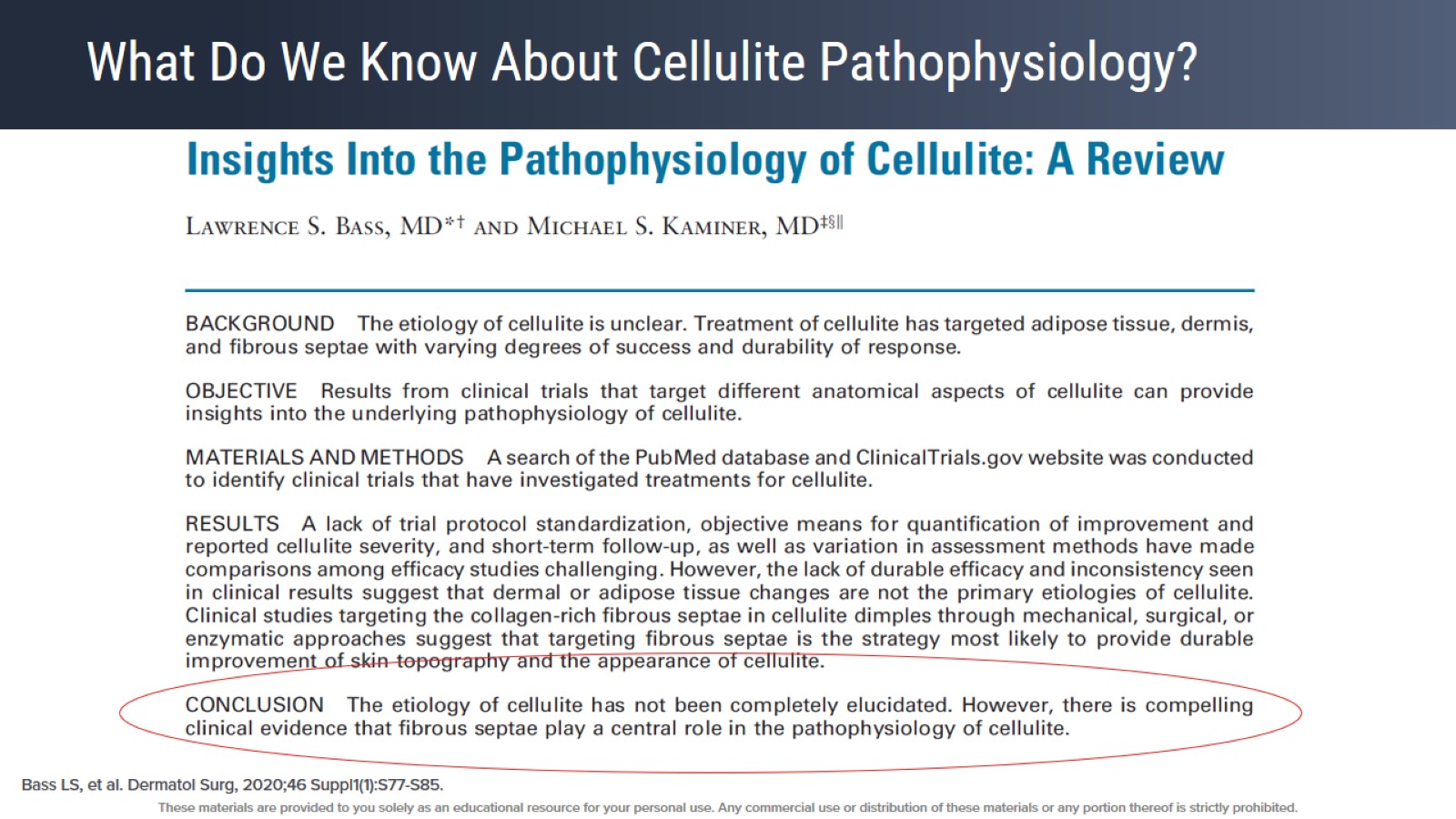 What Do We Know About Cellulite Pathophysiology?
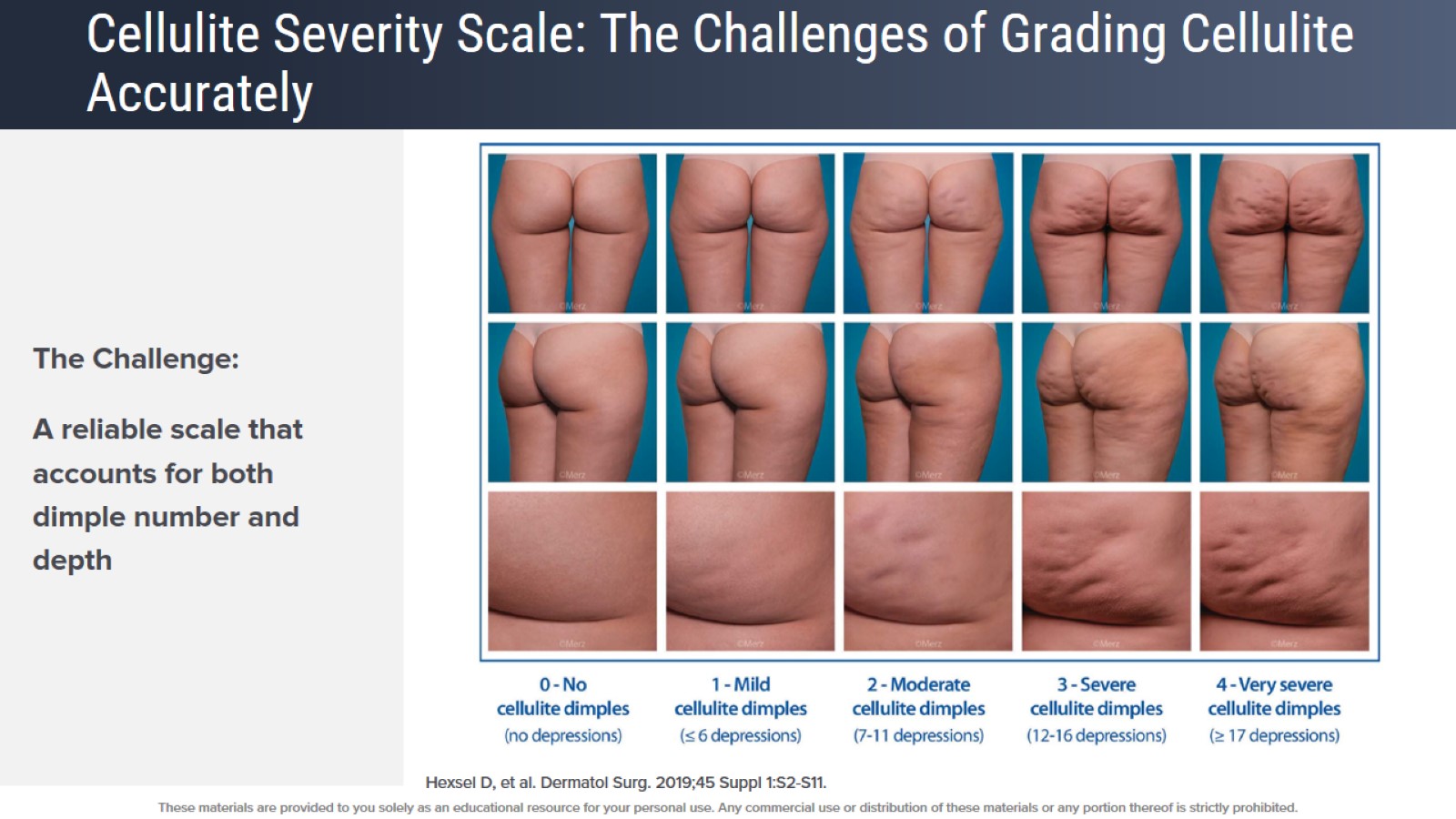 Cellulite Severity Scale: The Challenges of Grading Cellulite Accurately
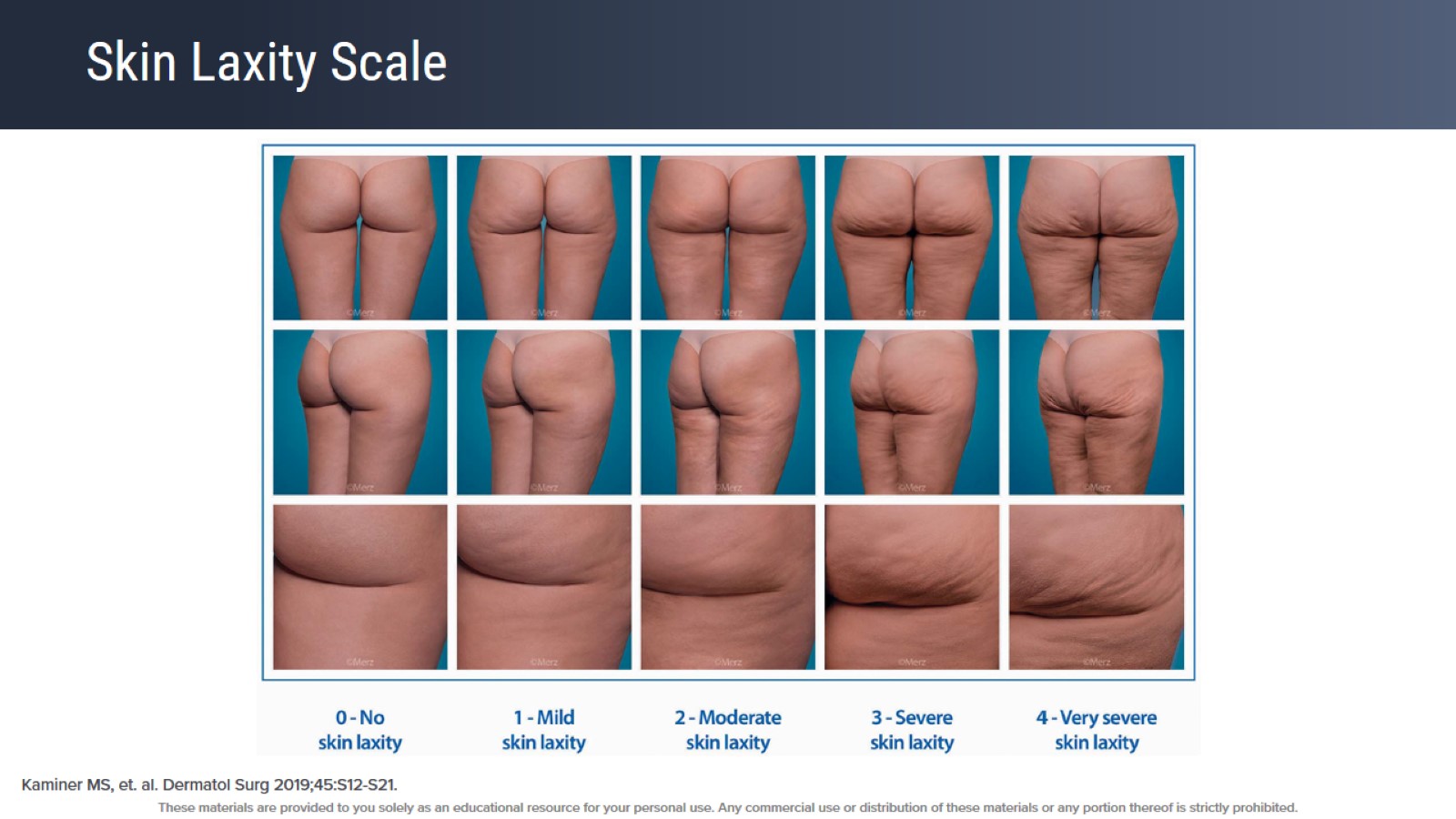 Skin Laxity Scale
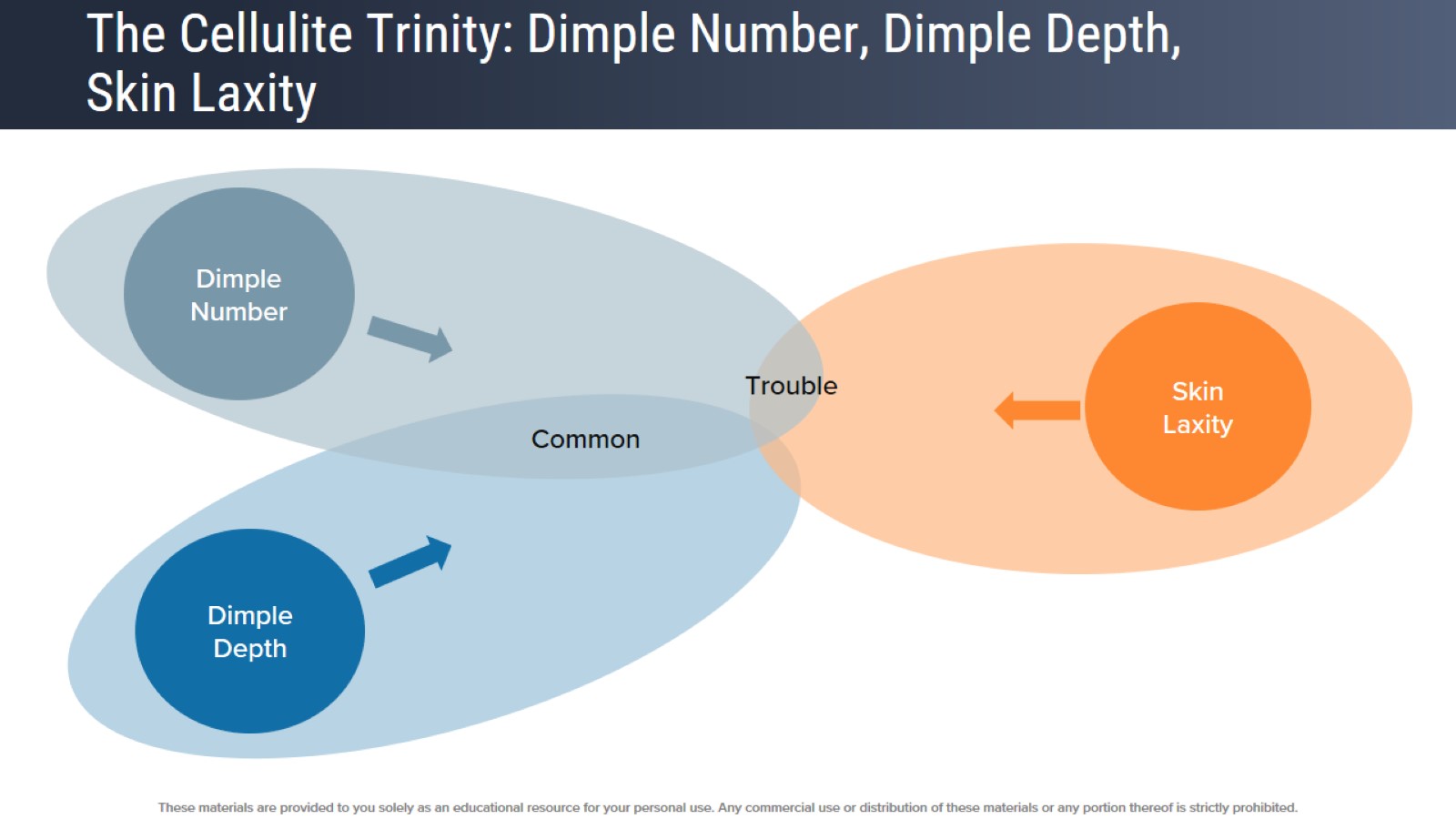 The Cellulite Trinity: Dimple Number, Dimple Depth, Skin Laxity
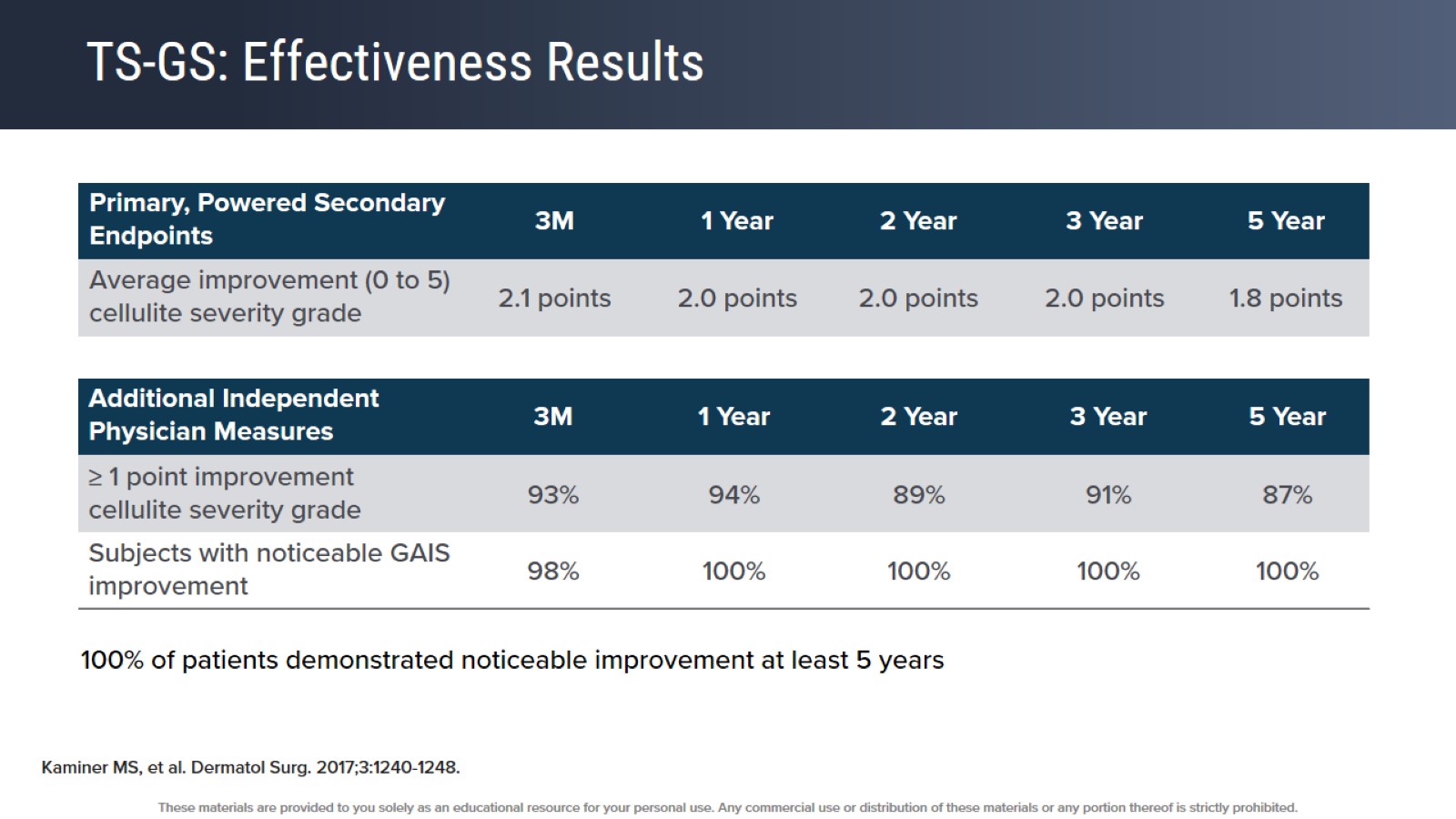 TS-GS: Effectiveness Results
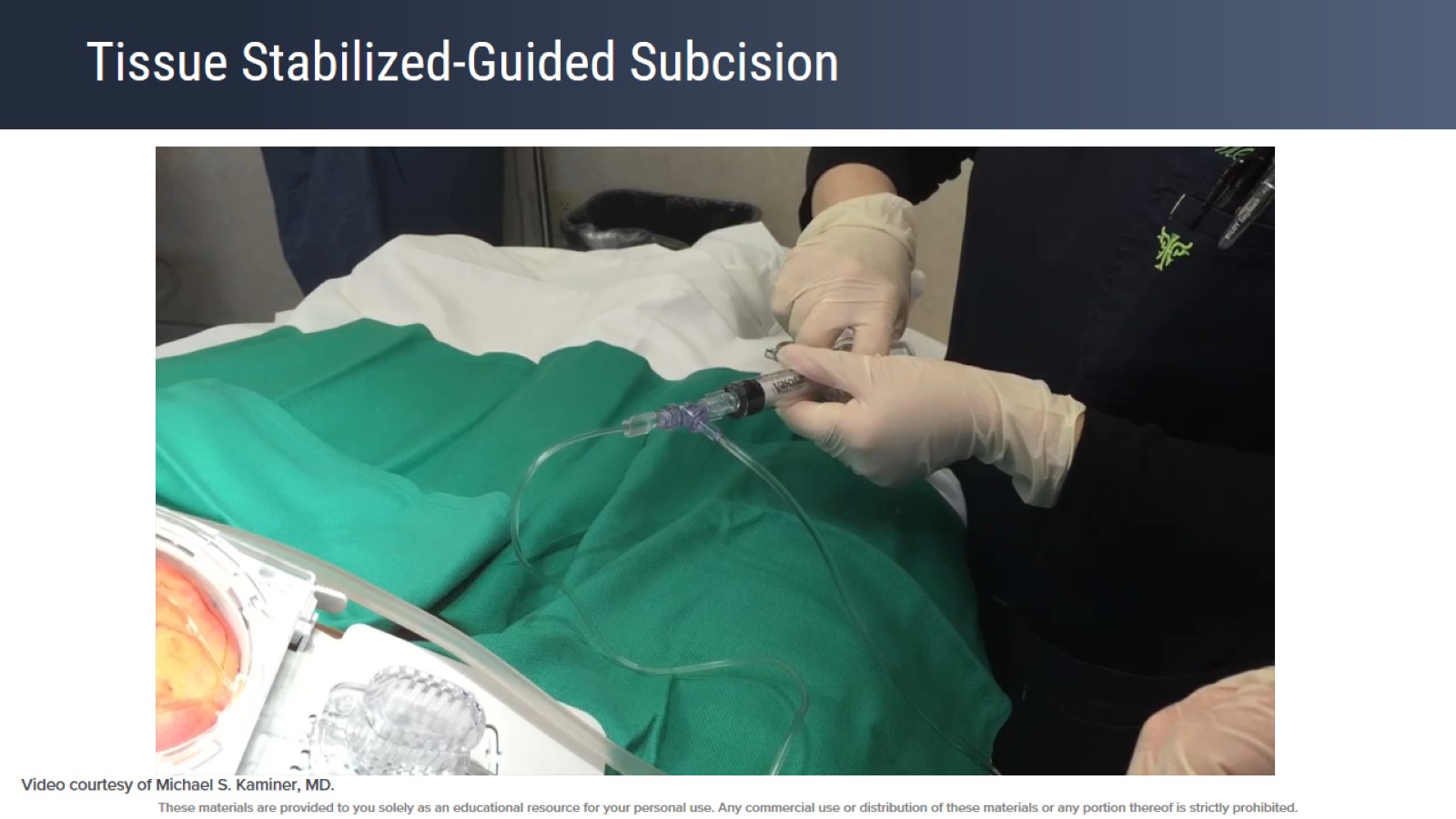 Tissue Stabilized-Guided Subcision
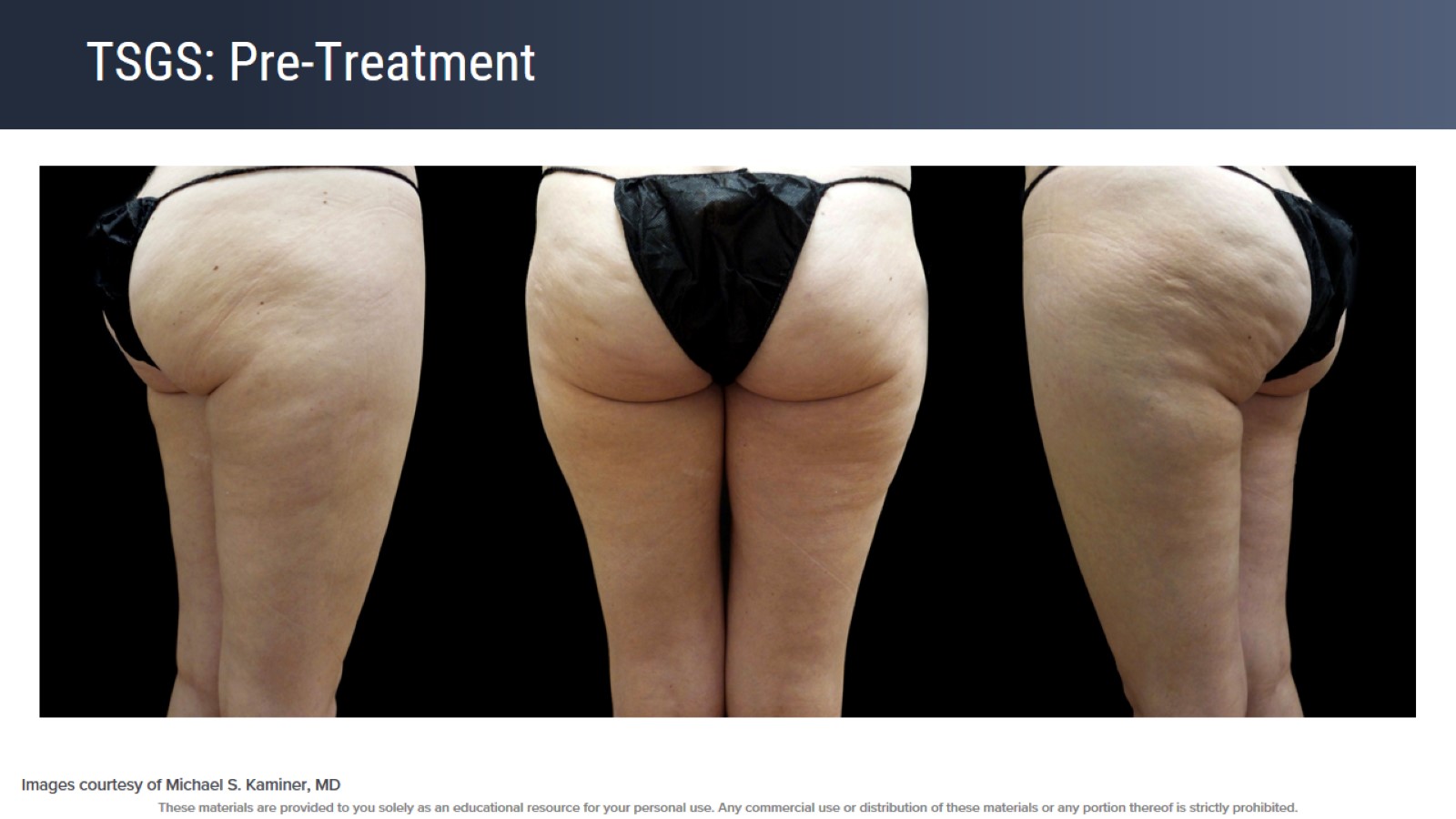 TSGS: Pre-Treatment
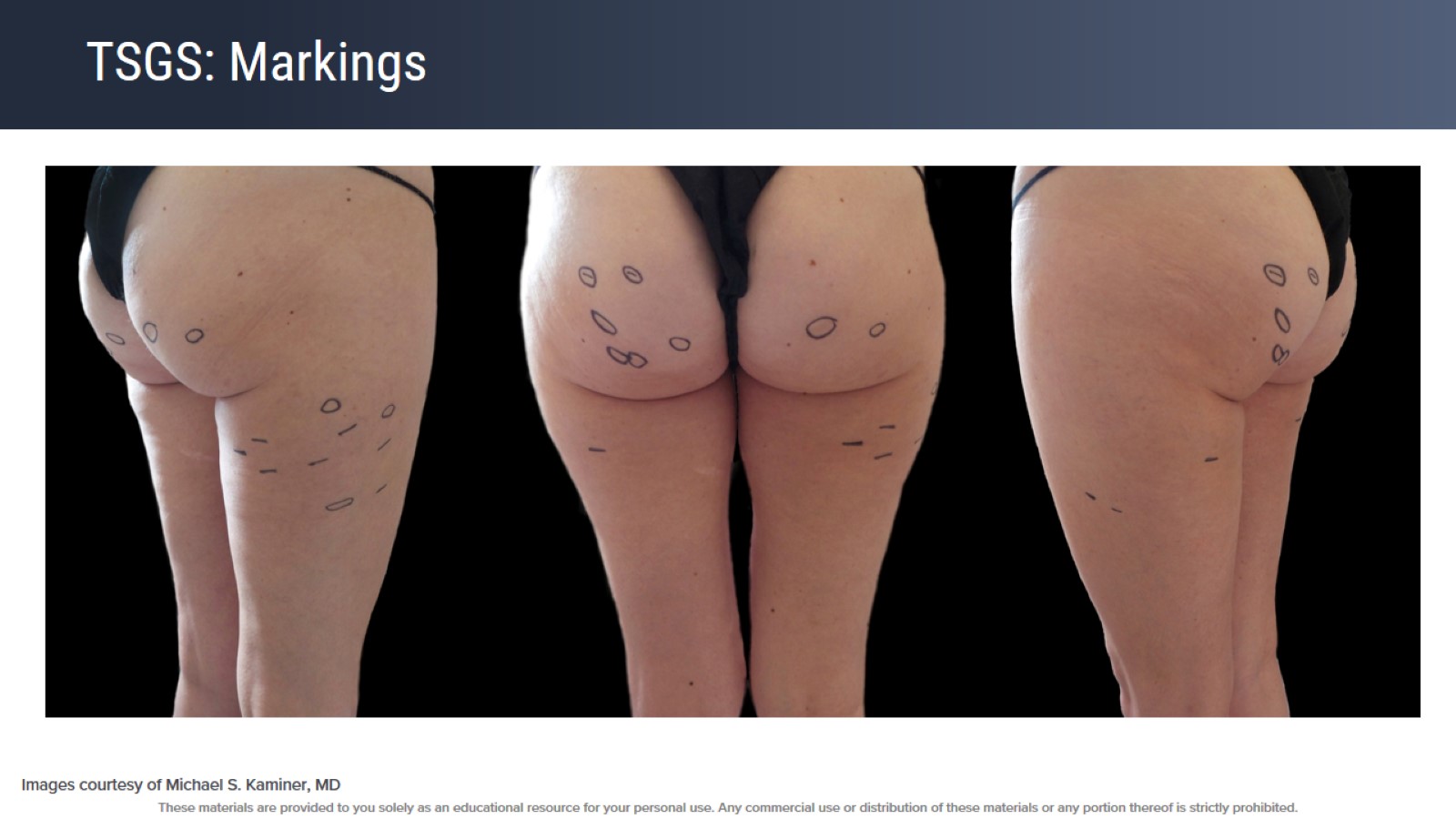 TSGS: Markings
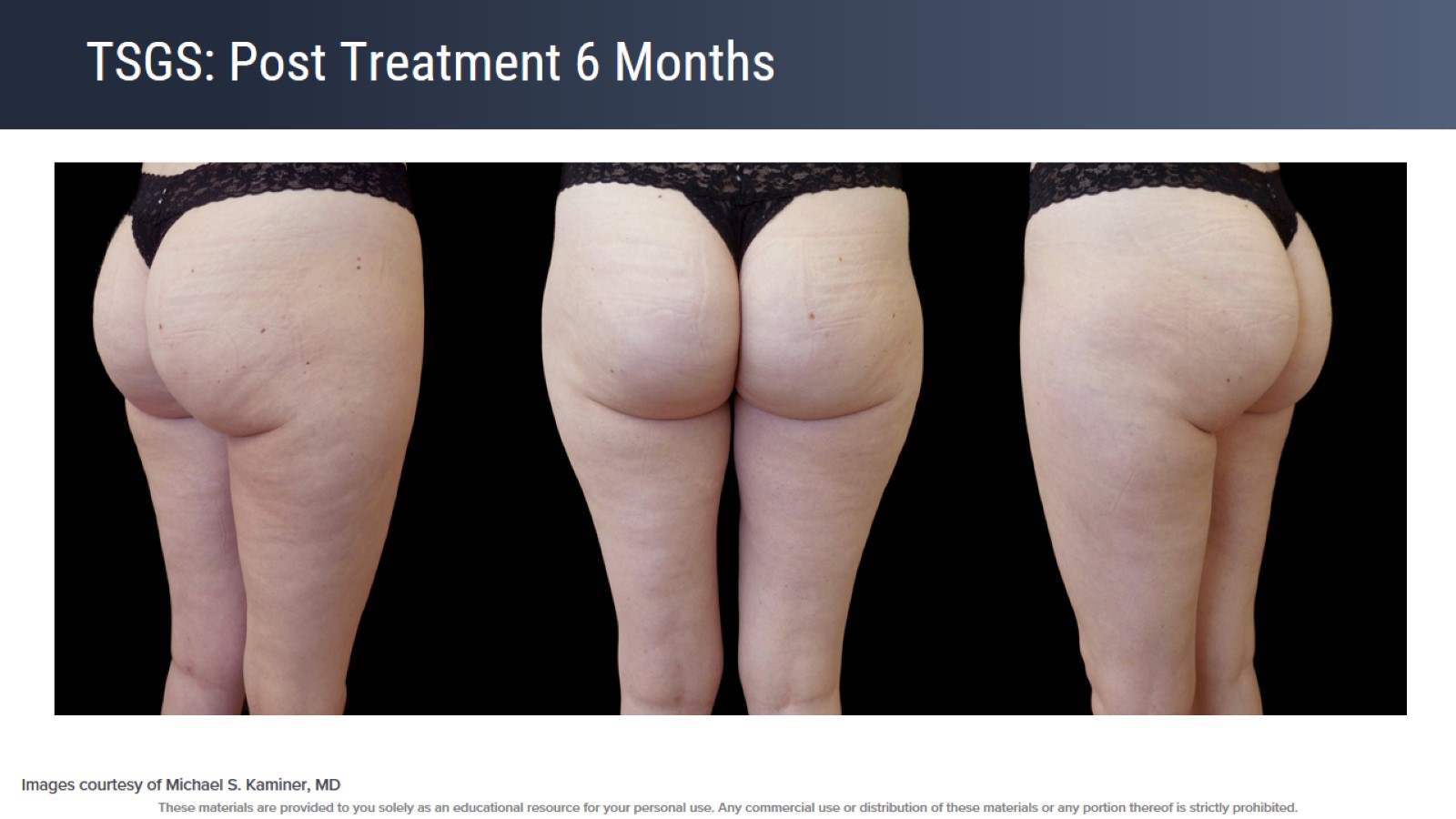 TSGS: Post Treatment 6 Months
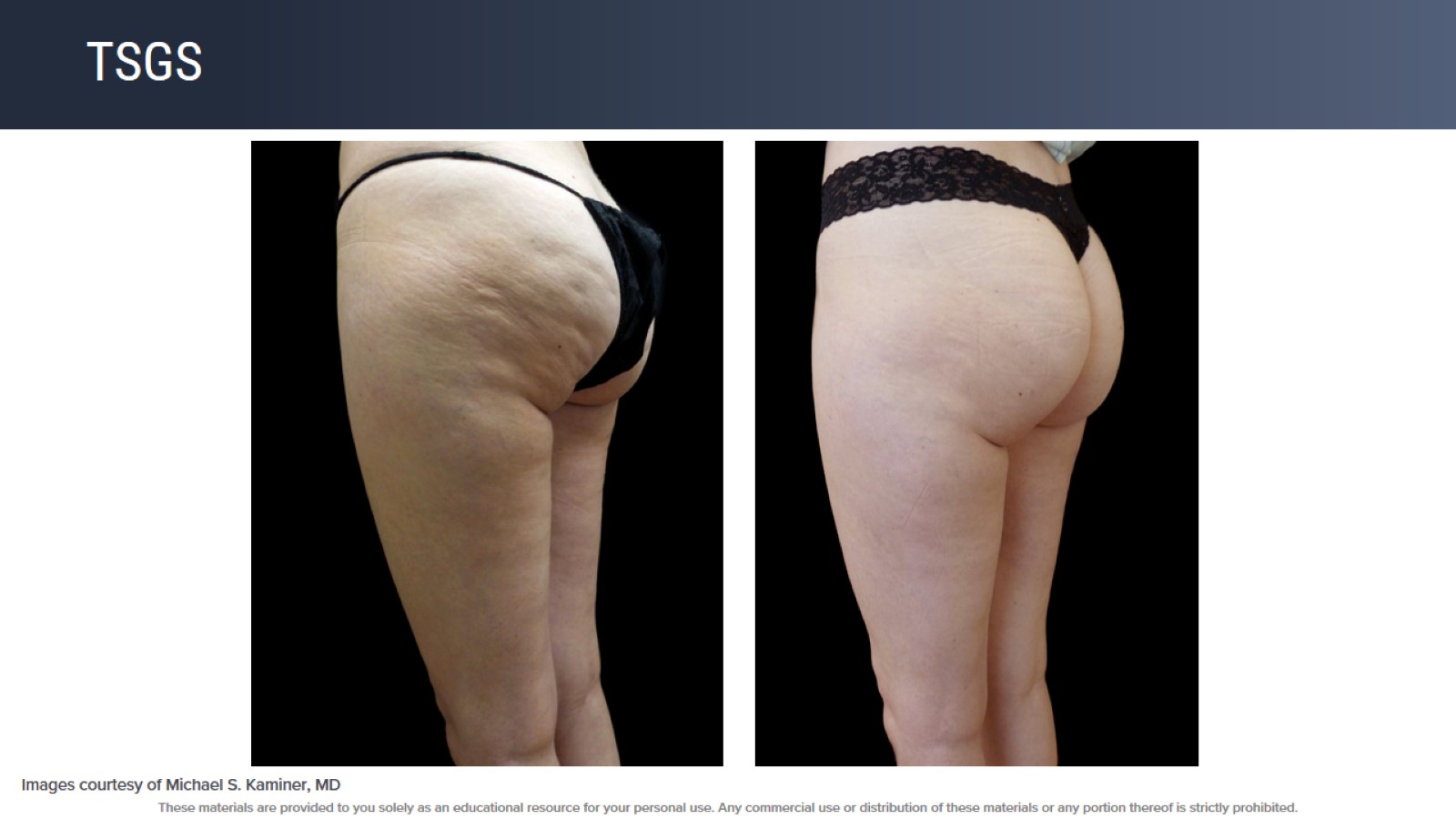 TSGS
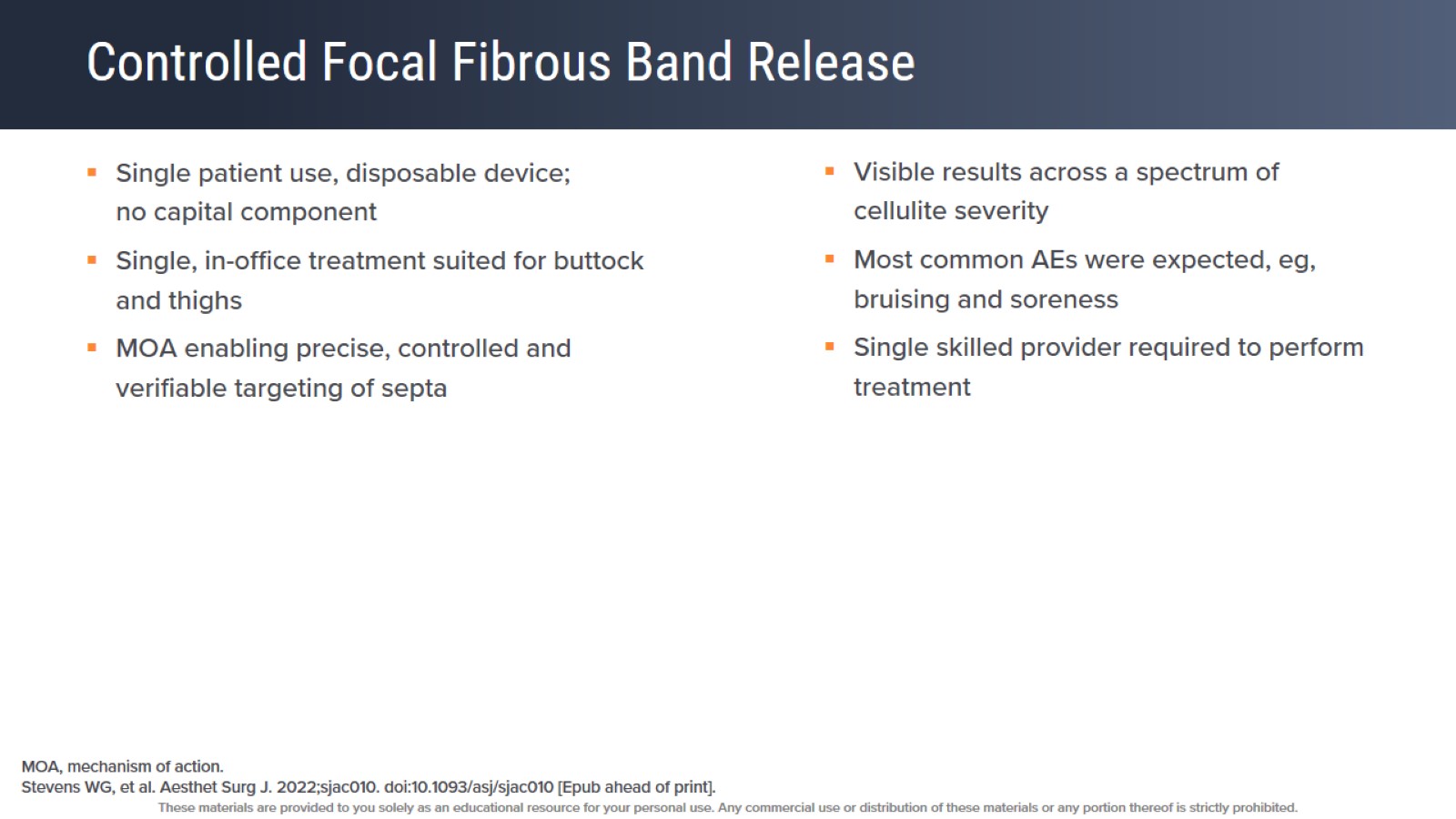 Controlled Focal Fibrous Band Release
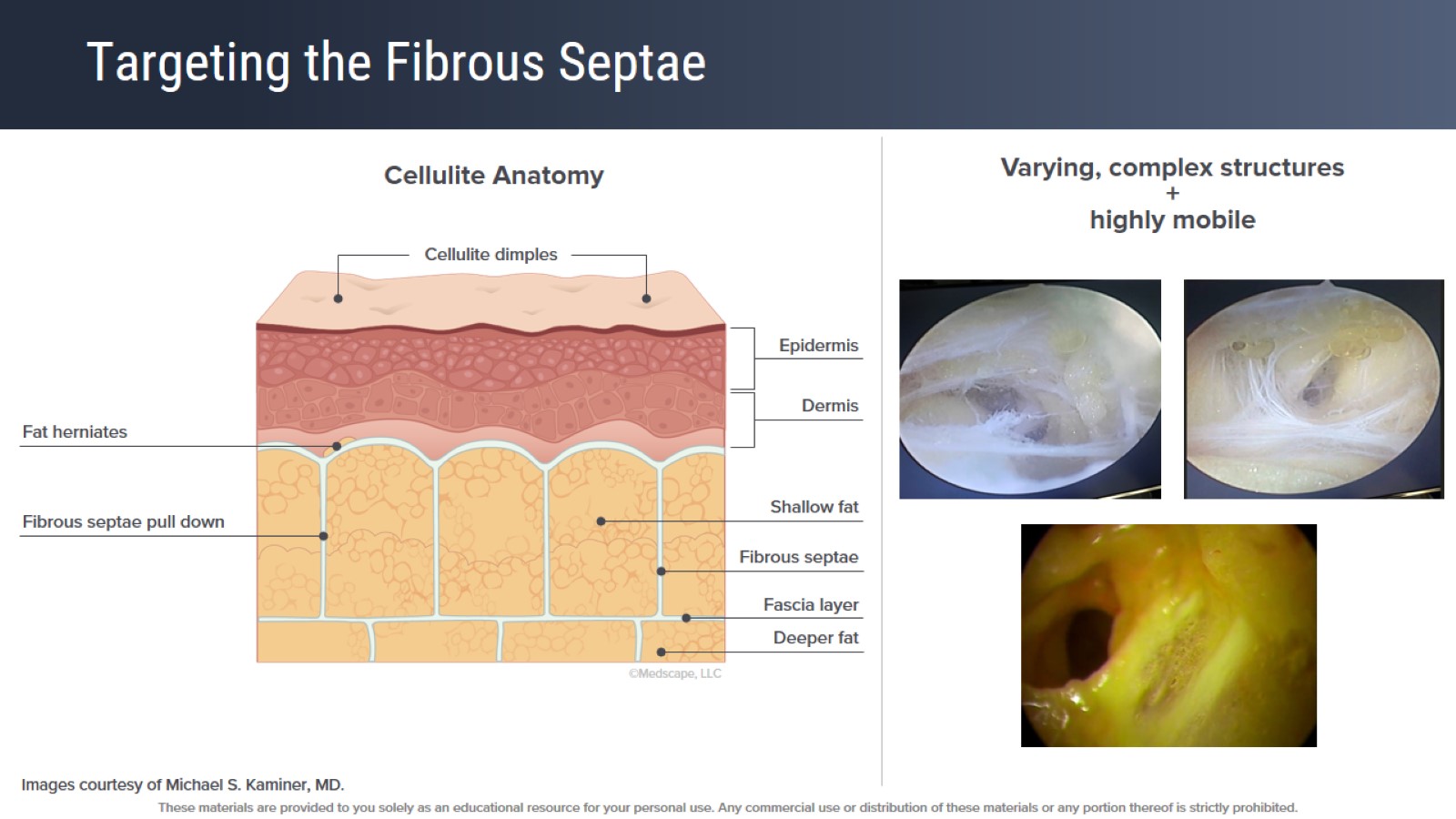 Targeting the Fibrous Septae
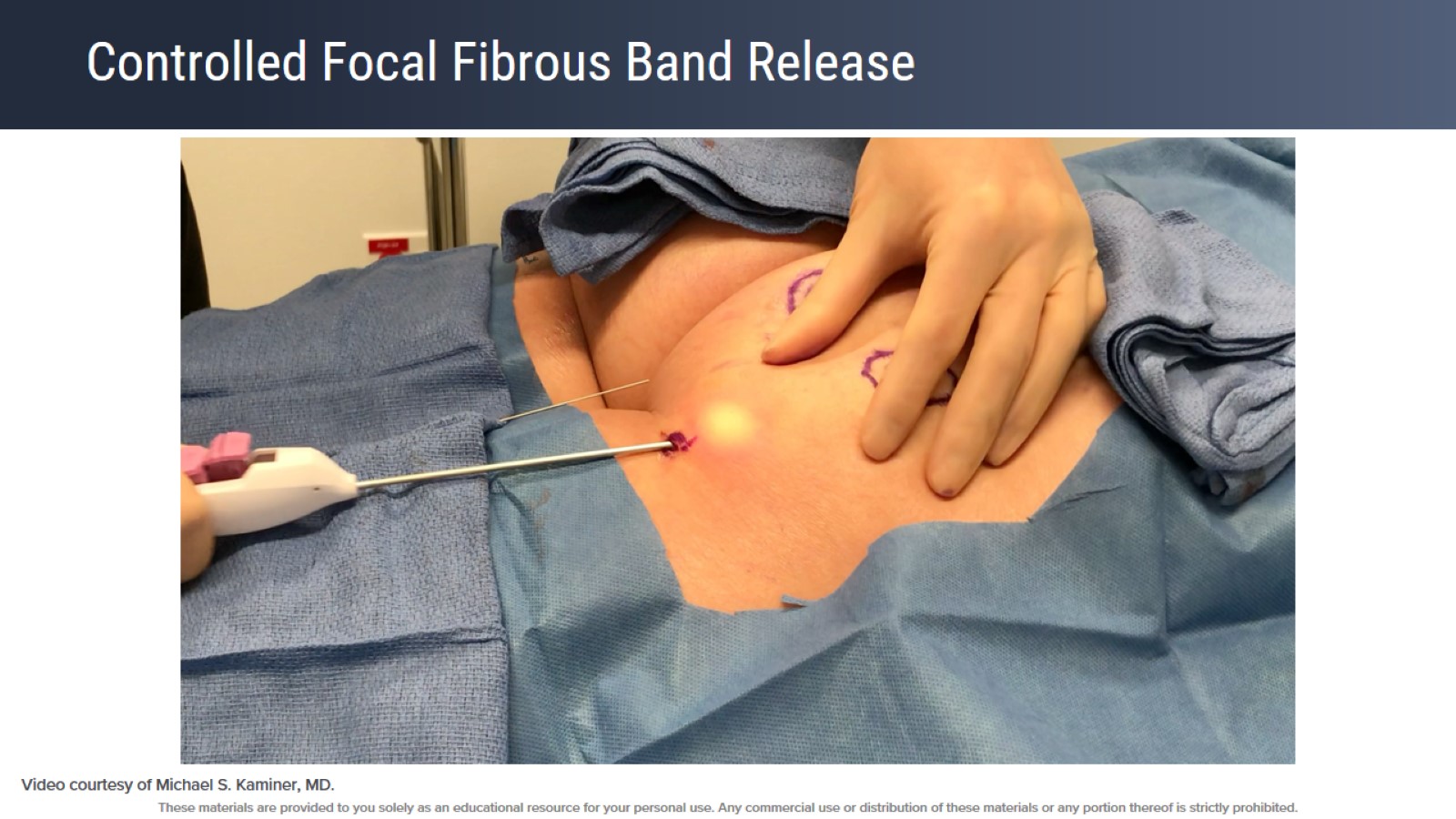 Controlled Focal Fibrous Band Release
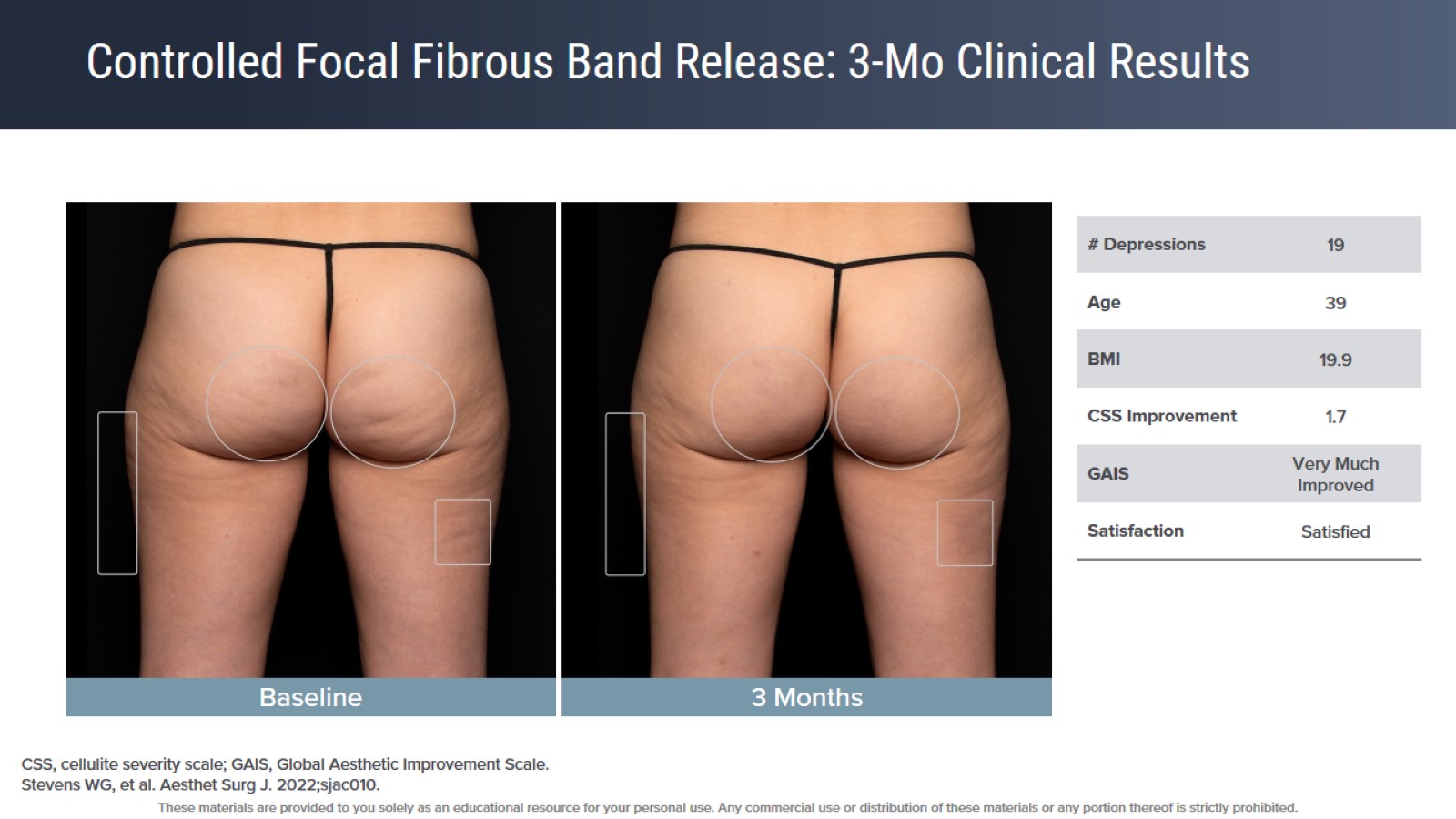 Controlled Focal Fibrous Band Release: 3-Mo Clinical Results
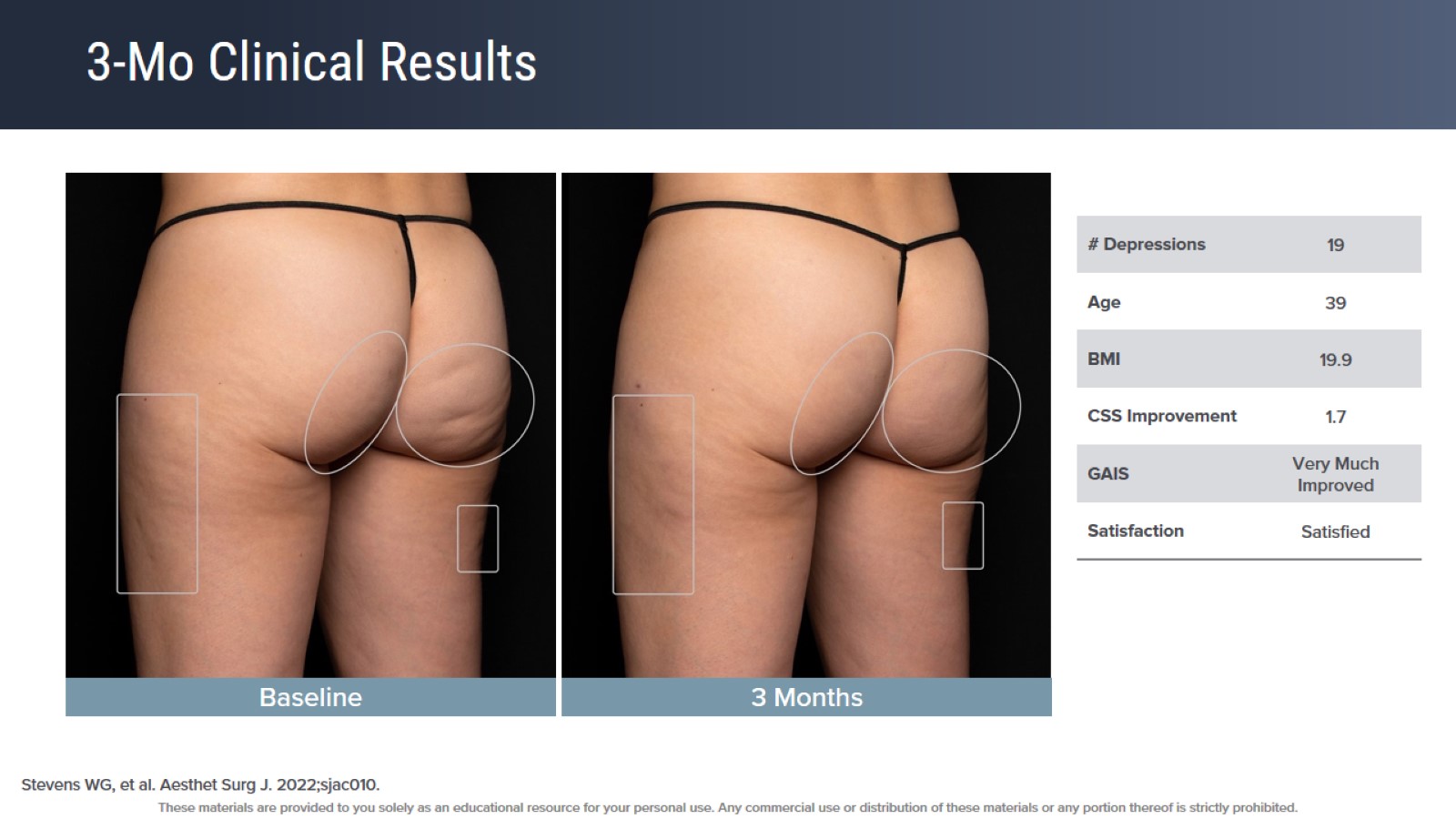 3-Mo Clinical Results
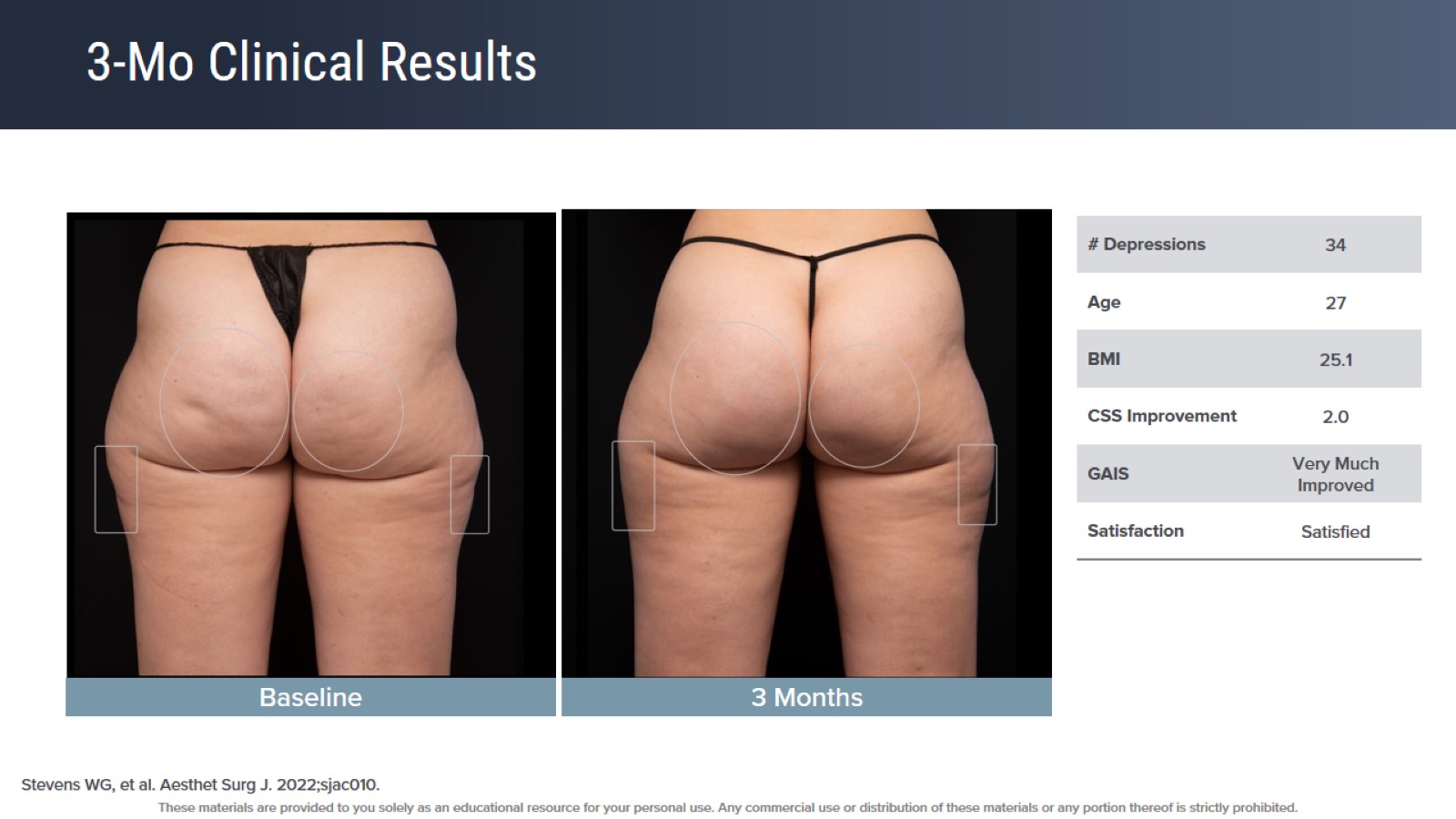 3-Mo Clinical Results
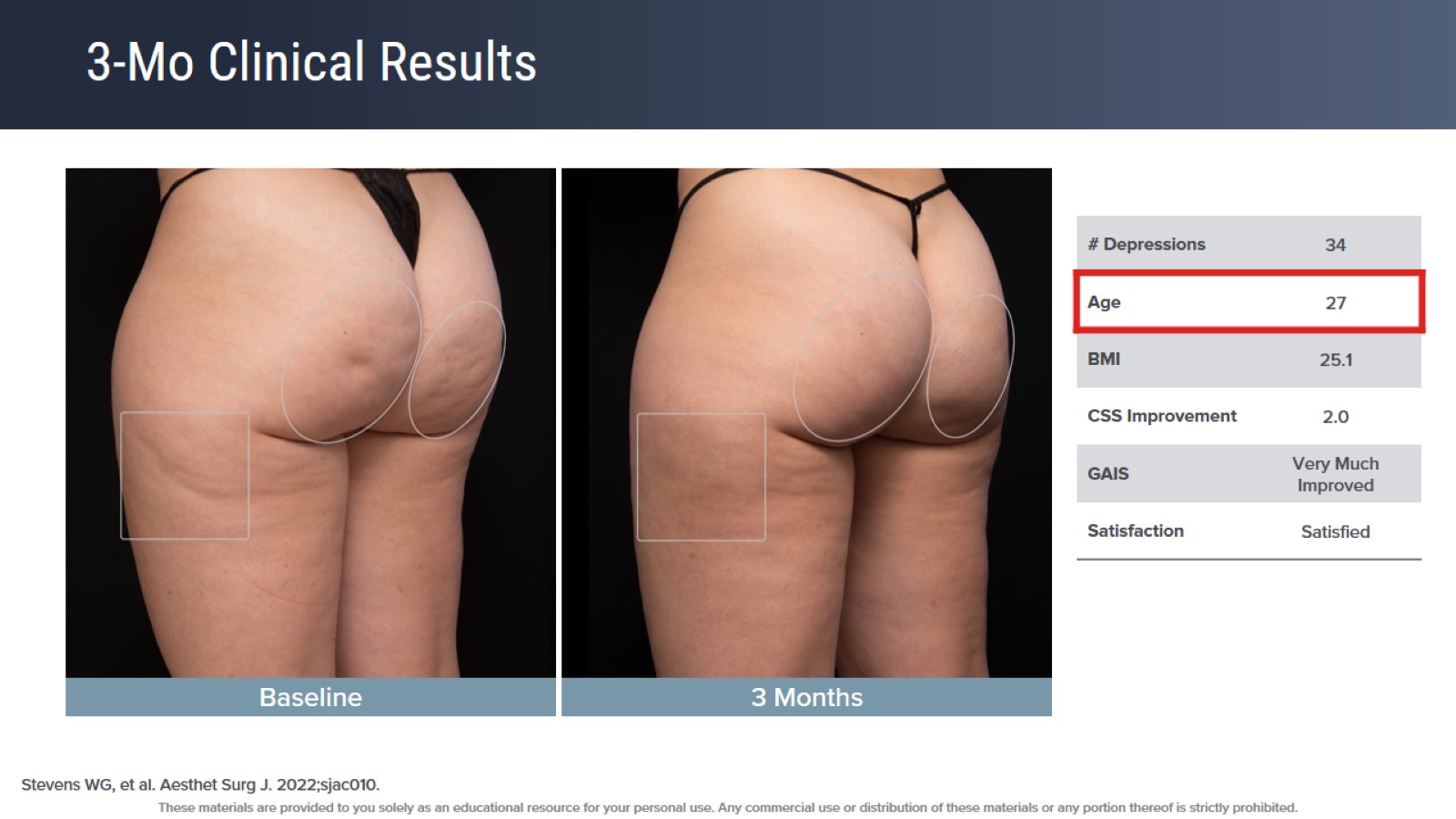 3-Mo Clinical Results
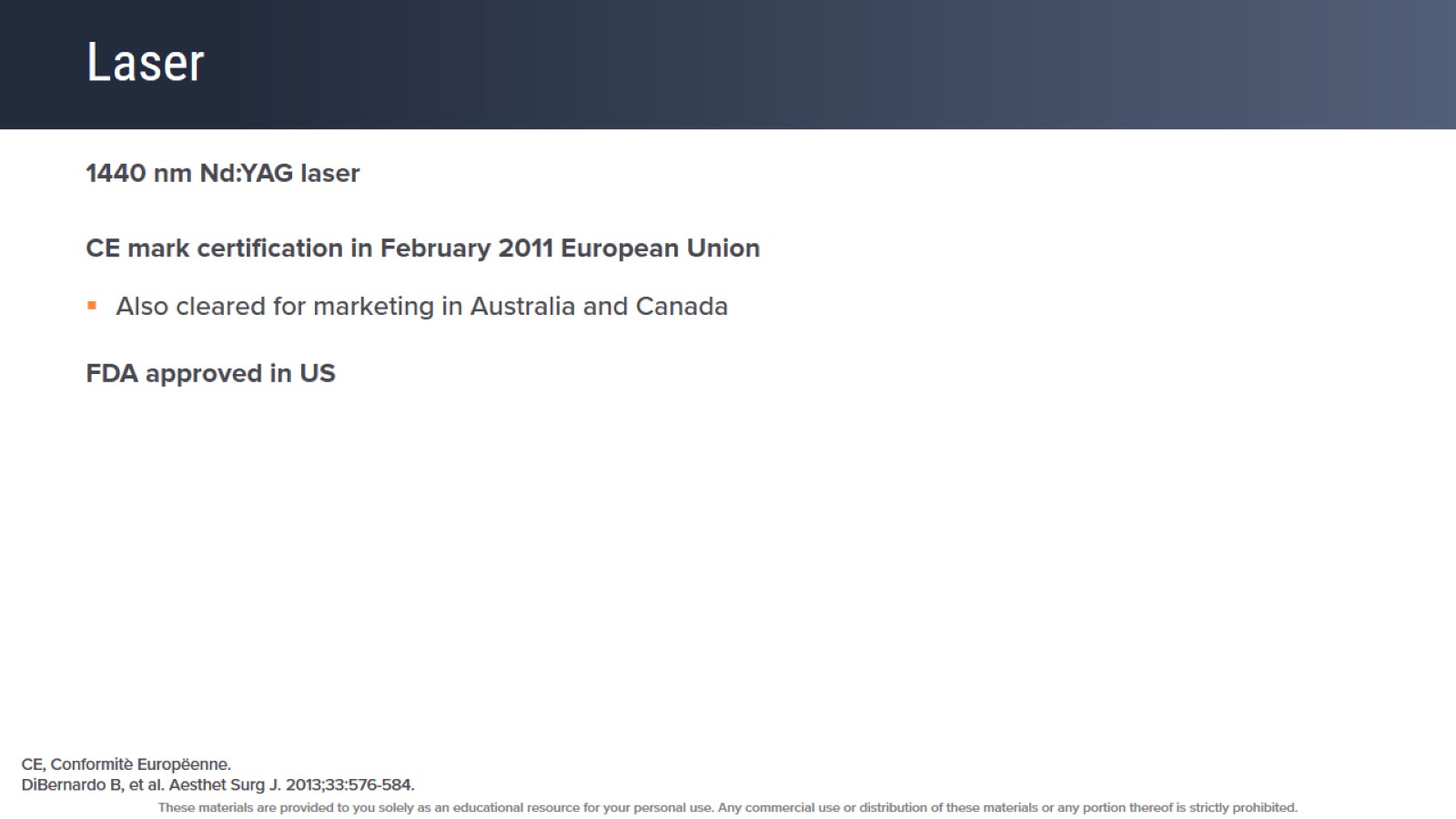 Laser
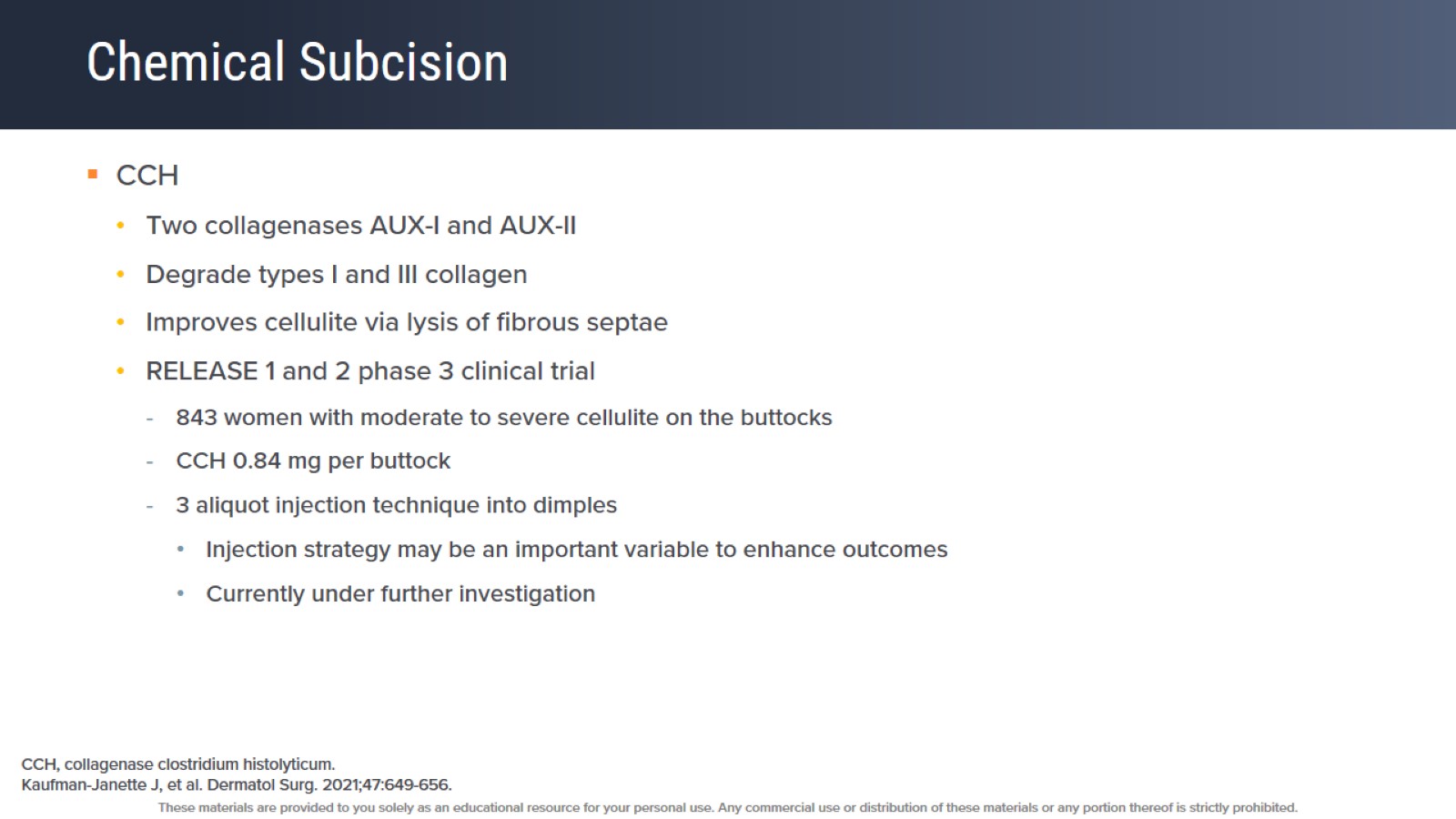 Chemical Subcision
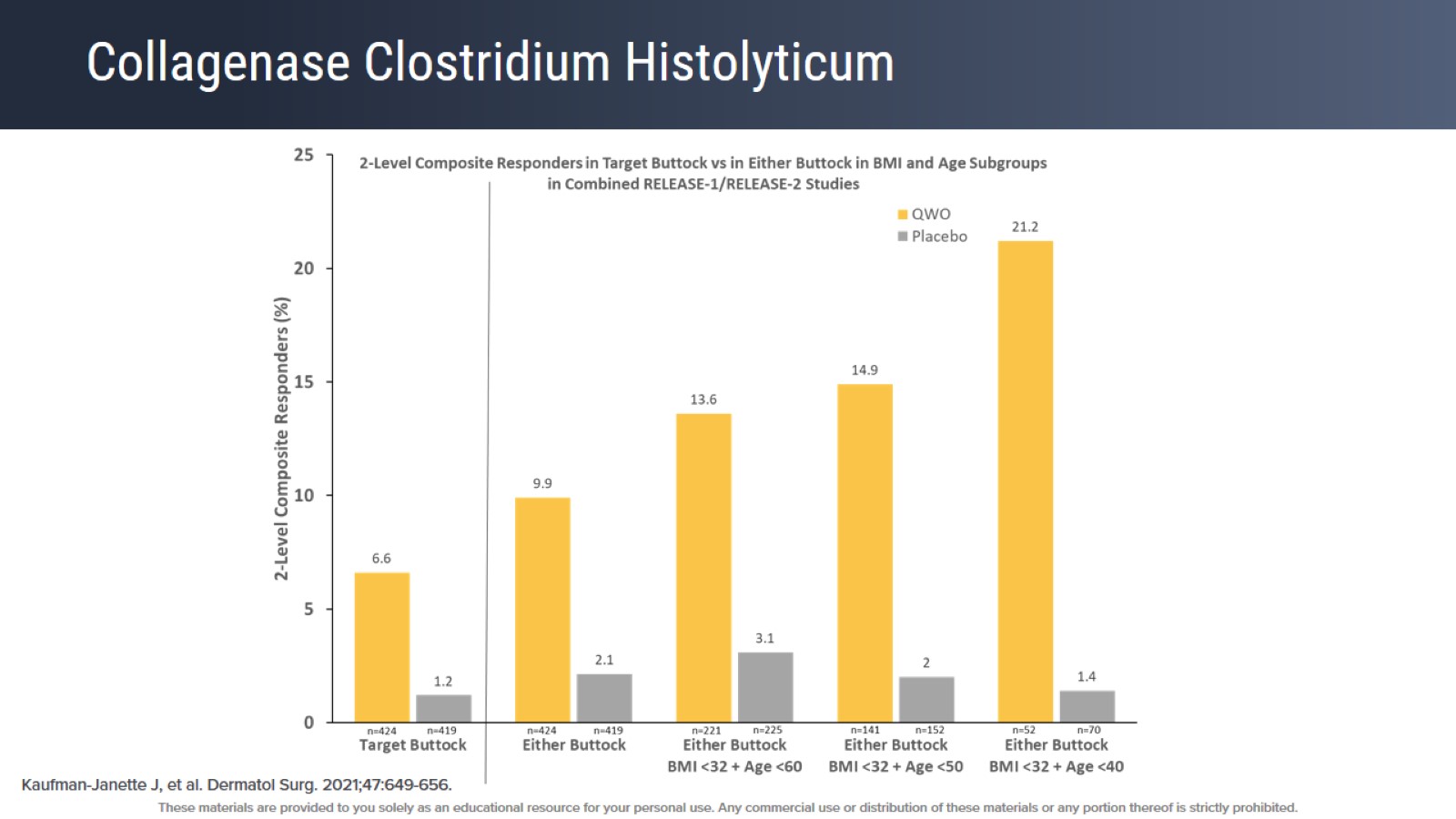 Collagenase Clostridium Histolyticum
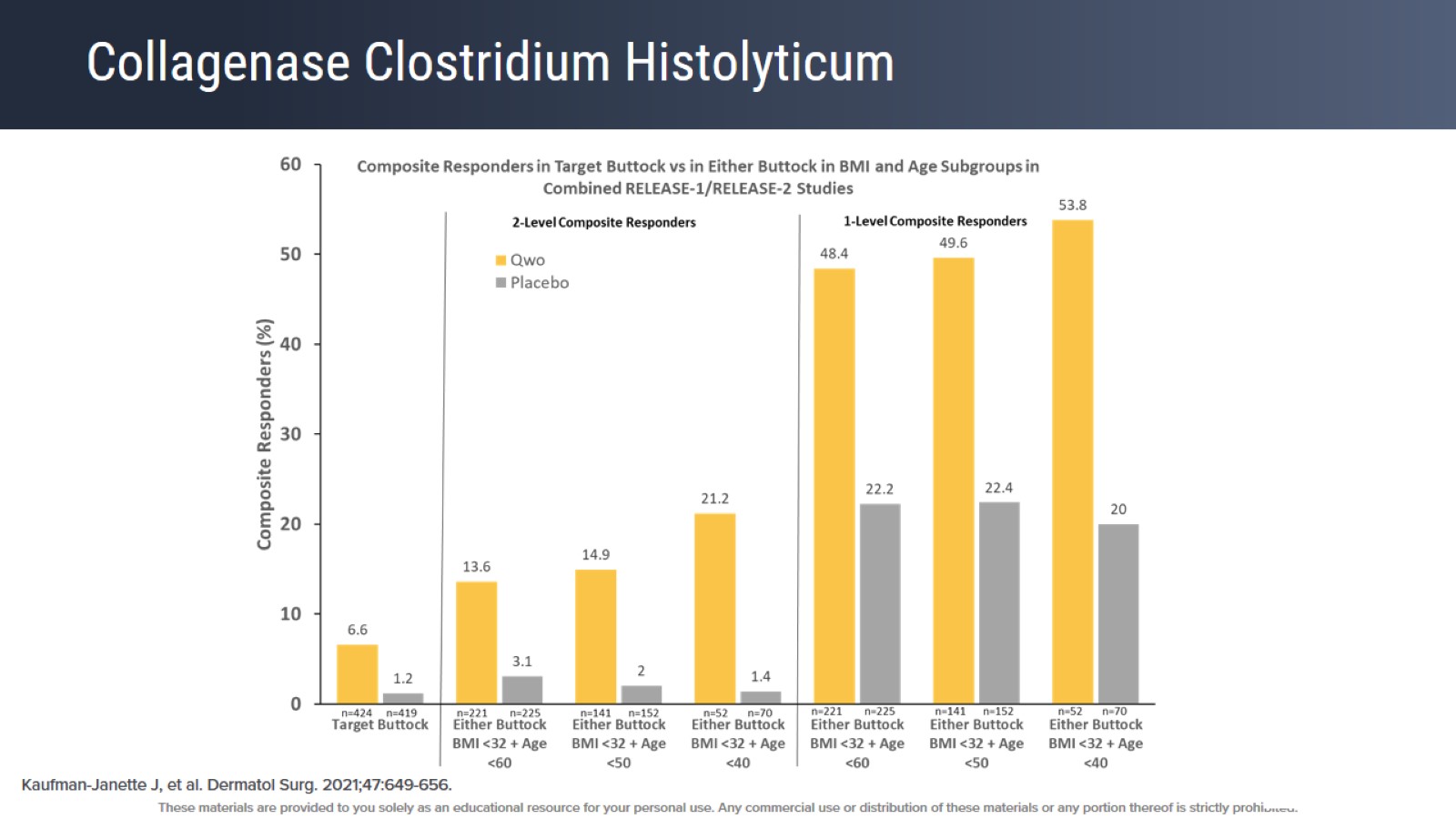 Collagenase Clostridium Histolyticum
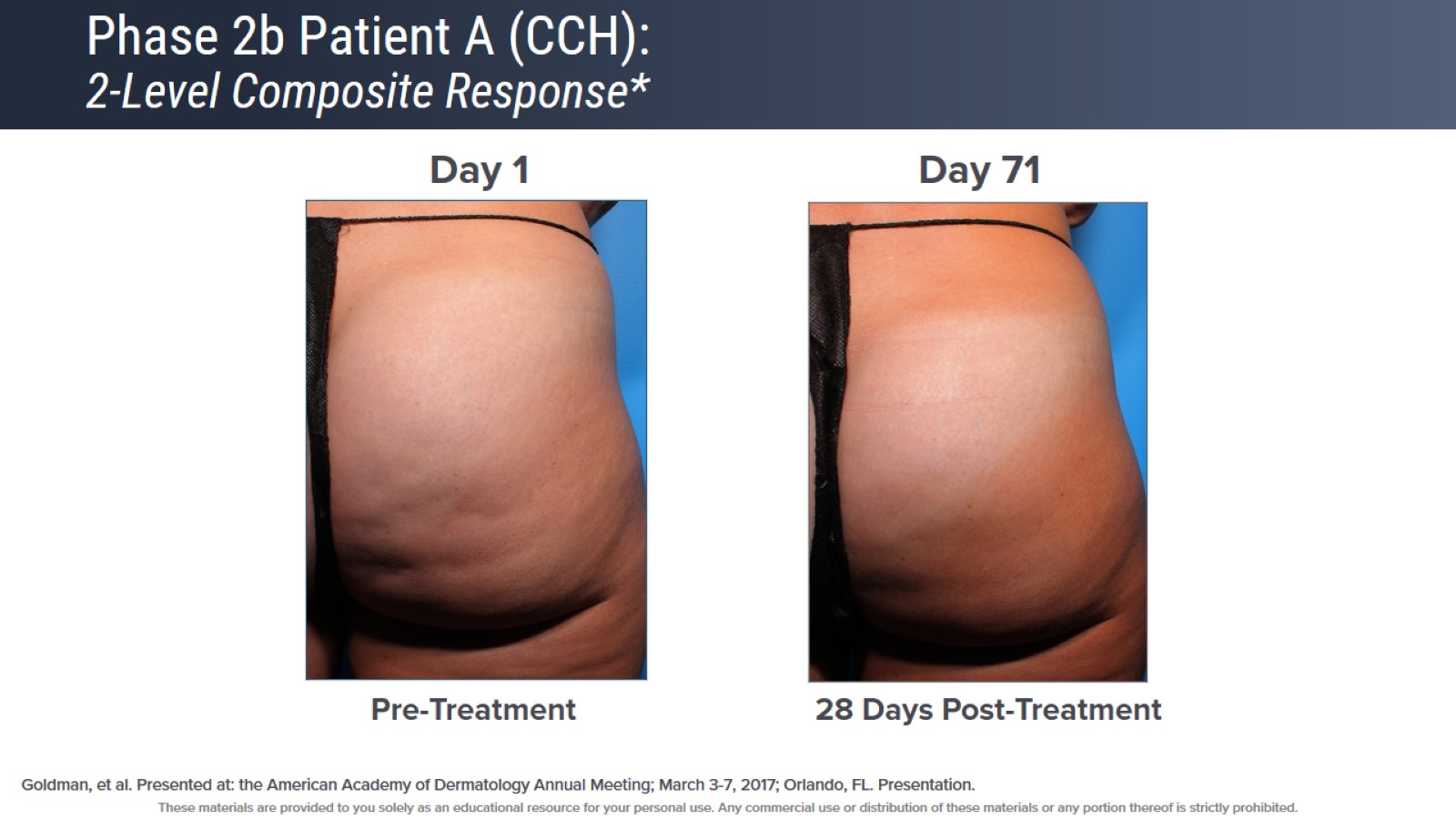 Phase 2b Patient A (CCH):2-Level Composite Response*
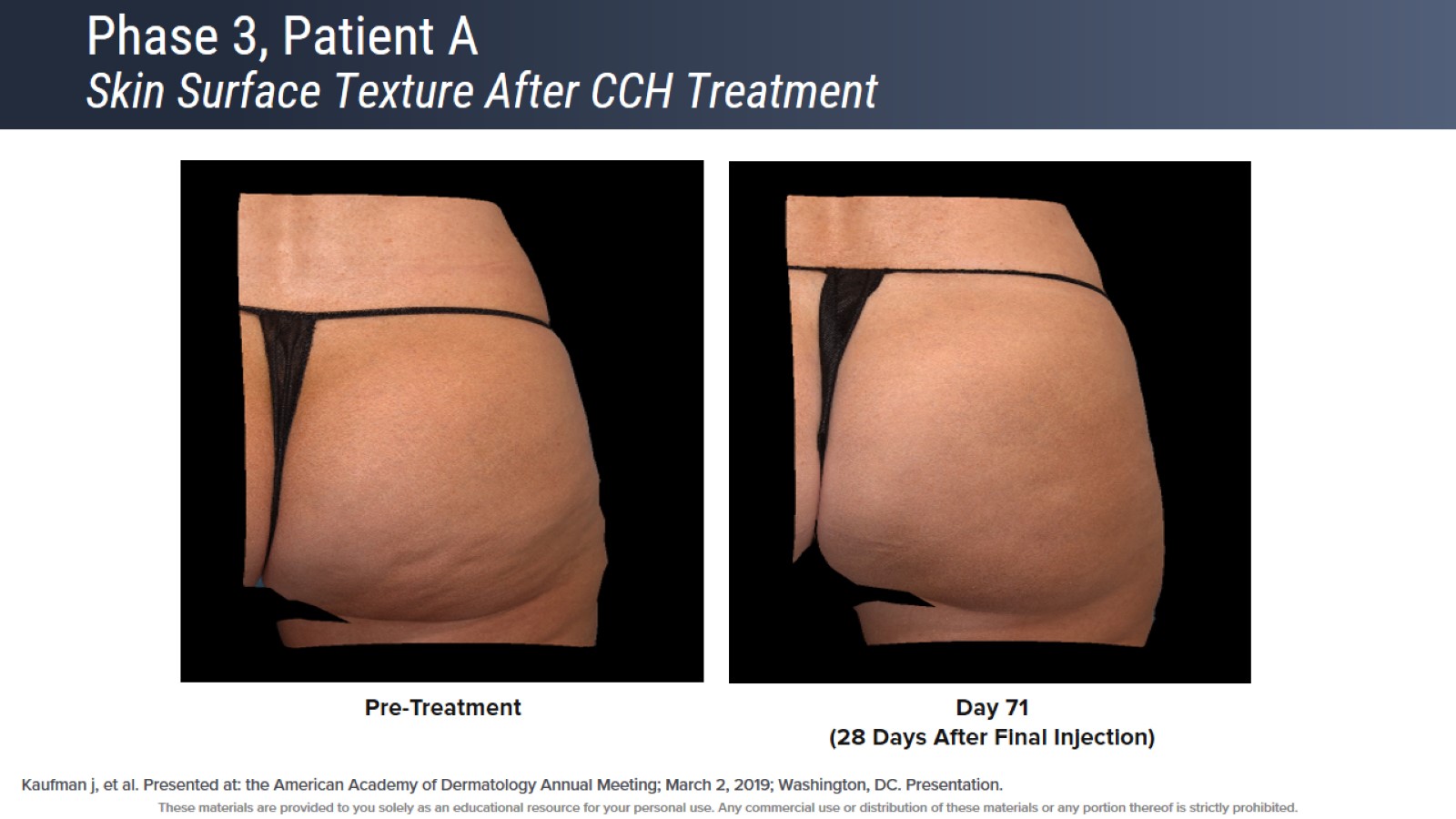 Phase 3, Patient ASkin Surface Texture After CCH Treatment
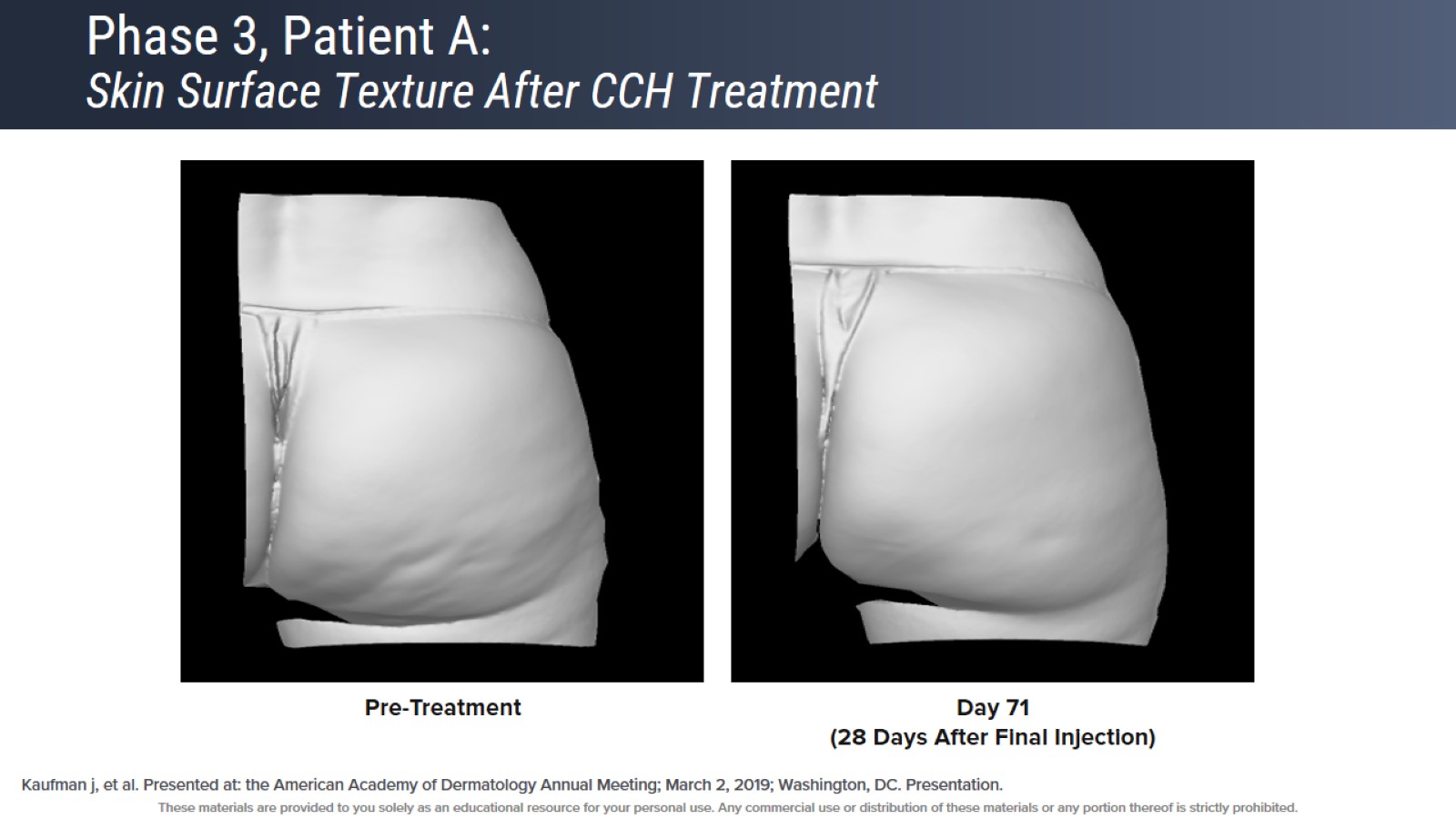 Phase 3, Patient A: Skin Surface Texture After CCH Treatment
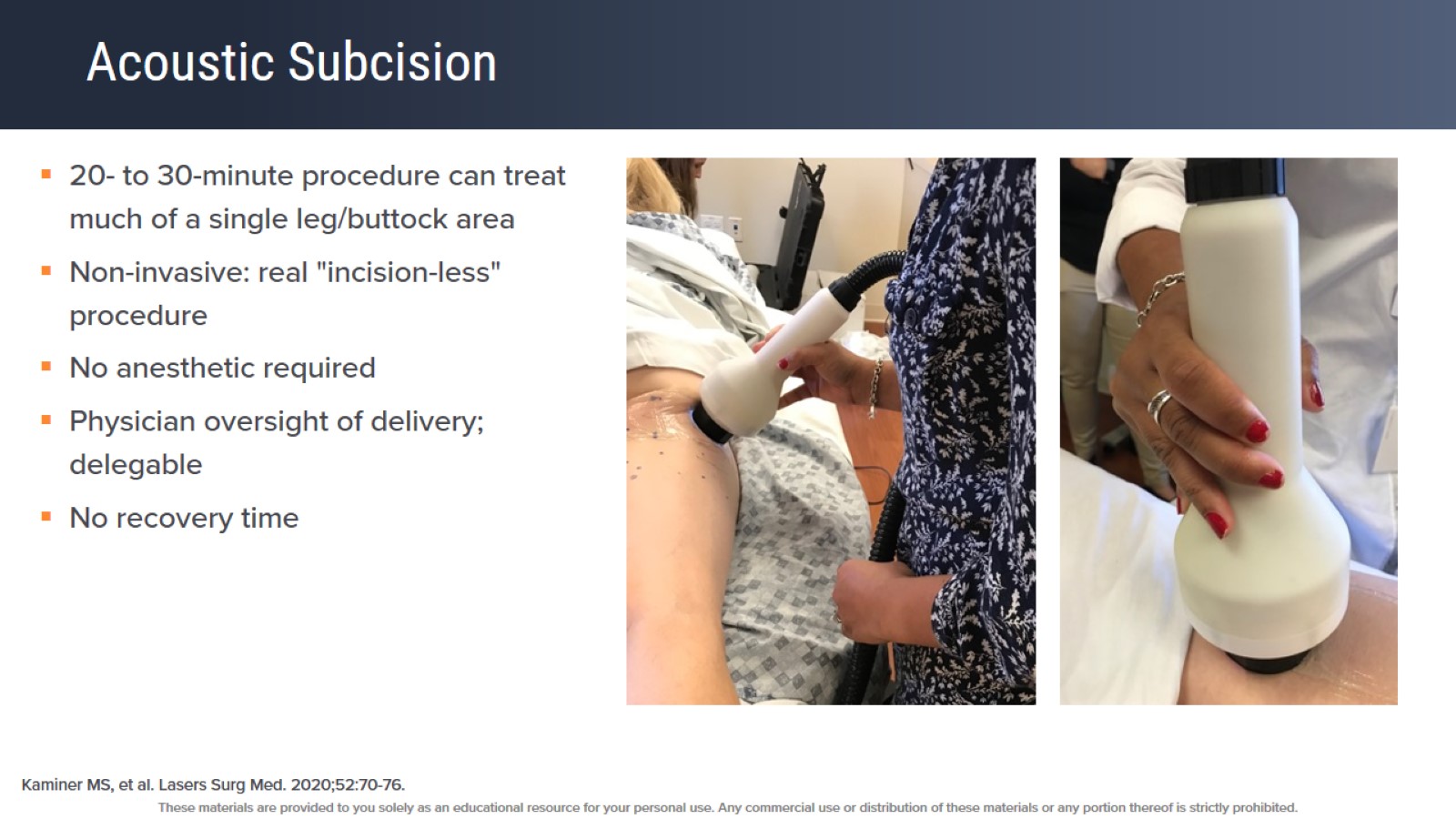 Acoustic Subcision
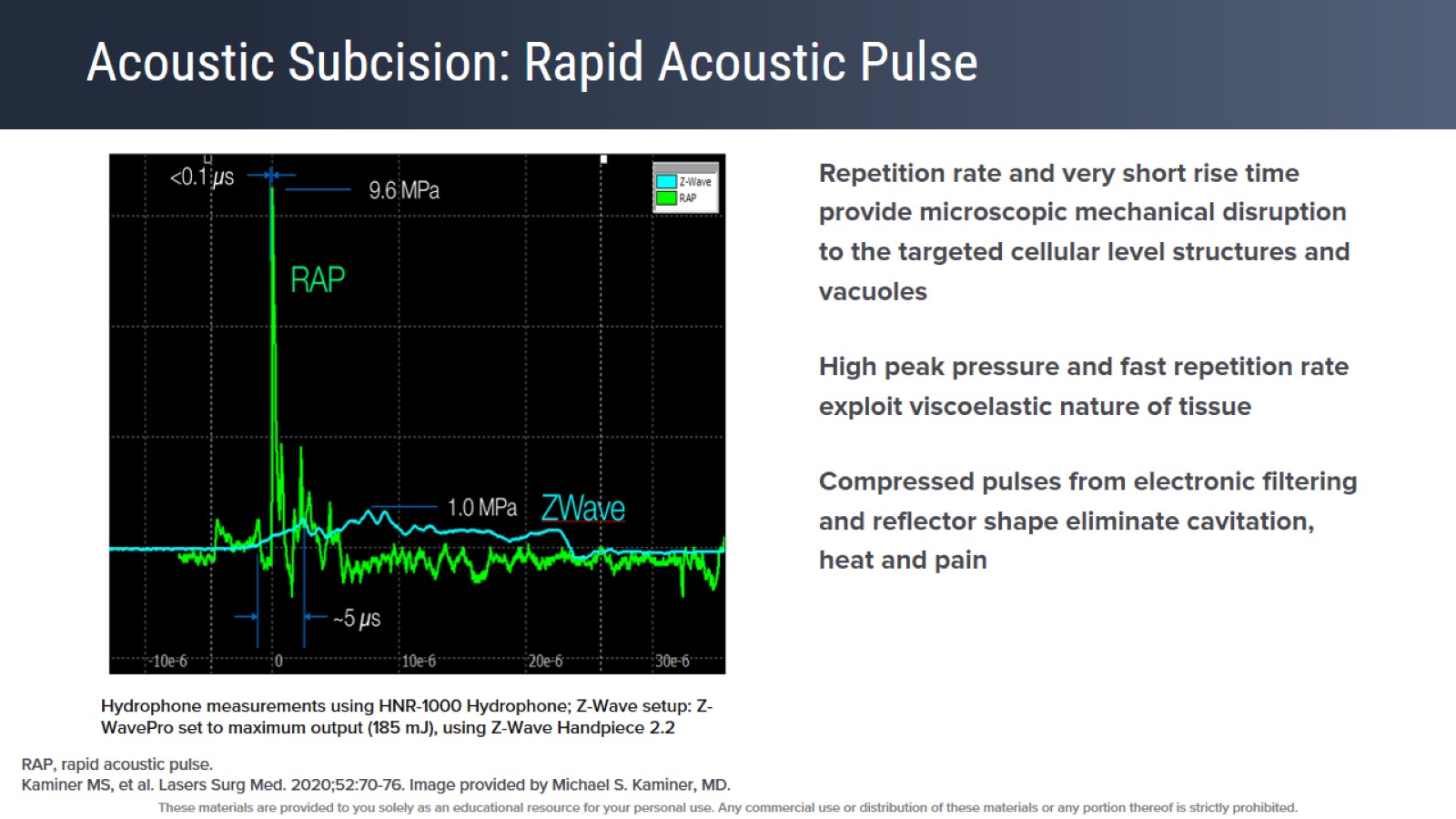 Acoustic Subcision: Rapid Acoustic Pulse
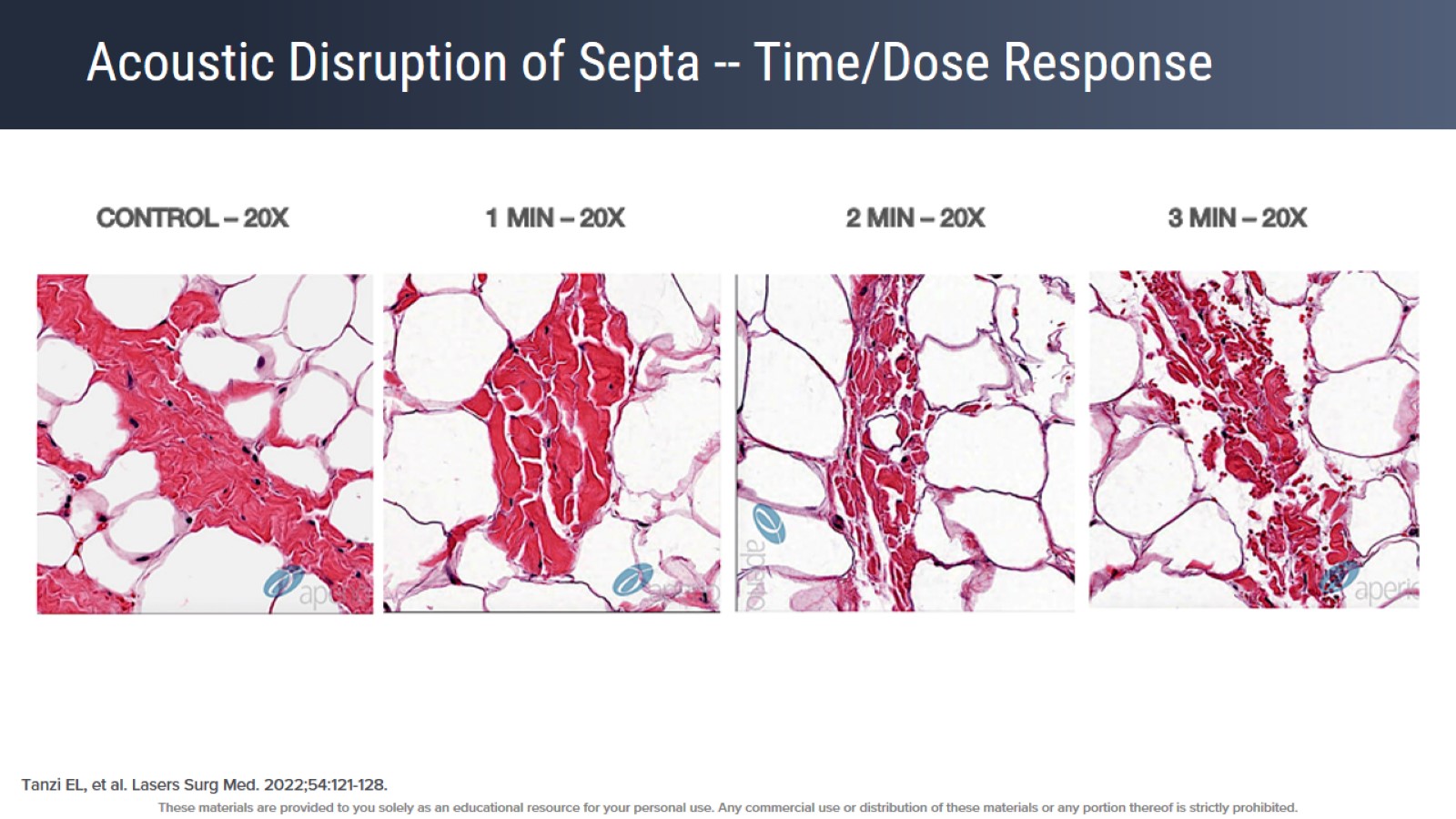 Acoustic Disruption of Septa -- Time/Dose Response
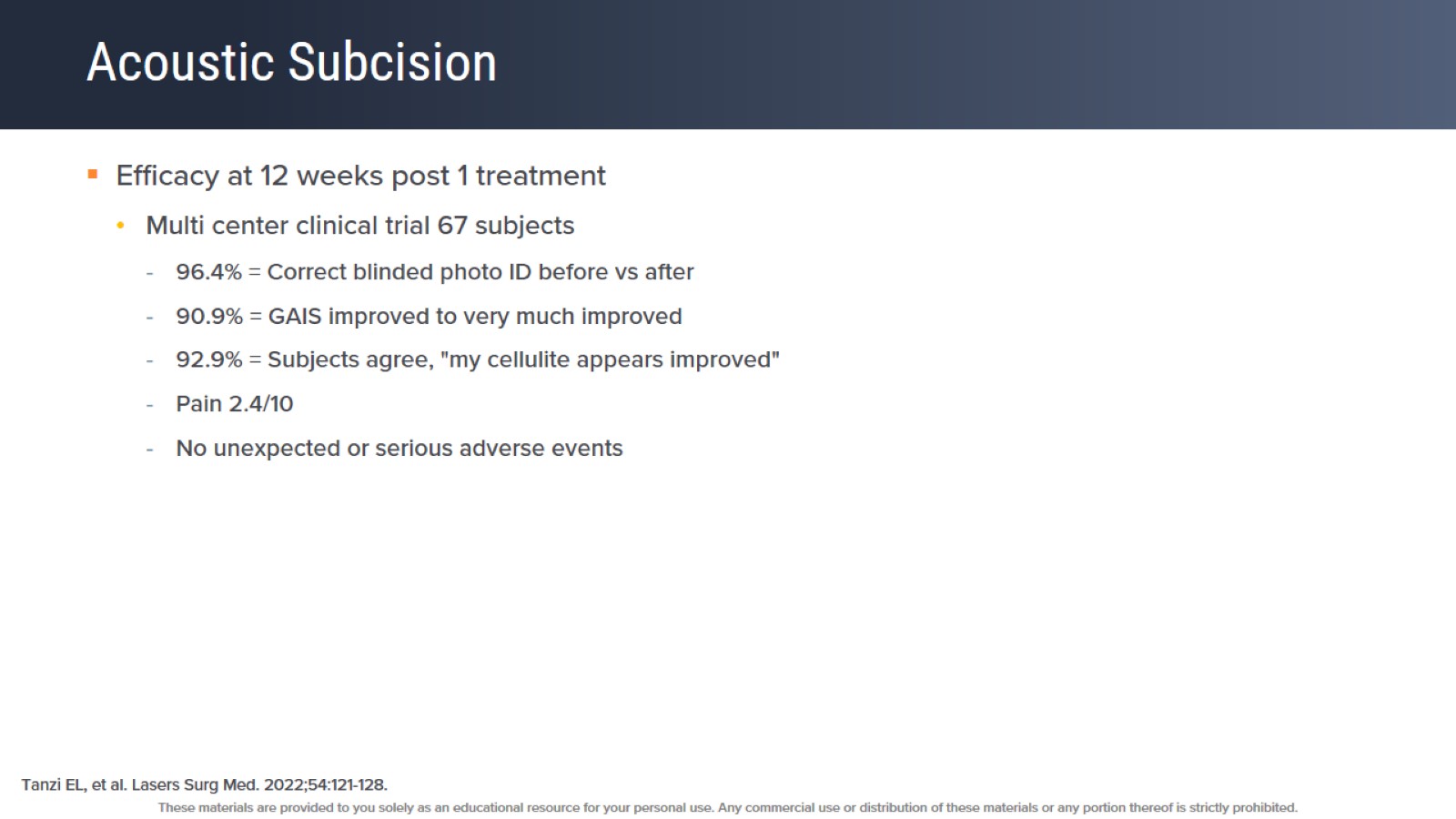 Acoustic Subcision
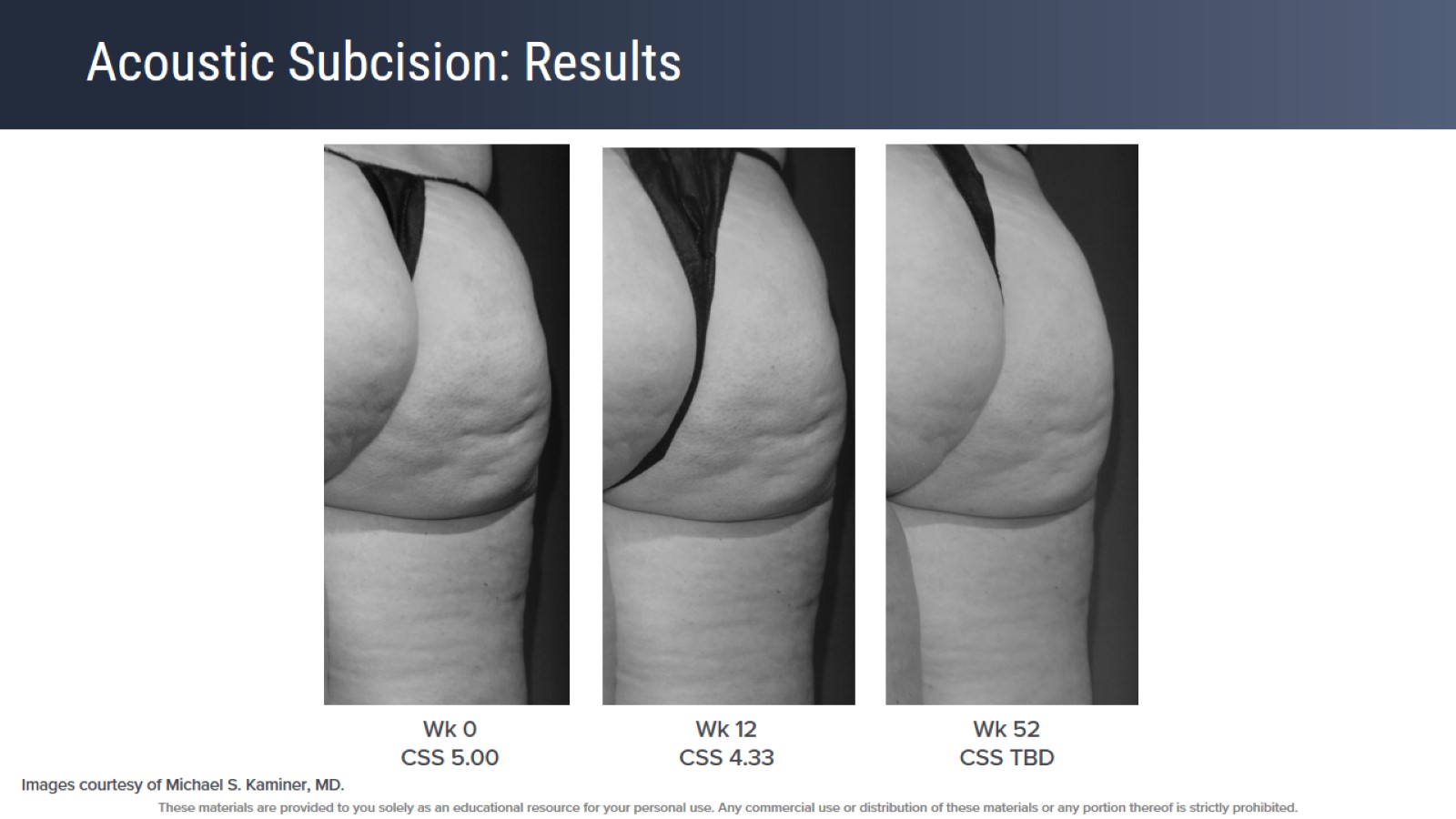 Acoustic Subcision: Results
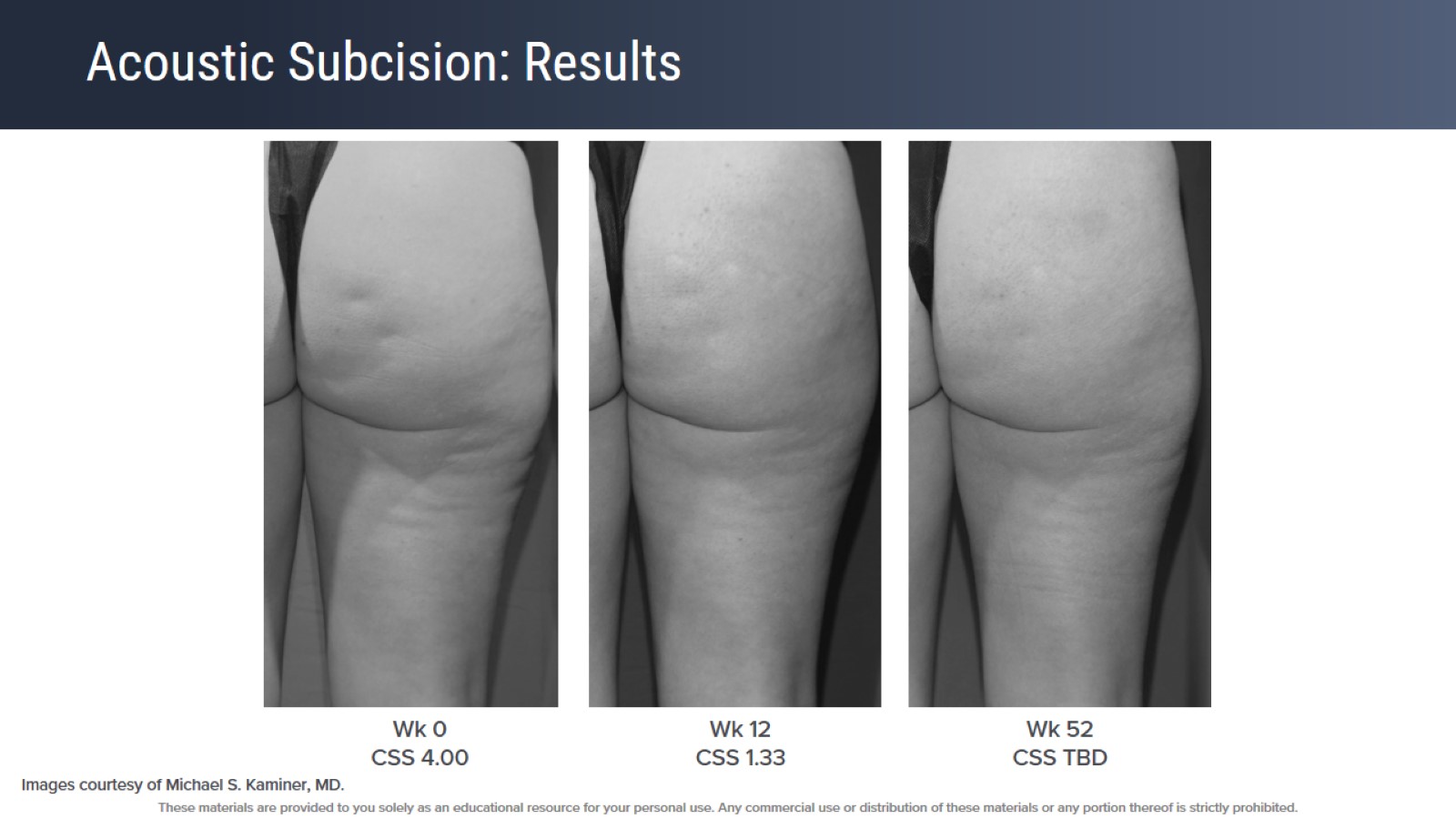 Acoustic Subcision: Results
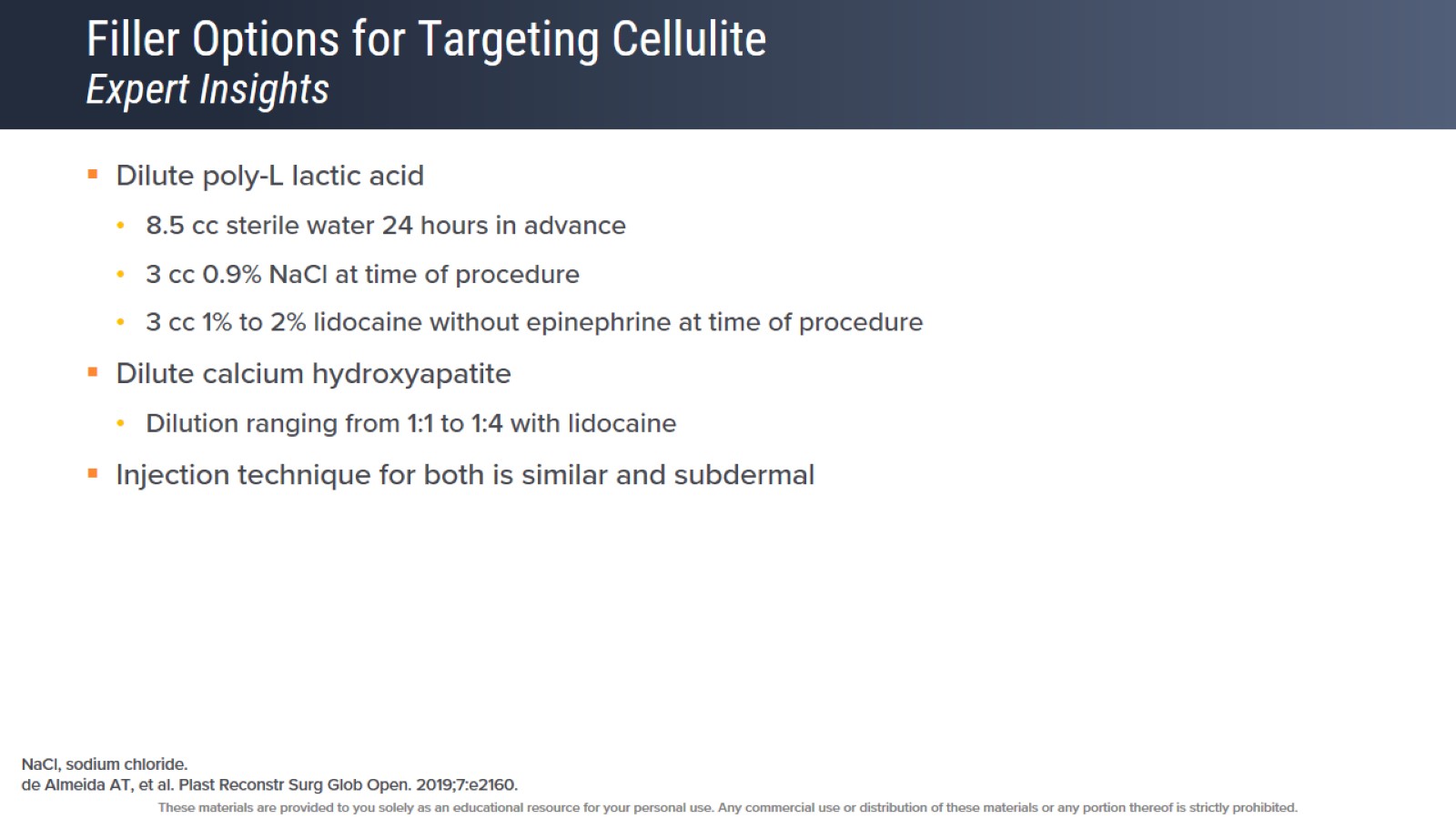 Filler Options for Targeting CelluliteExpert Insights
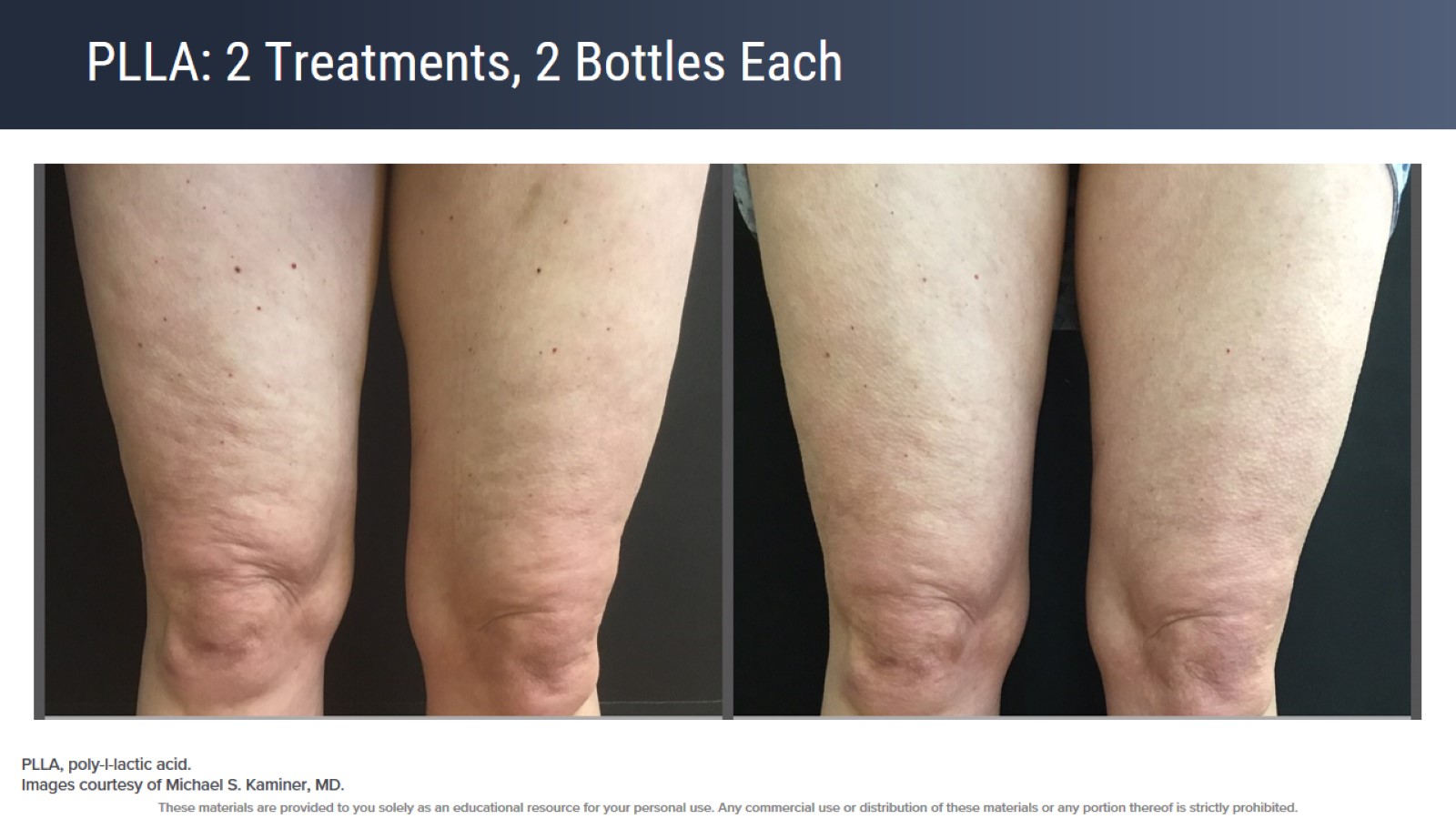 PLLA: 2 Treatments, 2 Bottles Each
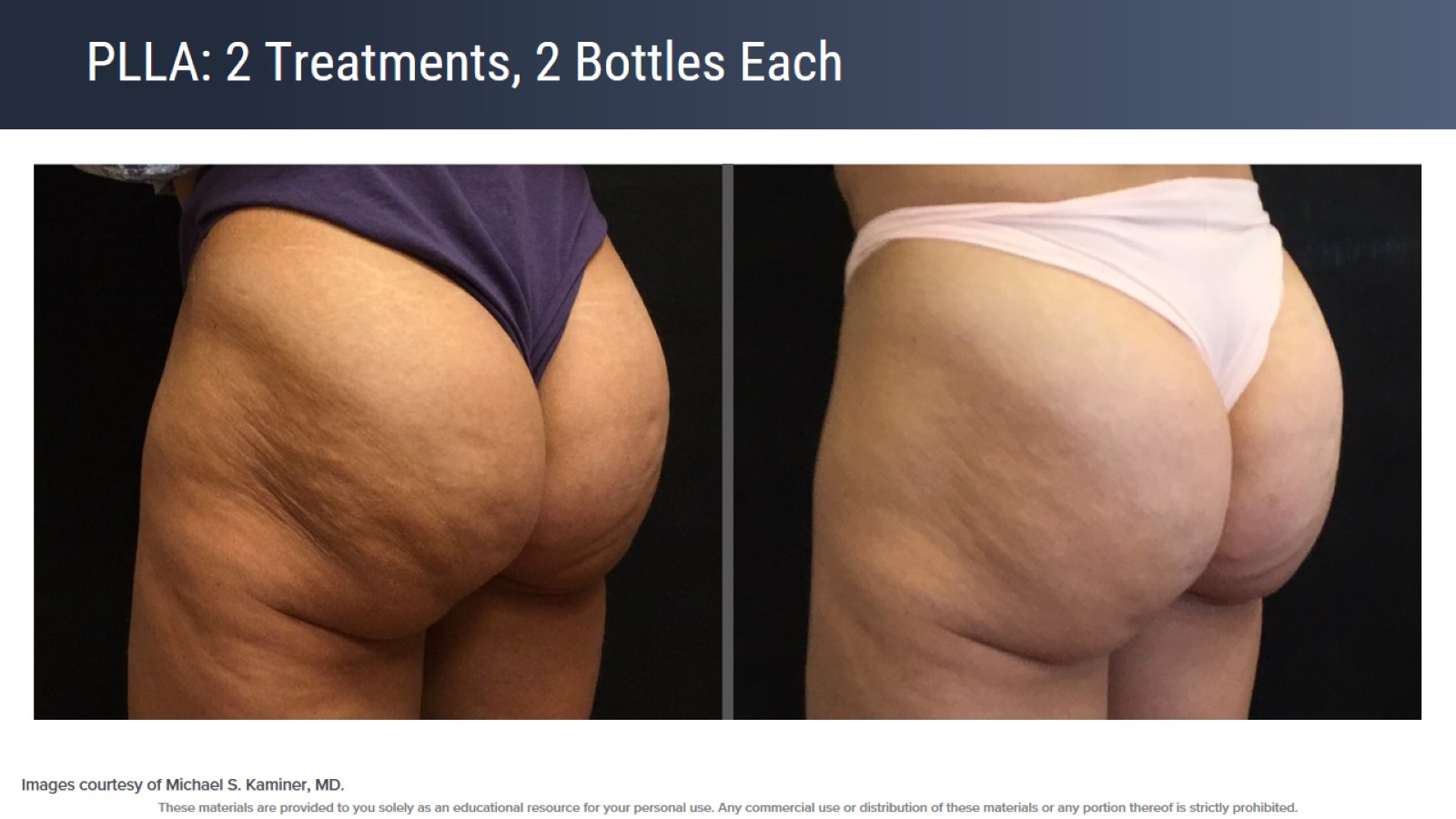 PLLA: 2 Treatments, 2 Bottles Each
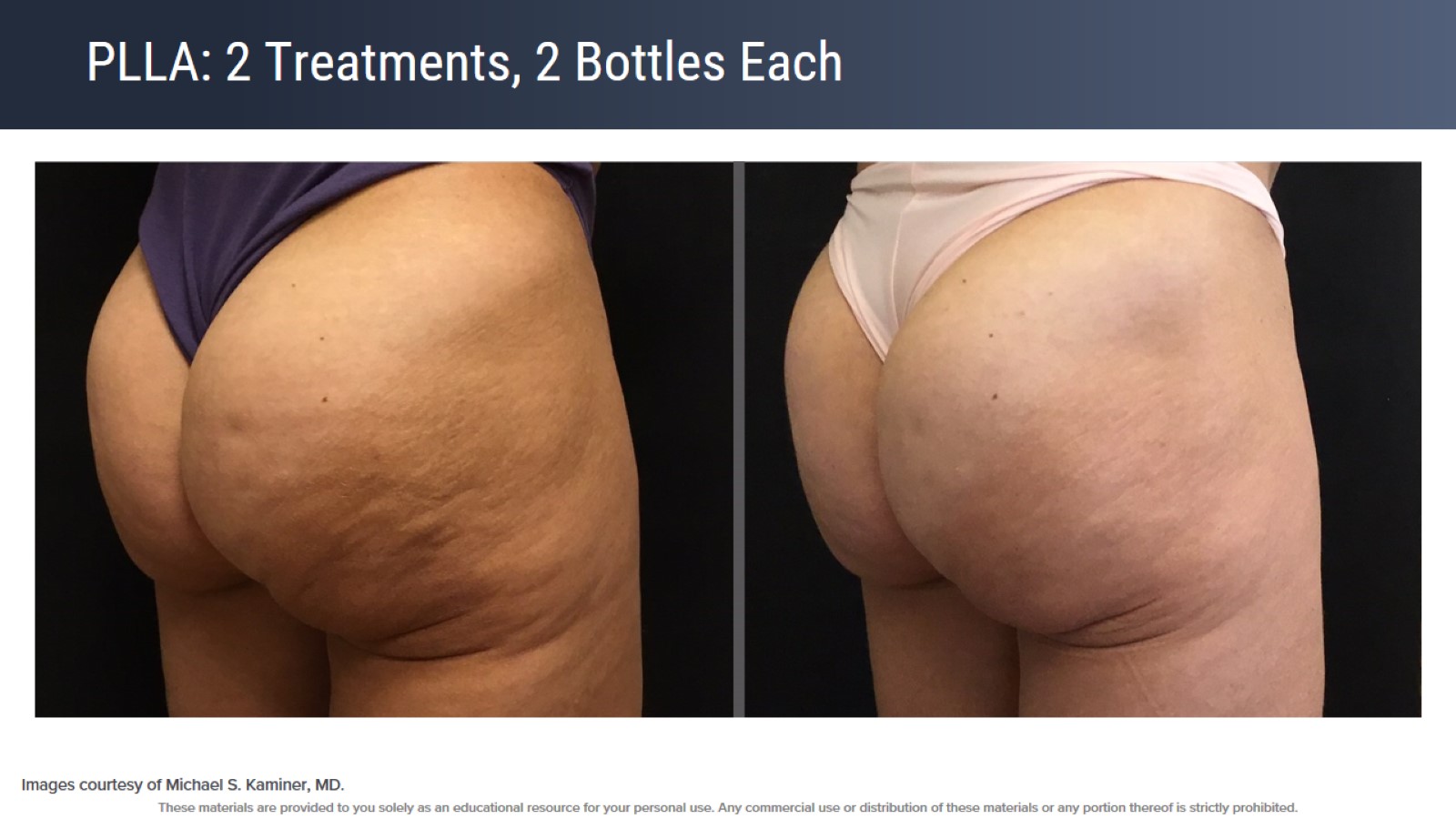 PLLA: 2 Treatments, 2 Bottles Each
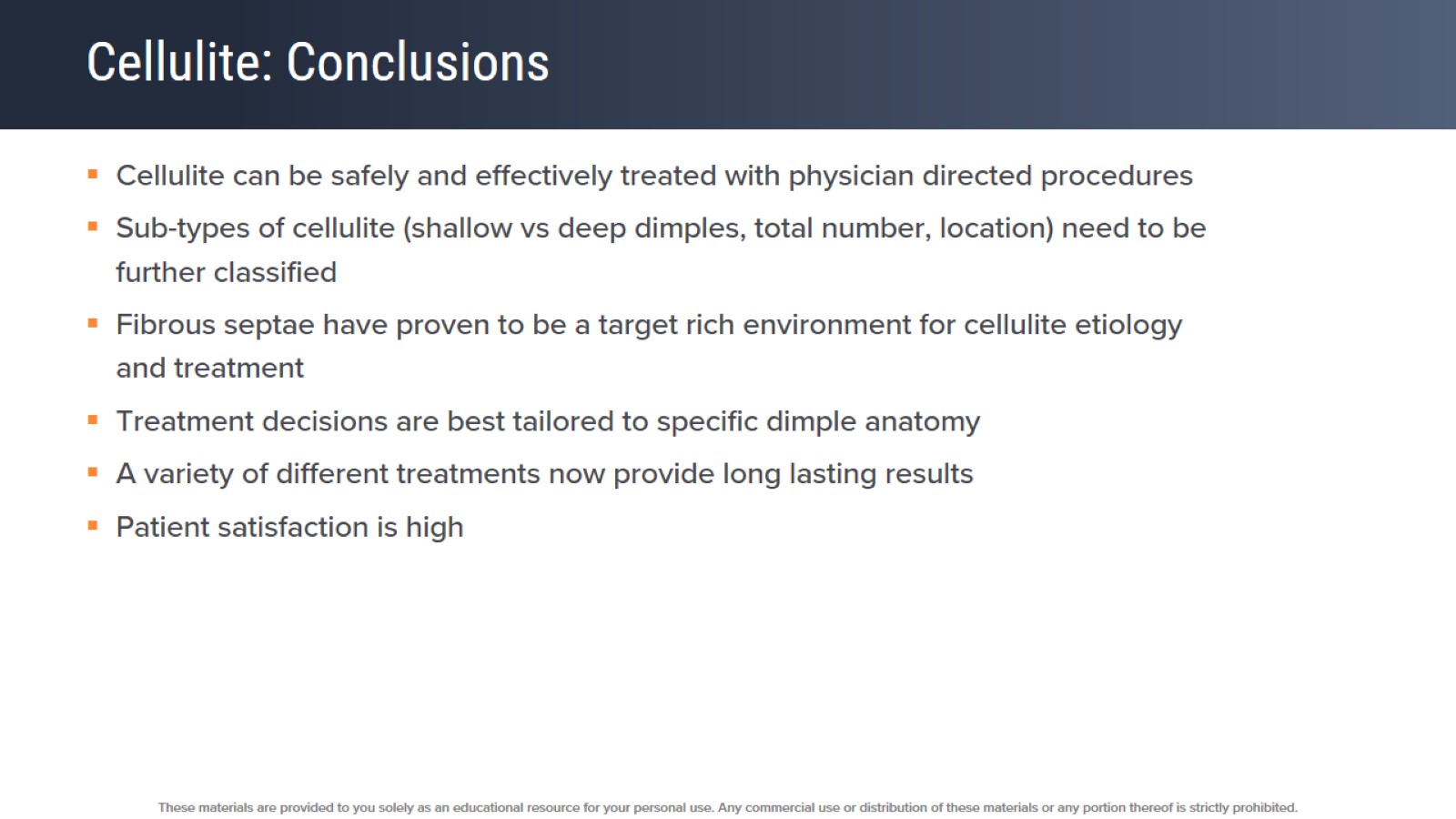 Cellulite: Conclusions
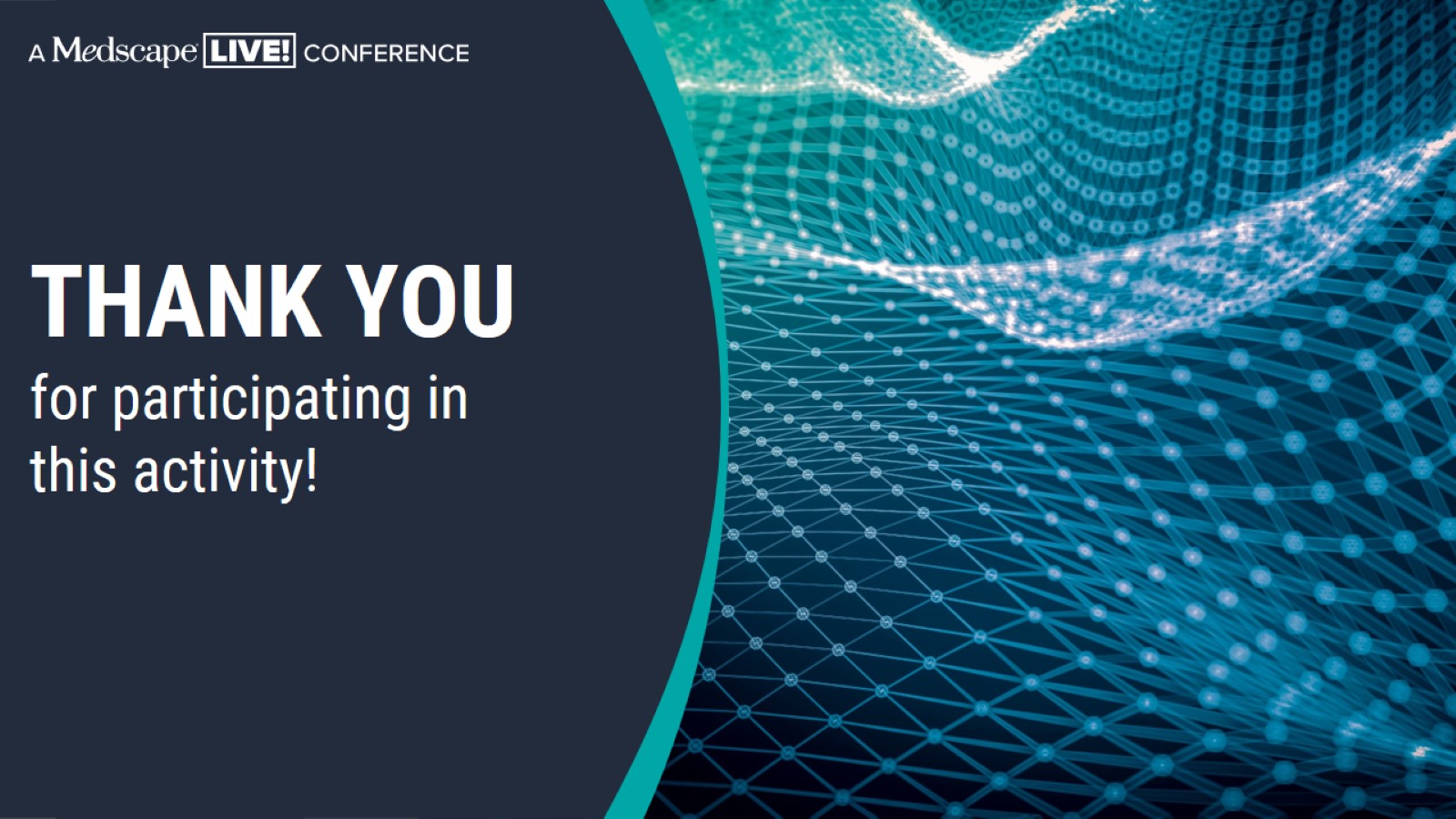